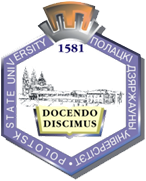 Кафедра  “Технология и оборудованиемашиностроительного производства”
Попок Николай Николаевич
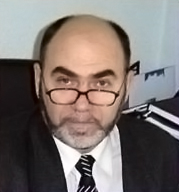 Доктор технических наук, профессор,  заведующий кафедрой “Технология и оборудование машиностроительного производства”, проректор по инновационной деятельности, научный руководитель регионального отделения Республиканского центра трансфера технологий и технопарка Полоцкого государственного университета.
     Круг научных и практических интересов распространяется на область мобильной реорганизации и развития машиностроительного производства с учетом современных экономических условий, автоматизации проектирования модульных режущих инструментов и интенсификации механической обработки поверхностей деталей из труднообрабатываемых материалов.
ул. Блохина 29, 211440,
г. Новополоцк, Витебская обл., Республика Беларусь
Тел./факс:+375-0214-591885,
 Е-mail: RORCTT@mail.ru
1
РОЛЬ ДИСЦИПЛИНЫ
дисциплина «Теория резания» - одна из первых в цикле специальных; 
основные положения теории резания  необходимы для конструирования режущих инструментов, приспособлений и станков, выбора режимов обработки, построения технологических процессов, технического нормирования труда и расчета себестоимости получения изделий;
знания, умения и навыки по теории резания призваны способствовать решению основных проблем и развитию машиностроения
2
ОБРАЗОВАТЕЛЬНЫЙ АСПЕКТ
Инженер - ingenium (лат.) – природные склонности, ум. Ingenieur (франц.) – мастер по строительству крепостей. К нам пришло от немцев во времена Петра I. Позже: специалист в области техники, обладающий высшим образованием; 

Мастер (доктор) просто говорит о сложном, а подмастерье (аспирант) сложно о простом;

«План учений» (принцип «Театра памяти», открытом поэтом Симонидом в V д.н.э. – Цицерон «Об Оракуле»).
Ответы на основные вопросы жизни: «Где я?», «Что я?», «Что я быть должен и чему принадлежать?».
Где я и что меня окружает: небесные тела, Земля и всё, что на ней есть.
Что я: человек физический (строение тела); человек нравственный; человек в отношении к другим людям.
К другим людям: ход изменения человеческого общества (история вместе с географией); нынешнее состояние человеческого общества;
3
МЕТОДИКА ОБУЧЕНИЯ И КОНТРОЛЯ УРОВНЯ ЗНАНИЙ, УМЕНИЙ И НАВЫКОВ
Методика предусматривает выполнение следующих основных этапов:
посещение лекций и ведение конспекта с предоставлением его преподавателю на экзамене;
самостоятельную подготовку студентов  к лекциям и лабораторным занятиям с тестированием знаний;
выполнение  научных исследований, написание  научного реферата по одной из предлагаемых тем, принятие участия в работе кафедрального кружка СНО; 
выполнение практической работы изготовлению на станках образцов, устройств, стендов к лабораторным работам
4
К РЕЙТИНГУ ЗНАНИЙ
Всем чинам, на службе состоящим, а также мануфактур – советникам и протчим важным ремесловых заведений персонам помнить надлежит. Все прожекты зело  исправны быть должны, дабы казну зряшно не разорить и отечеству ущерба не чинить.
Кто прожекты станет абы как ляпать, того чина  лишу и кнутом гнать велю.
Указ Петра I

«Учебный процесс в университетах должен быть неотделим от исследовательской деятельности с тем, чтобы преподавание отвечало изменяющимся потребностям общества и соответствовало уровню развития научных знаний»
Один из основных принципов великой Хартии Университетов
Болонья, 1988г.
5
Рейтинговая система
Включает оценку:
посещения лекций и ведения конспекта лекций (Rт); 
теоретической готовности к лабораторным работам и своевременности оформления отчетов по выполненным работам (Rпр);
участия в научно-исследовательской работе кафедры (Rакт).
     
Рейтинг определяется по формуле:
   
  Rд = Rт + Rпр + Rакт

Оценка по каждой составляющей рейтинга выставляется по 10-балльной шкале. 

Знания по дисциплине считаются сформировавшимися при рейтинге по дисциплине более 19,5 баллов
;
6
Основные литературные источники
Ящерицын П.И. Теория резания: учебник / П.И. Ящерицын, Е.Э. Фельдштейн, М.А. Корниевич. – Мн.: Новое знание, 2005. – 512 с.
Ящерицын П.И., Еременко М.Л., Фельдштейн Е.Э. Теория резания. Физические и тепловые процессы в технологических системах: Учеб. для вузов. – Мн.: Выш. шк., 1990. – 512 с.
Бобров В.Ф. Основы теории резания металлов. – М.: Машиностроение, 1975. – 344 с.
Попок Н.Н. Теория резания: конспект лекций для студентов машиностроительных специальностей. Ч. 1. – Новополоцк: ПГУ, 1996. – 107 с.
Попок Н.Н. Теория резания: конспект лекций для студентов машиностроительных специальностей. Ч. 2. – Новополоцк: ПГУ, 2005. – 116 с.
Попок Н.Н. Теория резания: учеб.-метод. комплекс для студ. машиностроительных специальностей. – Новополоцк: ПГУ, 2005. – 240 с.
Попок Н.Н. Теория резания: учеб. пособие  для студ. машиностроительных специальностей. – Новополоцк: ПГУ, 2006. – 228 с.
7
Дополнительные литературные источники
Подураев В.Н. Технология физико-химических методов обработки. – М.: Машиностроение, 1985 – 264 с.

Старков В.К. Обработка резанием. Управление стабильностью и качеством в автоматизированном производстве. – М.: Машиностроение, 1989 – 296 с.

Грановский Г.И., Грановский В.Г. Резание металлов: Учеб. для вузов. – М.: Высш. шк., 1985 – 304 с.

ГОСТ 25762-83. Обработка резанием

ГОСТ 25761-83. Виды обработки резанием

ГОСТ 25751-83. Инструменты режущие.

Попок Н.Н. Комплексное моделирование и оптимизация обработки материалов резанием в гибком автоматизированном производстве. – Новополоцк: ПГУ, 1997 – 100 с.

Попок Н.Н. Мобильная реорганизация машиностроительного производства. – Мн.: УП «Технопринт», 2001 – 396 с.
8
Методические  указания
Попок Н.Н. Иллюстративный материал к курсу лекций «Теория резания, тепловые процессы в технологических системах» для студентов специальности 1201 и 1202. Часть 1. Теория резания. Кинематика процесса, геометрические параметры инструмента и заготовки. – Новополоцк: НПИ, 1990. – 24 с.

Попок Н.Н. Иллюстративный материал к курсу лекций «Теория резания, тепловые процессы в технологических системах» для студентов специальности 1201 и 1202. Часть 2. Инструментальные материалы. Пластическая деформация, трение и кинетика явления при резании. Динамика резания. – Новополоцк: НПИ, 1992. – 16 с.

Попок Н.Н. Иллюстративный материал к курсу лекций «Теория резания, тепловые процессы в технологических системах» для студентов специальности 1201 и 1202. Часть 3. Тепловые процессы в технологических системах, теплофизика резания. Изнашивание, стойкость и прочность режущих инструментов. Качество обработанной поверхности детали. – Новополоцк: НПИ, 1993. – 16 с.

Попок Н.Н. Иллюстративный материал к курсу лекций «Теория резания, тепловые процессы в технологических системах» для студентов специальности 1201 и 1202. Часть 4. Обработка резанием как система. Функционирование системы резания. Комбинированные виды механической обработки. – Новополоцк: НПИ, 1993. – 8 с.
9
Методические  указания
Виды обработки резанием / Составитель Попок Н.Н., Сидикевич А. В. Методические указания к учебно-исследовательской работе. – Новополоцк: ПГУ, 2006. – 37 с.

Основные элементы и геометрические параметры режущих инструментов / Составитель Попок Н.Н. Методические указания к учебно-исследовательской работе. – Новополоцк, НПИ, 1991. – 21 с.

Деформация срезаемого слоя / Составитель Попок Н.Н. Методические указания к учебно-исследовательской работе, Новополоцк, НПИ, 1992. – 8 с.

 Стружкообразование и стружкодробление при обработке ротационным инструментом / Составитель Данилов В.А., Попок Н.Н. Методические указания к учебно-исследовательской работе. – Новополоцк: НПИ, 1984. – 16 с.
10
Методические  указания
Силы резания / Составитель Попок Н.Н. Методические указания к учебно-исследовательской работе. – Новополоцк: НПИ, 1993. – 12 с.

Влияние режима резания на температуру резания / Составитель Попок Н.Н  Методические указания к учебно-исследовательской работе. – Новополоцк: ПГУ, 2009. – 11 с.

Влияние элементов режима резания и геометрических параметров лезвия на износ режущего инструмента/ Составитель Попок Н.Н. Методические указания к учебно-исследовательской работе.–Новополоцк: НПИ,1987.–12 с.

Технология и оборудование ионно-лучевой обработки деталей машин и технологической оснастки / Составитель Попок Н.Н., Дербуш С. Методические указания к учебно-исследовательской работе. – Новополоцк: ПГУ, 2008. –12 с.
11
Методические  указания
Методические указания к выполнению контрольной работы по дисциплине «Тепловые процессы в технологических системах» для студентов машиностроительных специальностей заочной формы обучения / Составитель Попок Н.Н.– Новополоцк: ПГУ, 2008. – 17 с.

Методические указания к выполнению контрольной работы по дисциплине «Теория резания» для студентов машиностроительных специальностей заочной формы обучения / Составитель Попок Н.Н.– Новополоцк: ПГУ, 2006. – 13 с.

Теория резания/ Составитель Попок Н.Н., Ракель Е.И. Методические указания к самостоятельной работе студентов машиностроительных специальностей.- Новополоцк: ПГУ, 2014. – 81 с.

Тепловые процессы в технологических системах/ Составитель Попок Н.Н., Ракель Е.И. Методические указания к самостоятельной работе студентов машиностроительных специальностей.- Новополоцк: ПГУ, 2014. – 25 с.
12
Введение
машиностроение - ключевая отрасль промышленности;

обработка резанием - основной технологический прием изготовления деталей машин;

состояние и перспективы развития обработки резанием
13
ПОТЕРИ МЕТАЛЛА ПРИ РАЗЛИЧНЫХ ВИДАХ ОБРАБОТКИ МАТЕРИАЛОВ
14
ПРОИЗВОДИТЕЛЬНОСТЬ РАЗЛИЧНЫХ ВИДОВ ОБРАБОТКИ МАТЕРИАЛОВ
15
ЭНЕРГОЗАТРАТЫ РАЗЛИЧНЫХ ВИДОВ ОБРАБОТКИ МАТЕРИАЛОВ
16
ТЕНДЕНЦИИ РАЗВИТИЯ
17
ТЕОРИЯ РЕЗАНИЯ КАК НАУКА. ЦЕЛИ И ЗАДАЧИ ТЕОРИИ РЕЗАНИЯ
Теория резания - совокупность теоретических представлений о природе и   основных физических и химических закономерностях процесса резания.

Основные цели
              - повышение производительности процесса резания 
              - повышение точности и качества изделий
              - снижение себестоимости выпуска продукции 

Задачи связаны с изучением: 
            -кинематики процесса резания;
            -геометрии режущего инструмента;
            -инструментальных материалов;
            -деформации и стружкообразования при резании;
            -сил и колебаний при резании;
            -тепловых явлений, сопровождающих процесс резания;
            -изнашивания режущих инструментов;
            -точности и качества обработанной поверхности детали;
            -особенностей обработки резанием материалов со специфическими   свойствами;
            -функционирования системы резания, ее оптимизации и управления.
18
КРАТКИЙ ИСТОРИЧЕСКИЙ ОБЗОР РАЗВИТИЯ ТЕОРИИ И ПРАКТИКИ РЕЗАНИЯ
Исследования основных вопросов теории резания и ее развития охватывают определенный  исторический период. В этом периоде следует выделить даты, имена и достижения, которых способствовали созданию теоретических основ механической обработки. 

 1100 г. – Теофилус Пресбатер (Германия): дал описание способов работы резцами, напильниками, шаберами и т.п.; 
 1500 г. – Леонардо да Винчи (Италия): предложил токарное устройство с маховиком, коленчатым валом, ходовым винтом и педальным приводом;
 1578 г. – Жак Бессон (Франция): осуществил нарезание резьбы и точение овала по шаблону;
 1769 г. – Джон Смит, Джон Уилксон (Англия): описали сверление цилиндрических отверстий; 
 1777 г. – Иоган Беккон (Германия): провел систематизацию технологических способов обработки;
 1825 г . – Карл Кармаш (Германия): разработал основы механической технологии. 
 1848 г. - француз Кокилье определил полезное сопротивление, возникающее при сверлении кованого железа.
 1850 - 1864 гг. - опыты Кокилье  повторили Кларинваль и Жоссель. 
 1868 г. - Д. К. Чернов  открыл существование внутренних превращений стали при ее нагреве выше определенных температур 
 1868 г. - Н. Треска провел экспериментальные исследования деформации металлов в пластической области
 1871 г. - Сен-Венан сформулировал  математическую теорию пластичности
19
КРАТКИЙ ИСТОРИЧЕСКИЙ ОБЗОР РАЗВИТИЯ ТЕОРИИ И ПРАКТИКИ РЕЗАНИЯ
Впервые наиболее глубоко теоретически и экспериментально начал изучать процесс резания, русский ученый профессор Петербургского горного института    И. А. Тиме (1868 – 1880 гг.). В своих научных трудах «Сопротивление металлов и дерева резанию» и «Мемуары о строгании металлов» он впервые:

высказал мысль о единстве закономерностей процесса резания независимо от метода обработки металлов резанием (строгание, точение, резание на ножницах и др.);

доказал, что резание является последовательным скалыванием отдельных элементов металла;

установил понятие о плоскости и угле скалывания и доказал, что при снятии стружки основное деформирование металла имеет место в пределах указанного угла; 

установил явление усадки стружки и ввел понятие  о  коэффициенте  усадки;

 ввел понятие о «коэффициенте резания» как силе резания, отнесенной к 1мм2  поперечного сечения срезаемого слоя (удельная сила  резания); 

разработал  классификацию стружек (сливная, суставчатая, надлома);

вывел приближенное уравнение для расчета силы резания
20
КРАТКИЙ ИСТОРИЧЕСКИЙ ОБЗОР РАЗВИТИЯ ТЕОРИИ И ПРАКТИКИ РЕЗАНИЯ
В период 1889 – 1900гг.
 Профессор Санкт-Петербургского технологического института П. А. Афанасьев впервые предложил схему сил резания с учетом сил трения, действующих на грани инструмента, и привел теоретическое доказательство положения о том, что коэффициент трения при резании всегда значительно больше коэффициента трения поверхностей, не сопровождающихся их разрушением. 
Академик-генерал А. В. Гадолин уточняет формулу И. А. Тиме для расчета силы резания, введя в нее коэффициент трения между резцом и изделием. 
Профессор Харьковского технологического института К. А. Зворыкин в своем труде «Работа и усилие, необходимые для отделения металлических стружек» предложил следующее:
систему сил и формулу для расчета силы резания;
аналитическое выражение для определения угла скалывания;
оригинальный гидравлический динамометр для измерения силы резания.

Профессор Михайловской артиллерийской академии А. А. Брикс в своем труде «Резание металлов (строгание)» уточнил схему стружкообразования и показал, что пластические сдвиги в срезаемом слое в каждый  данный момент происходят не в какой-либо одной плоскости, а охватывают семейство плоскостей. Им получено математическое выражение для величины относительного сдвига.
Фредерик Уинслоу Тейлор (США) в своей работе «Искусство обработки металлов» (1900г.) ввел термин обрабатываемости материалов и определил стойкостные свойства режущих материалов.  
Эти исследования завершают  первый этап в развитии теории резания – этап механики деформирования срезаемого слоя и стружкообразования
21
КРАТКИЙ ИСТОРИЧЕСКИЙ ОБЗОР РАЗВИТИЯ ТЕОРИИ И ПРАКТИКИ РЕЗАНИЯ
Применение для изготовления режущих инструментов быстрорежущих сталей позволило увеличить скорость резания, что существенно изменило условия обработки и вызвало необходимость изучения физики процесса резания металлов. 
Мастер-механик Петербургского политехнического института Я. Г. Усачев (1908 – 1917 гг.) - «Явления, происходящие при резании металлов» впервые:

исследовал тепловые явления при резании и использовал для этих целей специальные термопары;

применил металлографический анализ зоны резания;

установил наличие плоскостей скольжения в деформированном металле;

объяснил явление нароста: «Образование нароста на резце есть одно из условий приспособляемости природы к условиям, при которых процесс совершается с наименьшей затратой энергии».

В период 1917 – 1935 гг. исследования в области обработки резанием носили более эмпирический характер. В это время большой вклад в развитие науки о резании металлов сделал профессор Петроградского военно-механического института А. Н. Челюсткин (1922-1925 гг.). В своем труде «Влияние размеров стружки на усилие резания металлов» он предложил формулу для расчета силы резания, выражающую зависимость силы резания от влияющих на нее факторов, в частности толщины и ширины срезаемого слоя.
22
КРАТКИЙ ИСТОРИЧЕСКИЙ ОБЗОР РАЗВИТИЯ ТЕОРИИ И ПРАКТИКИ РЕЗАНИЯ
1935 г. – стахановское движение, токари-скоростники Колесов, Семинский, Быков, Борткевич первыми оценили преимущество твердосплавного инструмента. Работа комиссии по резанию металлов, возглавляемая профессором    Е. Г. Надеинской, была оценена, как не имеющая аналога в мире по своей широкомасштабности. 
     Формирование научных школ, например в Томске профессора А. М. Розенберга по исследованию процесса фрезерования и других.

1950 – 1990 гг.  – продолжается формирование научных школ, создание научно-исследовательских институтов по инструменту  - ВНИИИ, станкам  - ЭНИМС, технологии машиностроении – ЦНИИТМАШ и других, развитие исследований по теории резания в  вузах и академических институтах

1990 г. - по настоящее время – продолжение исследований, активное внедрение зарубежной составляющей в стандартах, оборудовании, инструментах
23
ОСНОВНЫЕ НАУЧНЫЕ ШКОЛЫ
кинематики резания (основоположник Грановский Г.И.);

механики стружкообразования (Зорев Н.Н.);

динамики резания (Розенберг А.М.);

теплофизики резания (Резников А.Н.);

изнашивания инструмента (Лоладзе Т.Н.);

охлаждения и смазки (Клушин М.И.);

обрабатываемости (Резников Н.И.);

качества обработки (Ящерицын П.И.).

По этим направлениям ведутся глубокие исследования, результаты которых отражены в трудах современных ученых: Боброва В.Ф., Жаркова И.Г., Кабалдина Н.Г., Макарова А.Д., Петрухина С.С., Подураева В.И., Полетики М.Ф., Родина П.Р., Силина С.С., Старкова В.К., Талантова Н.В., Кабалдина Ю.Г., Гречишникова В.А., Фельдштейна Е.Э., Каштальяна И.А. и других ученых
24
ПЕРСПЕКТИВЫ РАЗВИТИЯ РЕЗАНИЯ
В ближайшее время следует ожидать получения новых результатов в области:

физики процесса резания на основе термодинамических, дислокационных и системных  представлений;

создания новых видов обработки резанием путем комбинации различных поверхностных и энергетических воздействий;

создания новых инструментальных материалов и, прежде всего, износостойких покрытий;

совершенствования методов математического описания и оптимизации параметров процесса резания для его автоматизированного проектирования и управления
25
РЕЗАНИЕ, ОБЩАЯ СХЕМА И СИСТЕМА РЕЗАНИЯ
Резанием называется обработка материала, заключающаяся в образовании новых поверхностей путем механического или какого-либо другого воздействия и последующего отделения части материала (стружки).
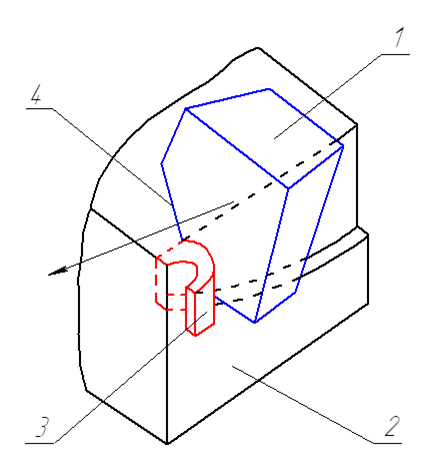 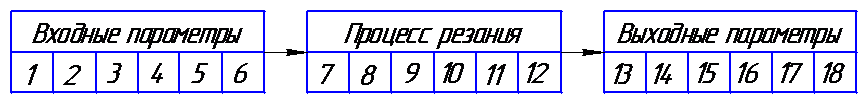 Система резания: 1 - станок; 2 - приспособление; 3 - инструмент; 4 - заготовка; 5 - среда технологическая; 6 - режим резания; 7 - кинематика; 8 - упругие и пластические деформации; 9 - трение и разрушение; 10 - тепловые явления; 11 - химические явления; 12 - электромагнитные явления; 13 - точность обработки; 14 - качество поверхности; 15 - стойкость инструмента; 16 - прочность инструмента; 17 - производительность; 18 - экономичность
Общая схема обработки резанием: 1 - режущий инструмент; 2 - заготовка; 3 - стружка; 4 - режущая кромка
26
СИСТЕМА РЕЗАНИЯ
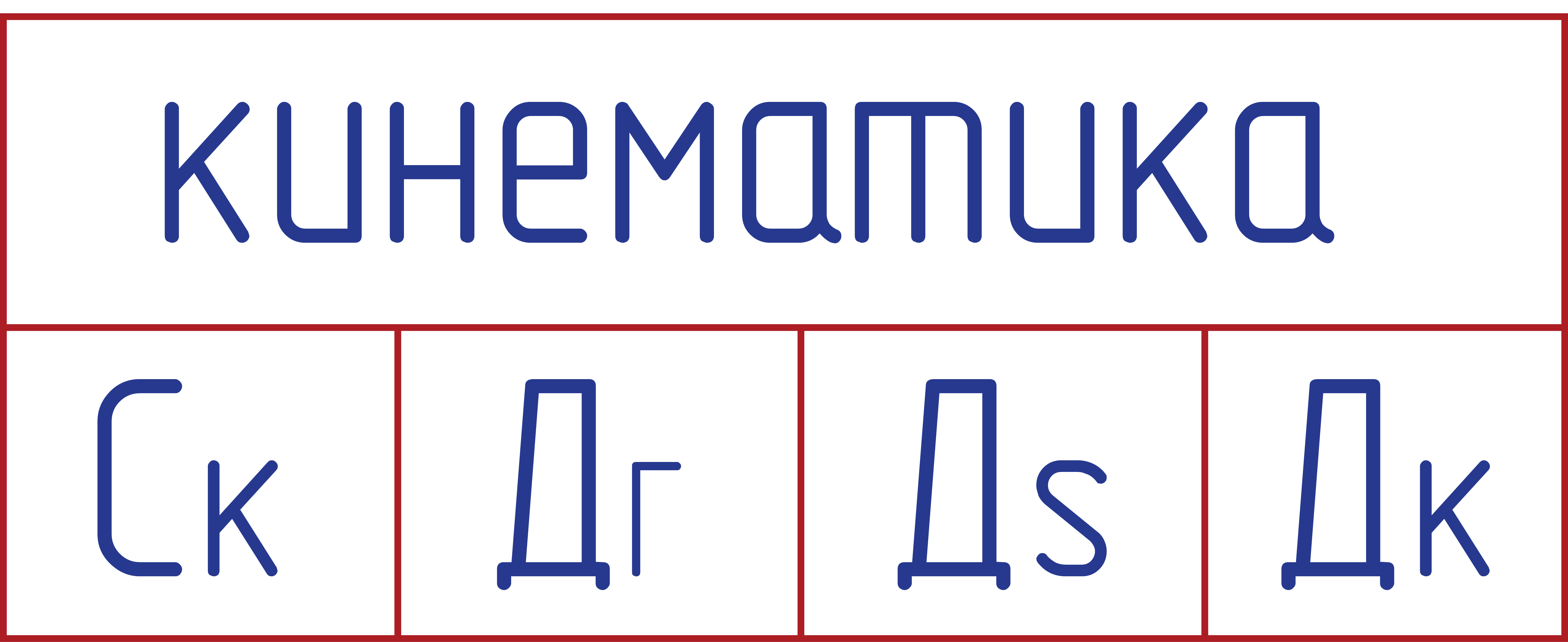 27
КИНЕМАТИКА РЕЗАНИЯ, ДВИЖЕНИЕ РЕЗАНИЯ И ЕГО ЭЛЕМЕНТЫ
Кинематика резания – это раздел теории резания, рассматривающий относительное движение инструмента и заготовки в процессе резания, его элементы, влияние этих элементов на процесс резания.
Движение резания – общее (результирующее) относительное движение инструмента и заготовки в процессе резания. Оно может быть как простым, так и сложным. Сложное движение резания воспроизвести рабочим органом бывает затруднительно, поэтому его расчленяют на простые движения. Простейших движений в составе движения резания может быть несколько и их разделяют на главное движение Dг, движение подачи Ds и касательное движение Dк. 
Главное движение – прямолинейное поступательное или вращательное движение режущего инструмента или заготовки, происходящее с наибольшей скоростью в процессе резания.
Движение подачи – прямолинейное поступательное или вращательное движение режущего инструмента или заготовки, скорость которого меньше скорости главного движения резания, предназначенное для того, чтобы распространить отделение слоя материала на всю обрабатываемую поверхность. 
Касательное движение – движение режущего инструмента или заготовки, скорость которого меньше скорости главного движения и направлена по касательной к режущей кромке в рассматриваемой точке, предназначенное для того, чтобы сменять контактирующие с заготовкой участки режущей кромки.
28
КОЛИЧЕСТВЕННЫЕ ХАРАКТЕРИСТИКИ ДВИЖЕНИЯ РЕЗАНИЯ
;
;
29
ВИДЫ ОБРАБОТКИ РЕЗАНИЕМ
Вид лезвийной обработки определяется кинематическими, функциональными, конструктивно-технологическими признакам.
По конструктивно-технологическим признакам существующие виды обработки резанием подразделяются на лезвийную и абразивную обработку.
лезвийная обработка – обработка резанием, осуществляемая лезвийным инструментом.
абразивная обработка – обработка абразивным инструментом, работающим по любой кинематической схеме резания.
По функциональным признакам: отрезание, вырезание, разрезание, снятие фаски, резьбонарезание, зубонарезание, зубозакругление, затылование.
По кинематическим признакам виды обработки резанием условно подразделяются на поступательные, токарные, осевые и фрезерные, протягивание, ротационное резание и другие. 
 поступательные: строгание, долбление.
 токарные: обтачивание, растачивание, подрезание, отрезание.
 осевые: сверление, зенкерование, зенкование и цекование.
 фрезерные: периферийное, торцовое, цилиндрическое, дисковое, фасонное, встречное и поступательное (Fraise (франц.) – клубника; Milling cutter (анг.) – фреза);

К видам абразивной обработки относятся: круглое и внутре­ннее шлифование, плоское шлифование периферией и торцом круга, бесцентровое шлифование, резьбошлифование, зубошлифование, шлицешлифование, профильное шлифование, отрезное шлифование, заточка лезвия инструмента, ленточное шлифование, хонингование, суперфиниширование, доводка и притирка, полирование
30
СХЕМЫ ВИДОВ ЛЕЗВИЙНОЙ ОБРАБОТКИ
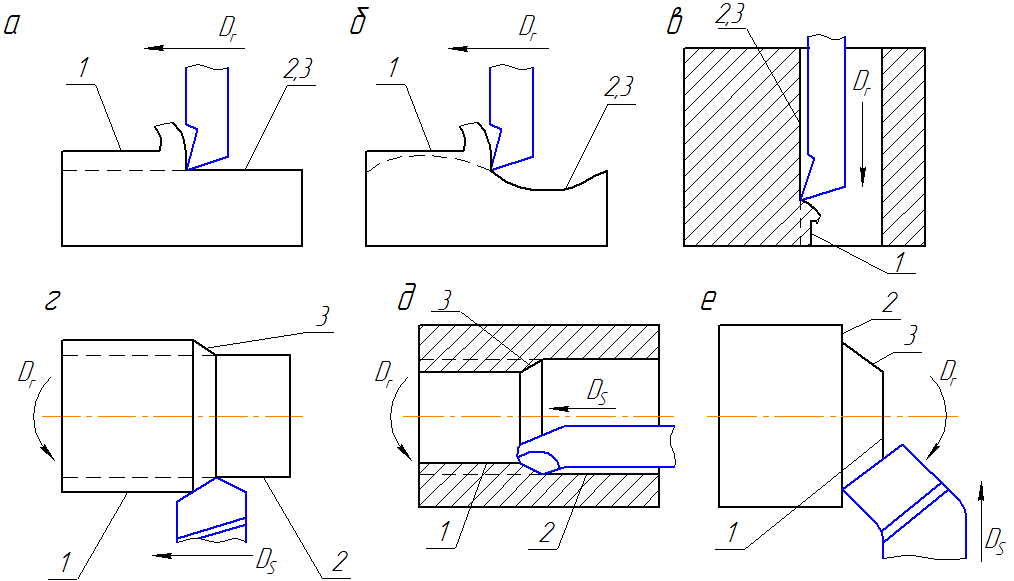 а – строгание; б – строгание по копиру; в – долбление; г – обтачивание; д – растачивание; е – подрезание; 1 – обрабатываемая поверхность; 2 – обработанная поверхность; 
3 – поверхность резания; Dr – главное движение; Ds – движение подачи
31
СХЕМЫ ВИДОВ ЛЕЗВИЙНОЙ ОБРАБОТКИ
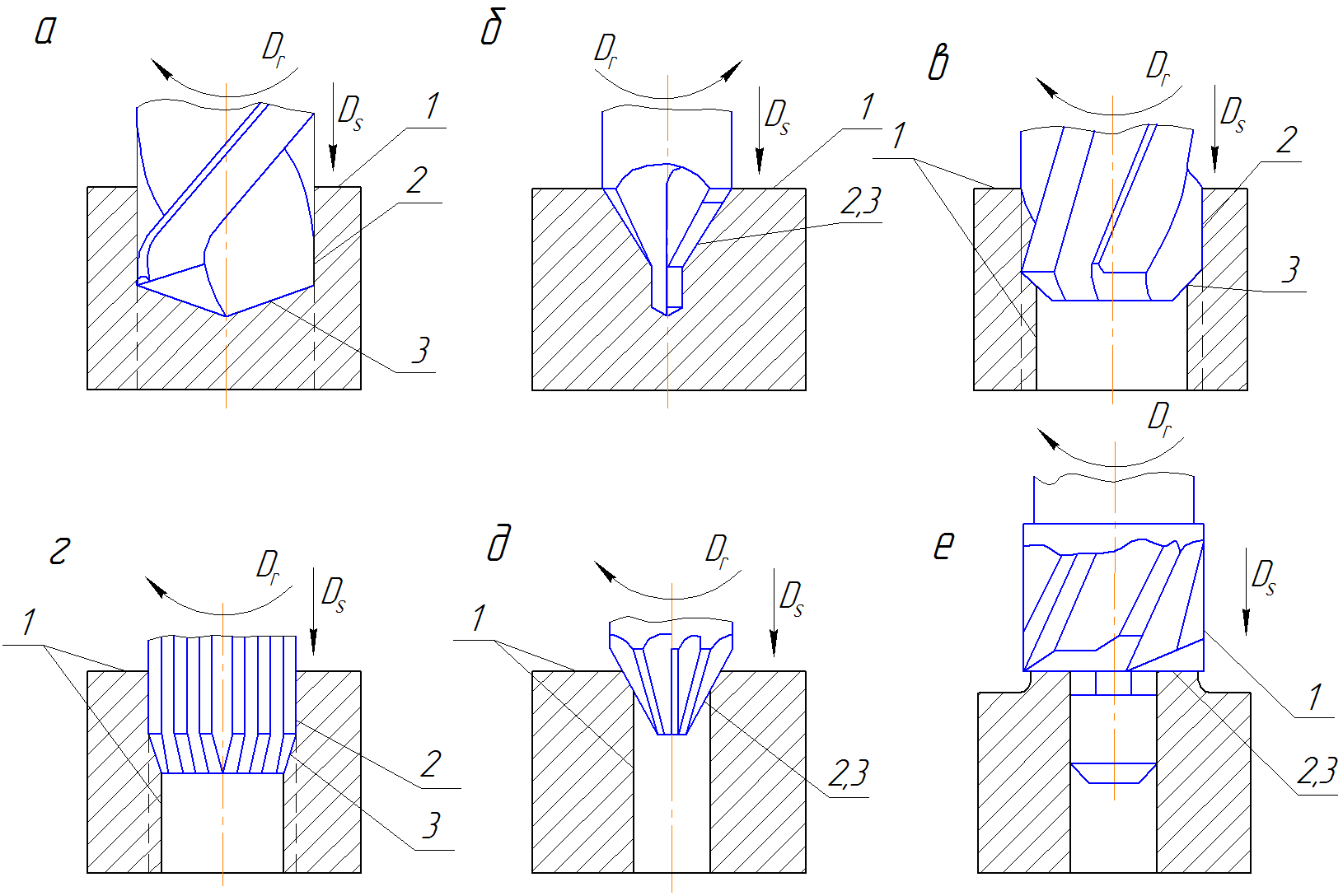 а – сверление; б – центрование; в – зенкерование; г – развертывание;  д – зенкование; е – цекование; 1 – обрабатываемая поверхность; 2 – обработанная поверхность; 3 – поверхность резания; Dr – главное движение; Ds – движение подачи
32
СХЕМЫ ВИДОВ ЛЕЗВИЙНОЙ ОБРАБОТКИ
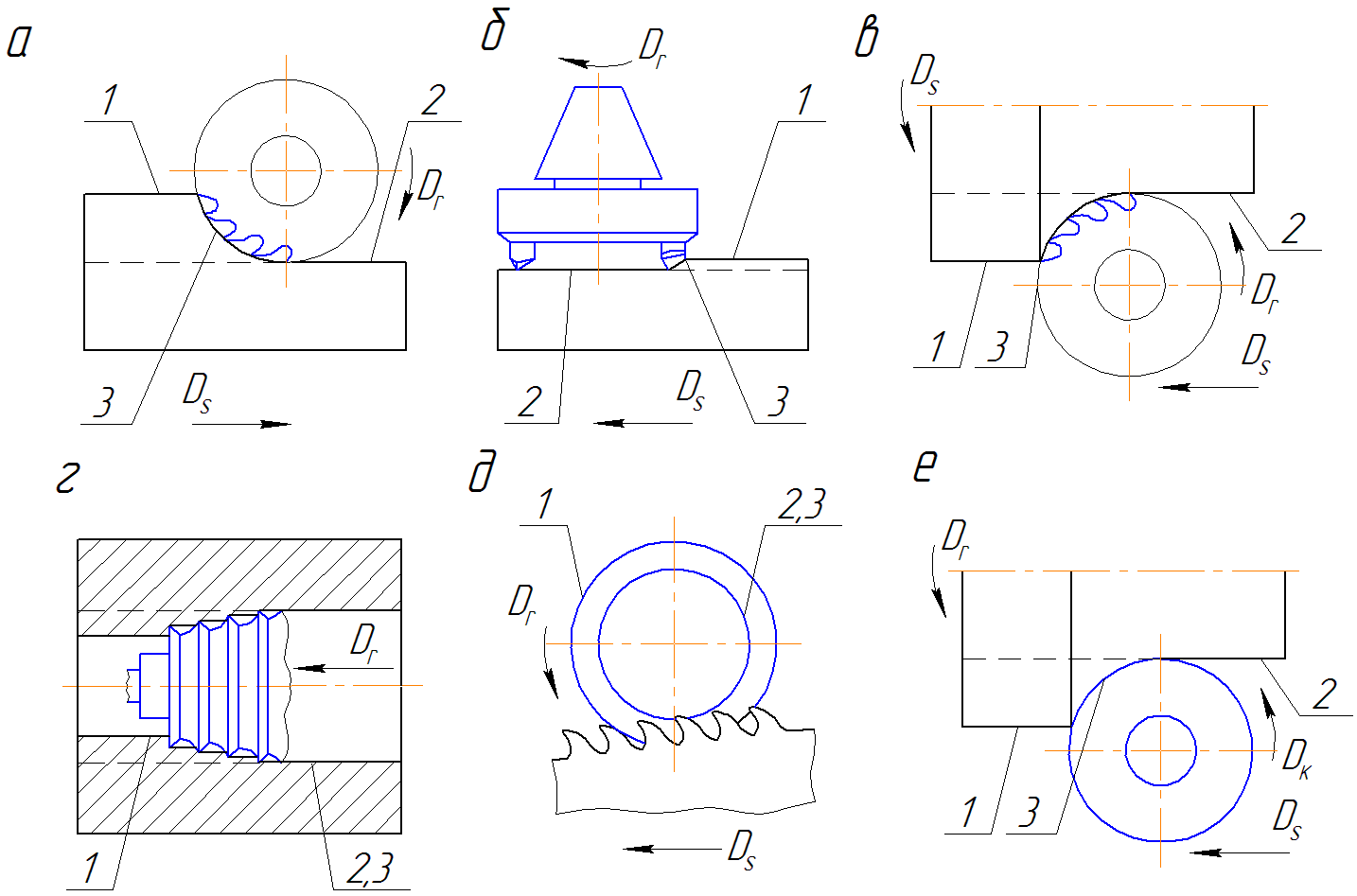 а – периферийное (цилиндрическое, дисковое и т. п.) фрезерование;     б – торцовое фрезерование; в – круговое фрезерование; г – внутреннее протягивание; д – наружное протягивание; е – ротационное точение;        1 – обрабатываемая поверхность; 2 – обработанная поверхность;            3 – поверхность резания; Dr – главное движение; Ds – движение подачи;   
Dk – касательное движение
33
СХЕМЫ ЗУБОНАРЕЗАНИЯ
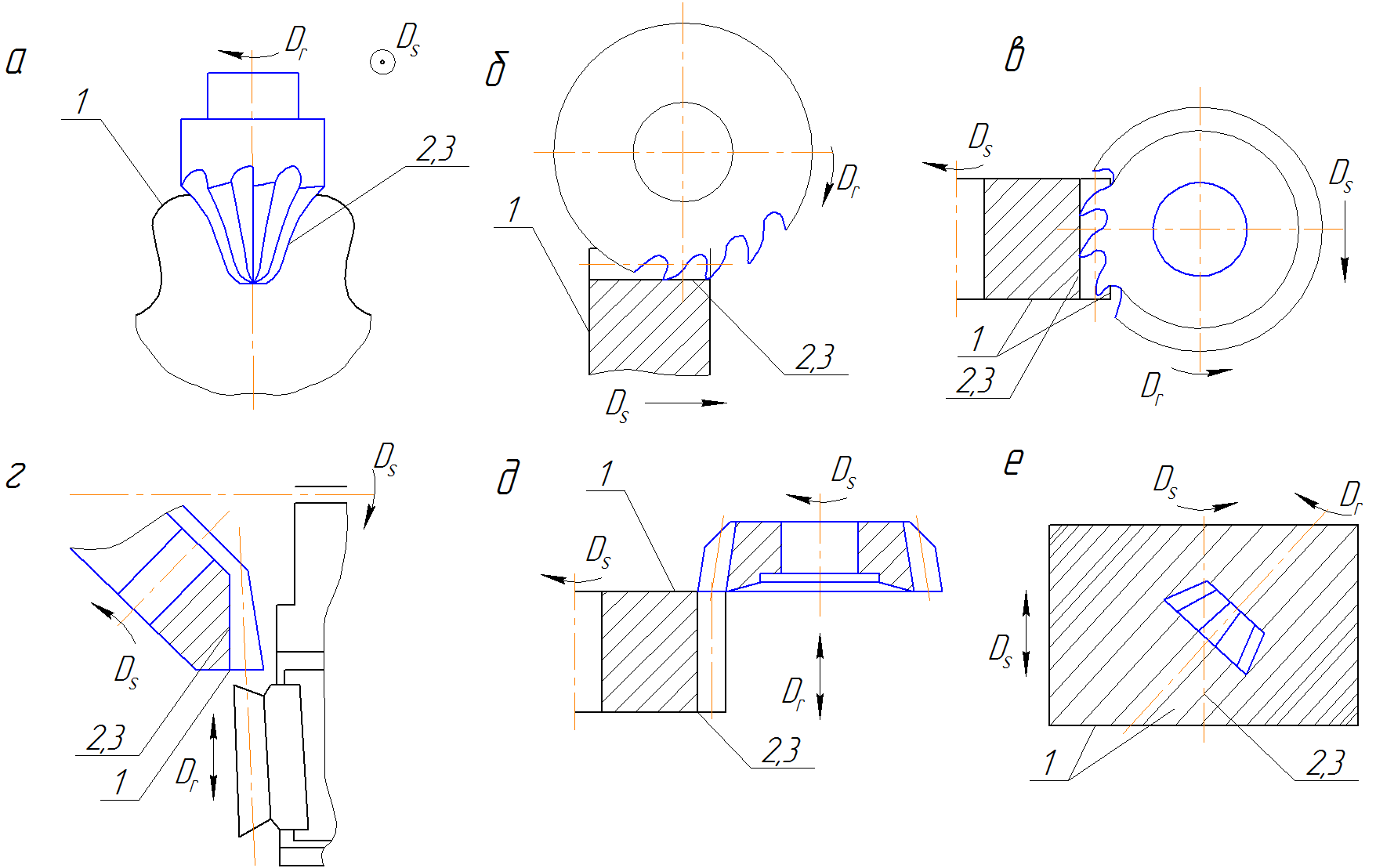 а – модульной пальцевой фрезой; б – модульной дисковой фрезой;       в – зубофрезерование модульной червячной фрезой; г – зубострогание;    д – зубодолбление; е – зуботочение долбяком; 1 – обрабатываемая поверхность; 2 – обработанная поверхность; 3 – поверхность резания;     Dr – главное движение; Ds – движение подачи
34
СХЕМЫ АБРАЗИВНОЙ ОБРАБОТКИ
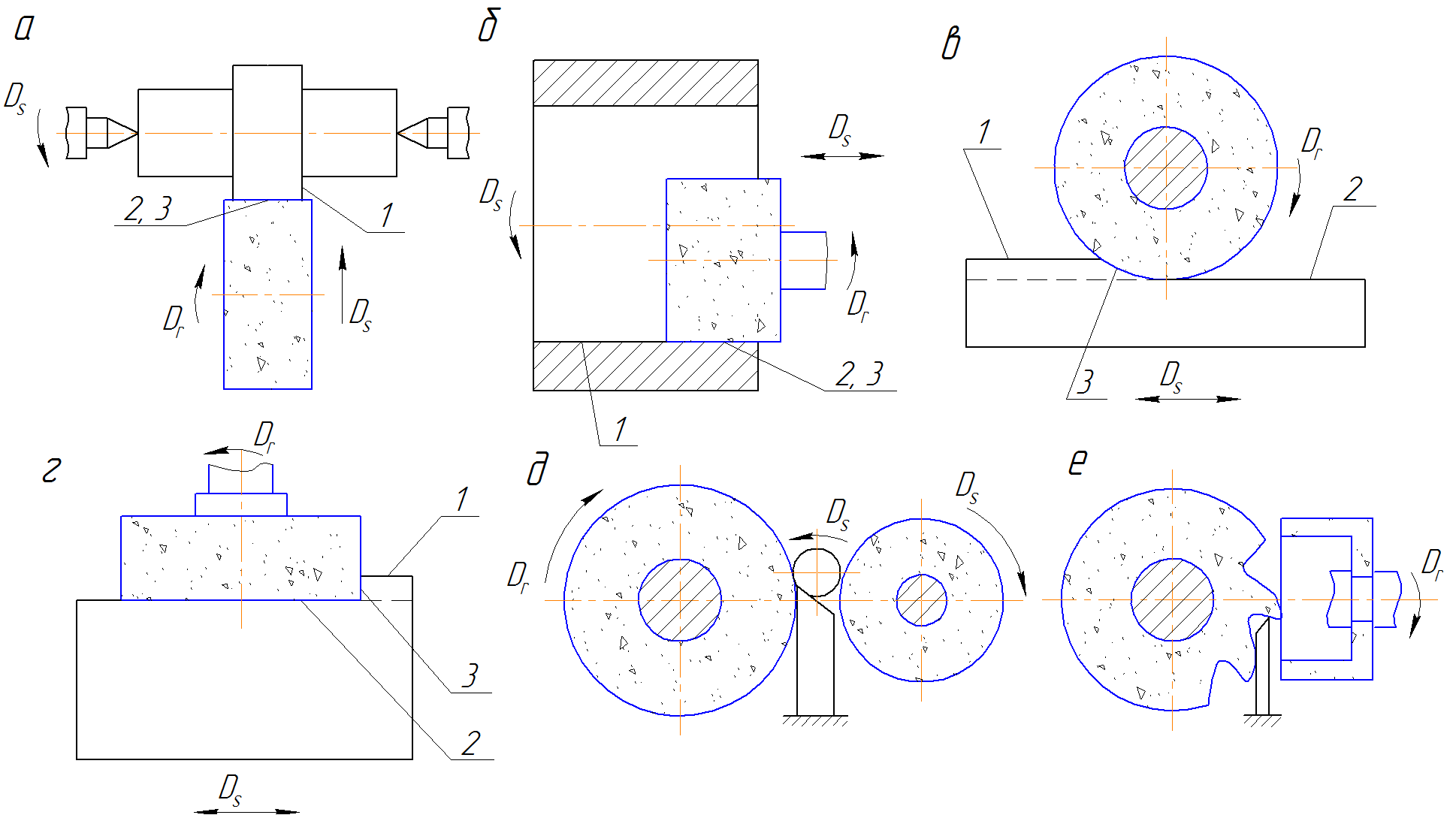 а – круглое наружное шлифование; б – внутреннее шлифование;          в и г – плоское шлифование соответственно периферией и торцом круга;   д – бесцентровое шлифование; е – заточка лезвия фрезы;                    1 – обрабатываемая поверхность; 2 – обработанная поверхность;            3 – поверхность резания; Dr – главное движение; Ds – движение подачи
35
ПРИМЕРЫ ИЗ БЫТА
Затачивание  (строгание) карандаша
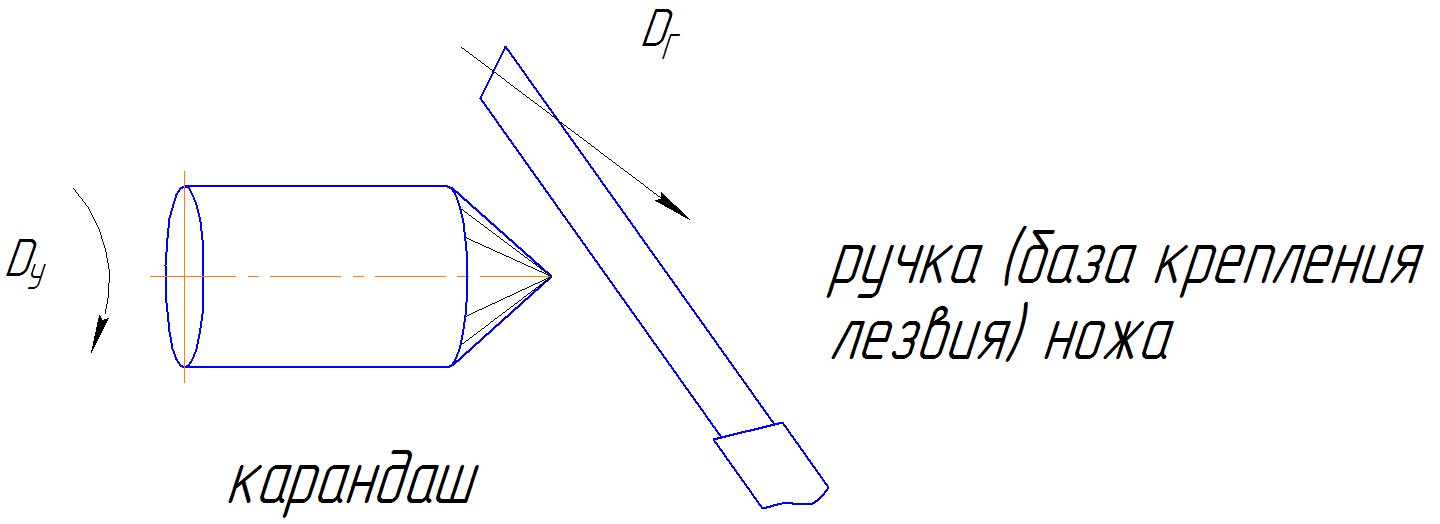 Главное движение Dr перпендикулярно установочной базе (крепление) лезвия ножа, то есть ручке ножа. Поворот карандаша, на очередное движение ножа  – это установочное движение Dy, которое не относится к движению резания De
36
ПРИМЕРЫ ИЗ БЫТА
Строгание доски рубанком или фуганком
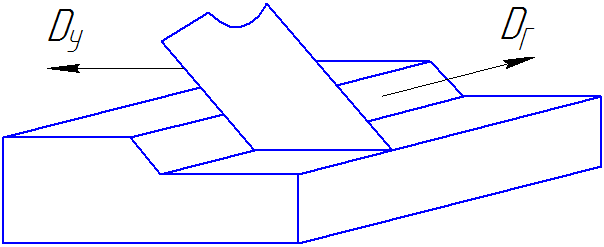 Долбление паза долотом или стамеской
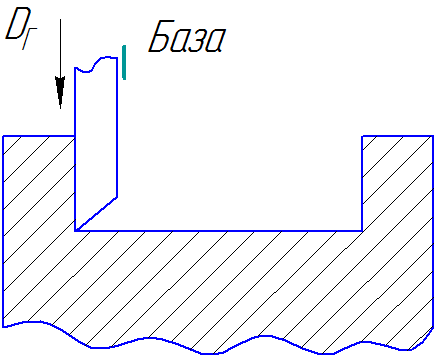 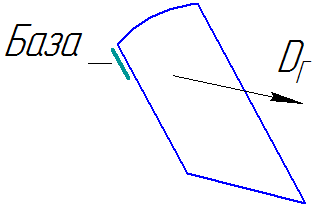 База крепления параллельна главному движению. Как только мы наклоняем стамеску, то есть база крепления становится не параллельной Dr, так сразу вид обработки переходит в строгание
37
ПРИМЕРЫ ИЗ БЫТА
Строгание (вспашка) земли плугом
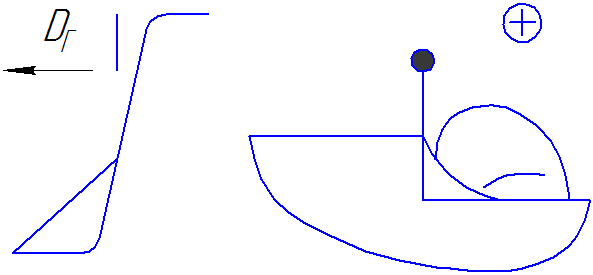 Долбление, переходящее в строгание (копание)
 земли лопатой
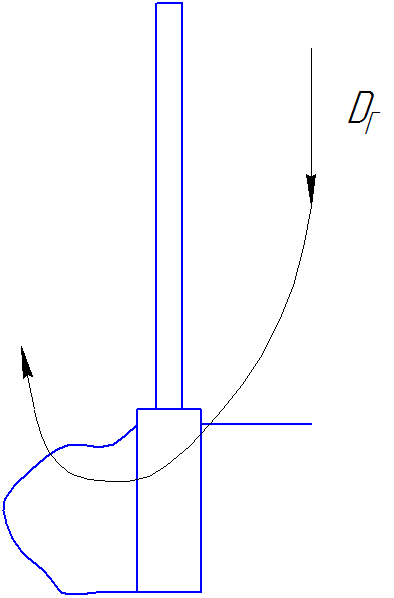 38
ПРИМЕРЫ ИЗ БЫТА
Строгание (рубка) топором
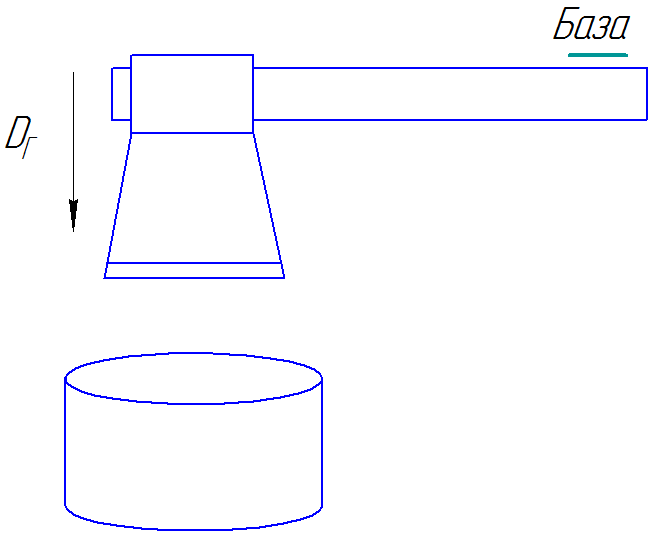 Это строгание, так как установочная база перпендикулярна лезвию топора
Пиление, распиловка
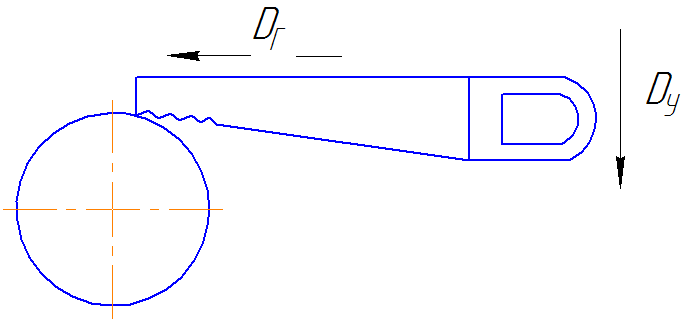 Это поступательный вид обработки и близок к протягиванию
39
ПРИМЕРЫ ИЗ БЫТА
Пиление круглой пилой
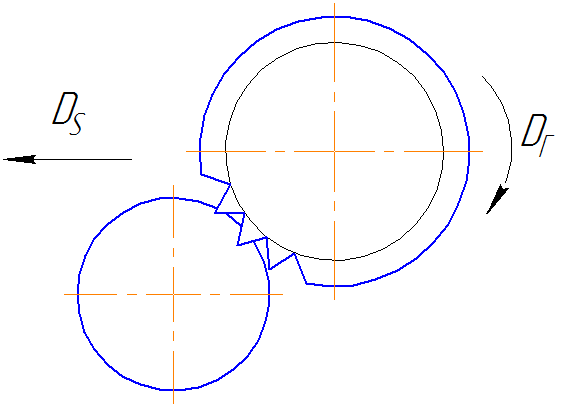 Это фрезерование, хотя в данном случае инструмент та же продольная (лента) пила, но «свёрнутая» в окружность. Это пример трансформации инструмента, которая приводит к изменению вида обработки резания
40
ПРИМЕРЫ ИЗ БЫТА
Строгание («Нарезка») хлеба, колбасы
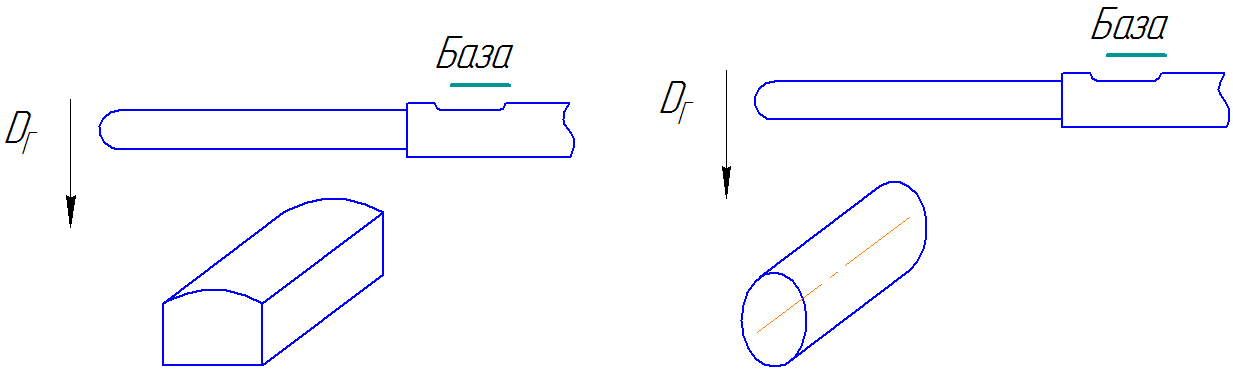 Это строгание, но при одном движении резания Dr (главное), этот процесс нарезки протекает тяжело, особенно, если хлеб свежий, а колбаса «докторская»
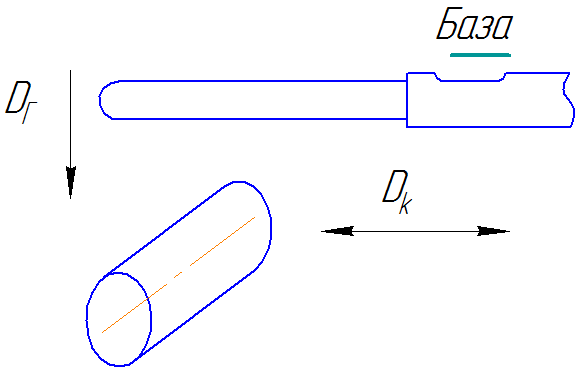 Но как только мы сообщим ножу возвратно-поступательное движение Dk – касательное относительно лезвия ножа, так сразу процесс «облегчается»
41
ПРИМЕРЫ ИЗ БЫТА
Строгание
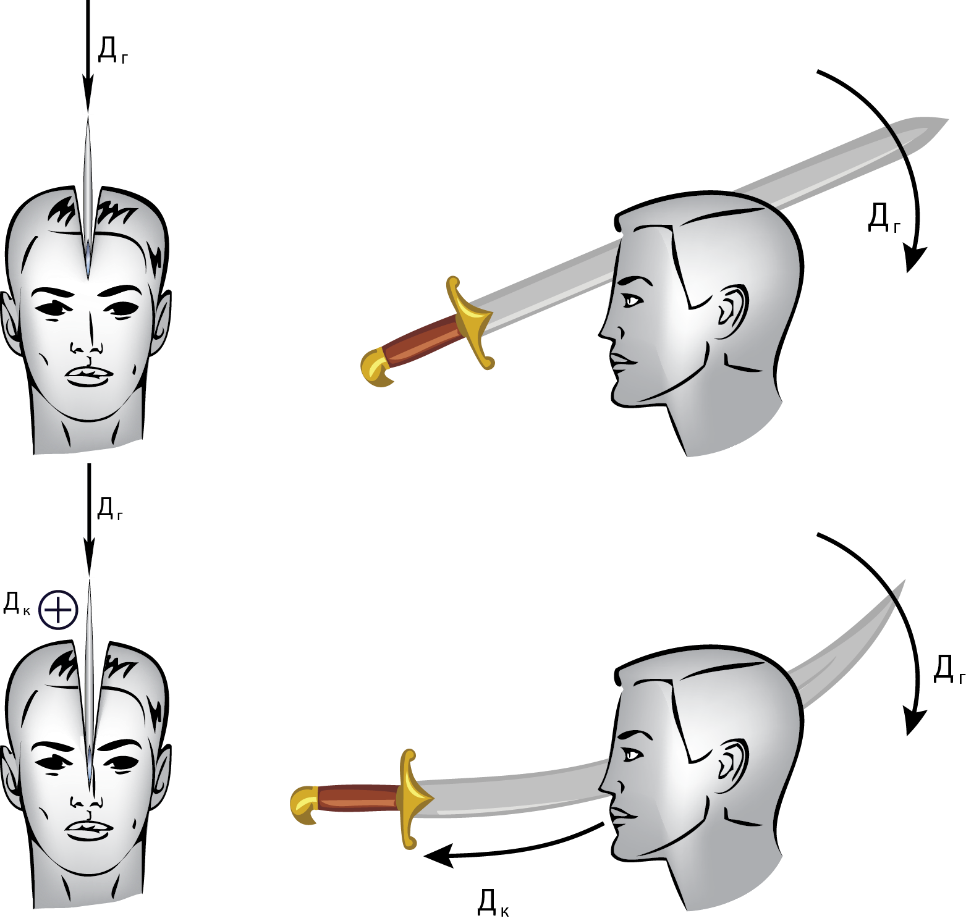 Резание с дополнительным касательным движением
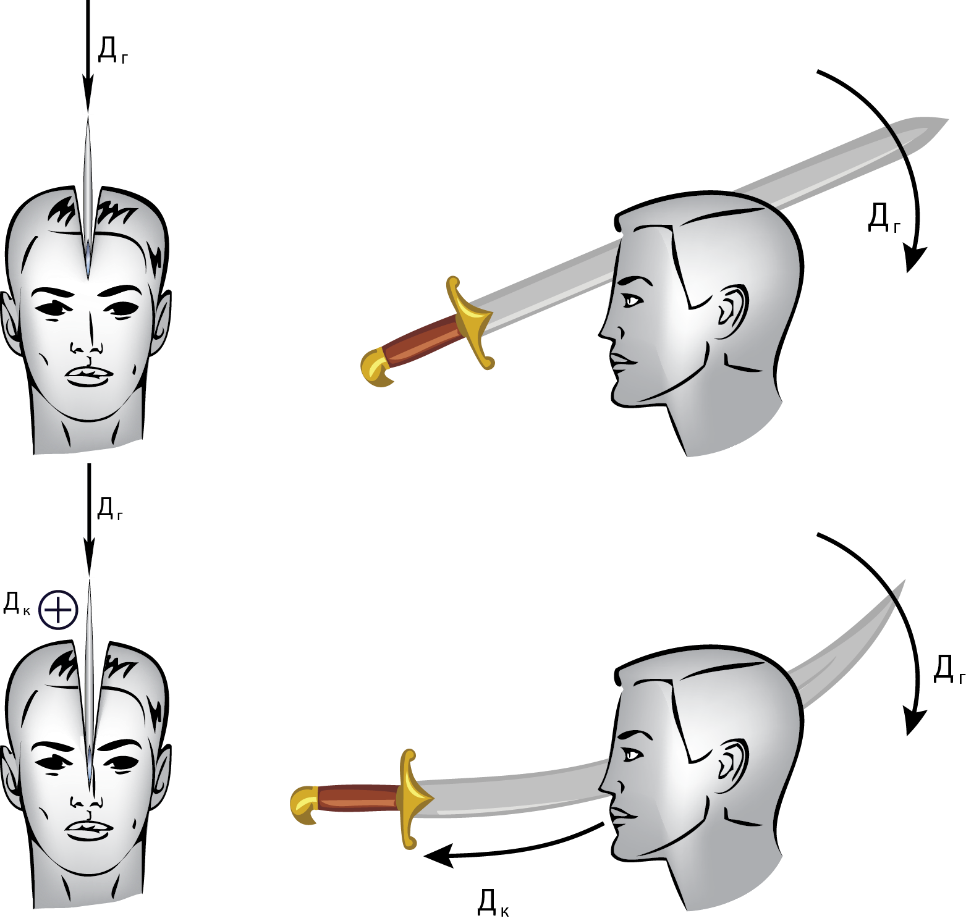 42
ПРИМЕРЫ КАСАТЕЛЬНОГО ДВИЖЕНИЯ
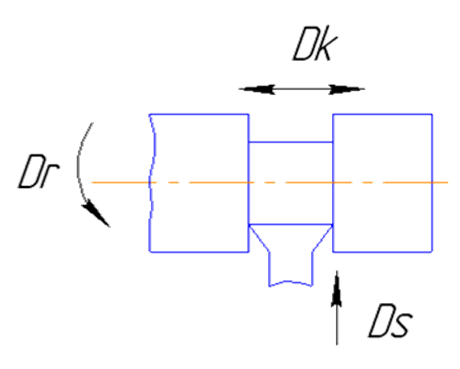 При отрезании заготовки резцом
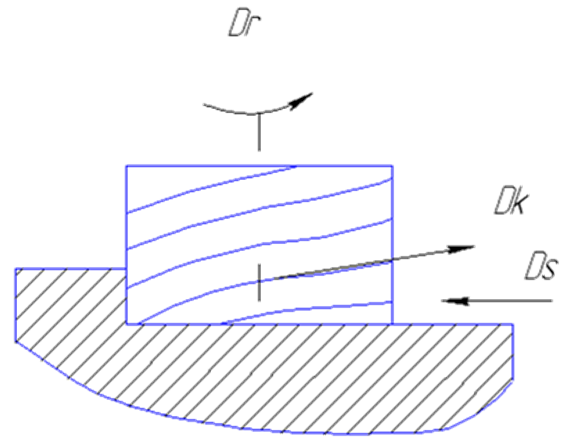 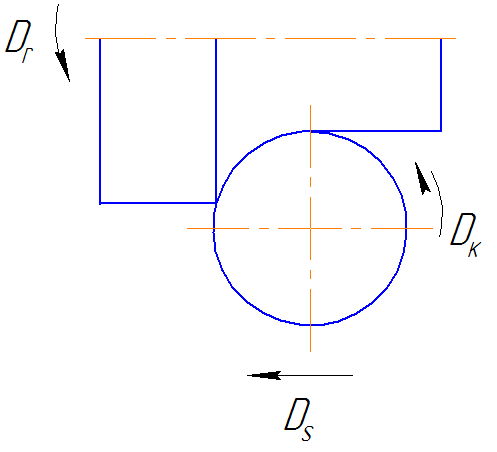 При фрезеровании 
крутоспиральной
 фрезой
При ротационном резании
43
ОСНОВНЫЕ СЛУЧАИ РАБОТЫ РЕЖУЩЕГО ЛЕЗВИЯ ИНСТРУМЕНТА
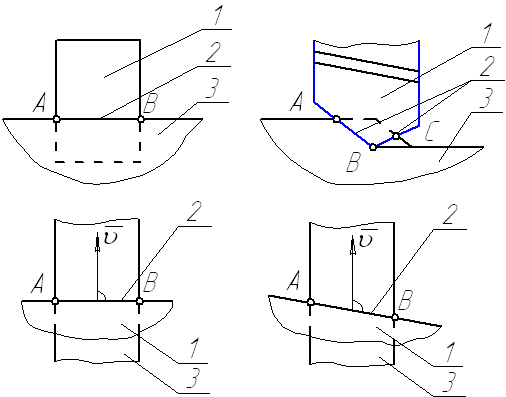 а
б
в
г
а и б – свободное и несвободное резание; в и г – прямоугольное и косоугольное резание; 1 – лезвие инструмента; 2 – режущая кромка; 3 – заготовка
44
СИСТЕМА РЕЗАНИЯ
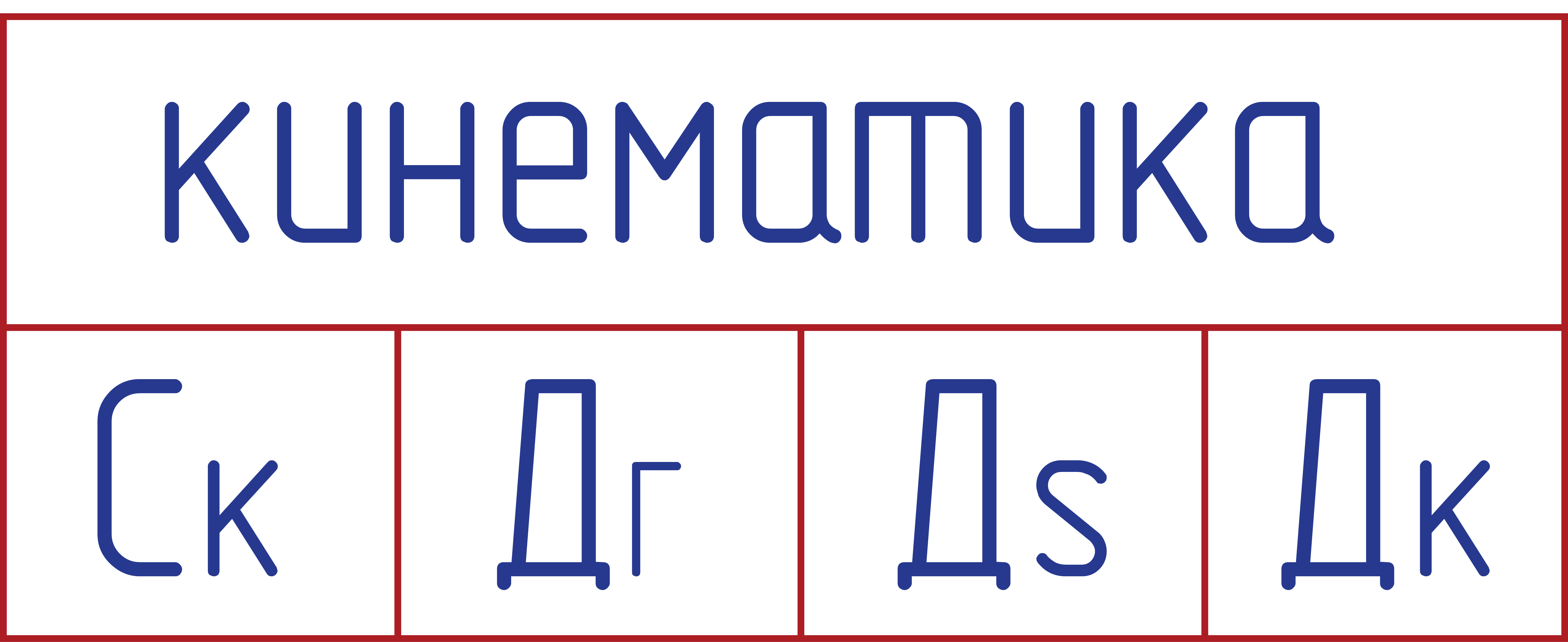 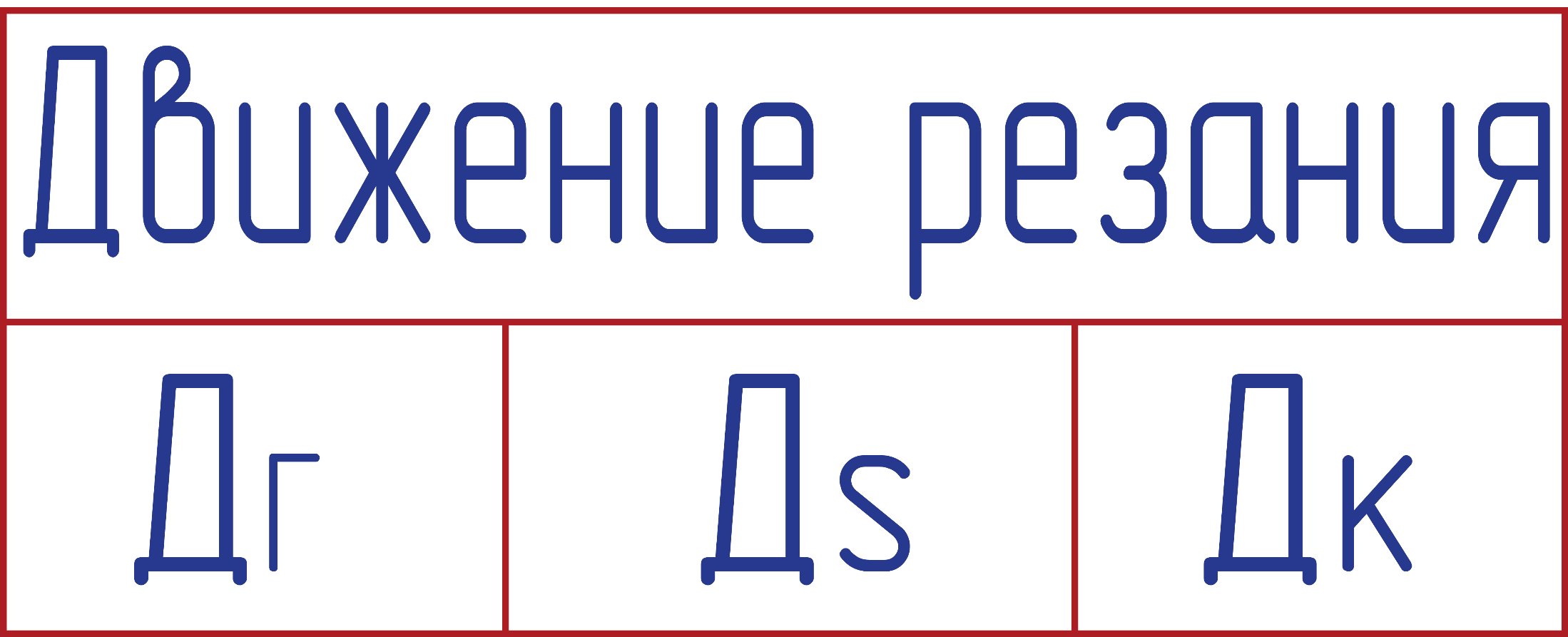 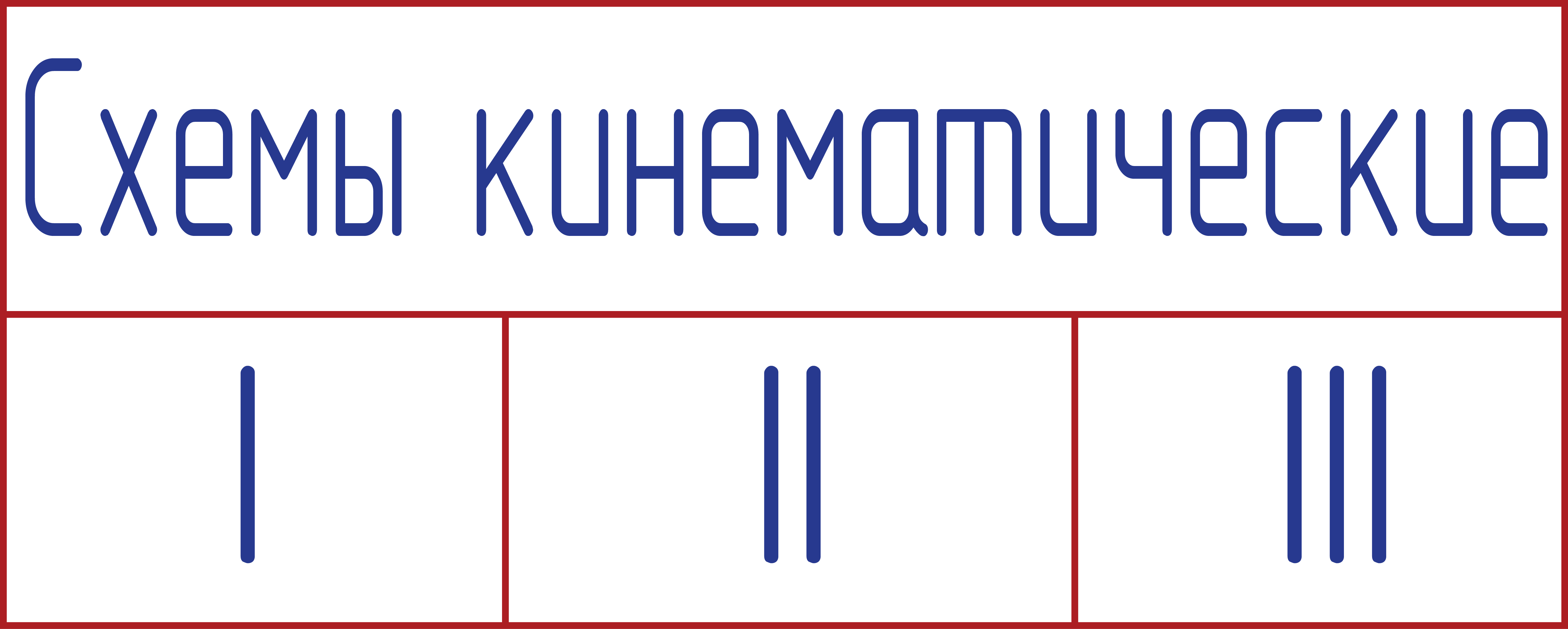 45
СХЕМЫ ПРОФЕССОРА Г. И.ГРАНОВСКОГО
I группы
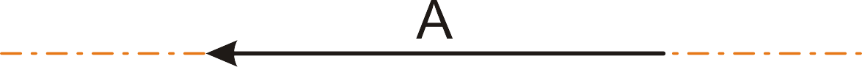 II группы
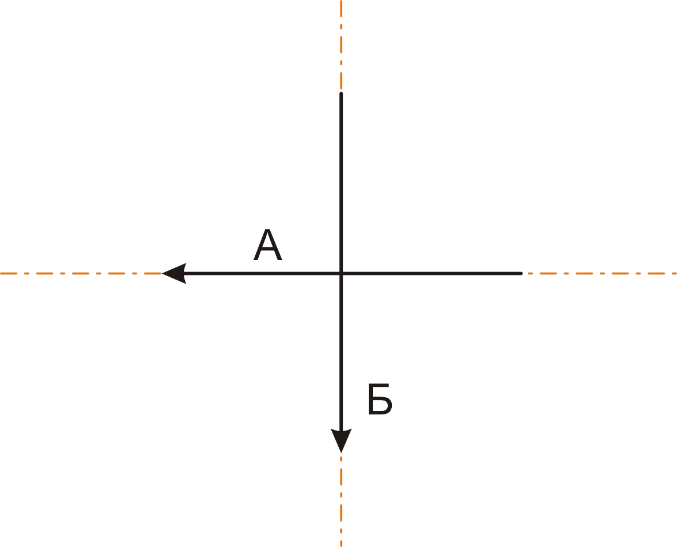 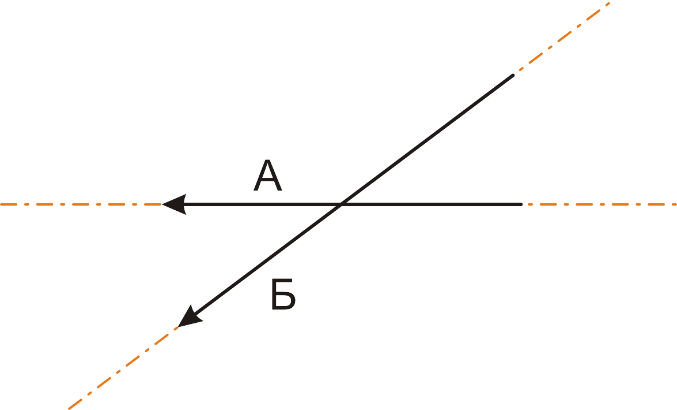 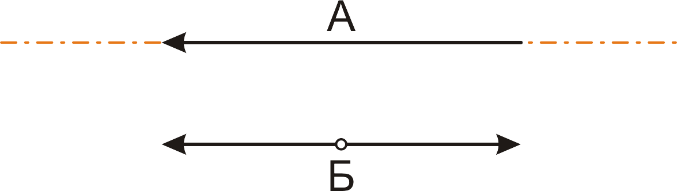 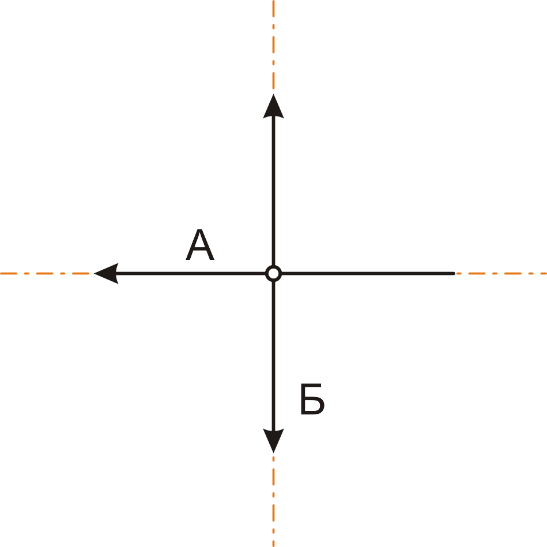 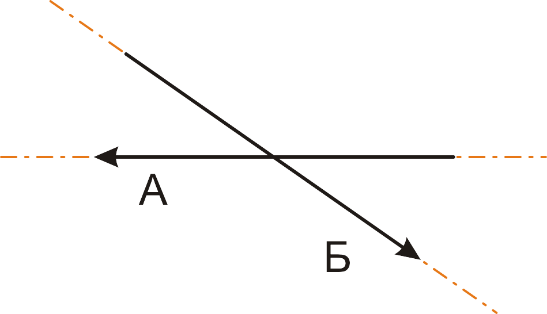 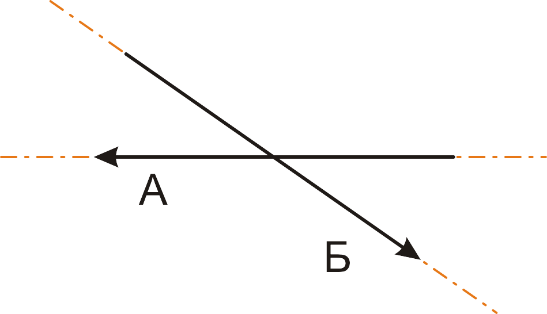 46
СХЕМЫ ПРОФЕССОРА Г. И.ГРАНОВСКОГО
III группы
IV группы
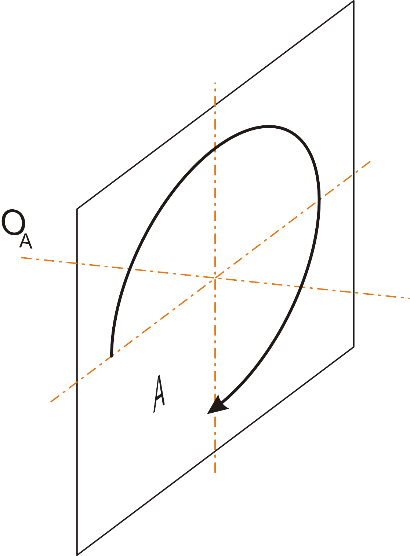 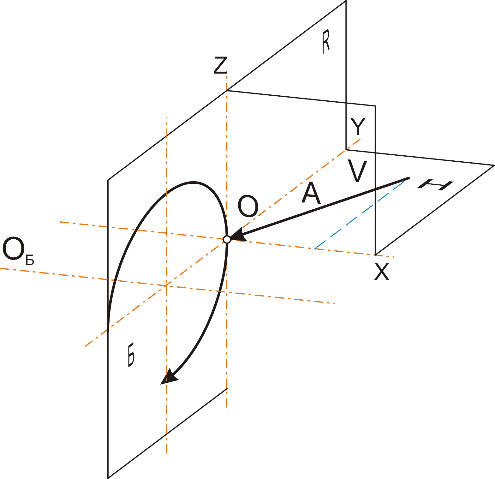 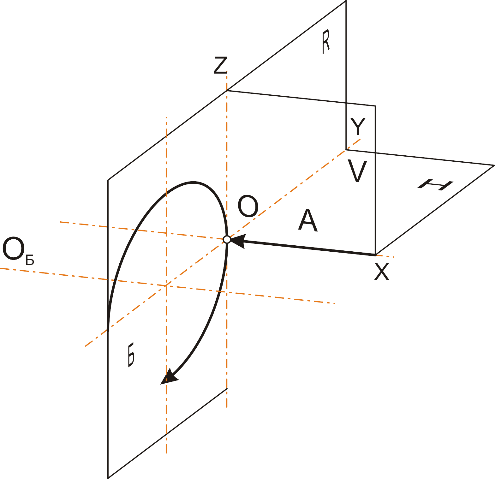 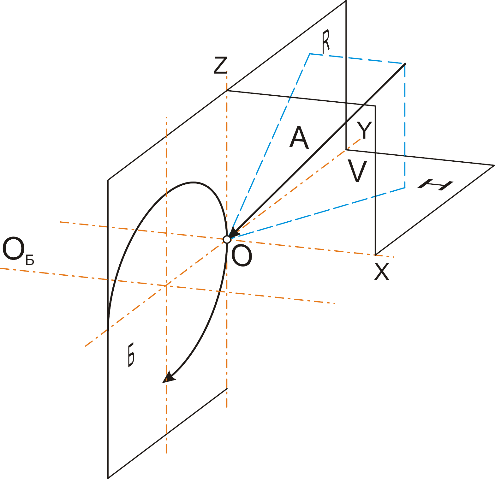 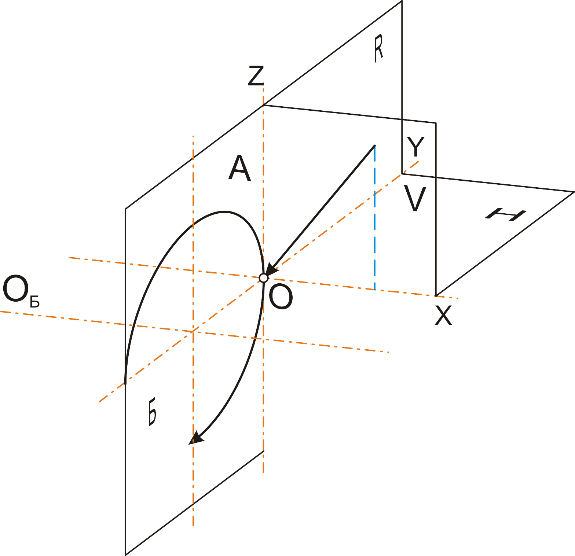 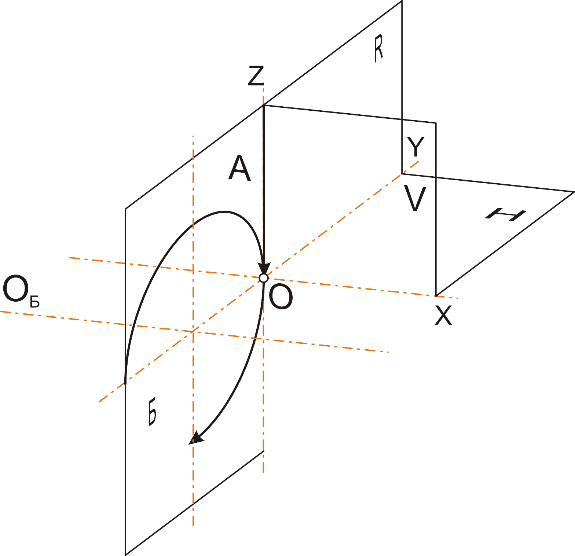 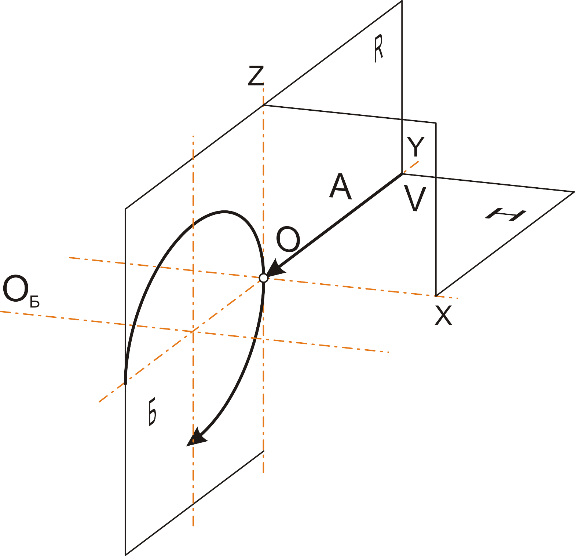 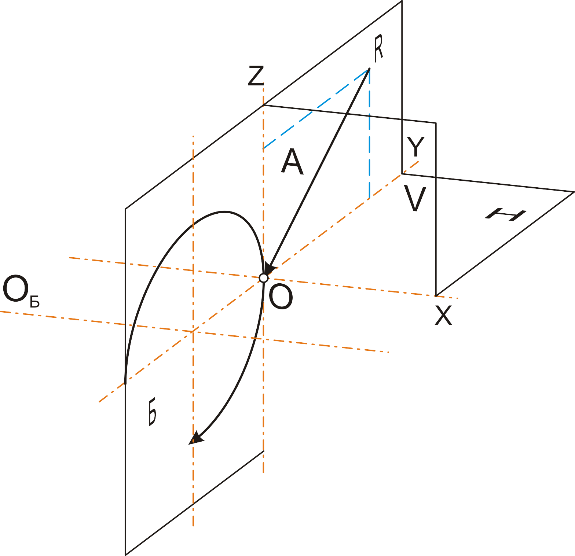 47
СХЕМЫ ПРОФЕССОРА Г. И.ГРАНОВСКОГО
V группы
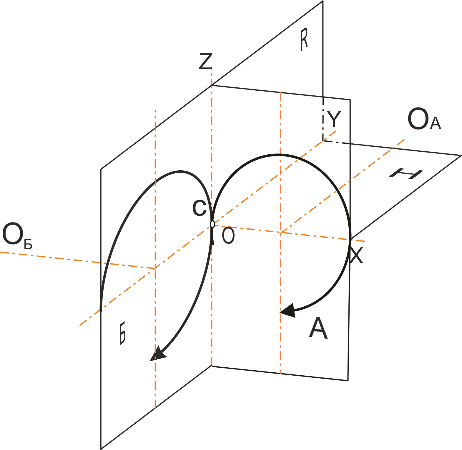 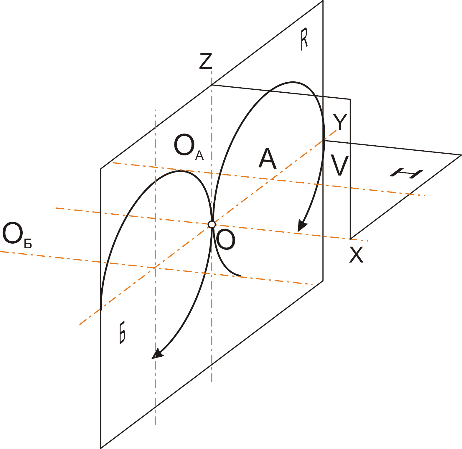 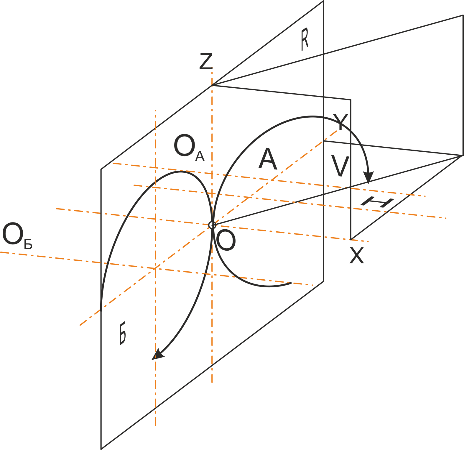 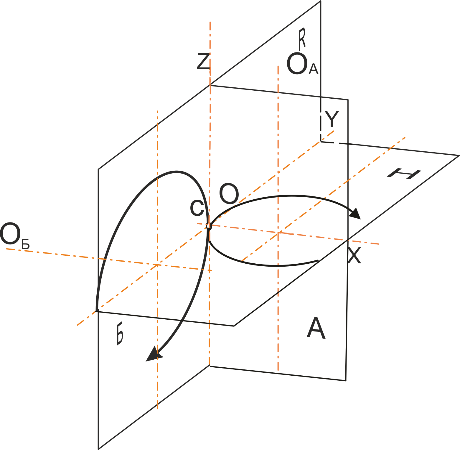 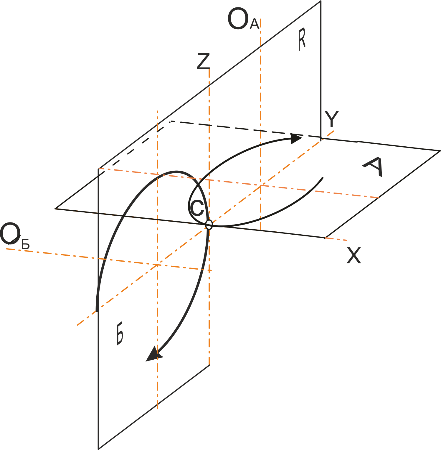 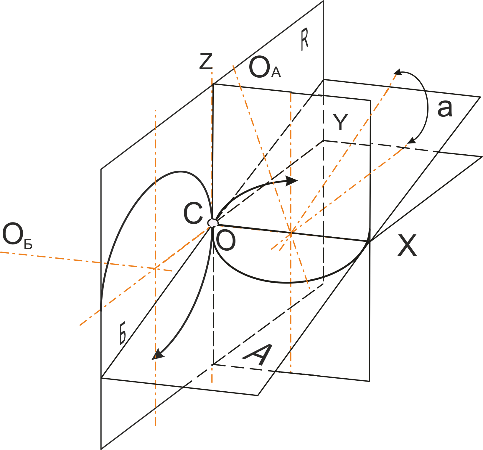 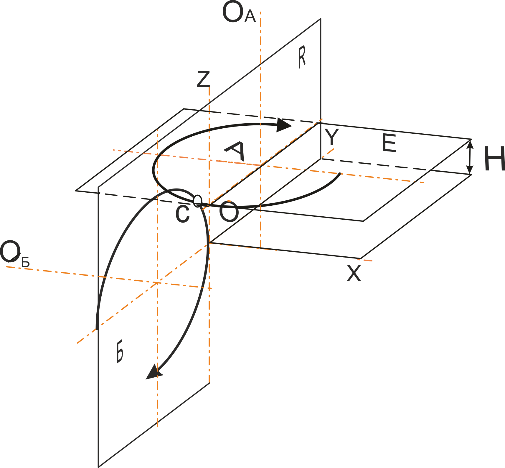 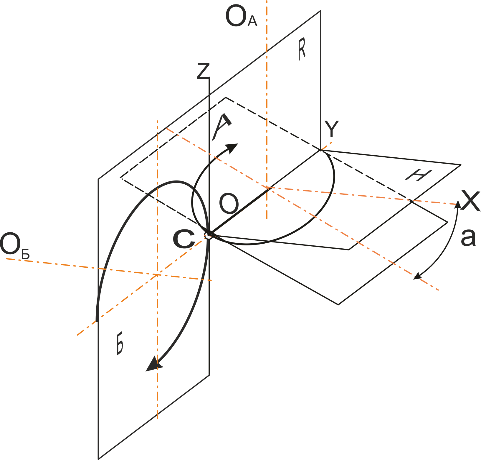 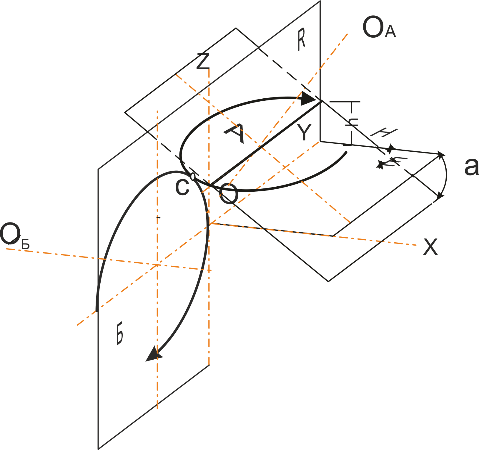 48
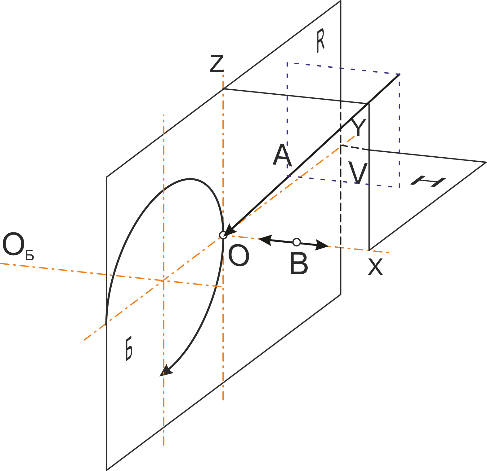 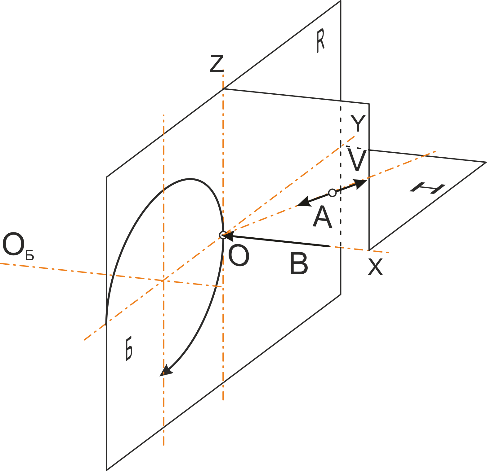 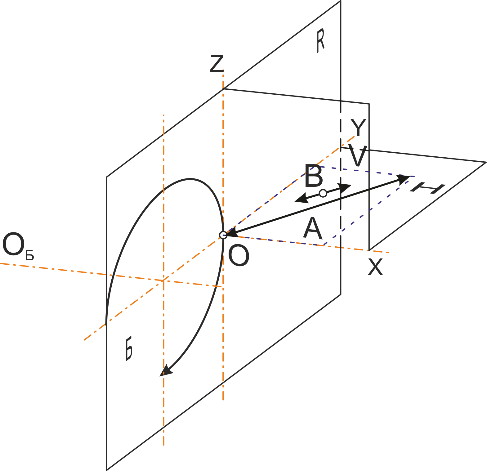 СХЕМЫ ПРОФЕССОРА Г. И.ГРАНОВСКОГО
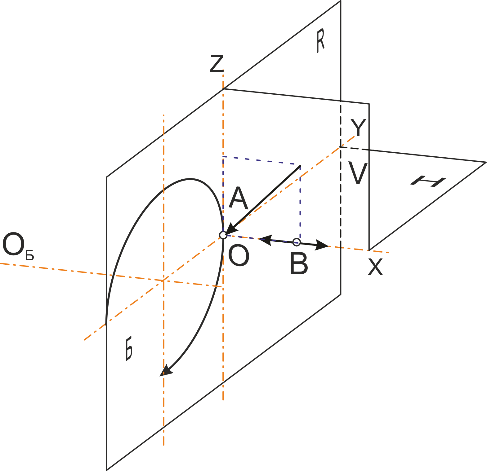 VI группы
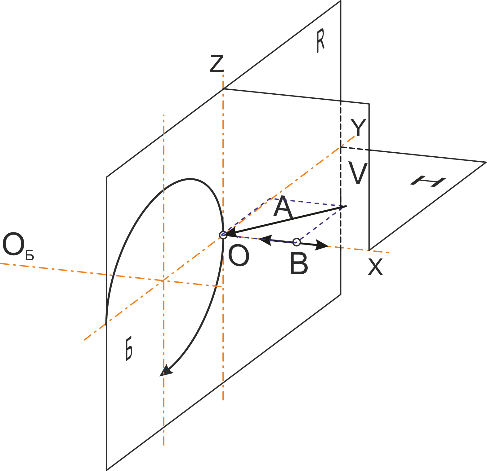 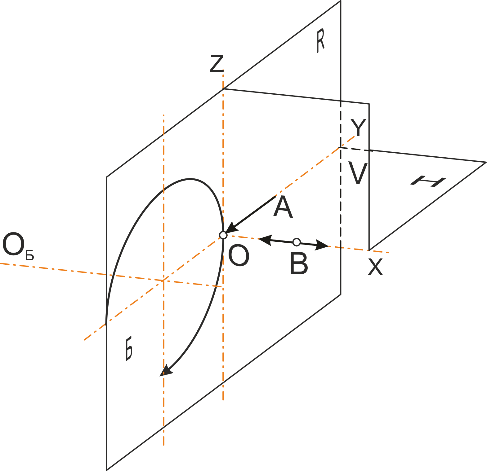 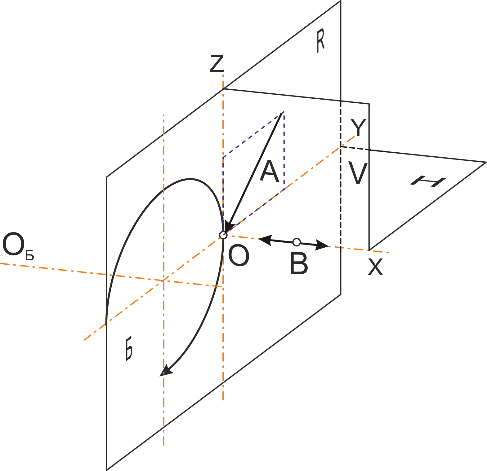 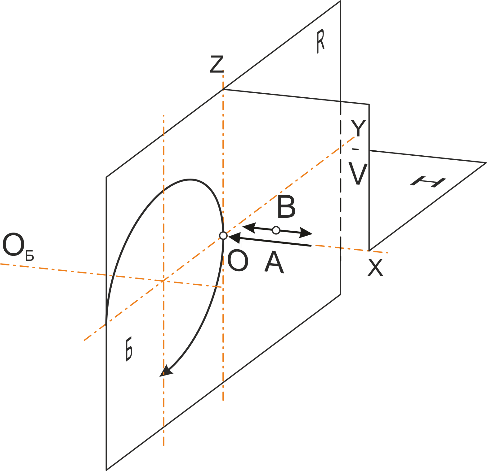 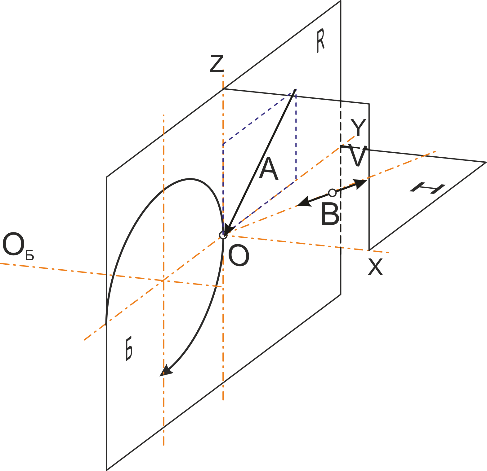 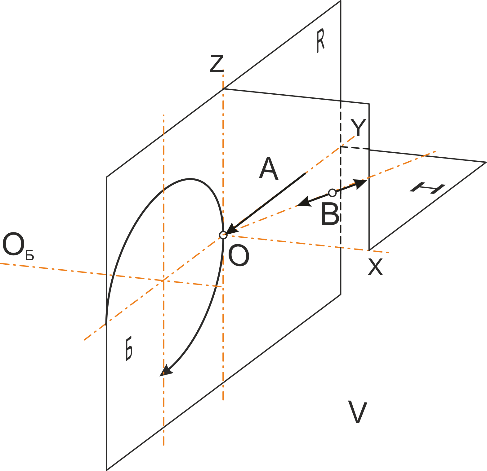 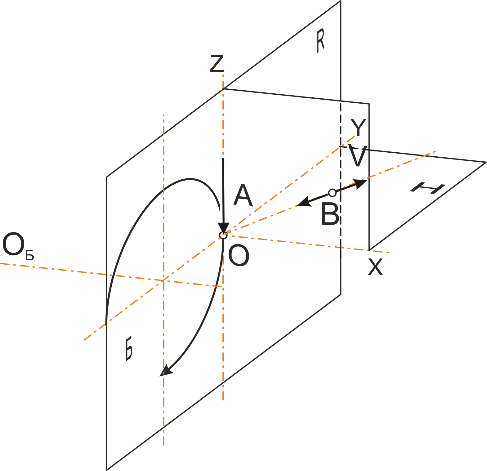 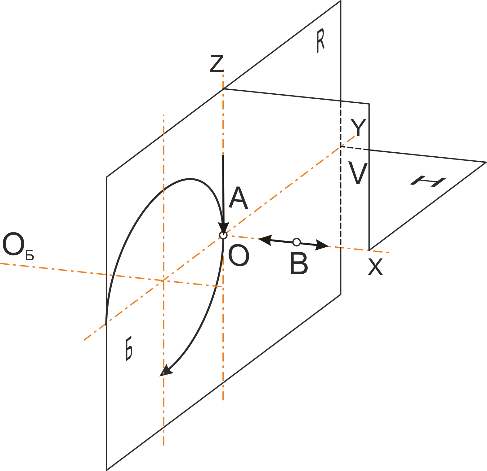 49
СХЕМЫ ПРОФЕССОРА Г. И.ГРАНОВСКОГО
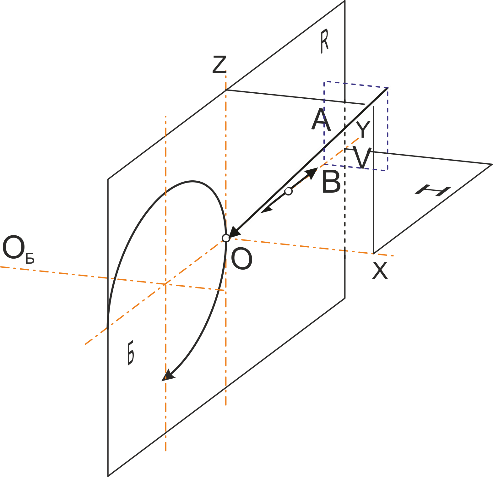 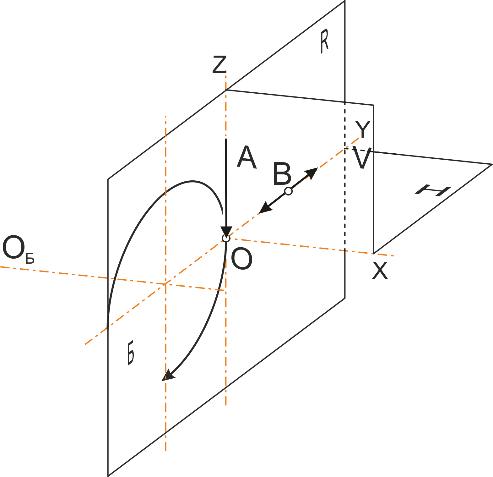 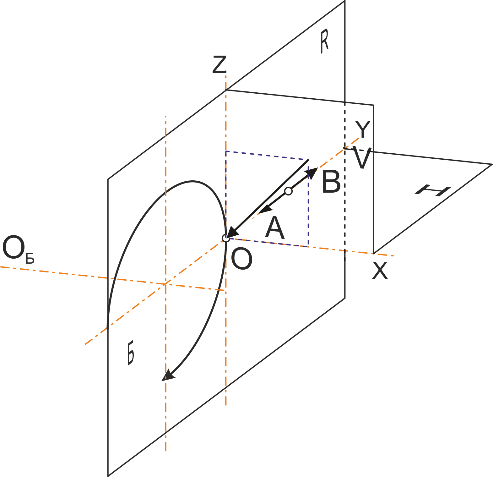 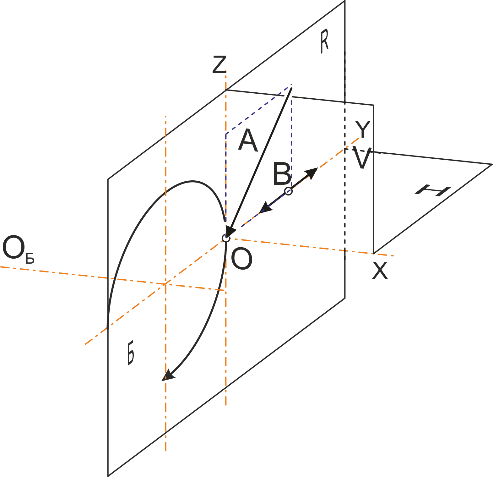 VI группы
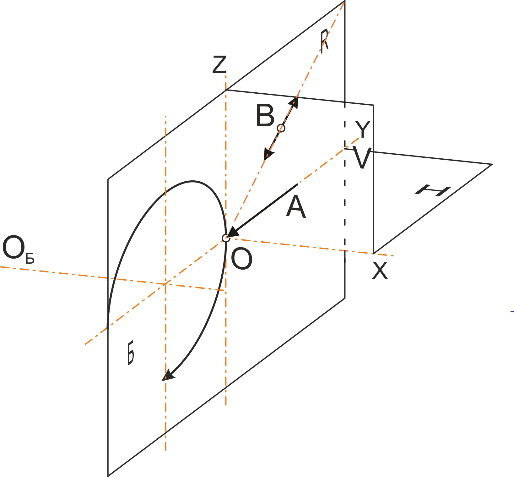 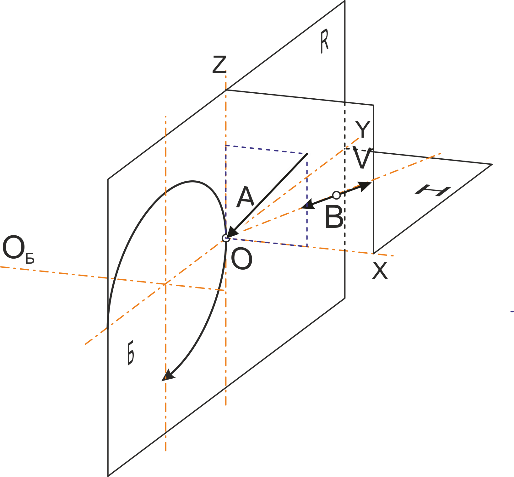 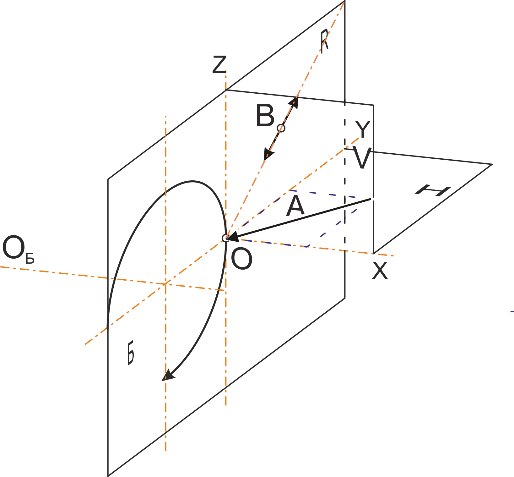 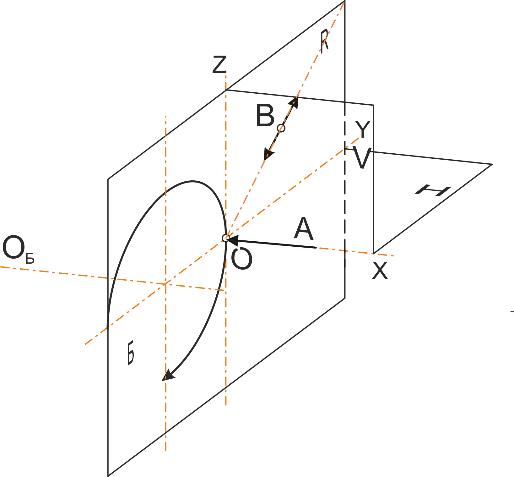 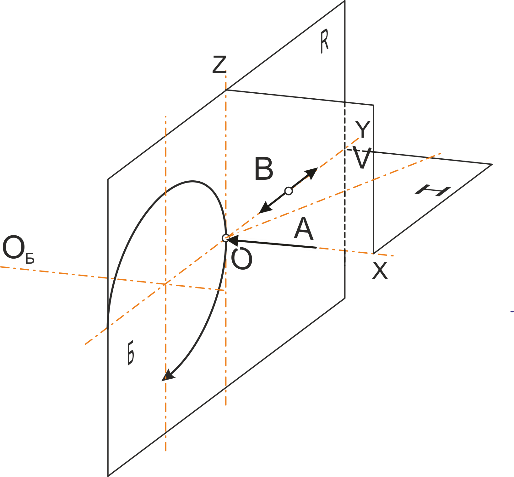 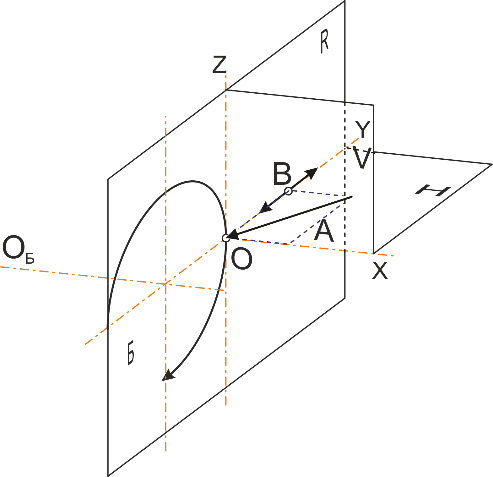 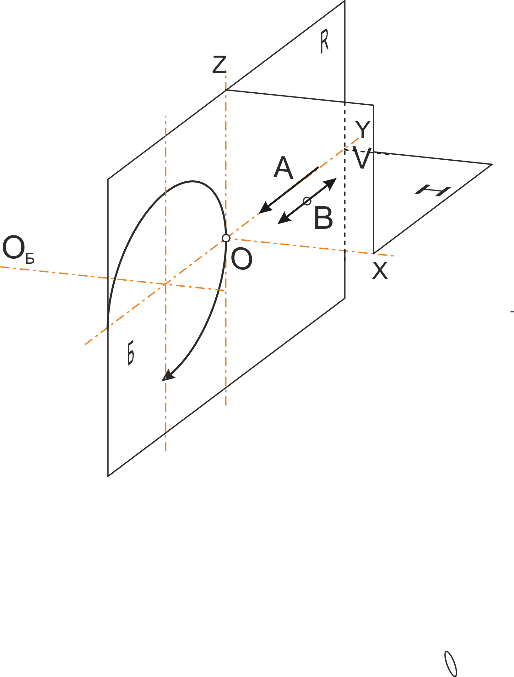 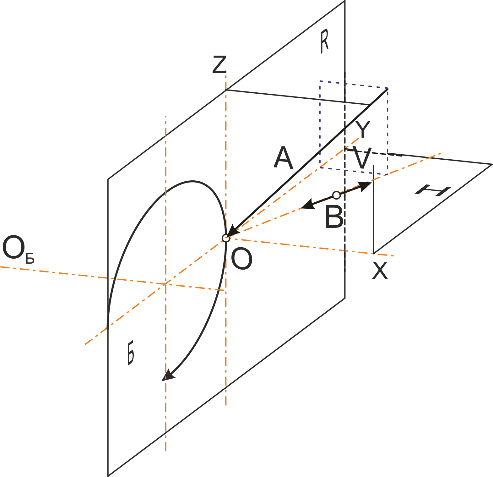 50
СХЕМЫ ПРОФЕССОРА Г. И.ГРАНОВСКОГО
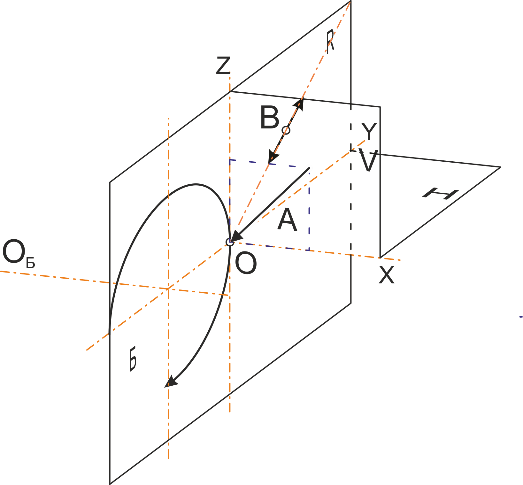 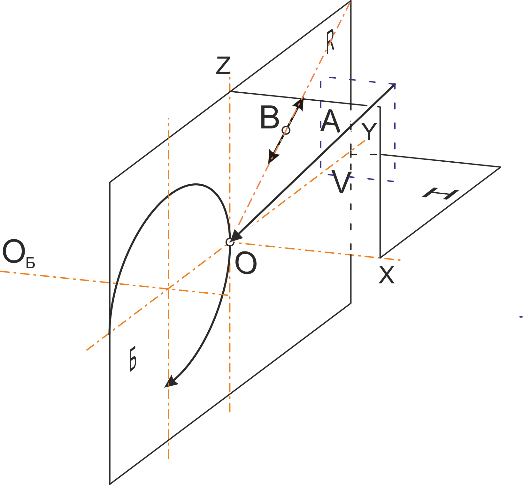 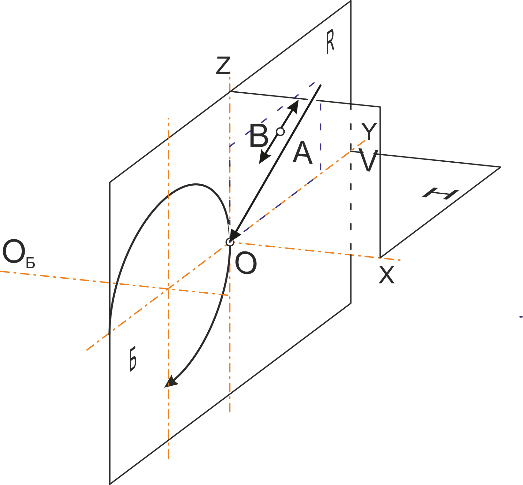 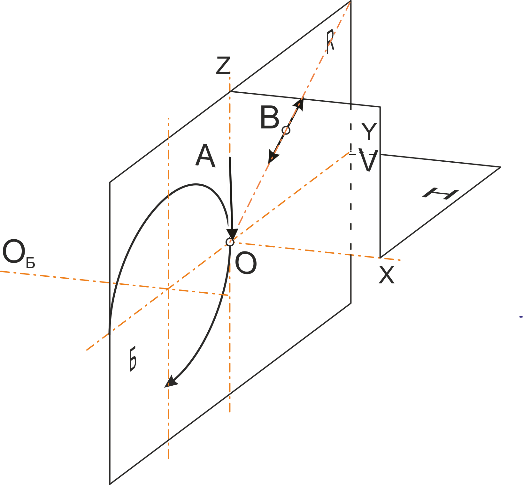 VI группы
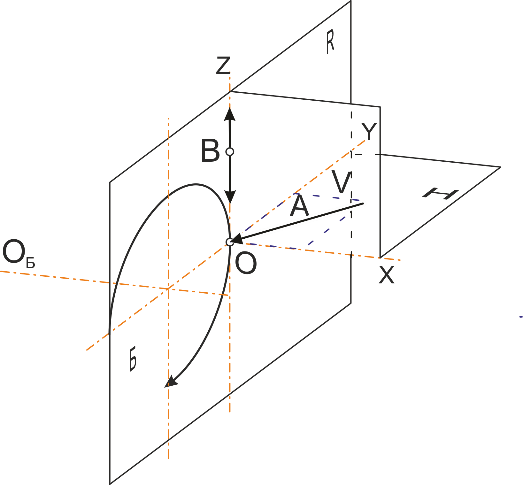 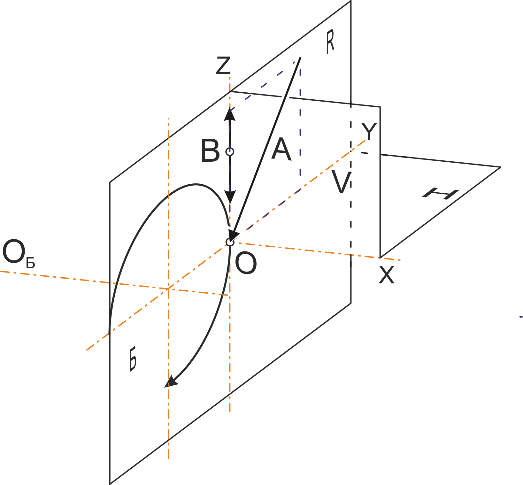 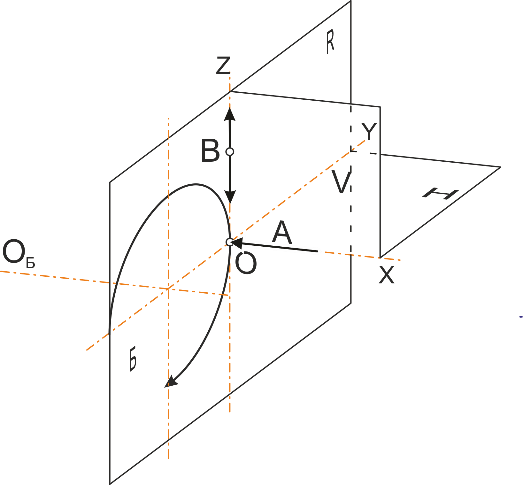 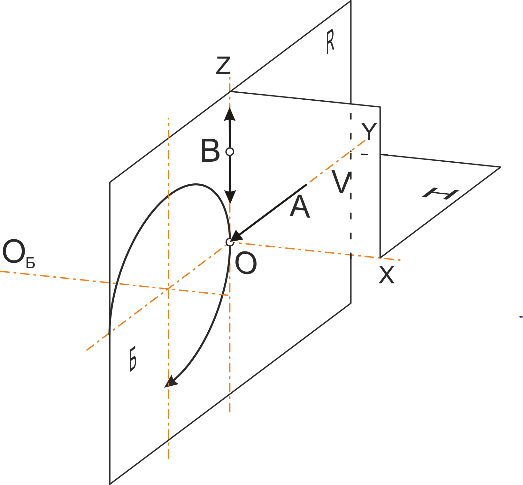 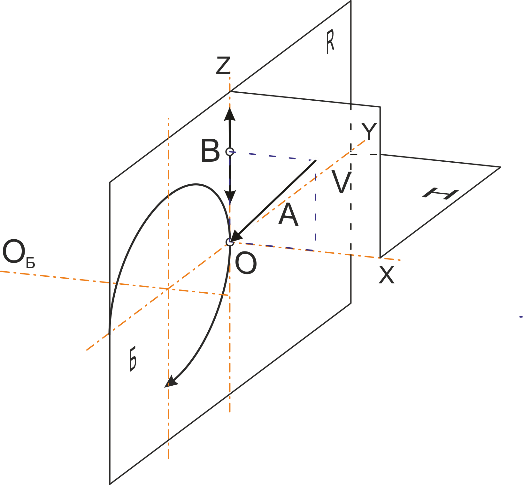 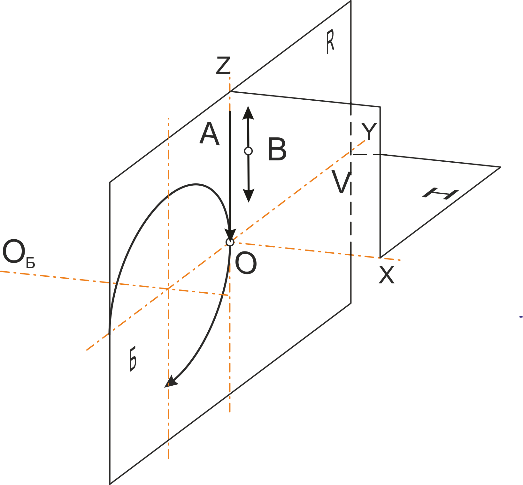 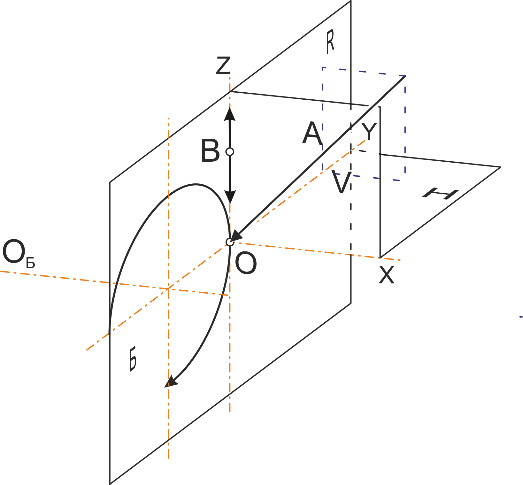 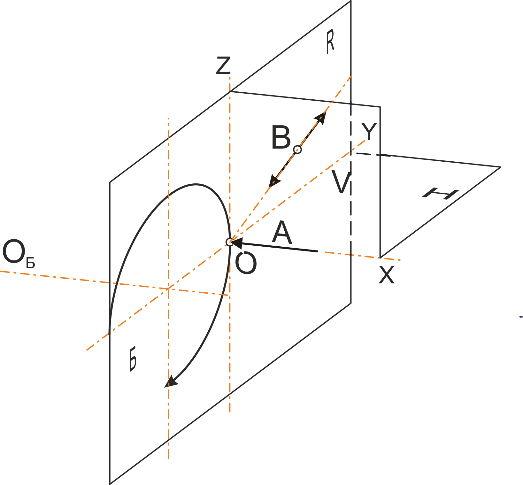 51
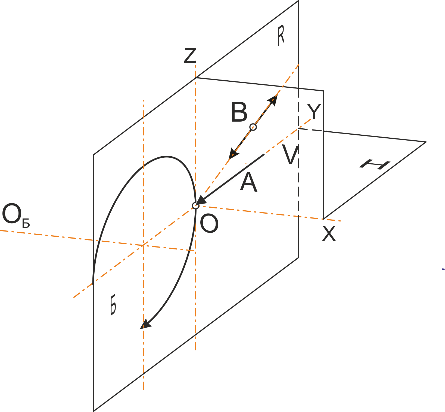 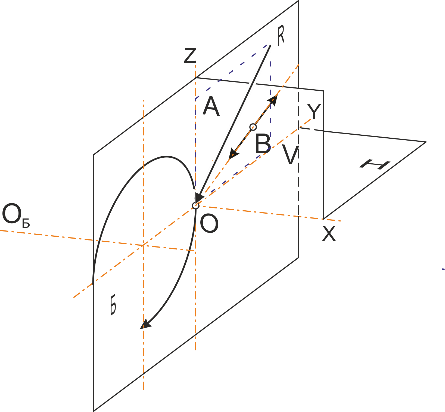 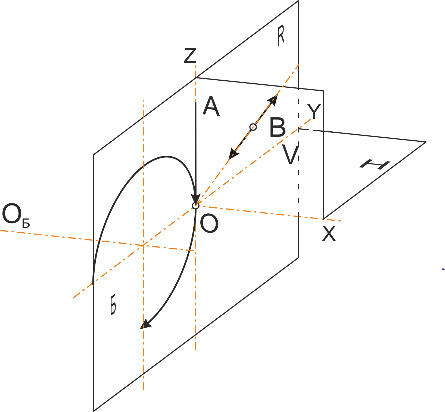 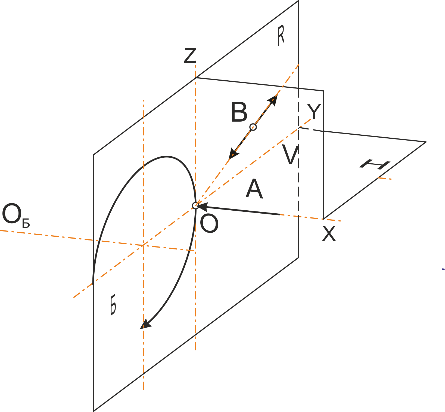 СХЕМЫ ПРОФЕССОРА Г. И.ГРАНОВСКОГО
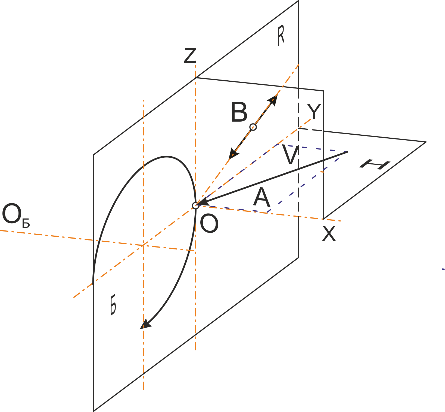 VI группы
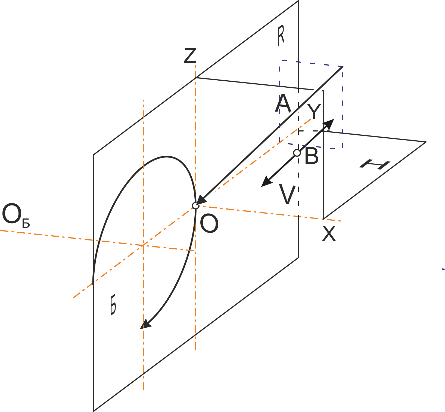 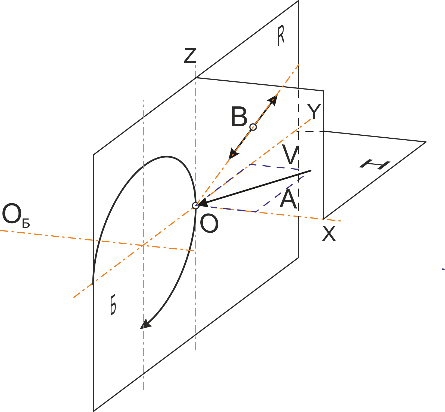 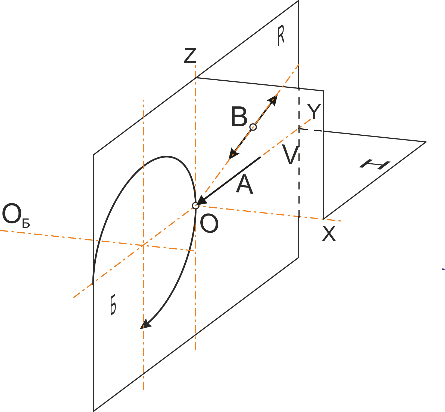 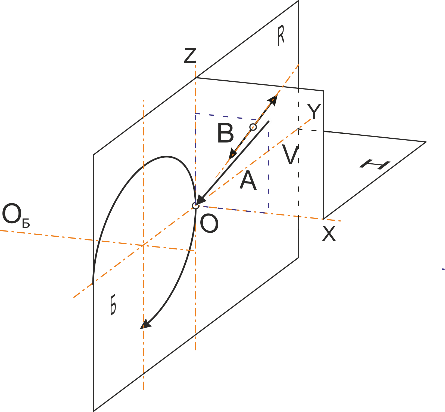 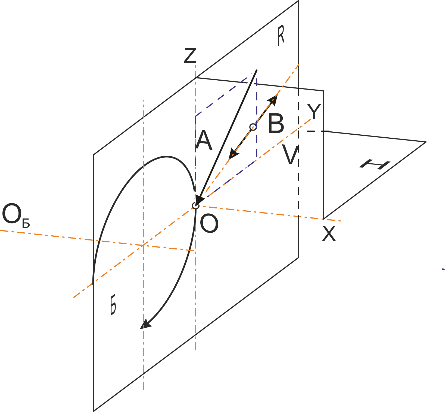 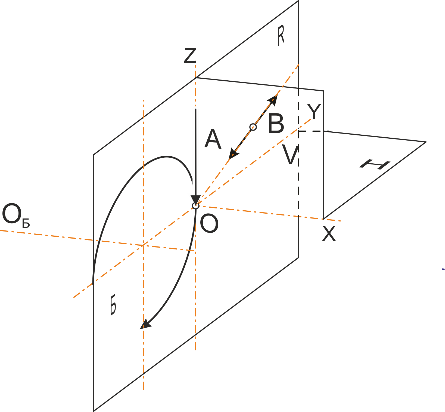 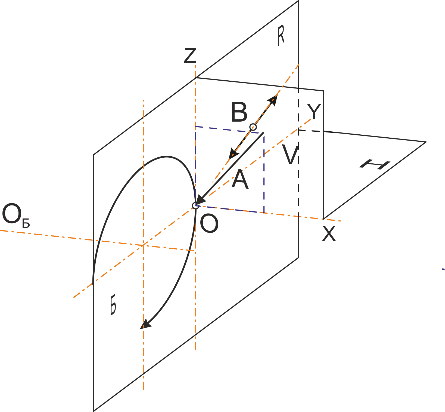 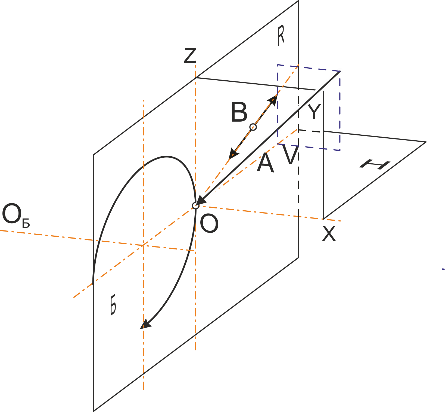 52
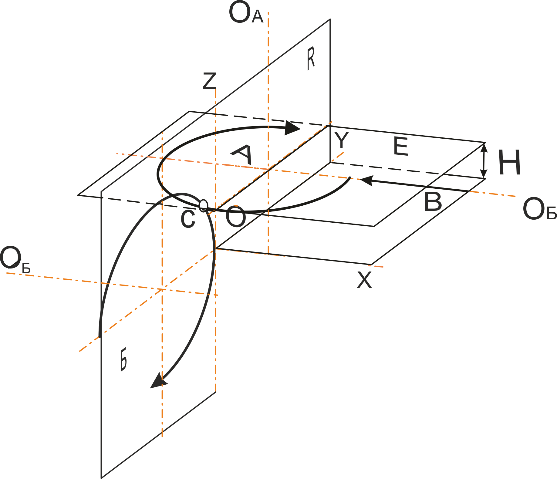 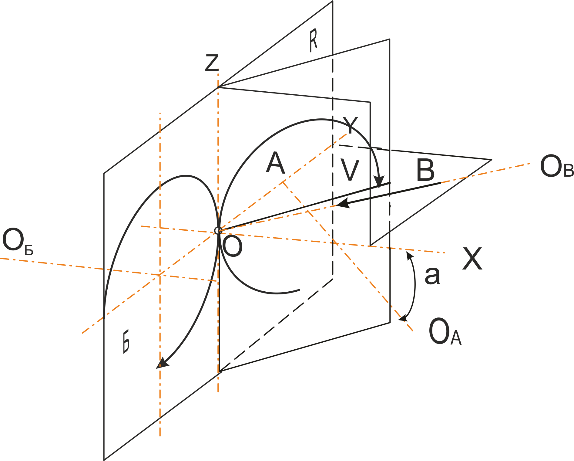 СХЕМЫ ПРОФЕССОРА Г. И.ГРАНОВСКОГО
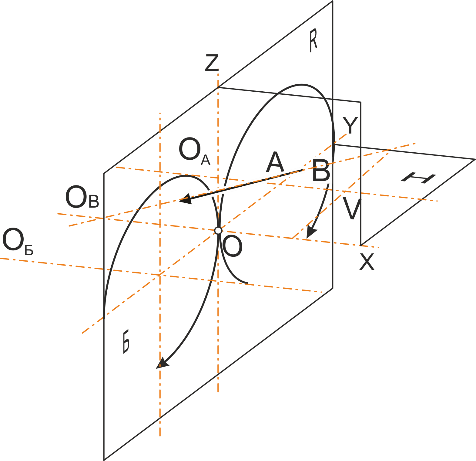 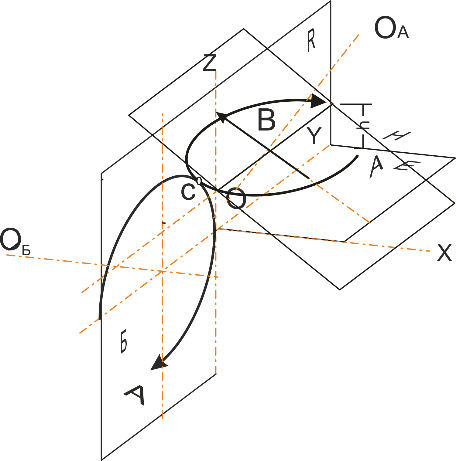 VII группы
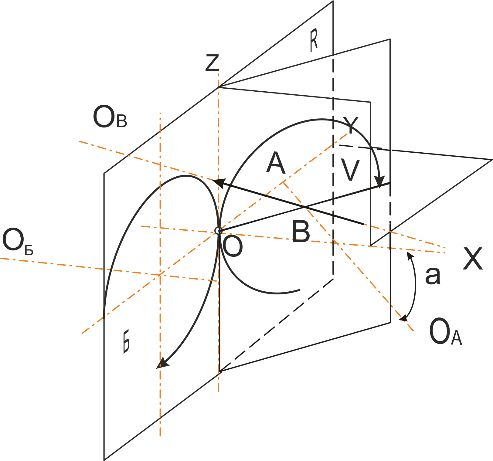 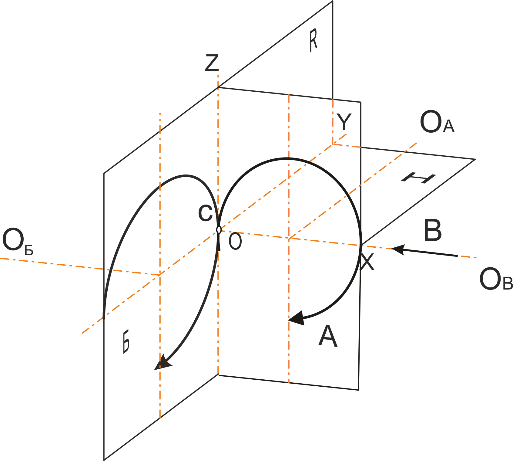 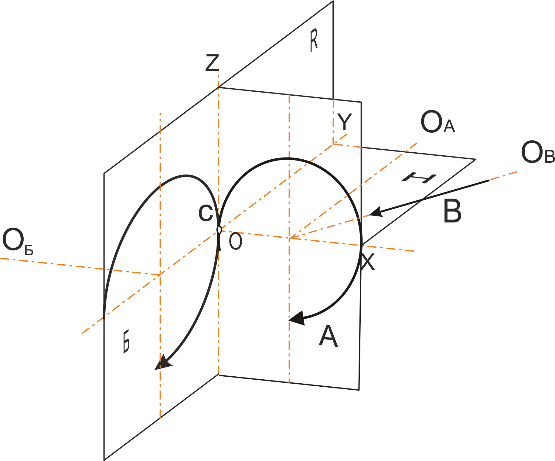 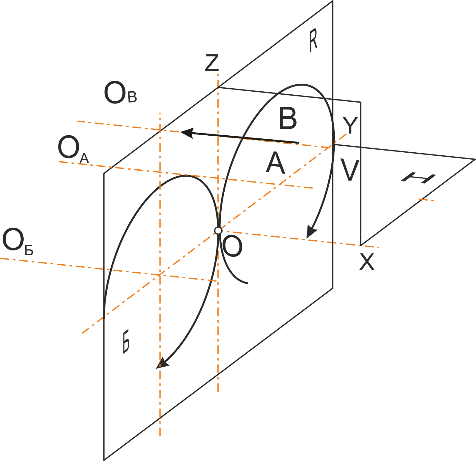 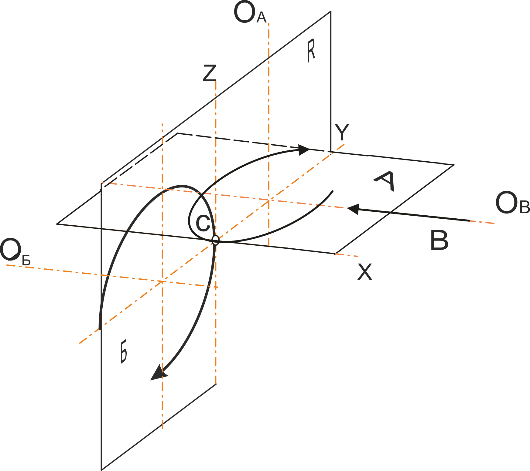 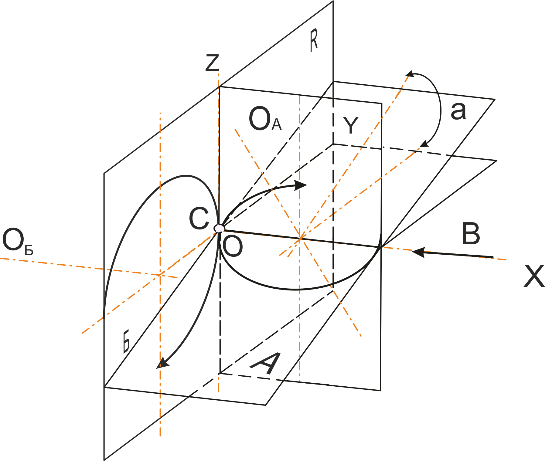 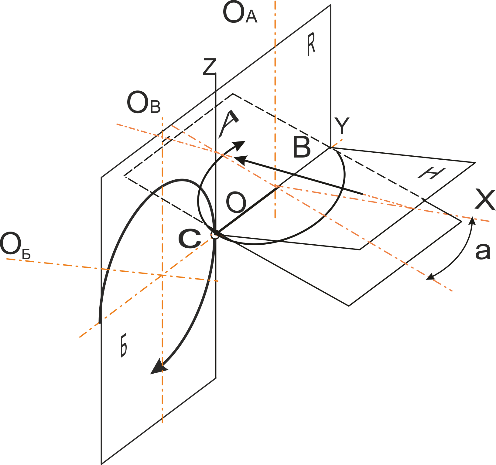 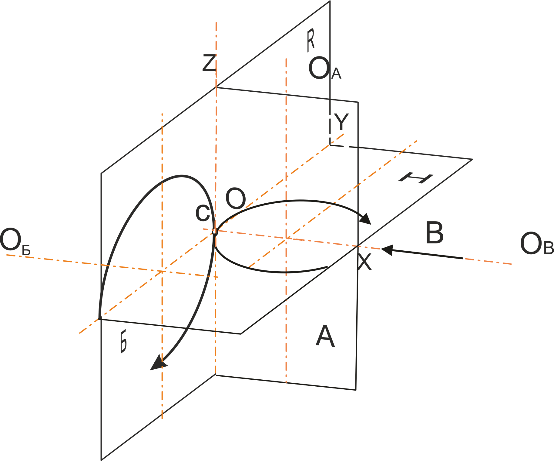 53
СХЕМЫ ПРОФЕССОРА Г. И.ГРАНОВСКОГО
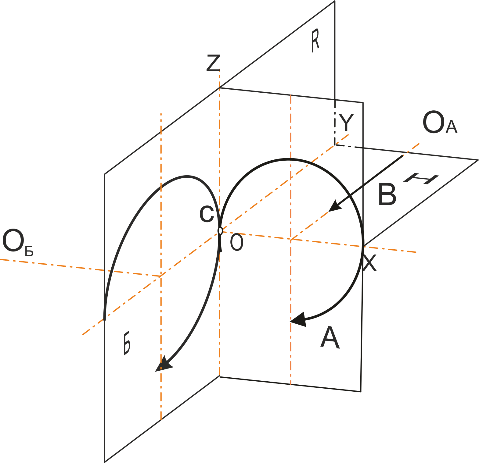 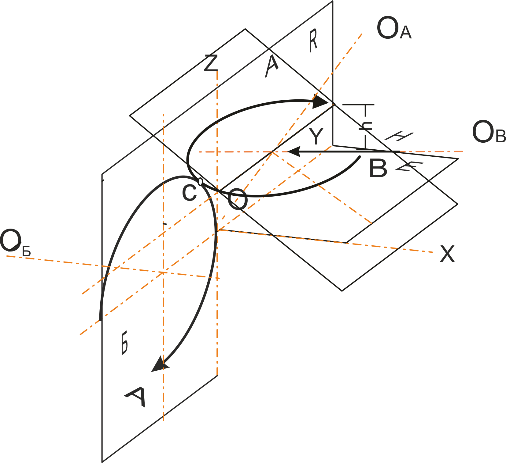 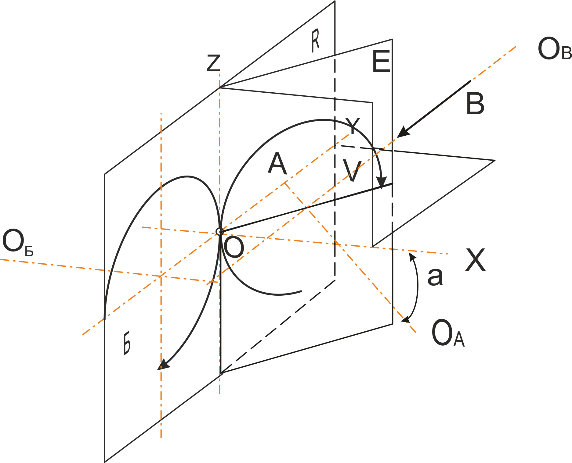 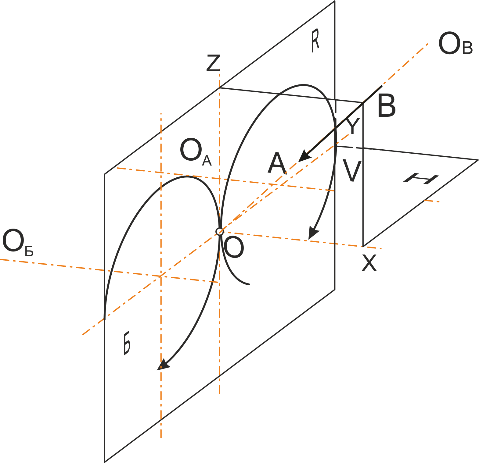 VII группы
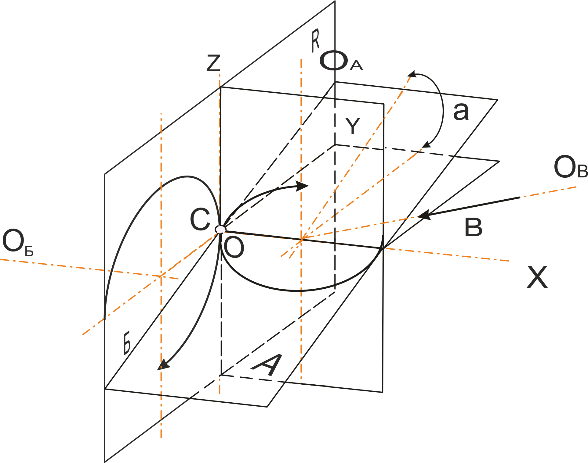 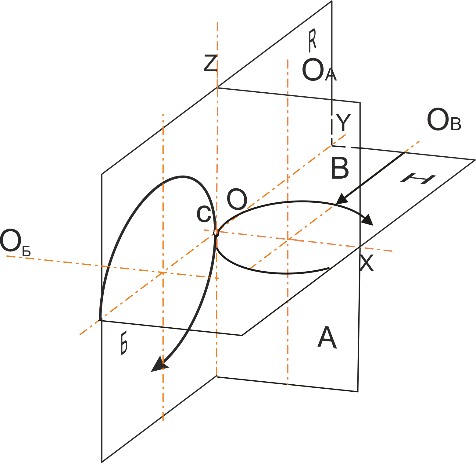 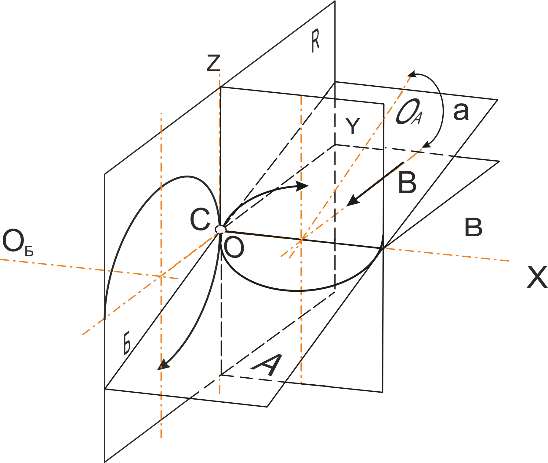 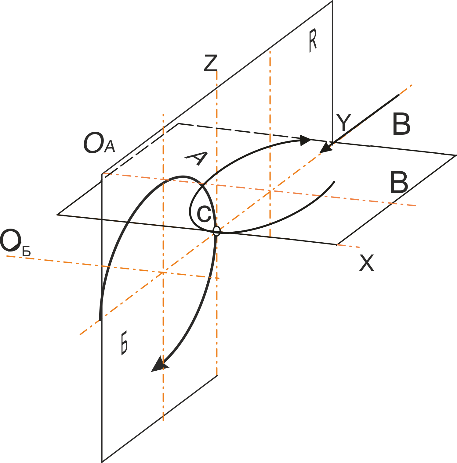 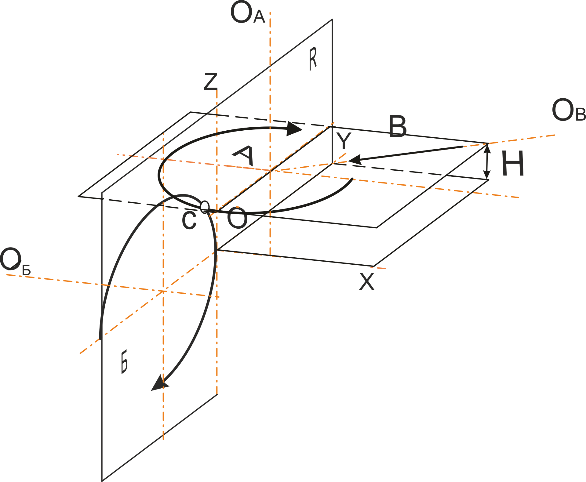 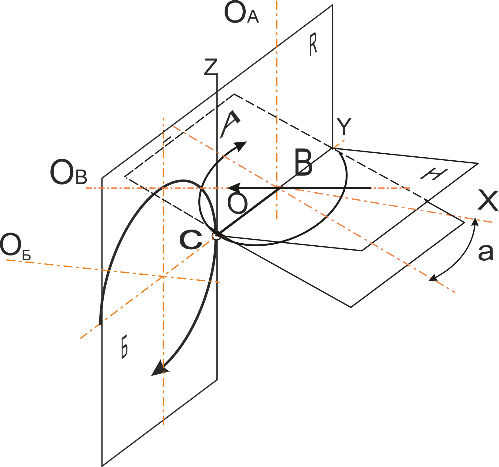 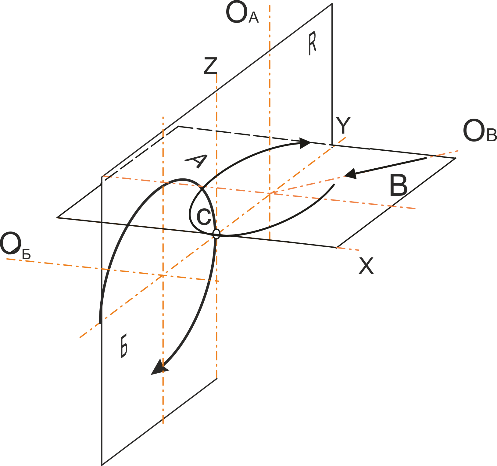 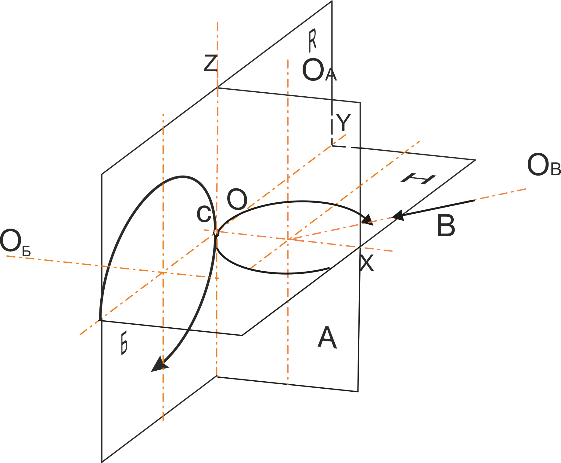 54
СХЕМЫ ПРОФЕССОРА Г. И.ГРАНОВСКОГО
VII группы
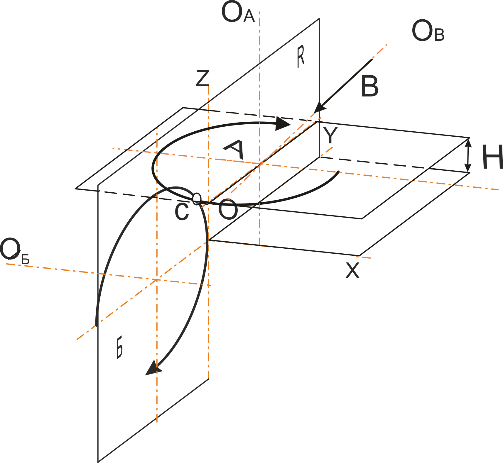 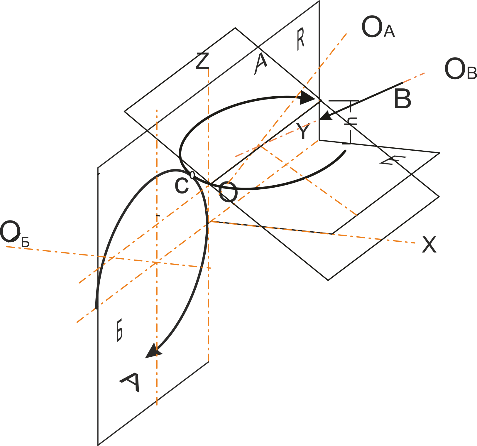 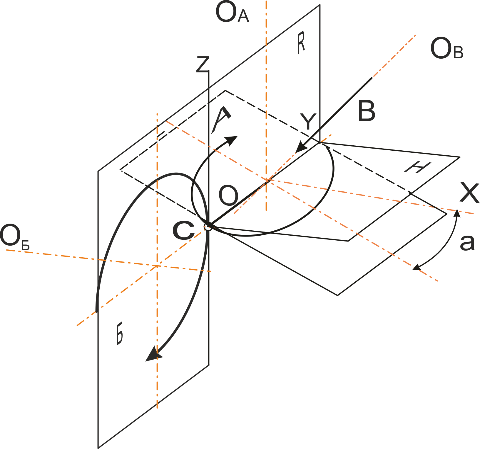 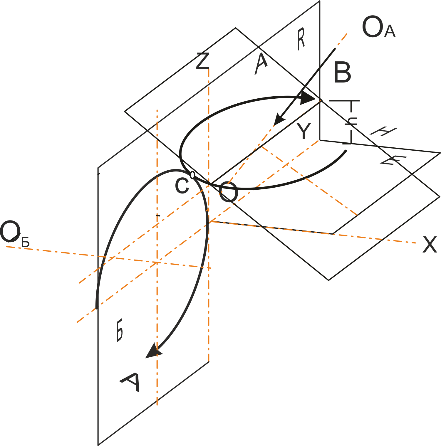 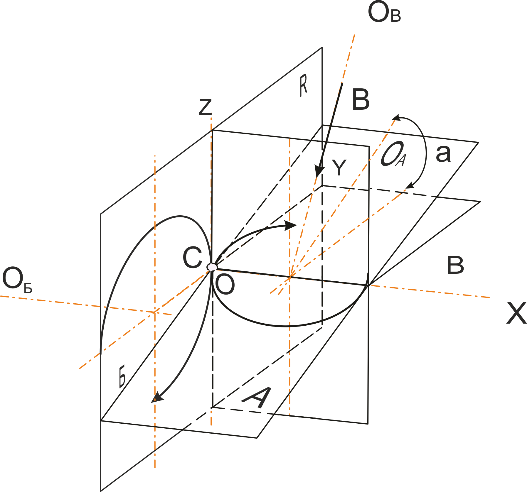 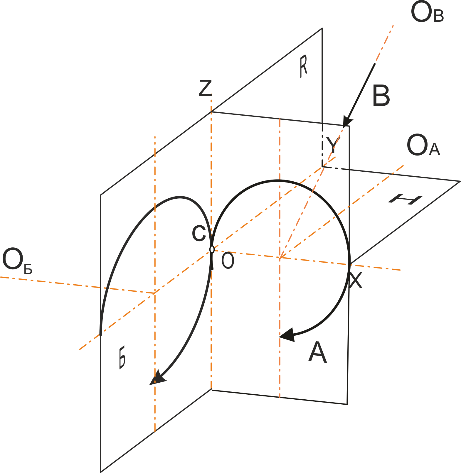 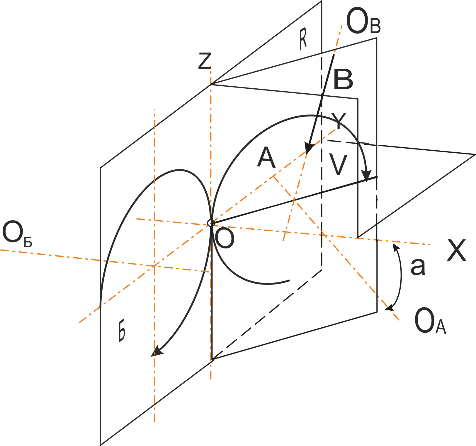 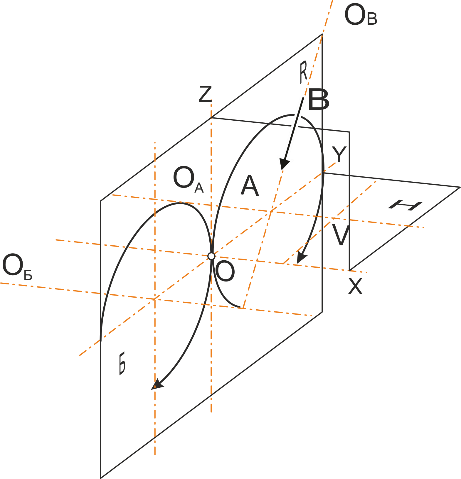 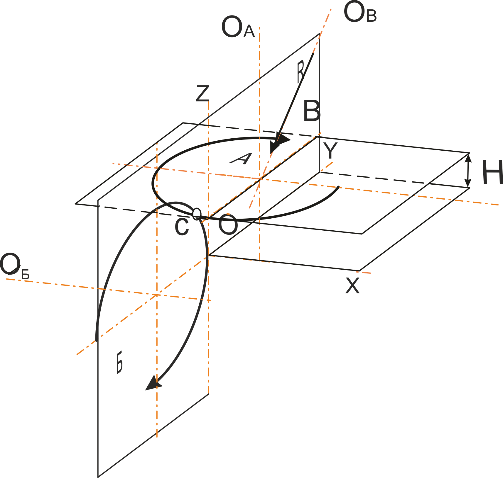 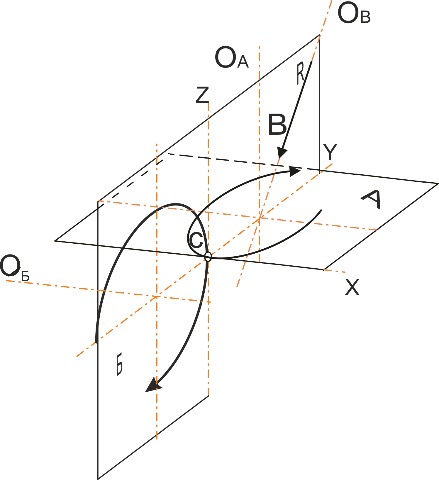 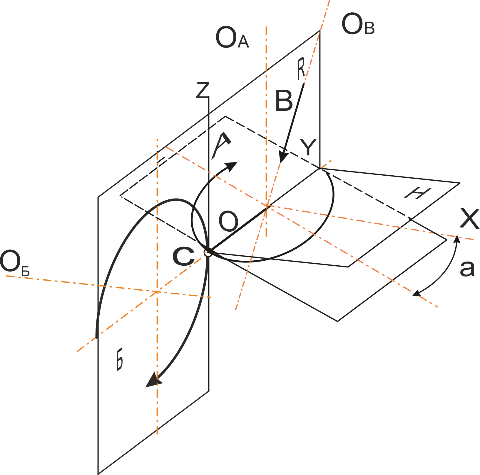 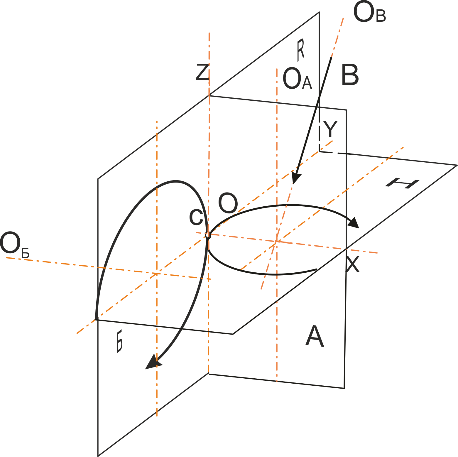 55
СХЕМЫ ПРОФЕССОРА Г. И.ГРАНОВСКОГО
VII группы
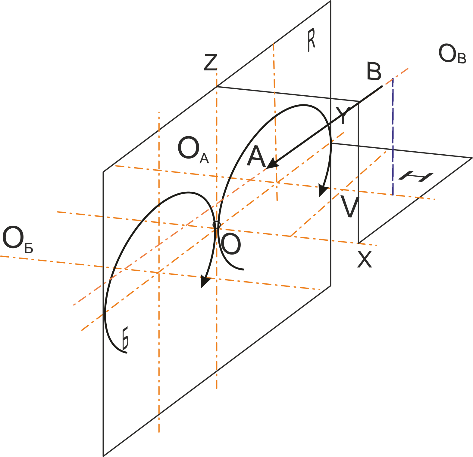 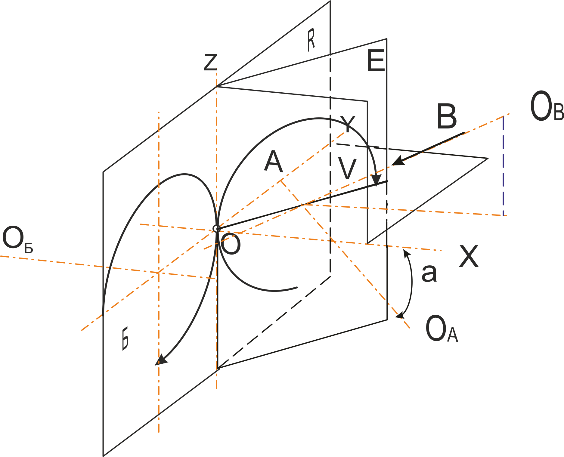 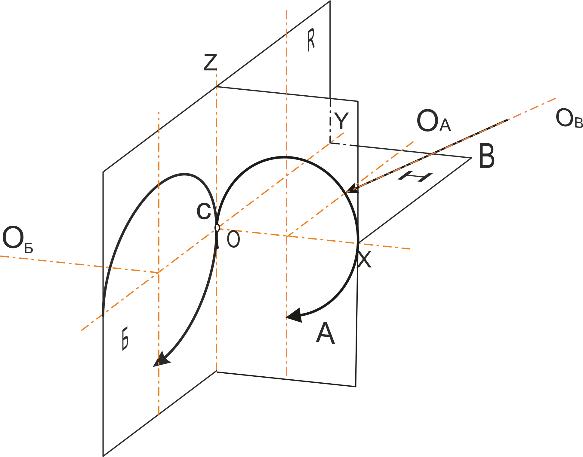 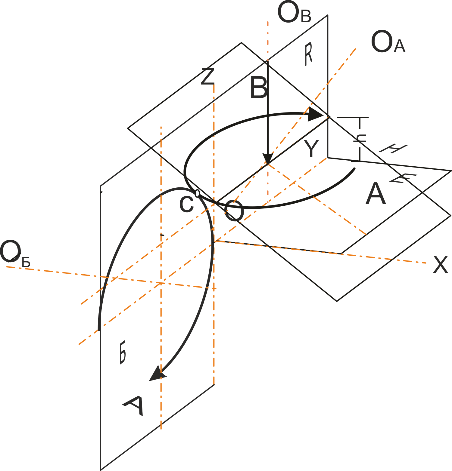 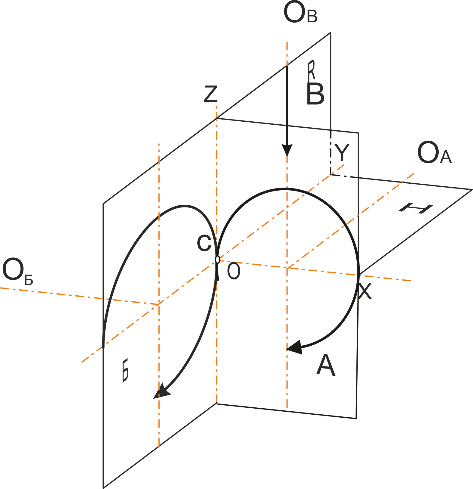 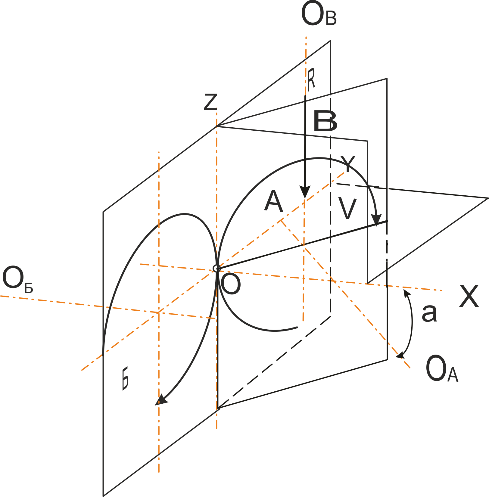 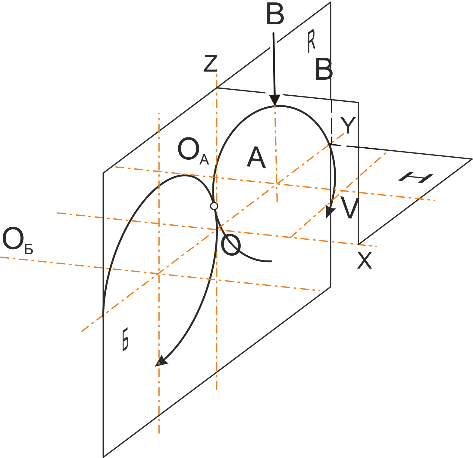 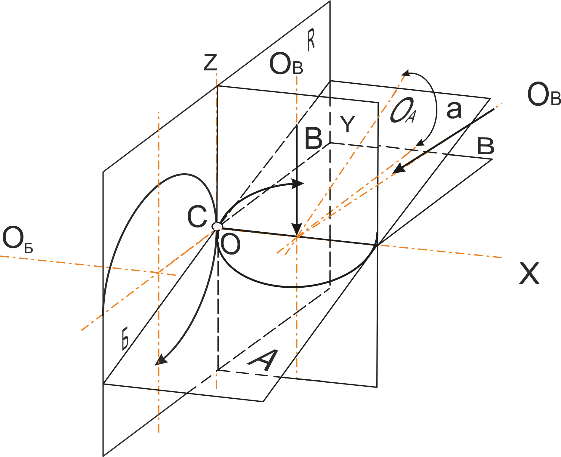 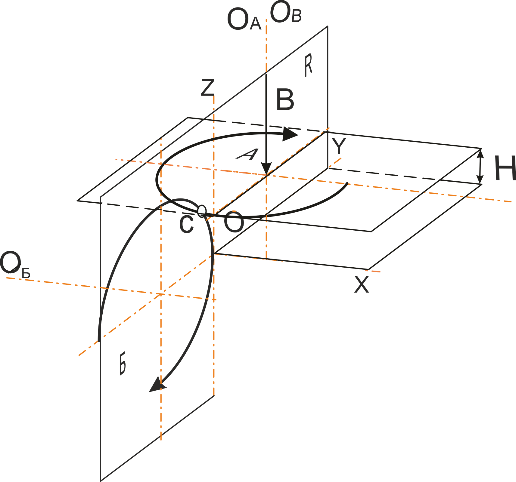 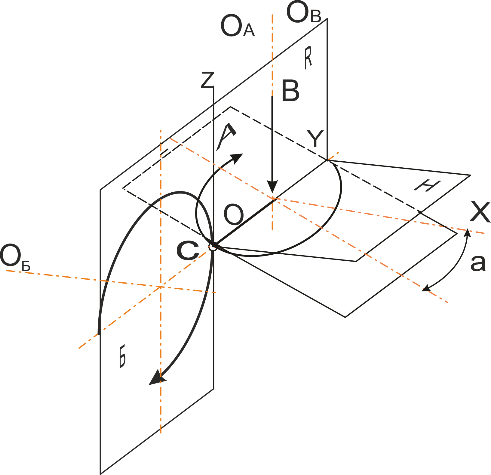 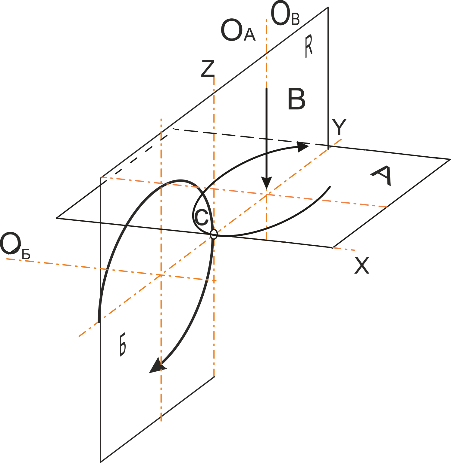 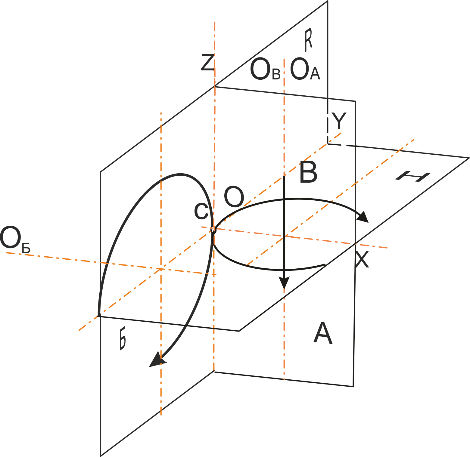 56
СХЕМЫ ПРОФЕССОРА Г. И.ГРАНОВСКОГО
VII группы
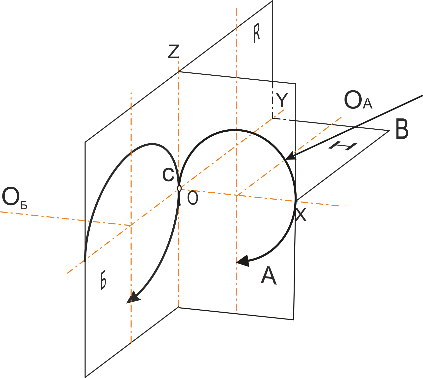 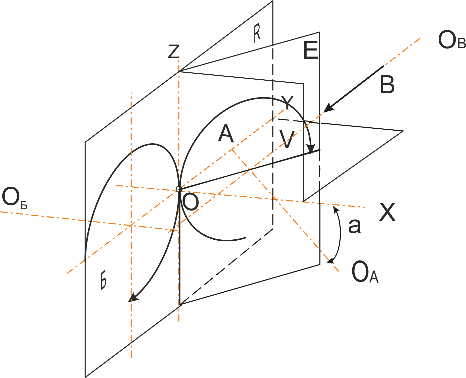 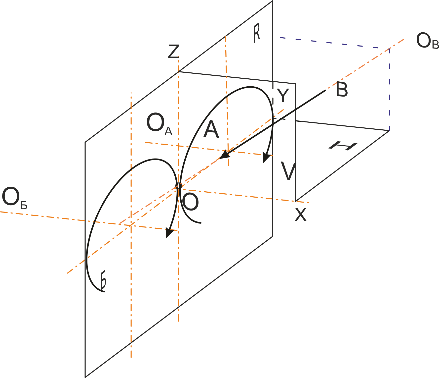 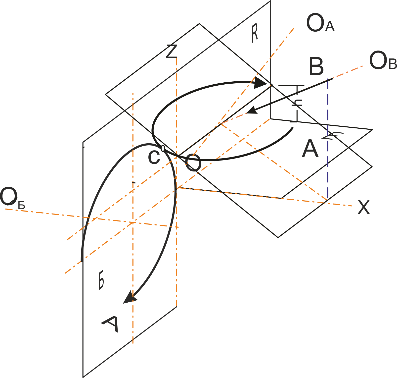 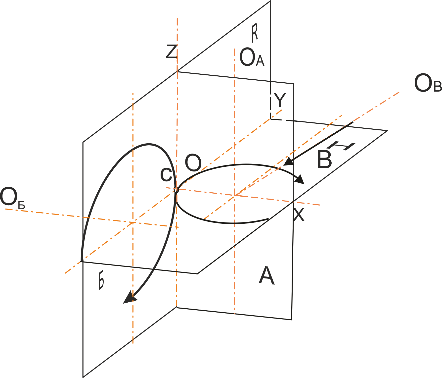 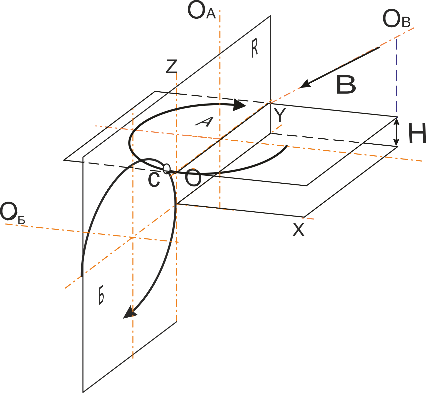 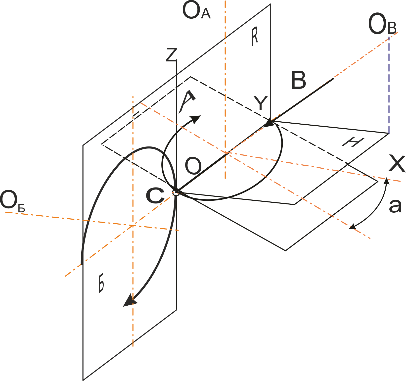 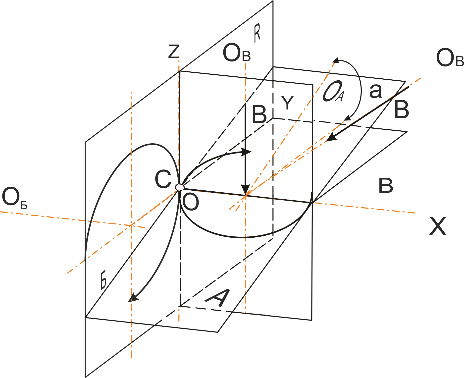 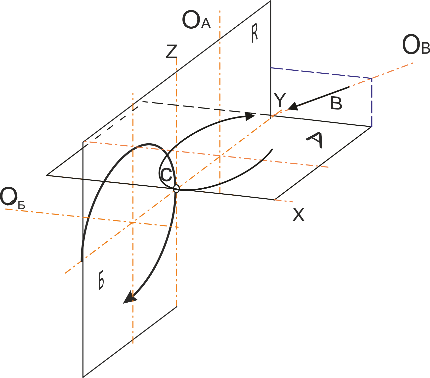 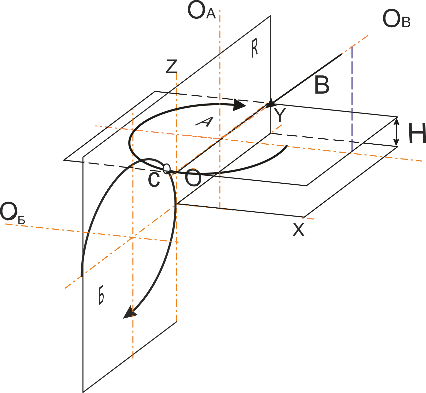 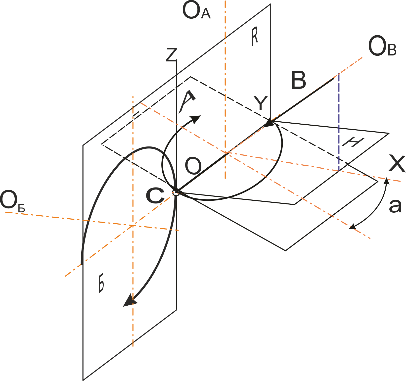 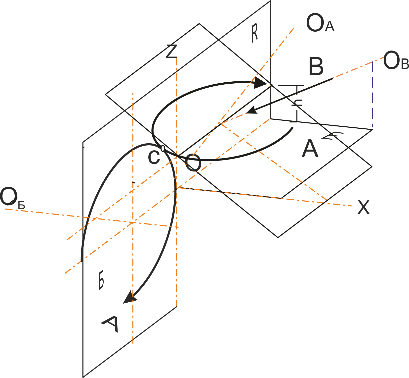 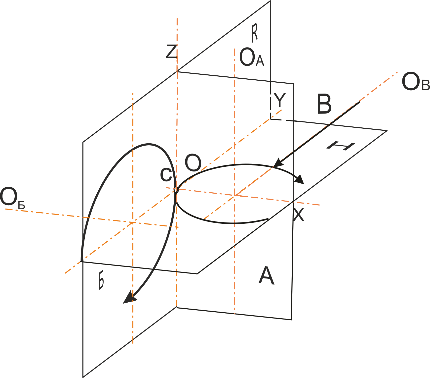 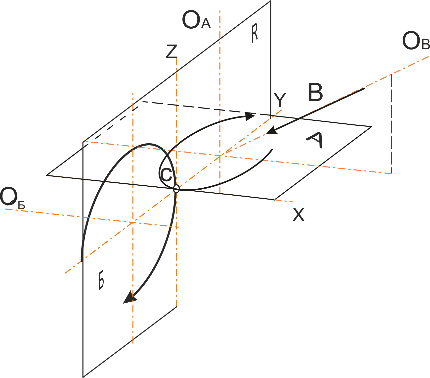 57
КИНЕМАТИЧЕСКИЕ СХЕМЫ РЕЗАНИЯ
Одно- и двухэлементные кинематические схемы резания
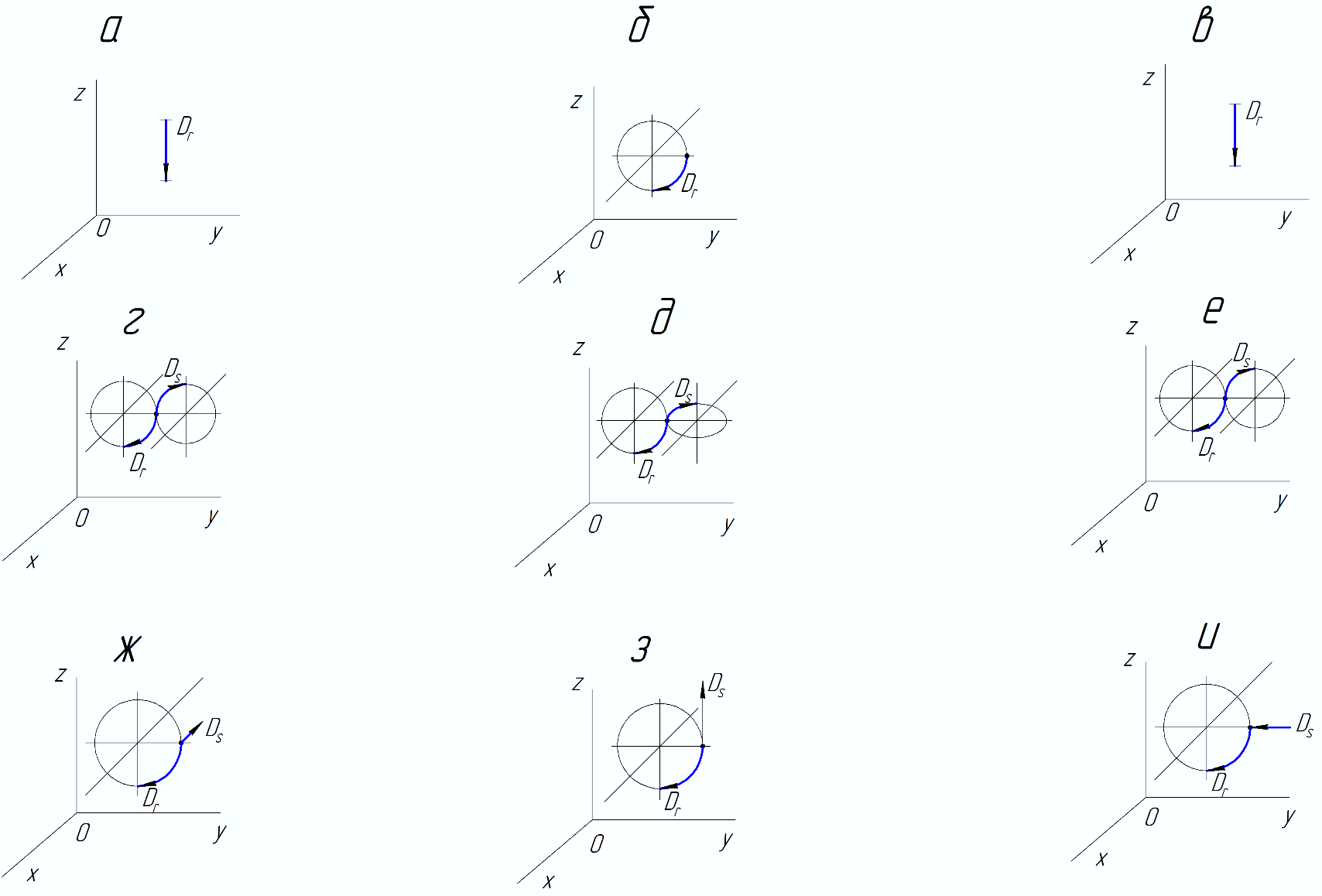 а – строгание, долбление, протягивание; б – круговое протягивание с остановленной деталью; в – строгание или долбление по копиру; г – круговое фрезерование, круглое шлифование; д – зубофрезерование червячной фрезой;  е – круговое фрезерование, шлифование торцом чашечного круга;              ж – обтачивание, осевая обработка, резьбонарезание, хонингование; з – плоское шлифование, фрезерование; и – отрезание, подрезание, фрезерование
58
КИНЕМАТИЧЕСКИЕ СХЕМЫ РЕЗАНИЯ
Трехэлементные кинематические схемы резания
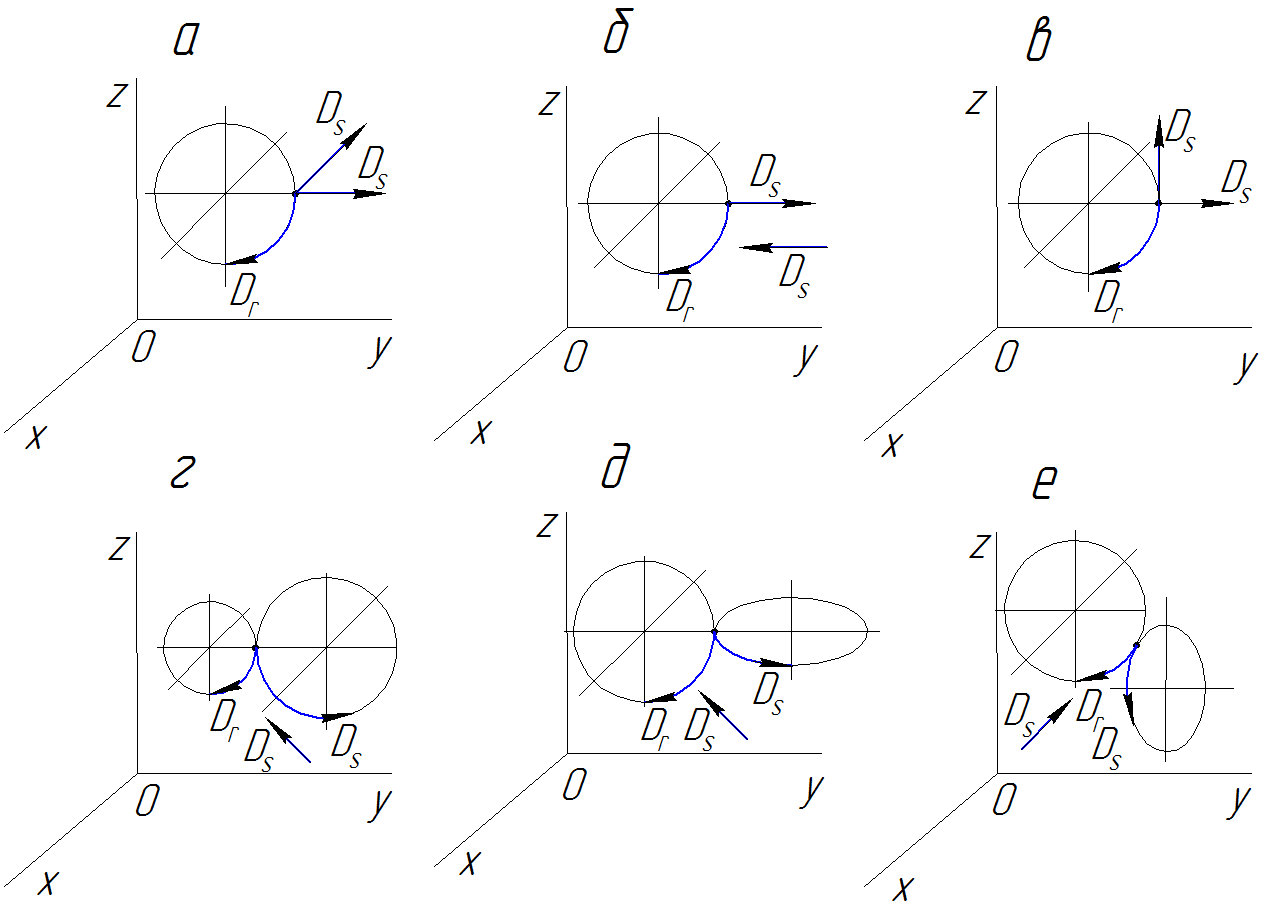 а – обтачивание конуса, затылование червячных фрез, копировальное фрезерование; 
б – затылование круговых протяжек; в – копировальное фрезерование; г – круговое фрезерование, вихревое резьбонарезание, круглое шлифование; д – зубофрезерование червячной фрезой, ротационное точение; е – ротационное точение, шлифование торцом круга
59
ТРАЕКТОРИИ РЕЗАНИЯ
Траектория резания - кривая, описываемая точкой режущей кромки в движении резания
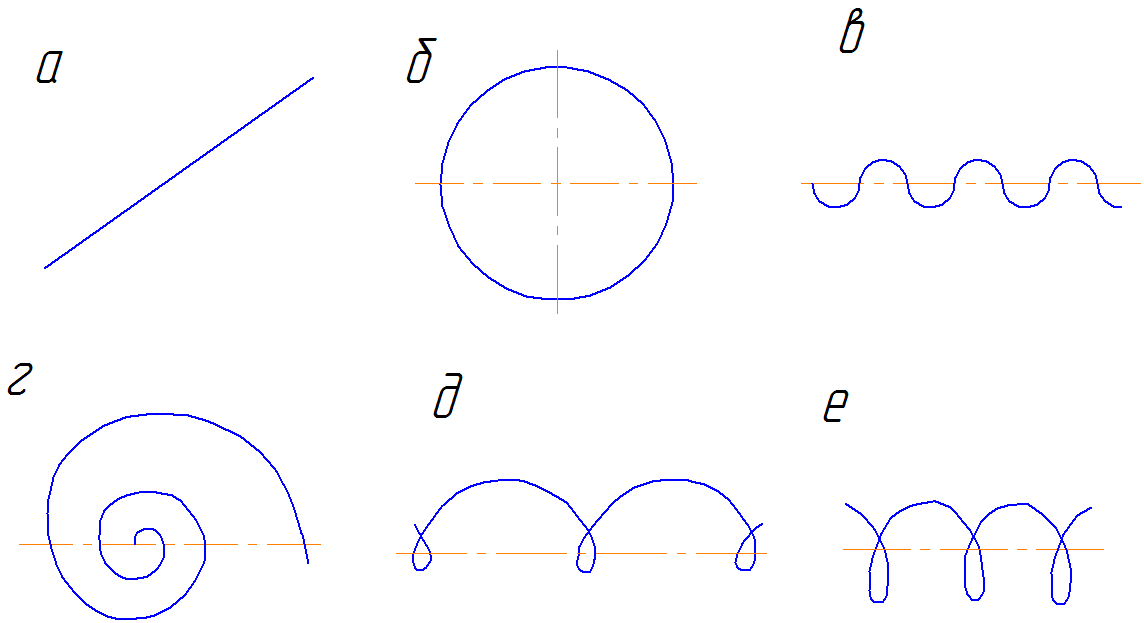 Примеры траекторий резания:
а – прямая при долблении, строгании, протягивании; б – окружность при круговом протягивании с остановленной деталью; в – кривая линия при строгании по копиру;     г – спираль Архимеда при отрезании, подрезании; д – циклоида при фрезеровании; е – винтовая линия при точении, осевой обработке, хонинговании, протягивании винтовых пазов
60
СИСТЕМА РЕЗАНИЯ
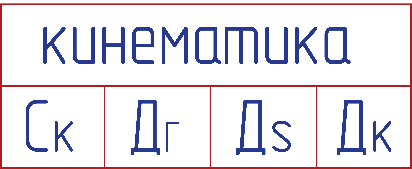 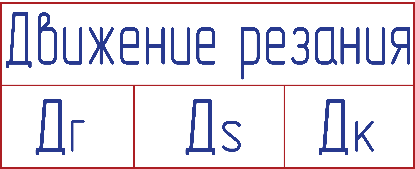 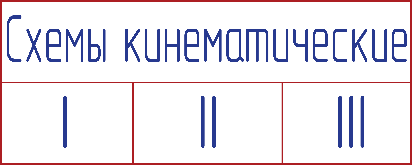 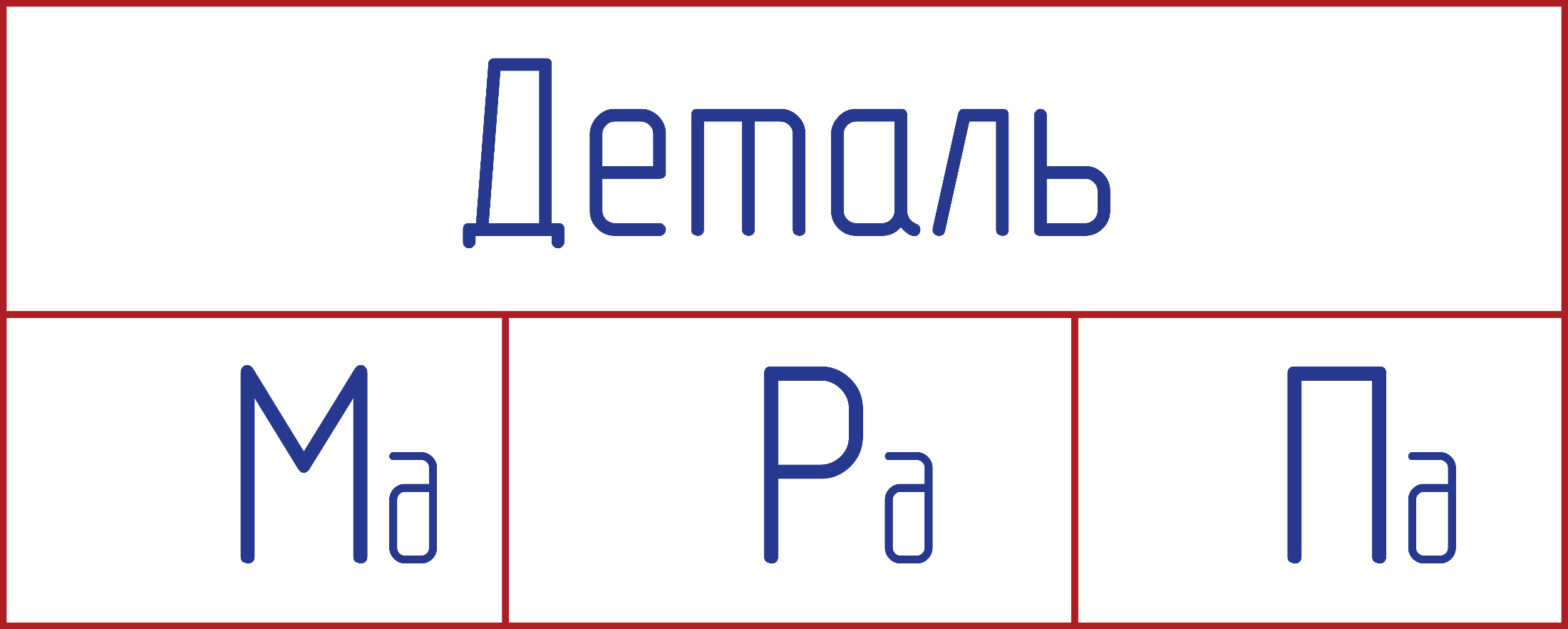 61
ПОВЕРХНОСТЬ РЕЗАНИЯ И КООРДИНАТНЫЕ СИСТЕМЫ
Поверхность резания – поверхность, образуемая режущей кромкой в результирующем движении резания
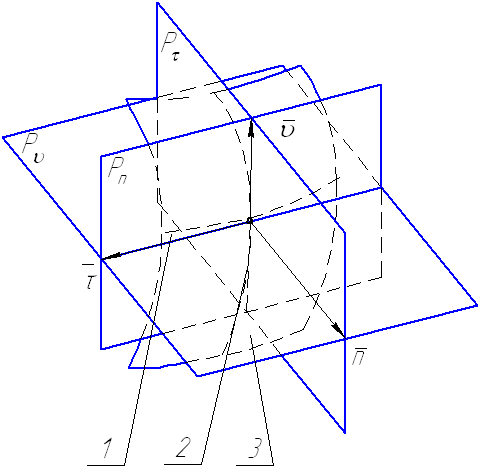 Поверхность резания и координатные плоскости:
1 – режущая кромка инструмента; 2 – траектория резания; 3 – поверхность резания; 
-основная плоскость;   - секущая плоскость;     - плоскость резания; 
-скорость резания;    - нормаль к поверхности резания;   -  касательная к поверхности резания
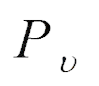 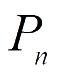 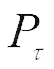 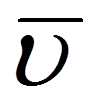 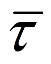 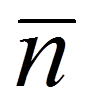 62
Поверхность резания
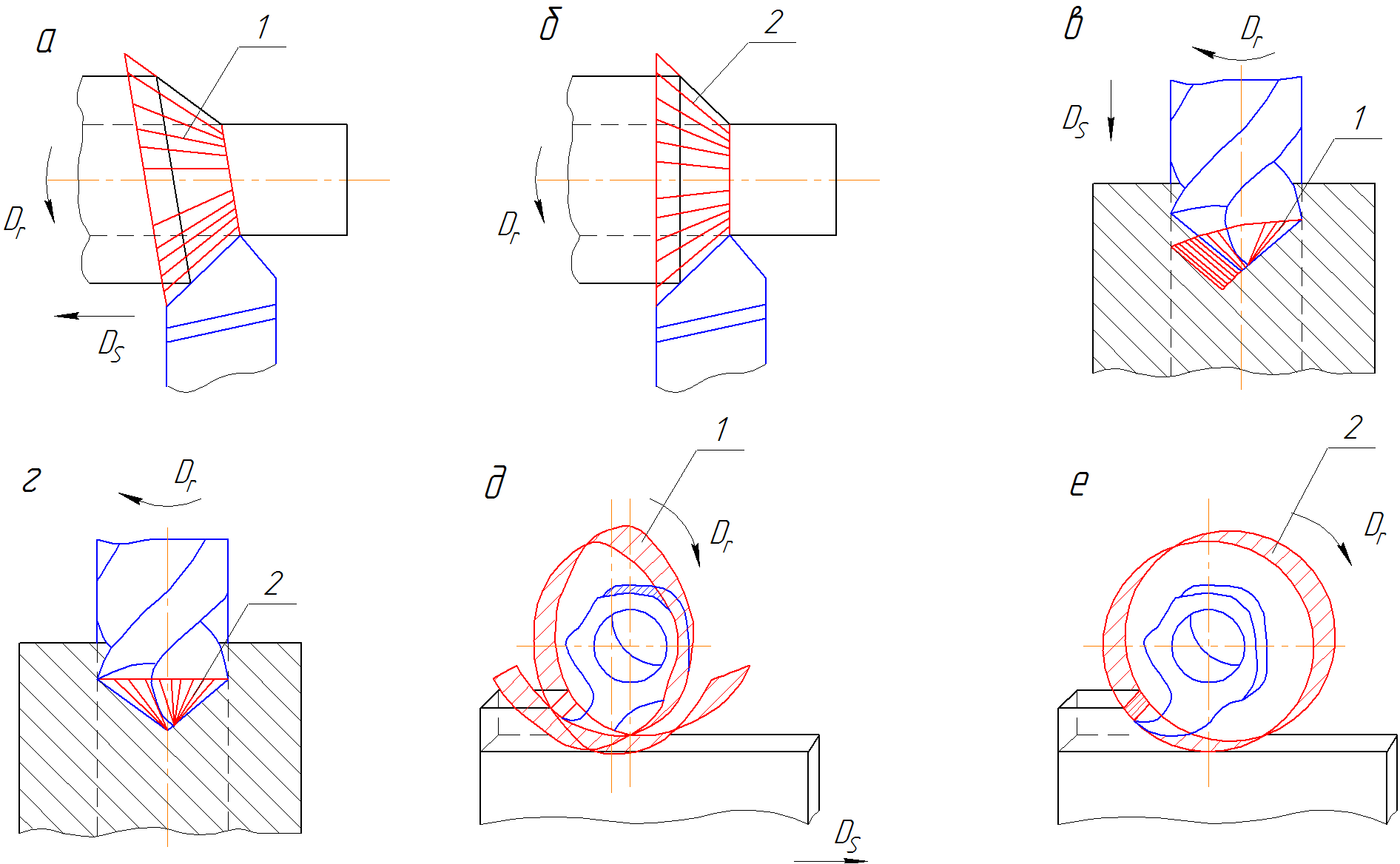 Поверхность резания (1) и поверхность главного движения (2) соответственно при: а и б – точении; в и г – сверлении;
 д и е – фрезеровании
63
СИСТЕМЫ КООРДИНАТ ПРИ ФАСОННОМ ТОЧЕНИИ
а
б
в
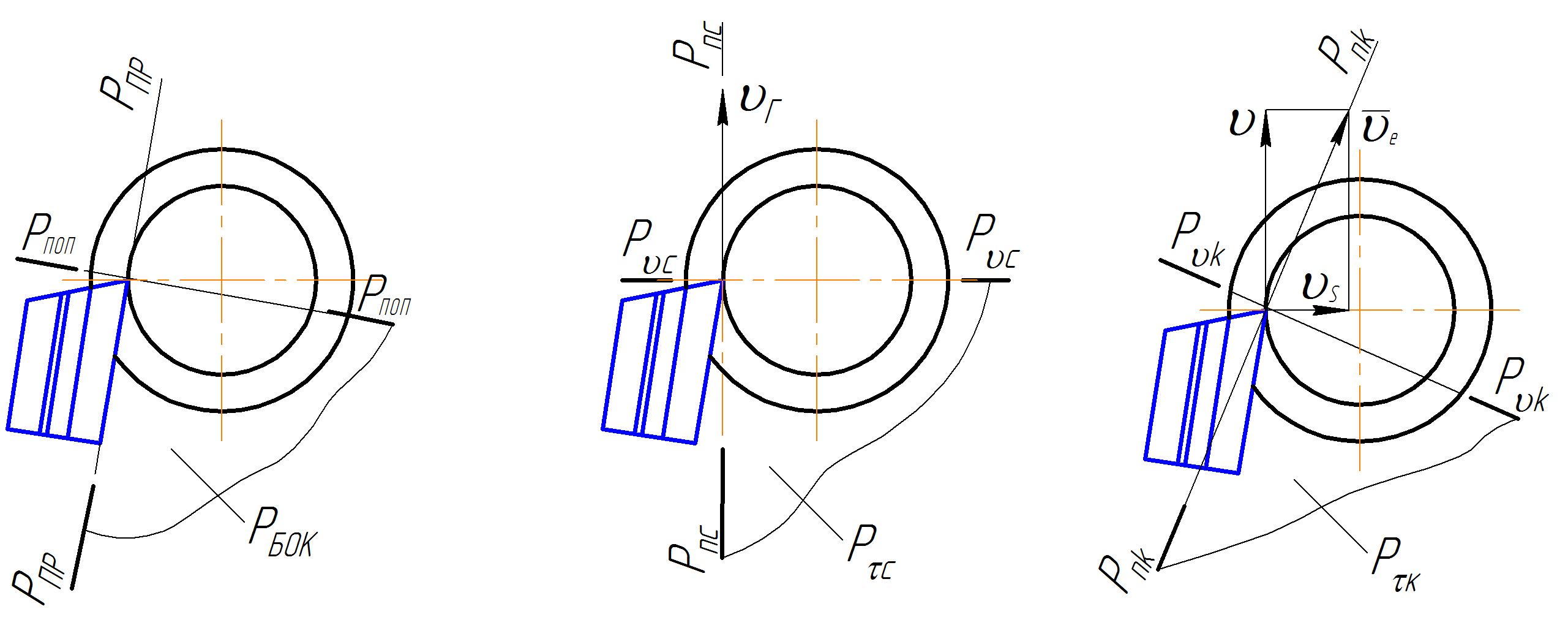 а – инструментальная; б – статическая; в – кинематическая
64
СИСТЕМЫ КООРДИНАТ ПРИ РОТАЦИОННОМ ТОЧЕНИИ
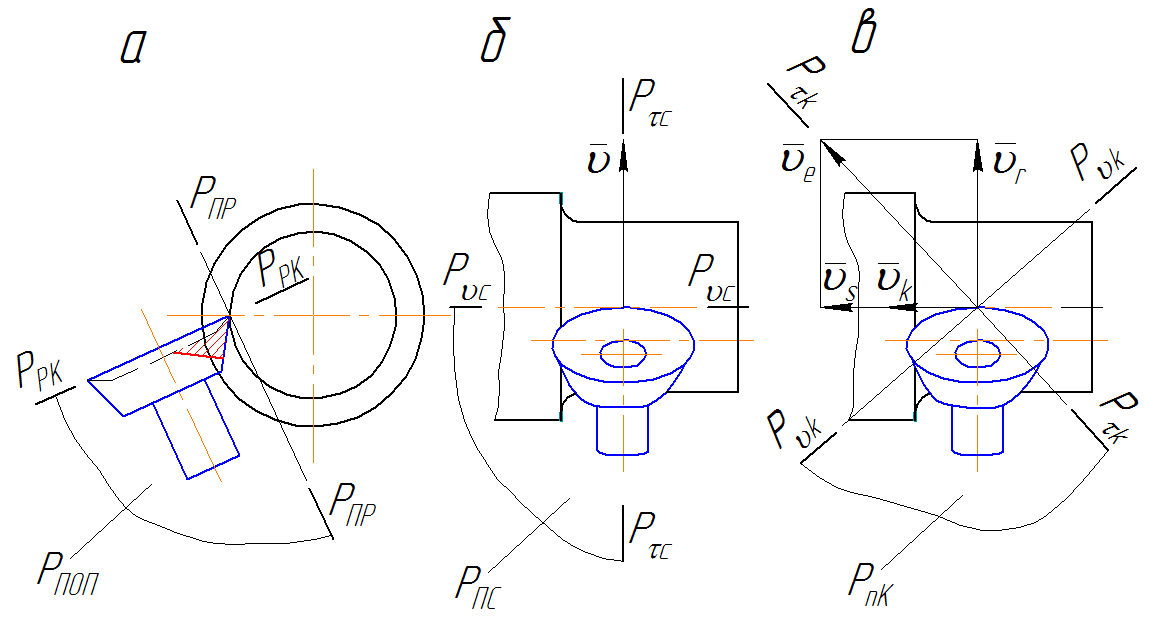 а – инструментальная; б – статическая; в – кинематическая
65
ПОВЕРХНОСТИ И ГЕОМЕТРИЧЕСКИЕ ЭЛЕМЕНТЫ ЗАГОТОВКИ
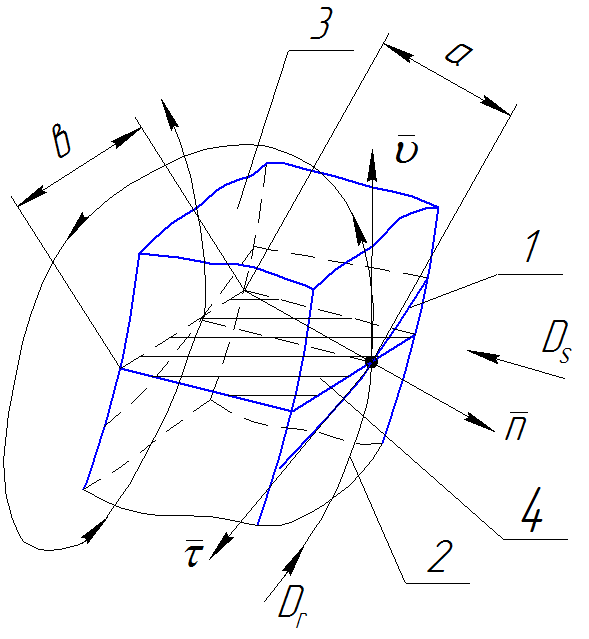 Срезаемый слой и сечение срезаемого слоя:
1 – режущая кромка; 2 – траектория резания; 3 – срезаемый слой; 4 – сечение срезаемого слоя; а – толщина срезаемого слоя; b – ширина срезаемого слоя
66
ПАРАМЕТРЫ СРЕЗАЕМОГО СЛОЯ
При точении: 



При фрезеровании : 



Площадь сечения срезаемого слоя:




или
;
;
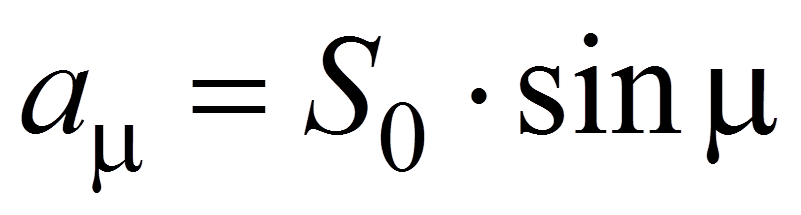 ;
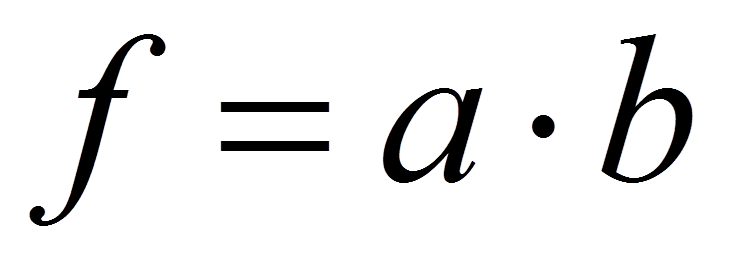 ;
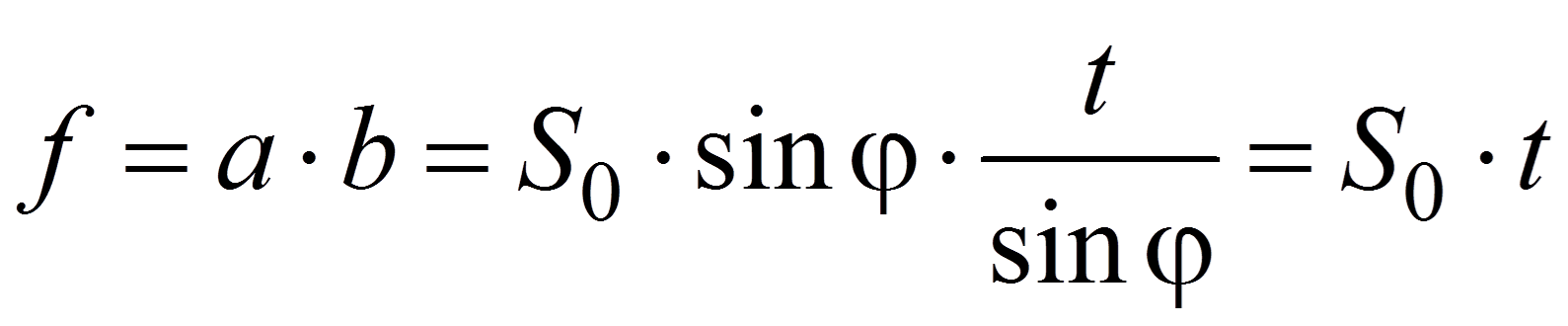 67
ГЕОМЕТРИЧЕСКИЕ ЭЛЕМЕНТЫ И ПАРАМЕТРЫ ЗАГОТОВКИ
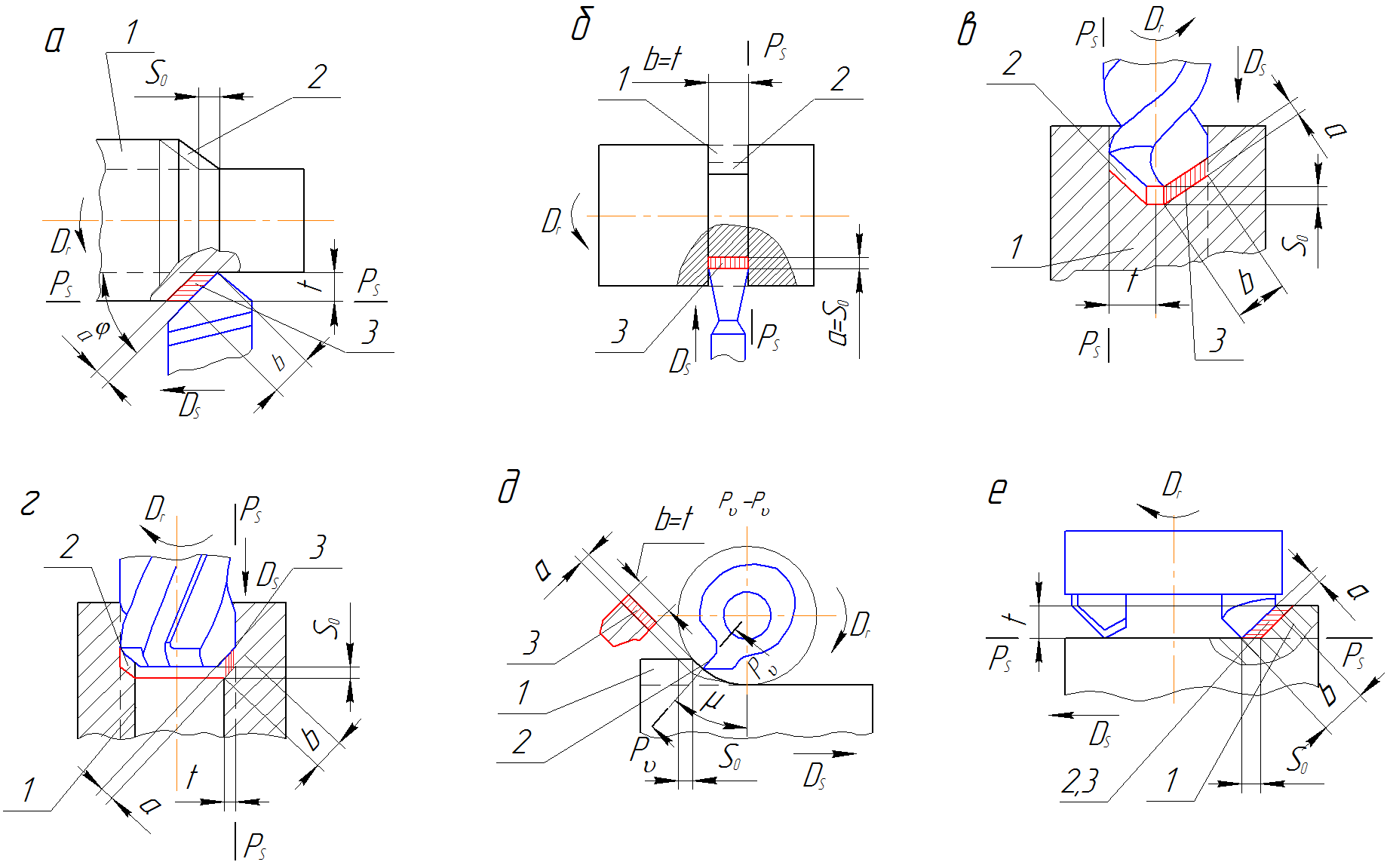 а – обтачивание; б – отрезание; в – сверление; 
г – зенкерование; д – периферийное фрезерование; 
е – торцовое фрезерование; 1 – снимаемый слой; 
2 – срезаемый слой; 3 – сечение срезаемого слоя
68
НОМИНАЛЬНОЕ (abcd) И ДЕЙСТВИТЕЛЬНОЕ (abed) СЕЧЕНИЯ СРЕЗАЕМОГО СЛОЯ
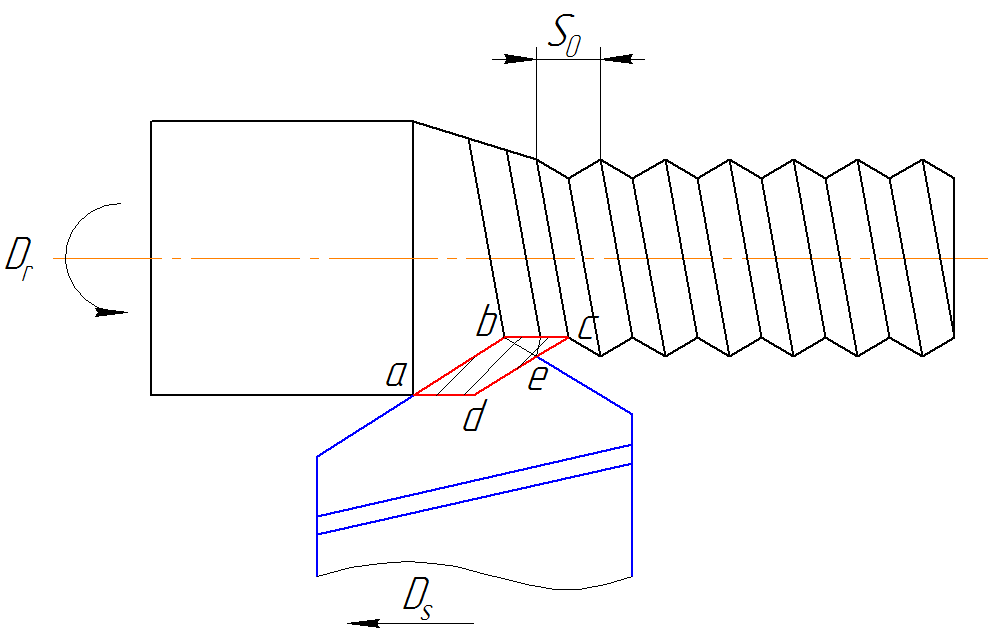 69
СИСТЕМА РЕЗАНИЯ
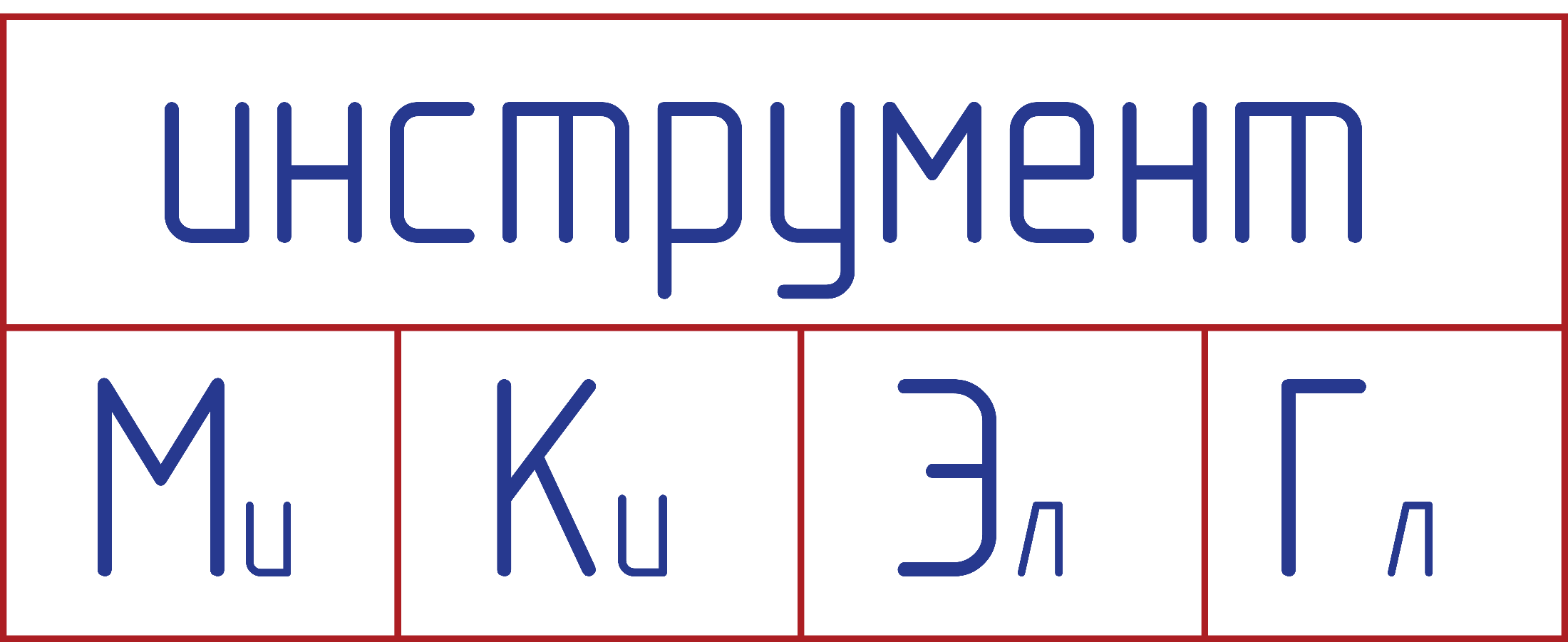 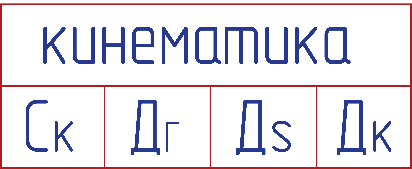 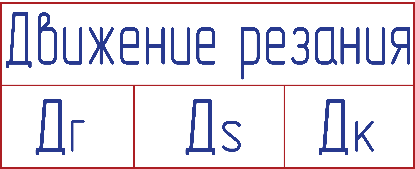 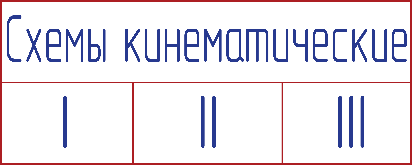 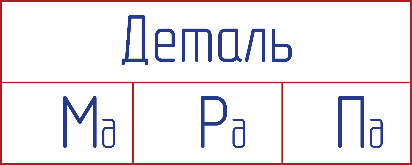 70
К ФИЛОЛОГИИ ИНСТРУМЕНТА
[in] [stru] [ment]
[в] [стружку] [действие-суффикс]
[За] [готовка] – превращается в стружку путем действия

Заготовка – то, что за пределами готового, т.е. детали (перед готовым)
71
ЭЛЕМЕНТЫ И ГЕОМЕТРИЧЕСКИЕ ПАРАМЕТРЫ РЕЖУЩИХ ИНСТРУМЕНТОВ
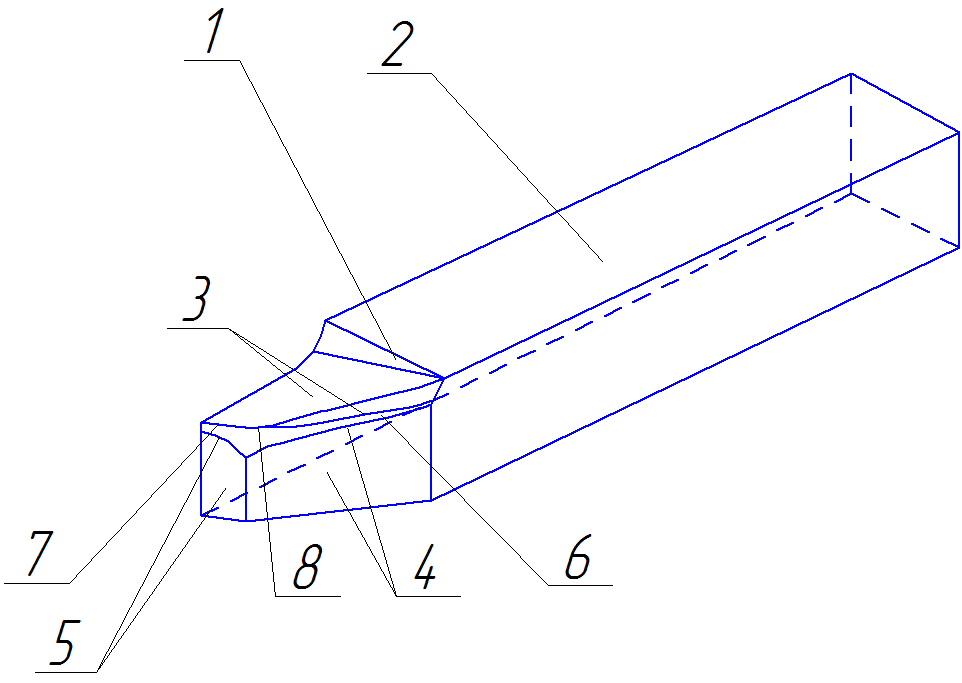 Токарный резец и его элементы: 
1 – лезвие; 2 – корпусная и крепежная части; 3 – передняя поверхность лезвия; 4 – главная задняя поверхность лезвия; 
5 – вспомогательная задняя поверхность лезвия; 6 – главная режущая кромка; 7 – вспомогательная режущая кромка; 
8 – вершина лезвия
72
ГЕОМЕТРИЧЕСКИЕ ПАРАМЕТРЫ ЛЕЗВИЯ ТОКАРНОГО РЕЗЦА
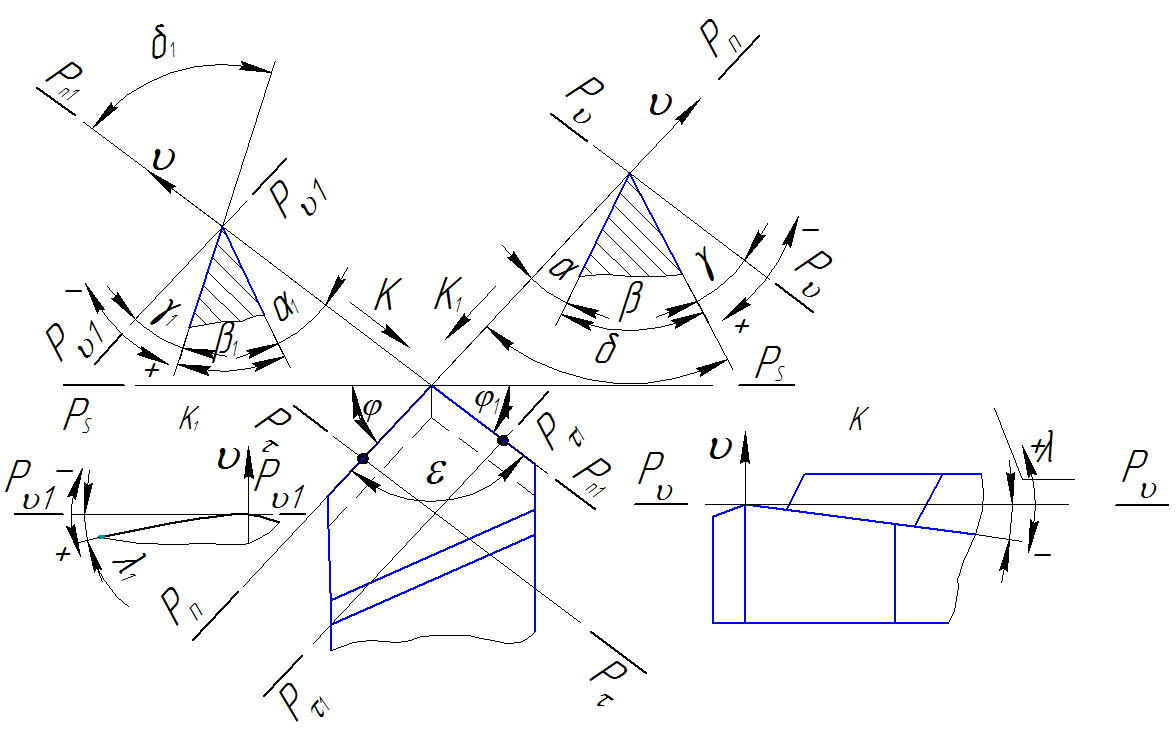 γ и γ1 – передний угол главной и вспомогательной режущих кромок;  и 1 – задний угол главной и вспомогательной режущих кромок; β и β1 – угол заострения клина главной и вспомогательной режущих кромок; δ и δ1 – угол резания главной и вспомогательной режущих кромок;  – главный угол в плане; 1 – вспомогательный угол в плане;  - угол при вершине;  и 1 – угол наклона главной и вспомогательной режущих кромок
73
ОСНОВНЫЕ СЛУЧАИ ИЗМЕНЕНИЯ УГЛОВ ЛЕЗВИЯ
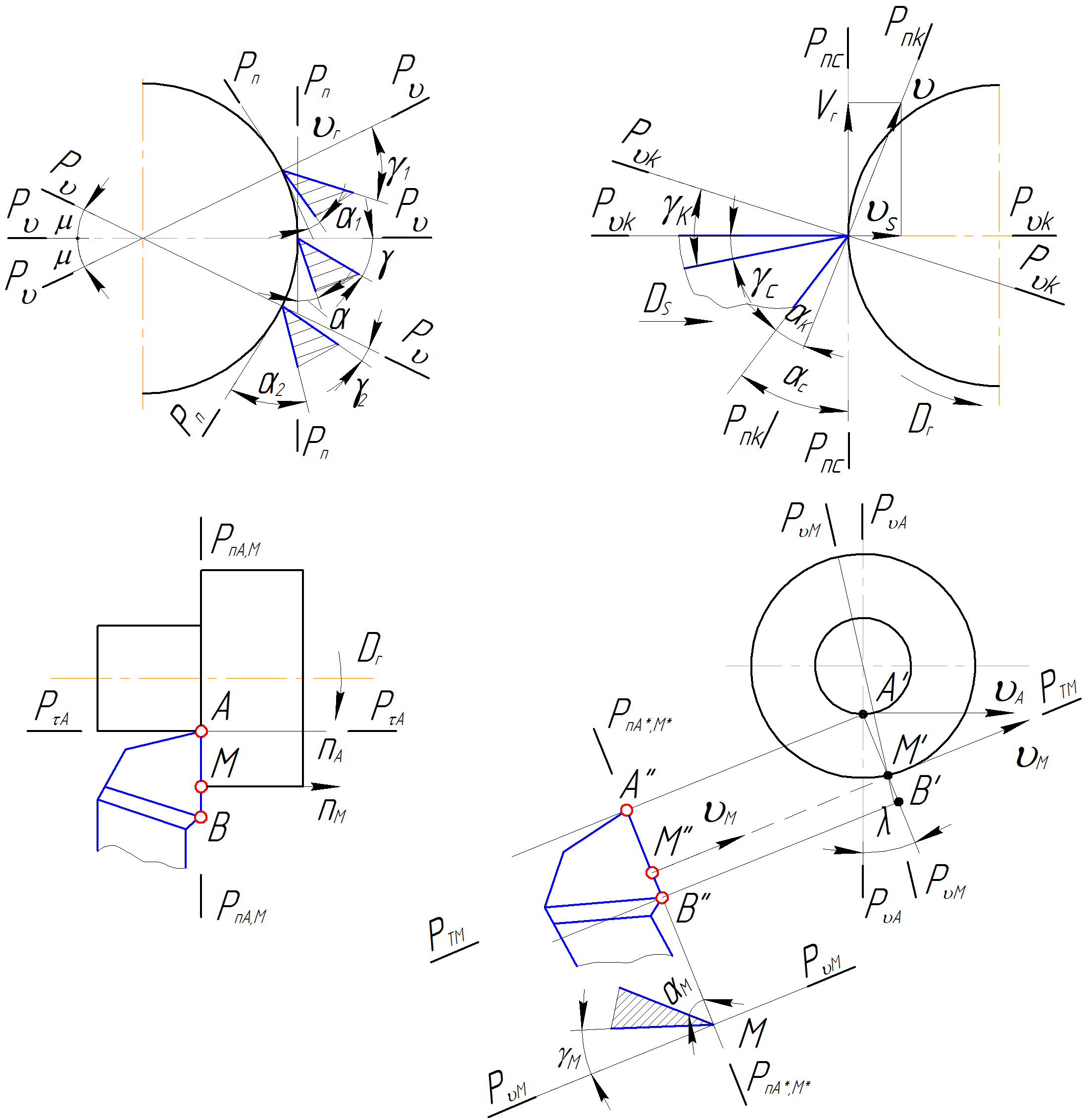 а – при установке на станке; б – при переходе от одной координатной системы к другой; в – при переходе от одной точки режущей кромки к другой (за счет угла λ или кривизны)
74
ИЗМЕНЕНИЕ УГЛОВ НА ДОЛБЯКЕ ПРИ ИЗМЕНЕНИИ КРИВИЗНЫ РЕЖУЩЕЙ КРОМКИ
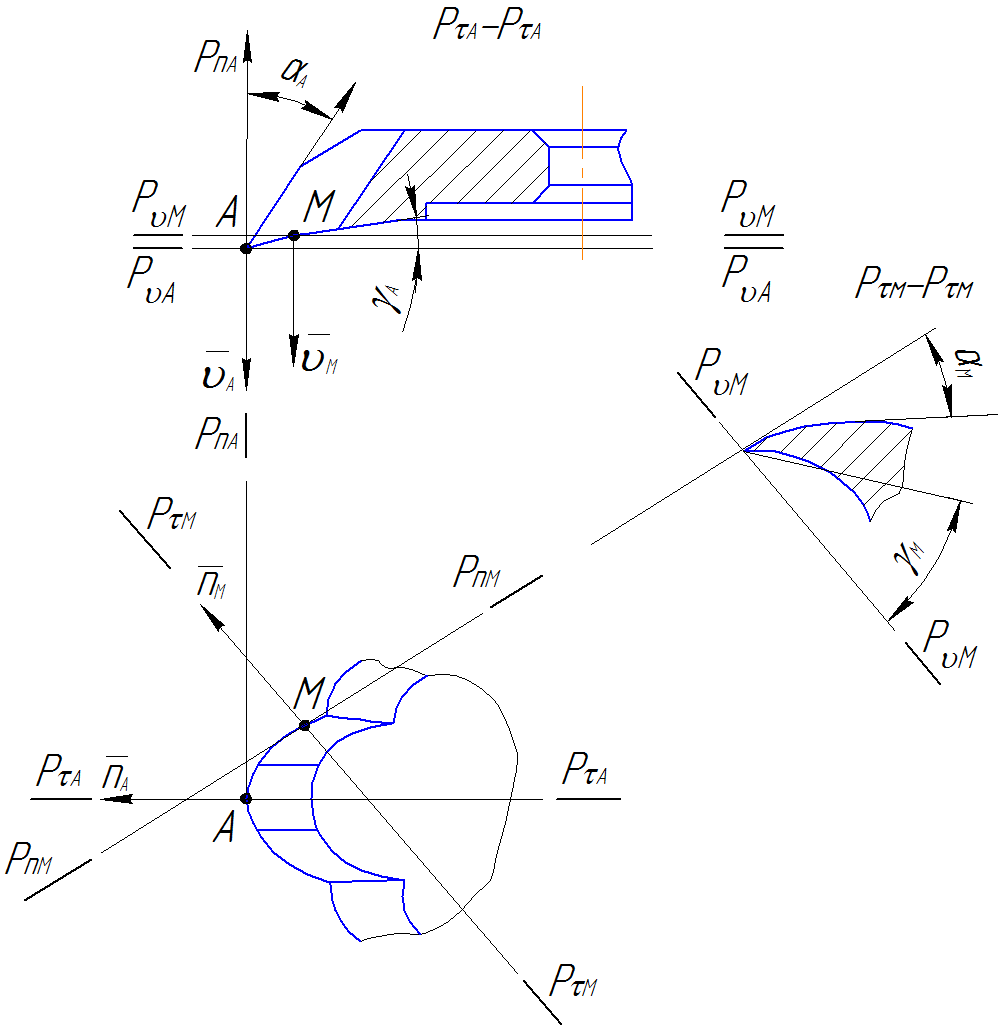 75
РАСЧЕТ ГЕОМЕТРИЧЕСКИХ ПАРАМЕТРОВ ЛЕЗВИЯ ИНСТРУМЕНТА
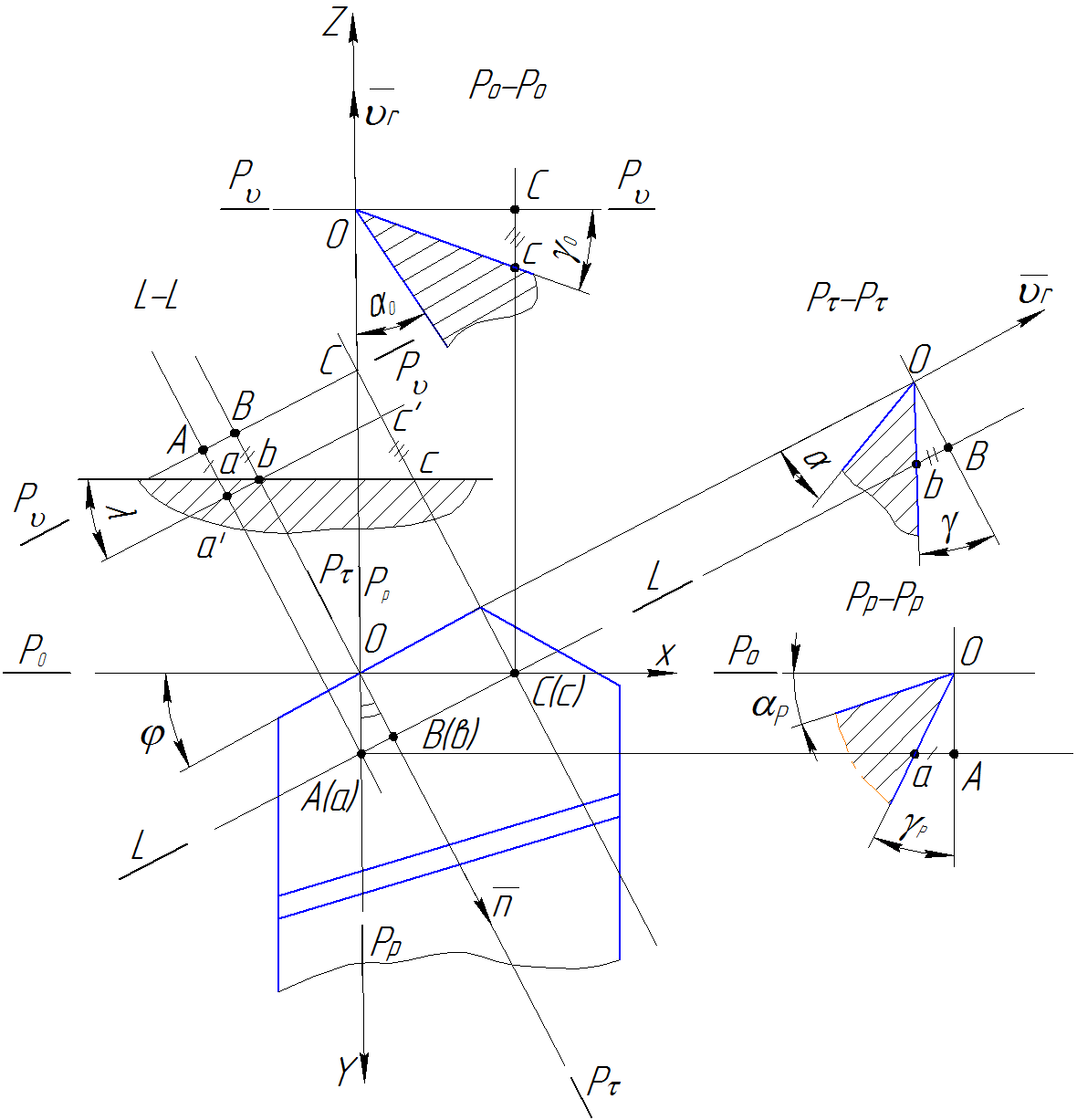 Схема к расчету углов лезвия в секущей, осевой и радиальной плоскостях
76
ПЕРЕРАСЧЕТ УГЛОВ ЛЕЗВИЯ РЕЗЦА ИЗ ГЛАВНОЙ СЕКУЩЕЙ ПЛОСКОСТИ В НОРМАЛЬНУЮ ПЛОСКОСТЬ
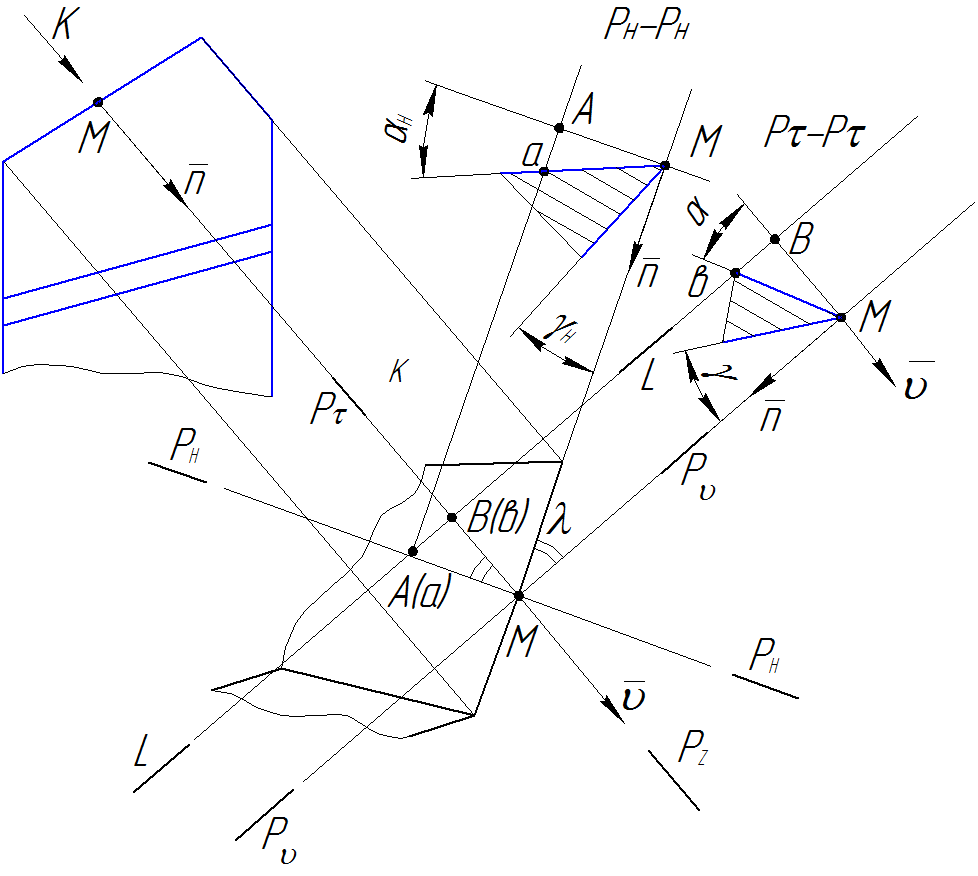 Схема к расчету углов лезвия в секущей и нормальной плоскостях
77
СИСТЕМА РЕЗАНИЯ
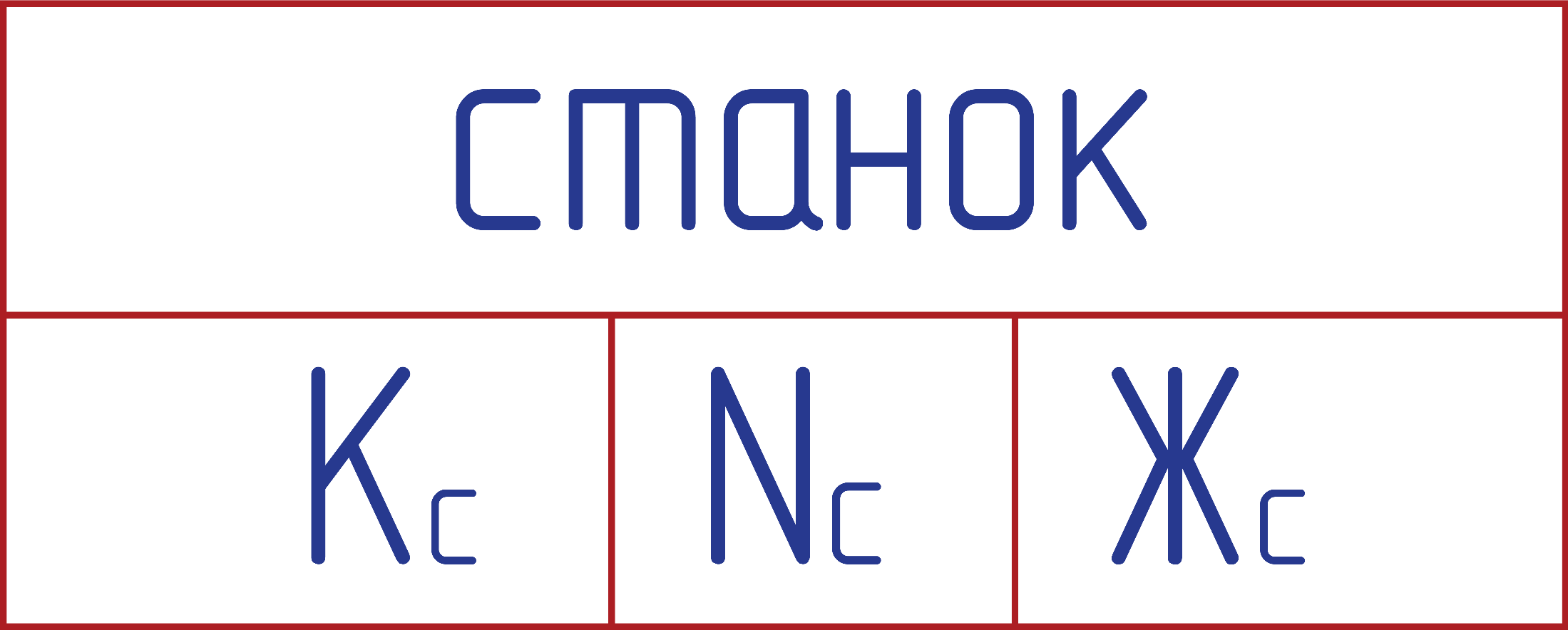 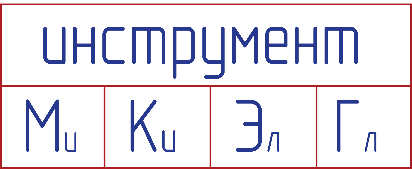 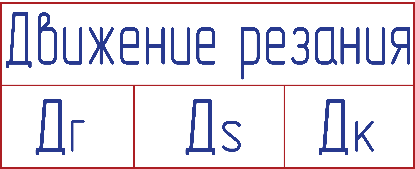 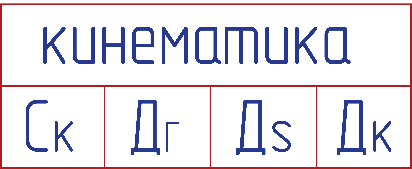 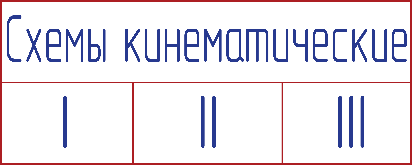 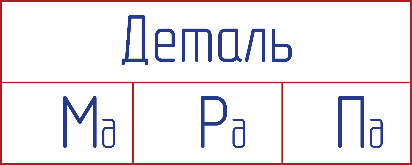 78
СТАНОК ПОПЕРЕЧНО-СТРОГАЛЬНЫЙ
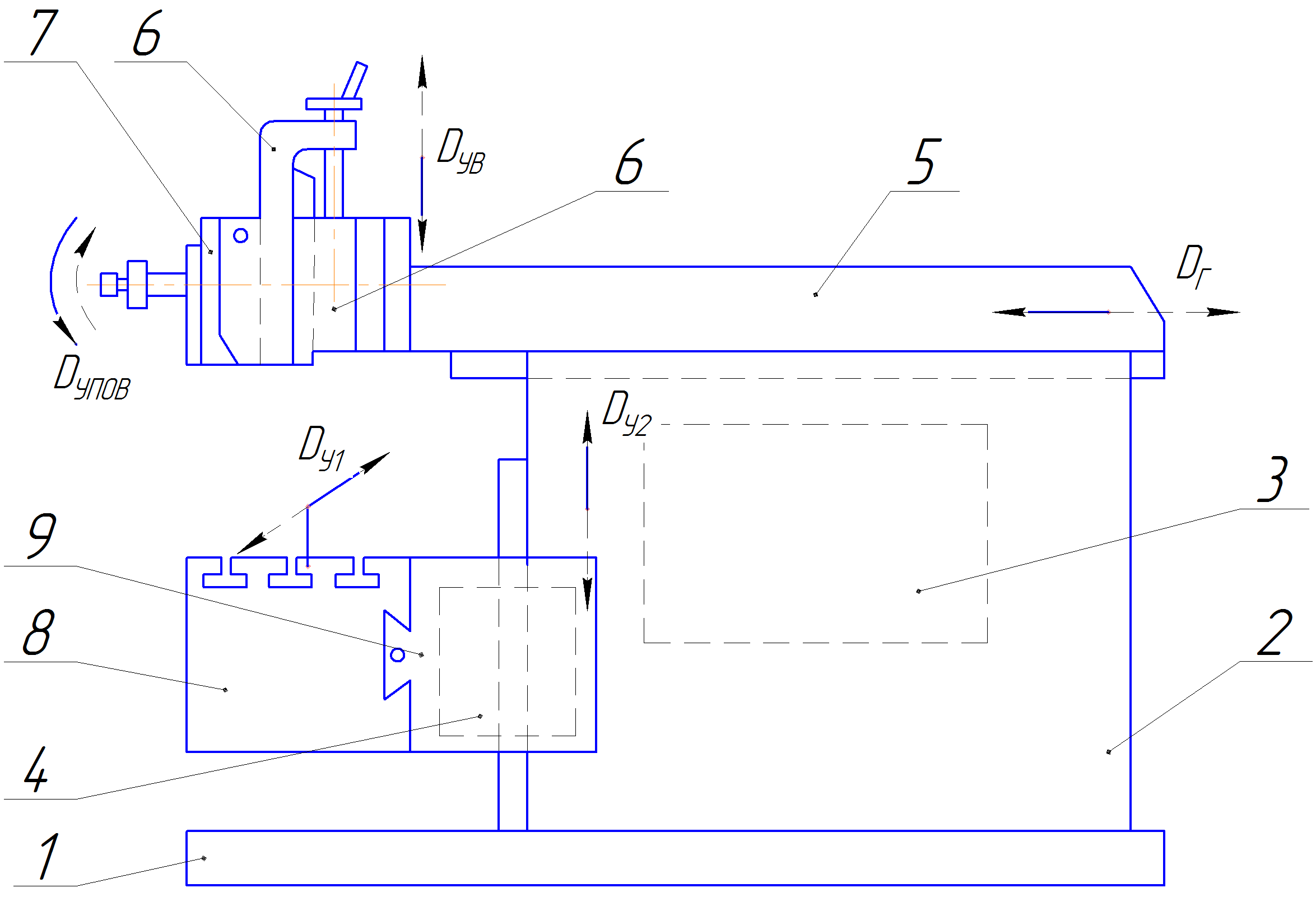 1 - фундаментная плита; 2 - станина; 3 - коробка скоростей; 
4 - коробка подач; 5 - ползун; 6 - суппорт; 7 - резцедержатель; 
8 - стол; 9 - поперечина.
79
СТАНОК ТОКАРНО-ВИНТОРЕЗНЫЙ
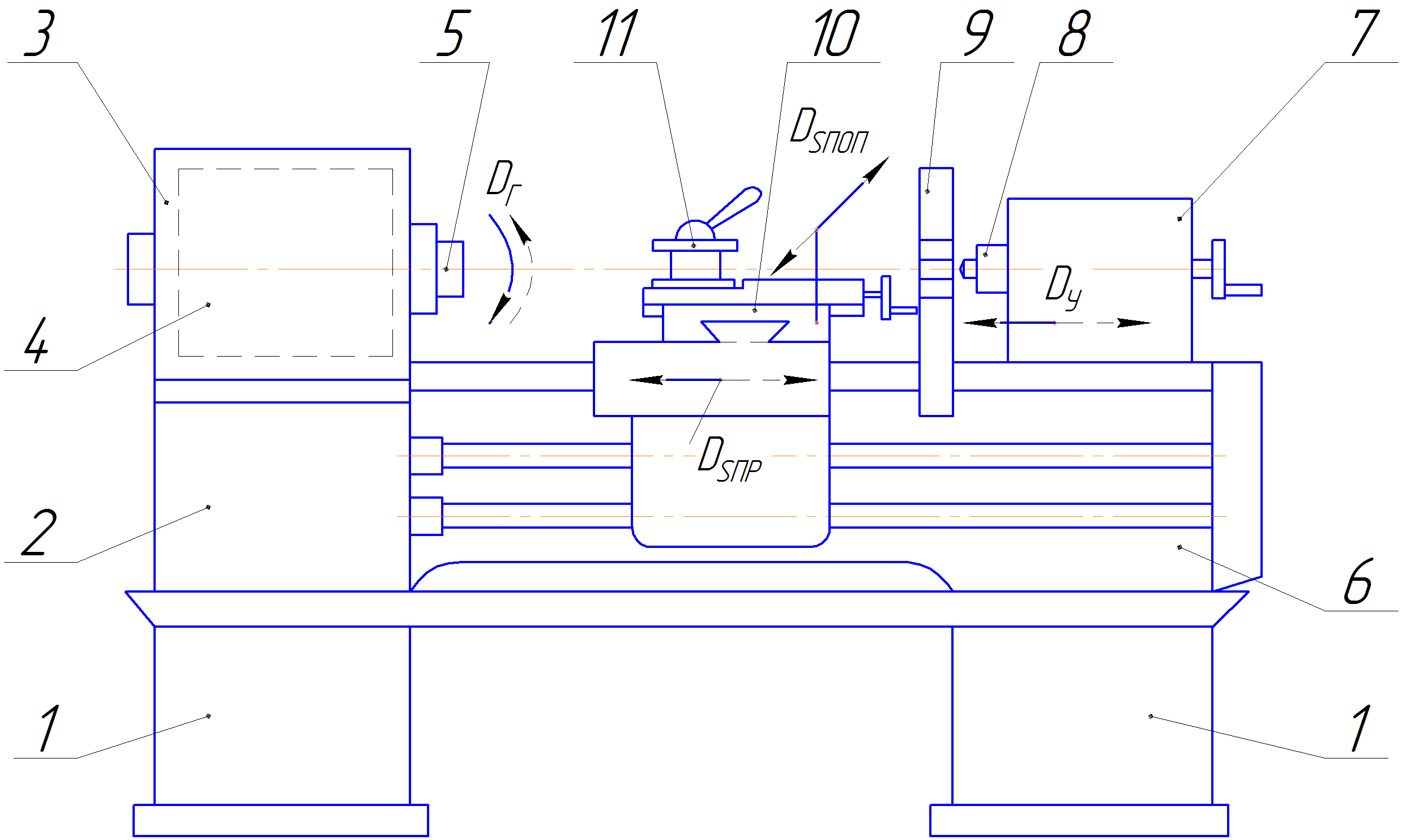 1 - тумба; 2 - коробка подач; 3 - шпиндельная бабка; 4 - коробка сокростей; 5 - шпиндель; 6 - станина; 7 - задняя бабка; 8 - пиноль; 9 - люнет; 10 - суппорт подач; 11 – резцедержатель
80
СТАНОК ТОКАРНО-РЕВОЛЬВЕРНЫЙ
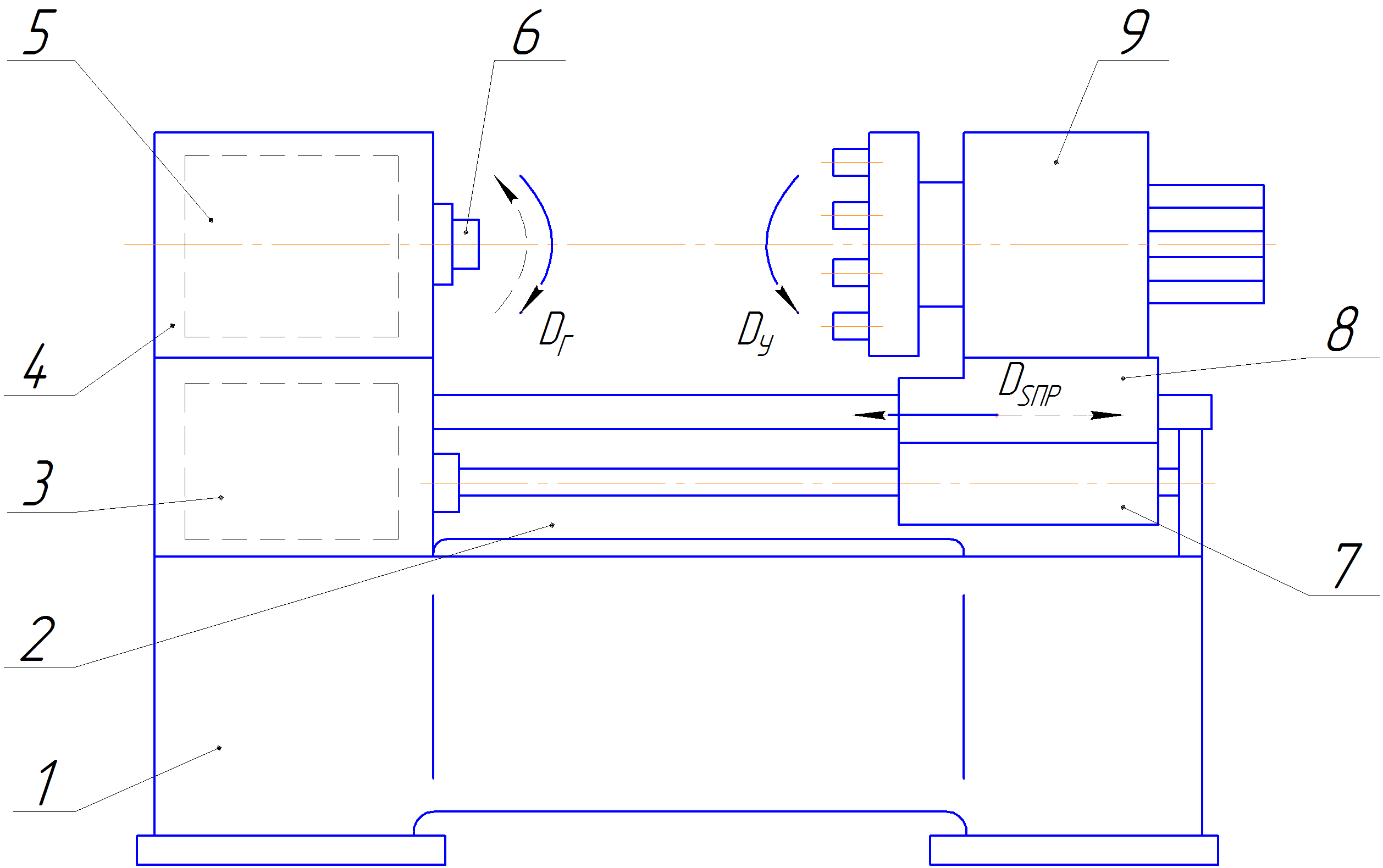 1 - основание; 2 - станина; 3 - коробка подач; 4 - шпиндельная бабка; 5 - корбка скоростей; 6 - шпиндель; 7 - фартук;
 8 - суппорт; 9 - револьверная головка
81
СТАНОК ВЕРТИКАЛЬНО-СВЕРЛИЛЬНЫЙ
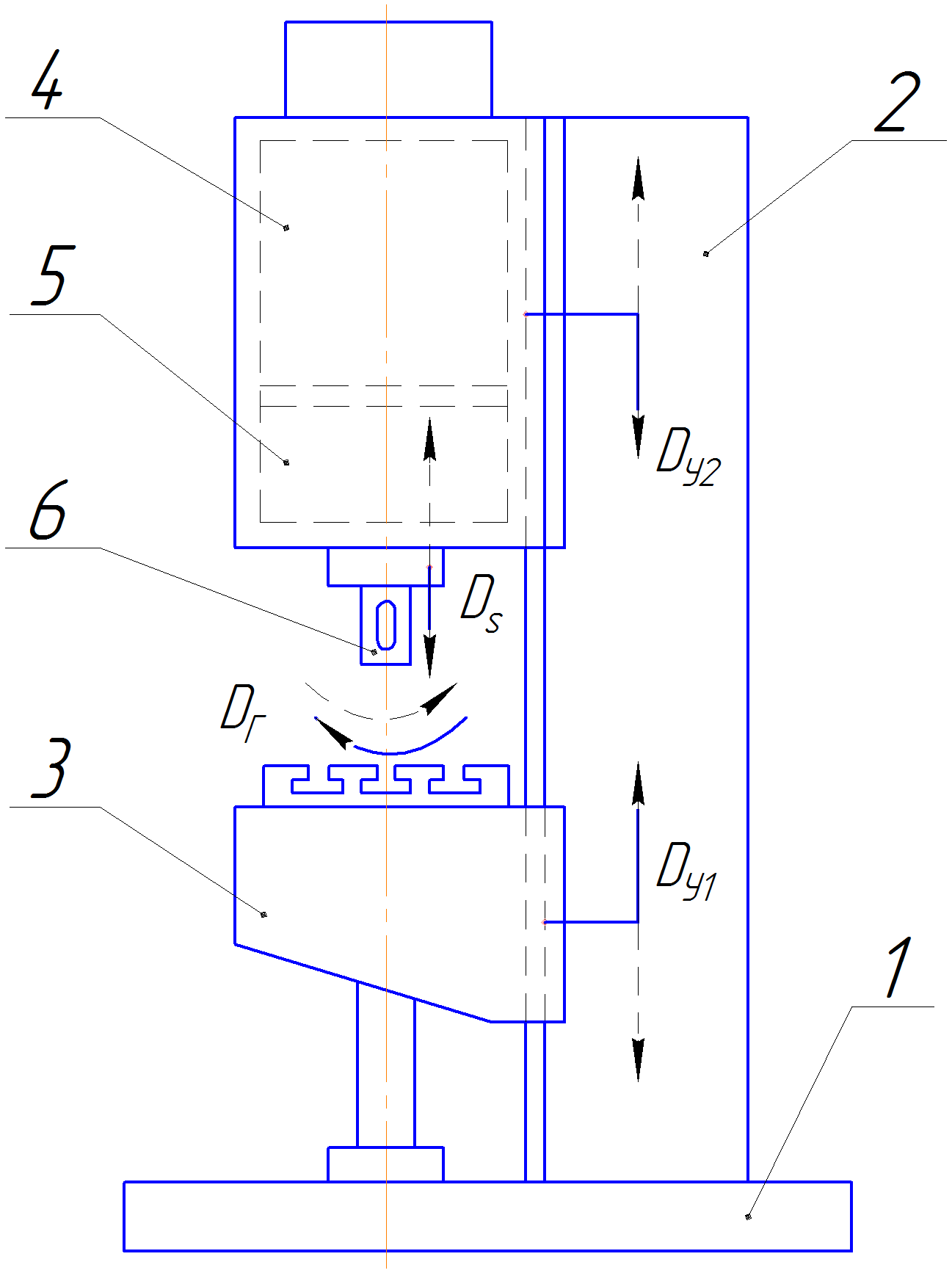 1 - фундаментная плита; 2 - станина; 3 - стол; 4 - коробка скоростей; 5 - коробка подач; 6 – шпиндель
82
СТАНОК ГОРИЗОНТАЛЬНО-ФРЕЗЕРНЫЙ
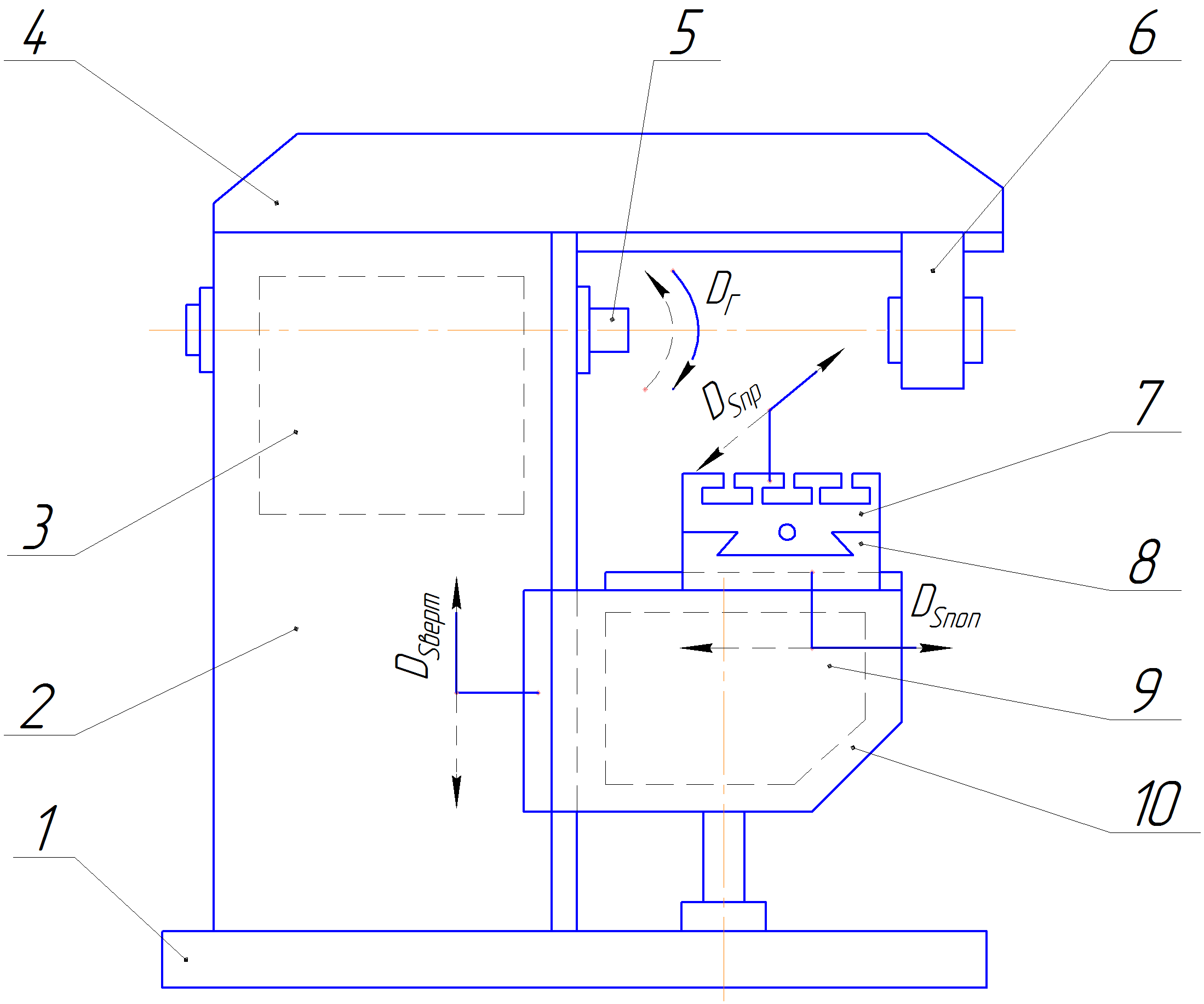 1 - фундаментная плита; 2 - станина; 3 - коробка скоростей; 
4 - хобот; 5 - шпиндель; 6 - опора подвесная; 7 - стол; 8 - салазки; 9 - коробка подач; 10 - консоль
83
СТАНОК ВЕРТИКАЛЬНО-ФРЕЗЕРНЫЙ
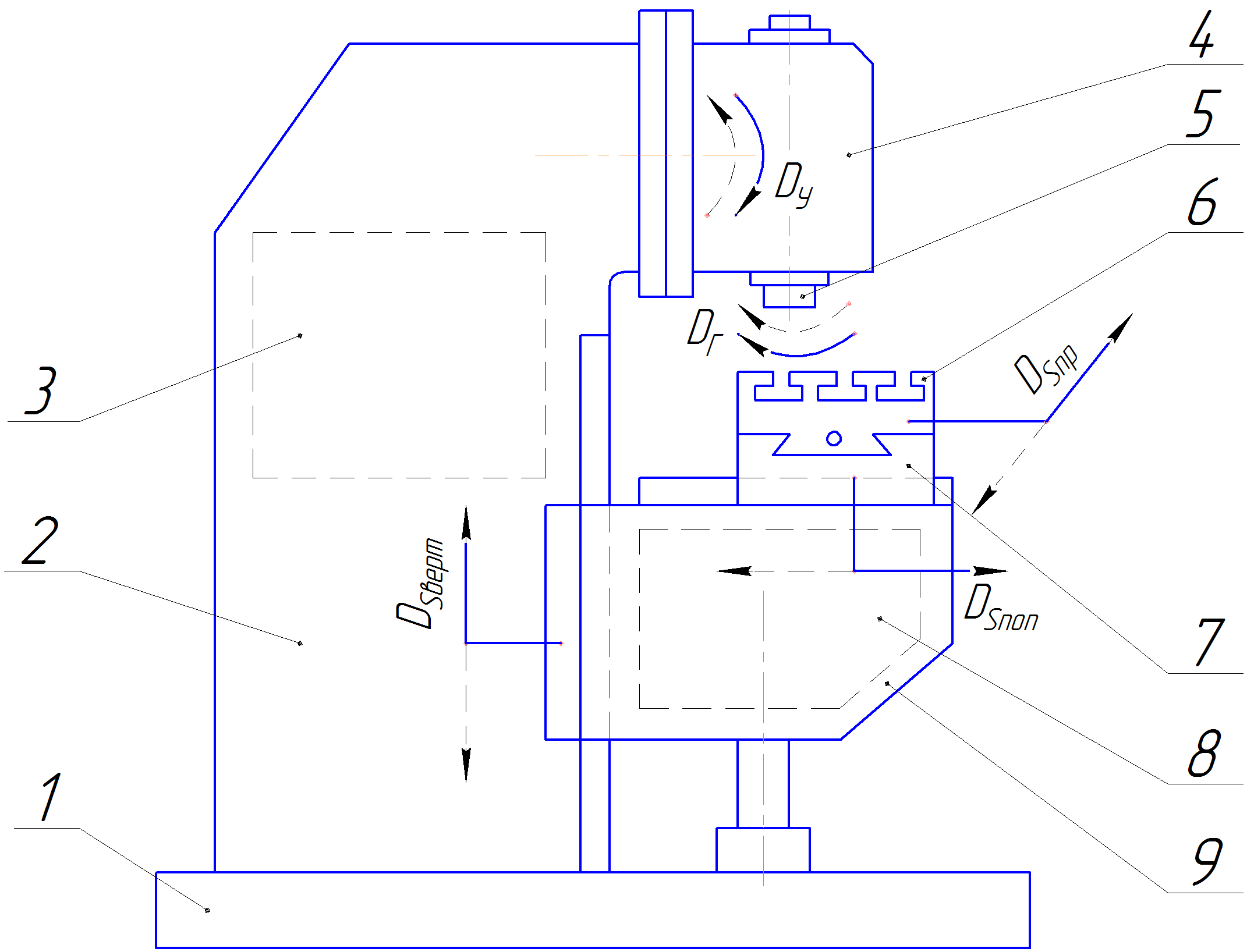 1 - фундаментная плита; 2 - станина; 3 - коробка скоростей; 
4 - шпиндельная бабка; 5 - шпиндель; 6 - стол; 7 - салазки; 
8 - коробка подач; 9 - консоль
84
СТАНОК КРУГЛОШЛИФОВАЛЬНЫЙ
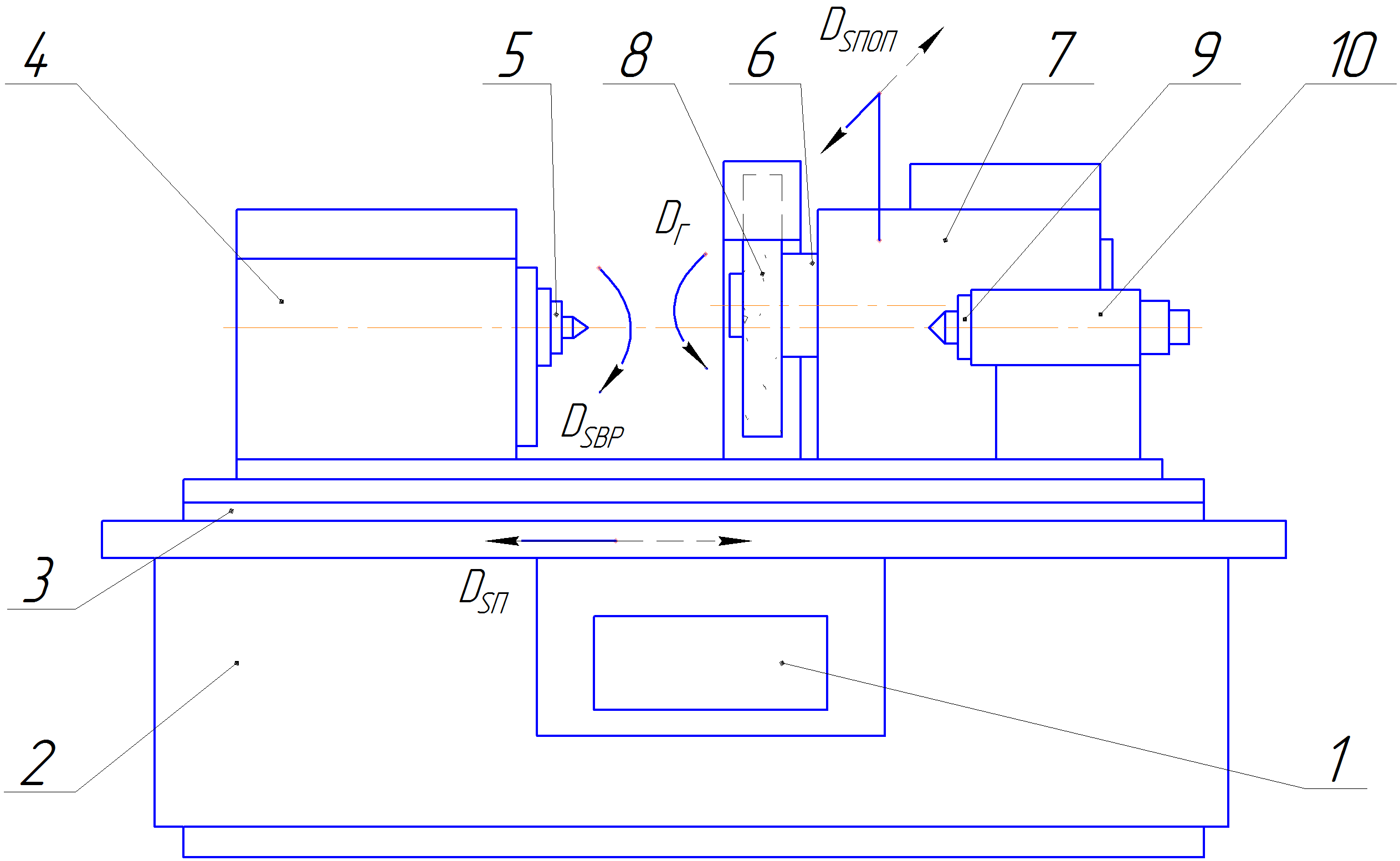 1 - коробка подач; 2 - станина; 3 - стол; 4 - шпиндельная бабка заготовки; 5 - шпиндель заготовки; 6 - шпиндель инструмента; 
7 - шпиндельная бабка инструмента; 8 – круг шлифовальный; 
9 - пиноль; 10 - задняя бабка
85
СТАНОК ПЛОСКОШЛИФОВАЛЬНЫЙ
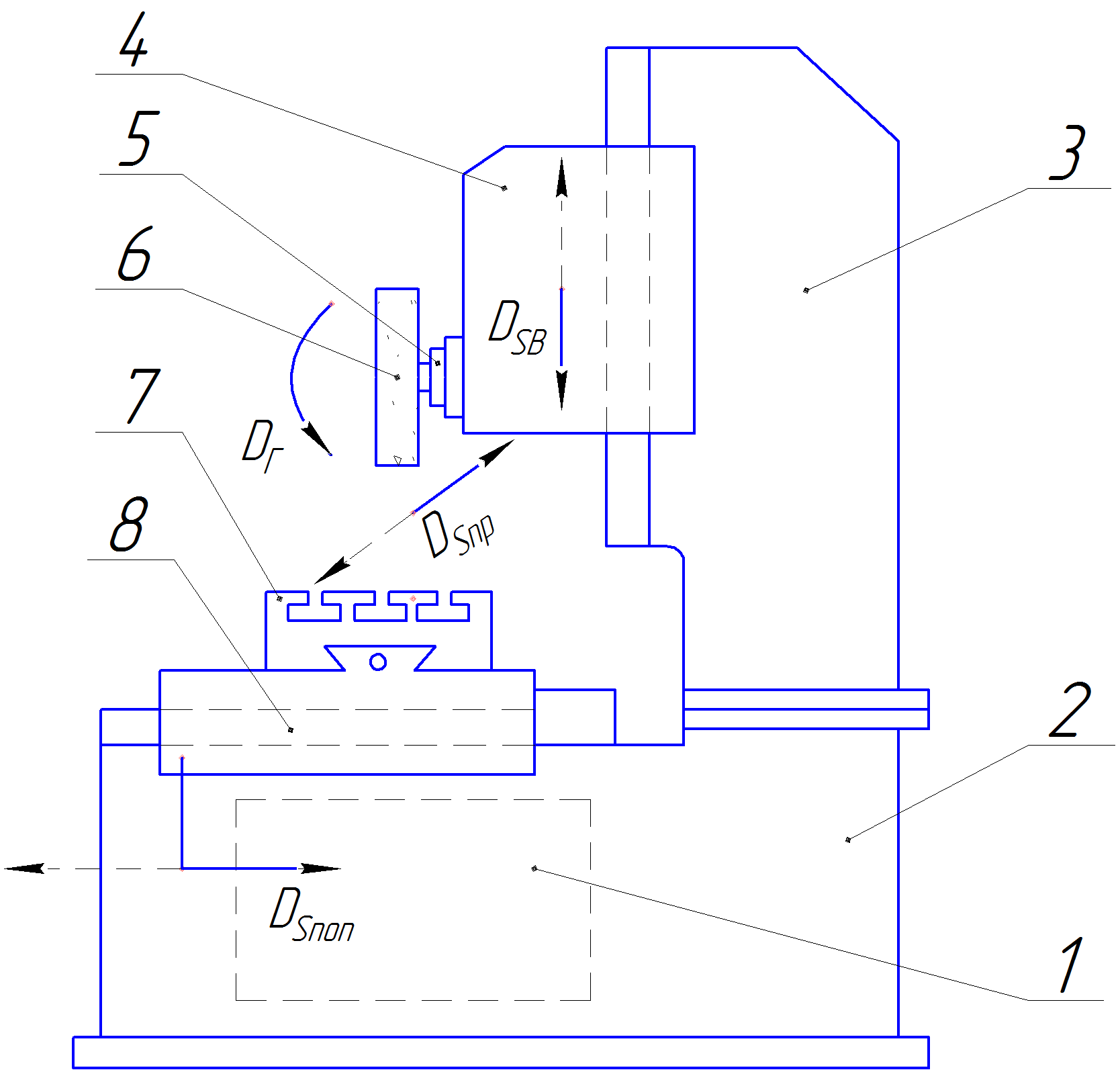 1 - коробка подач; 2 - станина; 3 - стойка; 4 - шпиндельная бабка; 5 - шпиндель; 6 – Круг шлифовальный; 7 - стол; 8 - салазки
86
СИСТЕМА РЕЗАНИЯ
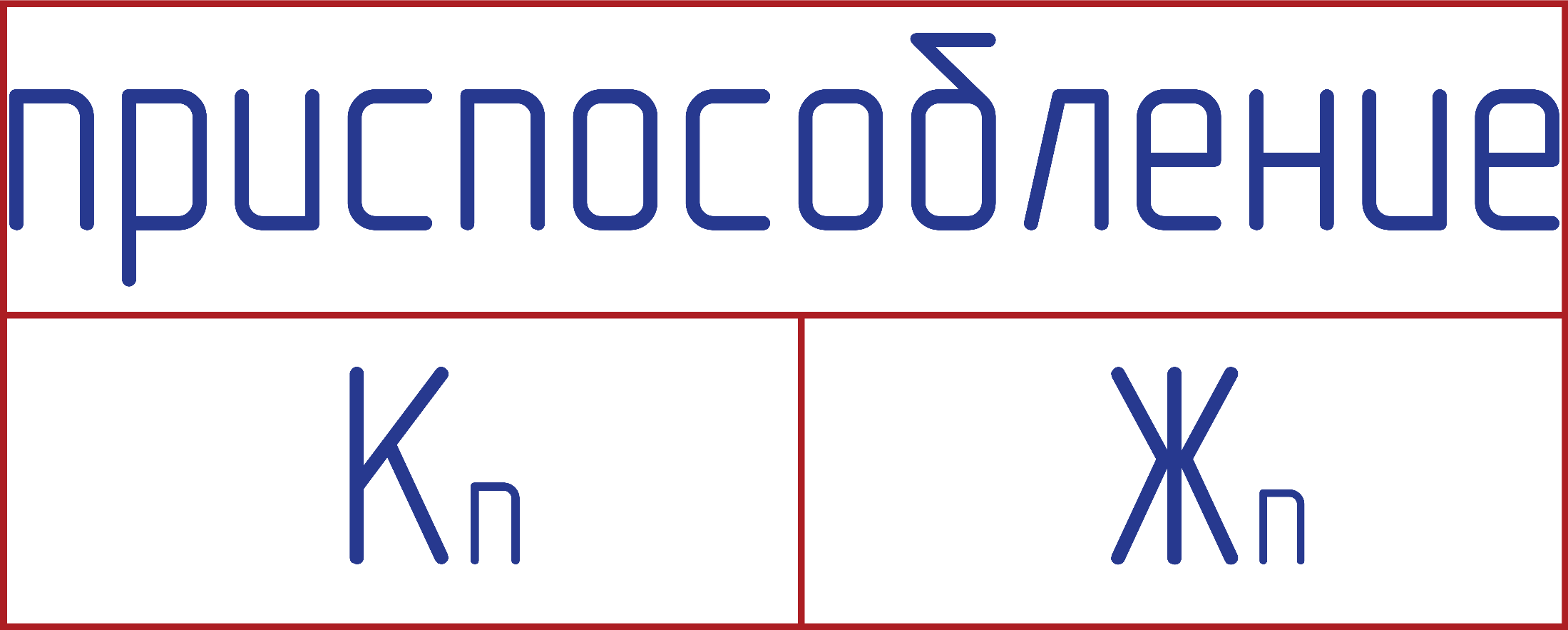 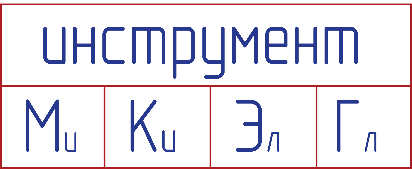 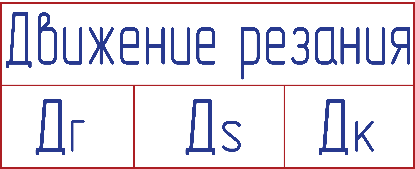 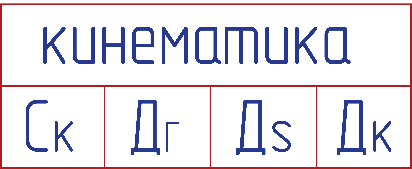 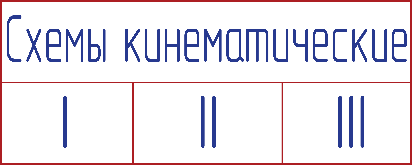 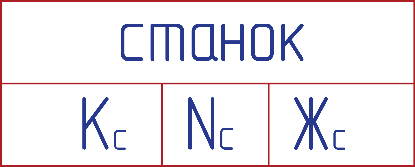 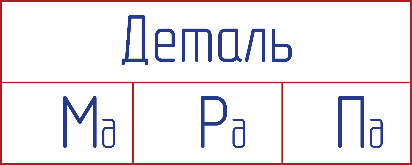 87
ПРИМЕР ПРИСПОСОБЛЕНИЯ ДЛЯ СВЕРЛЕНИЯ
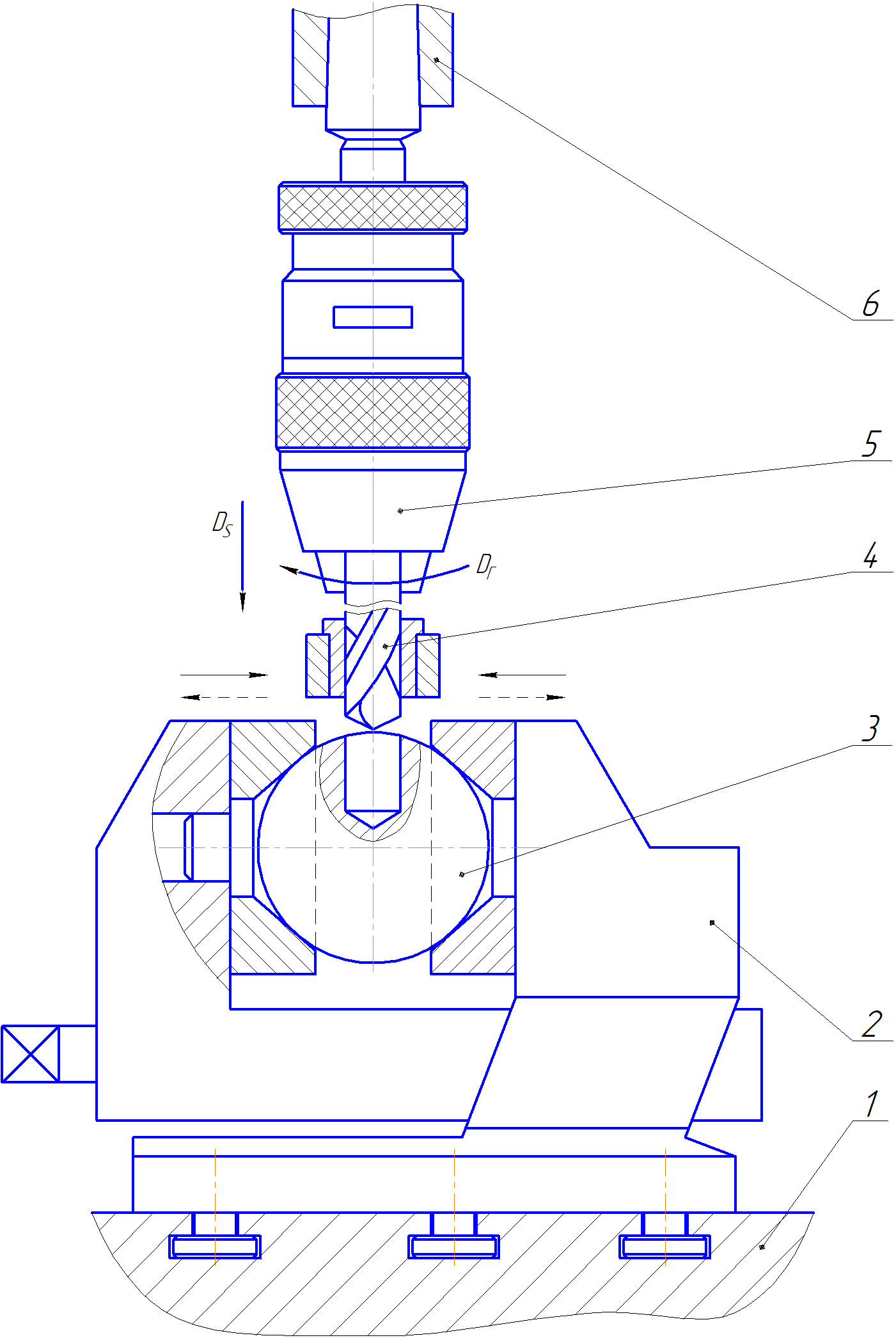 1 - стол станка; 2 - приспособление (тиски с призмами) для заготовки; 3 - заготовка; 4 – инструмент (сверло); 
5 - приспособление (патрон) для сверла; 6 - шпиндель станка
88
ИНСТРУМЕНТАЛЬНЫЕ МАТЕРИАЛЫ
Требования :

высокая твердость и прочность;

высокая теплостойкость или красностойкость, характеризующейся наивысшей температурой, при которой инструментальный материал сохраняет свои режущие свойства;

высокая износостойкость;

удовлетворительные технологические качества (материалы должны хорошо поддаваться ковке, термообработке, шлифованию, заточке и т.д.);

сравнительная дешевизна и отсутствие остродефицитных элементов
89
ИНСТРУМЕНТАЛЬНЫЕ МАТЕРИАЛЫ
Разновидности: 

углеродистые инструментальные стали; 

легированные инструментальные стали;

быстрорежущие стали и сплавы; 

твердые сплавы;

минералокерамика; 

сверхтвердые материалы
90
ПРИМЕНЕНИЕ ИНСТРУМЕНТАЛЬНЫХ МАТЕРИАЛОВ
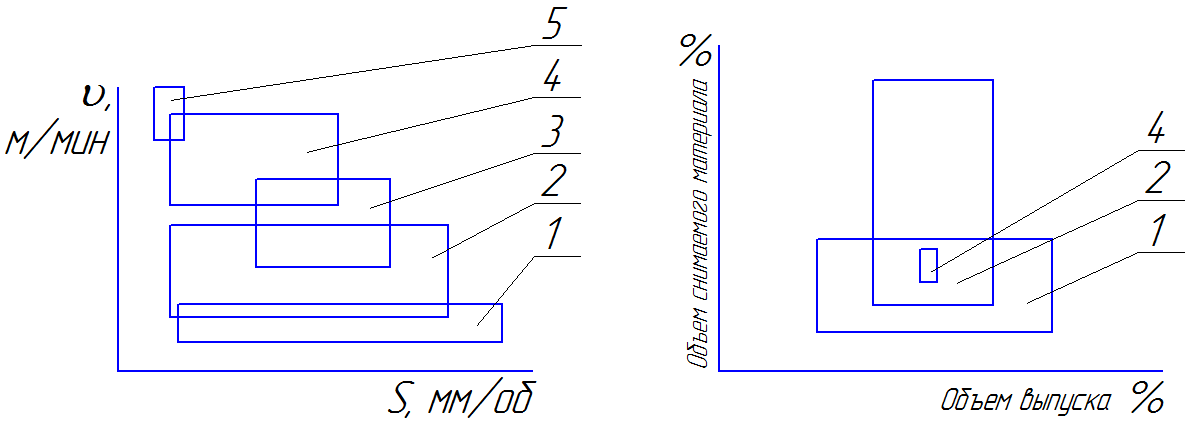 В диапазоне допустимых скоростей резания и подач (а), по объемам выпуска и снимаемого материала (б): 
1 – быстрорежущие стали; 2 – твердые сплавы; 3 – твердые сплавы с покрытиями; 4 – керамика; 5 – сверхтвердые материалы
91
ПРИМЕНЕНИЕ ИНСТРУМЕНТАЛЬНЫХ МАТЕРИАЛОВ
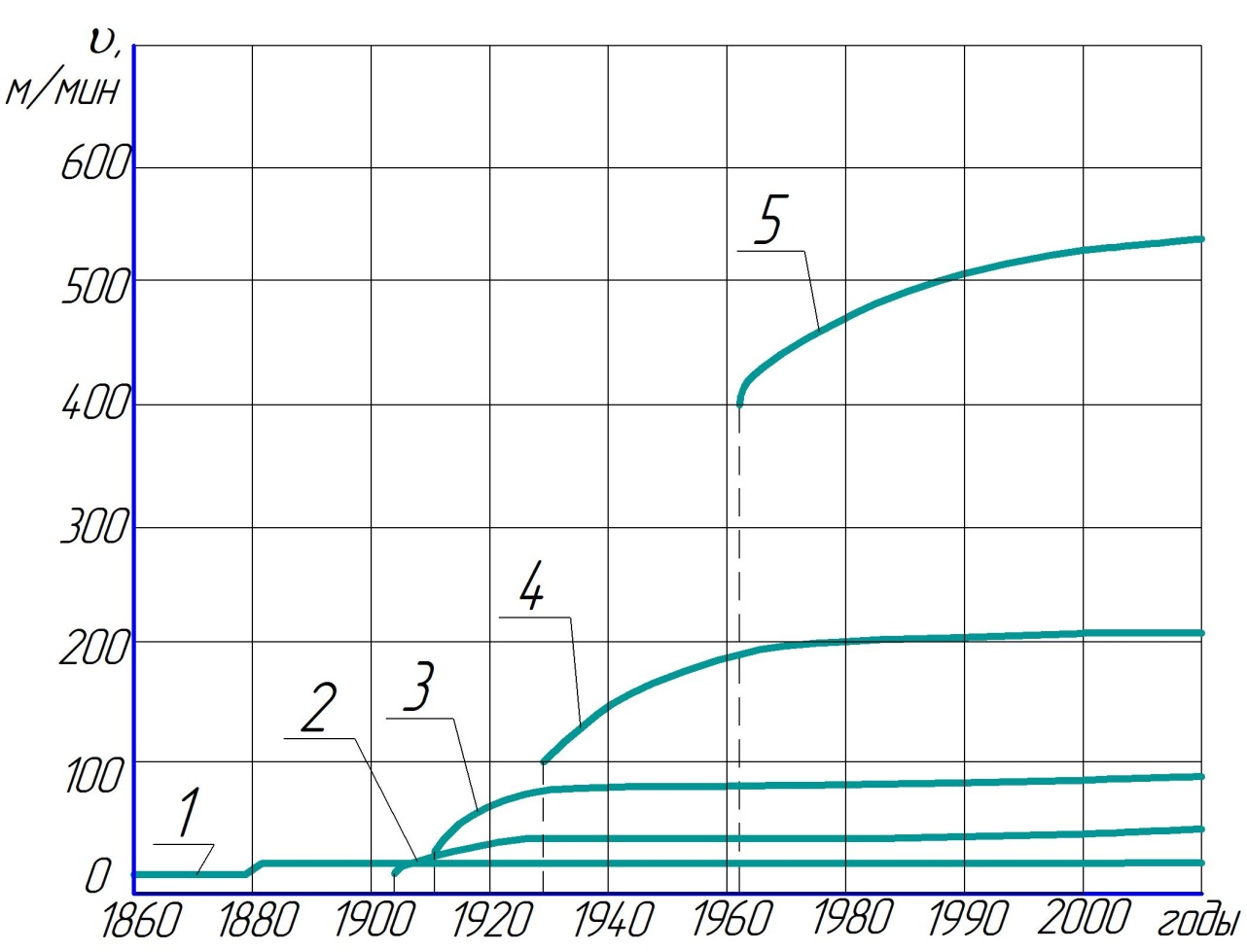 По годам и скоростям резания:
1 – инструментальные стали; 2 – быстрорежущие стали; 3– литые твердые сплавы; 4 – порошковые твердые сплавы; 5 – керамика
92
ИНСТРУМЕНТАЛЬНЫЕ МАТЕРИАЛЫ
Характеристики:

Углеродистые инструментальные стали У10А, У11А, У12А, У13А (0,9…1,3%С, 61…63 HRC, σв = 2000…2200 МПа, ϴт = 200…250°С, υ = 8…10 м/мин)

Легированные инструментальные стали 9ХС, ХВСГ, ХВГ (≥1%С, 65…67 HRC, ϴт = 250…300°,   υ = 10…15 м/мин)

Быстрорежущие стали Р18 (0,75%С; 0,4%Si, Mn; 0,3%P,S; 18% W; 4,1% Cr;1,2% V; 0,3% Mo; ϴт = 600 – 720 °C; υ = 20…40 м/мин), Р6М5, Р18Ф, Р9К5
93
ХАРАКТЕРИСТИКИ ИНСТРУМЕНТАЛЬНЫХ МЕТАЛЛОВ
Твердые сплавы: однокарбидные (ВК) - BK2 (98% WC +2% CO); BK3, … BK8, BK60M …; двухкарбидные (TK) - T5K10 (85% NC + 10% CP + 5 TiC), T15K6 …; трехкарбидные  (TTK) - TT10K8 (3% TiC + 7%(TaC + NeC) + 82% WC + 8% CO); безвольфрамовые - ТН20 (TiC 97%; Ni 15%; Mo 6%), B – 3 ... 5 мкн, М – 0,5 …1,5 мкм, ОМ – 1 мкм; σu = 950…1800 МПа, σв = 4000…6000 МПа 

Минералокерамика: оксидная - ЦМ332 (Al2O3); керметы -  ВОК – 60, ВОК – 63 (Al2O3 + 10%Me); 90…94 HRA, ϴт = 1200°C;

Сверхтвердые материалы: алмаз А (σu = 3000 МПа, σв = 2000 МПа); синтетический алмаз СА; кубический нитрид бора КНБ - эльбор P, белбор, исмит, ПТНБ, силинит Р, сапфир, рубин;

Абразивные материалы - белый электрокрунд (25А, 24А, 23А, 22А); карбид кремния черный (55С, 54С, 53С); карбид кремния зеленый (64С, 63С, 62С); зернистость – 125, 80, 50, 40 ….; связки – К (керамическая), Б (бакелитовая), В (вулканитовая); твердость – М, СМ, С, СТ; структуры – 4, 5, 6, 7, 8; шлифовальный круг ЧА3 250х16х75, 25А, 40, С25, К5, 35 м/с, А 1кл, ГОСТ 2424
94
Соответствие обозначений марок инструментальных материалов
95
СИСТЕМА РЕЗАНИЯ
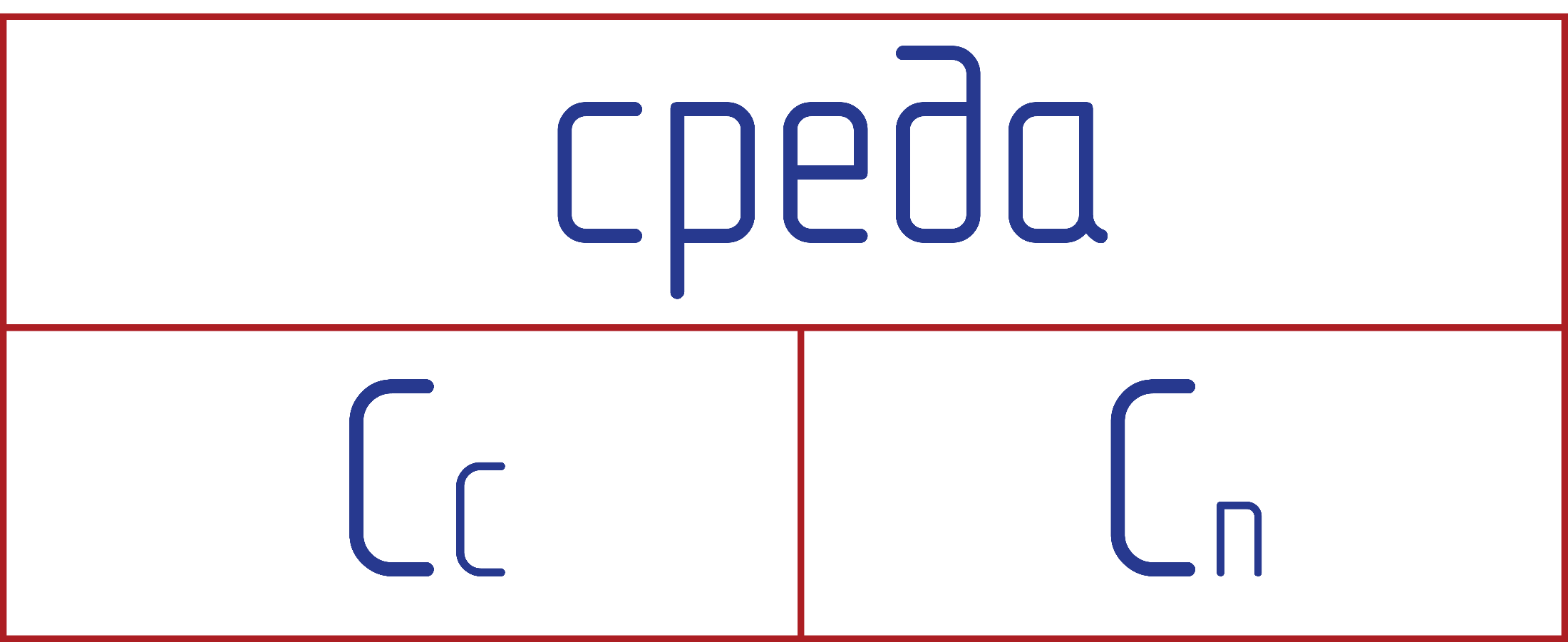 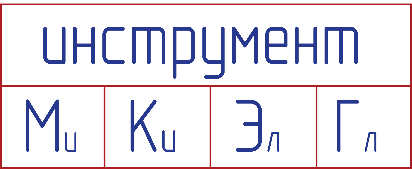 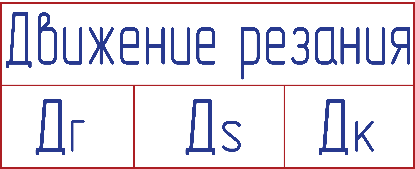 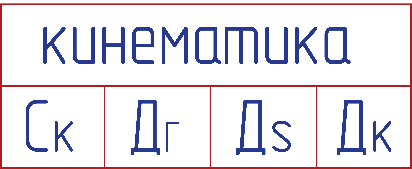 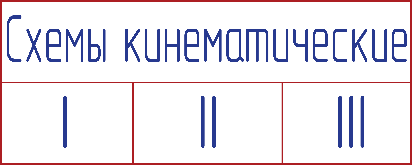 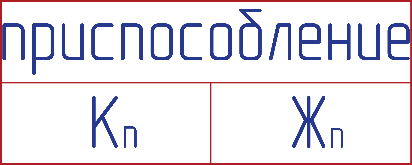 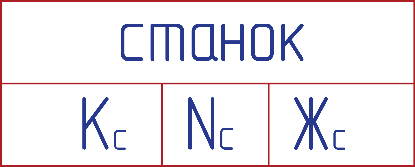 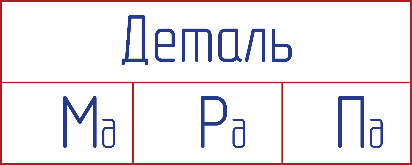 96
СИСТЕМА РЕЗАНИЯ
Газовые
Твердые
Жидкие
Минеральные масла
Среда
Состав среды
Масляные эмульсии
Cc
Cп
Синтетические жидкости
Воздух
Слоистые
Свободно падающей струей
Кислород
Органические
Напорной струей
Углекислота
Металлы
В распыленном состоянии
Азот
Полимеры
Через каналы
Способы подачи
Двухфазная система
97
РЕЗАНИЕ С ПРИМЕНЕНИЕМ СМАЗОЧНО-ОХЛАЖДАЮЩИХ СРЕДСТВ
смазочно-охладительные средства (СОС) – это вещества (жидкие и твердые), газы и устройства для их подготовки и транспортирования к зоне резания;

газовые средства применяются в виде чистых газов, смесей газов или смеси газа с небольшим количеством смазочно-охлаждающих жидкостей (газово-жидкостная среда), или с частицами твердых СОС. В качестве охлаждающих газовых средств используются воздух, кислород, углекислота, азот. Наибольшее распространение получили газовые среды в виде атмосферного воздуха или воздушно-эмульсионной смеси;

твердые вещества применяются в виде твердых пленок, наносимых на поверхность инструмента, теплопроводящих вставок, прилегающих к нагревающимся поверхностям и отводящих теплоту, мелких частиц, добавляемых к жидким или газовым средам (частицы графита, дисульфида молибдена и др.) 

К твердым смазкам относятся:
слоистые твердые смазочные материалы – дисульфид молибдена, нитрид бора, графит, слюда, тальк и др.;
органические соединения – мыла, воски, твердые жиры;
мягкие металлы – индий, свинец, олово, цинк, медь, барий;
полимерные пленки
98
СМАЗОЧНО-ОХЛАЖДАЮЩИЕ ЖИДКОСТИ
Смазочно-охлаждающие жидкости (СОЖ) подразделяют на:

минеральные масла различной вязкости с добавлением присадок – антифрикционных, противозадирных, смазывающих, антипенных, антикоррозийных, бактерицидных;

масляные эмульсии. Эмульсиями называют дисперсные системы из двух жидкостей, нерастворимых или малорастворимых друг в друге, получаемые растворением эмульсола в воде. Эмульсолы включают в себя базовое масло, эмульгатор или стабилизатор (обычно это соли жирных кислот, например, мыло), антифрикционные и другие присадки, перечисленные выше;

синтетические или химические жидкости на водной основе, не содержащие масла. К ним относятся растворы электролитов, многокомпонентные коллоидные растворы органических и неорганических веществ, к которым добавляются вещества, пассивирующие поверхности обрабатываемого изделия, а также различные присадки
99
СПОСОБЫ ПОДАЧИ СОЖ В ЗОНУ РЕЗАНИЯ
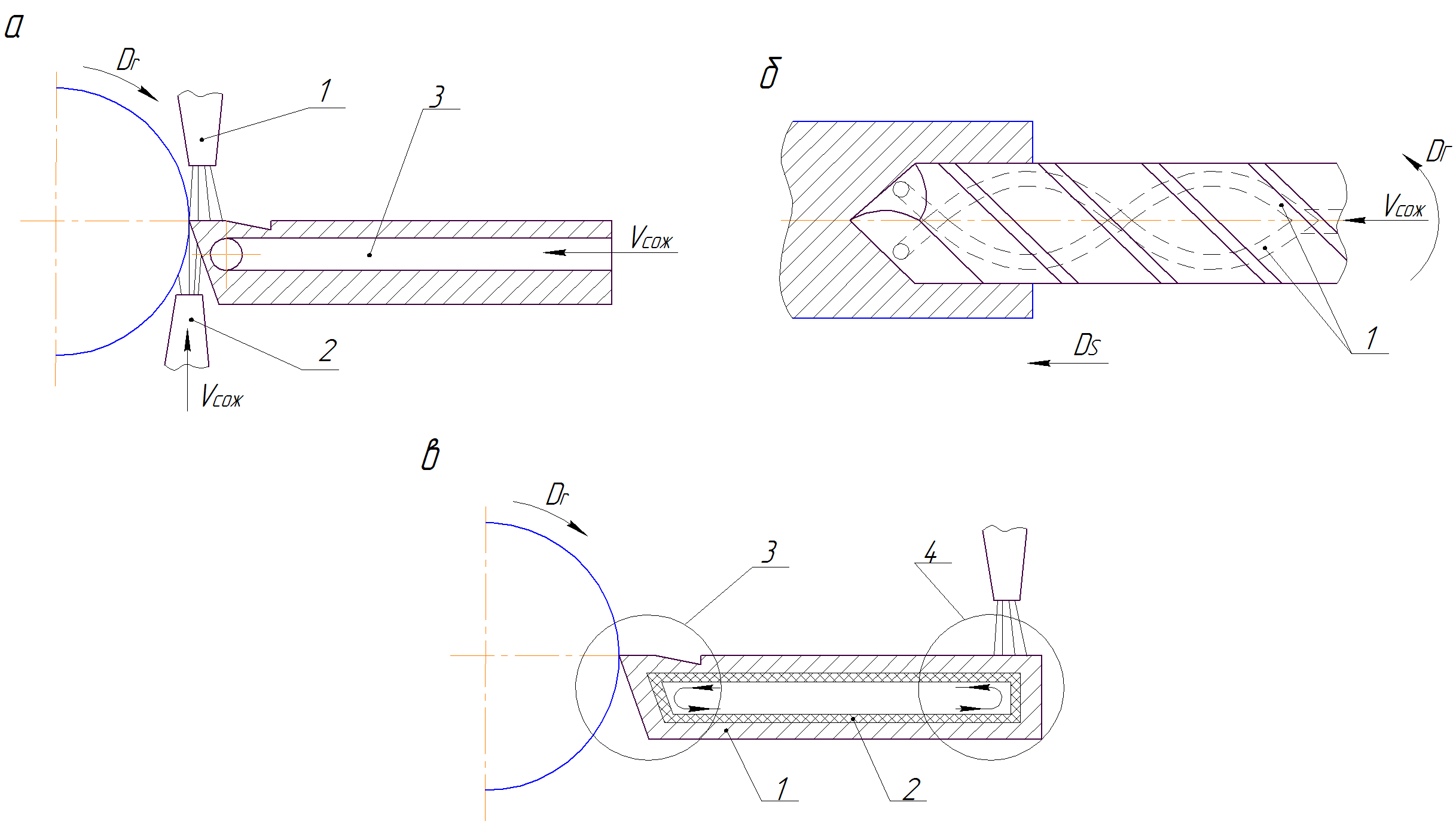 а – при точении поливом из сопла 1, под давлением из сопла 2, через внутренний канал 3; б – при сверлении через внутренние каналы 1; в – при точении резцом 1 с тепловой трубой и пористым наполнителем 2, теплообменной 3 и теплопередающей 4 зонами
100
СИСТЕМА РЕЗАНИЯ
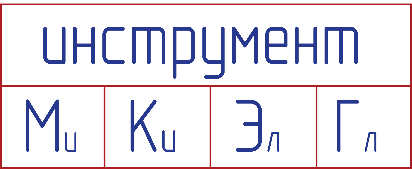 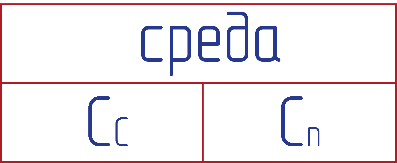 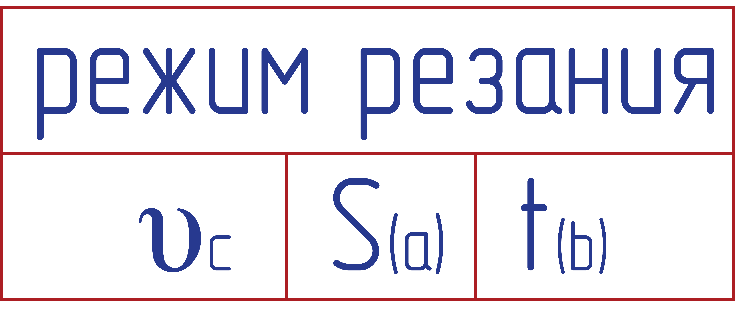 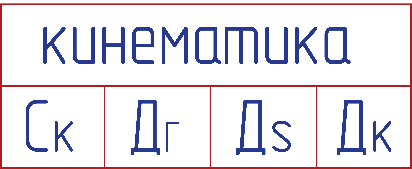 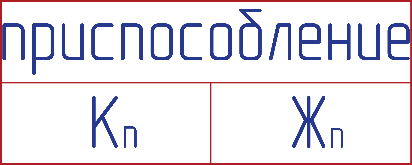 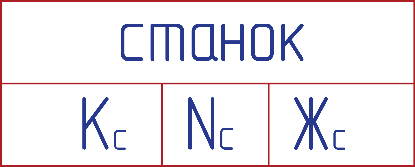 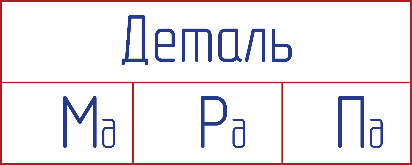 101
ОПРЕДЕЛЕНИЕ РАЦИОНАЛЬНОГО РЕЖИМА РЕЗАНИЯ
выбор марки инструментального материала и геометрии лезвия режущего инструмента; 

определение глубины резания; 

определение допускаемой подачи; 

определение скорости резания
102
ОПРЕДЕЛЕНИЕ ДОПУСКАЕМОЙ ПОДАЧИ
подача, допускаемая прочностью механизма подачи станка:
;
;
103
[Speaker Notes: формулы с. 211 – 216 и рисунки]
ОПРЕДЕЛЕНИЕ ДОПУСКАЕМОЙ ПОДАЧИ
подача, допускаемая прочностью резца:
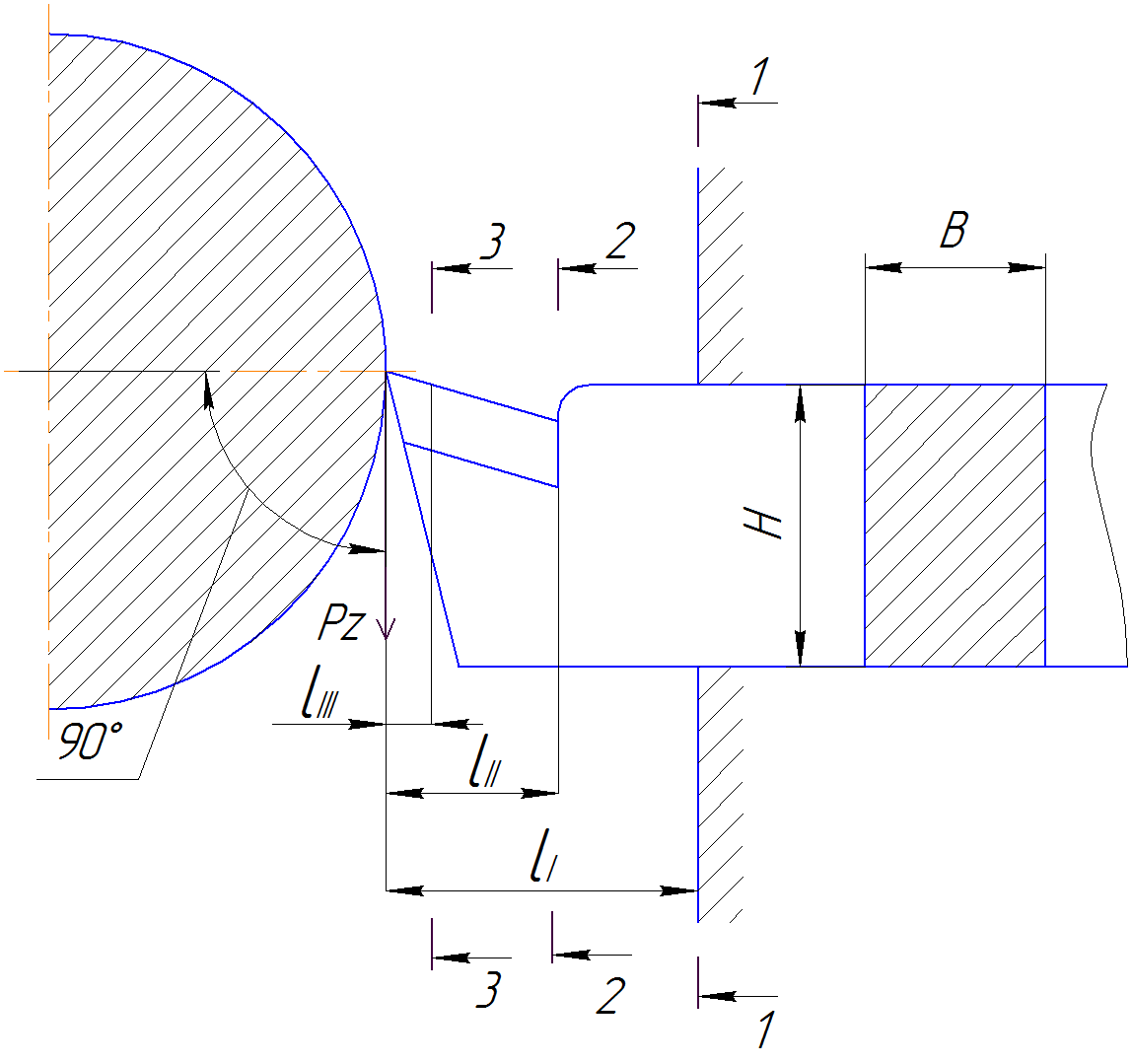 ;
;
;
104
[Speaker Notes: формулы с. 211 – 216 и рисунки]
ОПРЕДЕЛЕНИЕ ДОПУСКАЕМОЙ ПОДАЧИ
подача, допускаемая жесткостью резца:
;
;
где	         – момент инерции;

[f] = 0,1 мм – при черновом точении;
[f] = 0,05 мм – при чистовом точении.
105
[Speaker Notes: формулы с. 211 – 216 и рисунки]
ОПРЕДЕЛЕНИЕ ДОПУСКАЕМОЙ ПОДАЧИ
подача, допускаемая прочностью заготовки:
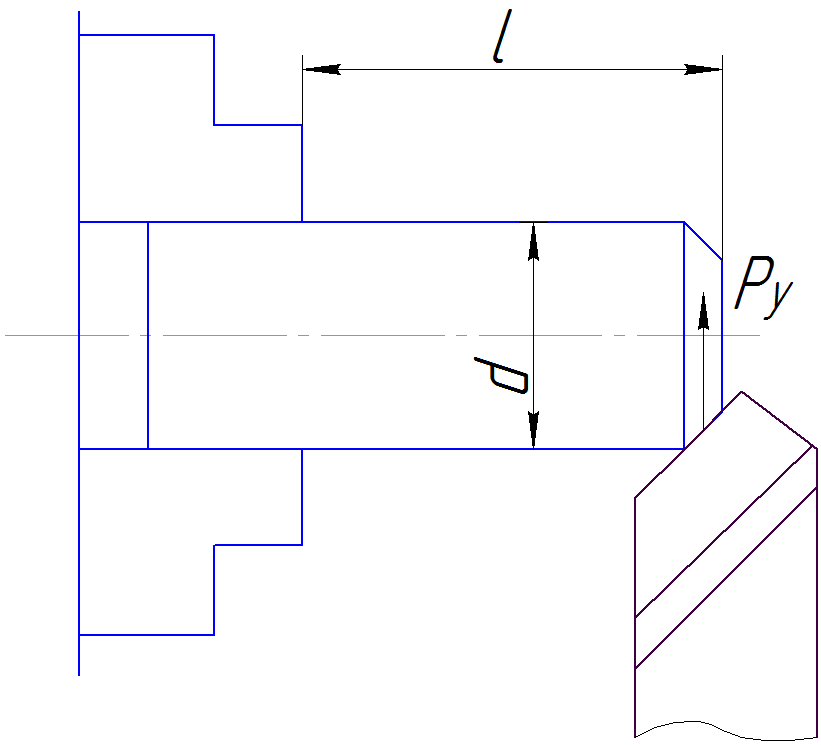 ;
;
;
106
[Speaker Notes: формулы с. 211 – 216 и рисунки]
ОПРЕДЕЛЕНИЕ ДОПУСКАЕМОЙ ПОДАЧИ
подача, допускаемая жесткостью изделия :
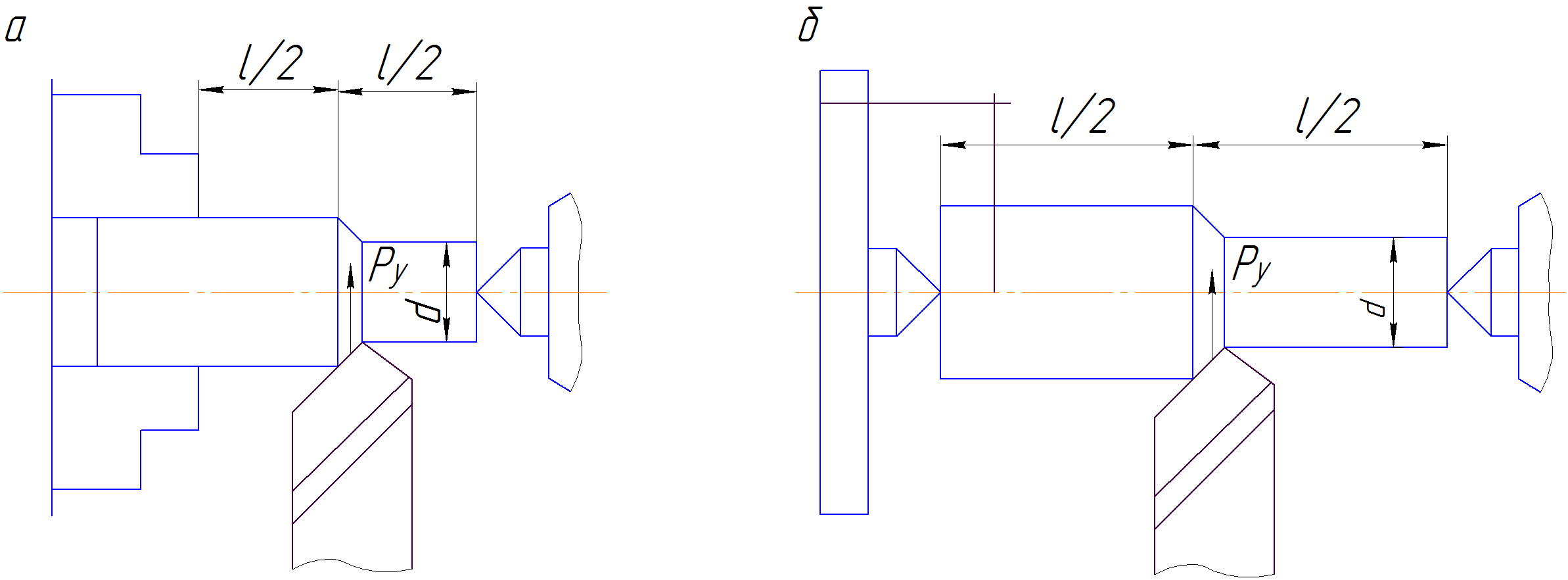 Схема для расчета подачи допускаемой прочностью заготовки установленной в патроне и центре (а), в центрах (б)
107
[Speaker Notes: формулы с. 211 – 216 и рисунки]
ОПРЕДЕЛЕНИЕ ДОПУСКАЕМОЙ ПОДАЧИ
подача, допускаемая жесткостью изделия :
;
;
;
;
;
подача, допускаемая шероховатостью обработанной поверхности детали:
;
– для острозаточенного резца;
– для резца с радиусом вершины
108
[Speaker Notes: формулы с. 211 – 216 и рисунки]
ОПРЕДЕЛЕНИЕ СКОРОСТИ РЕЗАНИЯ
по стойкости инструмента:
;
;
;
по мощности на шпинделе:
;
;
;
;
109
[Speaker Notes: формулы с. 211 – 216 и рисунки]
Особенности расчета режима резания при многоинструментальной обработке
общие принципы расчета режима резания при многоинструментальной обработке аналогичны расчетам при одноинструментальной обработке;


в основу положен расчет по лимитирующему инструменту. Лимитирующий инструмент – это инструмент, для которого стойкость, выраженная в количестве деталей обработанных до затупления, будет наименьшей
110
ОБРАБОТКА НА АГРЕГАТНЫХ СТАНКАХ И АВТОМАТИЧЕСКИХ ЛИНИЯХ
режим резания агрегатных станков и автоматических линий  устанавливается при их проектировании;

расчет режима резания производится по количеству обработанных деталей между групповой сменой инструмента:
,
где	f – площадь обработанной поверхности детали
111
ОПТИМИЗАЦИЯ РЕЖИМА РЕЗАНИЯ МЕТОДОМ ЛИНЕЙНОГО   ПРОГРАММИРОВАНИЯ
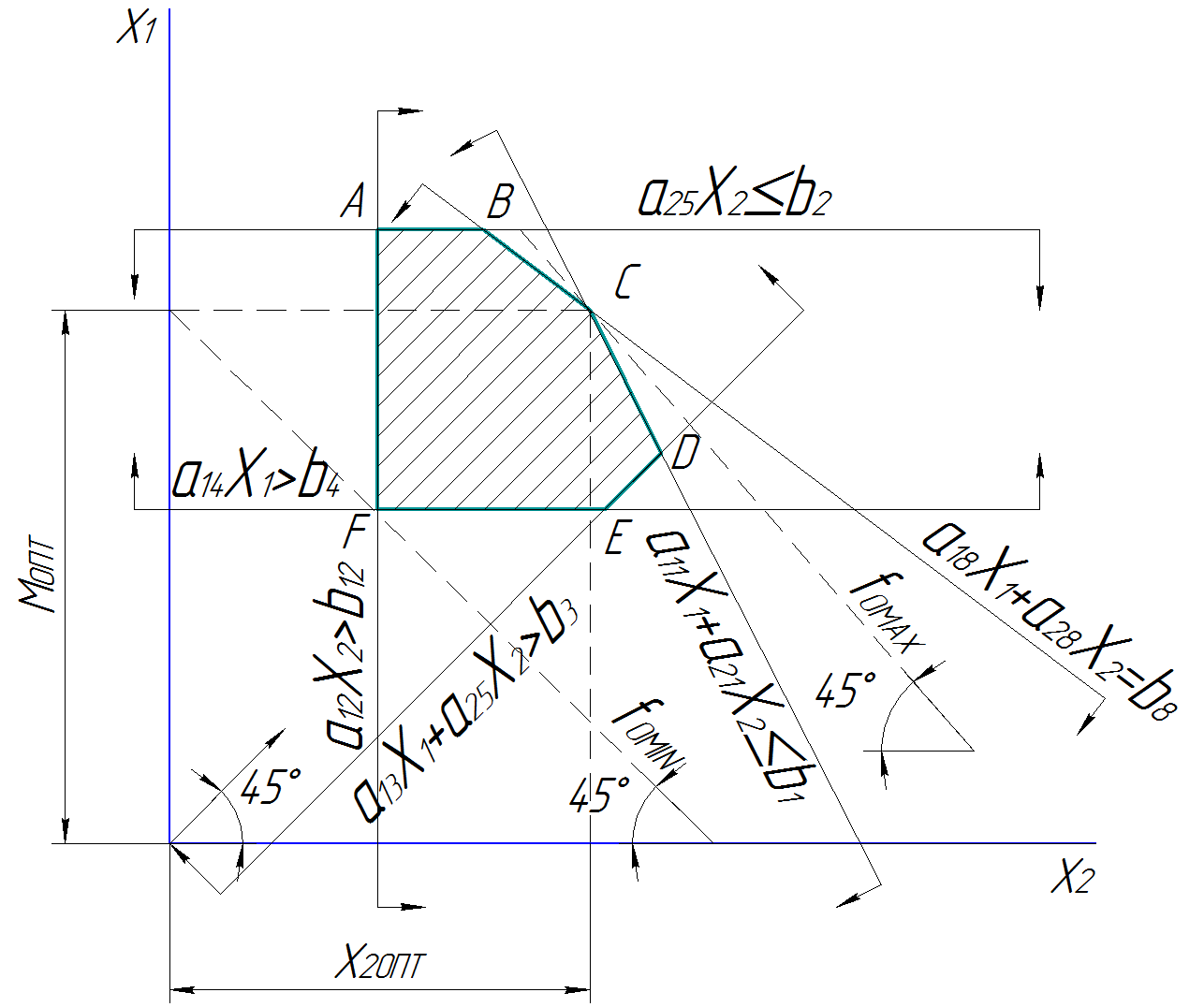 Геометрическая интерпретация модели линейной оптимизации 
процесса резания
112
ОПТИМИЗАЦИЯ РЕЖИМА РЕЗАНИЯ МЕТОДОМ НЕЛИНЕЙНОГО ПРОГРАММИРОВАНИЯ
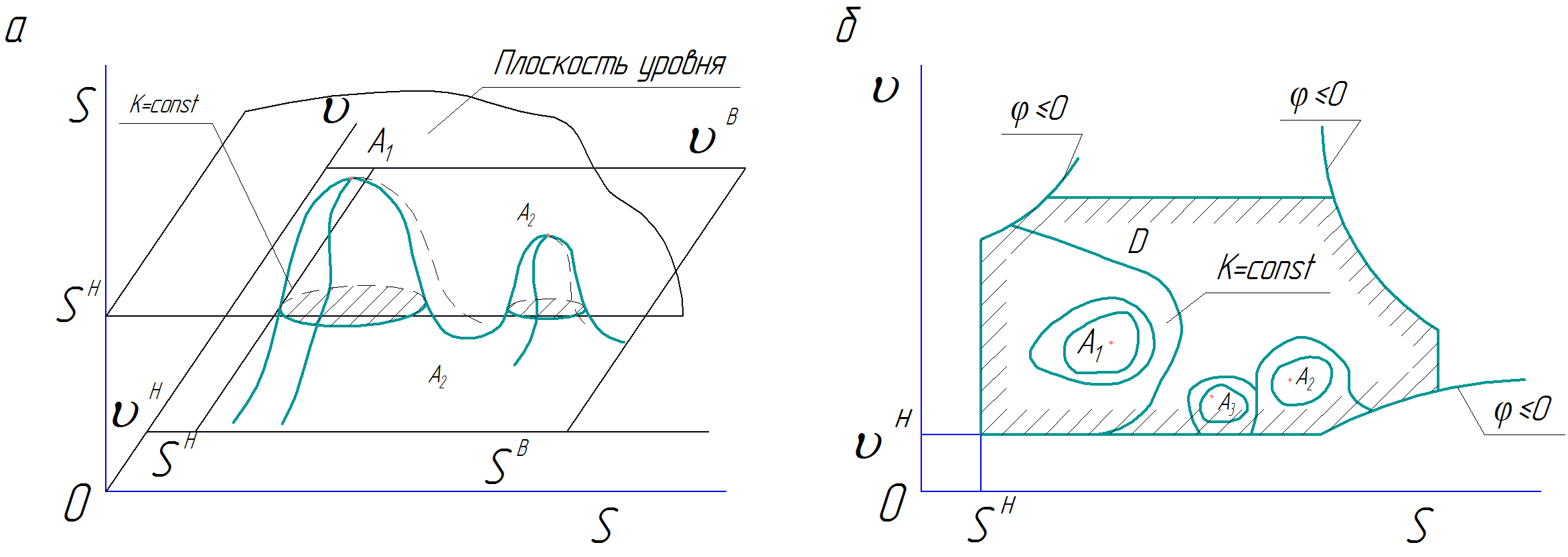 Зависимость критерия оптимальности К от подачи S и скорости резания υ (а) и допустимая область D изменения υ и S при Ki уровне критерия оптимальности (б)
113
СИСТЕМА РЕЗАНИЯ
Процесс резания
Вид обработки резанием
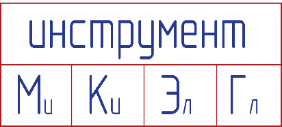 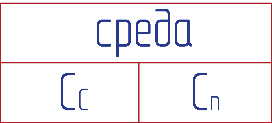 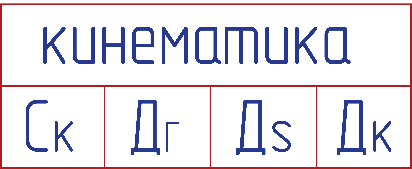 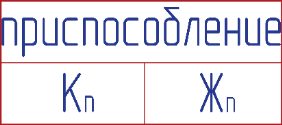 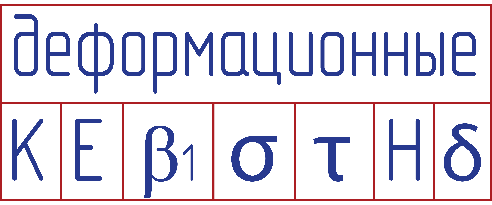 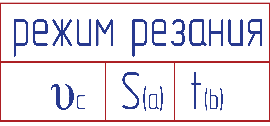 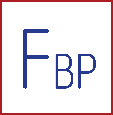 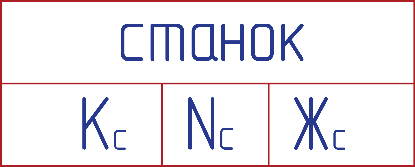 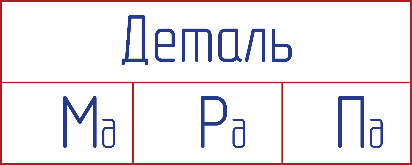 Входные параметры
Характеристики процесса
114
ПЛАСТИЧЕСКОЕ ДЕФОРМИРОВАНИЕ И СТРУЖКООБРАЗОВАНИЕ ПРИ РЕЗАНИИ
«Новорожденная стружка тотчас скручивается в подобие мозга, в мысль: что дальше ?!»
И Бродский
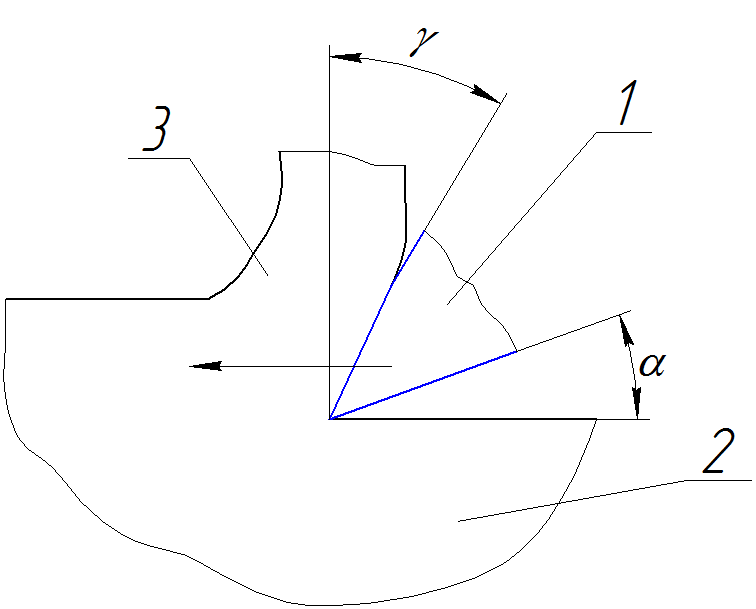 Схема стружкообразования: 1 – инструмент; 2 – заготовка;
 3 – стружка
115
МЕТОДЫ ИЗУЧЕНИЯ ДЕФОРМИРОВАНИЯ И СТРУЖКООБРАЗОВАНИЯ
Визуальный, заключающийся во внешнем осмотре стружки с определением показателей процесса деформирования и стружкообразования по очевидным качествам. Например, виду и форме стружки, цвету стружки, наличию или отсутствию нароста и следов износа и т.п.;
Скоростной кино- и видеосъемки, заключающийся в фотографировании срезаемого слоя и стружки скоростной кино- или видеокамерой с частотой до 10000 кадров в секунду. Это позволяет наблюдать быстропротекающий процесс стружкообразования в замедленном виде;
Делительной сетки, заключающийся в нанесении на боковую поверхность образца краской, травлением, царапанием и т.п. прямоугольников, квадратов или окружностей, которые при резании теряют правильную форму, и по их искажению на стружке судят о пластической деформации. Для сопоставления нанесенной сетки на образце и искаженной на стружке с помощью специальных приспособлений для «мгновенного» прекращения процесса резания получают так называемый корень стружки. Корень стружки – это фиксированный объем срезаемого слоя с неотделенным участком стружки;
Микротвердости, заключающийся в измерении твердости в различных точках корня стружки на приборе ПМТ-3 с последующим построением изосклер (линий постоянной твердости), по которым судят о пластической деформации и напряжениях
116
МЕТОДЫ ИЗУЧЕНИЯ ДЕФОРМИРОВАНИЯ И СТРУЖКООБРАЗОВАНИЯ
Металлографический, заключающийся в изготовлении шлифов боковой поверхности корня стружки с последующим изучением его структуры под микроскопом;

Механический, заключающийся в последовательном удалении с поверхностей образца детали тонких слоев материала и измерении с помощью тензометрических датчиков величин деформации, по которым судят о величине и знаке напряжений первого рода;

Рентгенографический, заключающийся в стравливании поверхностного слоя образца детали и съеме рентгенограмм, по которым изучаются напряжения второго рода, действующие внутри кристаллического зерна;

Поляризационно-оптический основан на том, что прозрачные изотропные тела при действии на них сил становятся анизотропными, и если их рассматривать в поляризованном свете, то интерференционная картина позволяет определить величину и знак действующих напряжений. Метод дает точные величины напряжений только в упругой области и при резании образцов из оптически активных материалов, например, органического стекла
117
ВИДЫ СТРУЖКИ
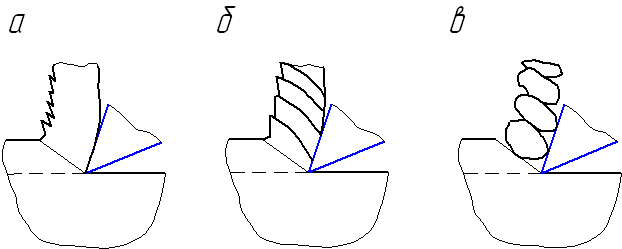 а – сливная; б – элементная; в – надлома
118
МЕХАНИЗМ ОБРАЗОВАНИЯ СЛИВНОЙ СТРУЖКИ
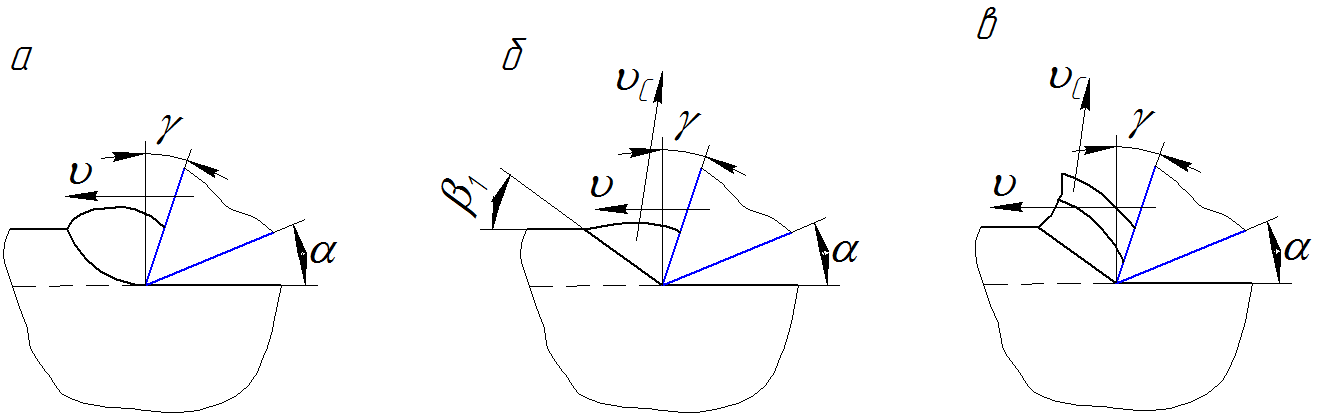 Основные этапы стружкообразования:
а – образование элемента смятия; б – разрушение элемента;
в – формирование стружки
119
ЗОНА СТРУЖКООБРАЗОВАНИЯ
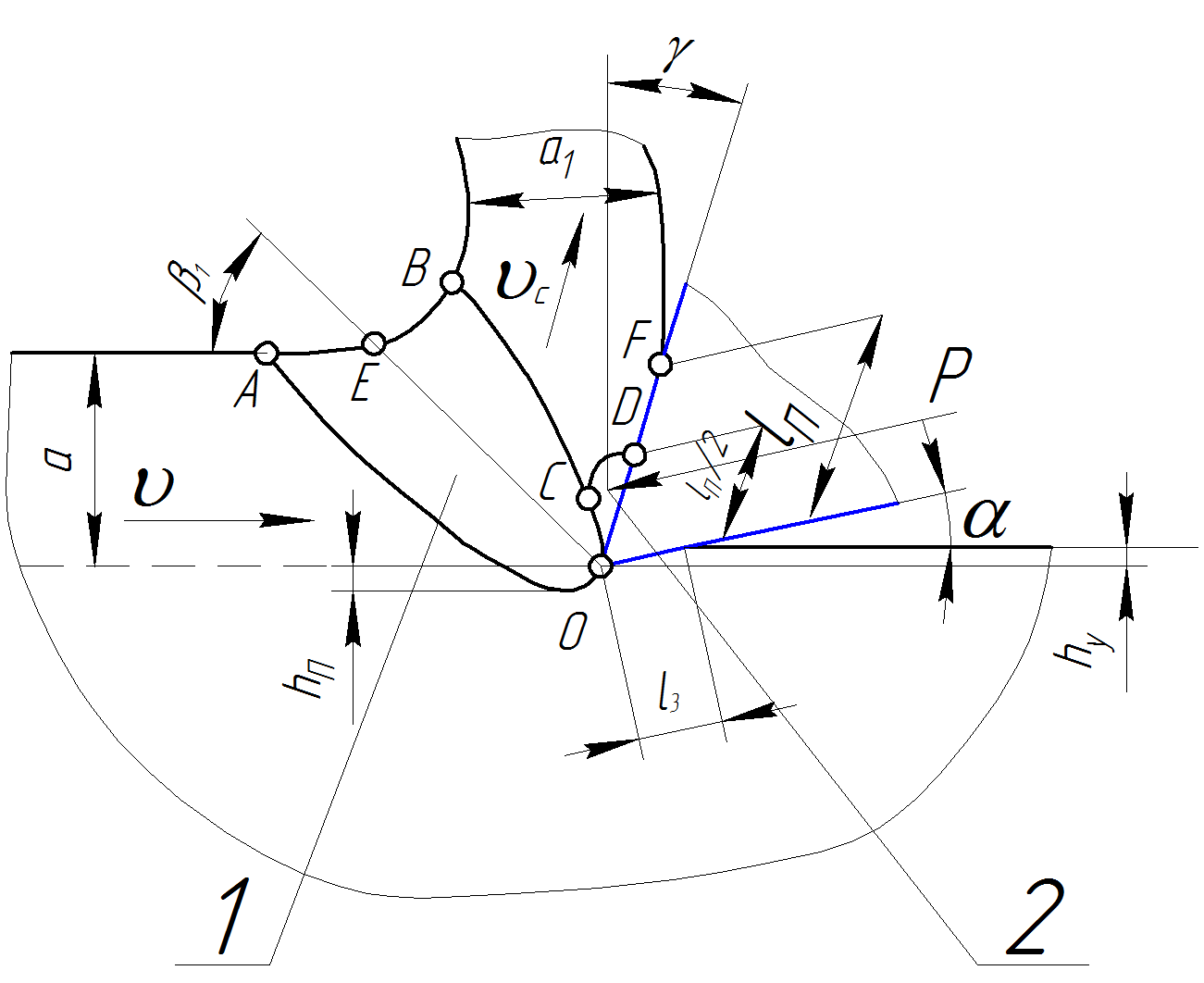 1 – зона первичной деформации; 2 – зона вторичной деформации
120
НАРОСТООБРАЗОВАНИЕ ПРИ РЕЗАНИИ
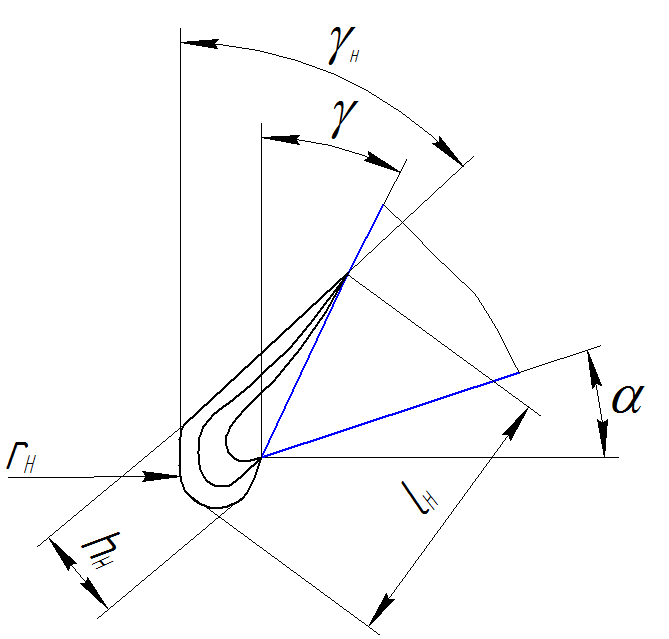 Форма и параметры нароста
121
ВЛИЯНИЕ НА РАЗМЕРЫ НАРОСТА СКОРОСТИ РЕЗАНИЯ
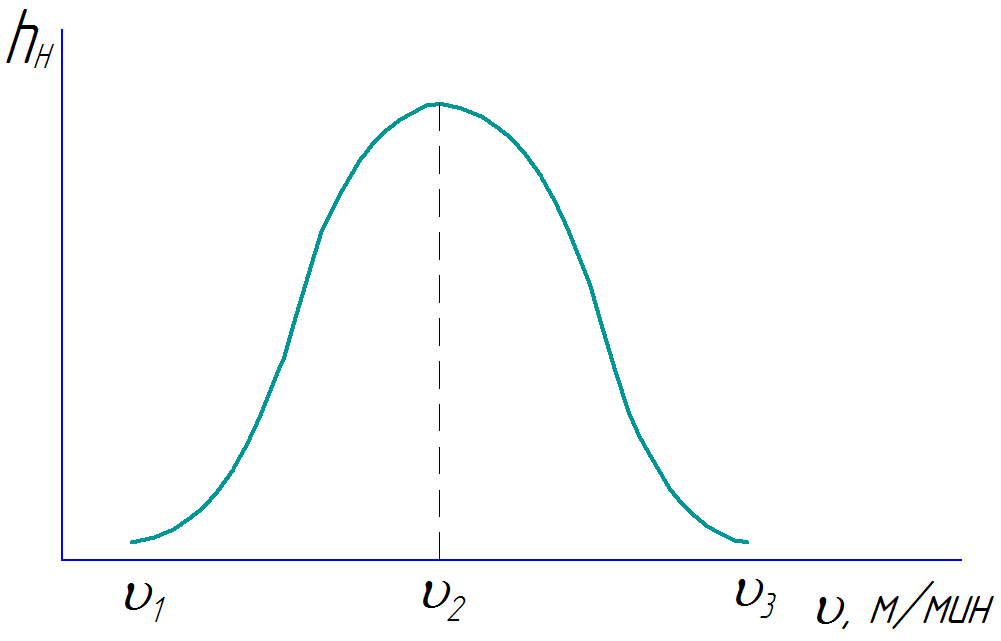 Зависимость высоты нароста от скорости резания
122
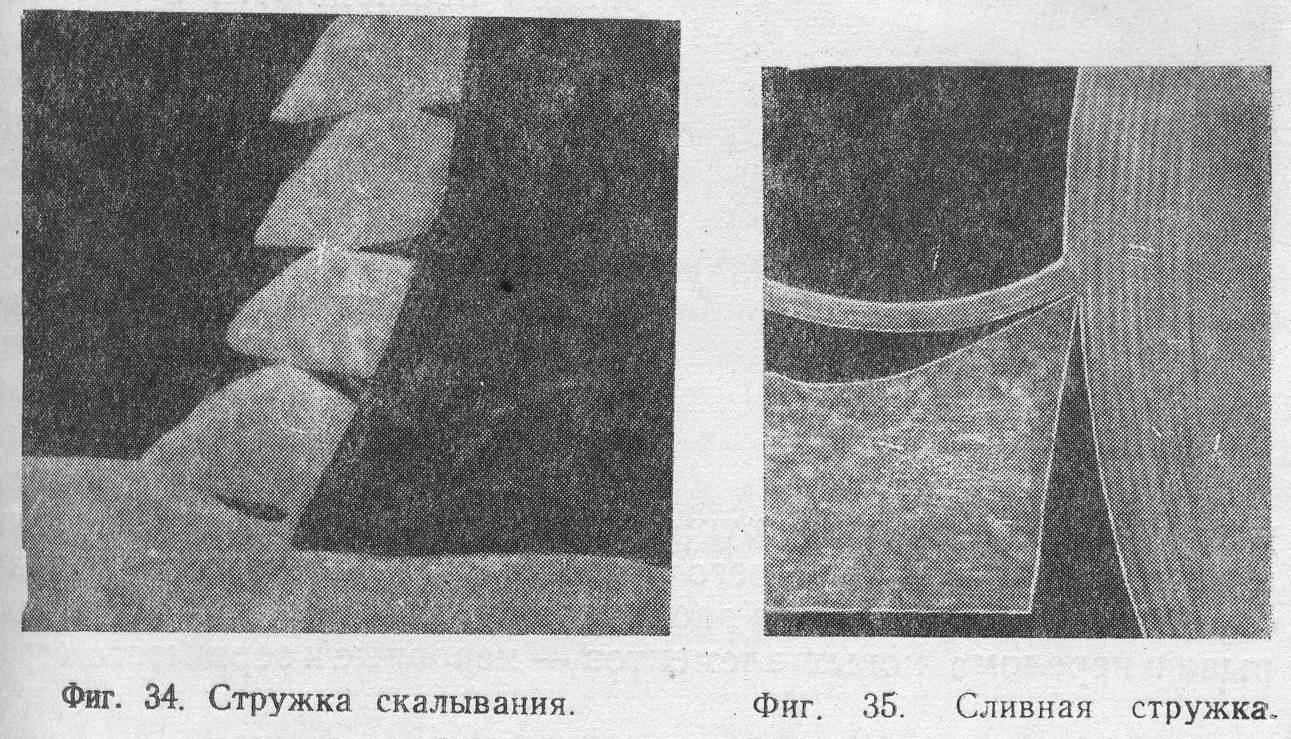 123
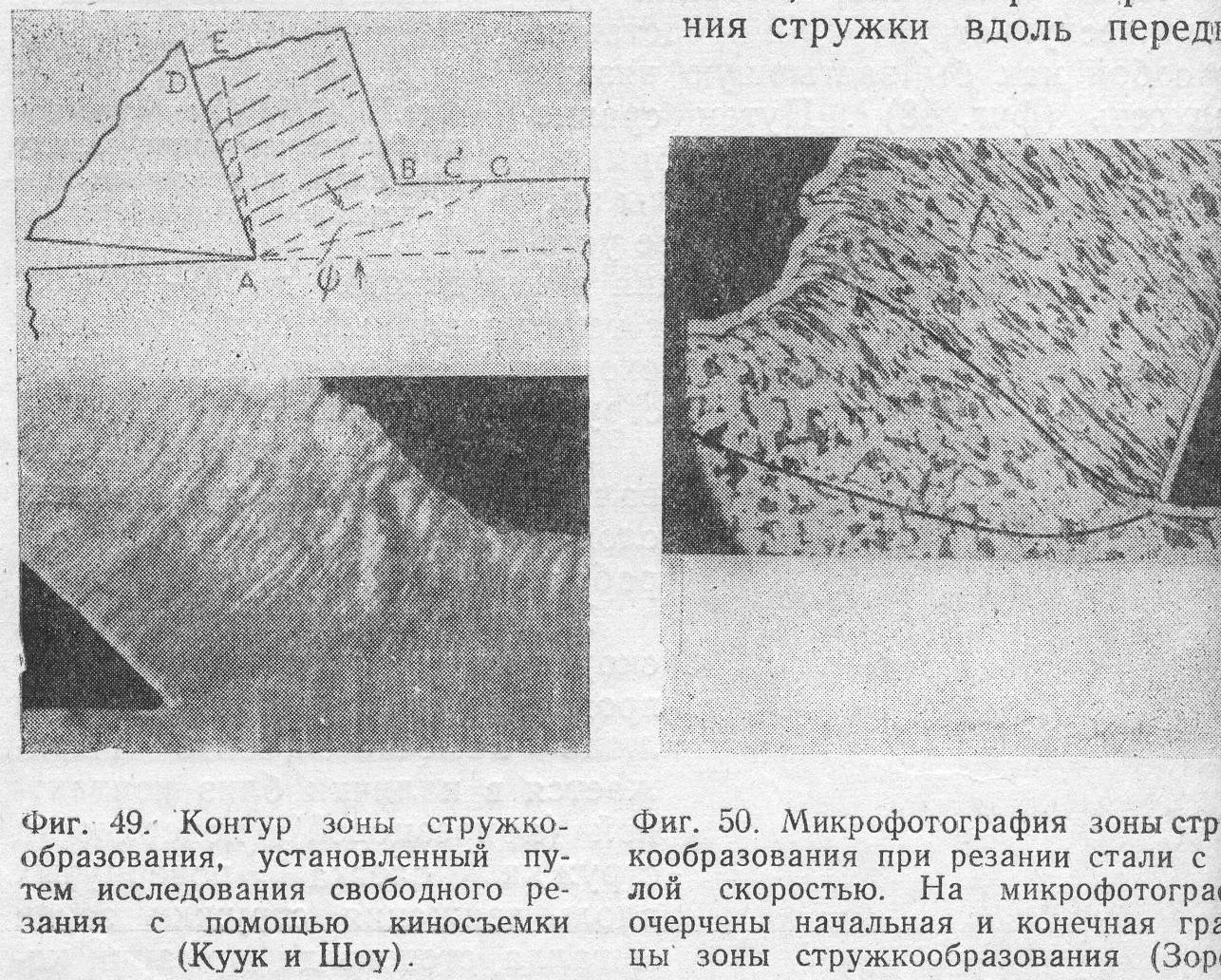 124
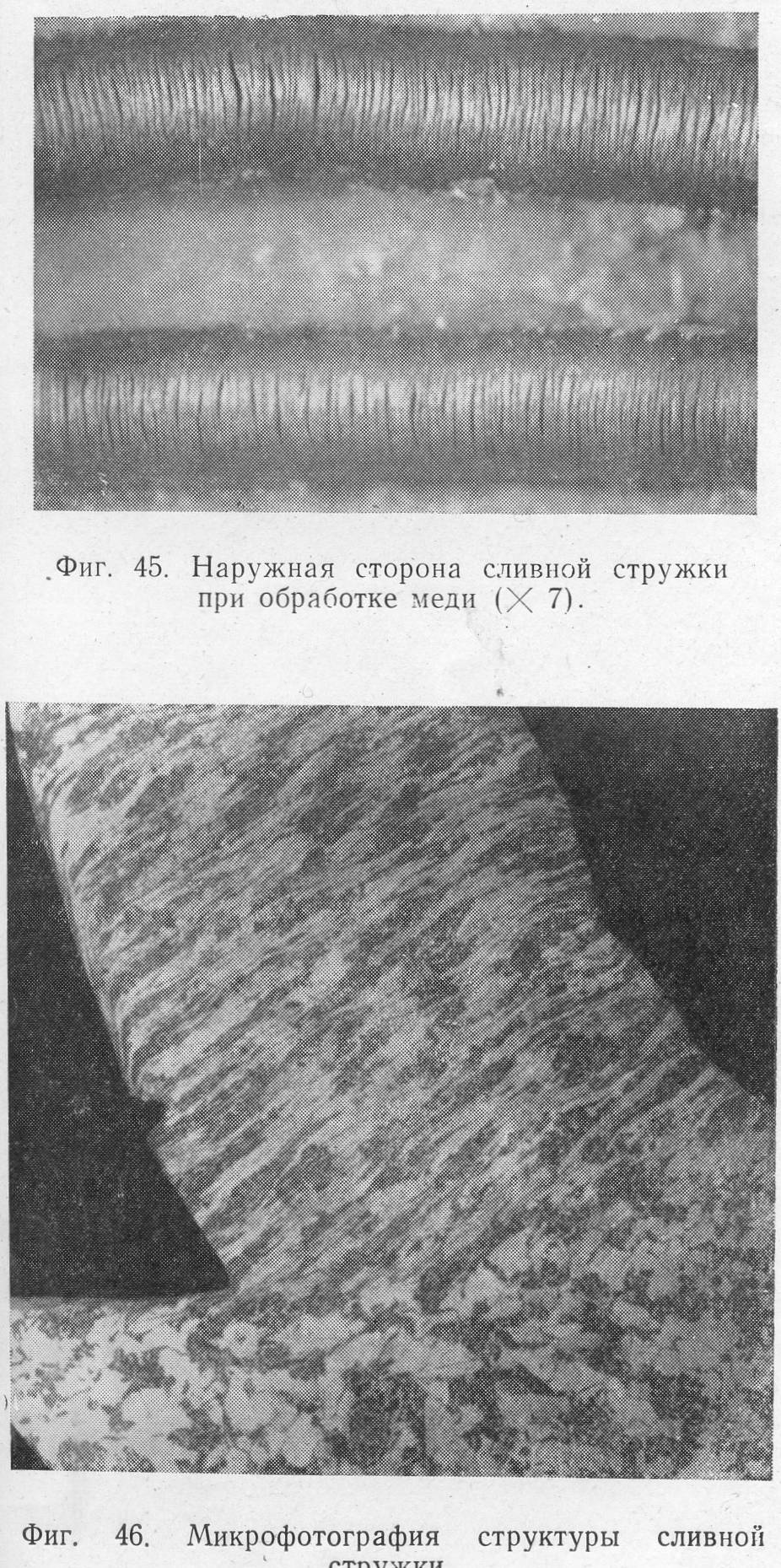 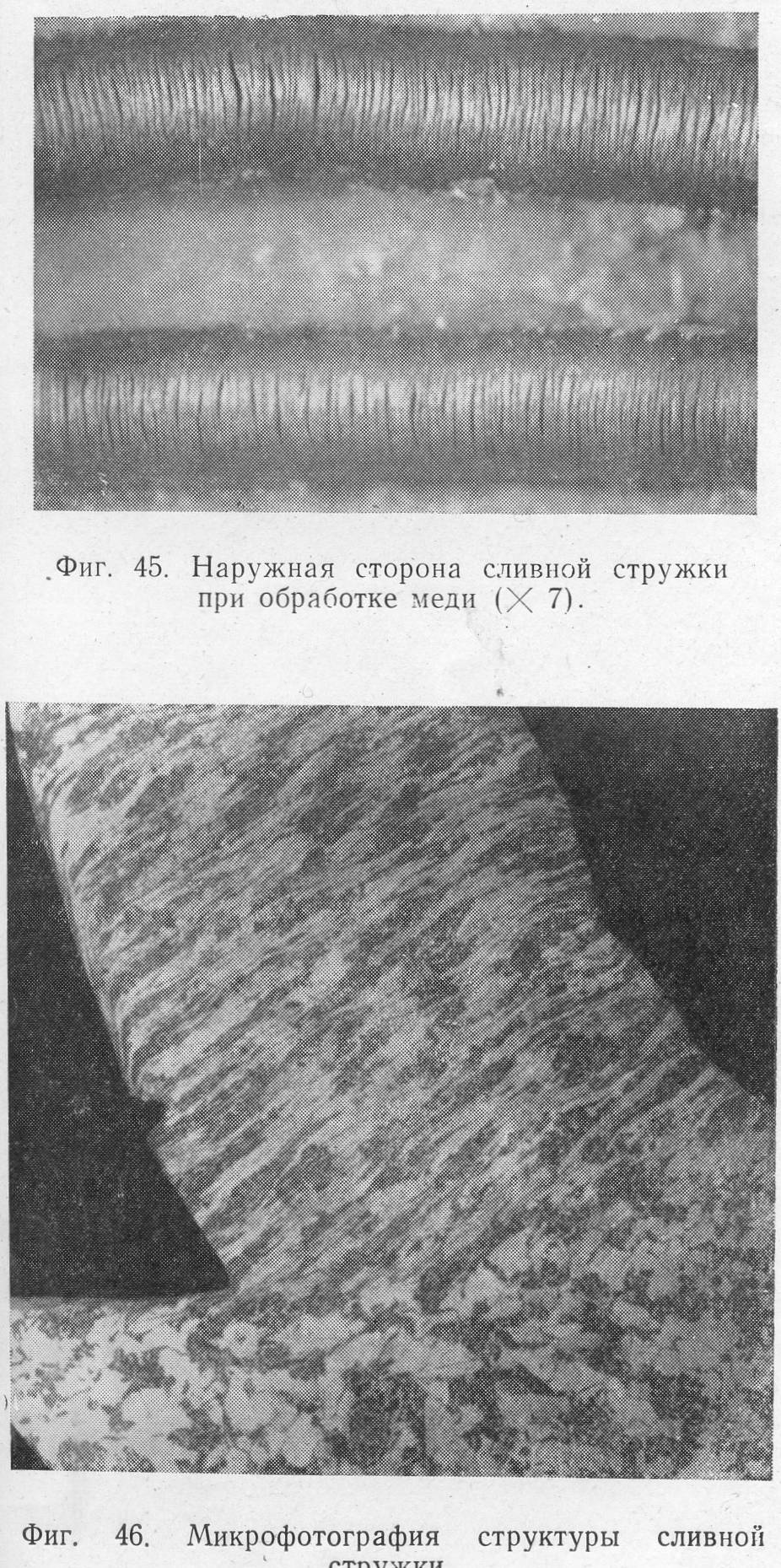 125
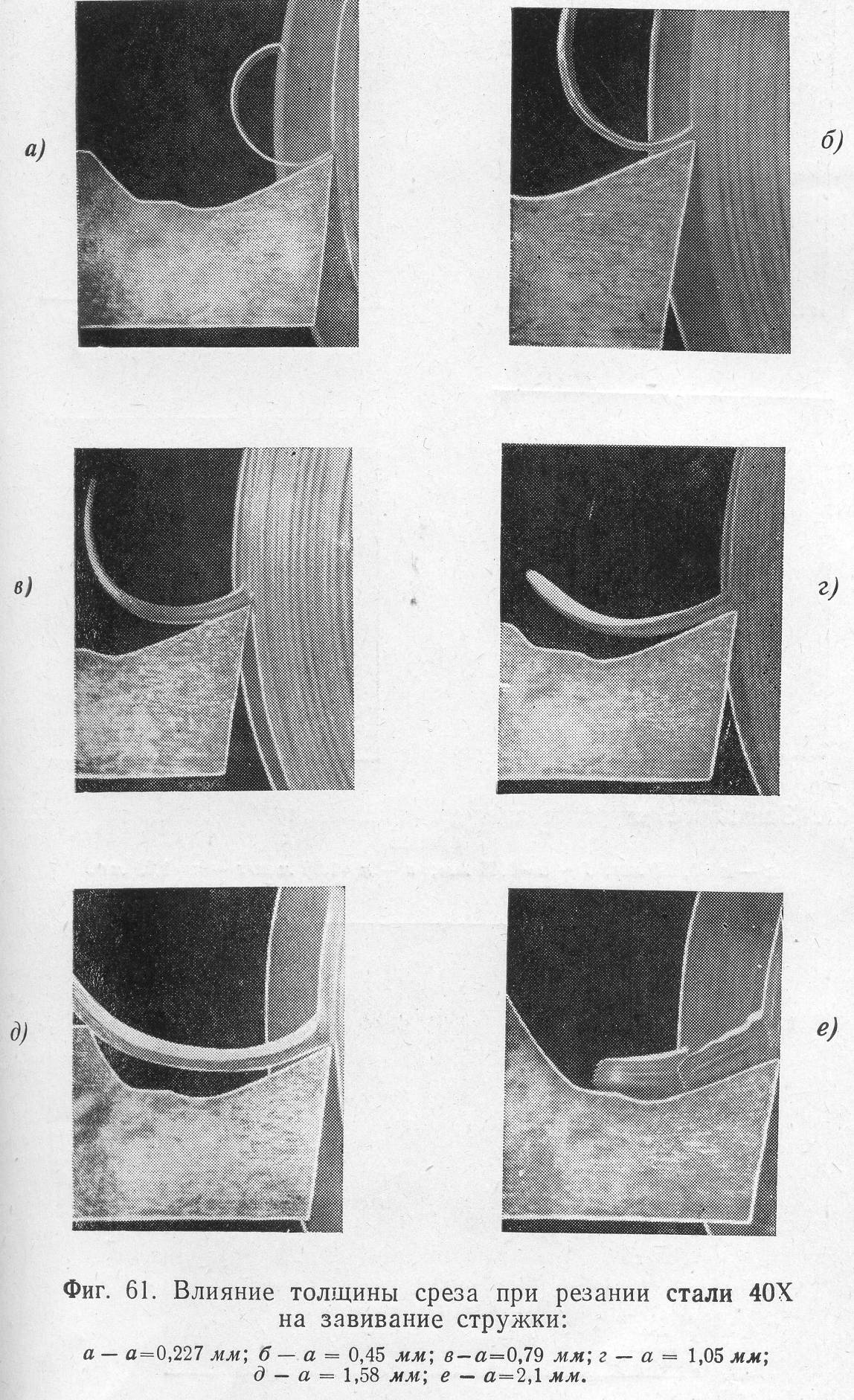 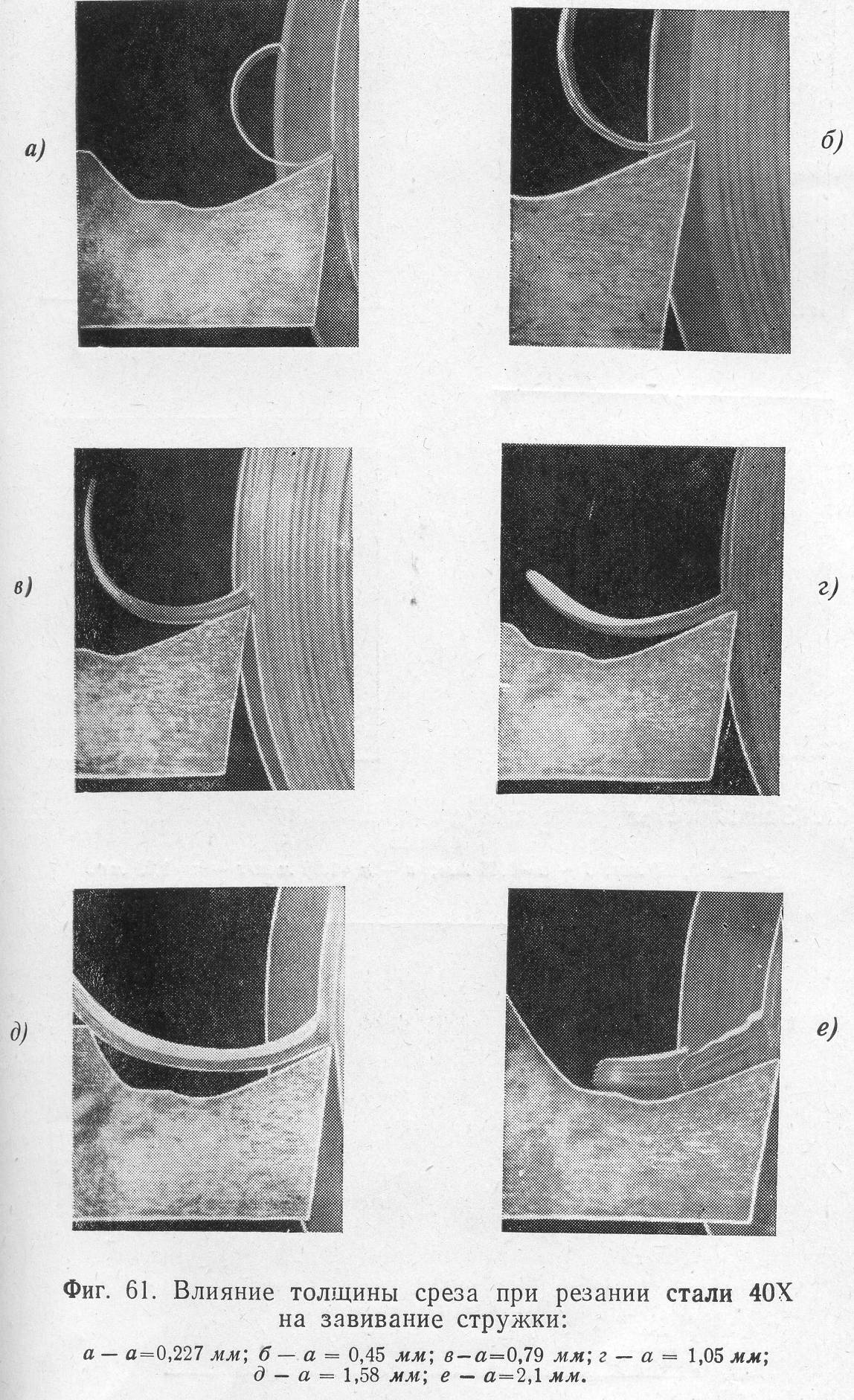 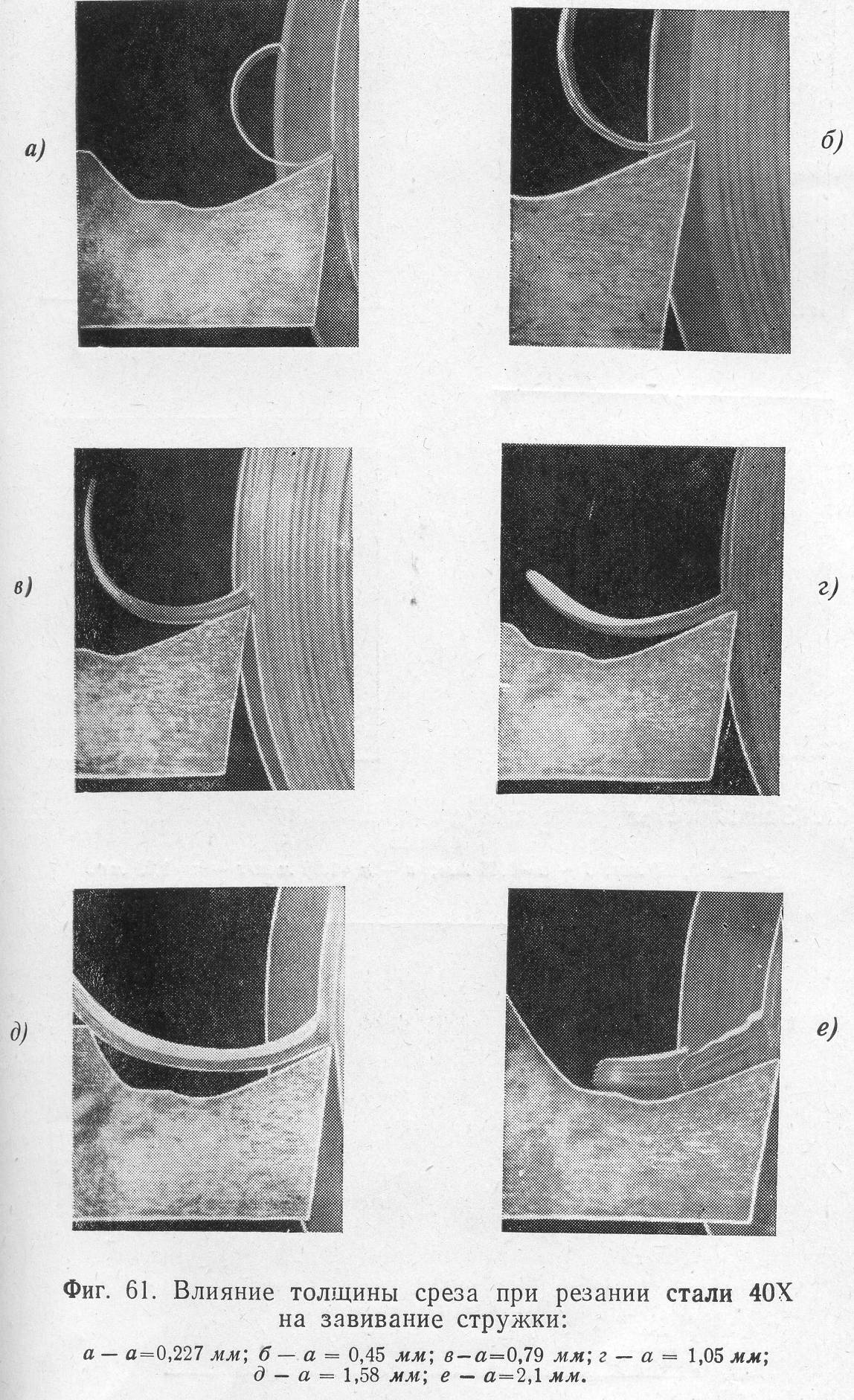 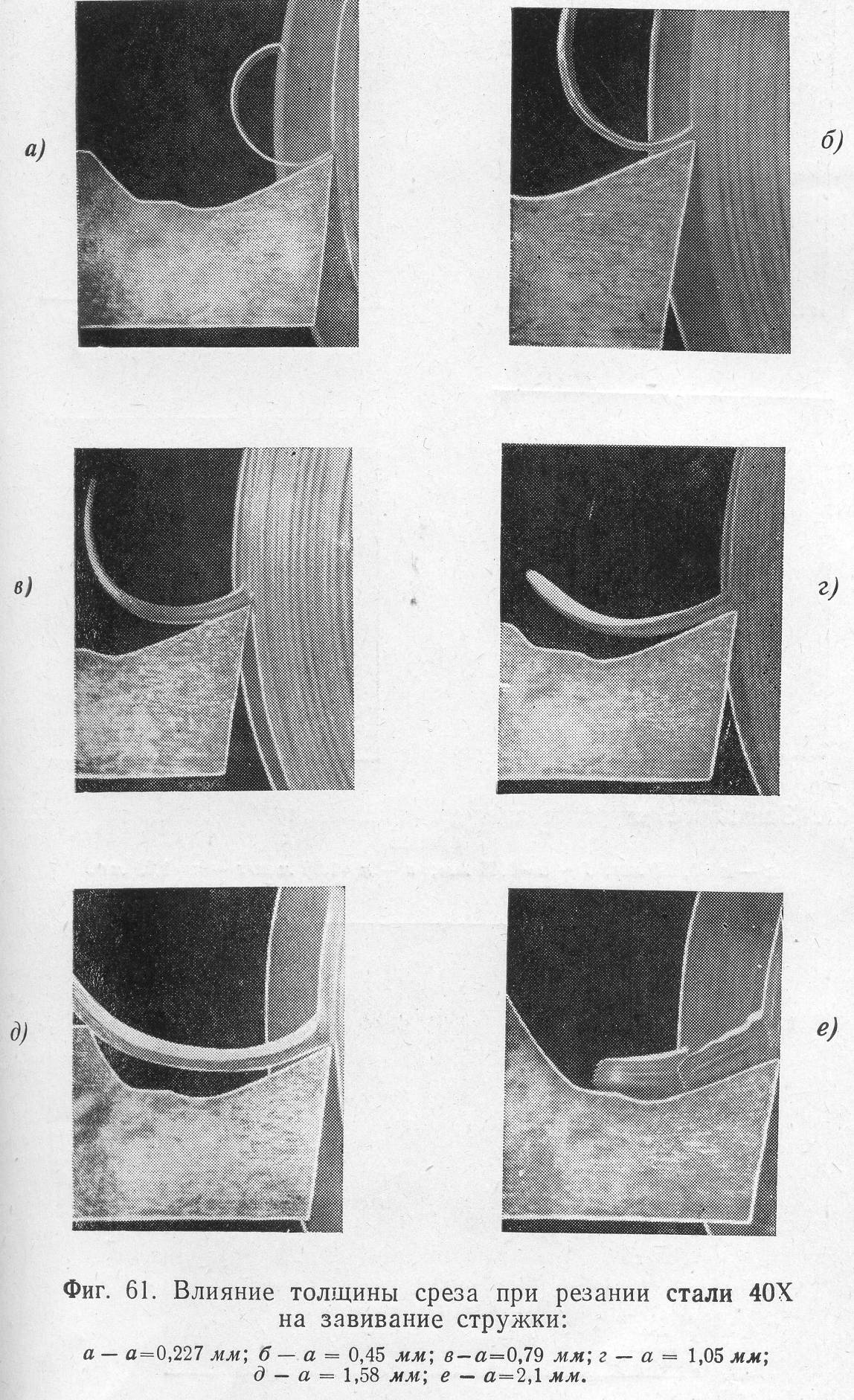 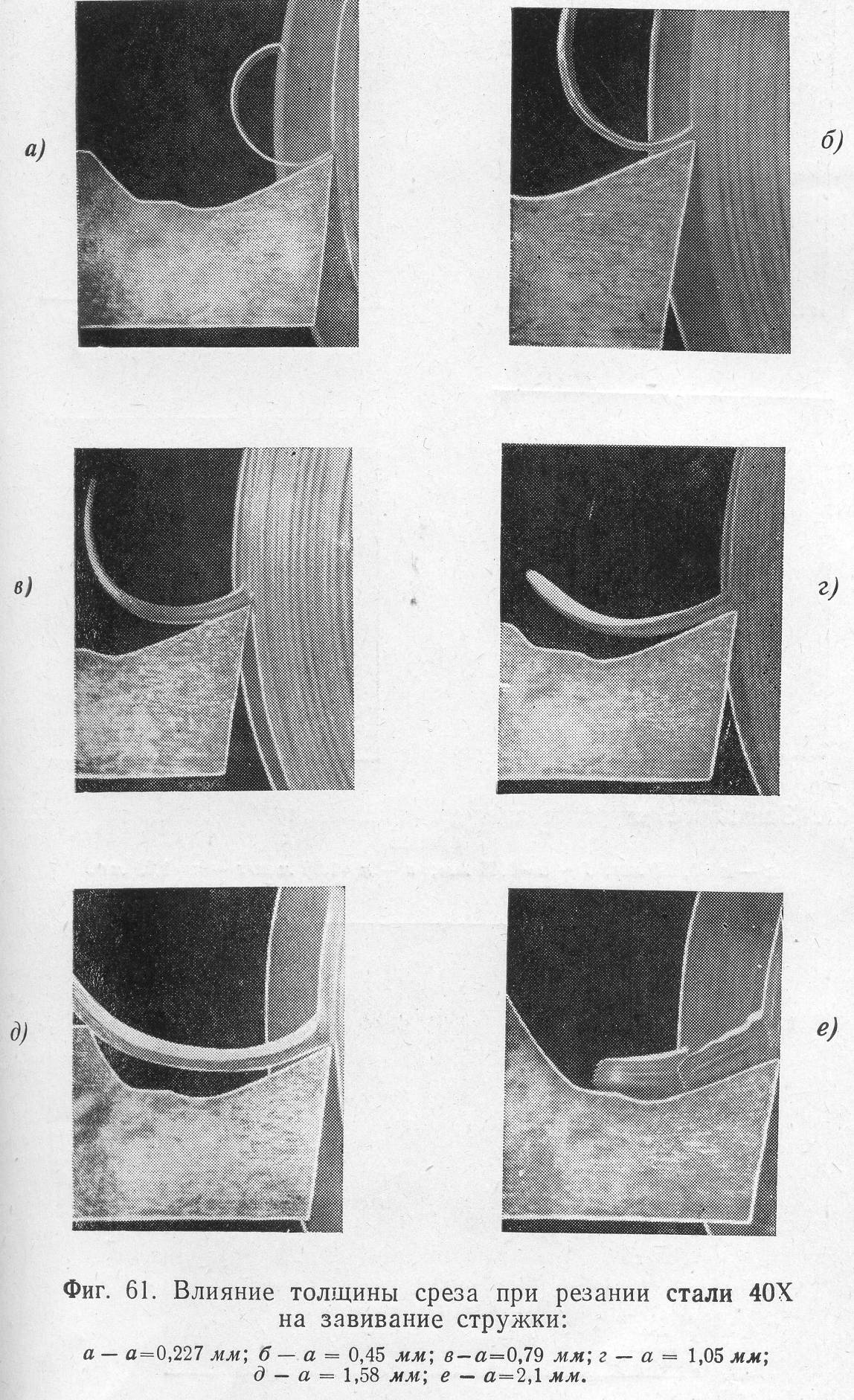 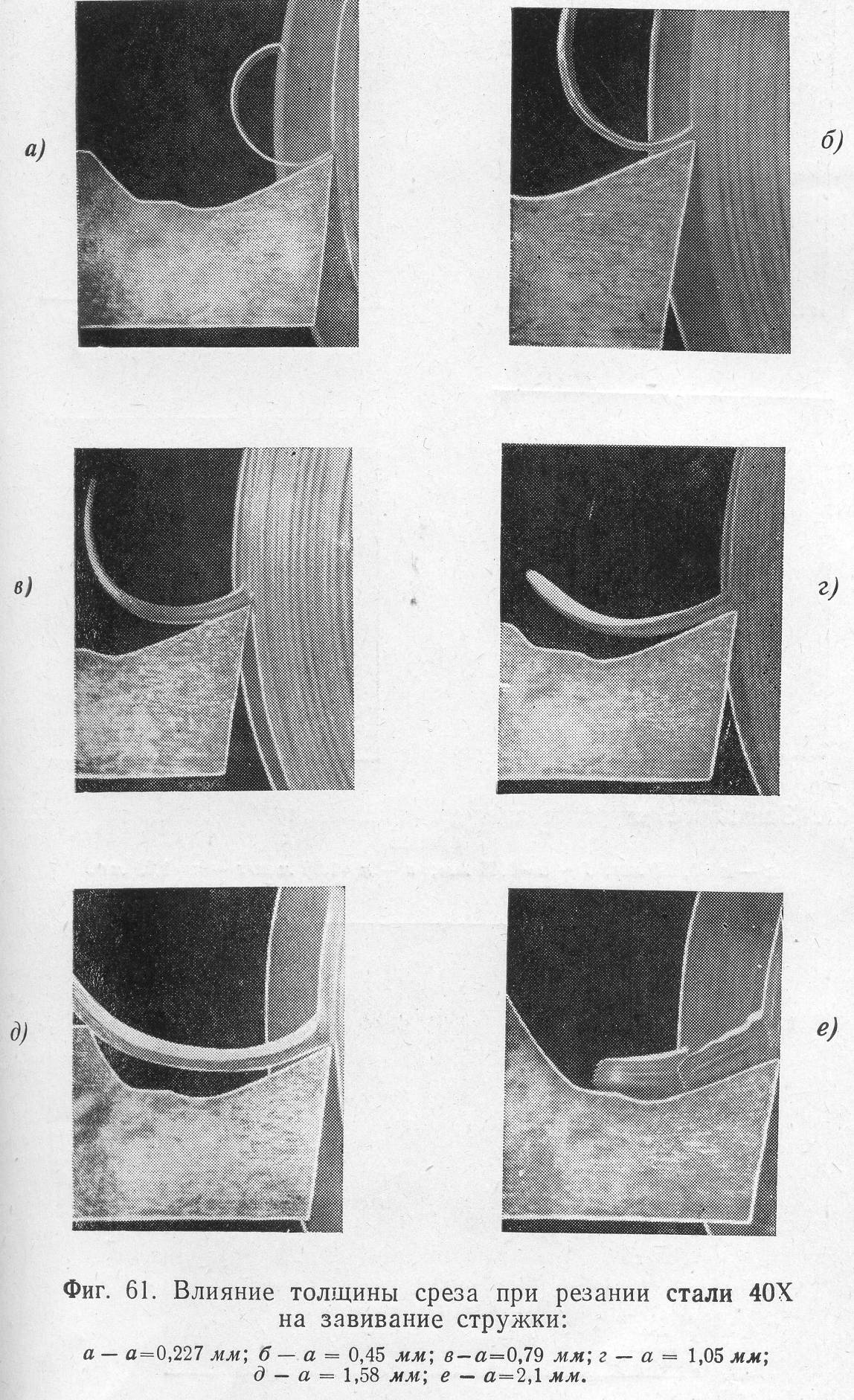 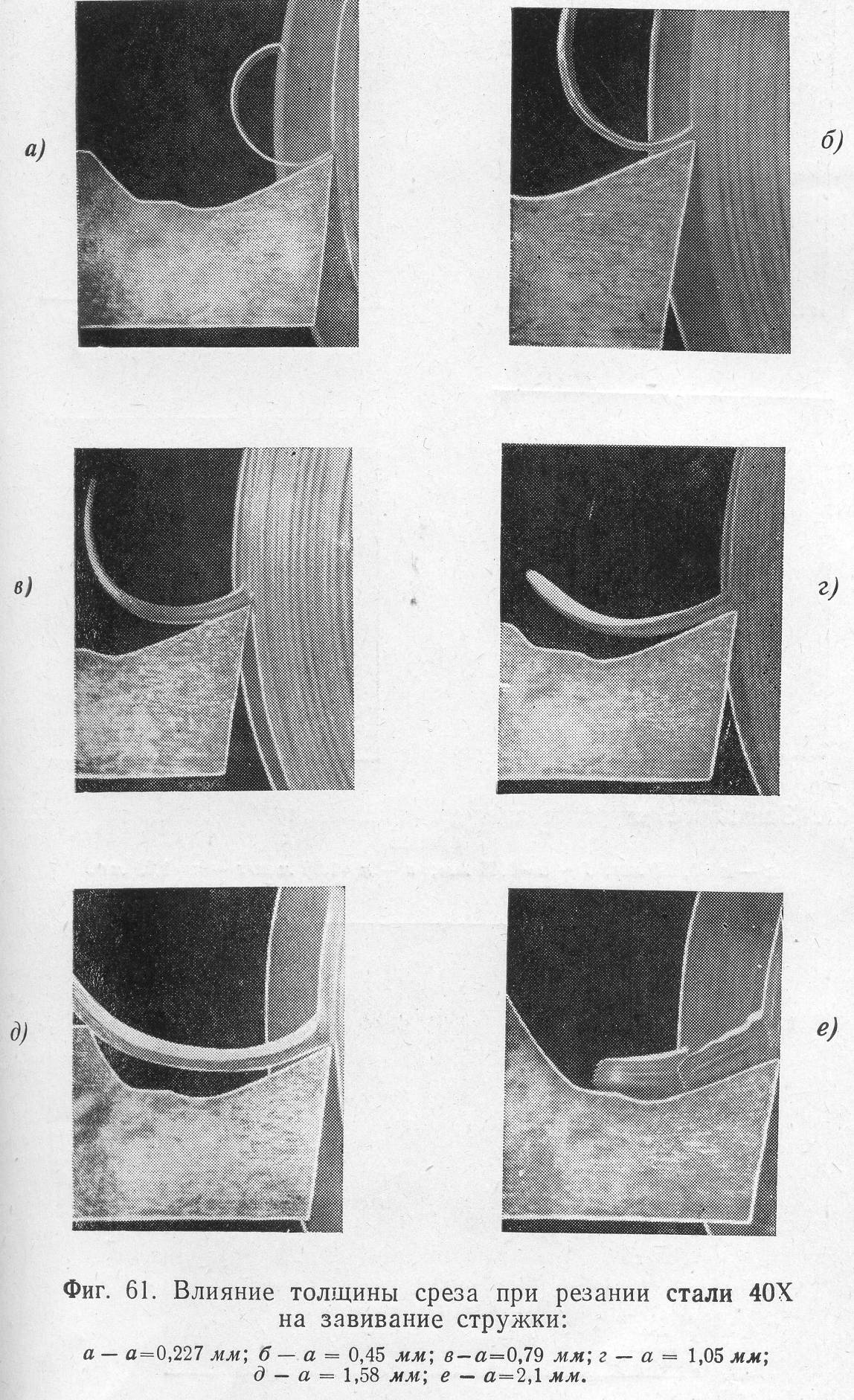 126
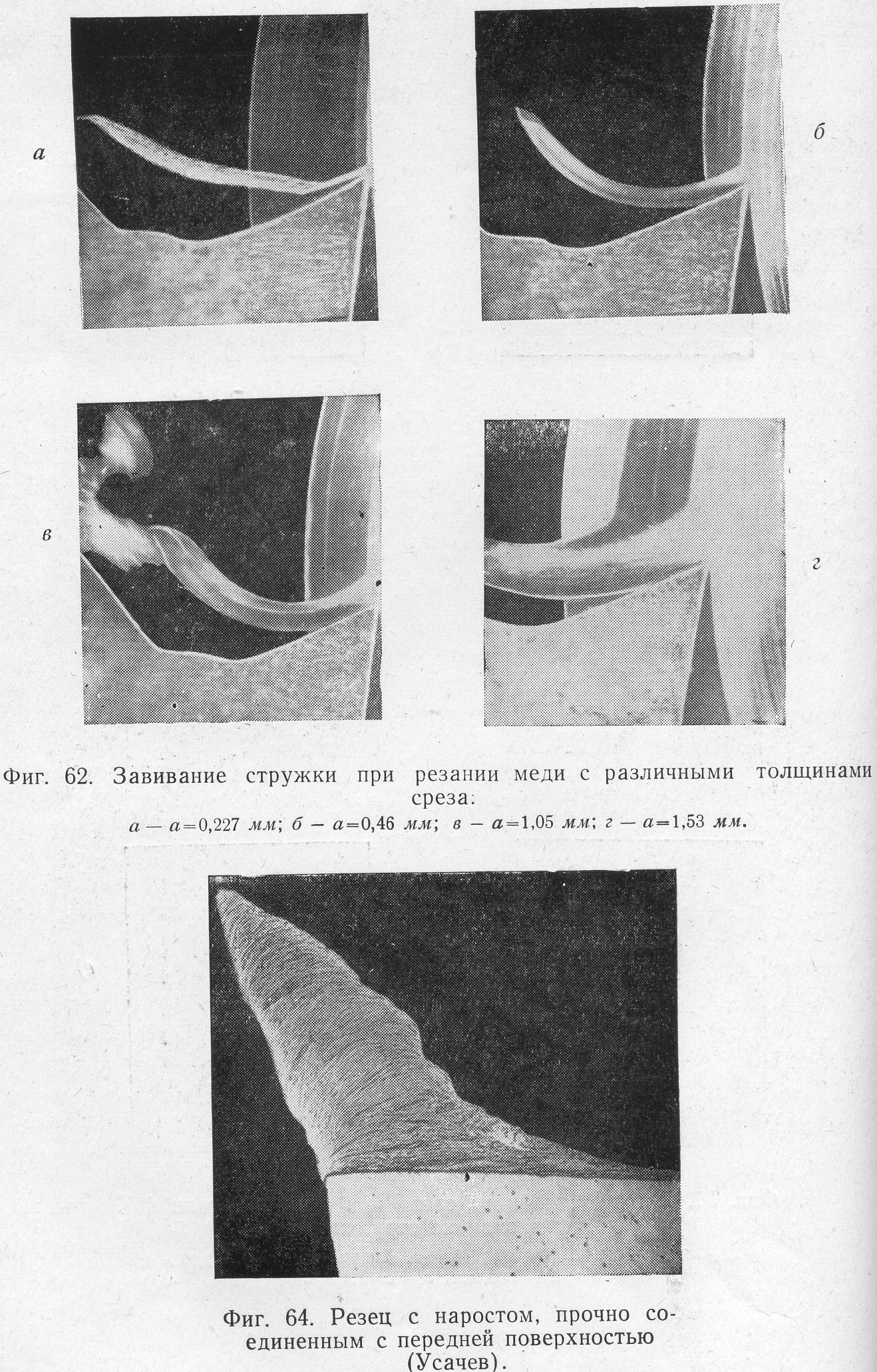 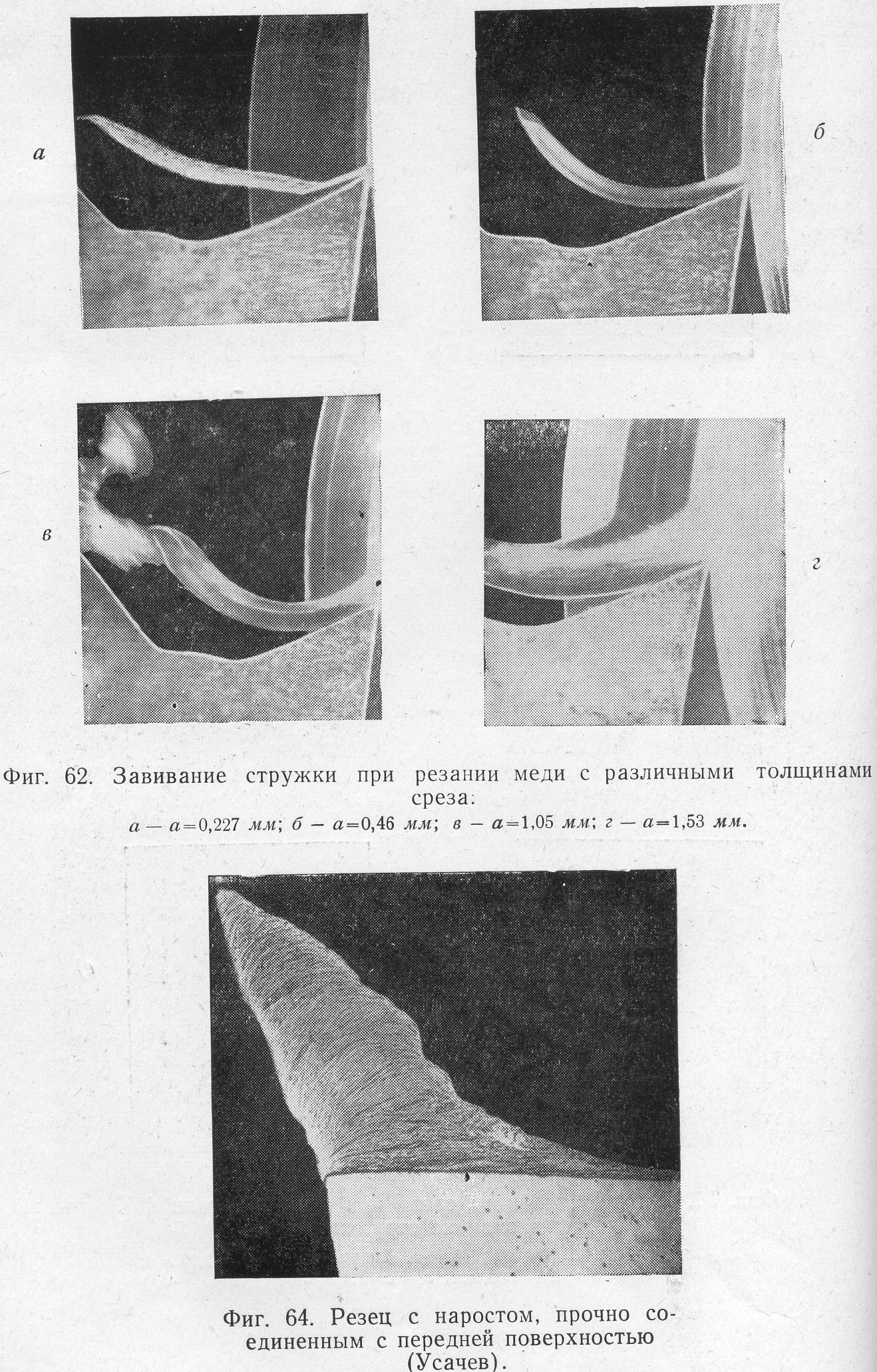 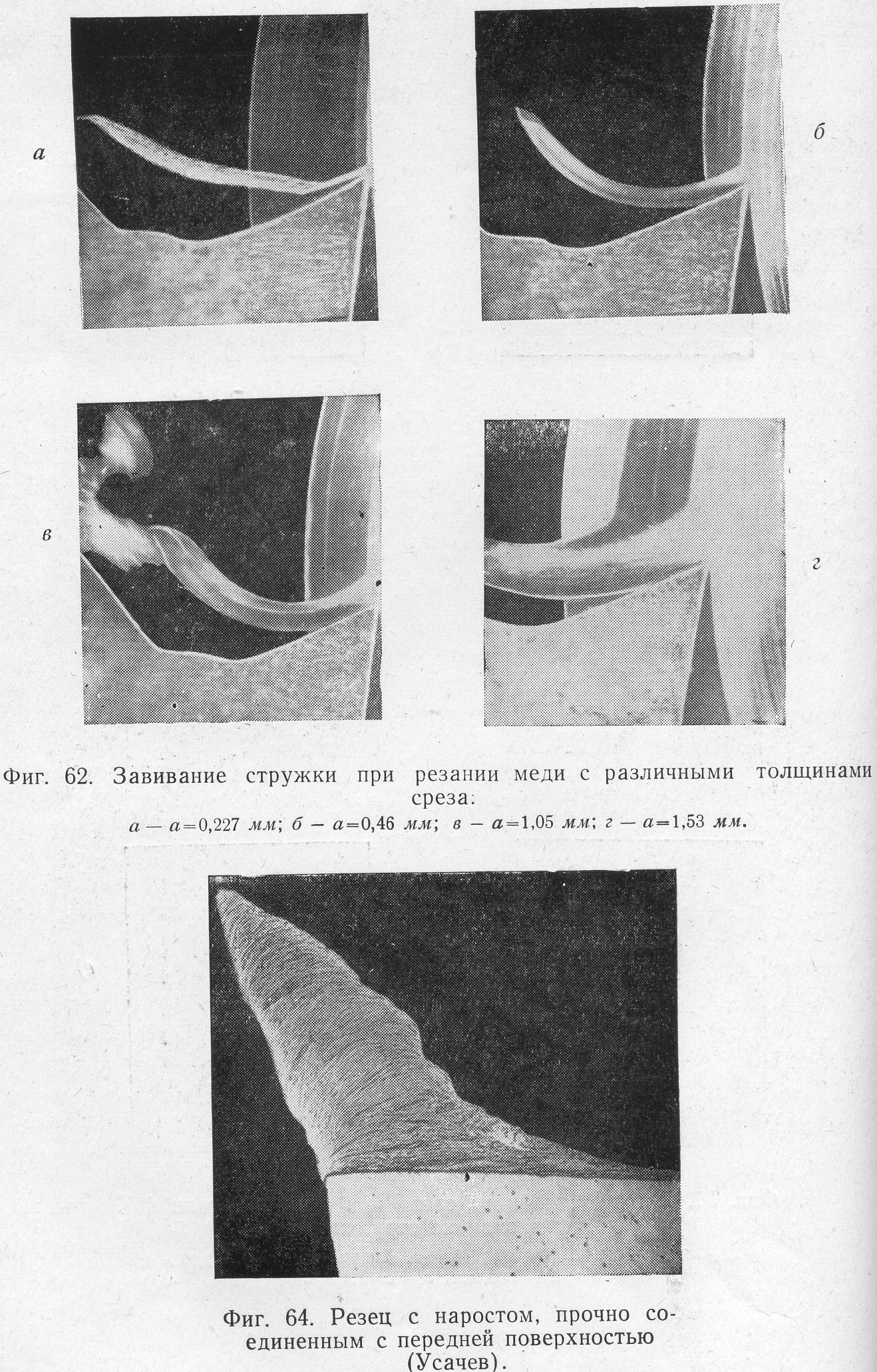 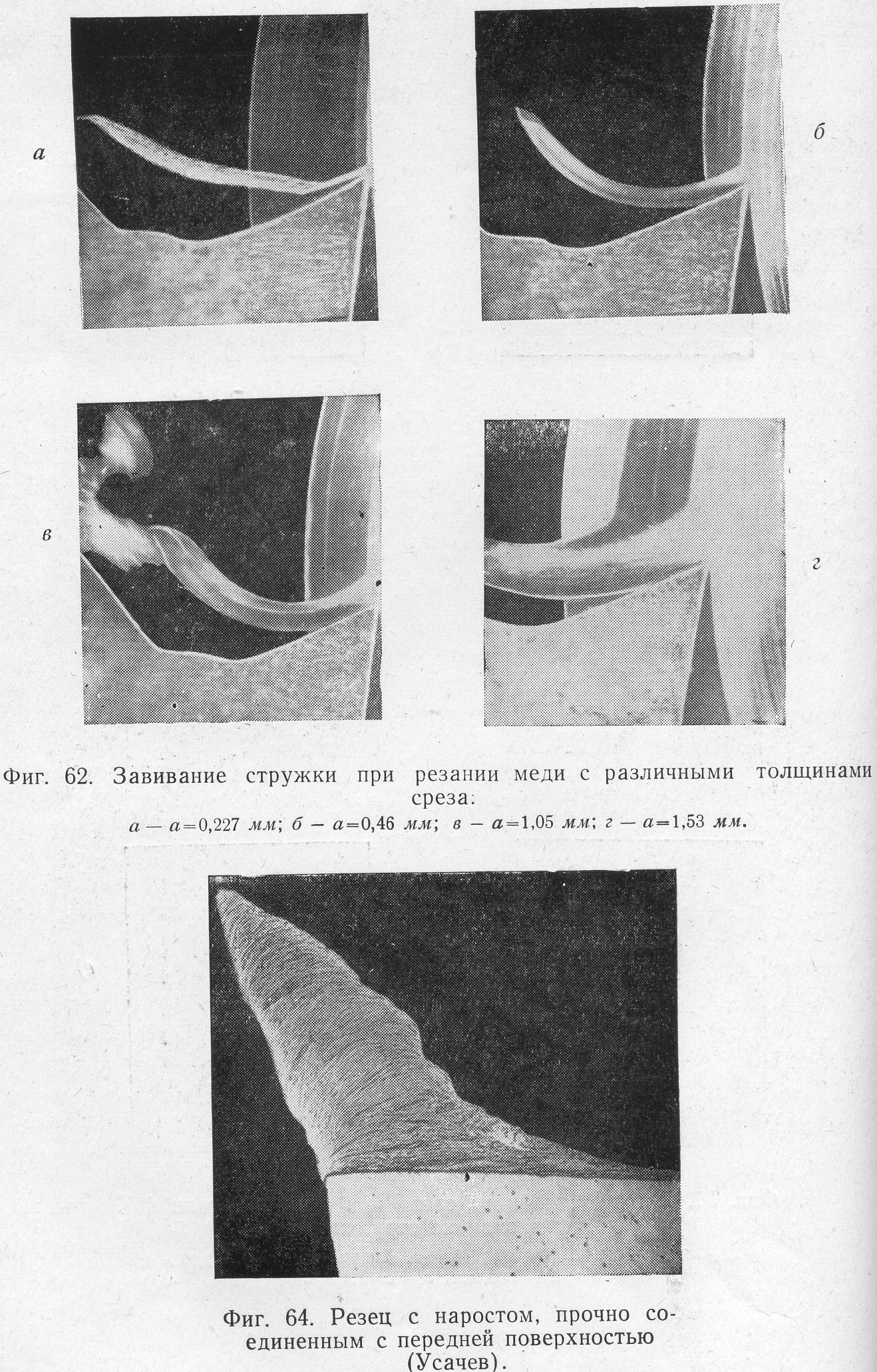 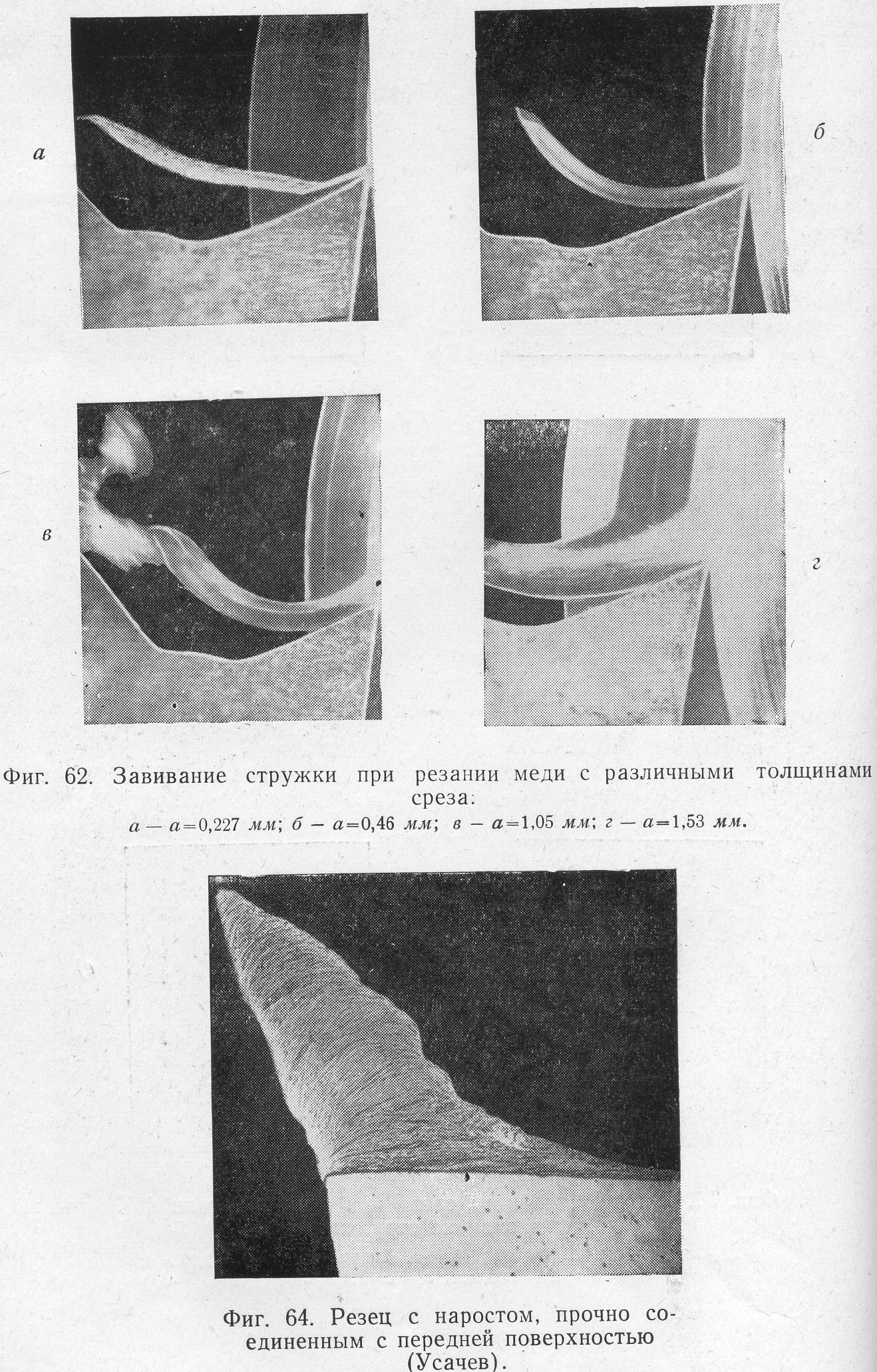 127
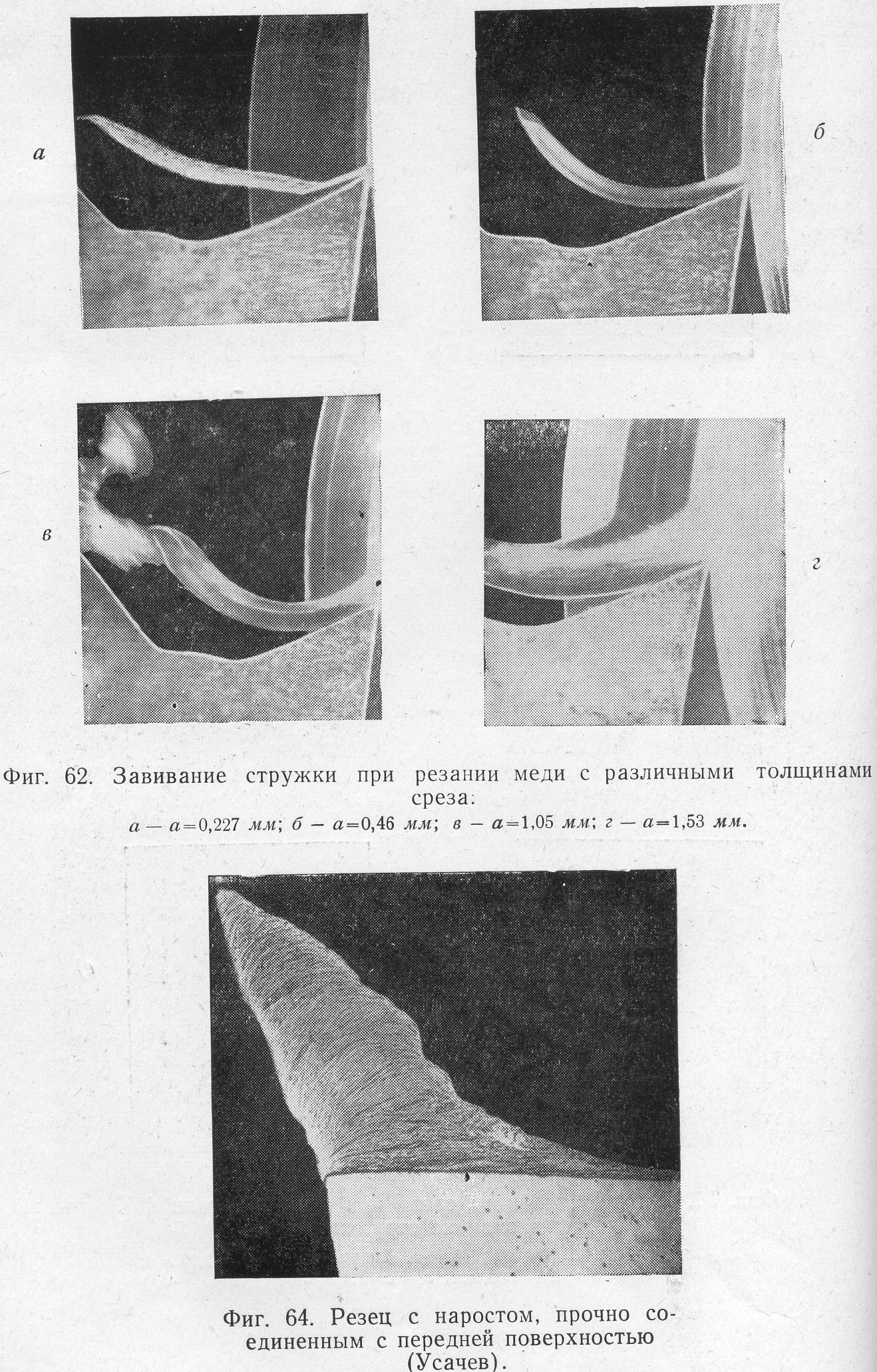 128
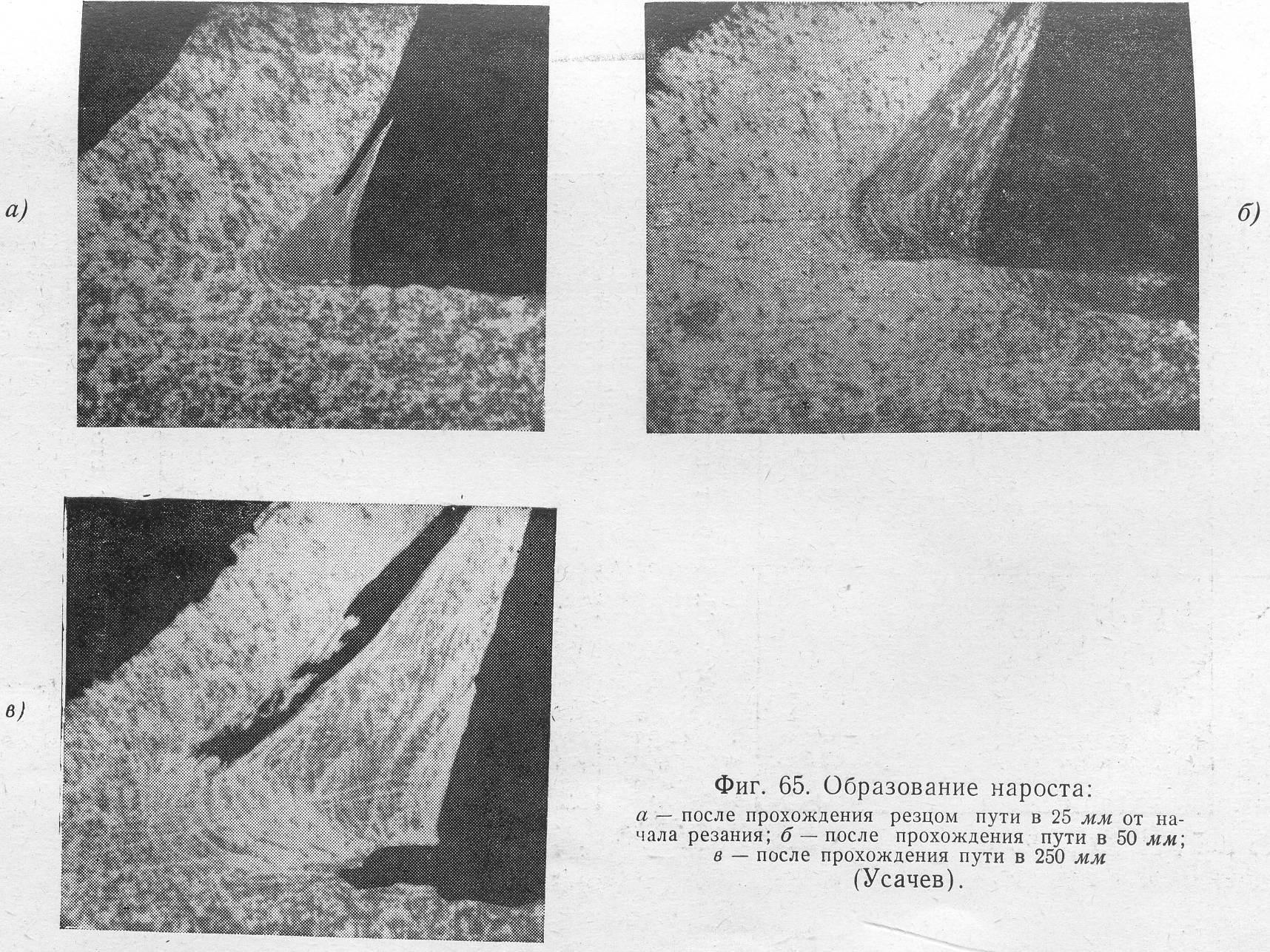 129
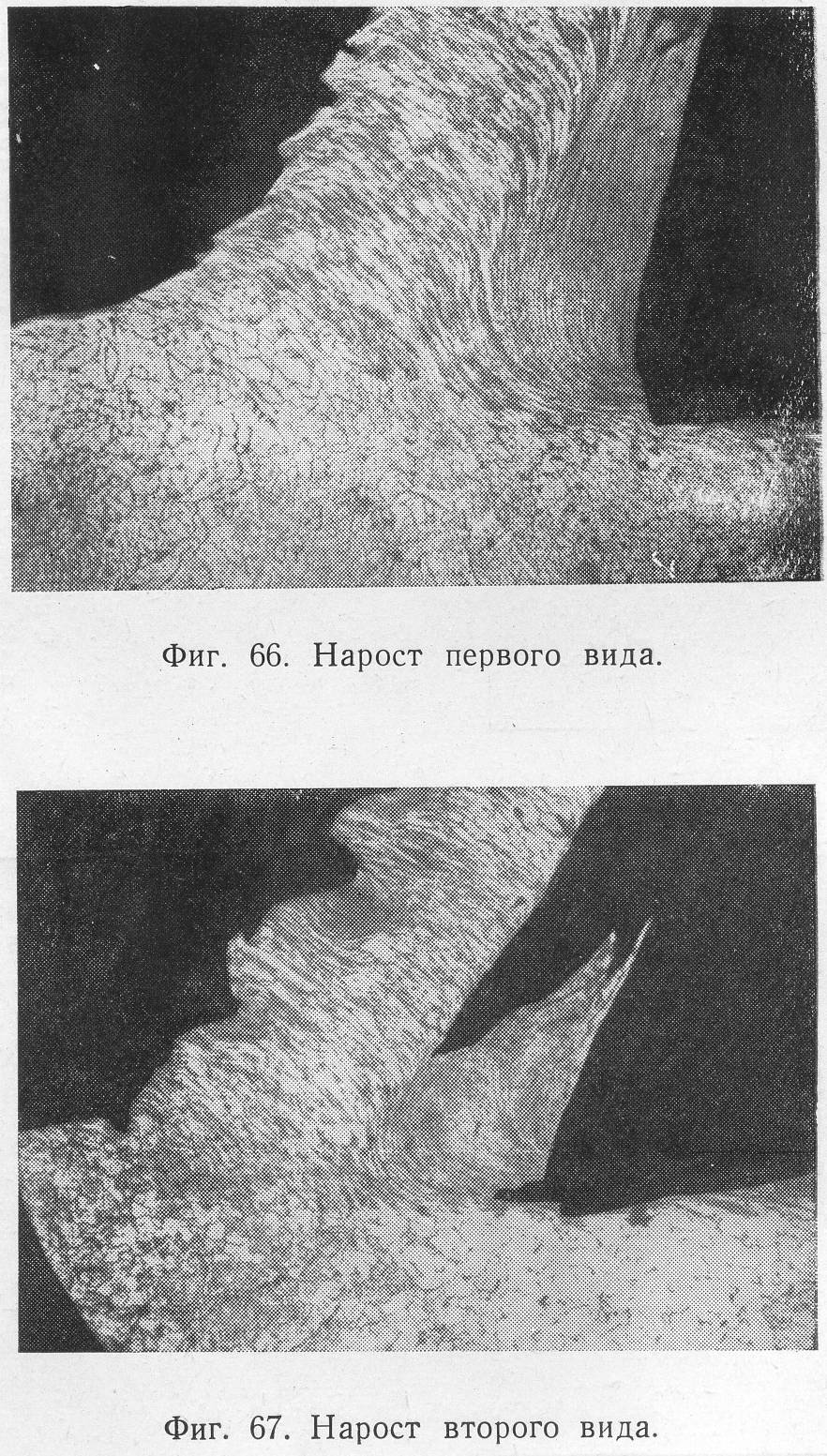 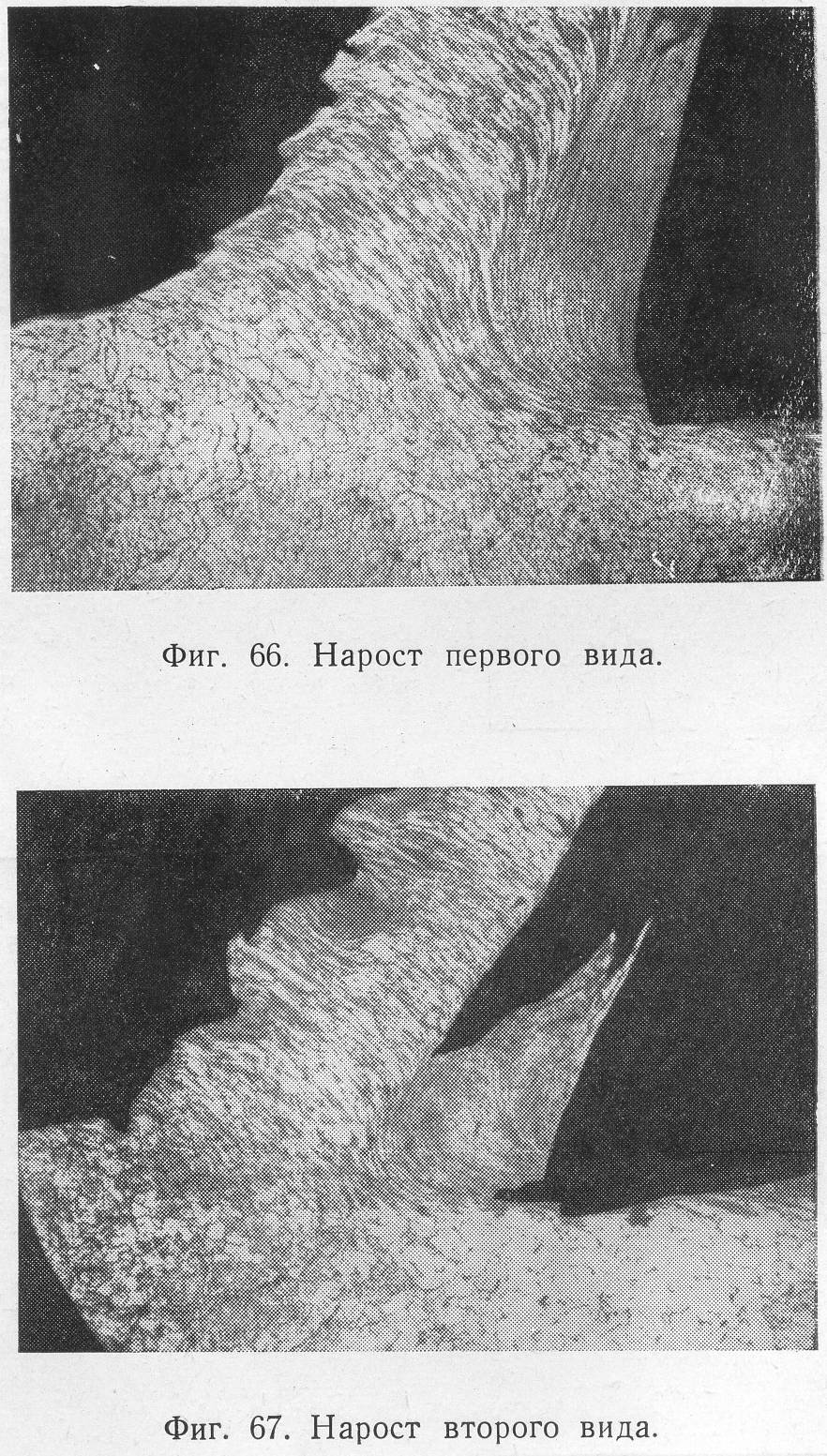 130
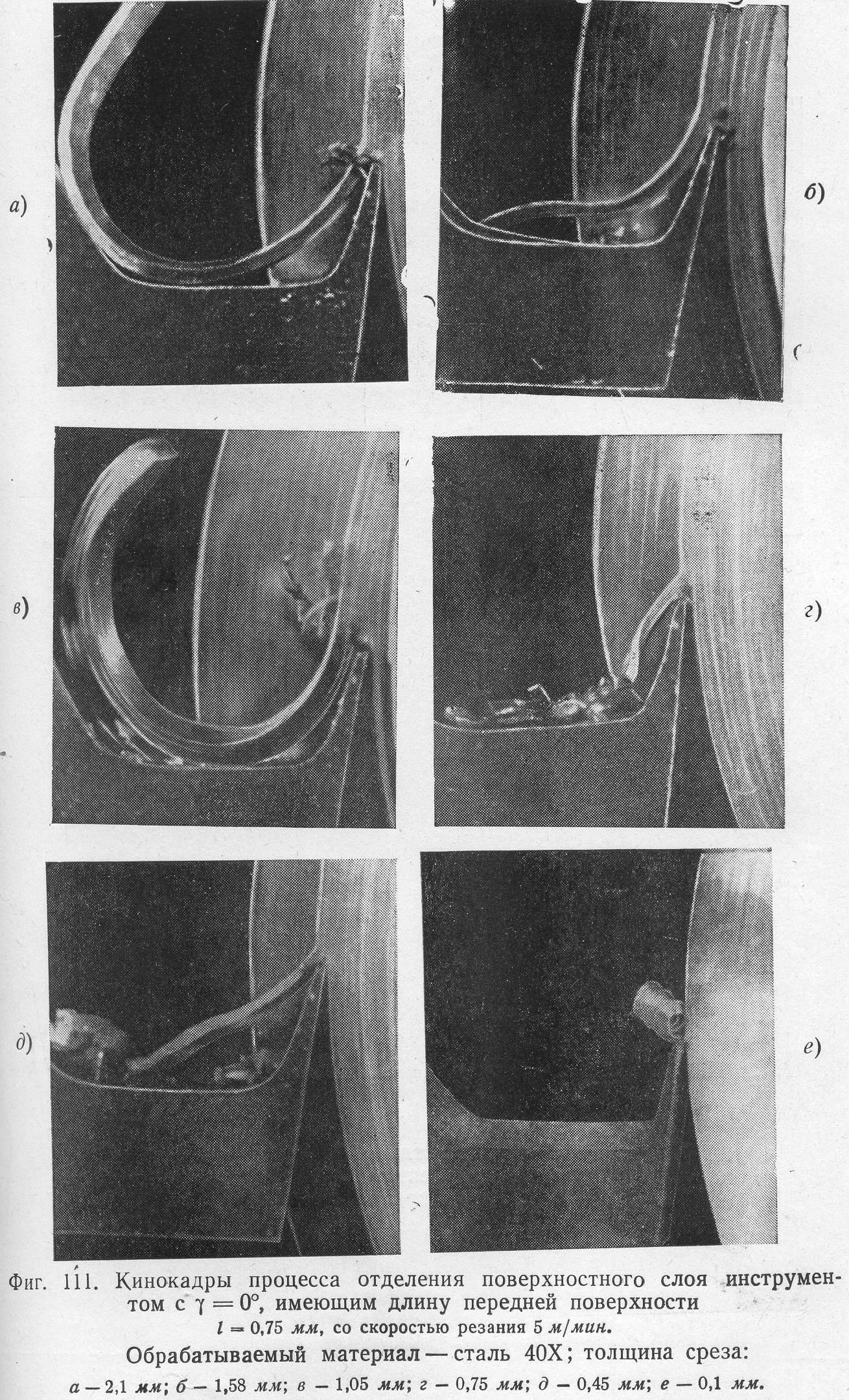 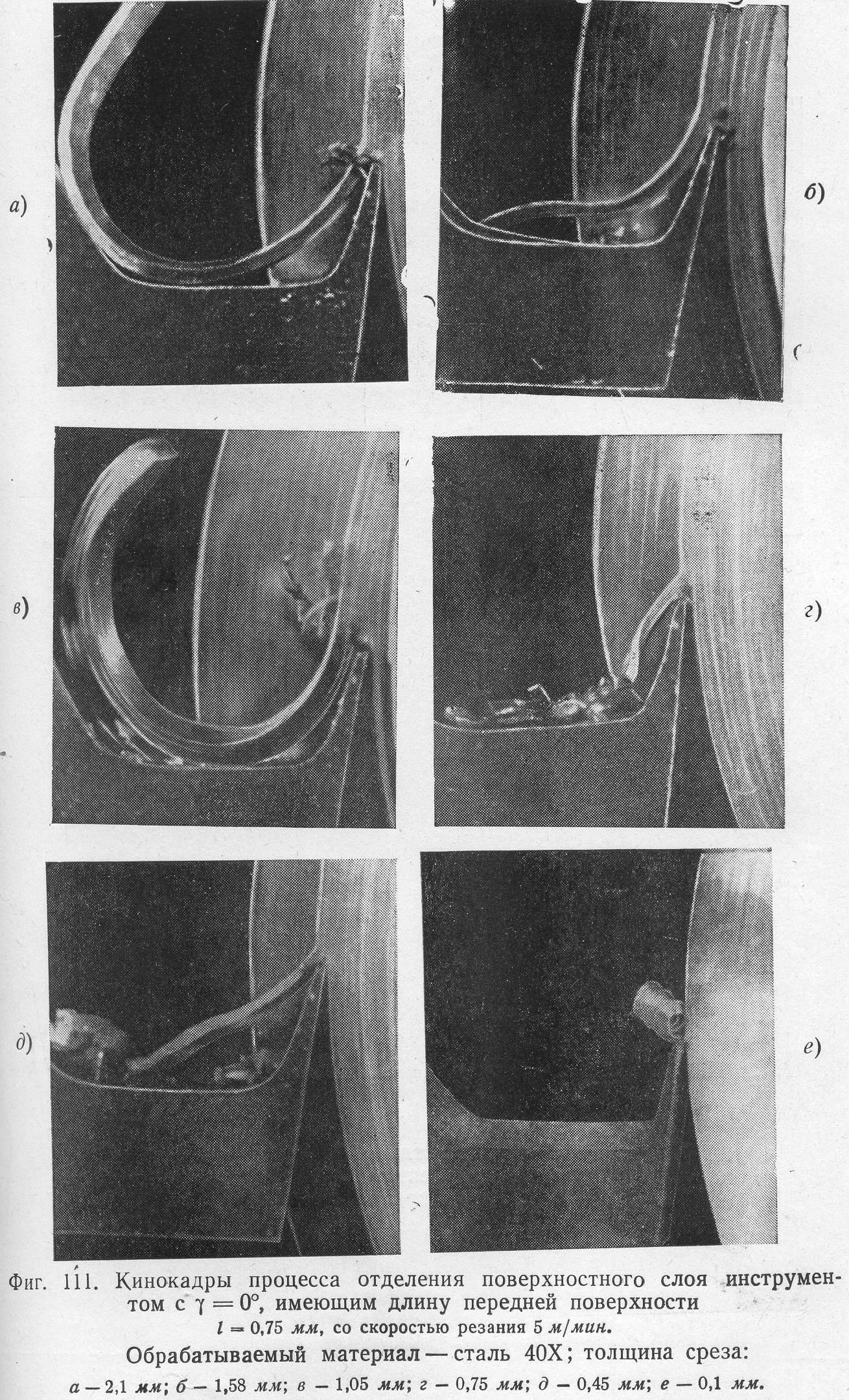 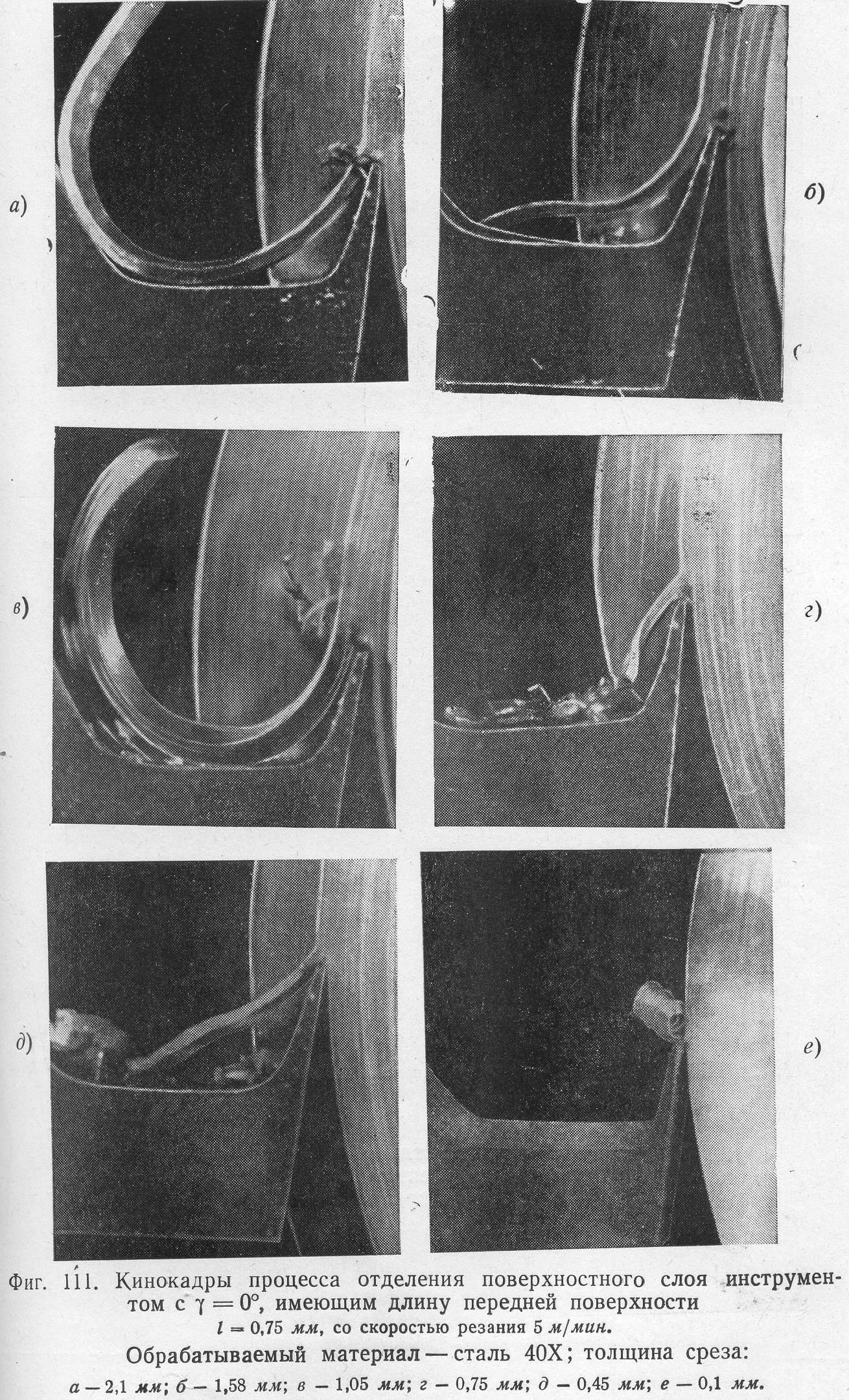 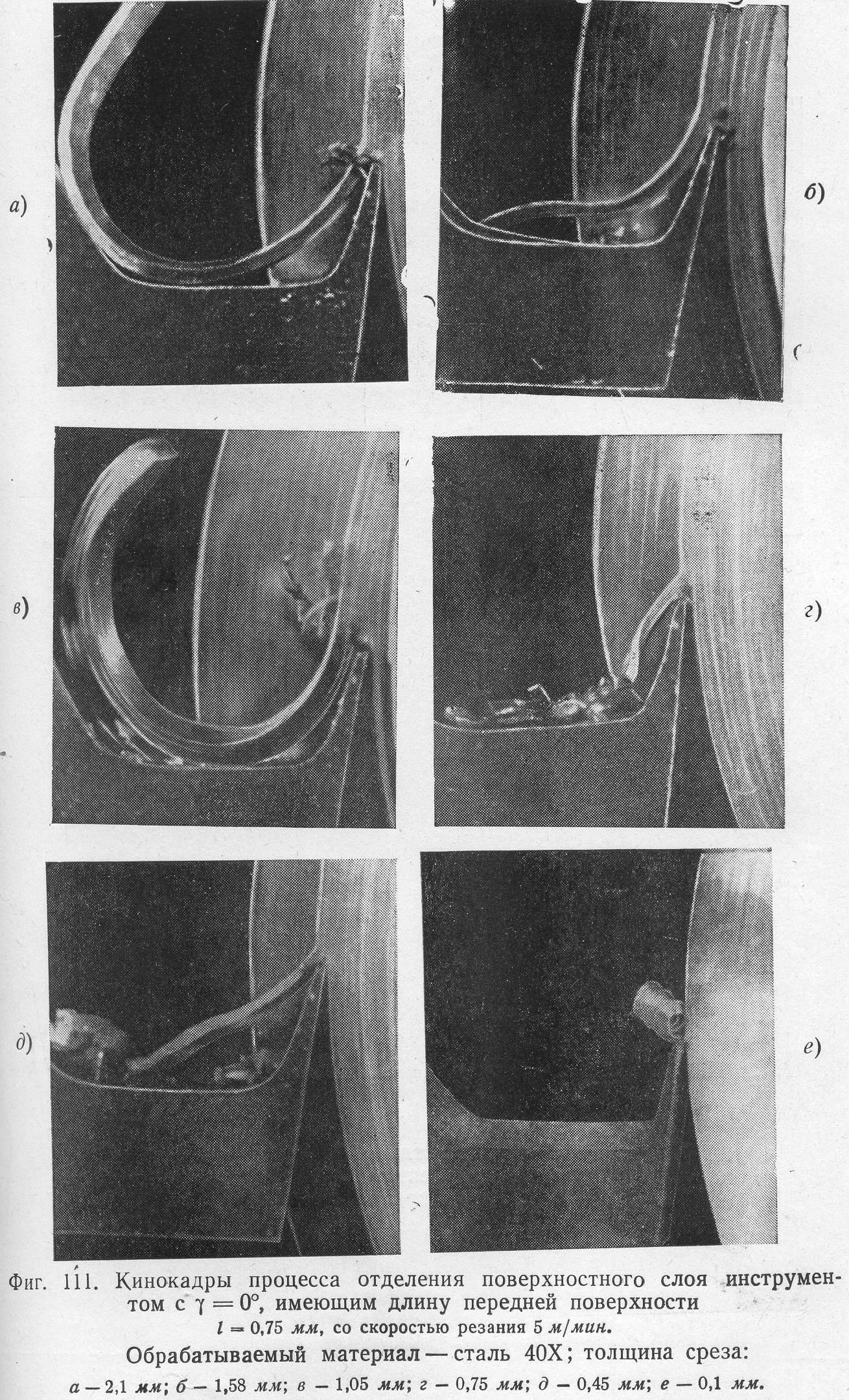 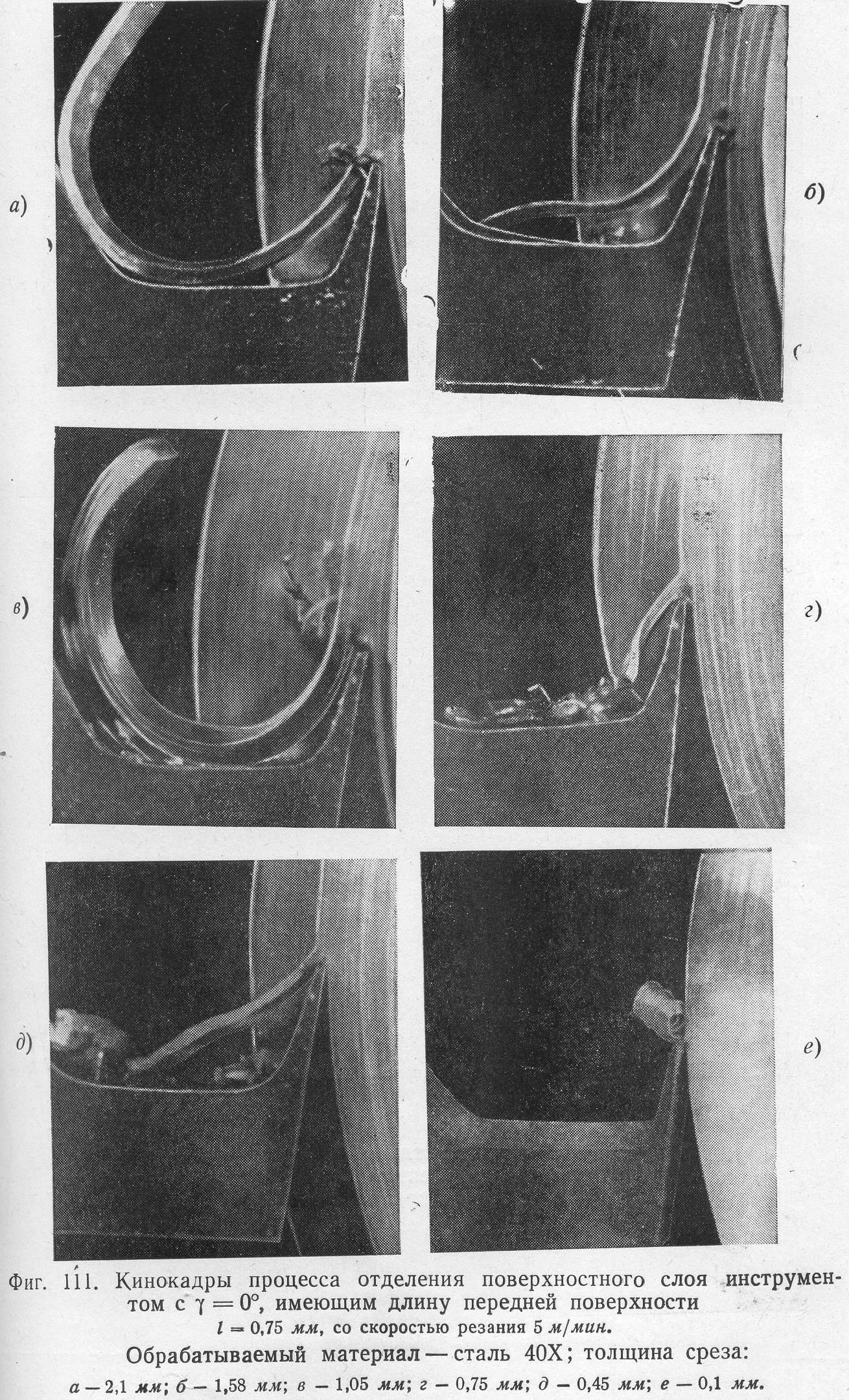 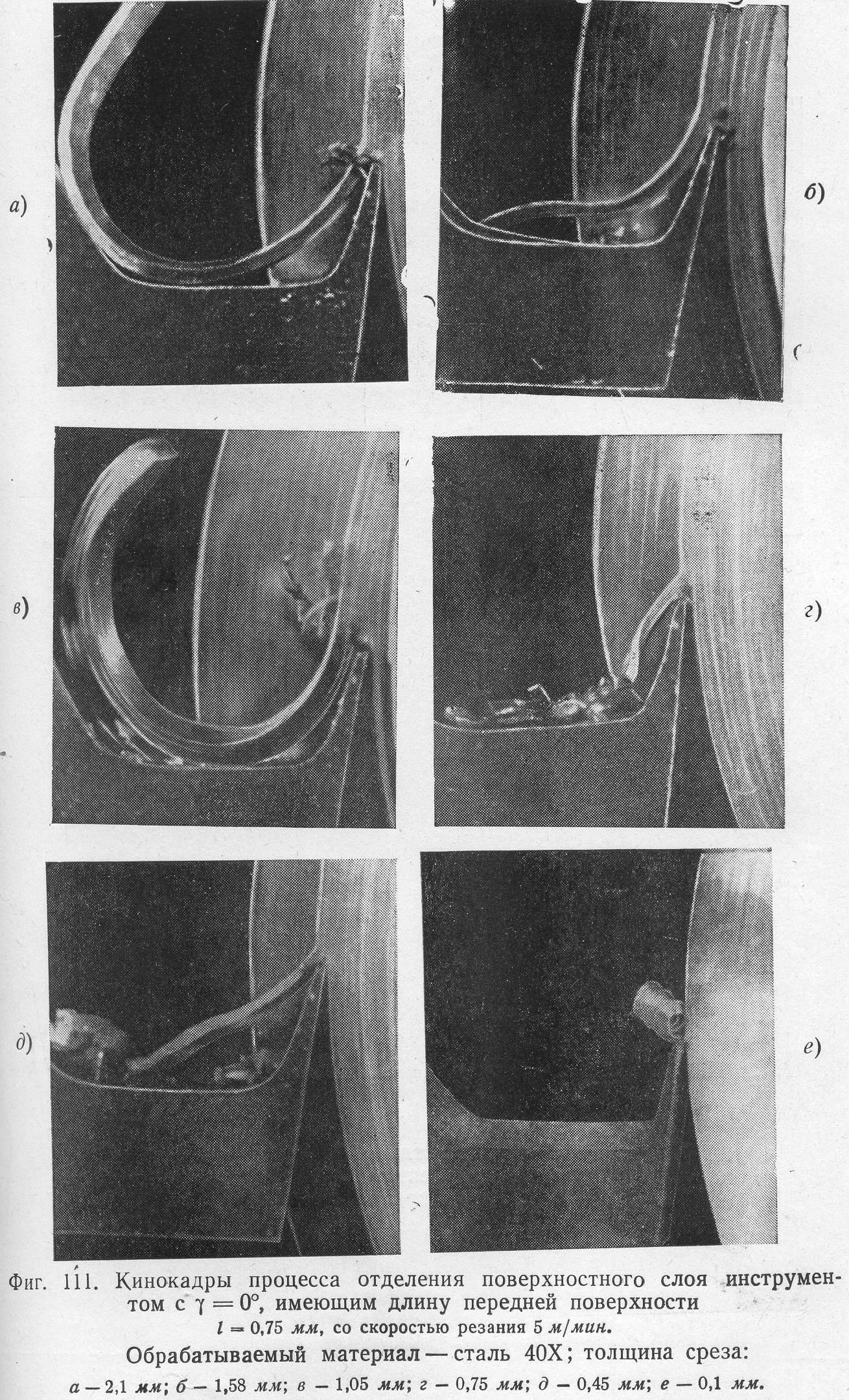 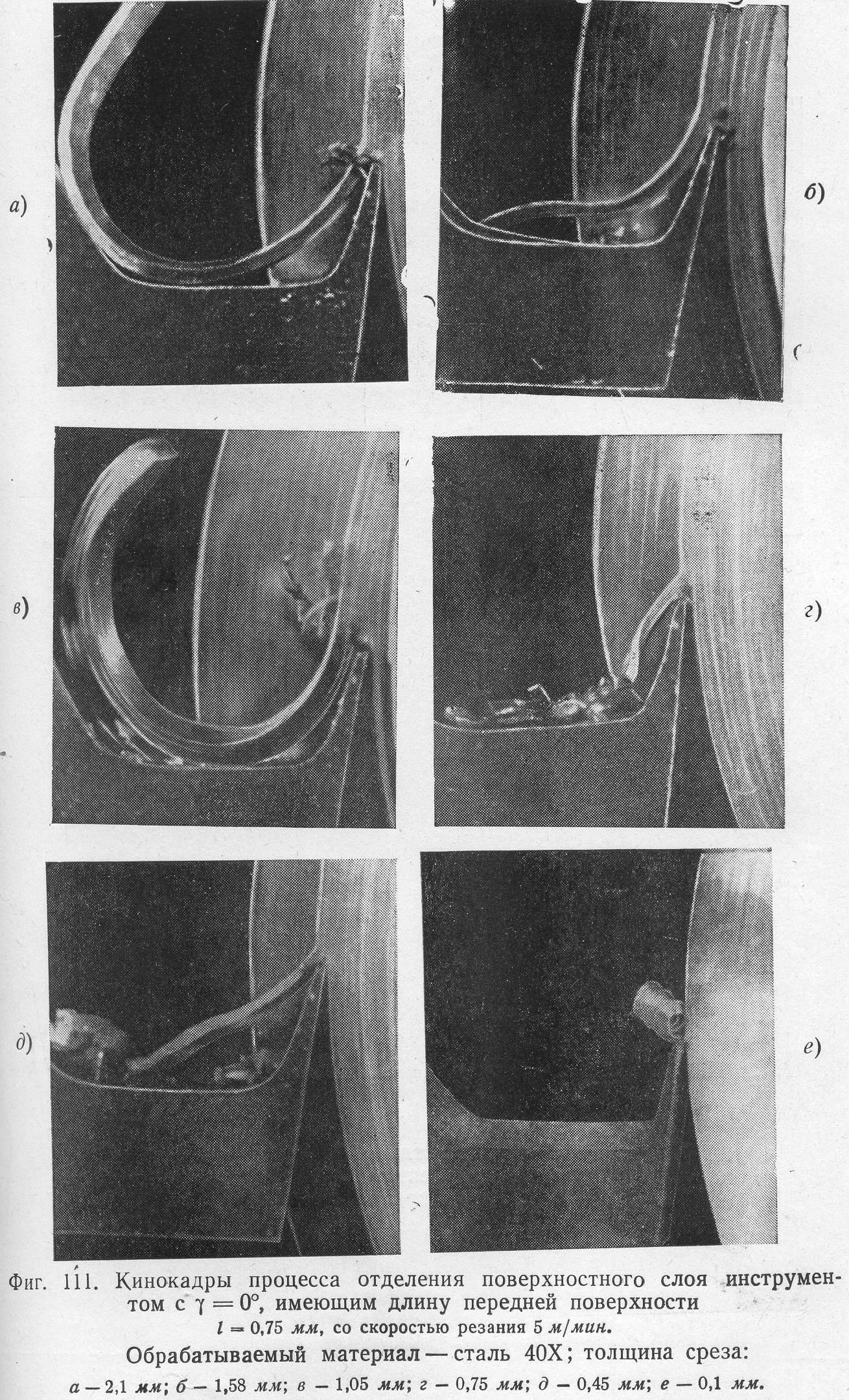 131
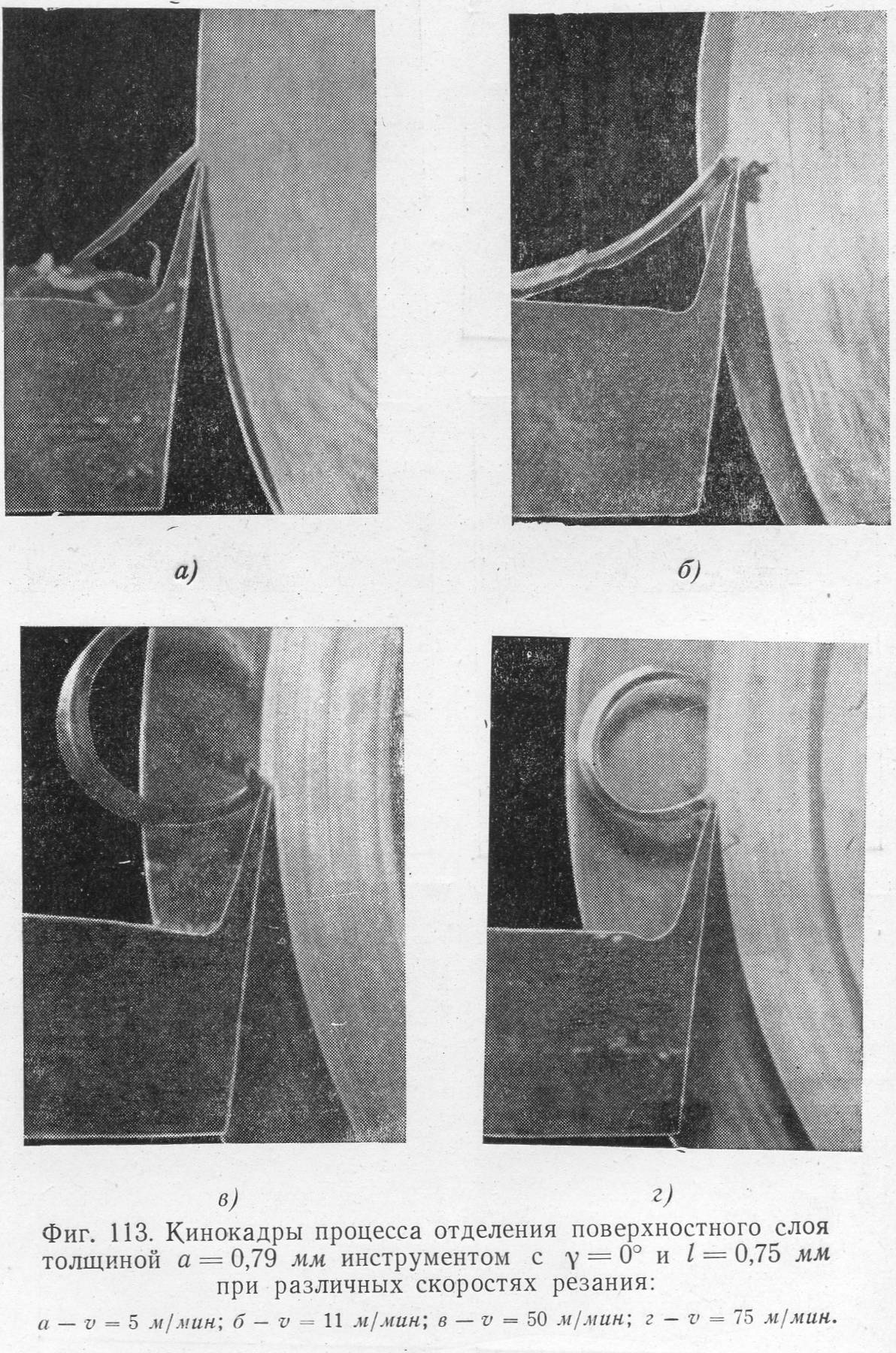 132
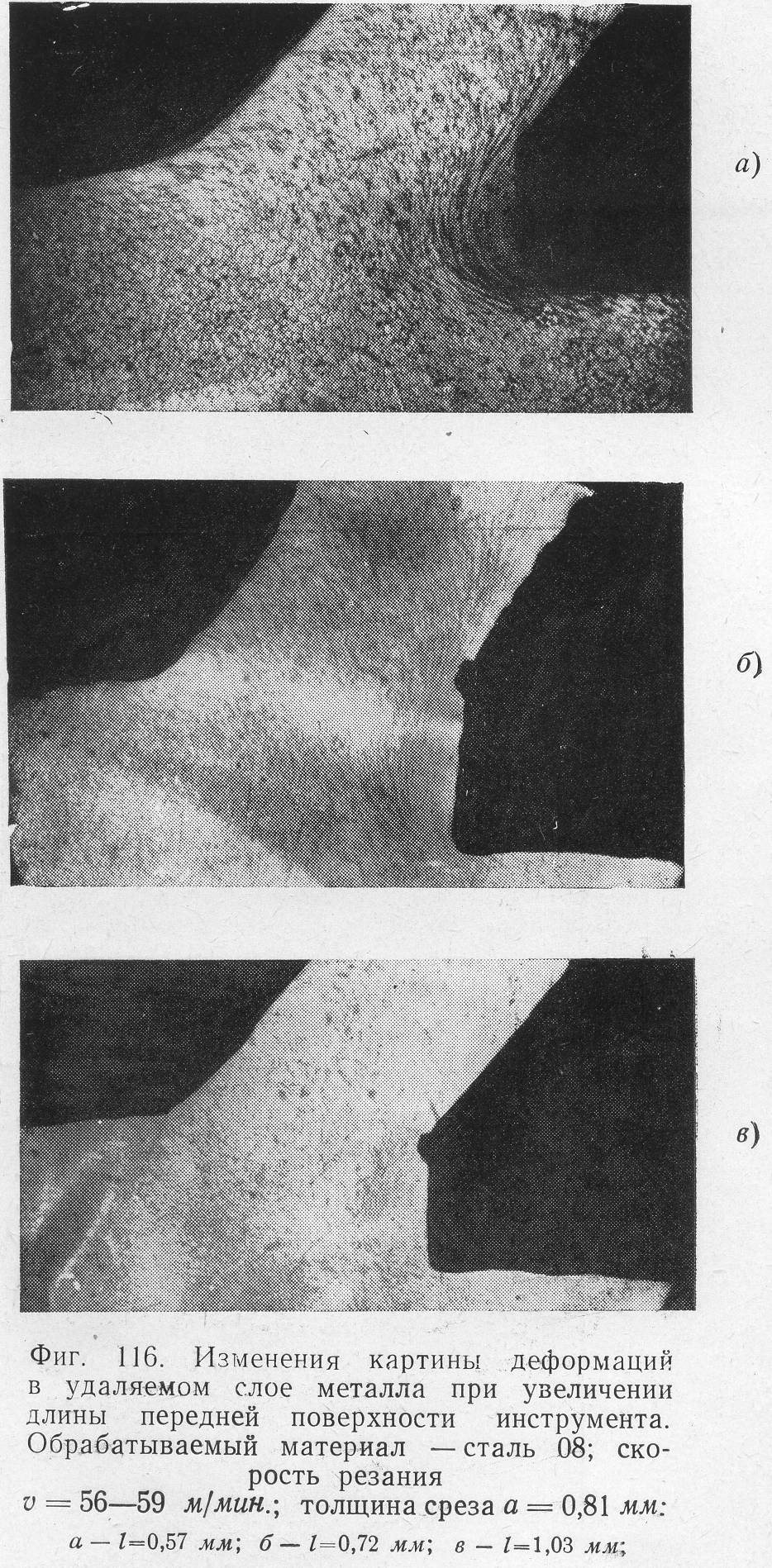 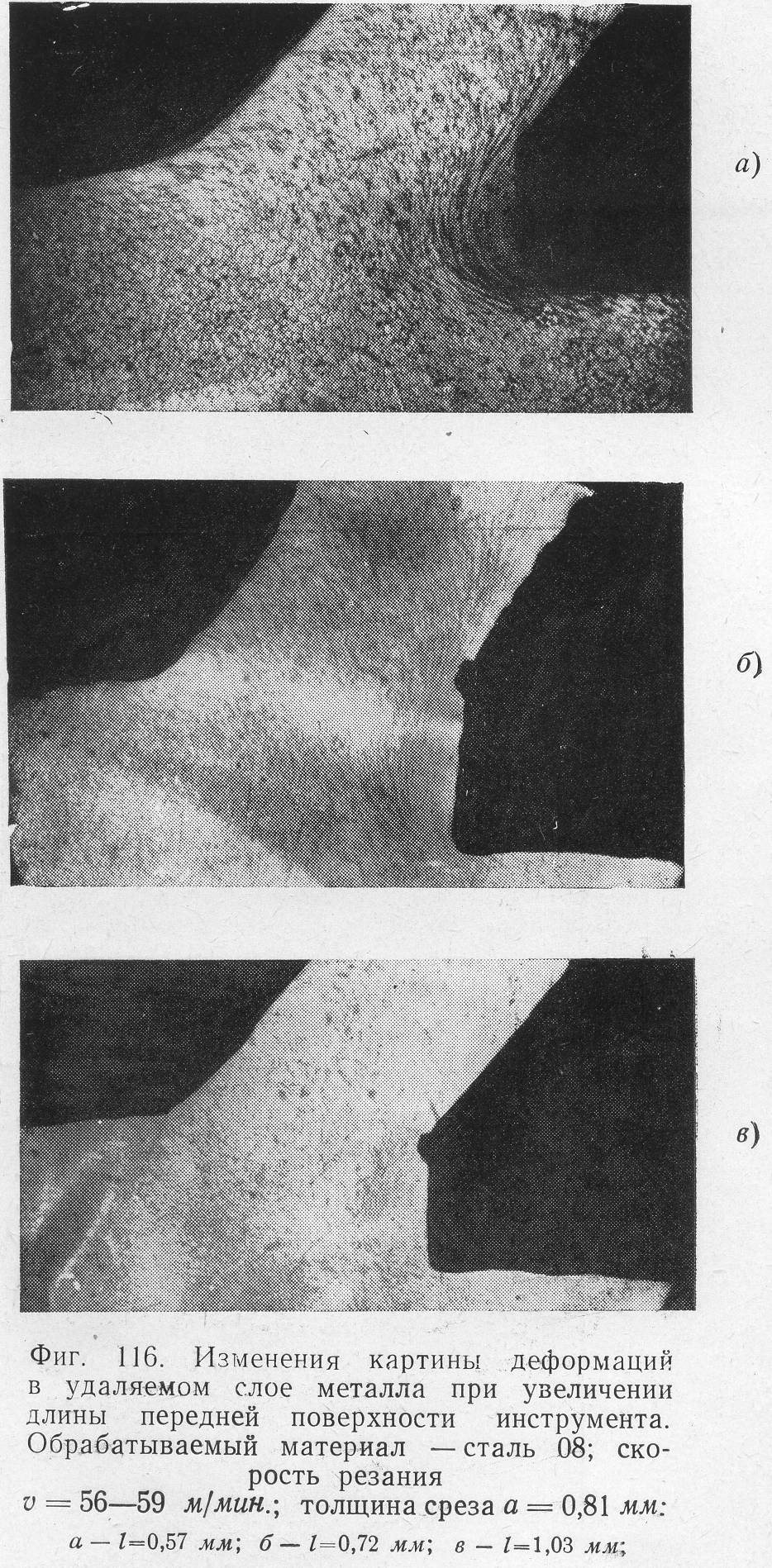 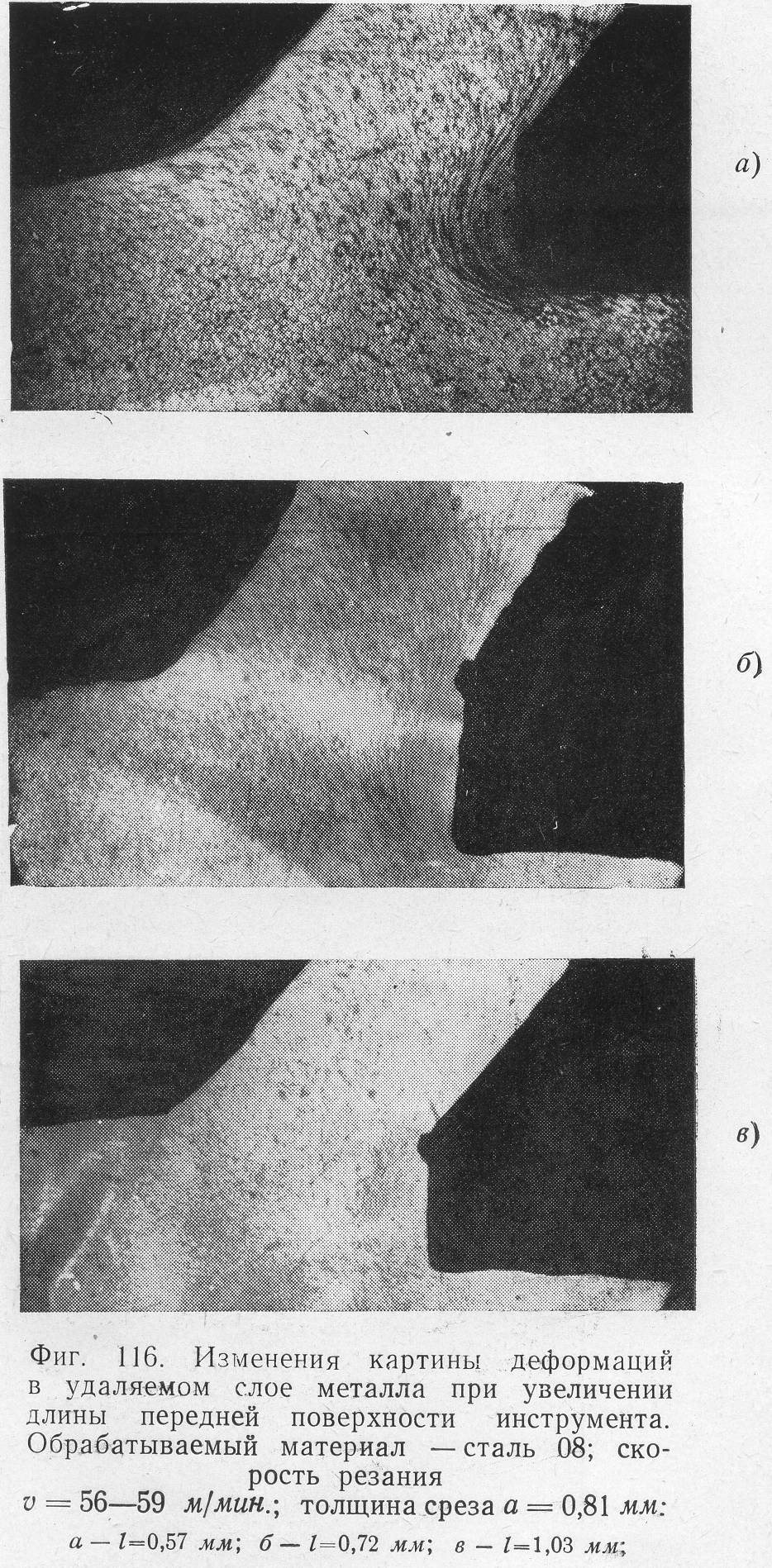 133
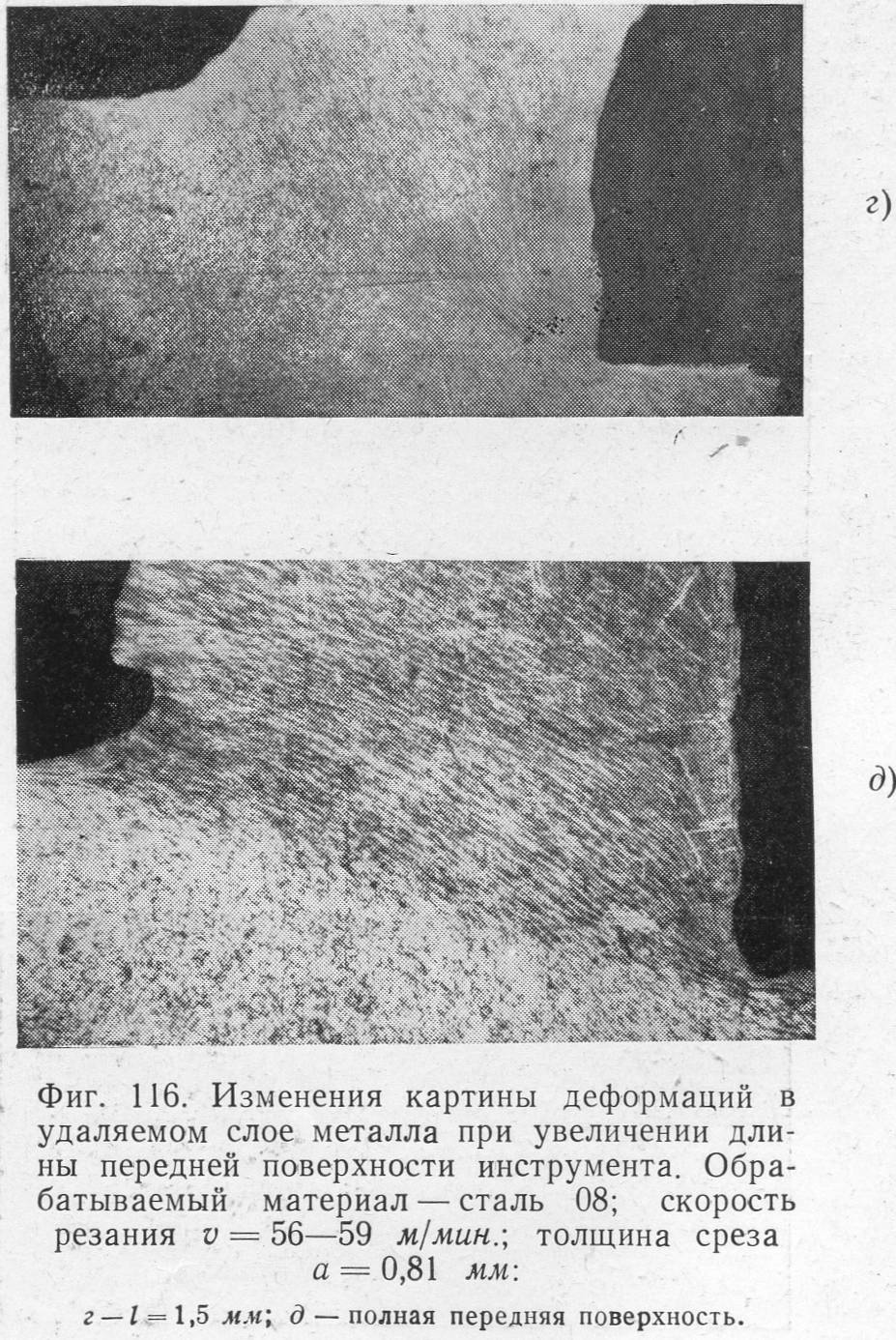 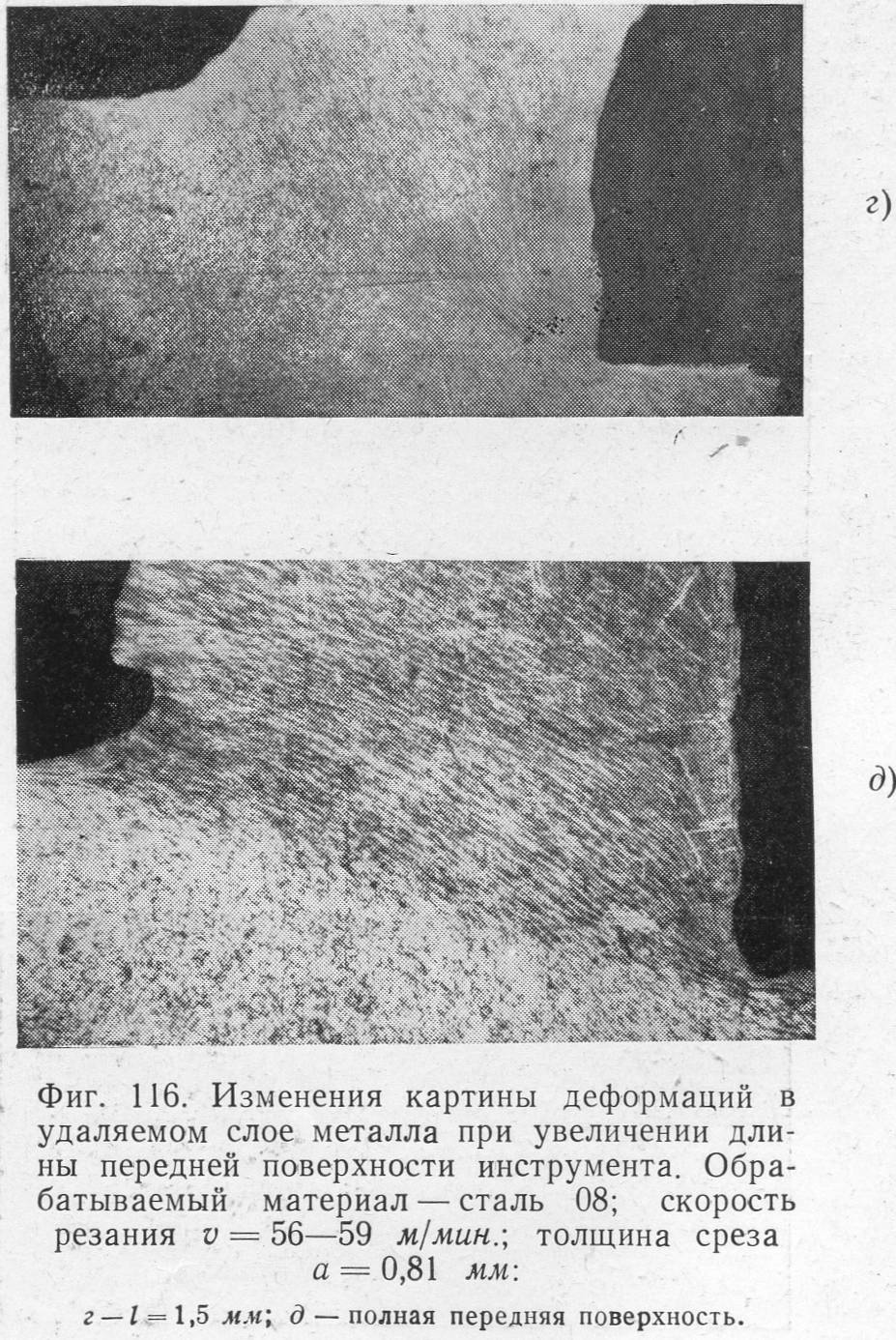 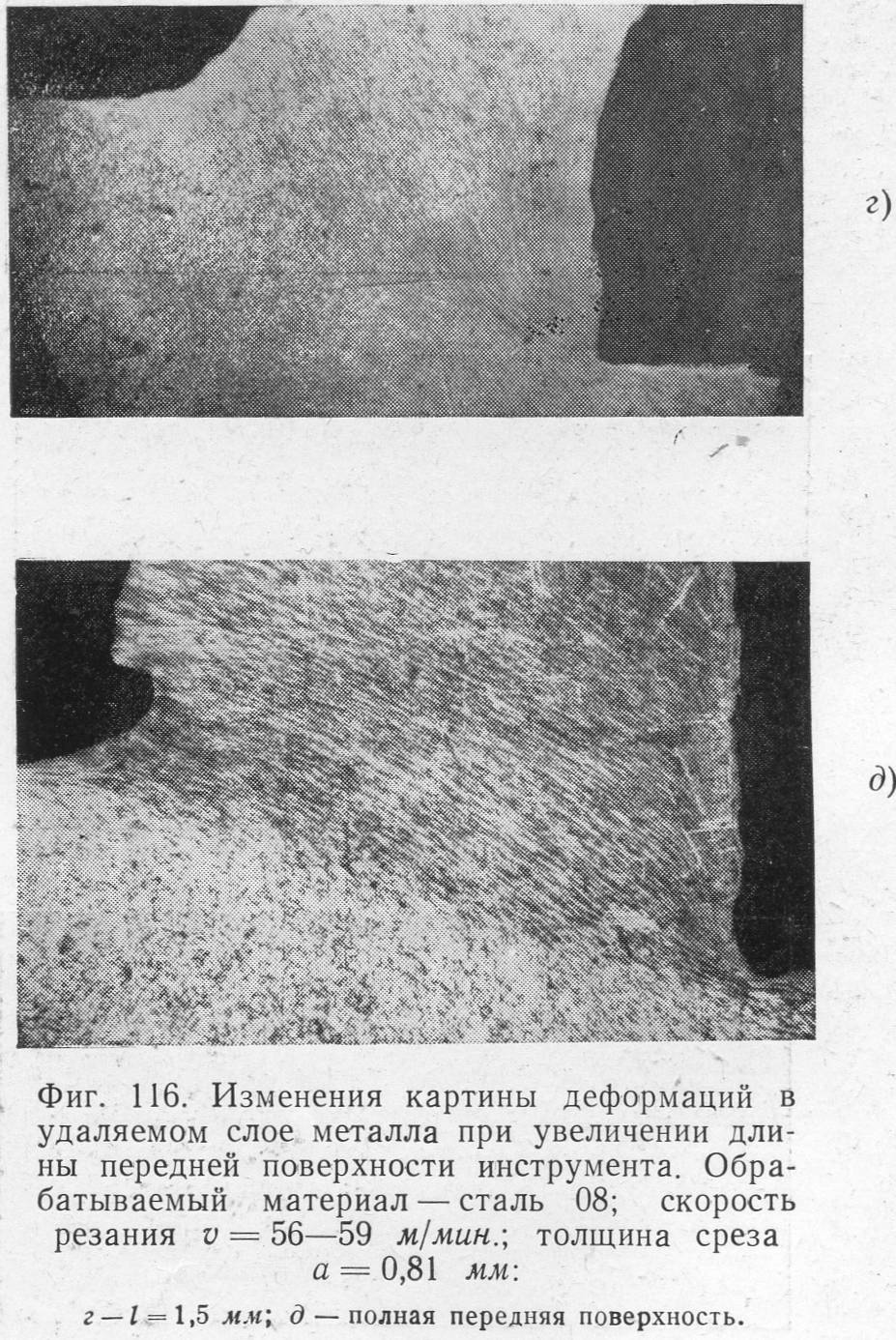 134
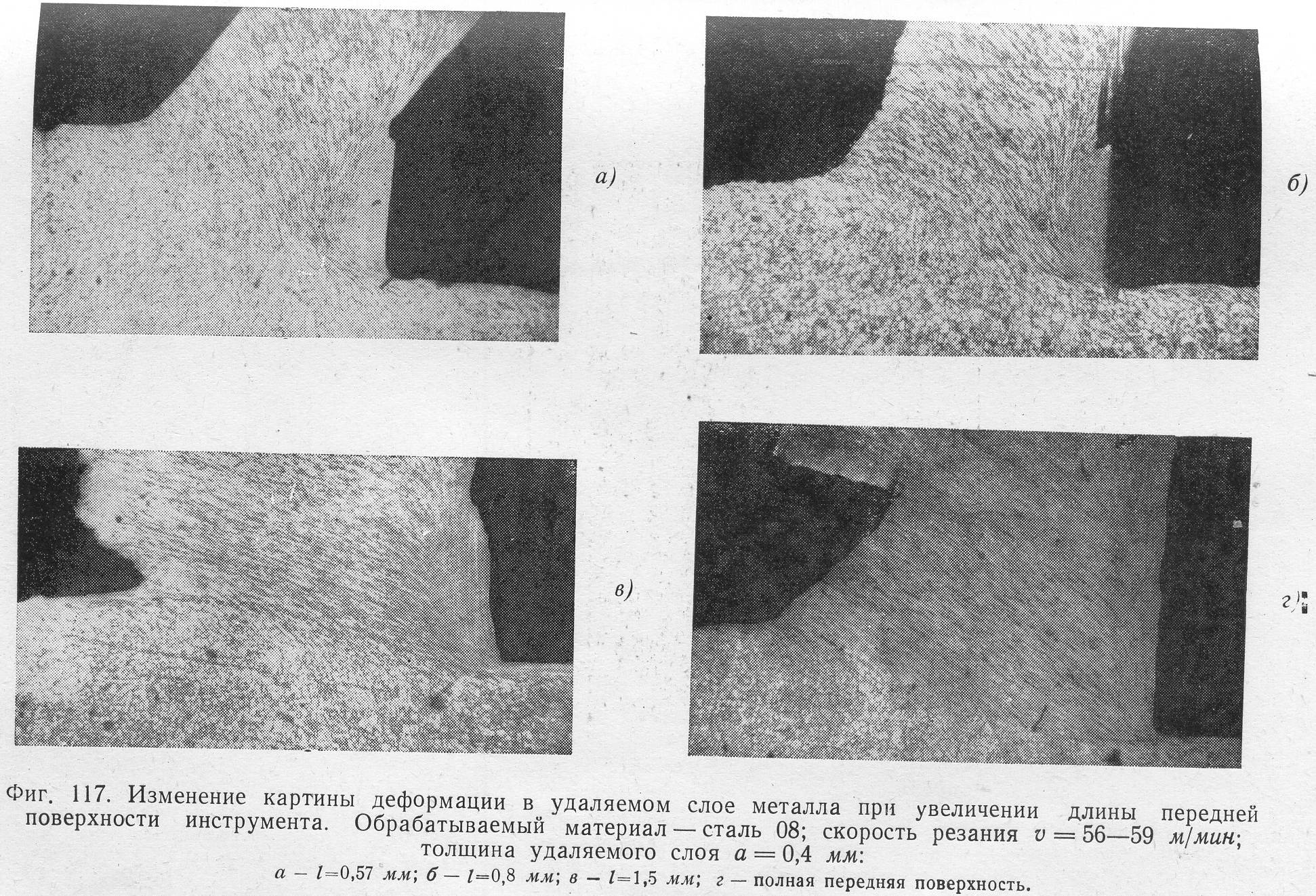 135
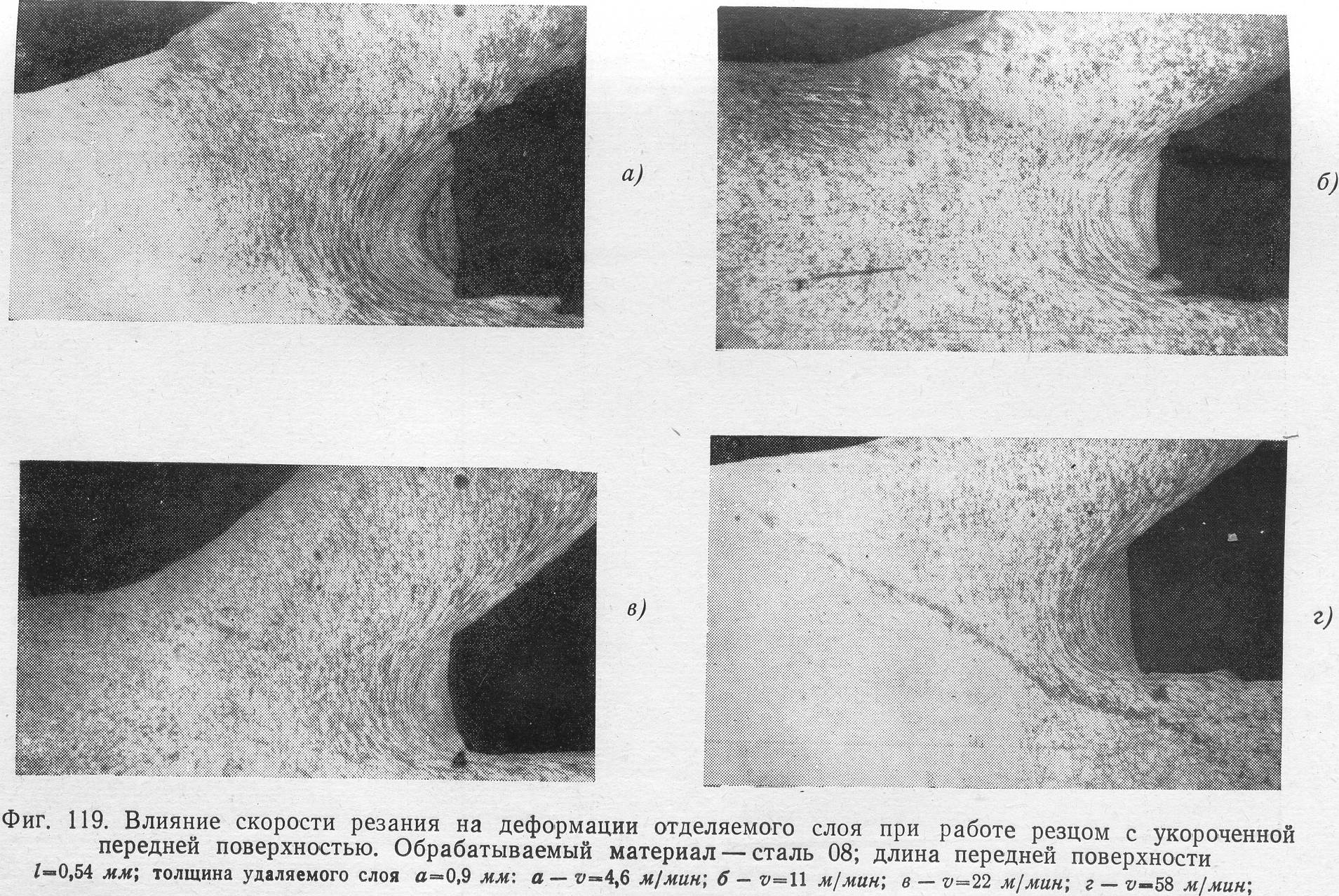 136
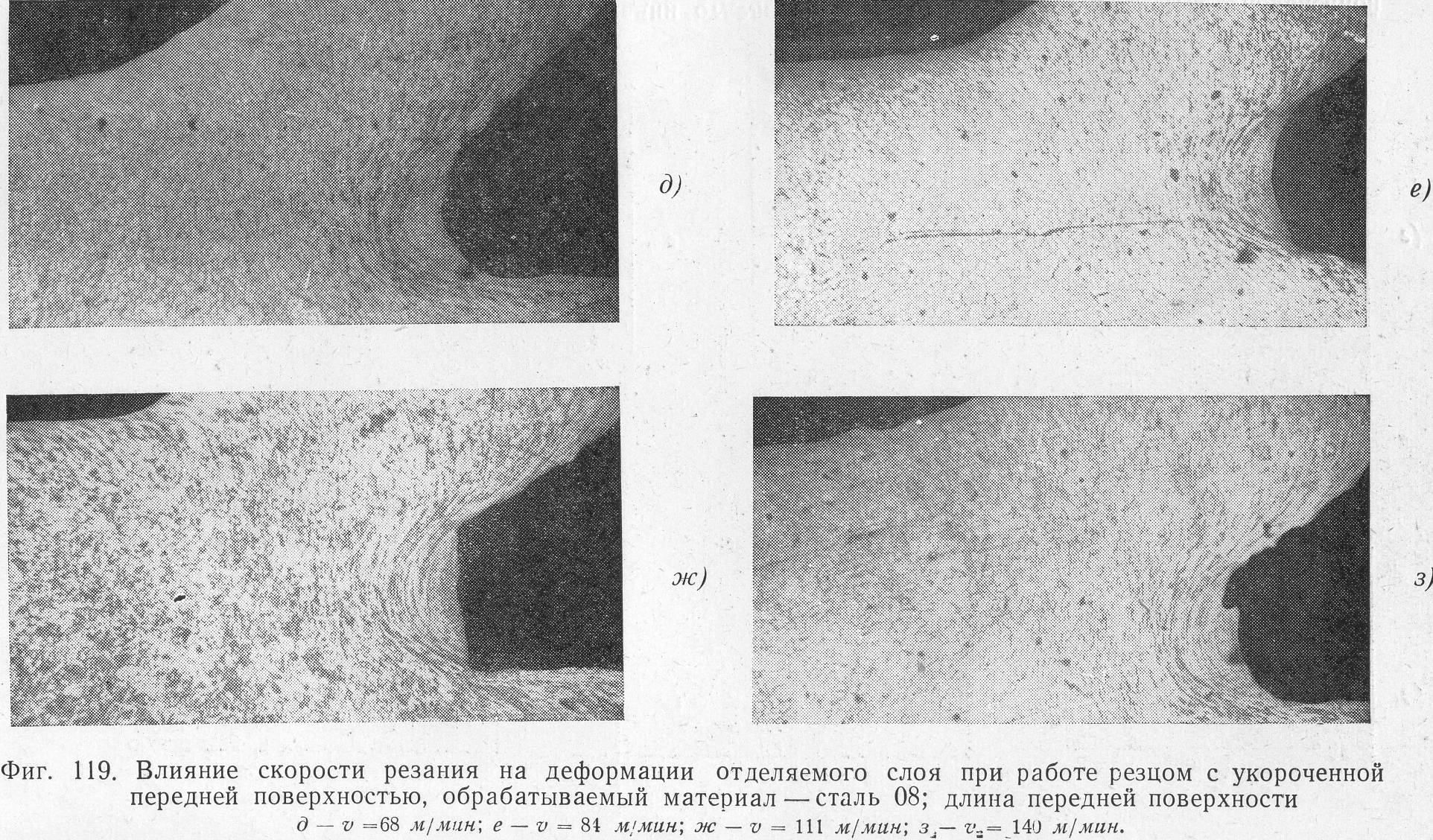 137
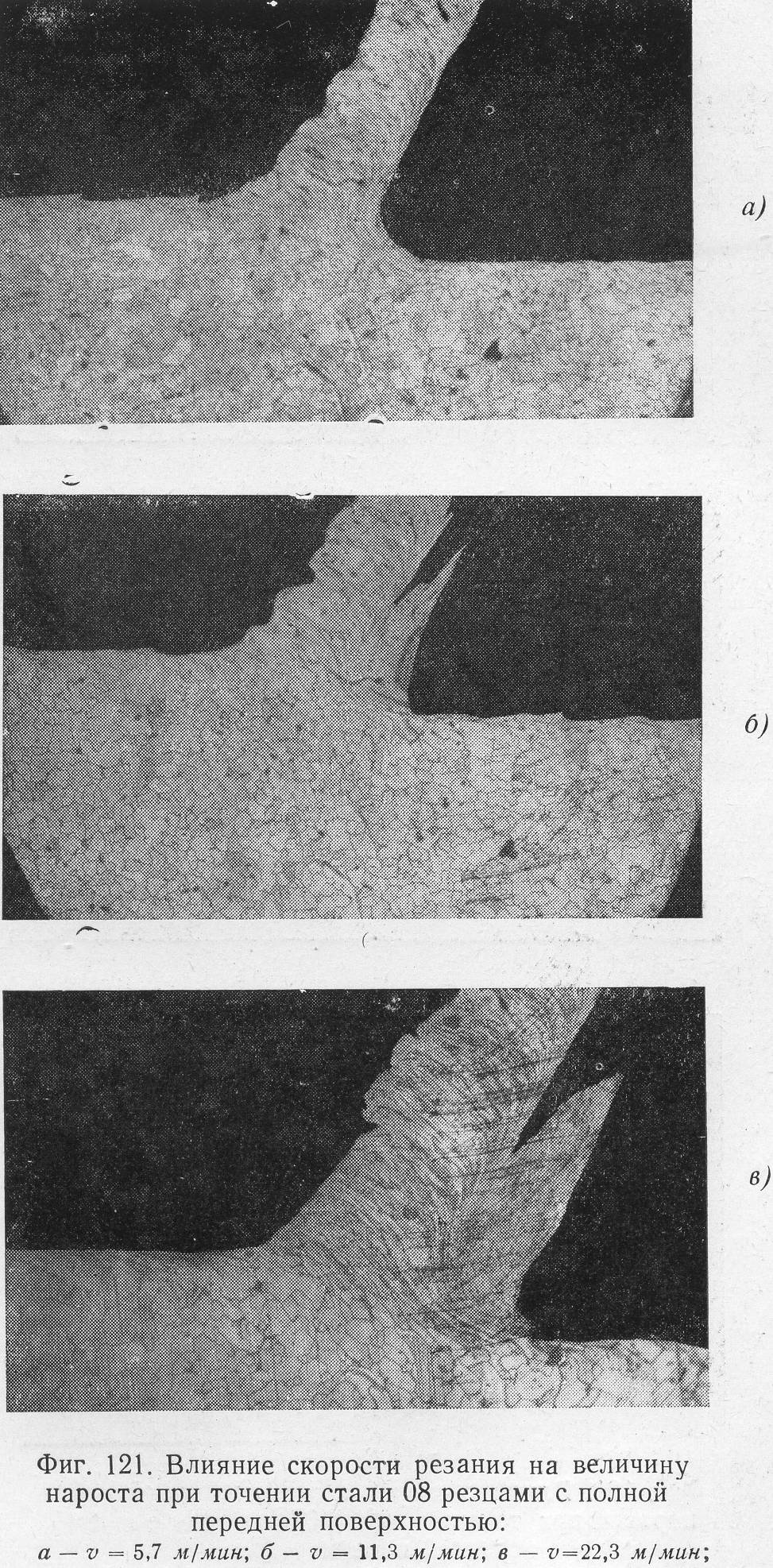 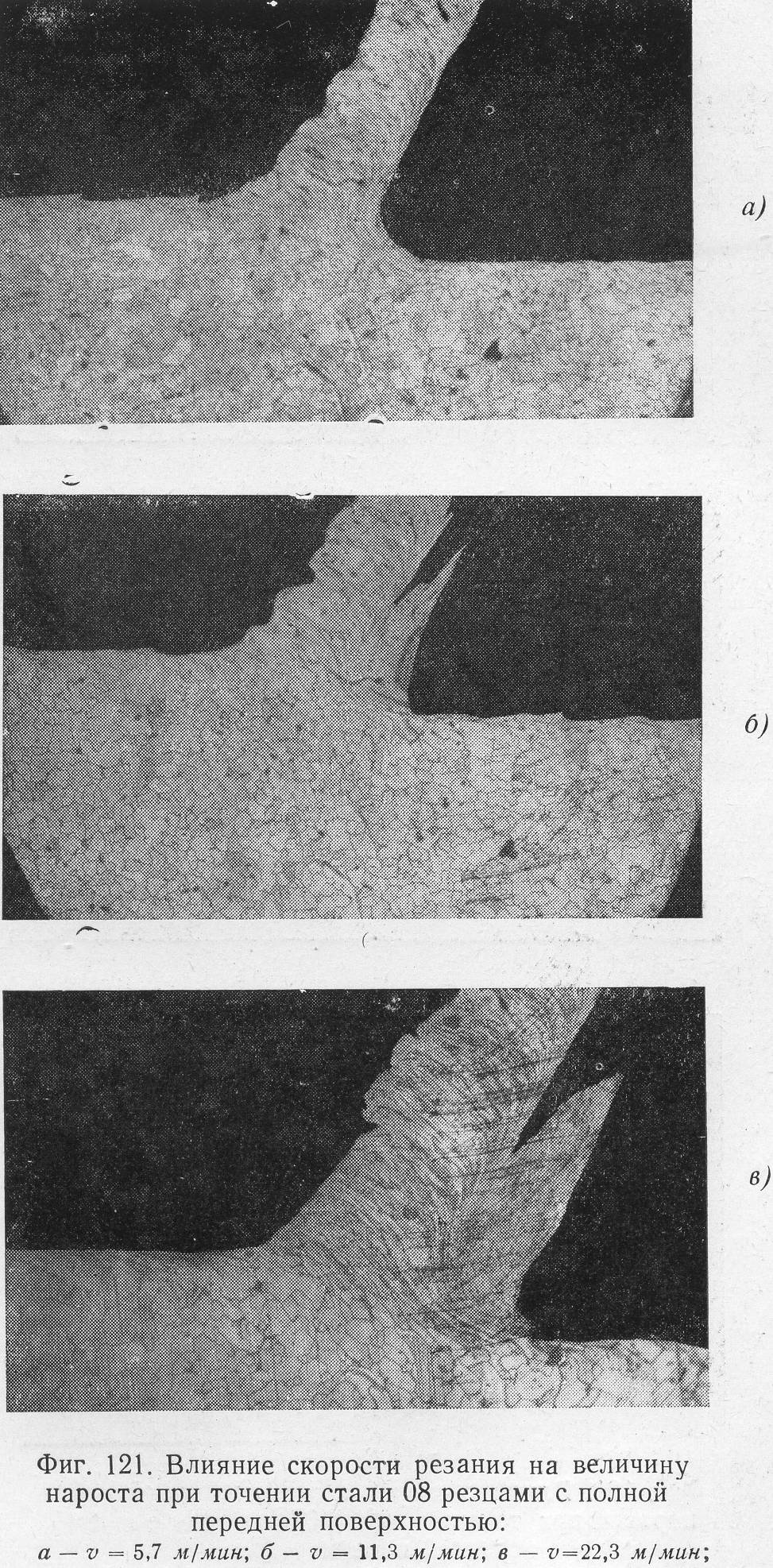 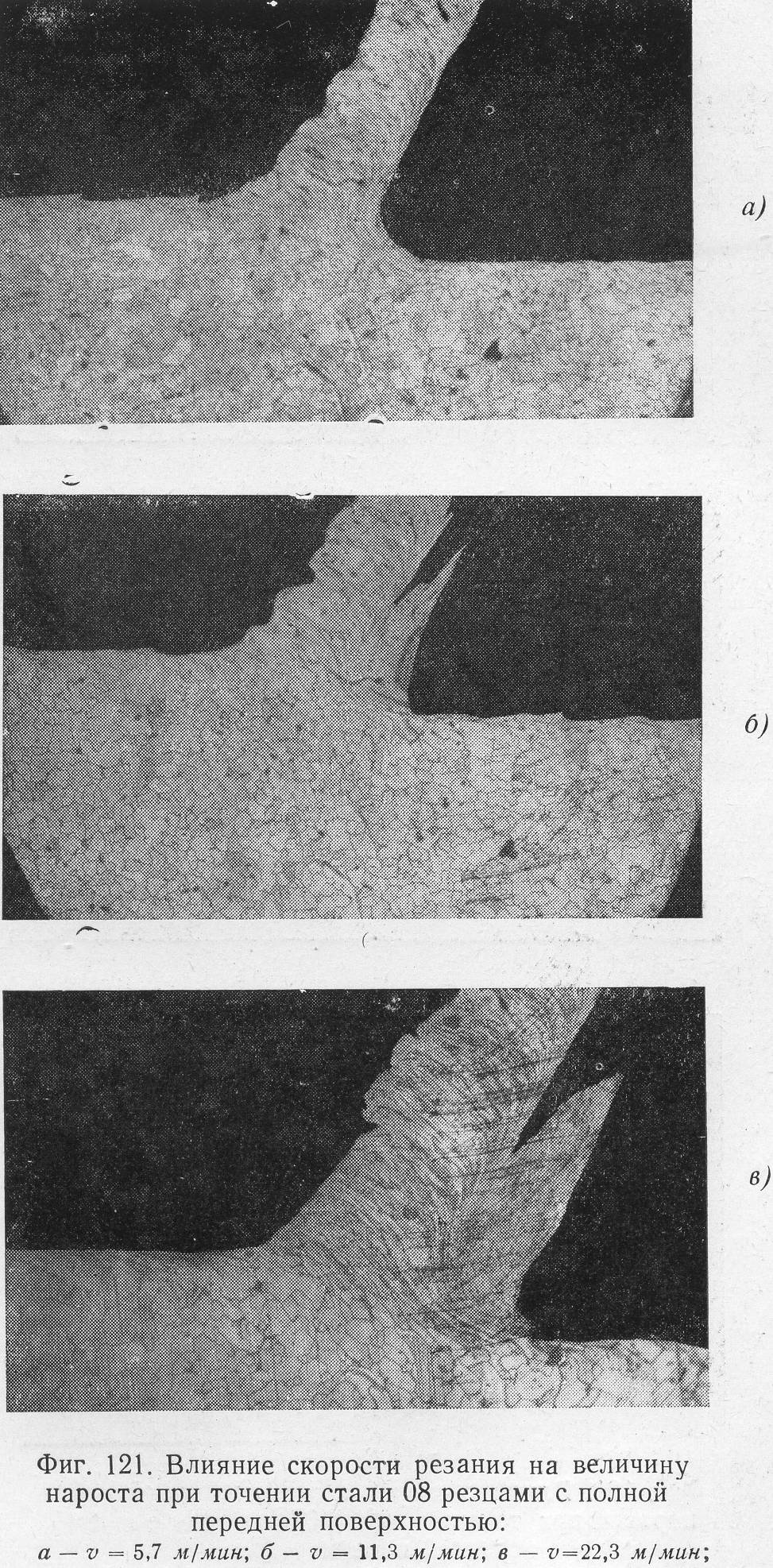 138
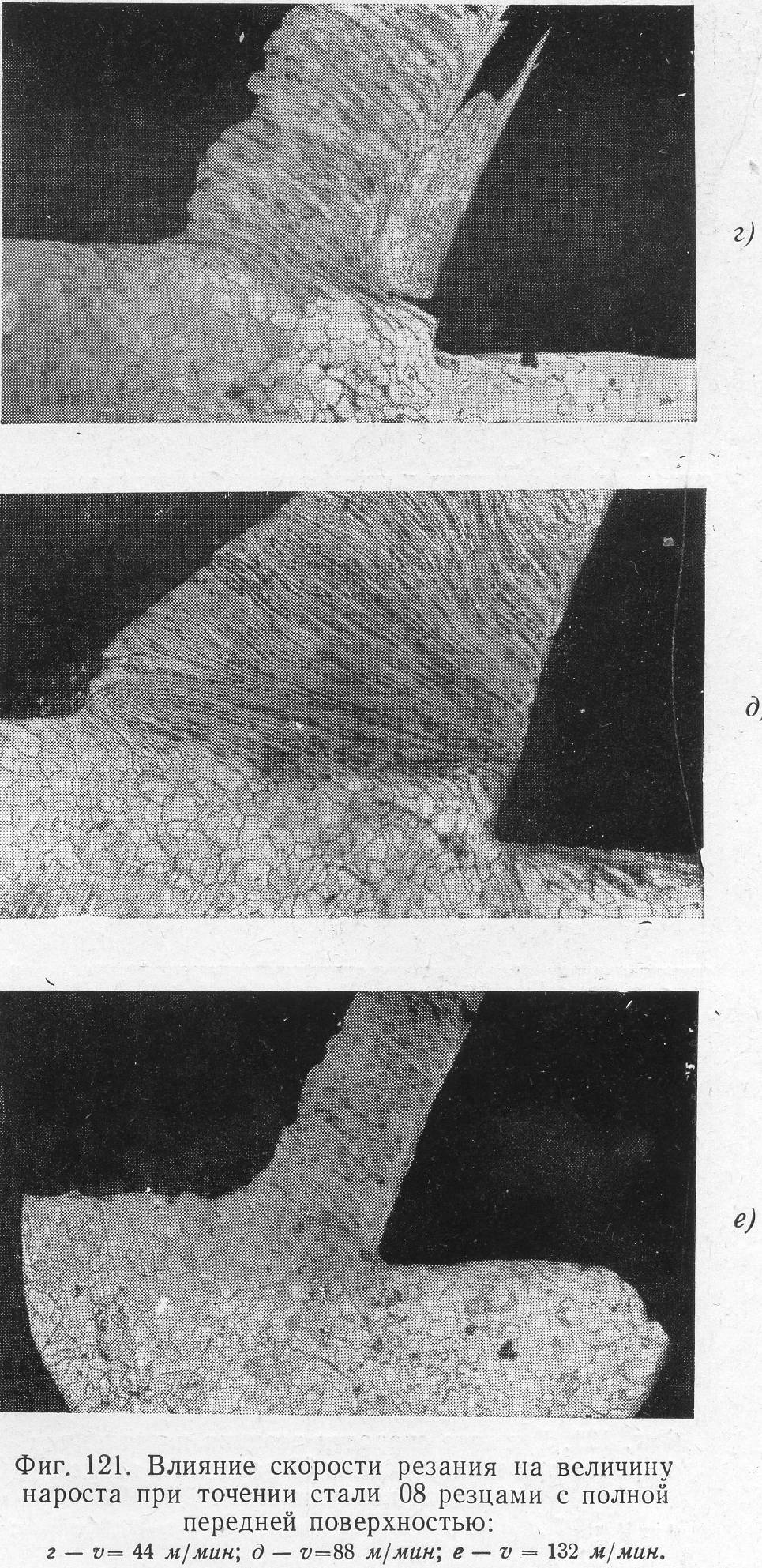 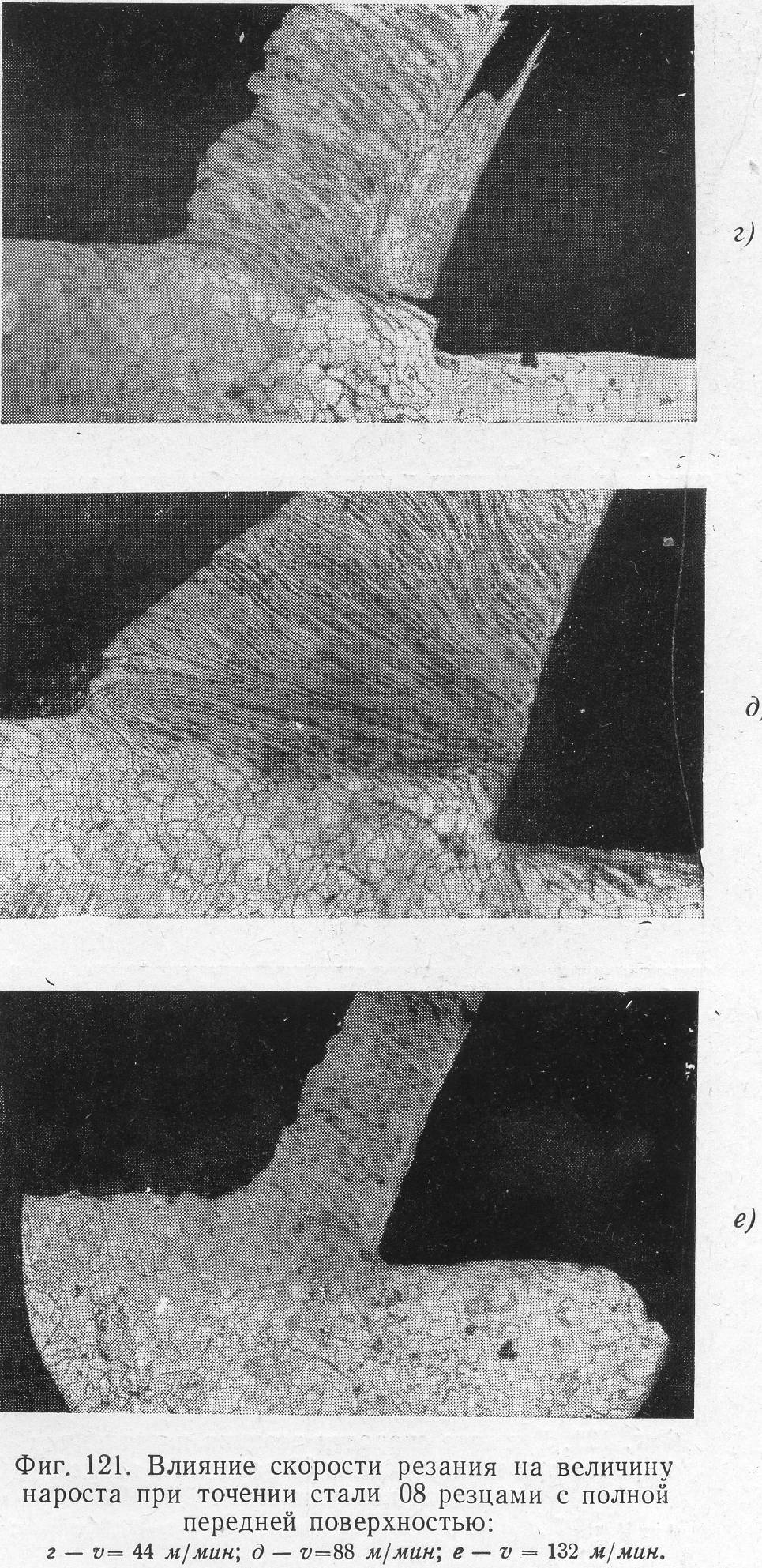 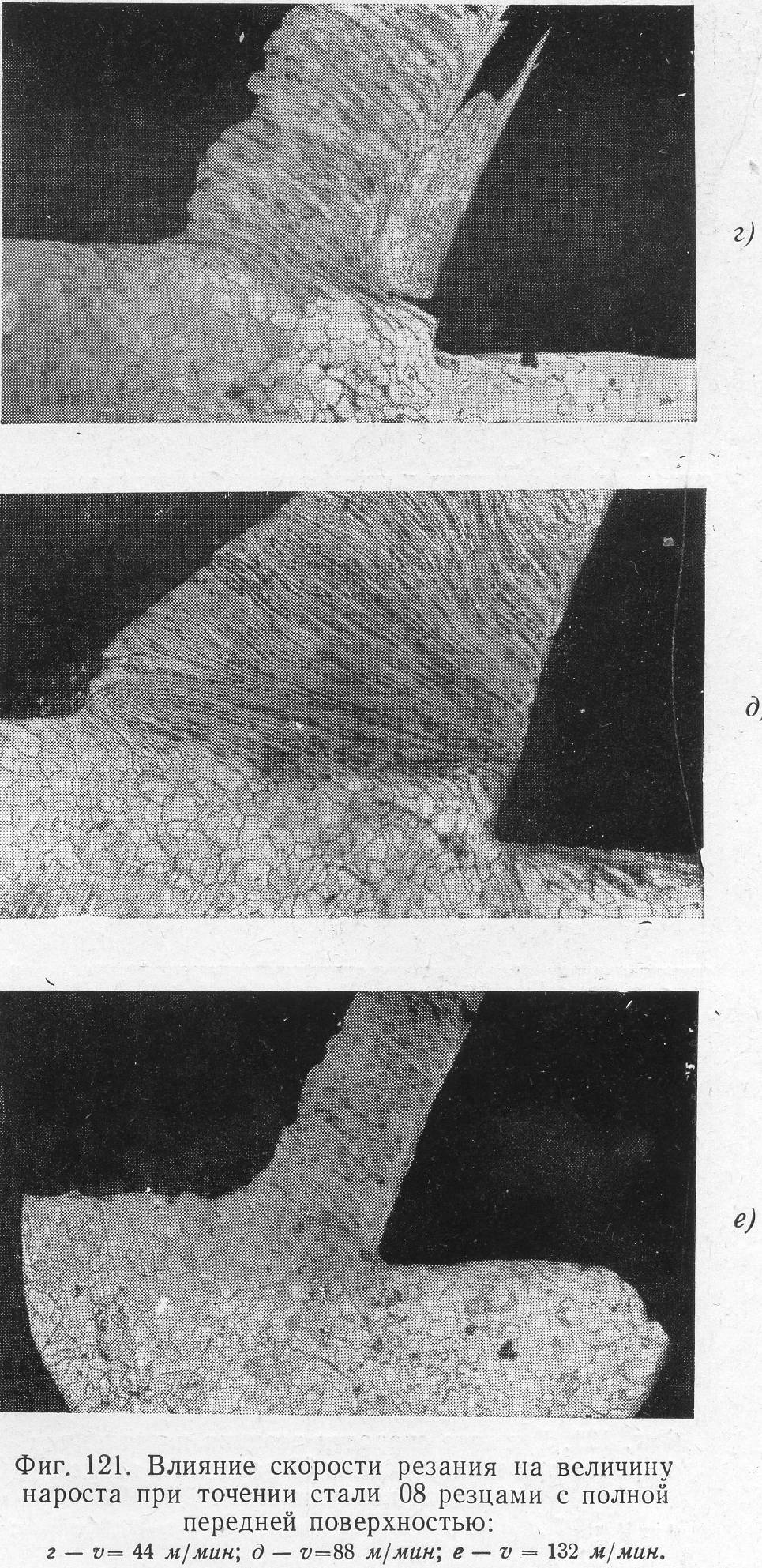 139
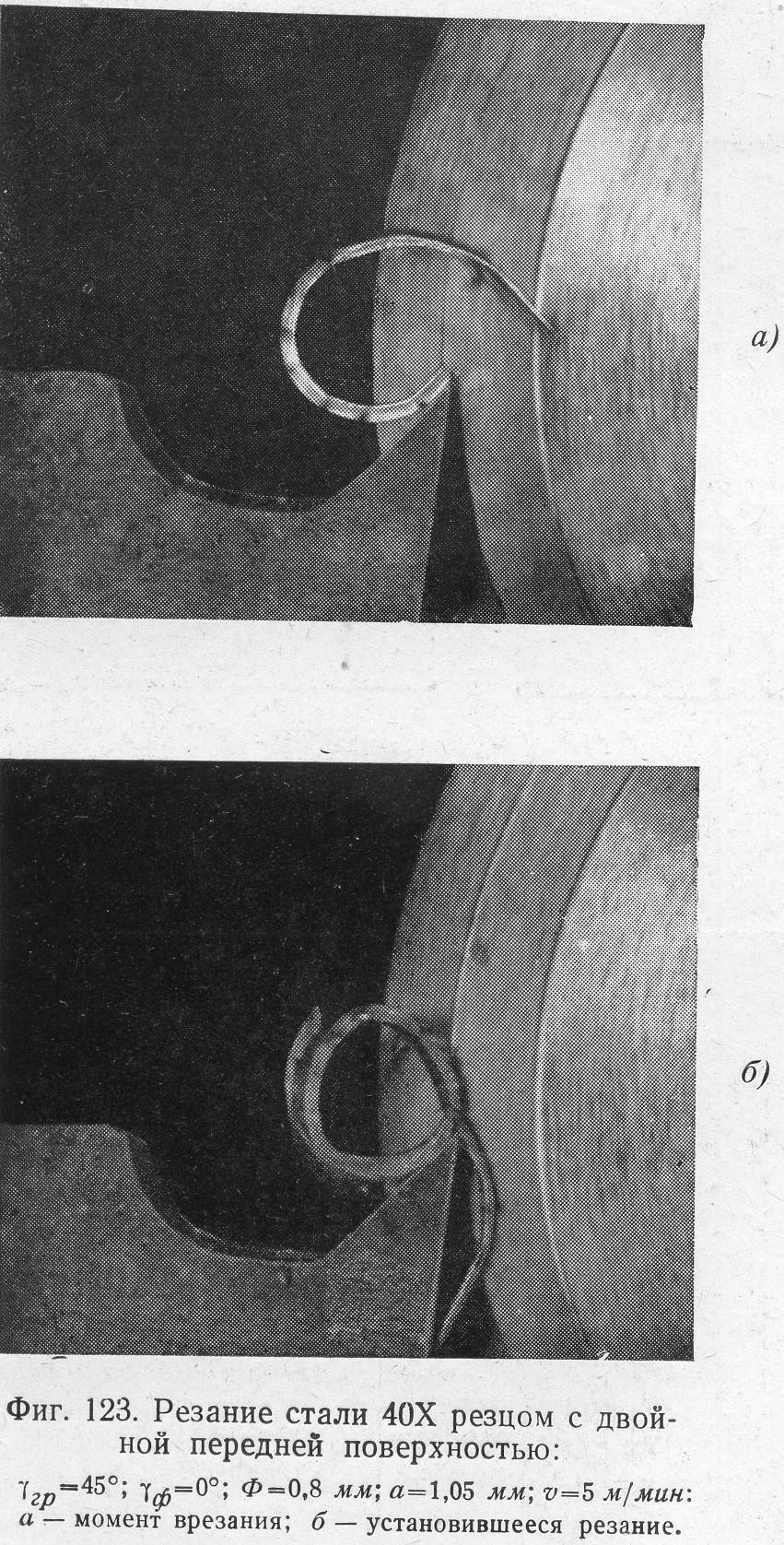 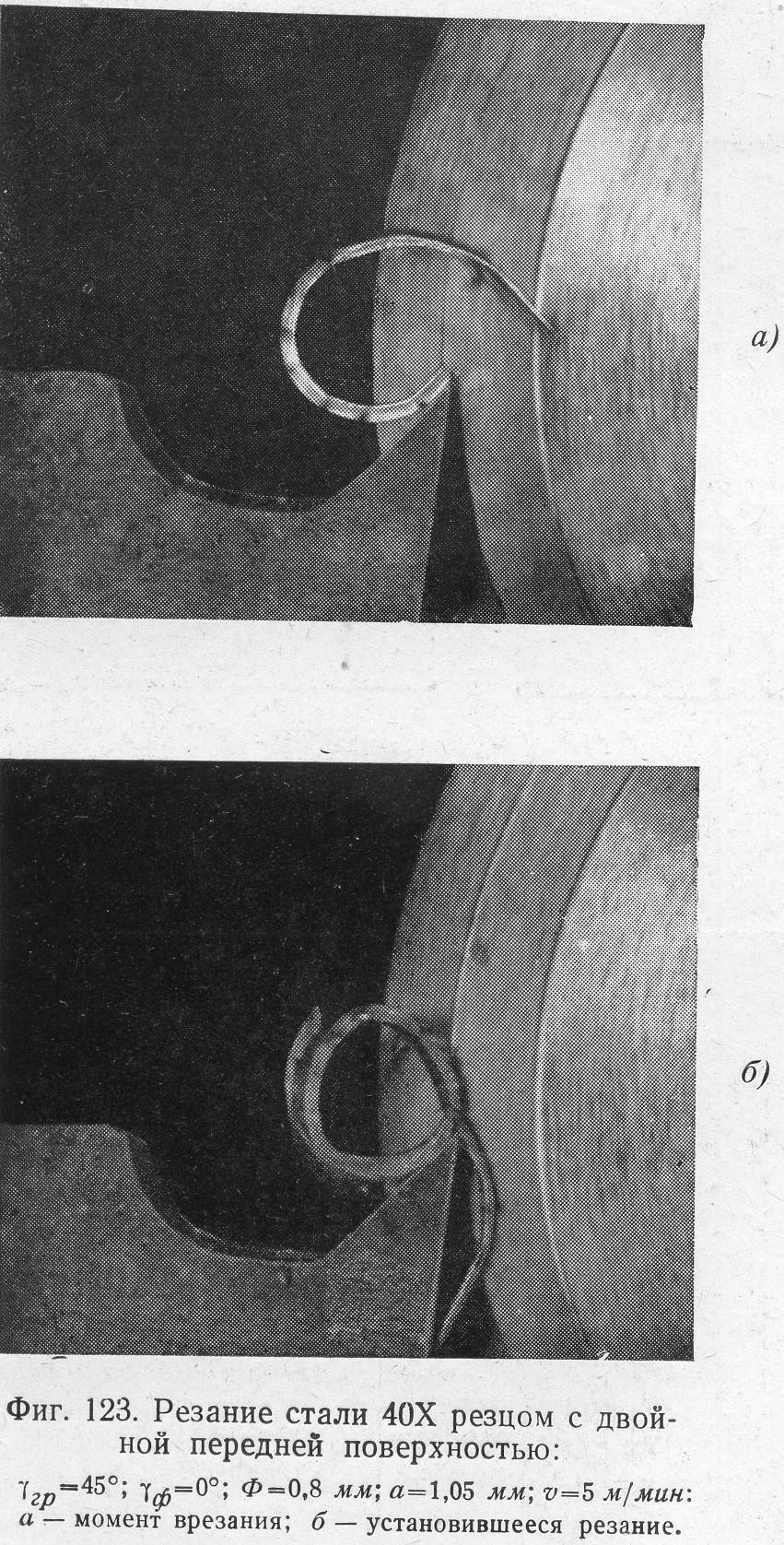 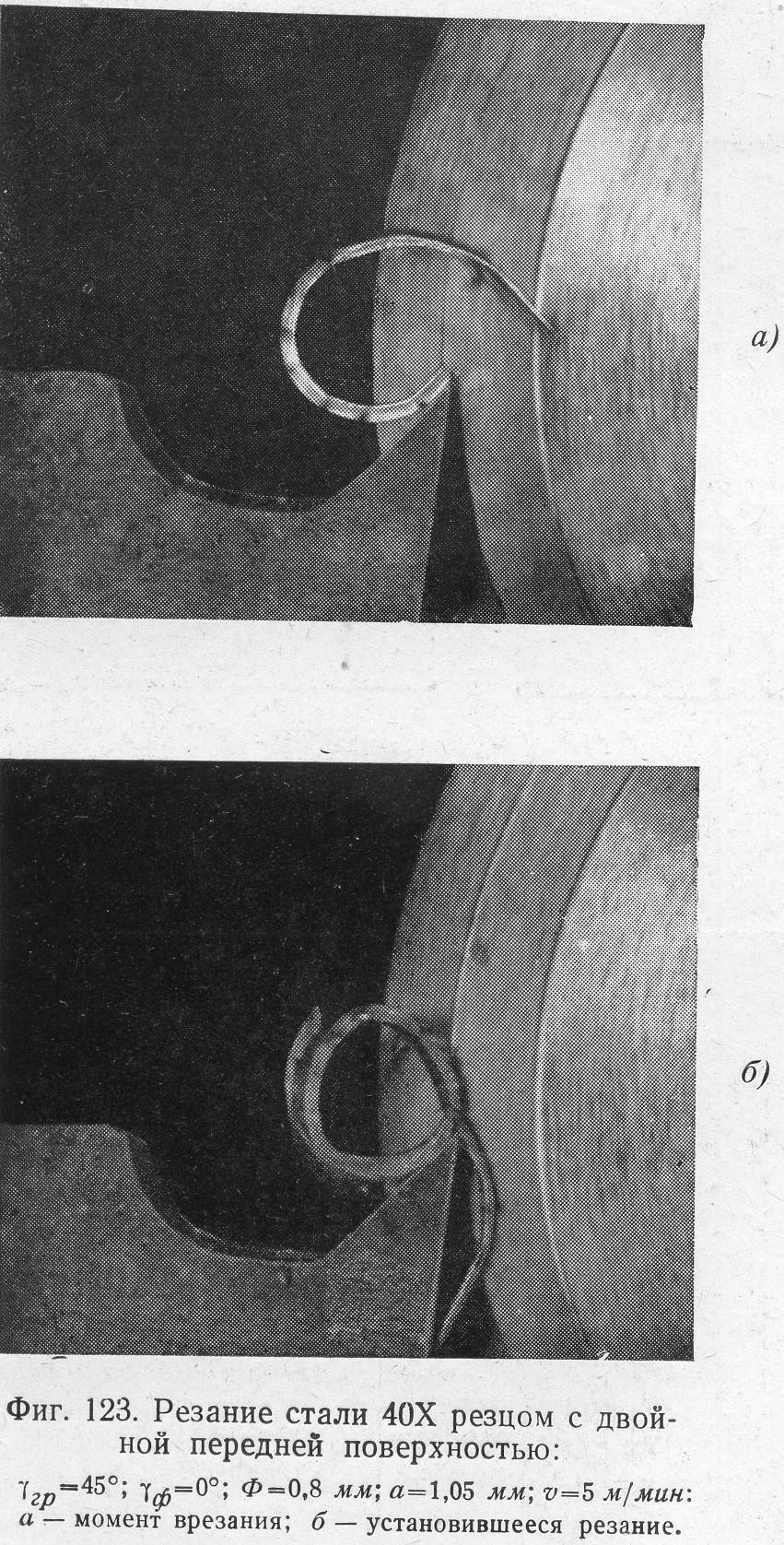 140
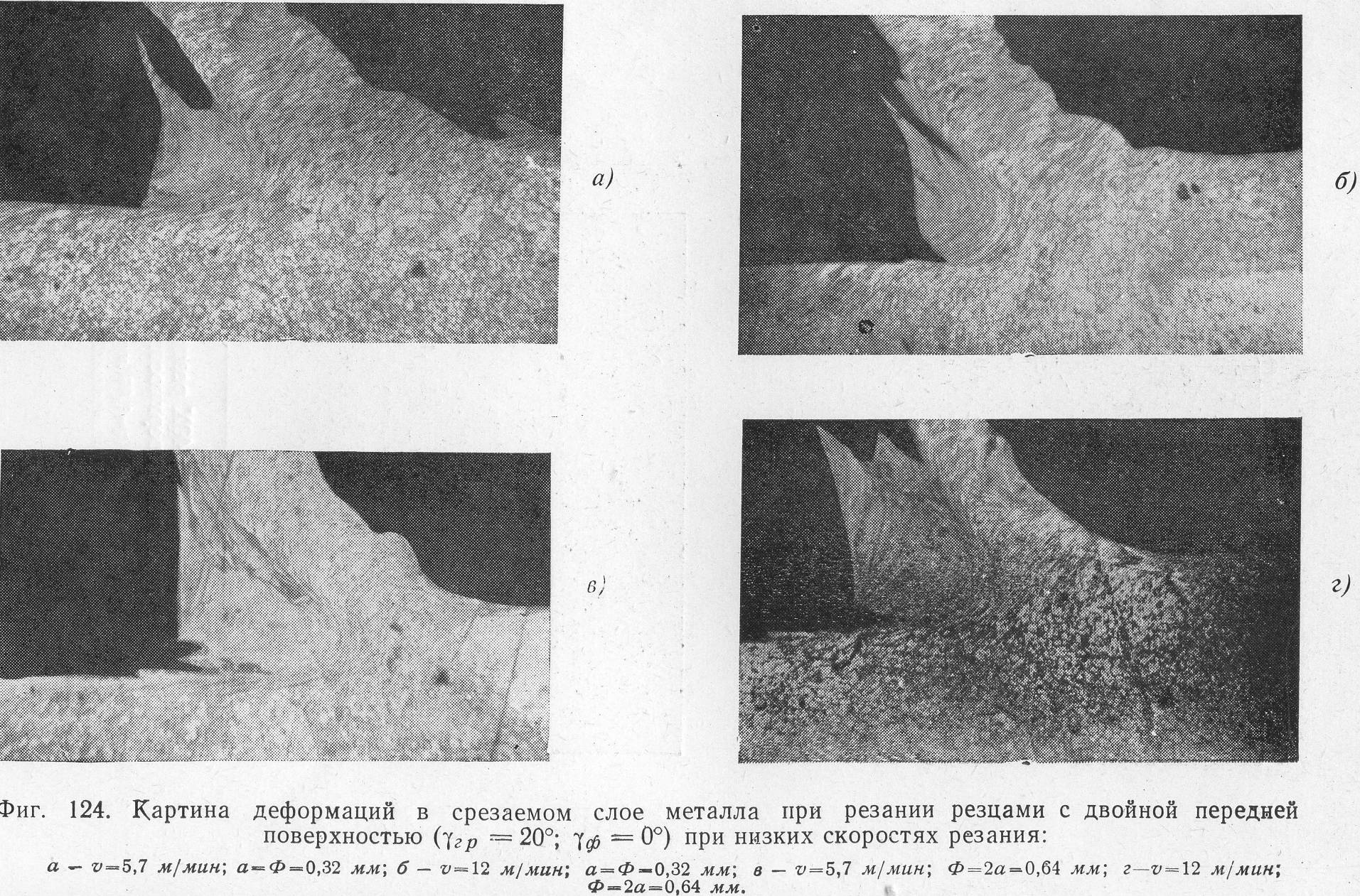 141
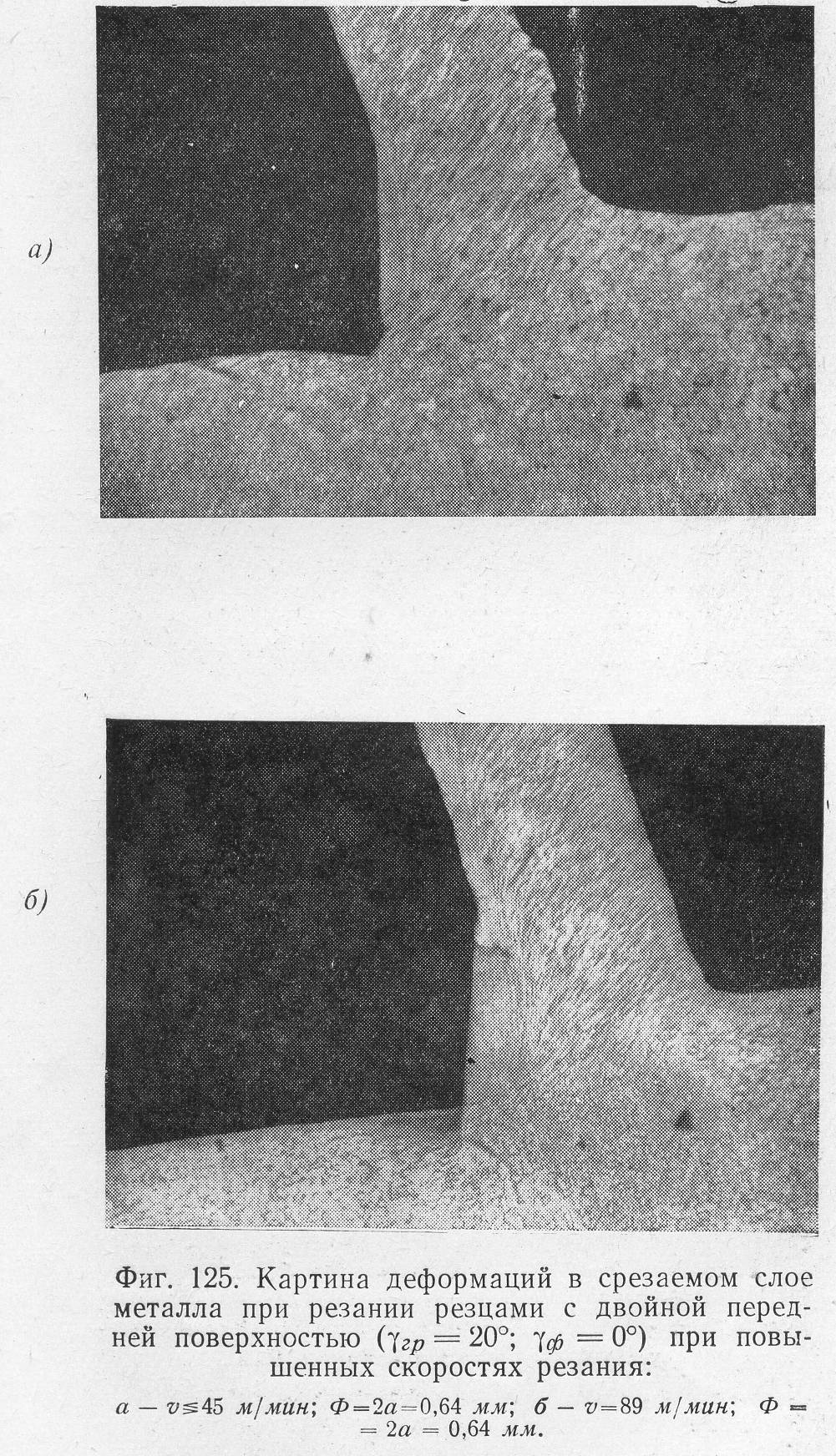 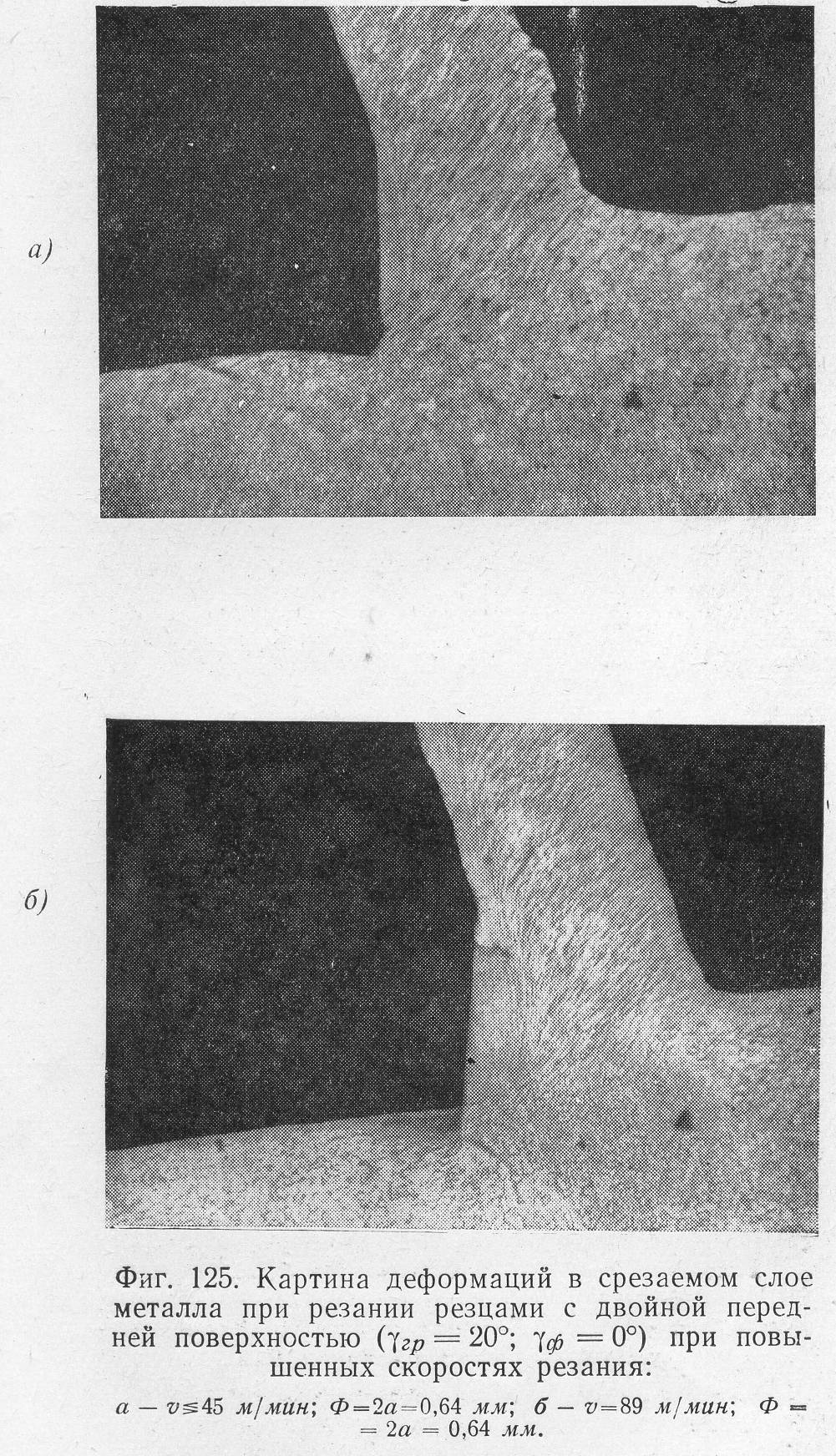 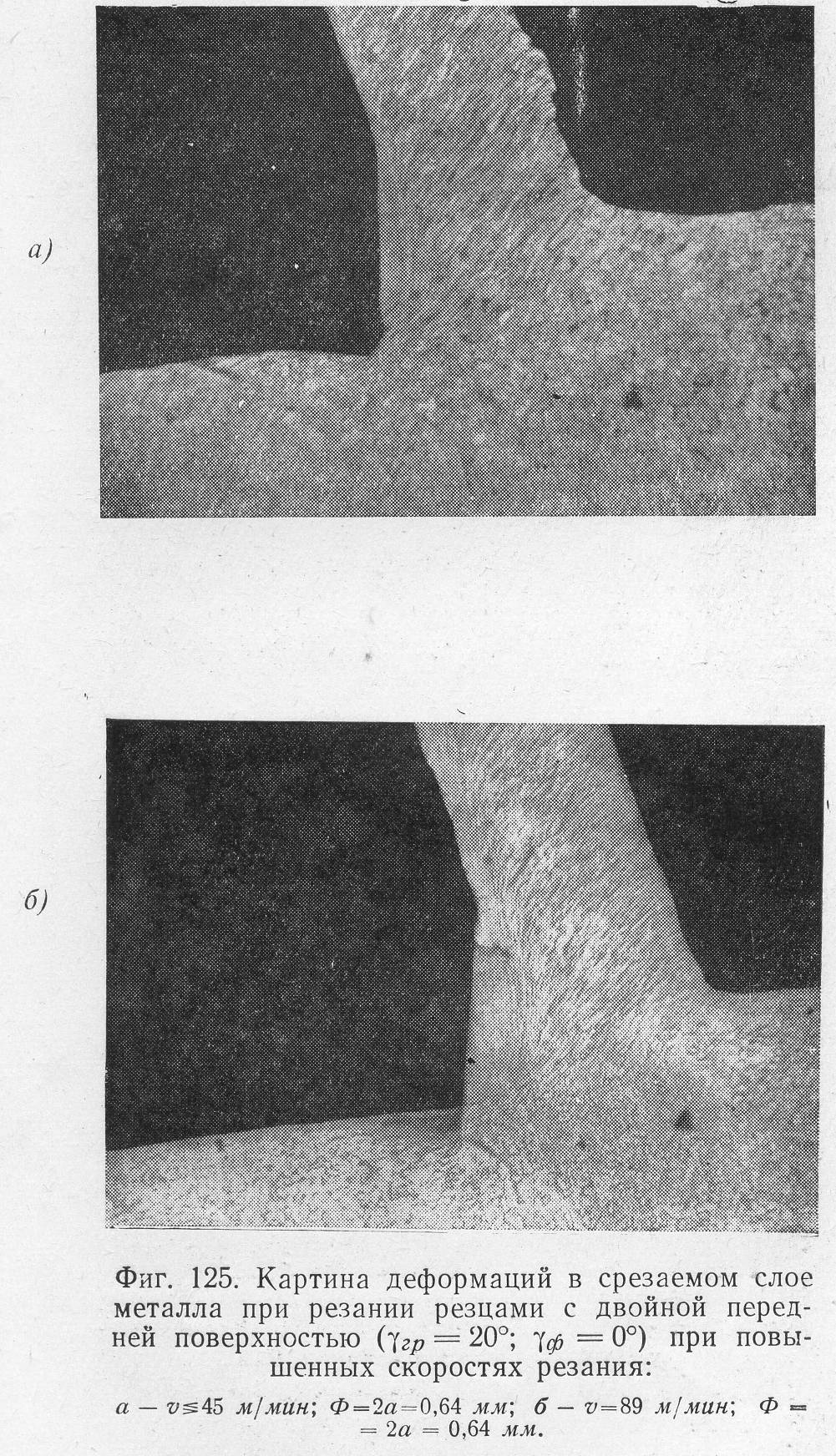 142
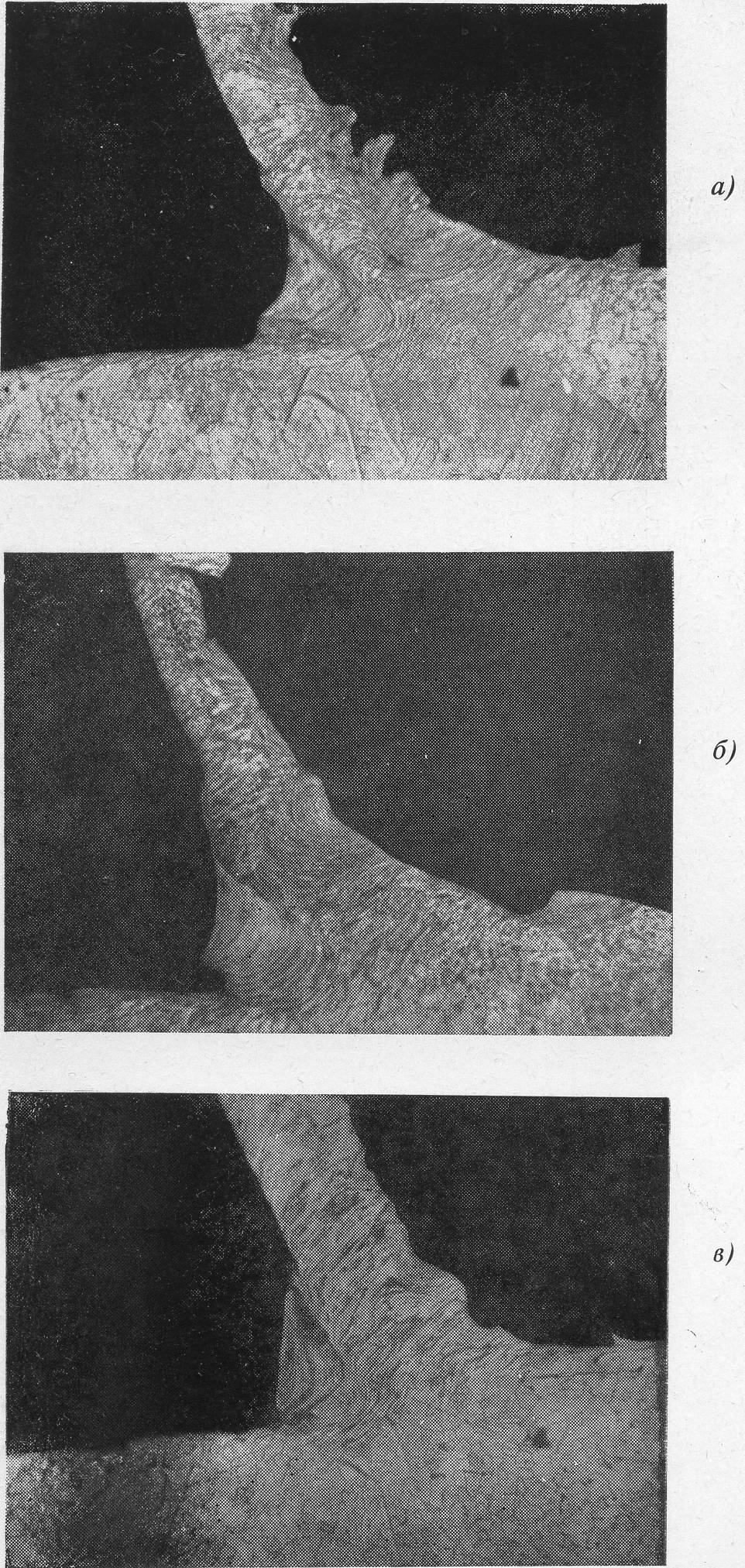 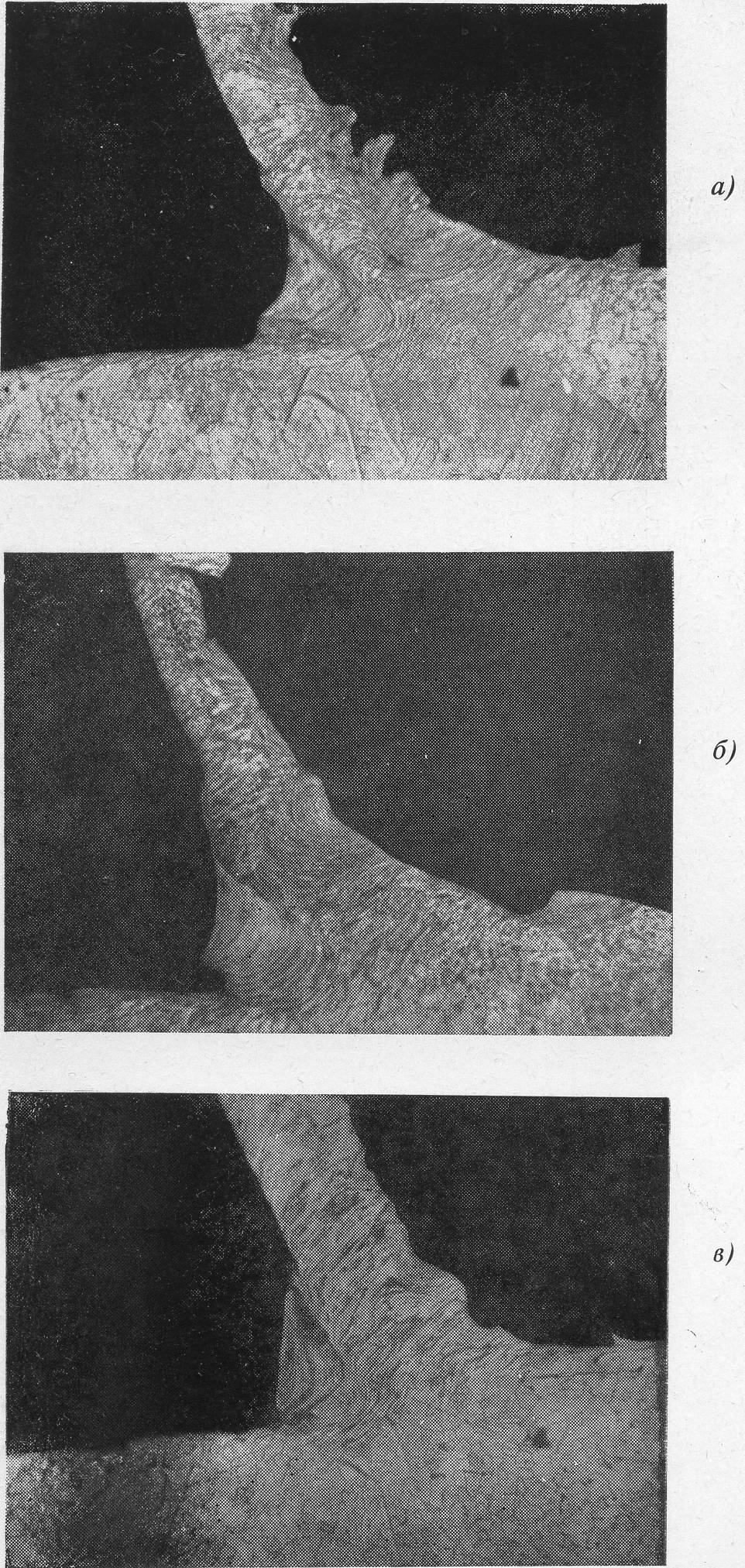 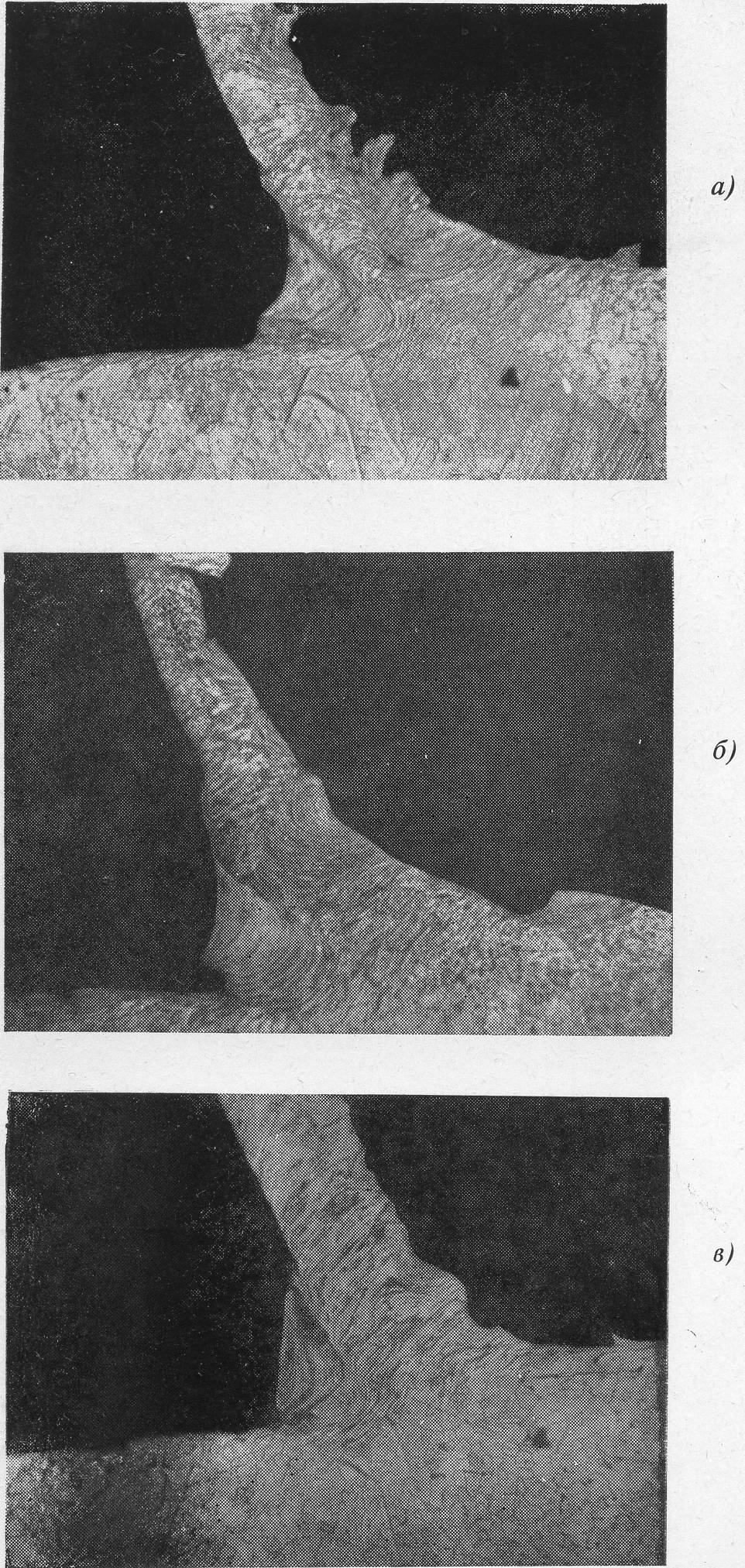 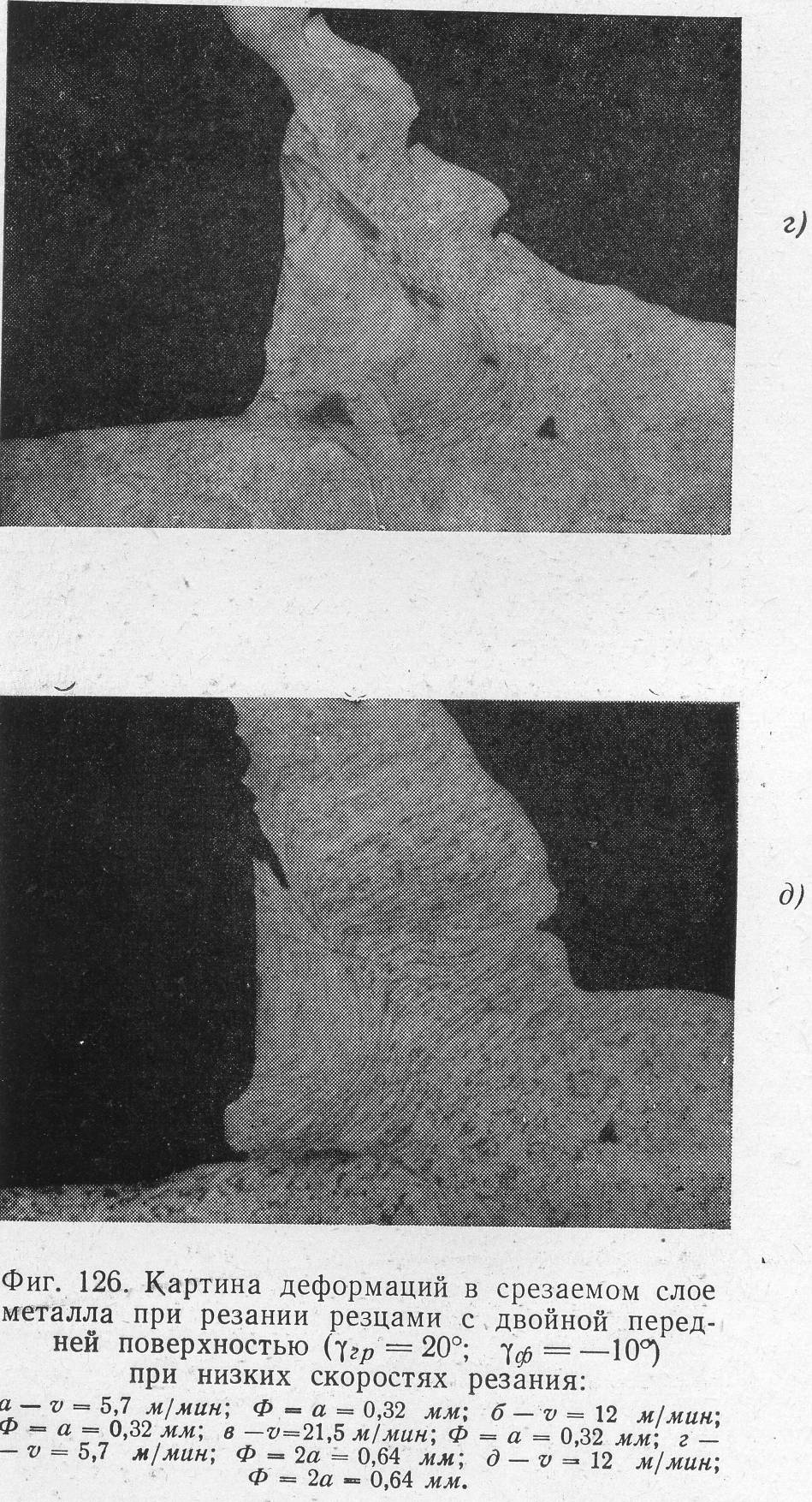 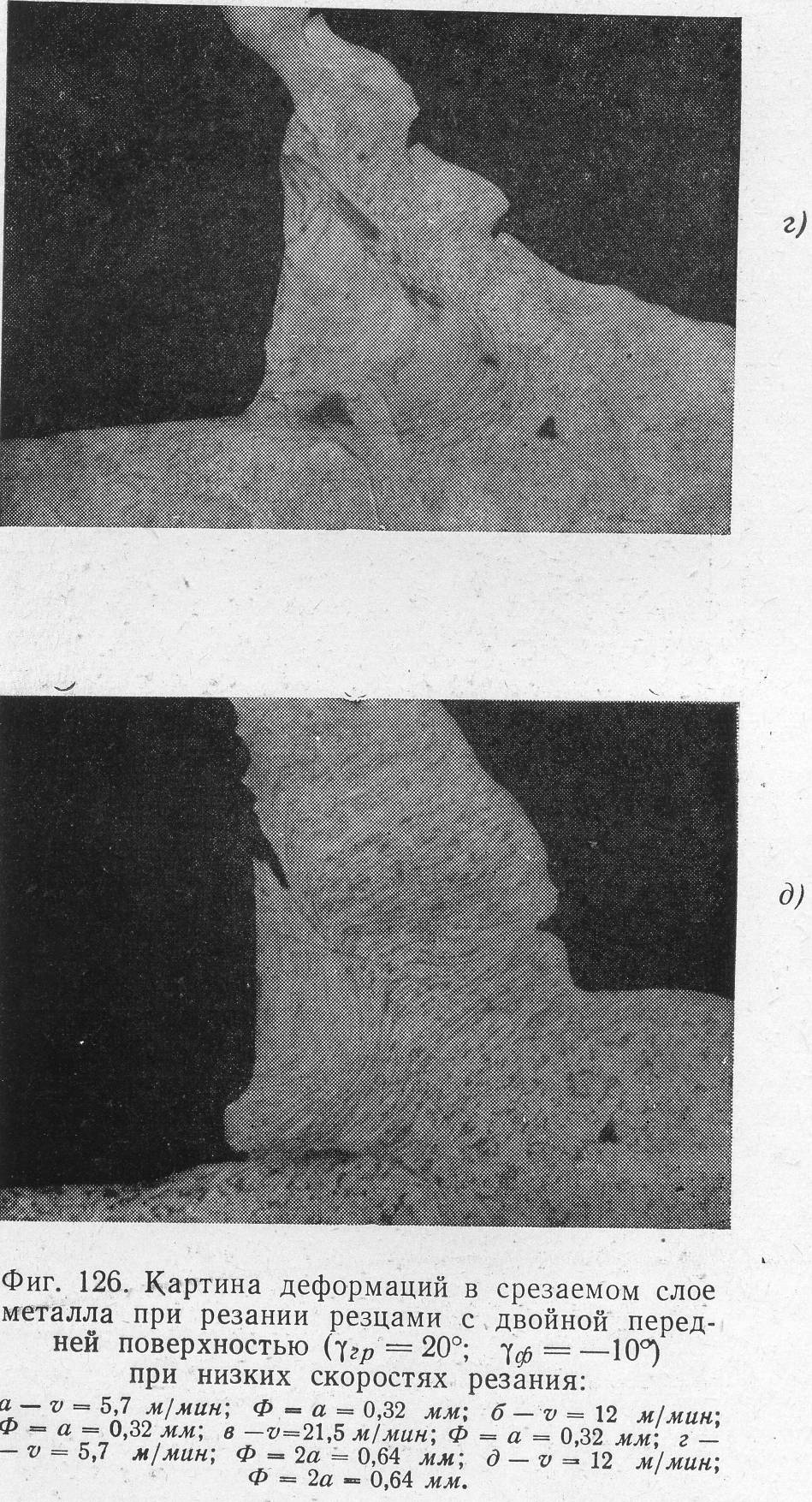 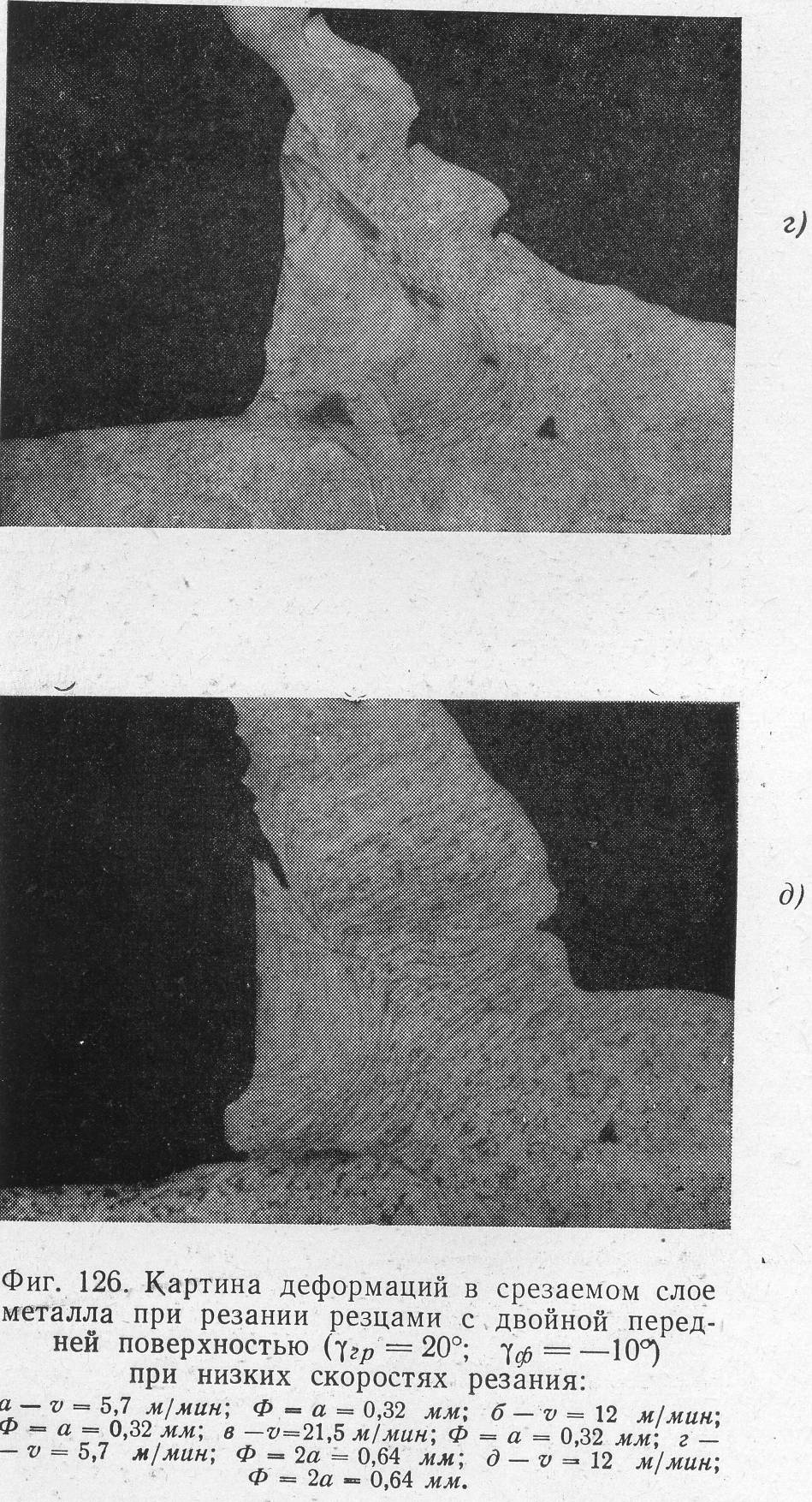 143
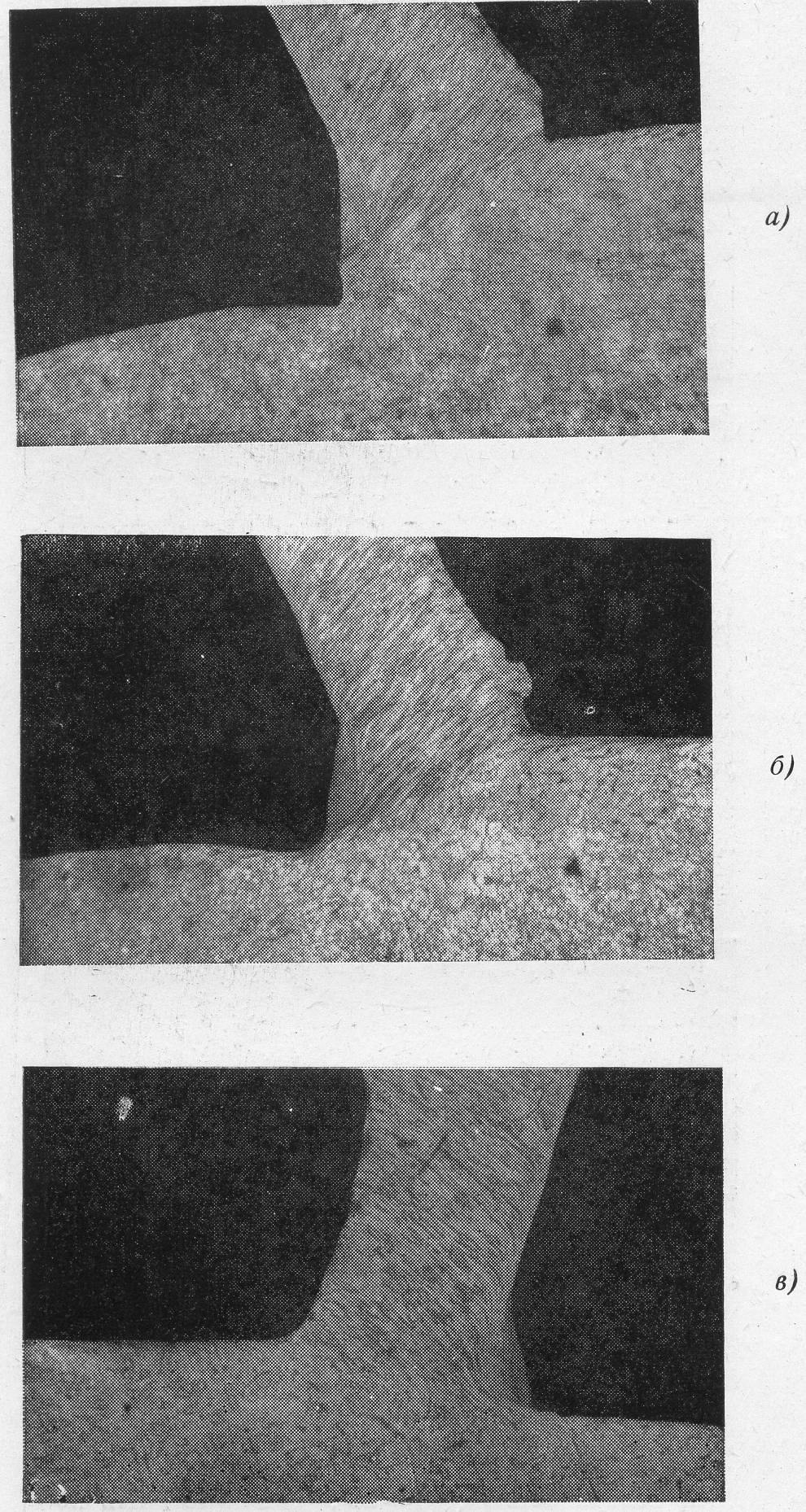 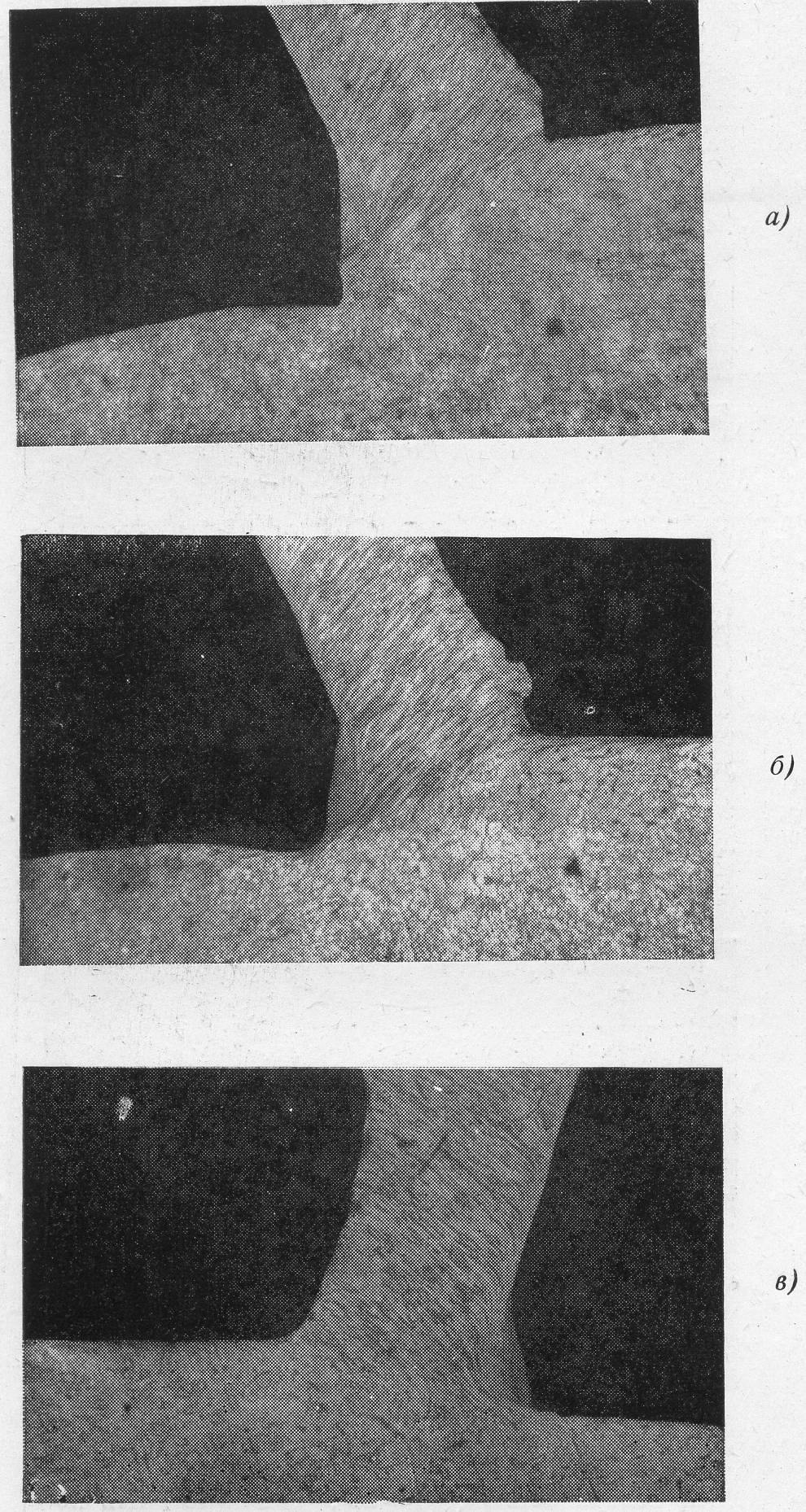 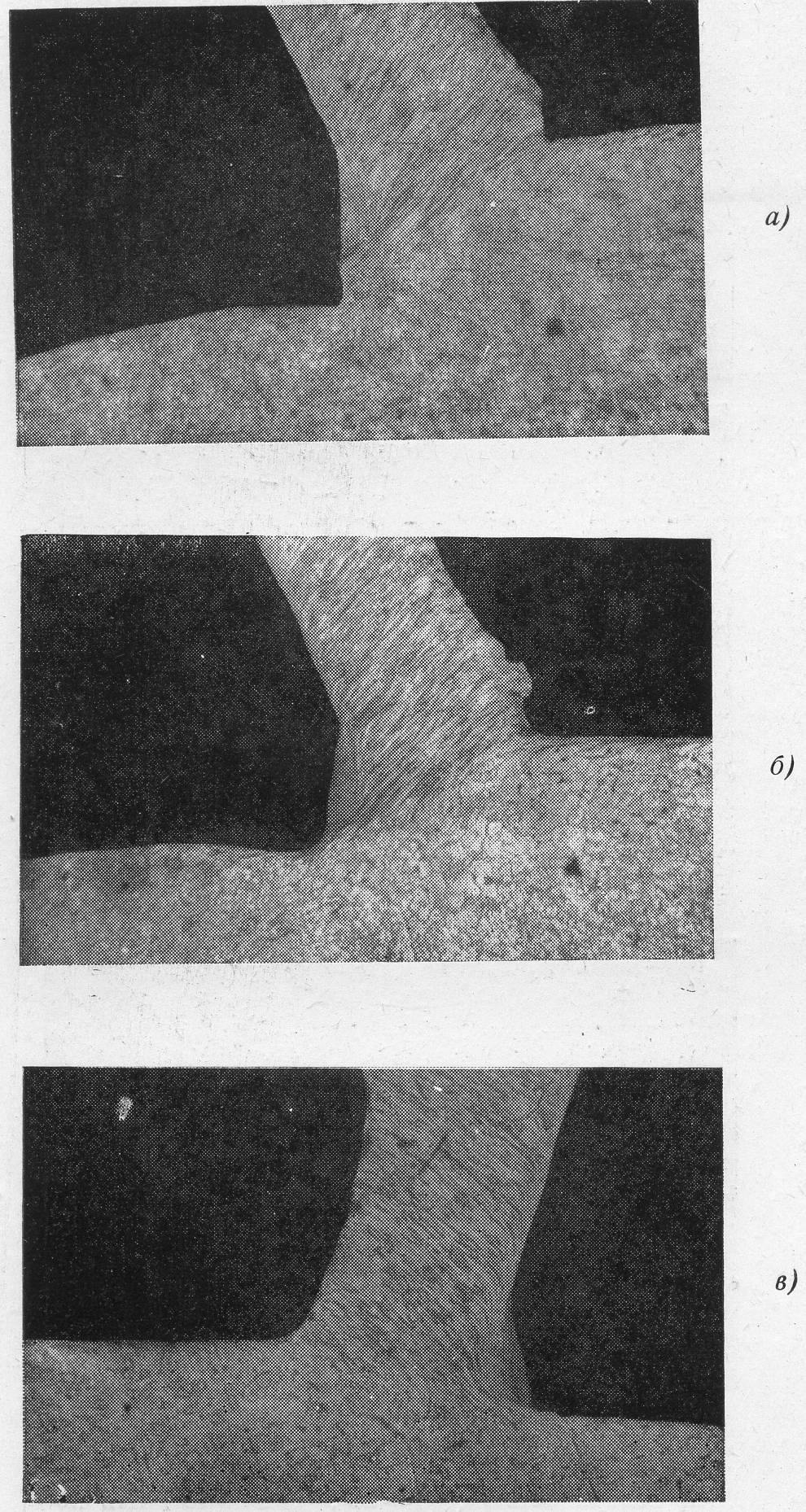 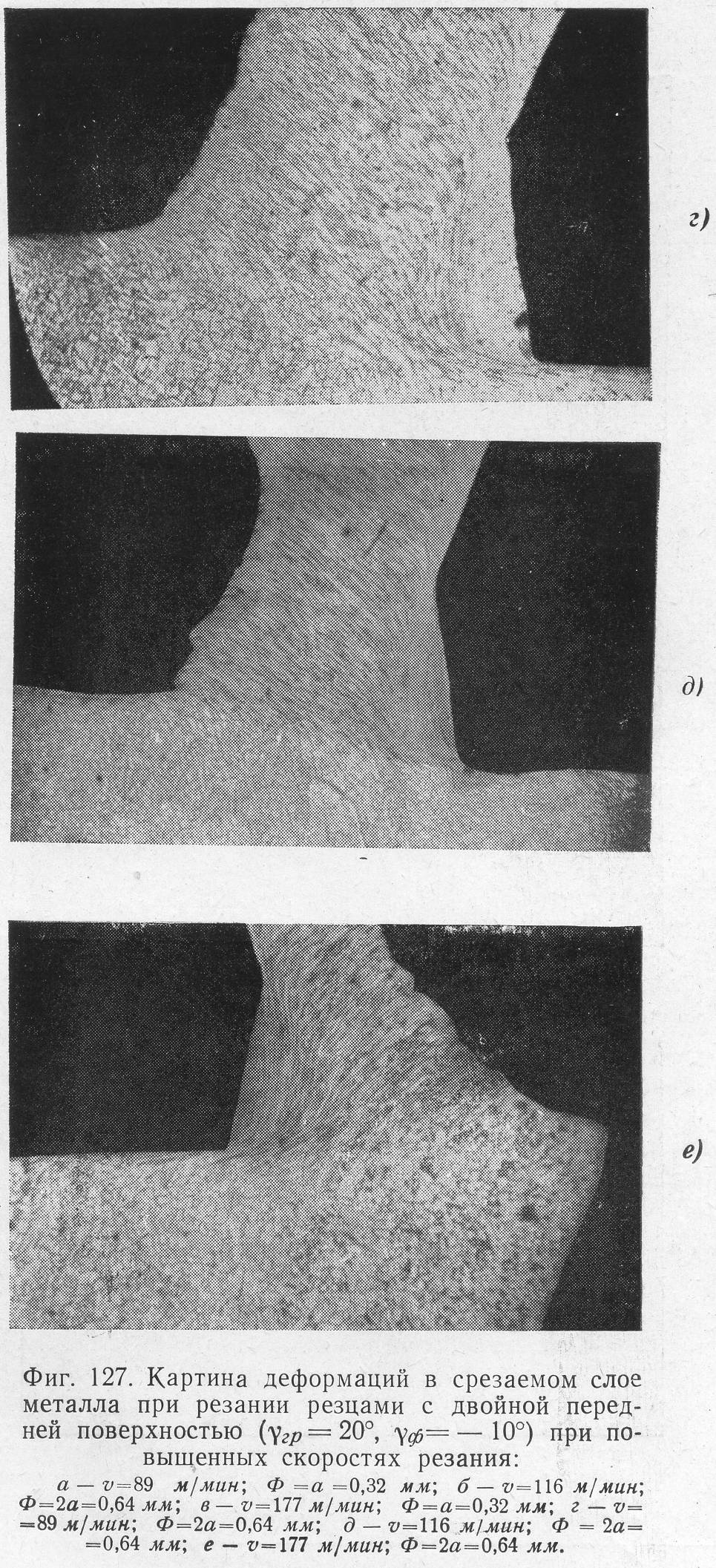 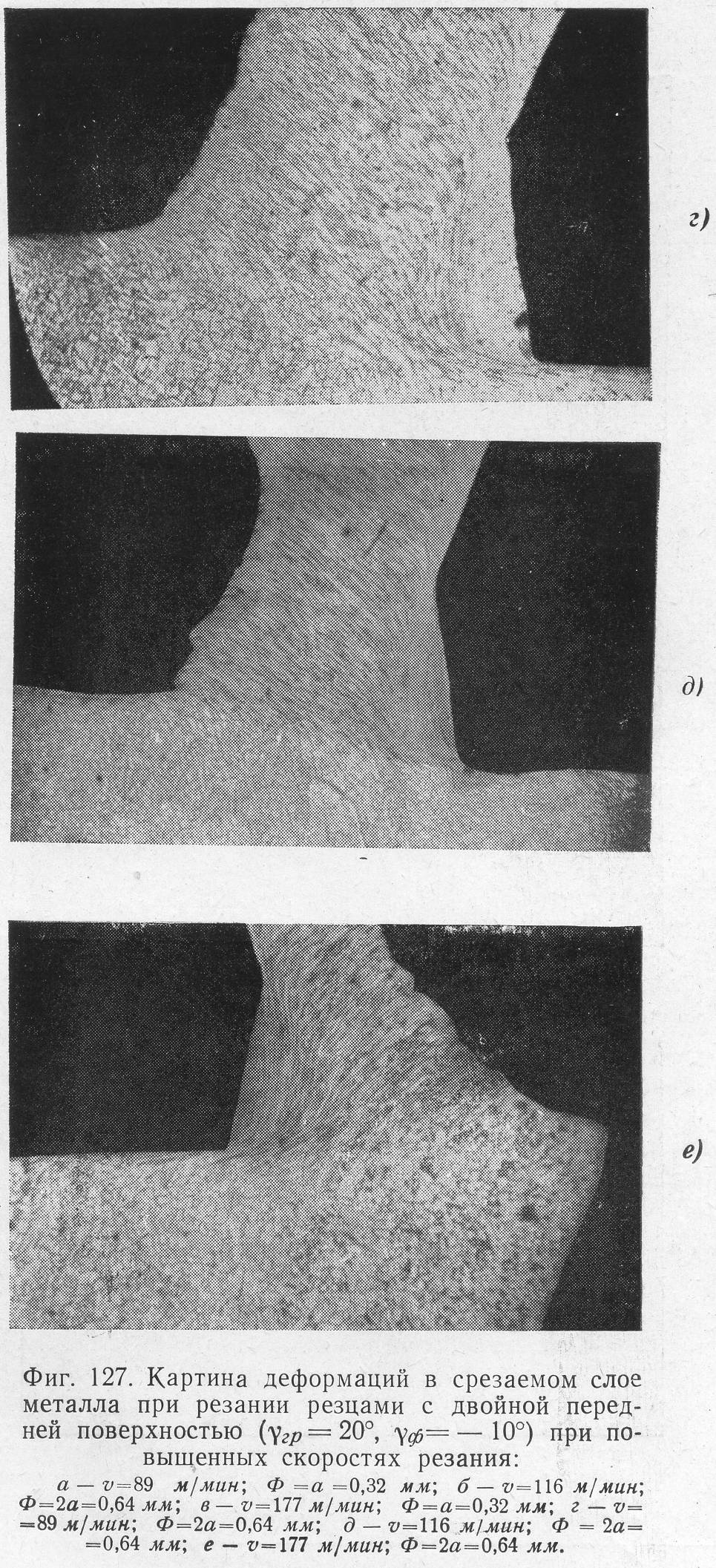 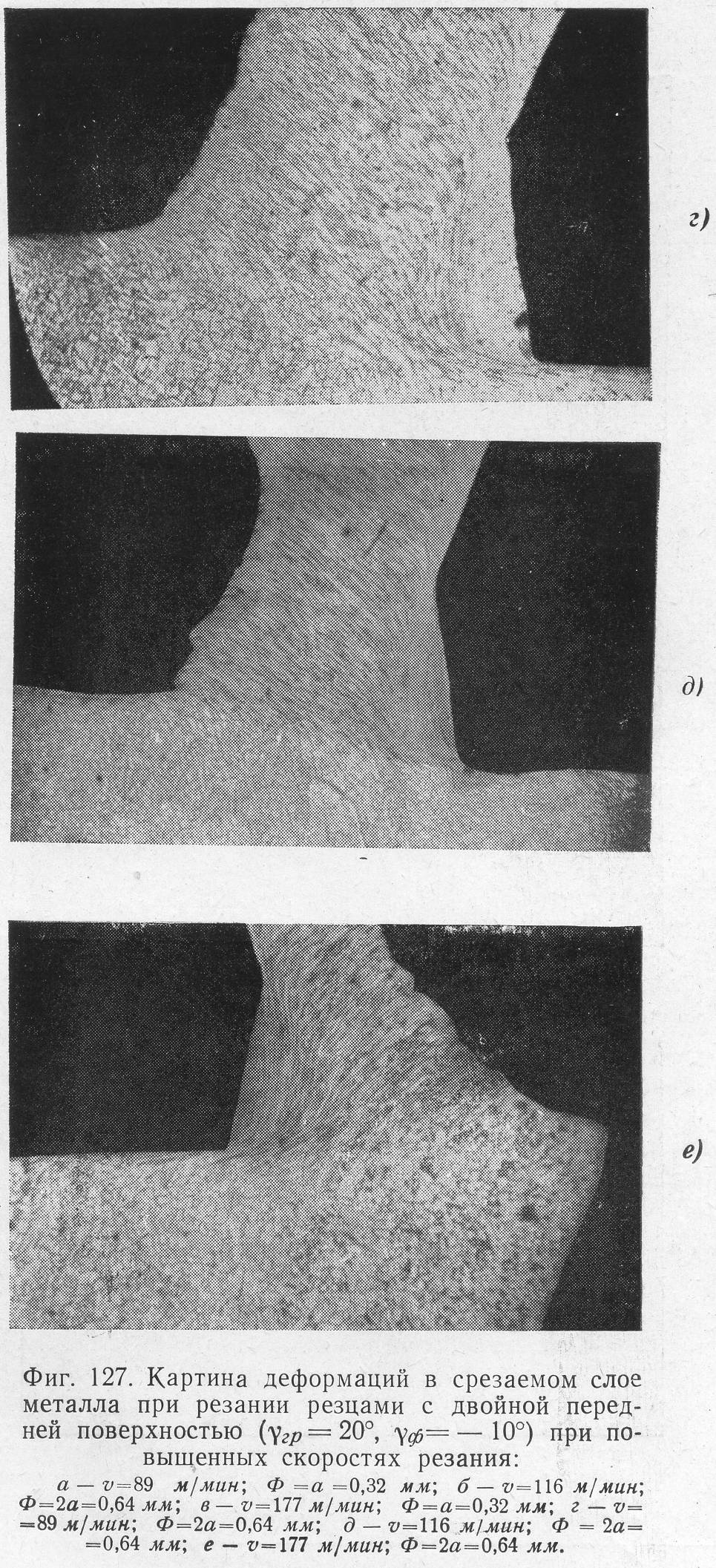 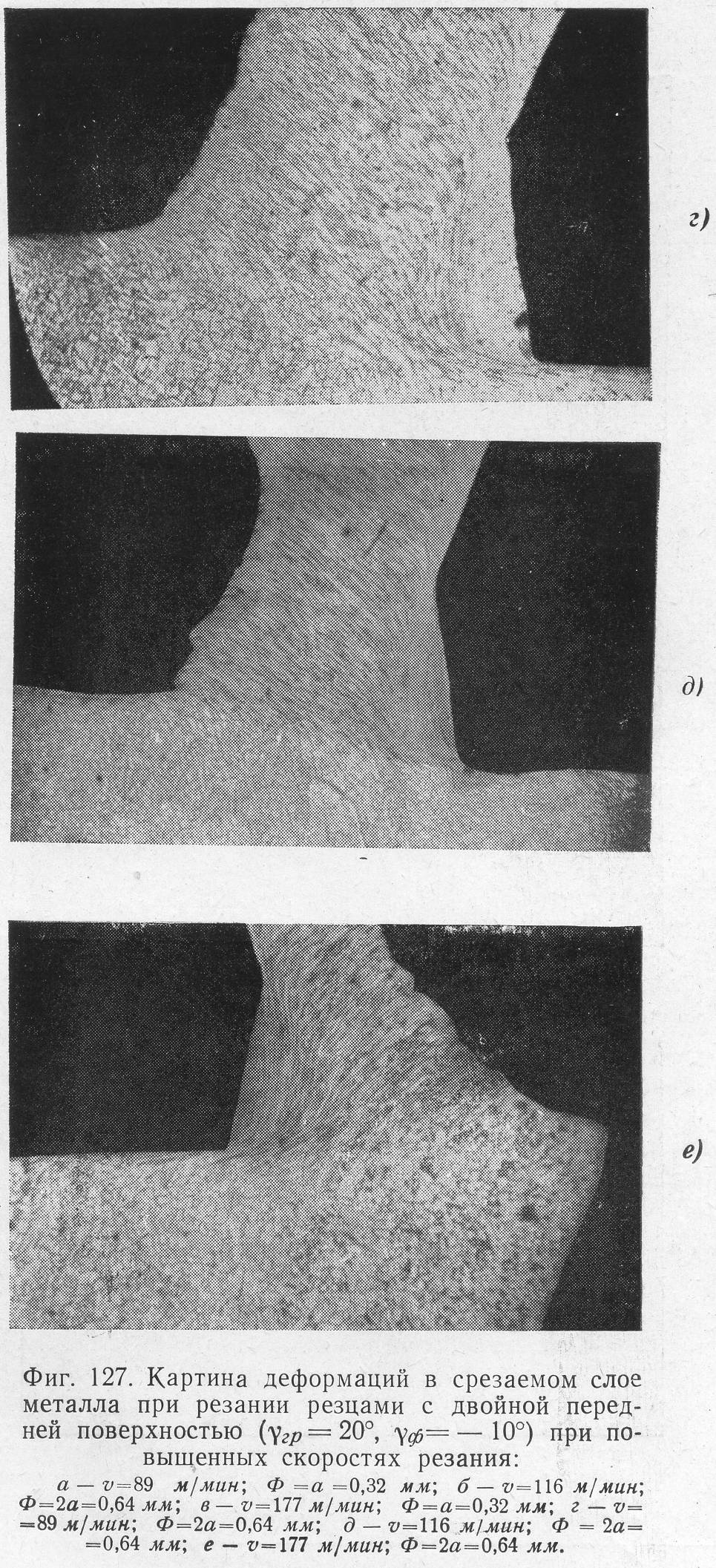 144
УСАДКА СТРУЖКИ
Усадка стружки – это изменение геометрических размеров стружки по сравнению с размерами срезаемого слоя.

коэффициентом утолщения:           ;

коэффициентом уширения           ;

коэффициентом укорочения     

где а1, b1, l1 соответственно толщина, ширина и длина стружки;  а, b, l соответственно толщина, ширина и длина срезаемого слоя
,
;
;
145
КОЭФФИЦИЕНТ УТОЛЩЕНИЯ СТРУЖКИ
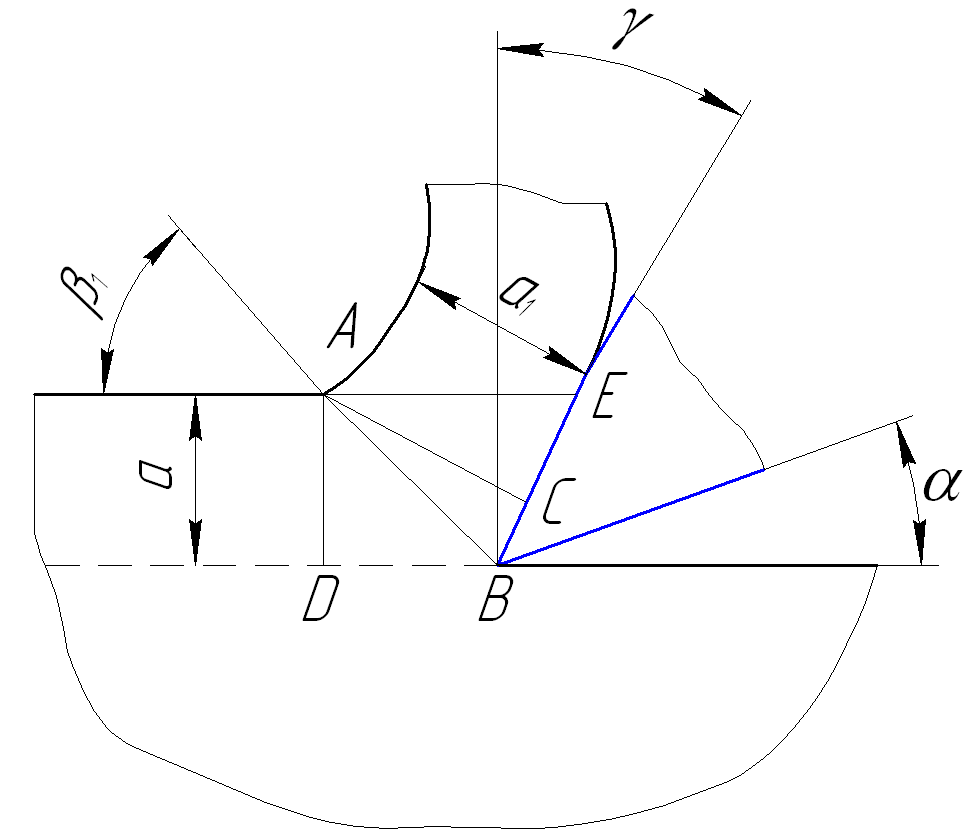 Схема к определению коэффициента утолщения стружки
146
СВЯЗЬ КОЭФФИЦИЕНТА УТОЛЩЕНИЯ С УГЛОМ СДВИГА
;
;
;
147
ЗАВИСИМОСТЬ КОЭФФИЦИЕНТА УТОЛЩЕНИЯ СТРУЖКИ  И ВЫСОТЫ НАРОСТА ОТ СКОРОСТИ РЕЗАНИЯ
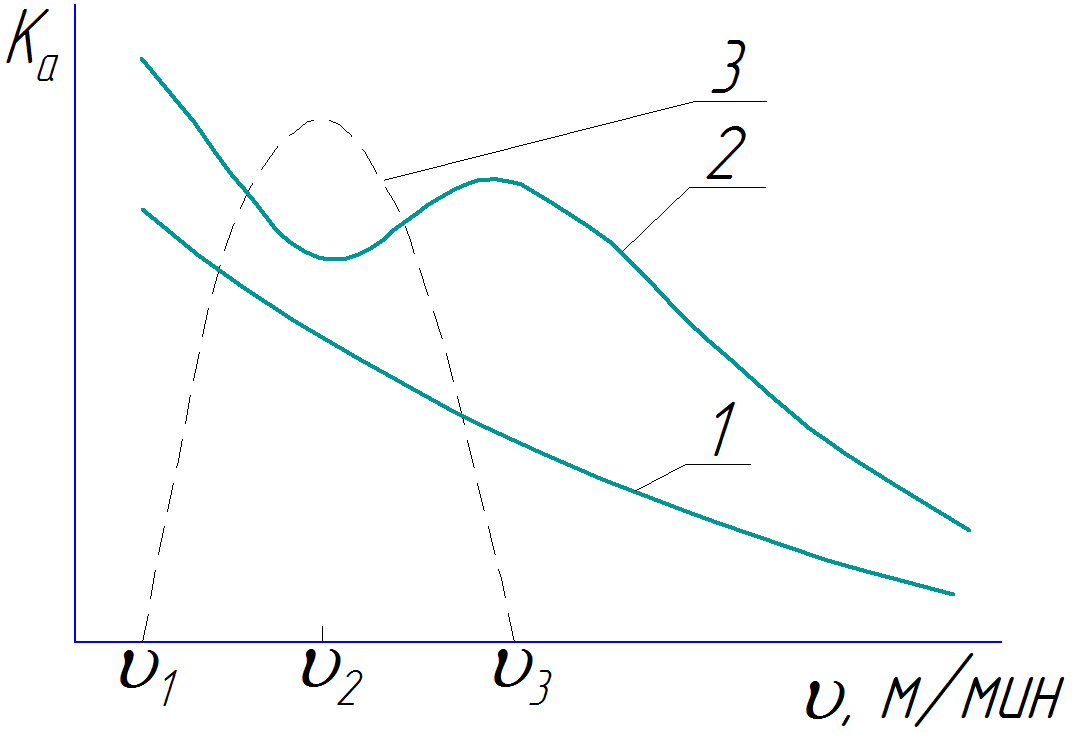 1 – резание без нароста; 2 – резание с наростом; 
3 – высота нароста
148
ЗАВИСИМОСТЬ КОЭФФИЦИЕНТА УТОЛЩЕНИЯ СТРУЖКИ  ОТ ТОЛЩИНЫ СРЕЗАЕМОГО СЛОЯ
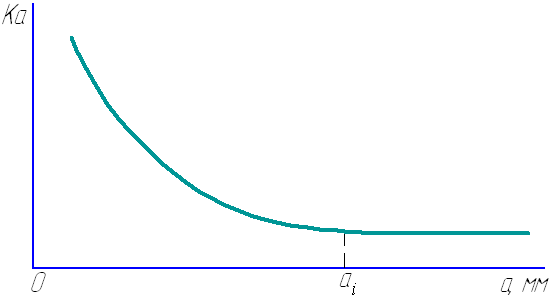 149
ДЕФОРМАЦИЯ СДВИГА
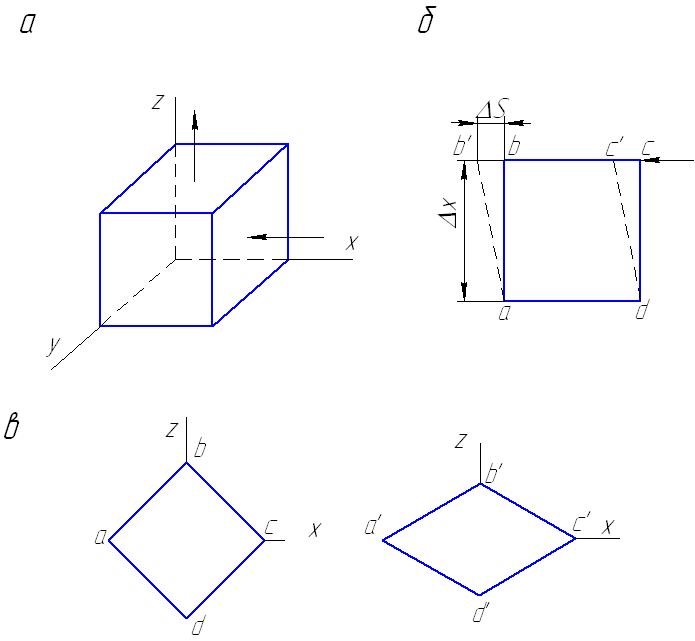 Схемы деформации тела:
а – сдвиг; б – простой сдвиг; в – чистый сдвиг
150
ОТНОСИТЕЛЬНЫЙ СДВИГ
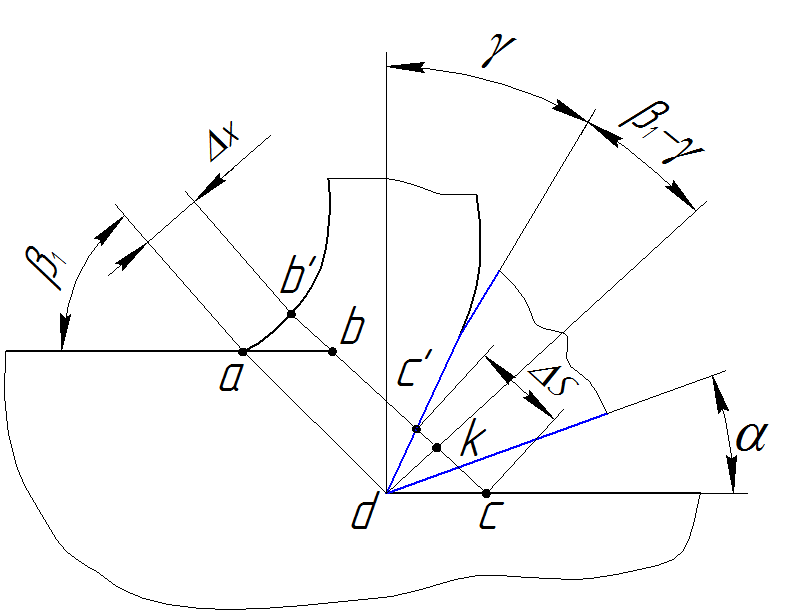 Схема к определению относительного сдвига
151
ОТНОСИТЕЛЬНЫЙ СДВИГ
;
;
;
152
СКОРОСТИ СДВИГА И ТРЕНИЯ
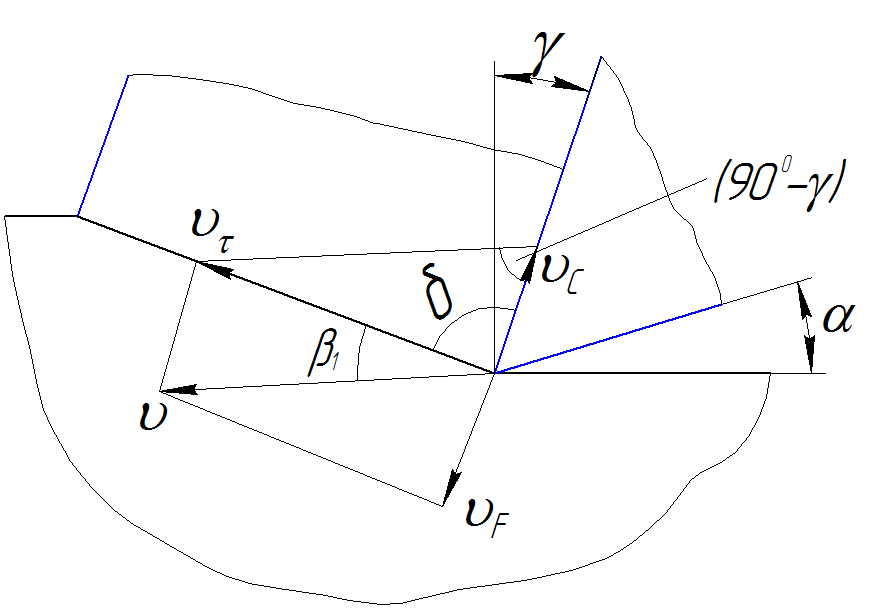 Схема к определению скоростей сдвига и трения
153
СКОРОСТИ СДВИГА, ДЕФОРМАЦИИ И СТРУЖКИ
;
;
;
154
РАСЧЕТ УГЛА СХОДА СТРУЖКИ ПРИ ТОЧЕНИИ
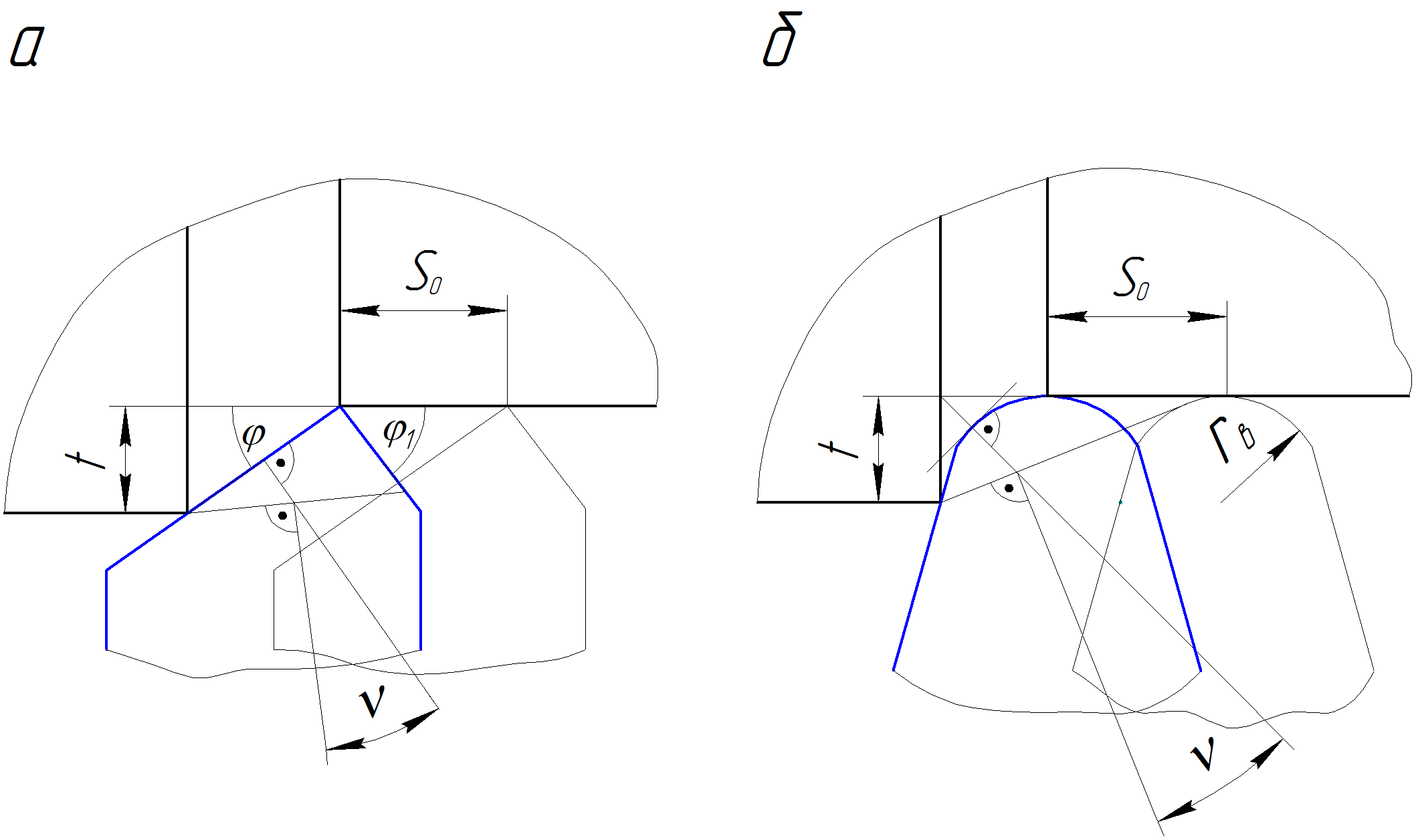 Схемы к расчету угла схода стружки при точении острозаточенным резцом (а) и резцом с радиусом вершины (б)
155
РАСЧЕТ УГЛА СХОДА СТРУЖКИ ПРИ ТОЧЕНИИ
Острозаточенным резцом:
;
Резцом с радиусом вершины:
156
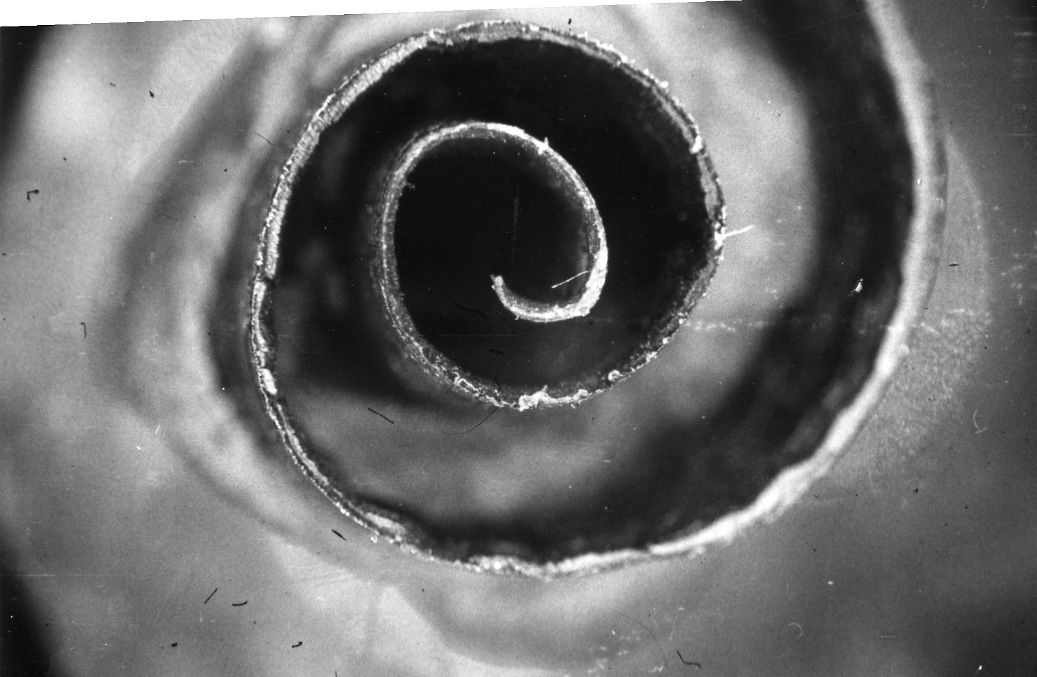 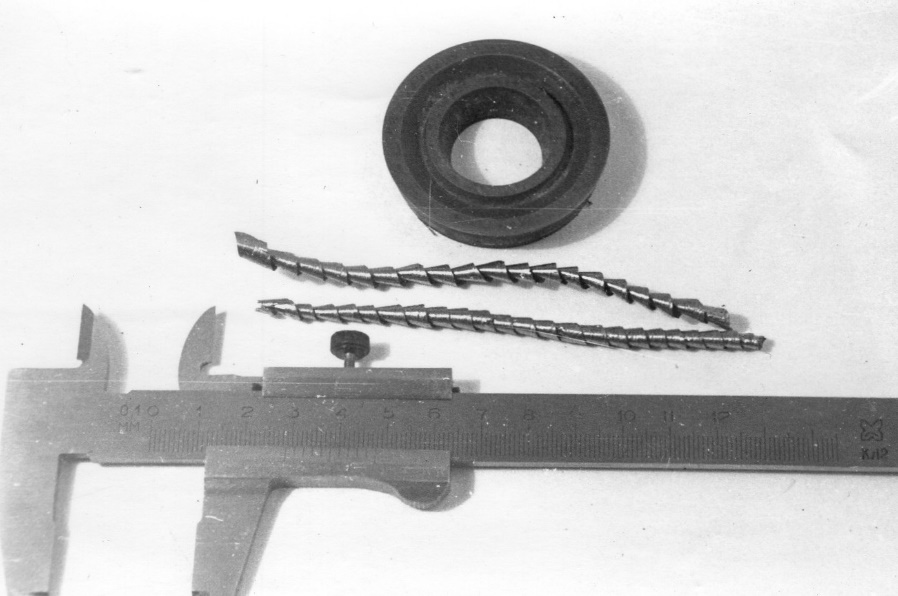 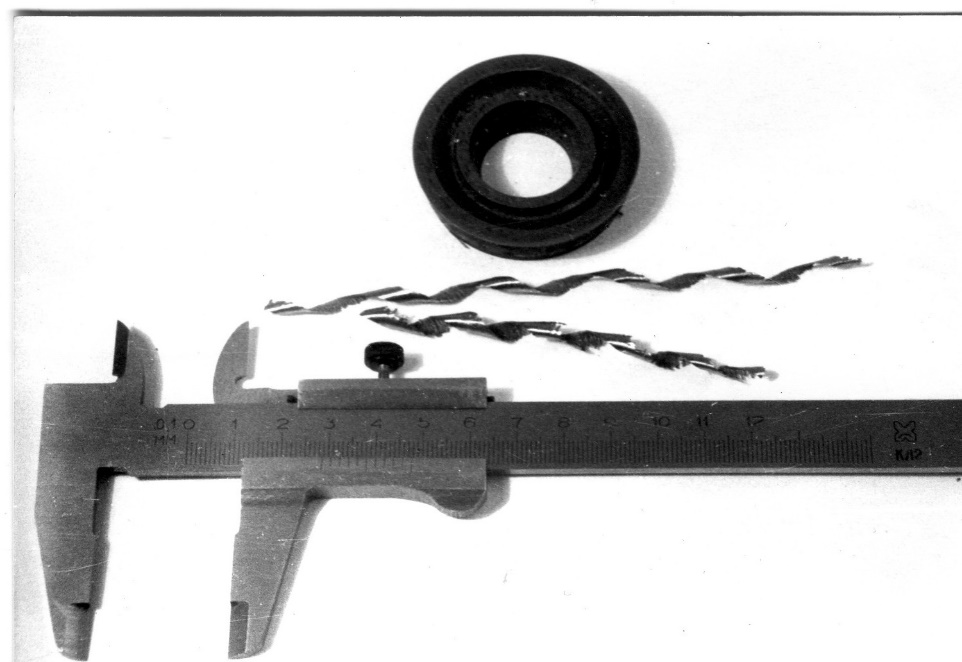 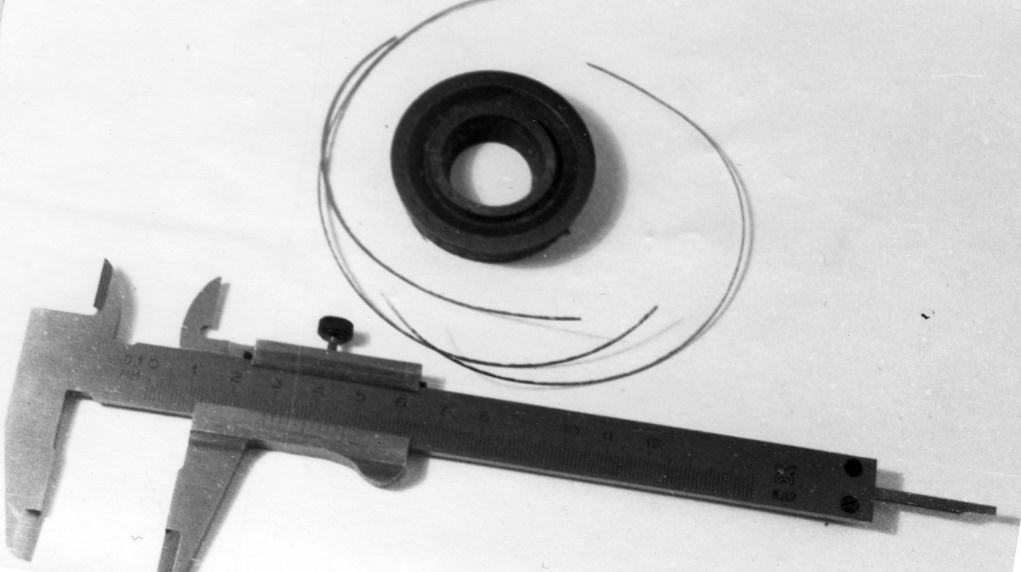 157
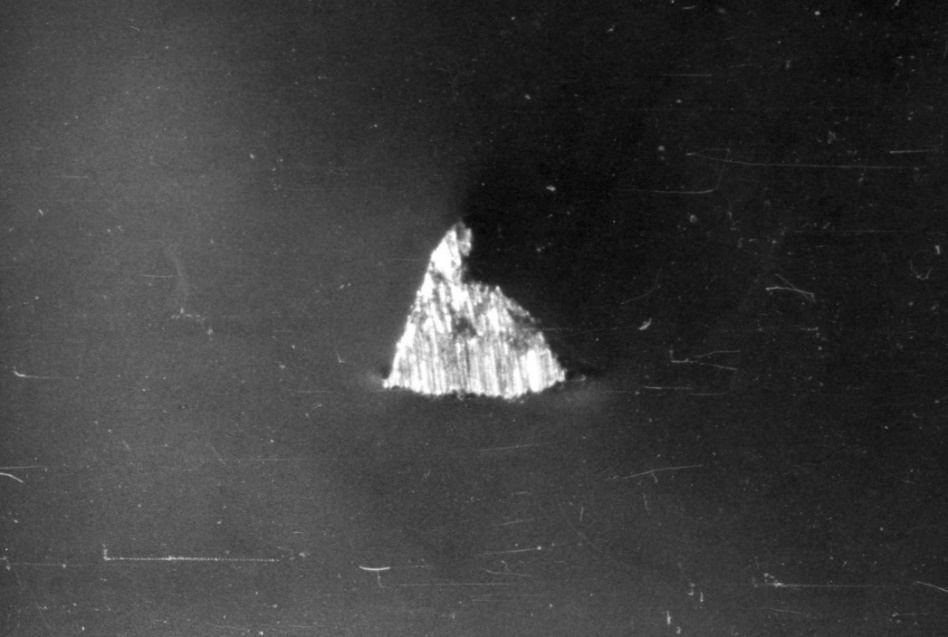 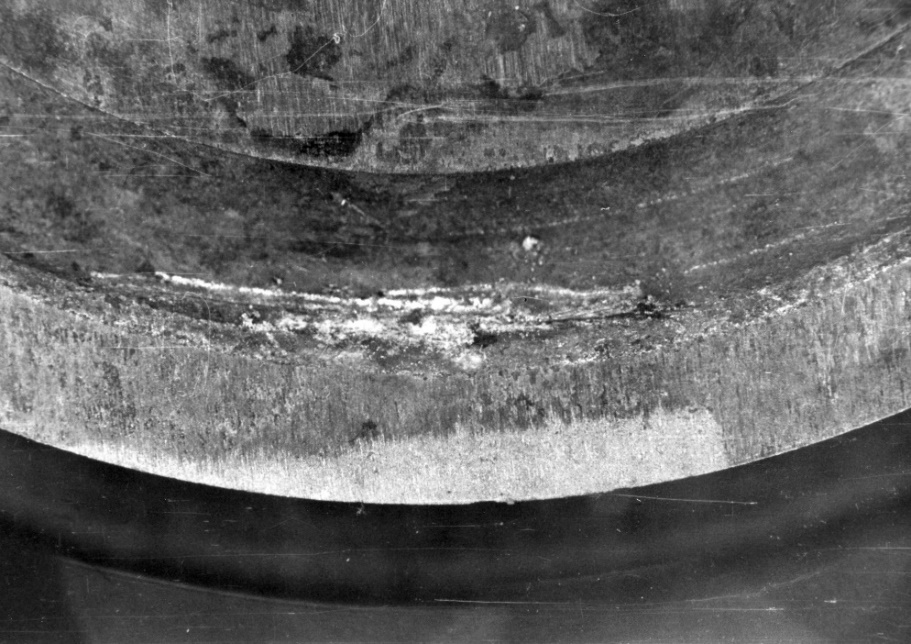 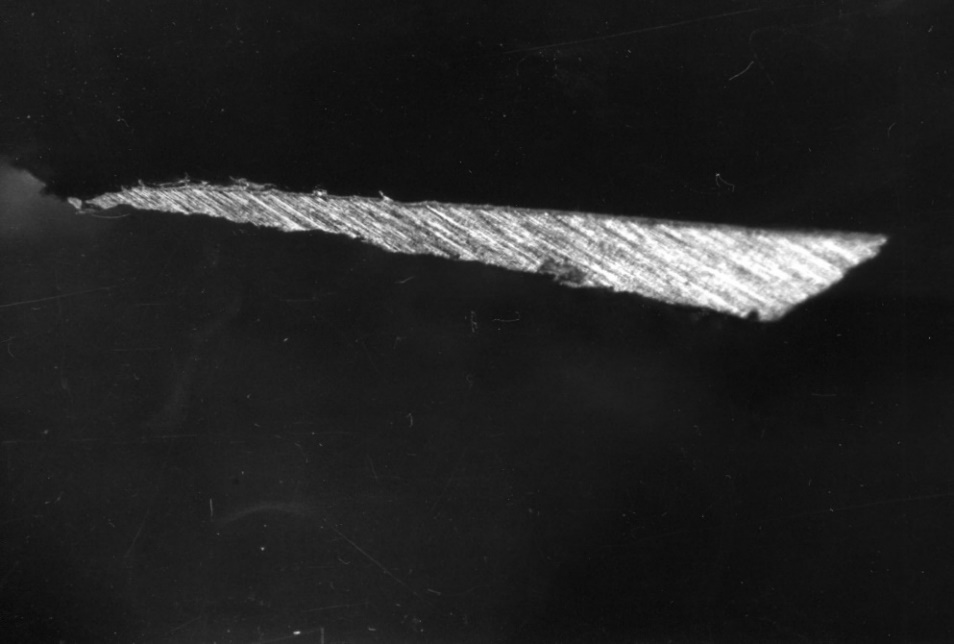 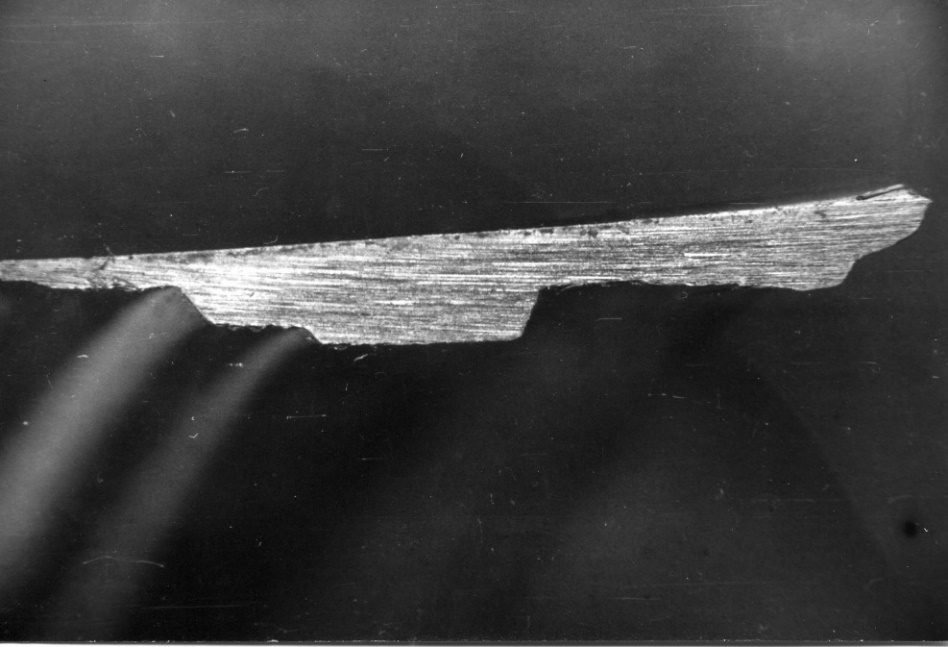 158
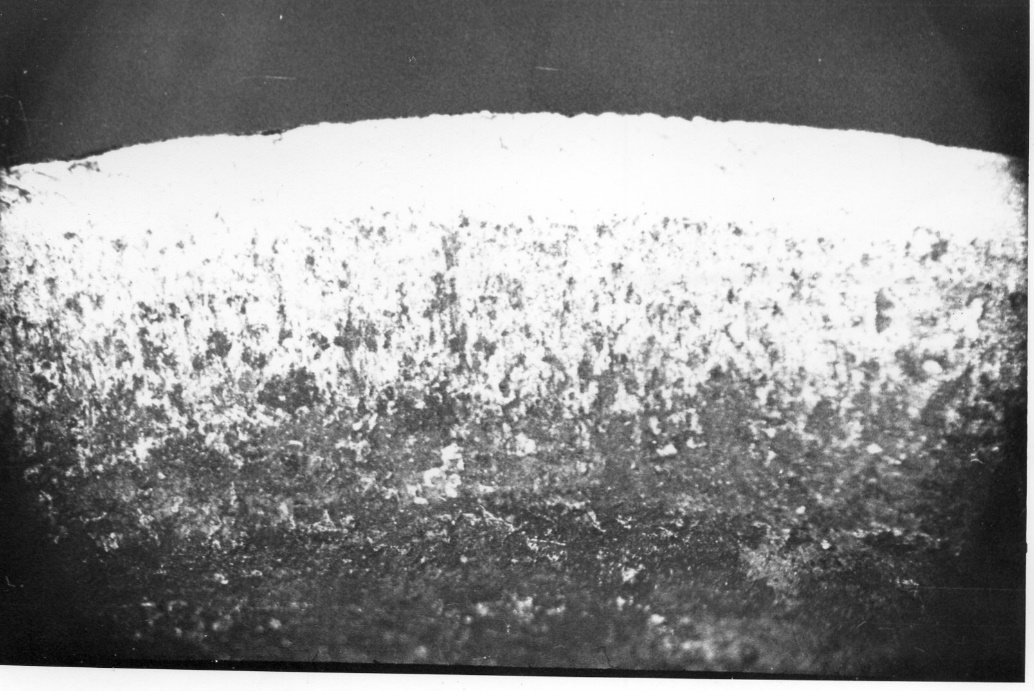 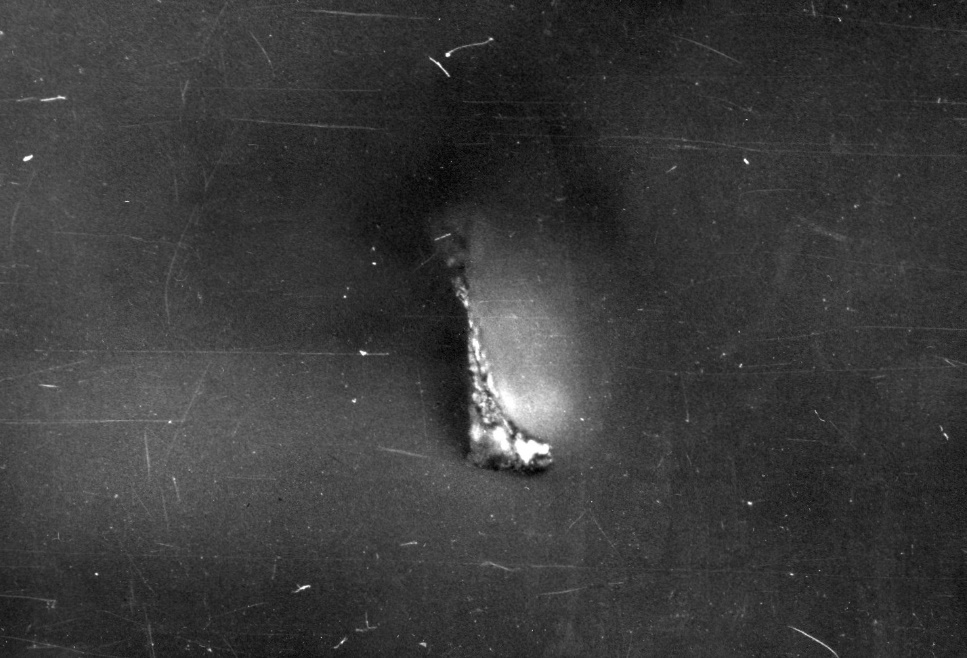 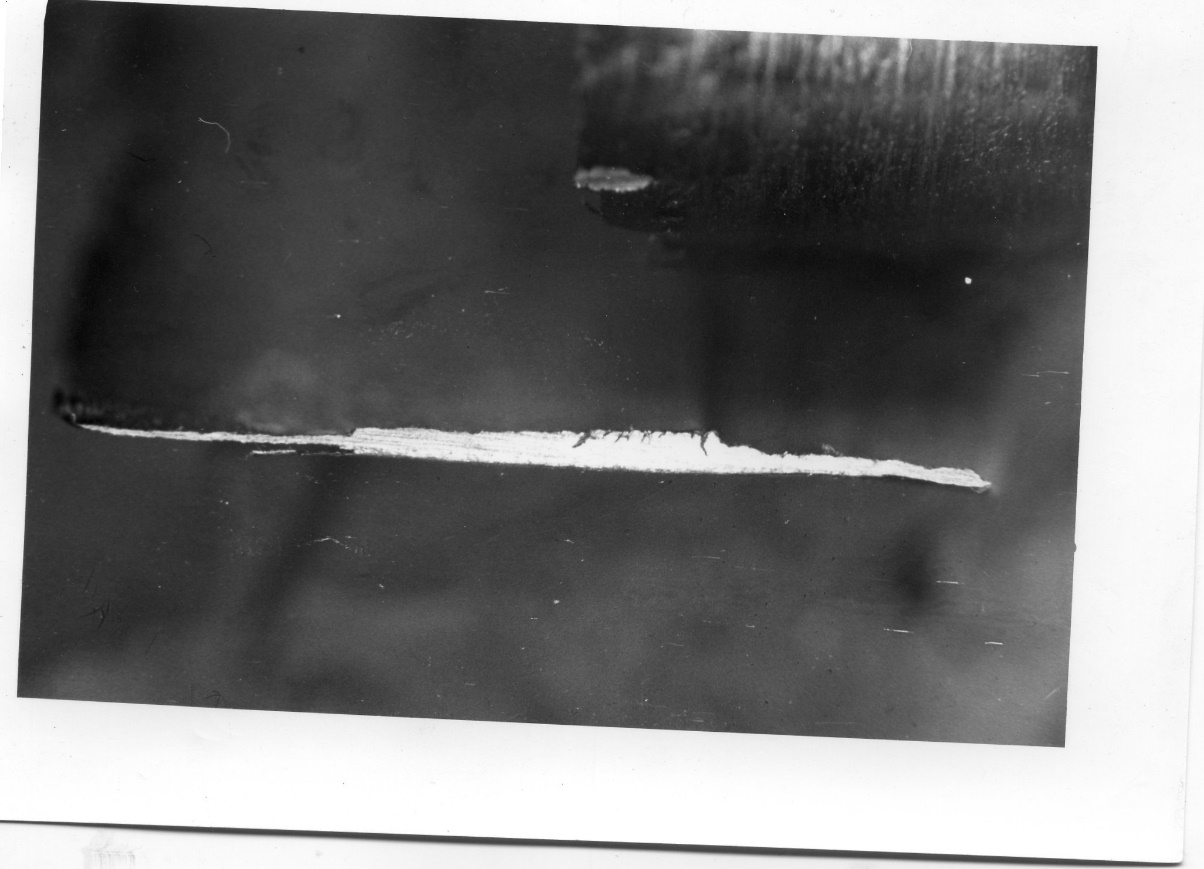 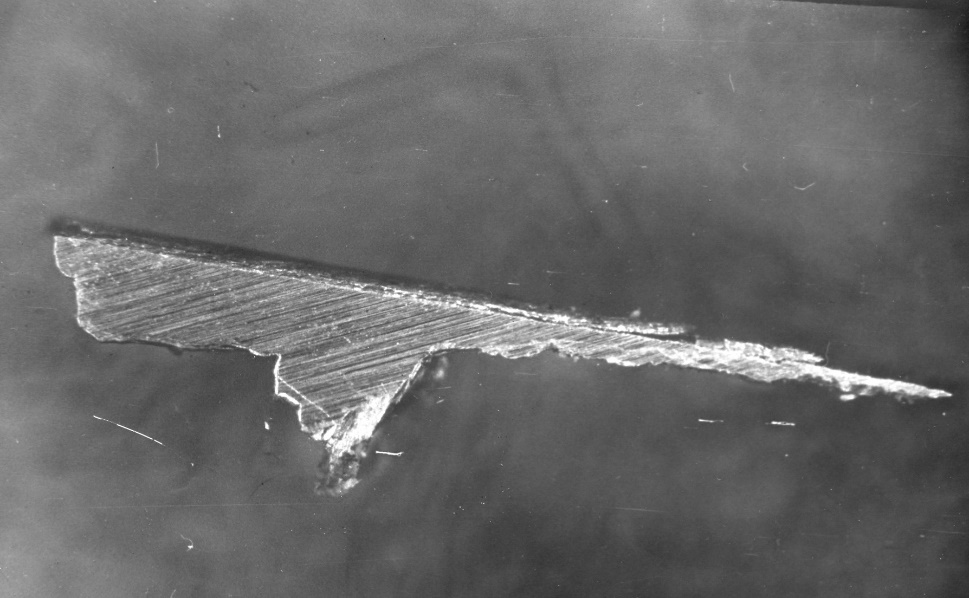 159
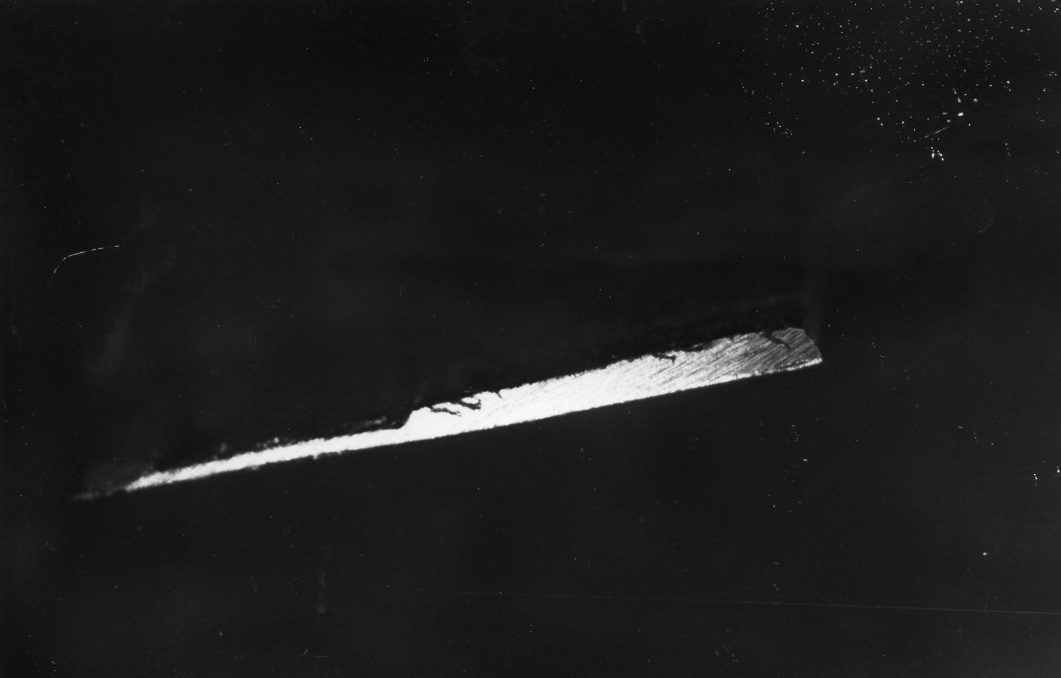 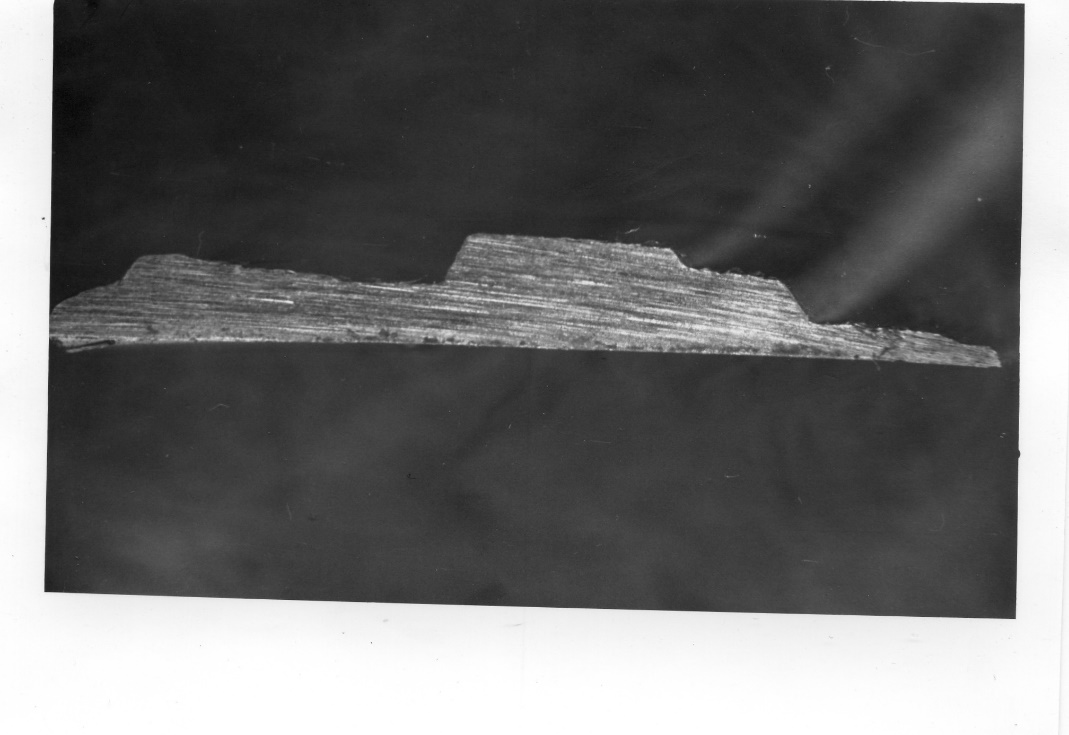 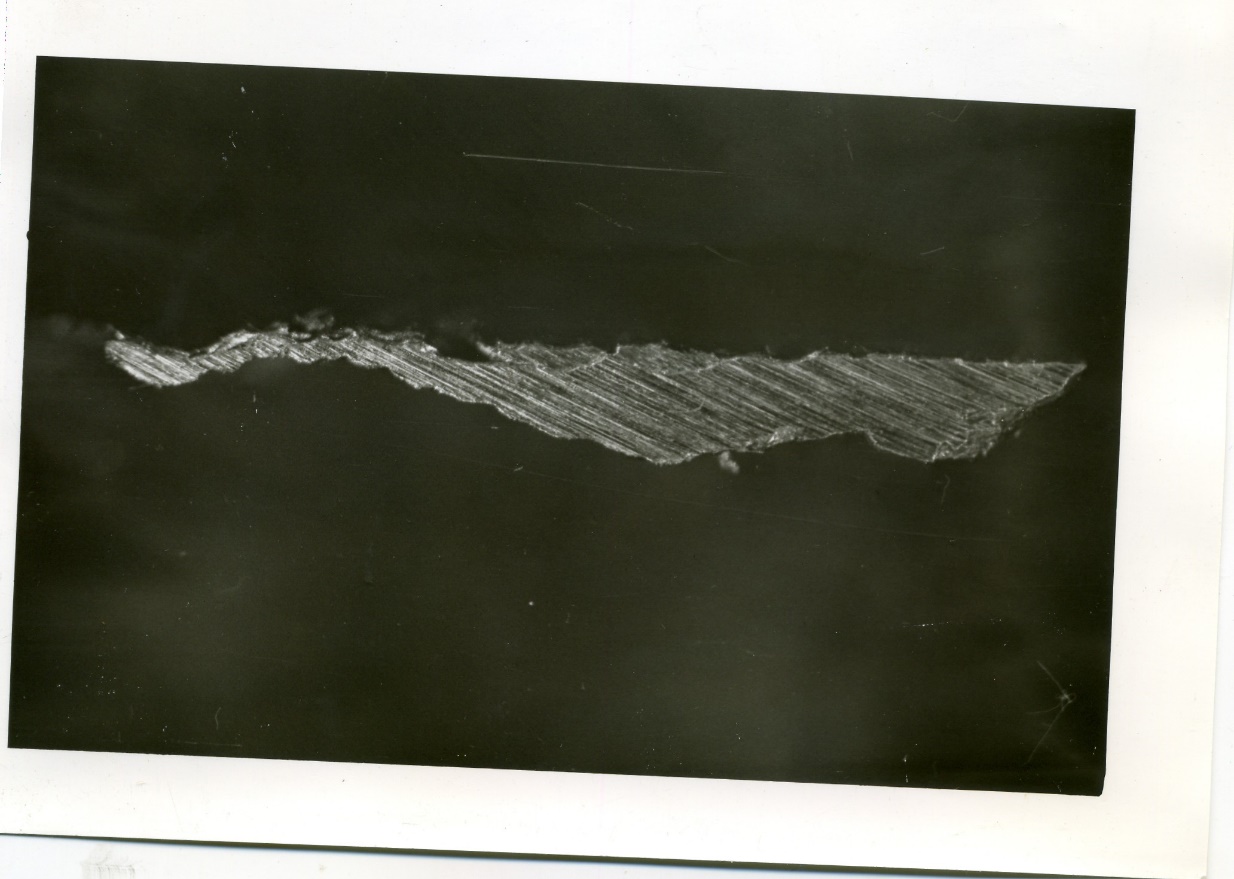 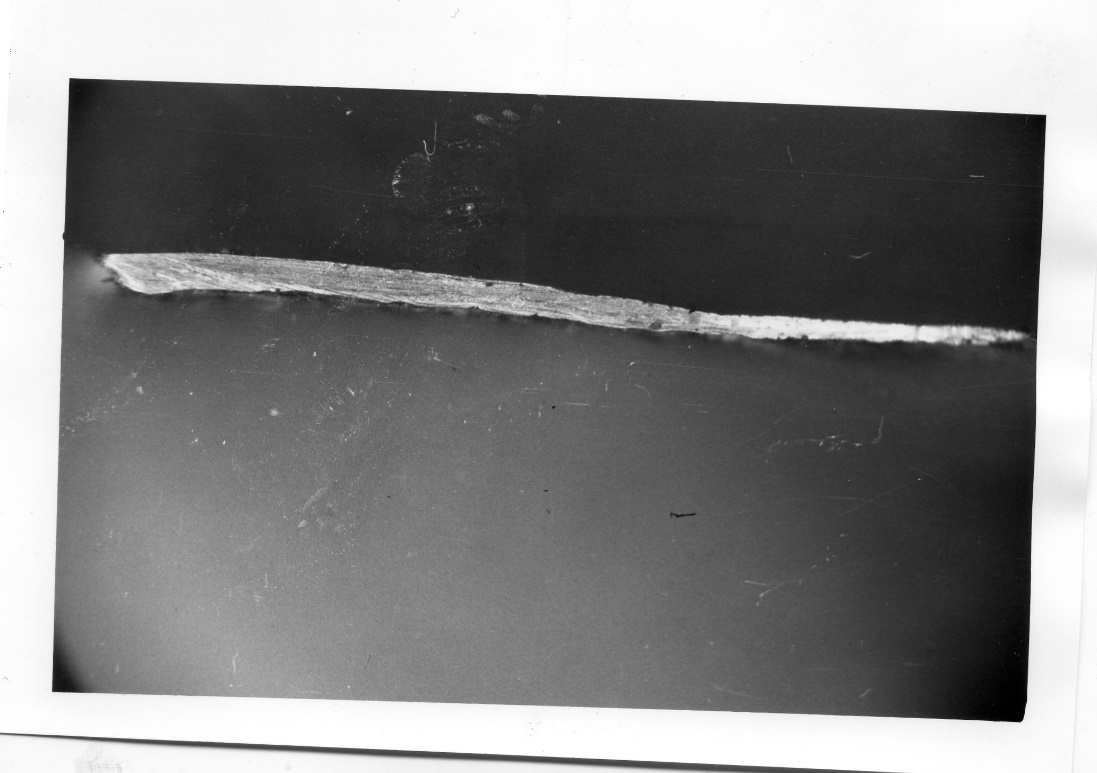 160
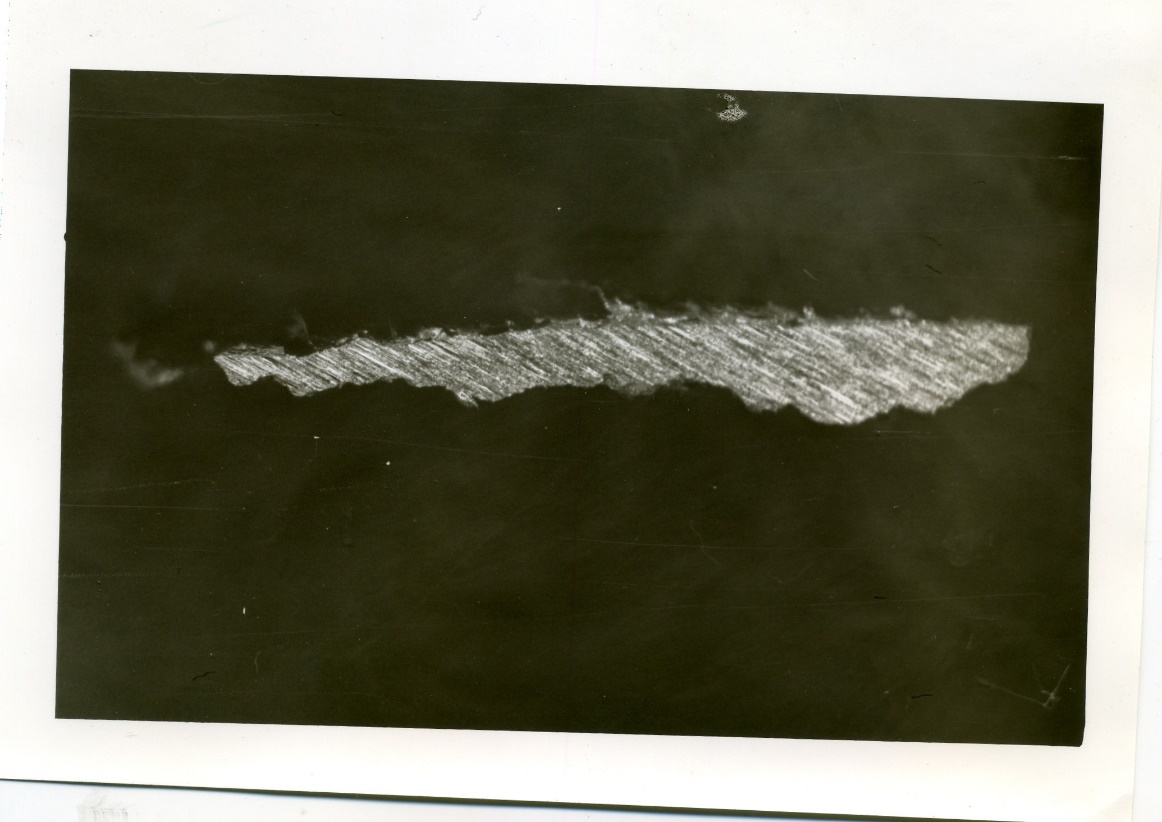 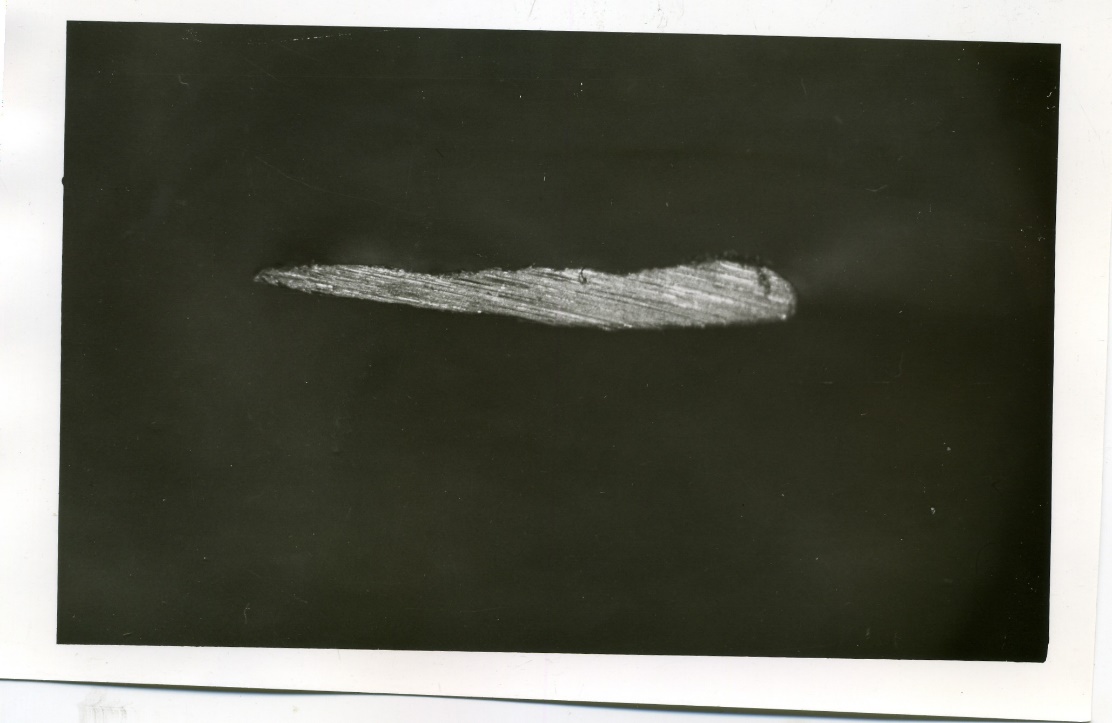 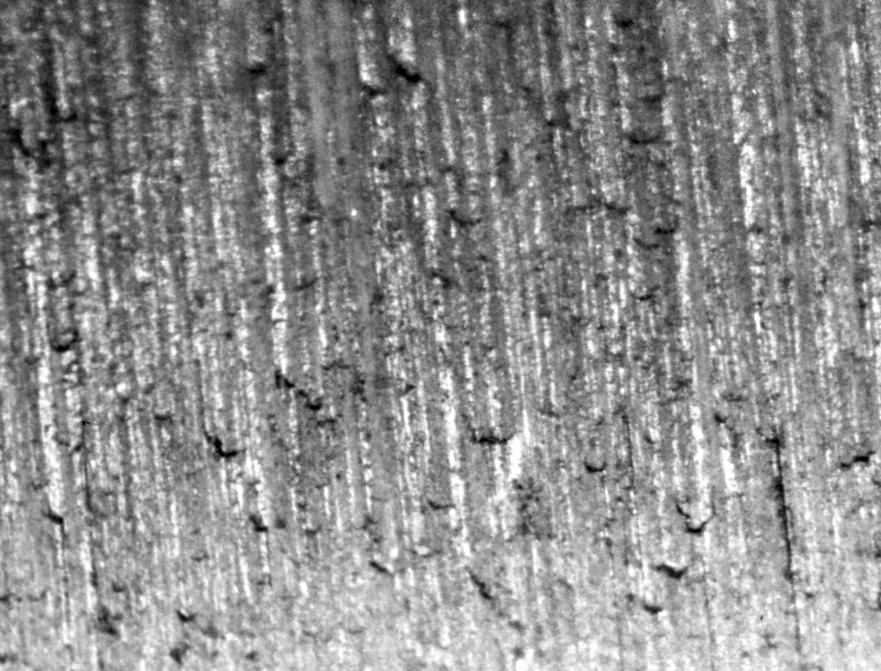 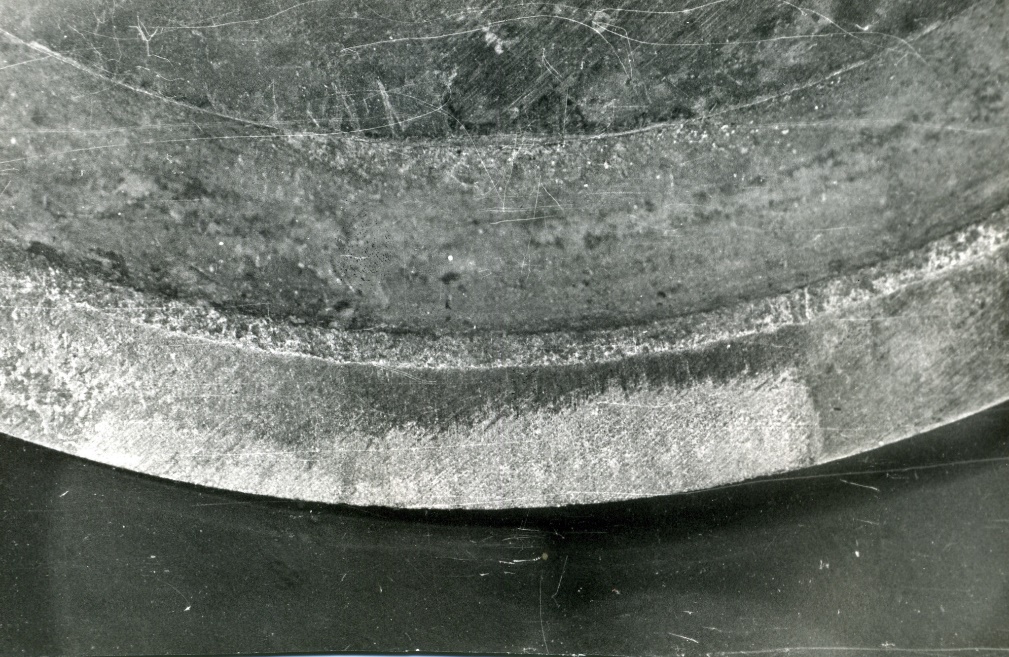 161
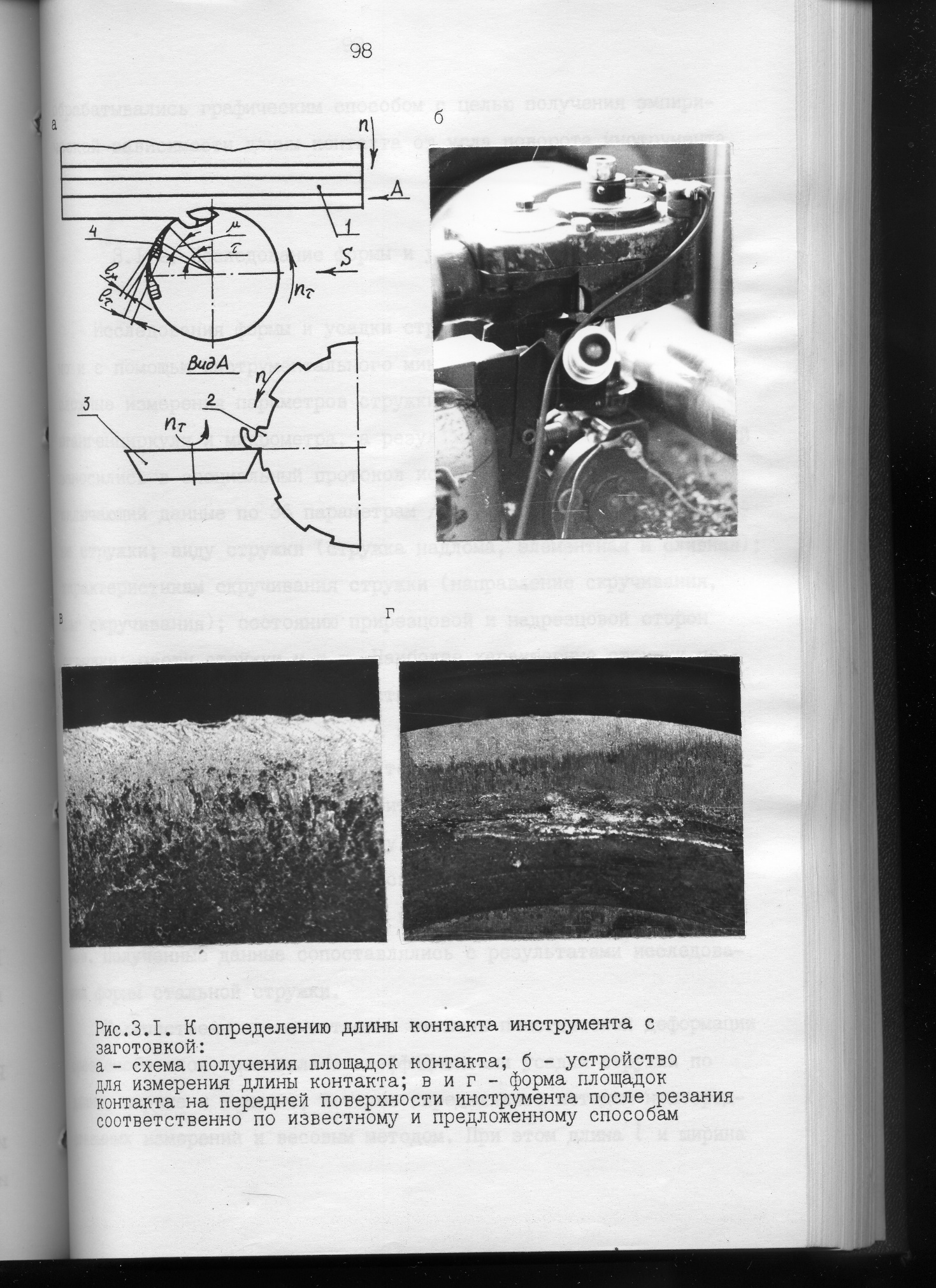 162
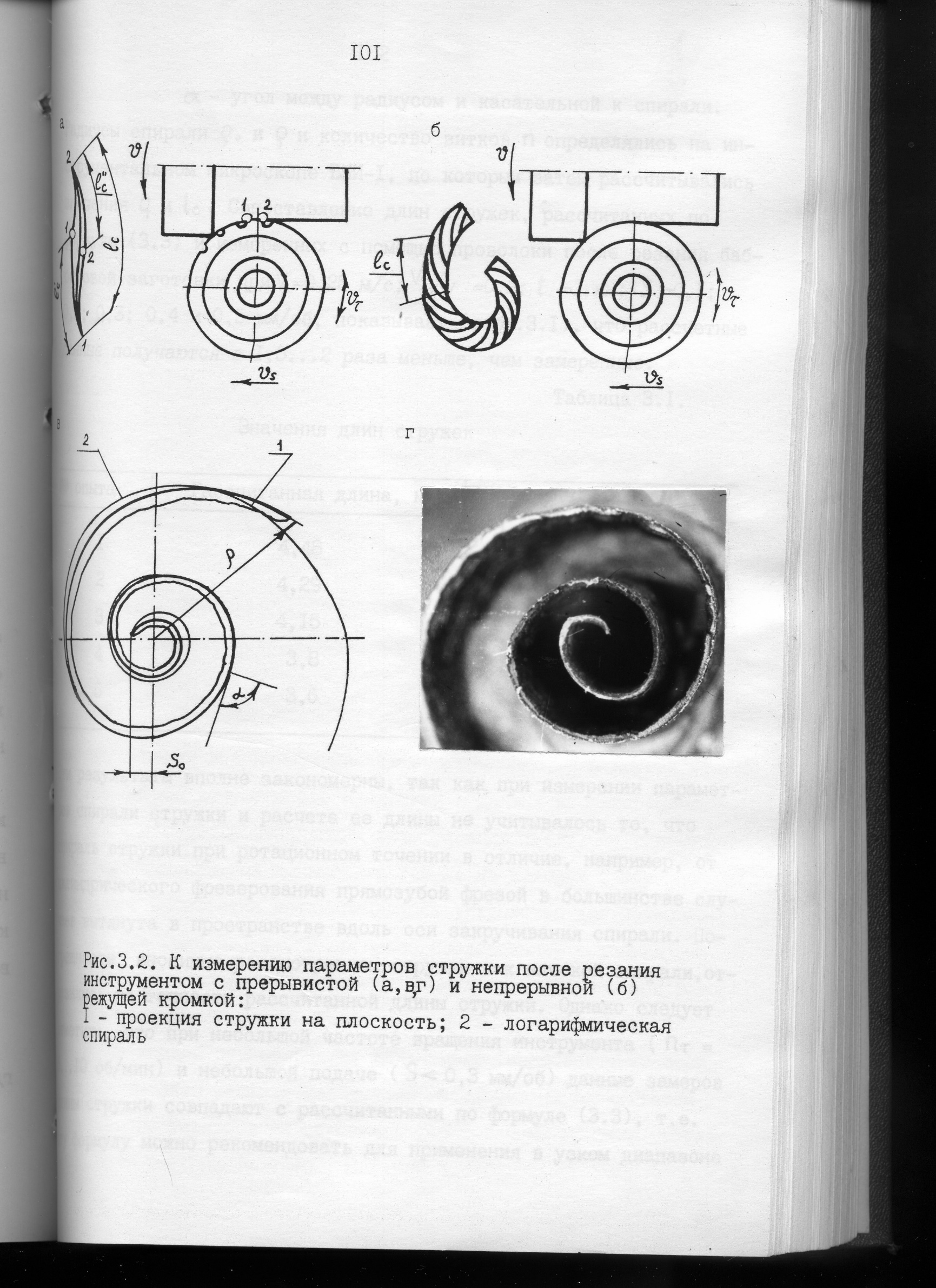 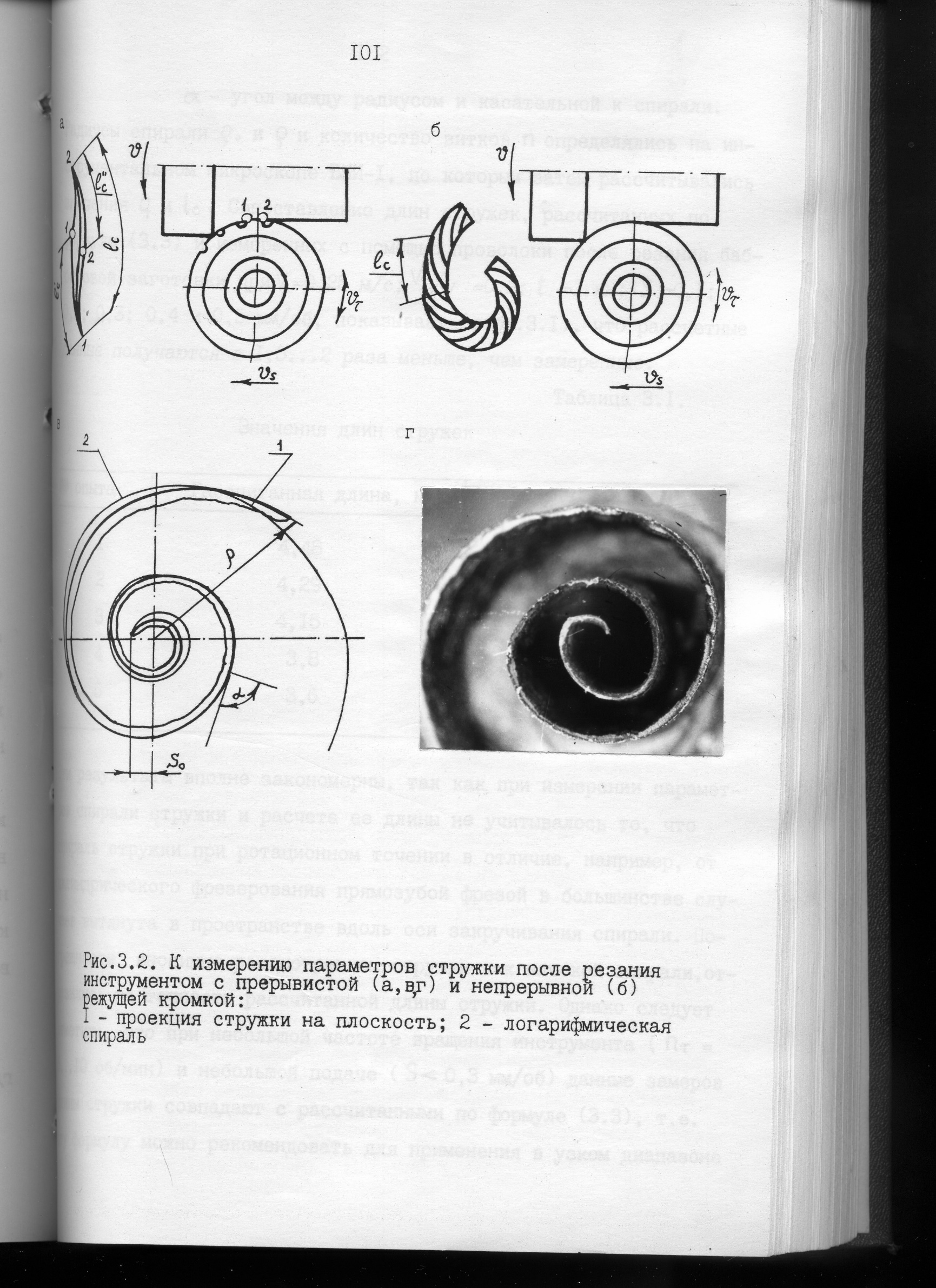 163
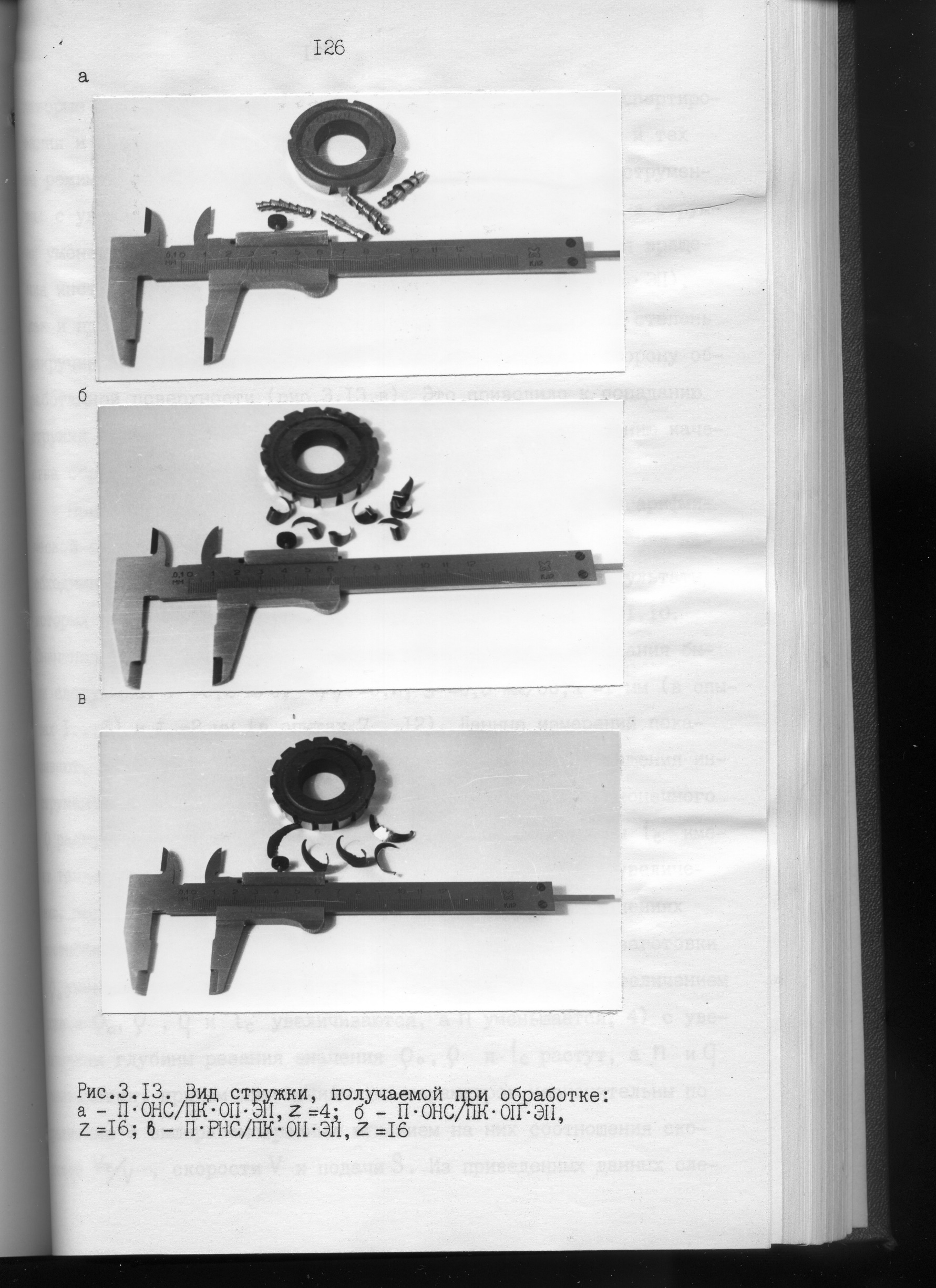 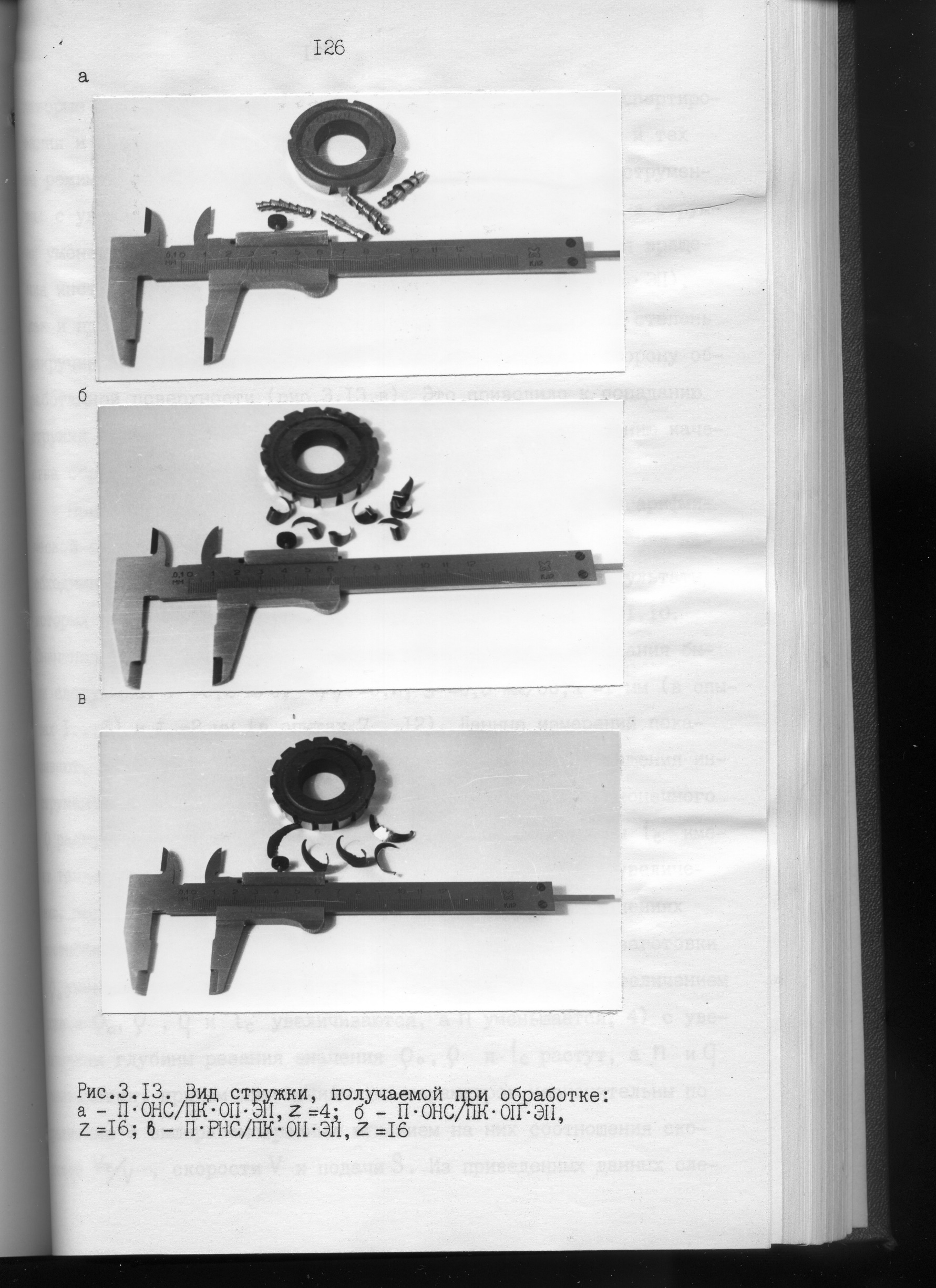 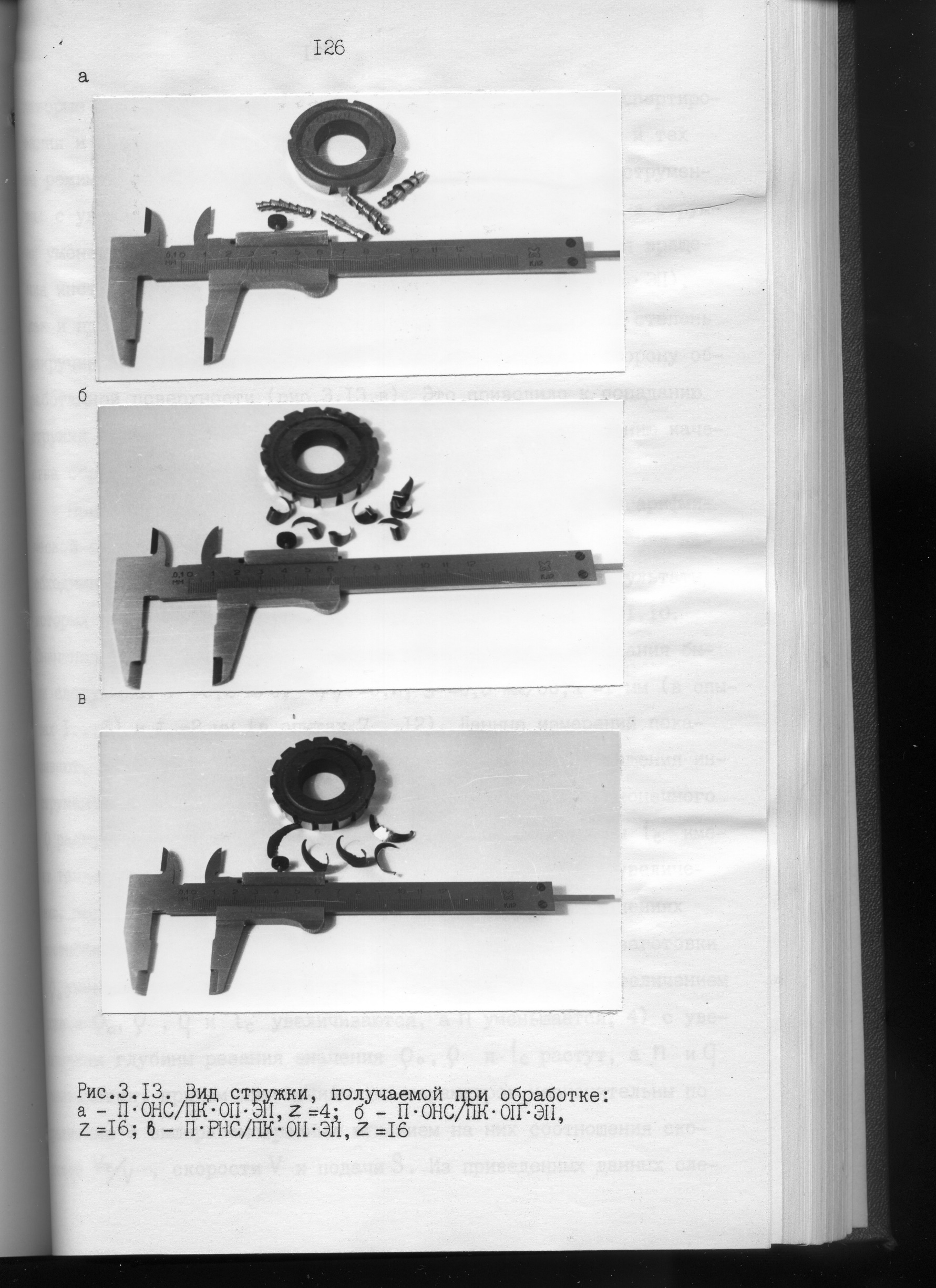 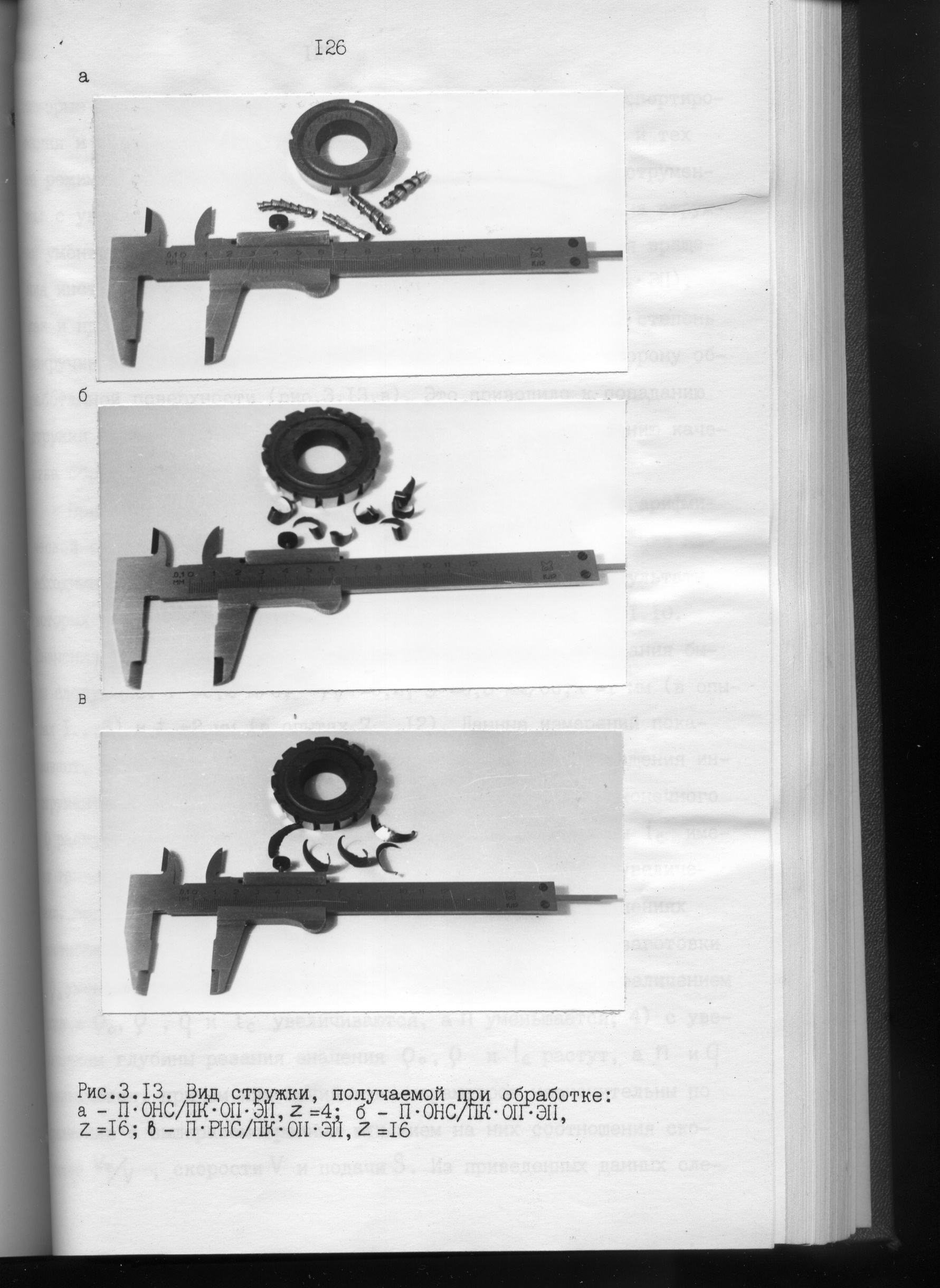 164
СИСТЕМА РЕЗАНИЯ
Процесс резания
Вид обработки резанием
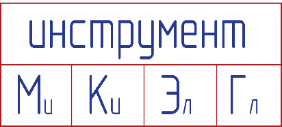 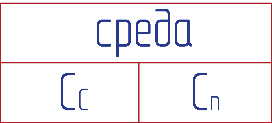 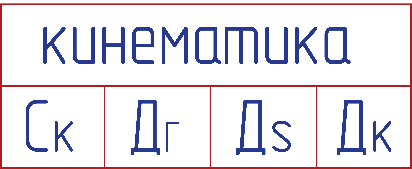 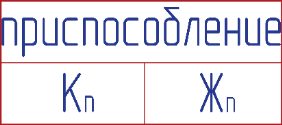 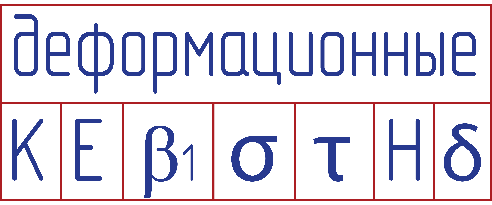 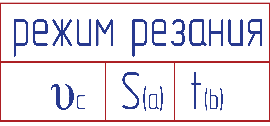 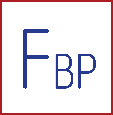 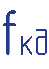 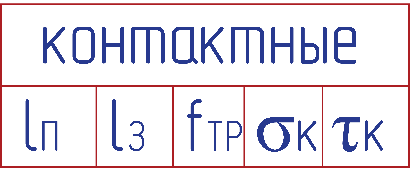 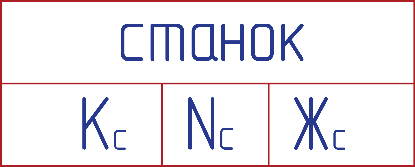 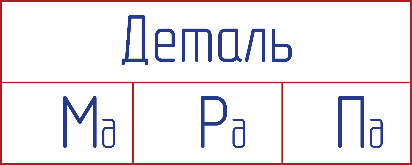 Входные параметры
Характеристики процесса
164
КОНТАКТНЫЕ ПРОЦЕССЫ ПРИ РЕЗАНИИ
Механическое срезание макро- и микронеровностей на контактных поверхностях;

Адгезию (схватывание) инструментального и обрабатываемого материалов;

Диффузию (перенос) одного материала в другой на макро- (налипы, наволакивания) и микро- (фазовые превращения, текстуры, образование новых структур) уровнях;

Адсорбцию (поглощение вещества из газовой или жидкой среды поверхностью тела) и химические реакции между элементами контактных поверхностей и внешней среды;

Электростатические и электромагнитные явления
166
КОНТАКТНЫЕ ПРОЦЕССЫ ПРИ РЕЗАНИИ
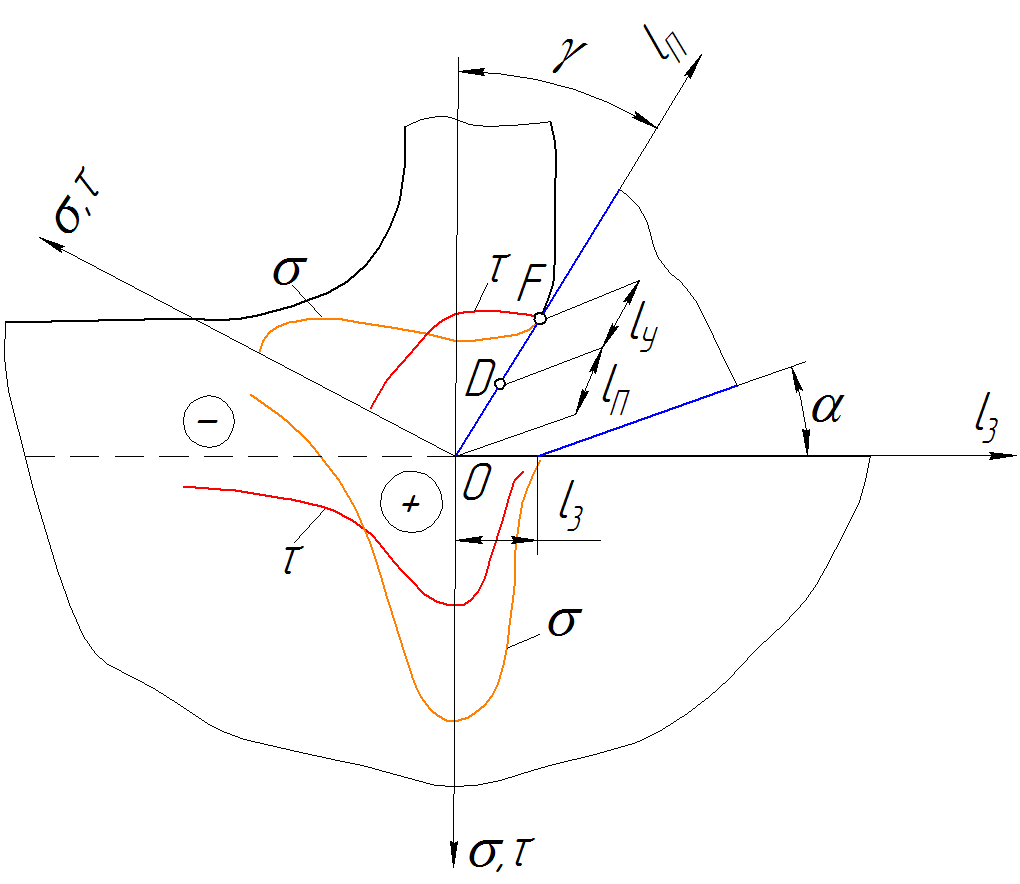 Схема площадок контакта и напряжений в зоне стружкообразования
167
ДЛИНА ПЛАСТИЧЕСКОГО КОНТАКТА И КОЭФФИЦИЕНТ ТРЕНИЯ
;
где fм – постоянная механическая составляющая коэффициента трения, зависящая от шероховатости поверхности (коэффициент скольжения);
fа – переменная адгезионная составляющая коэффициента трения
168
СИСТЕМА РЕЗАНИЯ
Процесс резания
Вид обработки резанием
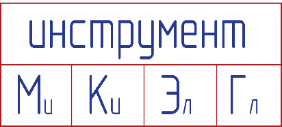 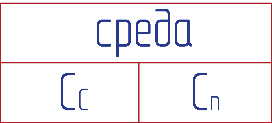 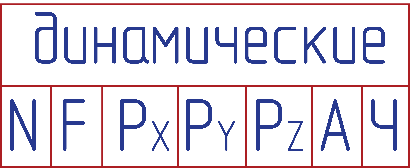 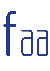 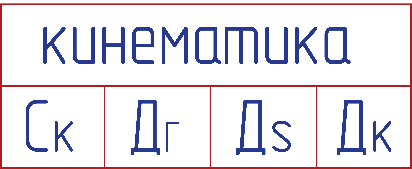 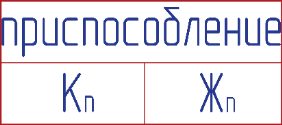 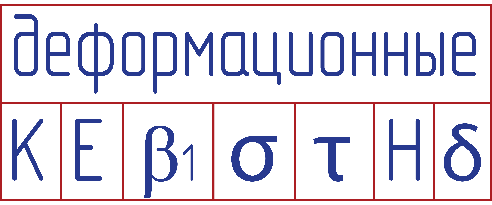 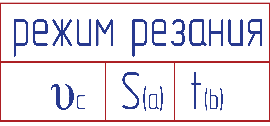 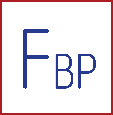 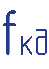 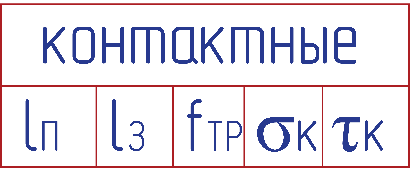 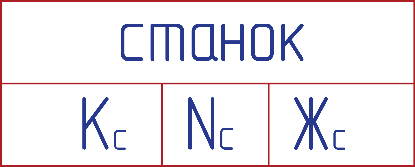 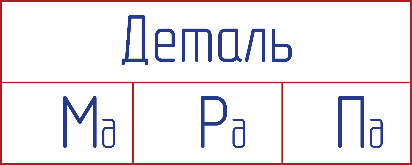 Входные параметры
Характеристики процесса
169
ДИНАМИКА РЕЗАНИЯ
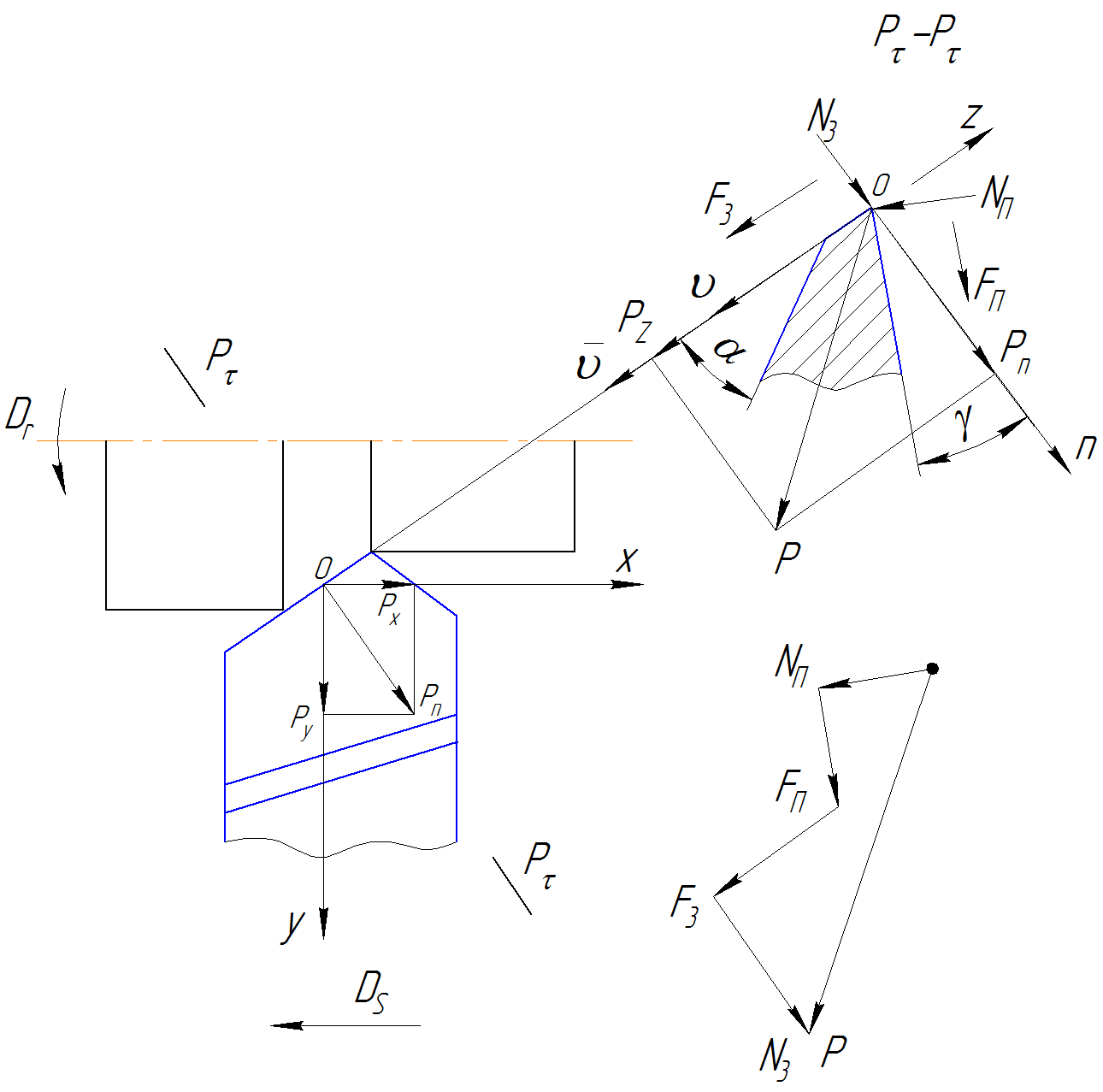 Схема действия силы резания и ее составляющих
170
РАБОТА И МОЩНОСТЬ РЕЗАНИЯ
Работа резания:

Aрез = APZ + APY + APX = PZlZ + PYlY + PXlX ≈ PZlZ,

где lZ, lY, lX, - расстояния.

Мощность резания:

Nрез = Aрез/τ = PZ ∙ lZ / τ = PZ ∙ V,

где τ – время.

Работа пластической и упругой деформаций срезаемого слоя – 55%. Работа трения на передней поверхности – 35%. Работа трения на задней поверхности – 10%
171
АППАРАТУРА ДЛЯ ИЗМЕРЕНИЯ СОСТАВЛЯЮЩИХ СИЛЫ РЕЗАНИЯ
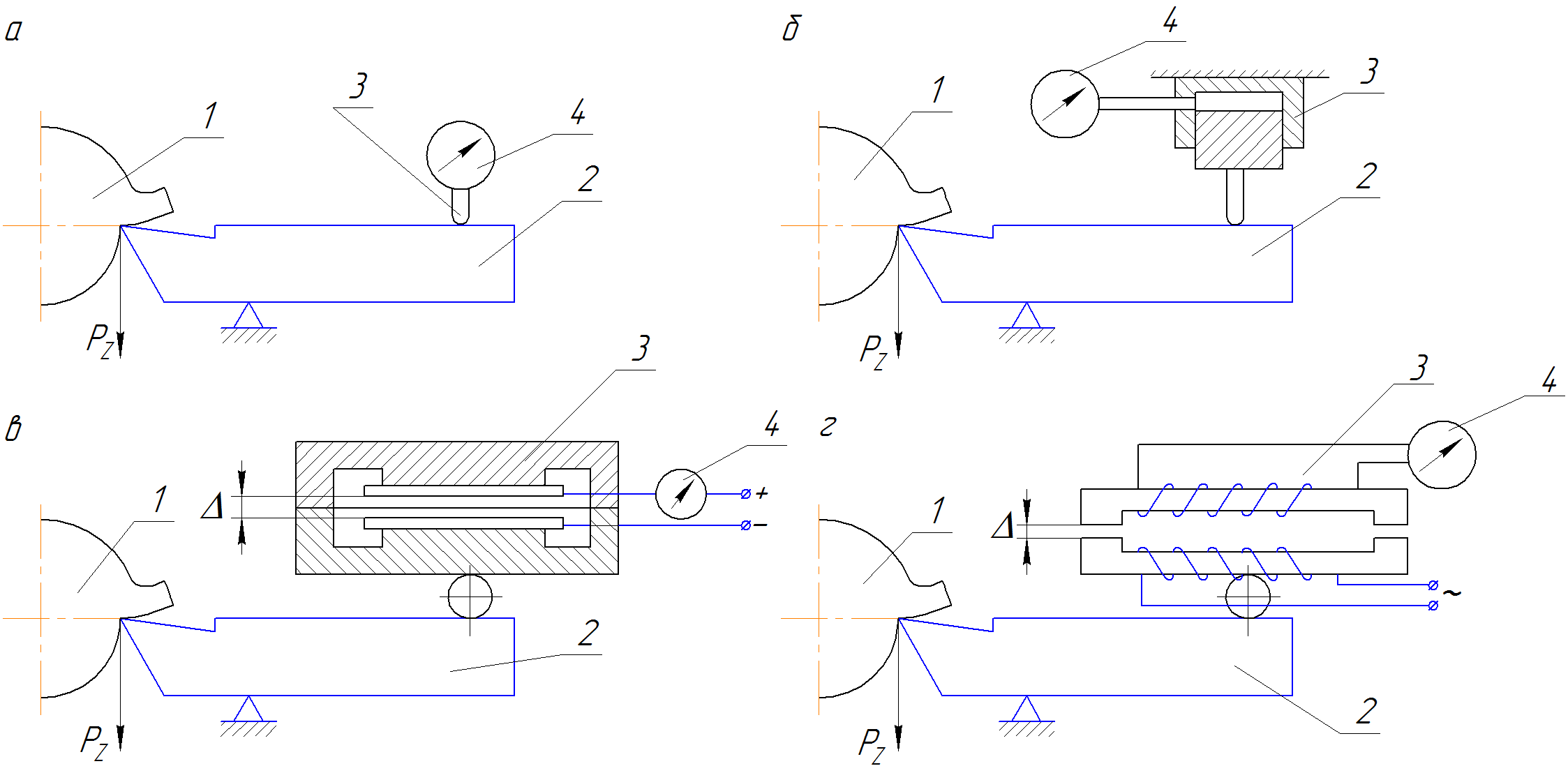 Схемы динамометров:
а – механический; б – гидравлический; в – емкостной; 
г – индуктивный; 1 – заготовка; 2 – режущий инструмент; 
3 – датчик; 4 – прибор
174
ДИНАМОМЕТРИЧЕСКАЯ УСТАНОВКА
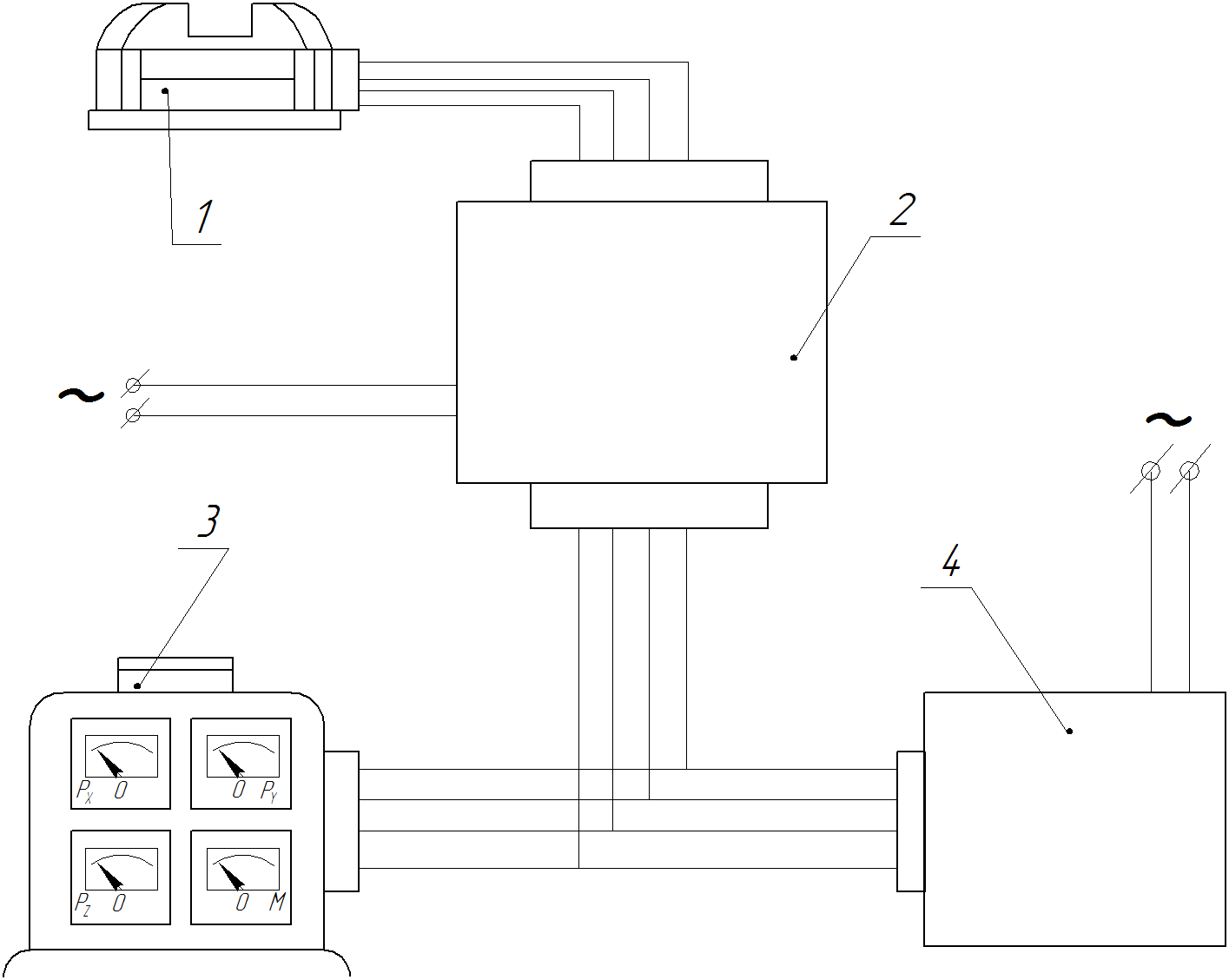 Схема динамометрической установки: 
1 – динамометр-датчик; 2 – усилитель;
 3 – приборный щит; 4 – осциллограф
173
ДИНАМОМЕТР-ДАТЧИК
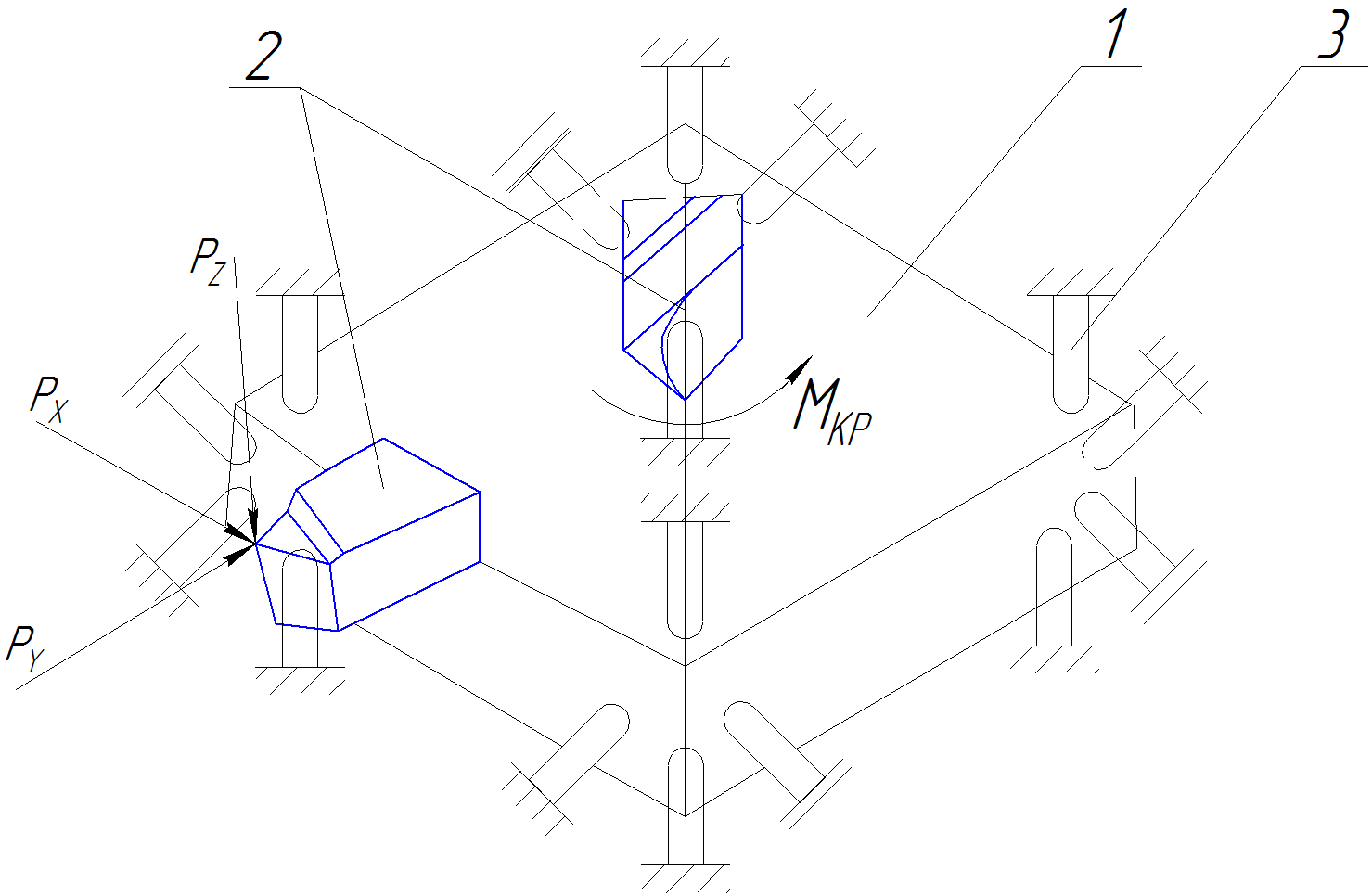 Схема тензометрического динамометра-датчика: 
1 – плита; 2 – инструмент; 3 – опора
174
АНАЛИТИЧЕСКОЕ ОПРЕДЕЛЕНИЕ СИЛЫ РЕЗАНИЯ
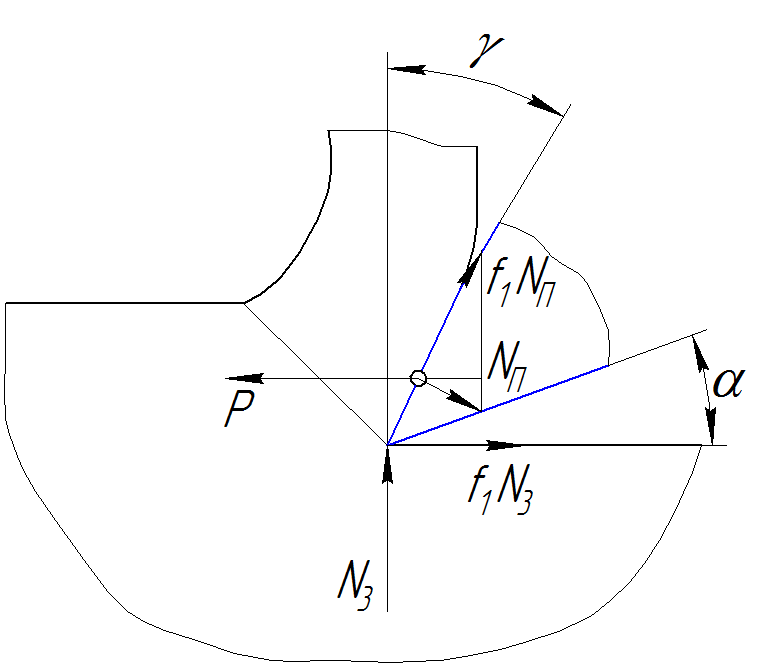 Схема к расчету силы резания из условия 
равновесия инструмента
175
Расчет силы резания из условия равновесия инструмента
;
;
;
;
176
РАСЧЕТ СИЛЫ РЕЗАНИЯ НА БАЗЕ ТЕОРИИ ПЛАСТИЧЕСКОГО СЖАТИЯ
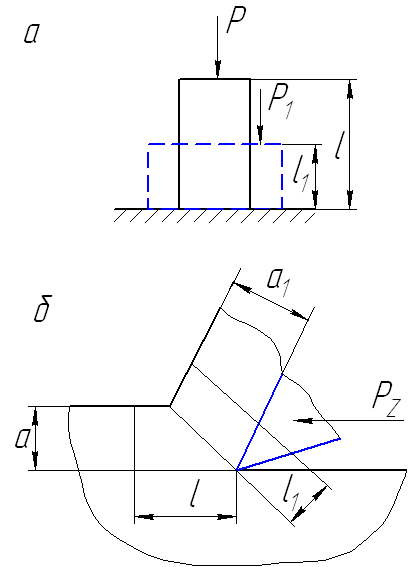 Схемы к расчету силы резания на базе теории 
пластического сжатия:
а – схема сжатия образца; б – схема сжатия срезаемого слоя
177
РАСЧЕТ СИЛЫ РЕЗАНИЯ НА БАЗЕ ТЕОРИИ ПЛАСТИЧЕСКОГО СЖАТИЯ
;
;
;
;
;
;
178
РАСЧЕТ СИЛЫ РЕЗАНИЯ ЧЕРЕЗ УДЕЛЬНУЮ СИЛУ
Сила резания:

P = q ∙ F ∙ K

где q – удельная сила резания;
F – площадь сечения срезаемого слоя;
K – поправочный коэффициент
;
179
ВЛИЯНИЕ УСЛОВИЙ ОБРАБОТКИ НА СОСТАВЛЯЮЩИЕ СИЛЫ РЕЗАНИЯ
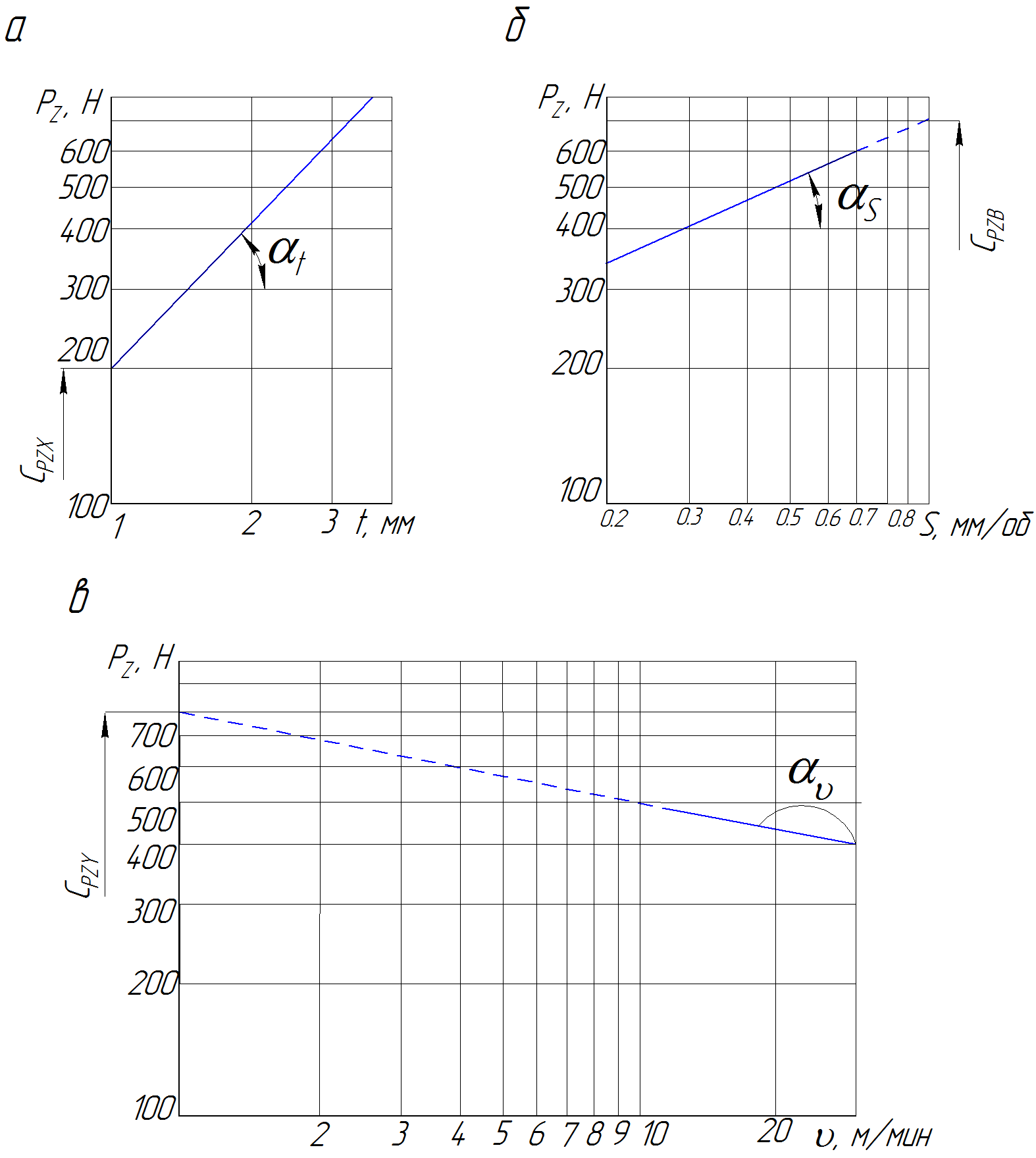 Зависимости составляющей силы резания Pz от глубины резания t (a), подачи S (б) и скорости резания υ (в)
180
КОЛЕБАНИЯ И ВИБРАЦИИ В ПРОЦЕССЕ РЕЗАНИЯ
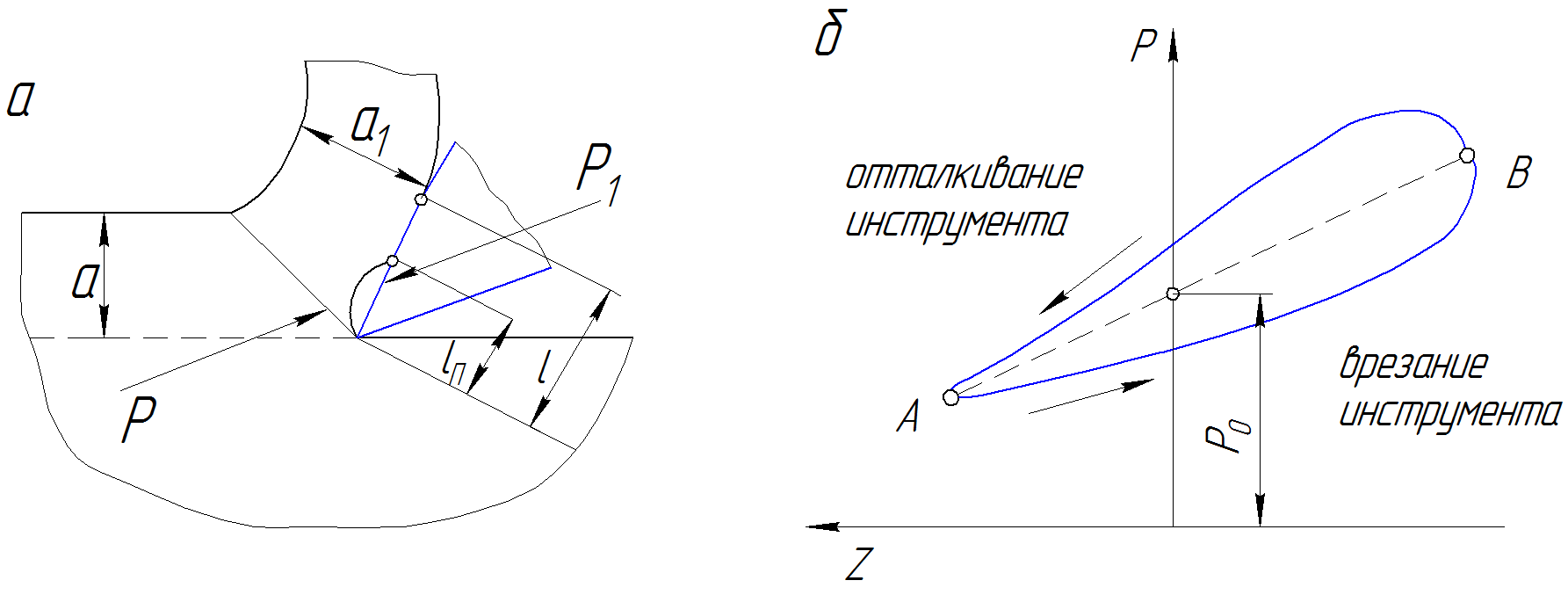 Схемы возбуждения автоколебаний при резании:
а – схема расположения внешних и внутренних сил; 
б – схема изменения силы резания при врезании и отталкивании инструмента
181
КОЛЕБАНИЯ И ВИБРАЦИИ В ПРОЦЕССЕ РЕЗАНИЯ
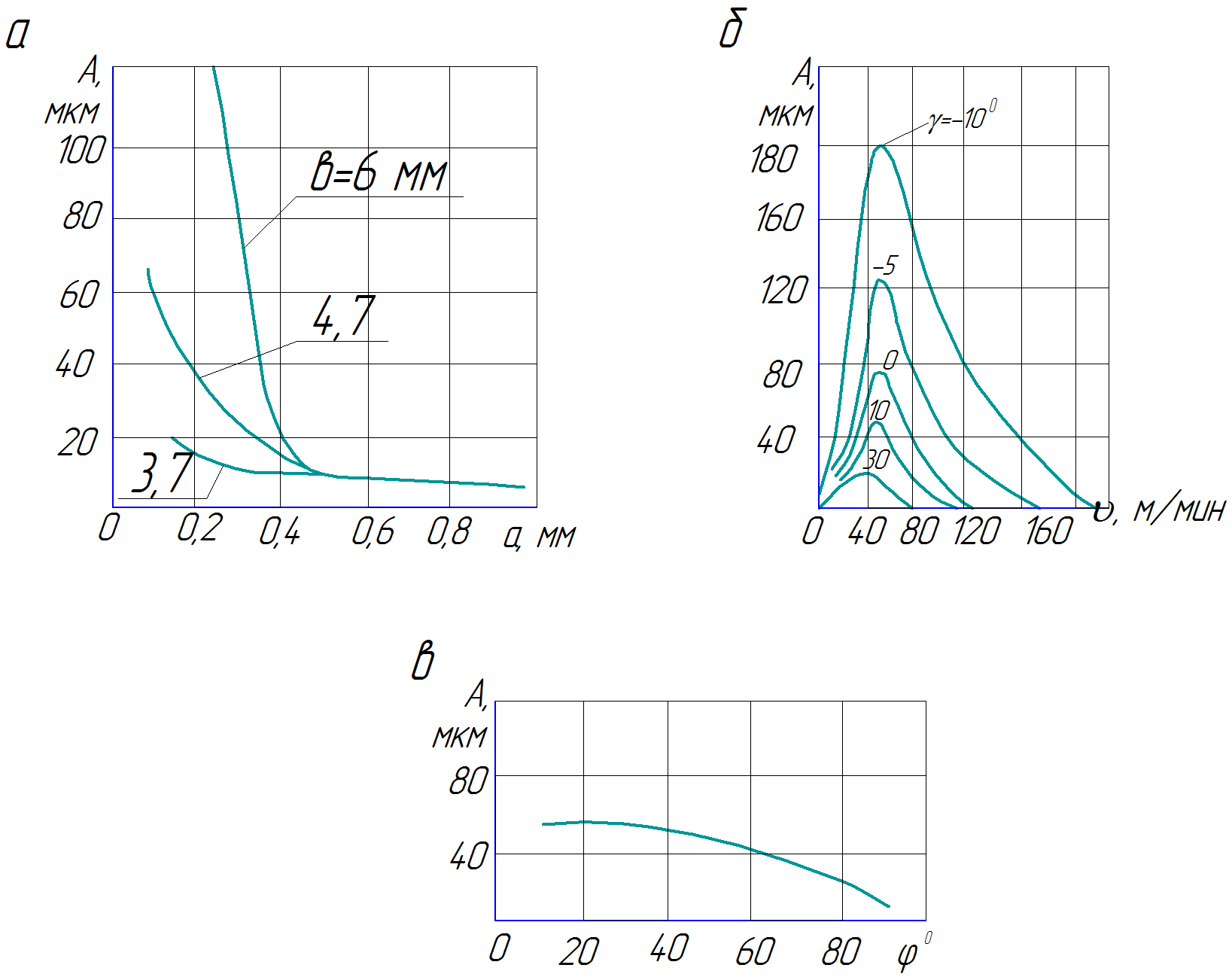 Зависимости амплитуды колебаний А от толщины среза а (а), скорости резания υ (б) и углов в плане φ (в) при различных значениях ширины среза b и переднего угла γ
182
СИСТЕМА РЕЗАНИЯ
Процесс резания
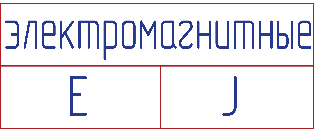 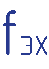 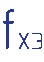 Вид обработки резанием
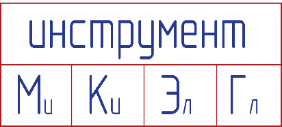 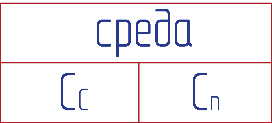 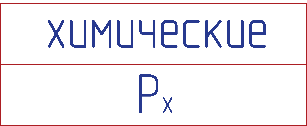 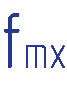 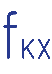 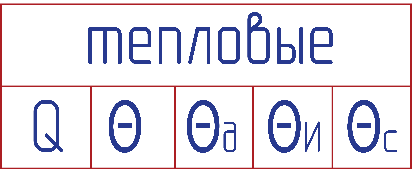 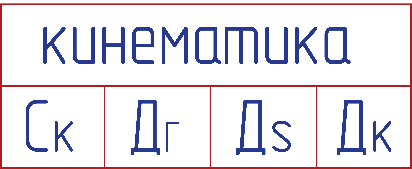 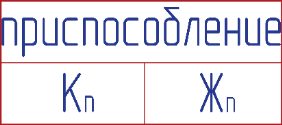 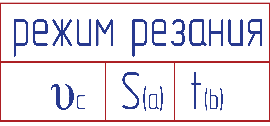 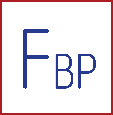 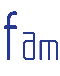 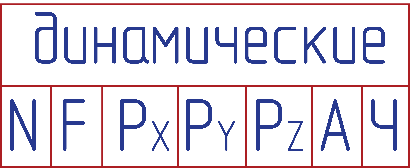 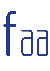 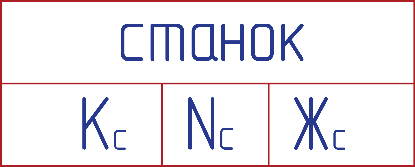 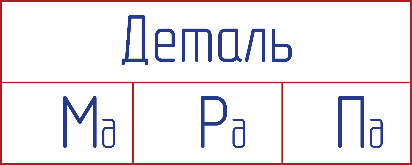 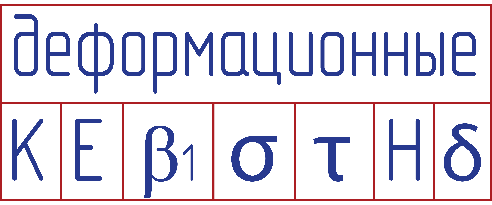 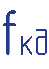 Входные параметры
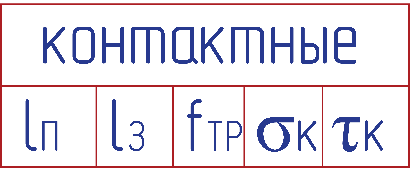 Характеристики процесса
183
ТЕПЛОВЫЕ ПРОЦЕССЫ В ТЕХНОЛОГИЧЕСКИХ СИСТЕМАХ
Теплота (разг. Тепло) – форма движения материи – энергия, образуемая беспорядочным движением частиц тела (молекул, атомов и т.п.);

Теплообмен – процесс распространения тепла от более нагретых тел к менее нагретым;

Температура (от лат. temperatura – подлежащее смешению, соразмерность, нормальное состояние) – параметр, характеризующий тепловое состояние системы;

Теплопроводность – это процесс распространения тепловой энергии при непосредственном соприкосновении тел или отдельных частей тела, имеющих разные температуры;

Конвекция – это процесс перемещения объемов жидкости или газа в пространстве из одной области в другую, отличающихся разной температурой; 

Тепловое излучение – это процесс распространения тепла в виде электромагнитных волн с взаимным превращением тепловой энергии в лучистую и обратно
184
СИСТЕМЫ РЕЗАНИЯ, ТЕХНОЛОГИЧЕСКАЯ И ПРОИЗВОДСТВЕННАЯ СИСТЕМЫ
Система резания – совокупность материальных, информационных и энергетических потоков, взаимодействующих в процессе резания.

Технологическая система – совокупность функционально взаимосвязанных средств оснащения, предметов производства и исполнителей, предназначенной для выполнения в регламентированных условиях производства заданных технологических процессов или операций (ГОСТ 27.004-85)

Производственная система – совокупность взаимосвязанных технологических систем различных назначений, например, подготовительных, обрабатывающих, сборочных и т.п.
185
СХЕМА ТЕПЛООБМЕНА В ЗОНЕ РЕЗАНИЯ
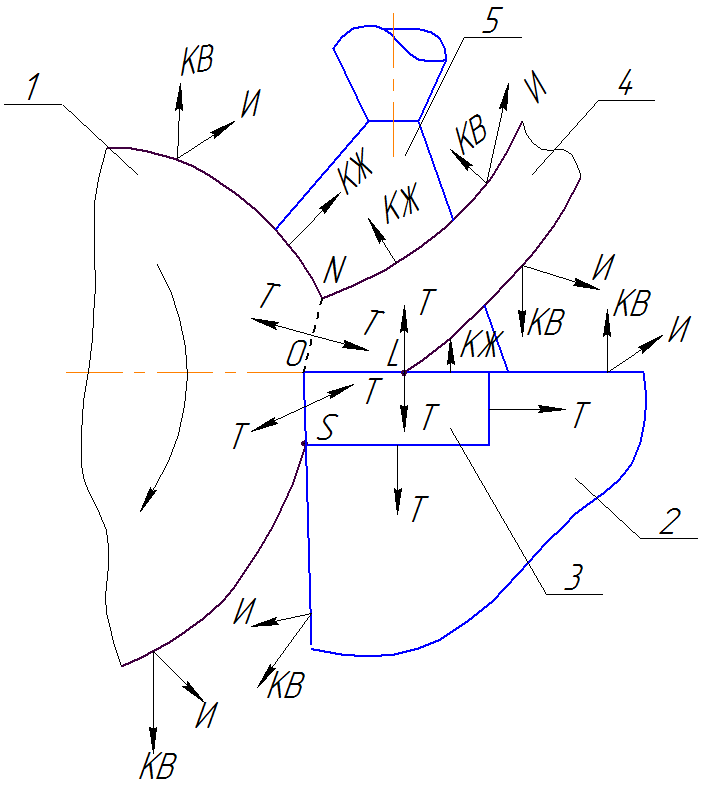 1 – заготовка; 2 – режущий инструмент; 3 – режущая пластина;
 4 – стружка; 5 – смазочно-охлаждающая жидкость; Т – теплопроводность, И – излучение, К – конвекция, КЖ – конвекция с жидкостью, КВ – конвекция с воздухом; ON, OL и OS – участки тепла от деформации, трения по передней и по задней поверхностям режущего инструмента
186
РАЗВИТИЕ УЧЕНИЯ О ТЕПЛООБМЕНЕ
1768 – 1830 – Жан-Батист Фурье (Франция) сформировал основной закон теплопроводимости.
1875 – 1953 – Людвиг Прандтль (Германия) исследовал тепелопередачу в жидкостях.
1824 – 1907 – Уильям Томсон – лорд Кельвин (Англия) получил фундаментальное решение дифференциального уравнения теплопроводности.
1879 – 1955 – М. В. Кирпичев (Россия) разработал теорию моделирования физических процессов, в том числе тепловых  
 - Критерии Фурье (Fo), Прандля (Pr), Кирпичева (Ki) и другие.
1945 – 1950 – Н.Н. Рыкалин (СССР) – на примере сварки показал эфективность теплофизического анализа при управлении технологическим процессом.
1956 по настоящее время – сформированы научные школы ученых А. Н. Резникова и Н. В. Дилигенского ( Куйбышев и Тольятти), С. С. Силина (Рыбинск), В. Л. Остафьева (Киев), Д. Г. Евсеева и А. В. Подзея (Москва), Н. В. Талантова (Волгоград), Т. Н. Лоладзе, В. В. Цоцхадзе, Г. В. Бокучава (Тбилиси), А. В. Якимова (Одесса), В. А. Сипайлова (Устинов) и др.
187
ТЕМПЕРАТУРНОЕ ПОЛЕ, ИЗОТЕРМЫ И ГРАДИЕНТ ТЕМПЕРАТУР
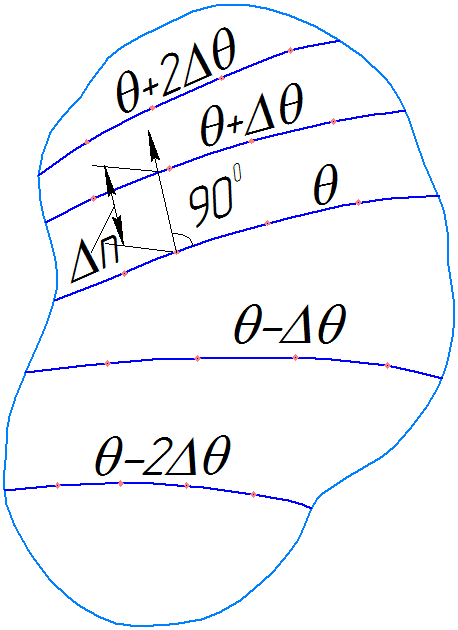 Схема температурного поля и изотерм
188
ИЗОТЕРМЫ И ГРАДИЕНТ ТЕМПЕРАТУР
Температурное поле – совокупность значений температур в различных точках тела в данный момент времени (двухмерное и трехмерное);

Изотермические поверхности  – поверхности равных температур;

Изотермы  – линии пересечения изотермической поверхности плоскостями;

Градиент температур:
;
189
ЗАКОН Ж.-Б. ФУРЬЕ
Количество теплоты dQ, проходящей через изотермическую поверхность площадью dF за время dτ пропорционально градиенту температур :
;
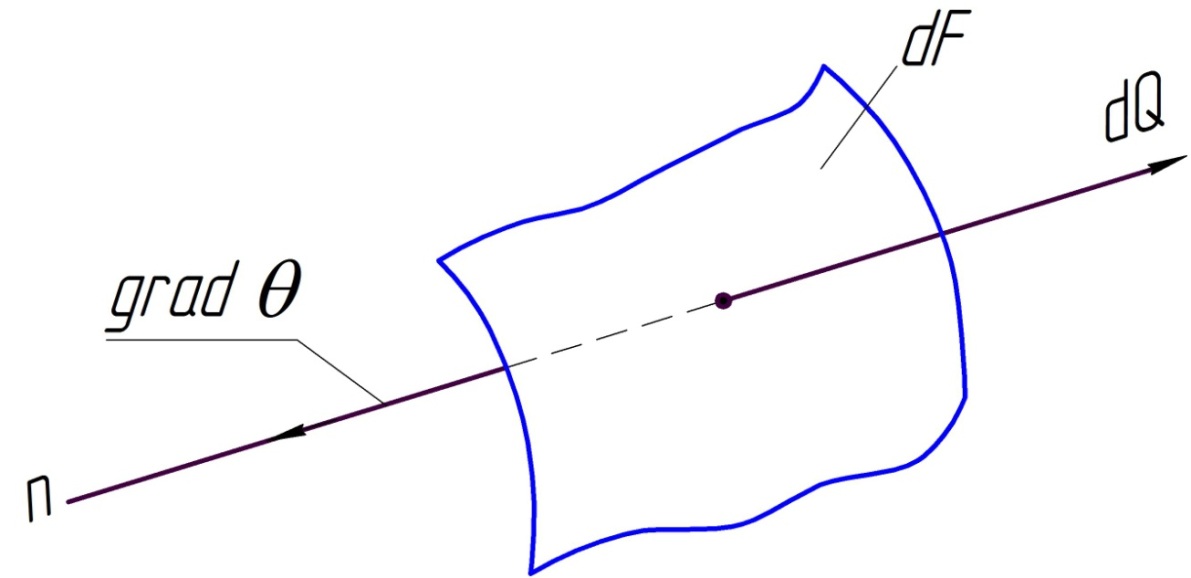 Схема изотермической поверхности и теплового потока
Плотность теплового потока:
;
где λ – коэффициент теплопроводности, выражающий количество тепла, проходящего в единицу времени через единицу площади при градиенте температуры в один градус на единицу длины
190
ДИФФЕРЕНЦИАЛЬНОЕ УРАВНЕНИЕ ТЕПЛОПРОВОДНОСТИ
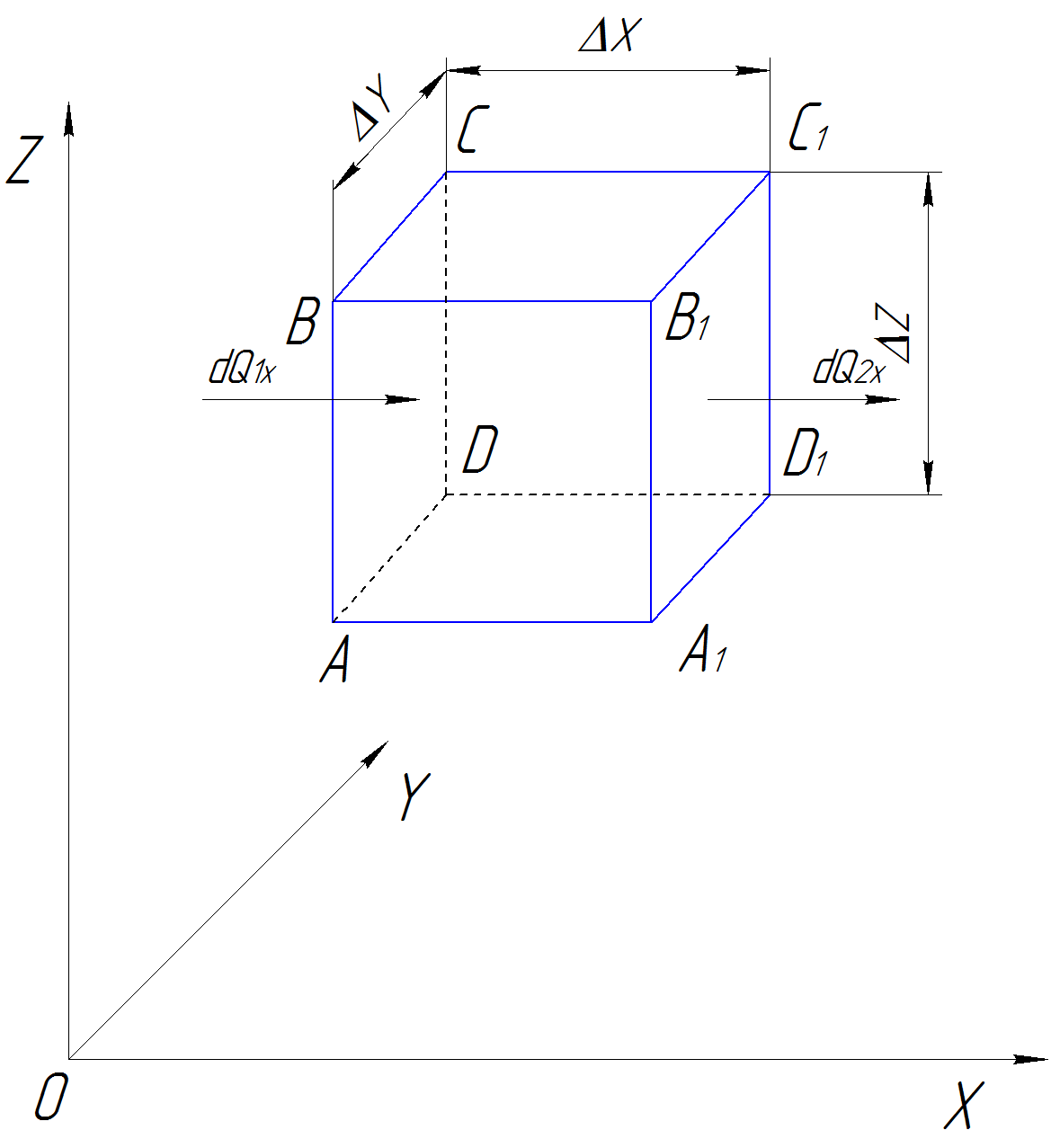 Схема к выводу дифференциального уравнения теплопроводности
191
ВЫВОД ДИФФЕРЕНЦИАЛЬНОГО УРАВНЕНИЯ ТЕПЛОПРОВОДНОСТИ
;
или
;
;
192
ВЫВОД ДИФФЕРЕНЦИАЛЬНОГО УРАВНЕНИЯ ТЕПЛОПРОВОДНОСТИ
;
или
;
Аналогично для координатных осей ОУ и ОZ:
;
;
193
ВЫВОД ДИФФЕРЕНЦИАЛЬНОГО УРАВНЕНИЯ ТЕПЛОПРОВОДНОСТИ
,
где ρ – плотность материала;
c – массовая теплоемкость;
ρ∙c – объемная теплоемкость;

– скорость изменения температуры тела во времени
Дифференциальное уравнение теплопроводности Фурье:
,
где           – коэффициент температуропроводности, характеризующий теплоинерционные свойства тела
194
СХЕМАТИЗАЦИЯ ЭЛЕМЕНТОВ ТЕХНОЛОГИЧЕСКОЙ СИСТЕМЫ
Условия:
начальные τ = 0, θ(x, y, z) = θ0 ;
граничные:
первого рода  θS(x, y, z, τ), θ = θS;
второго рода   q = φ(x, y, z, τ);
третьего рода                       ;
четвертого рода θS1(x1, y1, 0, τ)=θS2(x2, y2, 0, τ);
описание формы, размеров и  теплофизических характеристик тела;
описание формы, размеров и мощности источников тепла
195
СХЕМАТИЗАЦИЯ ФОРМЫ ТЕЛ
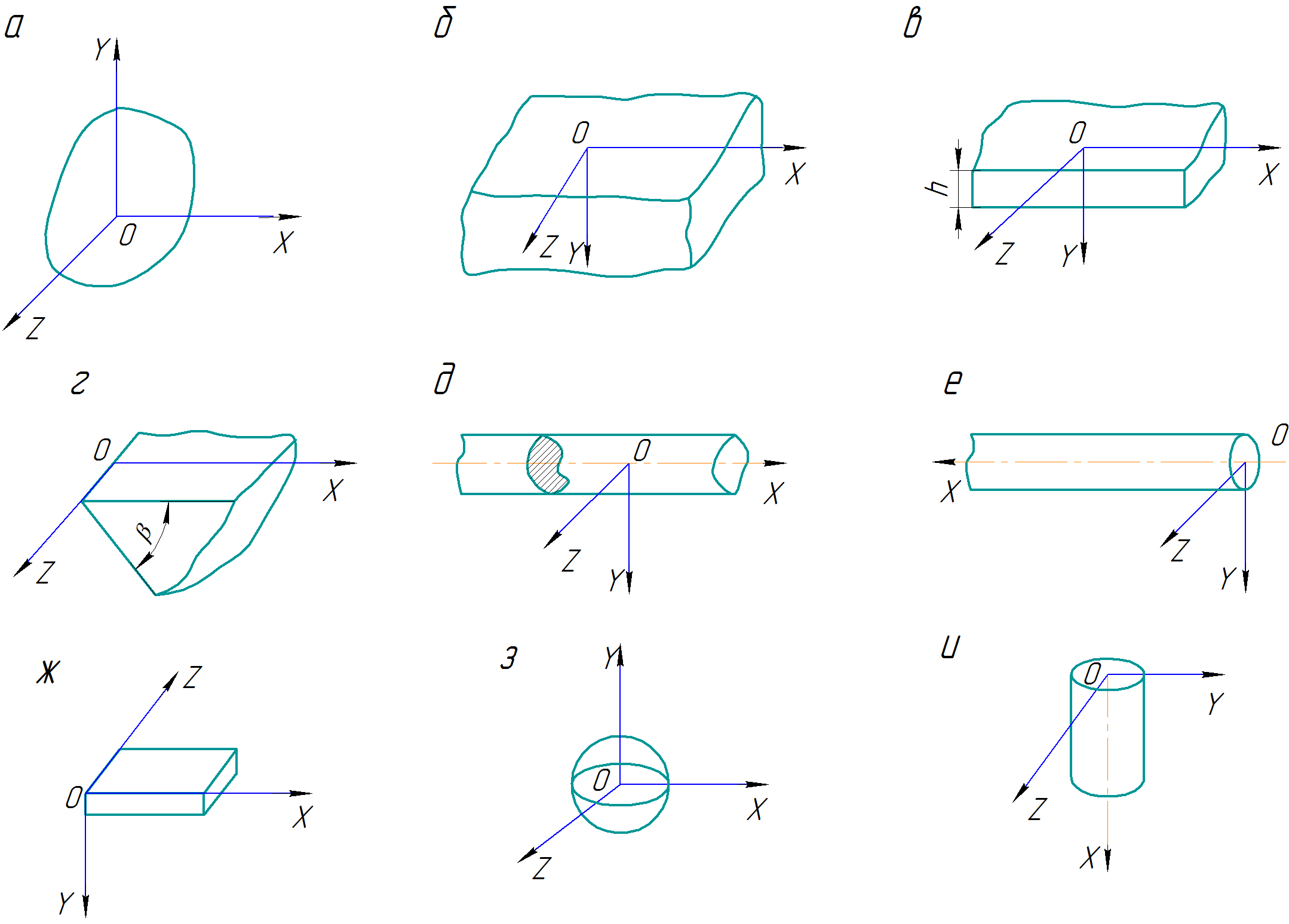 196
СХЕМАТИЗАЦИЯ ИСТОЧНИКОВ ТЕПЛОТЫ ПО ФОРМЕ
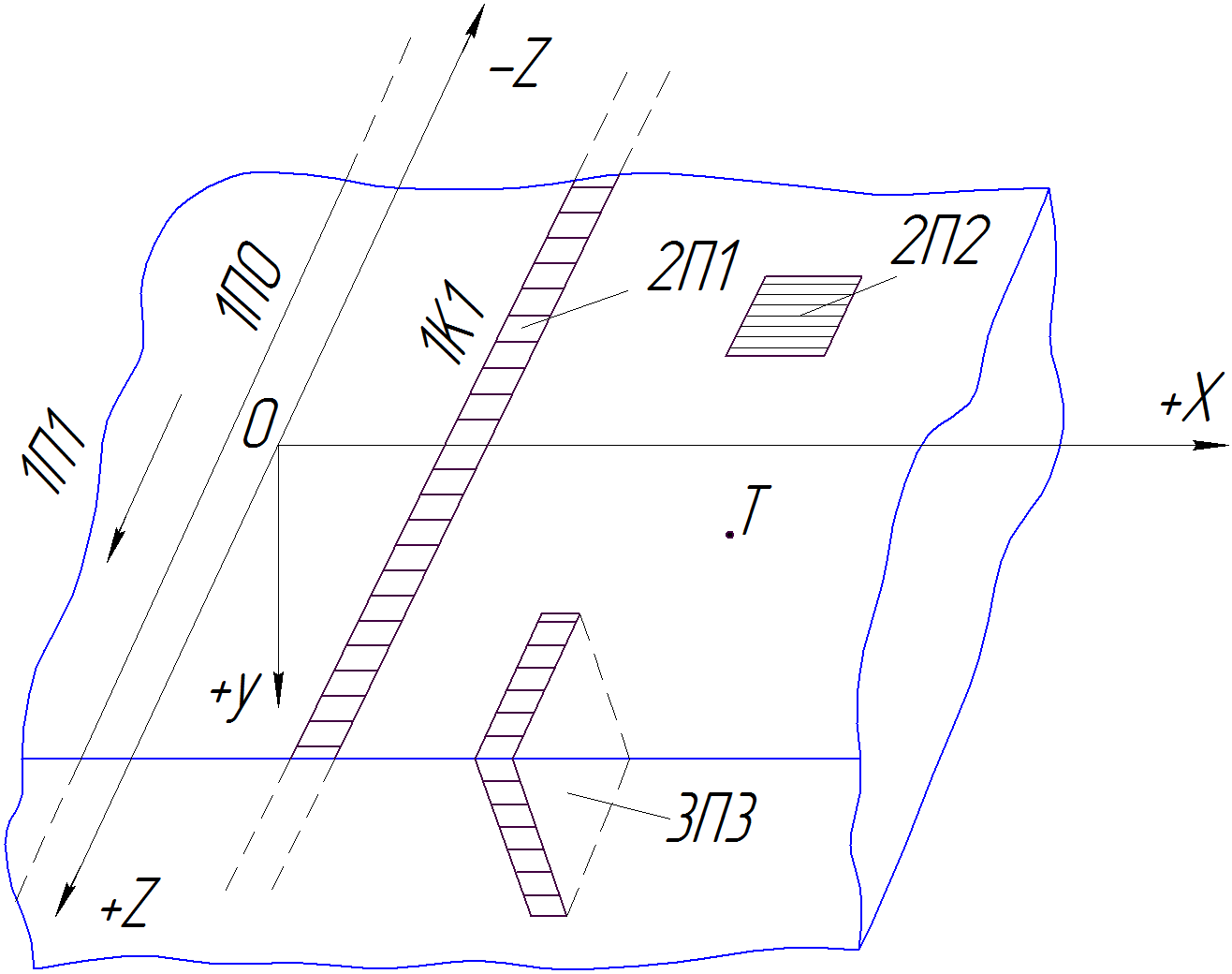 197
СХЕМАТИЗАЦИЯ ТЕПЛОФИЗИЧЕСКИХ ХАРАКТЕРИСТИК МАТЕРИАЛA
,
где λ1 – коэффициент теплопроводности отдельного компонента; рi – объемная концентрация компонента
200
МЕТОДЫ РЕШЕНИЯ УРАВНЕНИЯ ТЕПЛОПРОВОДНОСТИ
классический метода – производится интегрирование дифференциального уравнения одним из известных математических способов; 
операционный метод, например, метод интегрального преобразования Лапласа, изучает не интересующую функцию, а ее видоизменение, полученное путем умножения на экспоненциальную функцию; 
численный метод – дифференциальное уравнение теплопроводности решается методом конечных разностей, основанный на замене производных в уравнении их приближенными значениями, выраженными разностями функций
199
МЕТОДЫ РЕШЕНИЯ УРАВНЕНИЯ ТЕПЛОПРОВОДНОСТИ
метод источников тепла:

температурное поле, возникающее в теплопроводном теле под действием источника тепла любой формы, движущегося или неподвижного, действующего временно или непрерывно, можно получить как результат той или иной комбинации температурных полей, возникающих под действием системы точечных мгновенных источников;

процесс распространения теплоты в теле представляется в виде части распространения теплоты в теле неограниченных размеров путем дополнения к фактически действующим источникам некоторой системы фиктивных источников или стоков теплоты
200
МЕТОДЫ РЕШЕНИЯ УРАВНЕНИЯ ТЕПЛОПРОВОДНОСТИ
Моделирование тепловых процессов осуществляетя в основном в двух видах:

Физическое моделирование, когда изучение процесса теплообмена в реальном теле производится на основе анализа сходного процесса распространения теплоты в модели;

Математическое моделирование, когда изучение теплообмена в реальном теле производится на основе анализа принципиально другого физического явления, отличающегося от процесса распространения теплоты, но имеющего подобное математическое описание
201
ФОРМУЛЫ ДЛЯ РАСЧЕТА ТЕМПЕРАТУРЫ
от точечного источника тепла:
,
где θT(x, y, z, τ) – температура любой точки тела;
x, y, z – координаты точки тела;
xи, yи, zи – координаты источника тепла;
τ – время действия источника;
λ и ω – коэффициенты соответственно теплопроводности и температуропроводности материала тела;
от линейного источника тепла:
;
от плоского источника тепла:
202
СХЕМА УСТРОЙСТВА ДЛЯ МОДЕЛИРОВАНИЯ ТЕПЛОВЫХ ЯВЛЕНИЙ НА ЭЛЕКТРОПРОВОДНОЙ БУМАГЕ
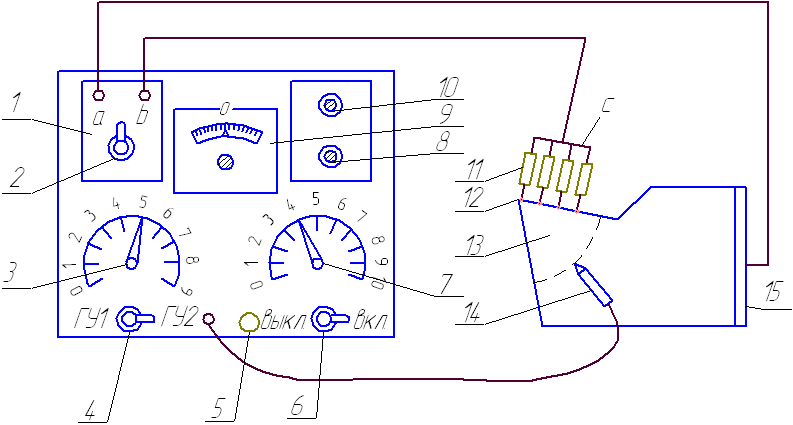 Интегратор включает блок питания 1, через контакты а и b которого подается напряжение на резисторы 11, контакты 12, модель 13 и шину 15. Резисторы 11 служат для подвода к поверхности модели тока заданной плотности, имитирующего тепловой поток, например, со стороны стружки в резец. Блок и установка включаются контактами 2 и 6. Измерительное устройство 9 настраивается с помощью кнопки 4, переключателя декад 3 и реохорды 7. Сопротивление резисторов 11 регулируется настройкой ручек 8 и 10. Иглу 14 устанавливают в точке модели, в которой определяется безразмерный потенциал, переводимый затем в температуру
203
СХЕМА УСТРОЙСТВА ДЛЯ МОДЕЛИРОВАНИЯ ТЕПЛОВЫХ ЯВЛЕНИЙ НА ЭЛЕКТРИЧЕСКОЙ СЕТКЕ
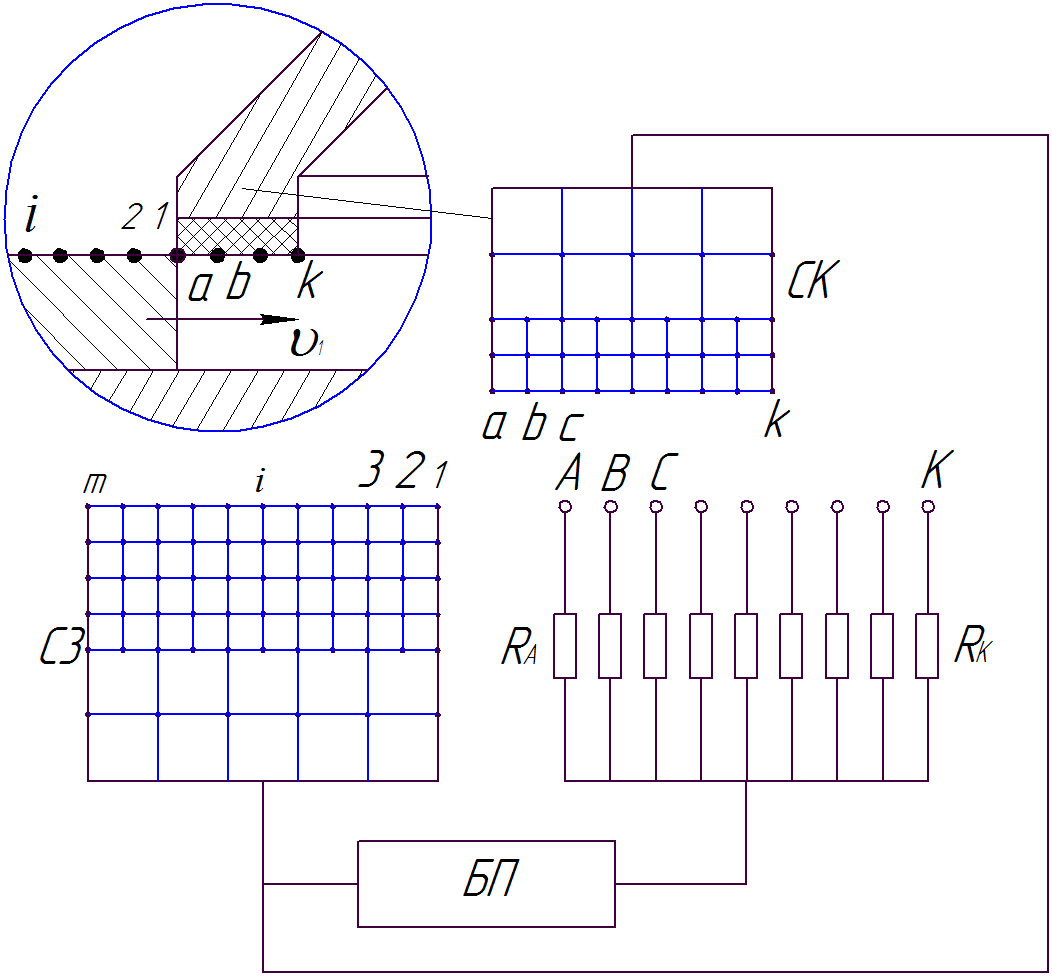 204
ТЕПЛОТА ПРИ РЕЗАНИИ
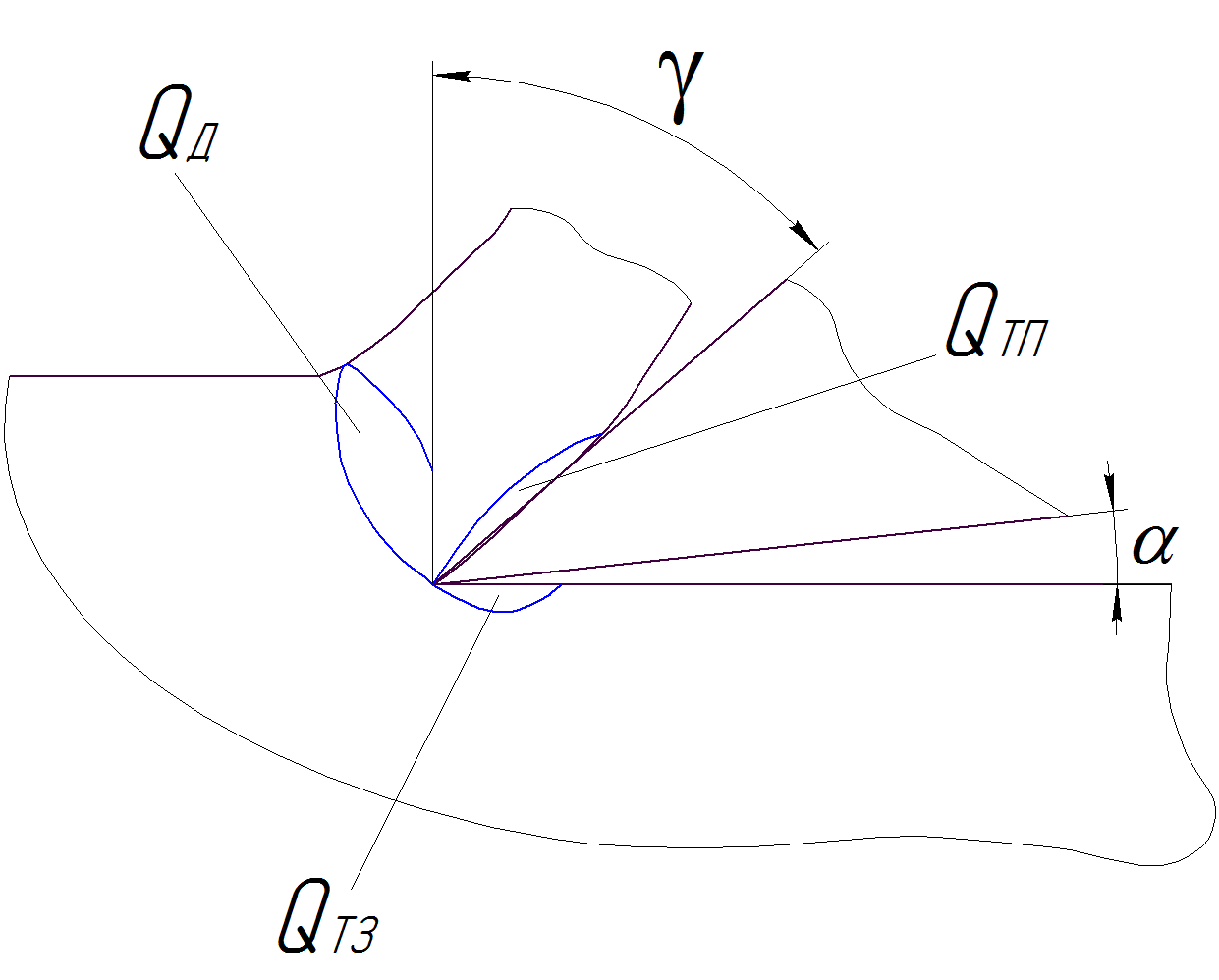 Схема очагов образования теплоты при резании
205
ТЕПЛОТА И ТЕПЛОВОЙ БАЛАНС ПРИ РЕЗАНИИ
Количество теплоты при резании:
,
где	Pz – тангенциальная составляющая силы резания;
υ – скорость резания.
теплота образуется в: 
плоскости деформации Qд;         
2) приконтактных областях инструмента со стружкой QТП;   3) приконтактных областях инструмента с заготовкой QТЗ.

теплота расходуется на нагрев: стружки Qc, заготовки Qз, инструмента Qи, окружающей среды Qо. 

уравнение теплового баланса:
;
Qд = (60 … 90 %)Q; QТП = (20 … 30 %)Q; QТЗ = (5 … 10 %)Q;
 Qc = (60 … 90 %)Q; QЗ = (30 … 60 %)Q; Qи = (5 … 15 %)Q; 
 Q0 = (2 … 3 %)Q
206
ТЕПЛОВЫЕ ПОТОКИ В ЗОНЕ РЕЗАНИЯ
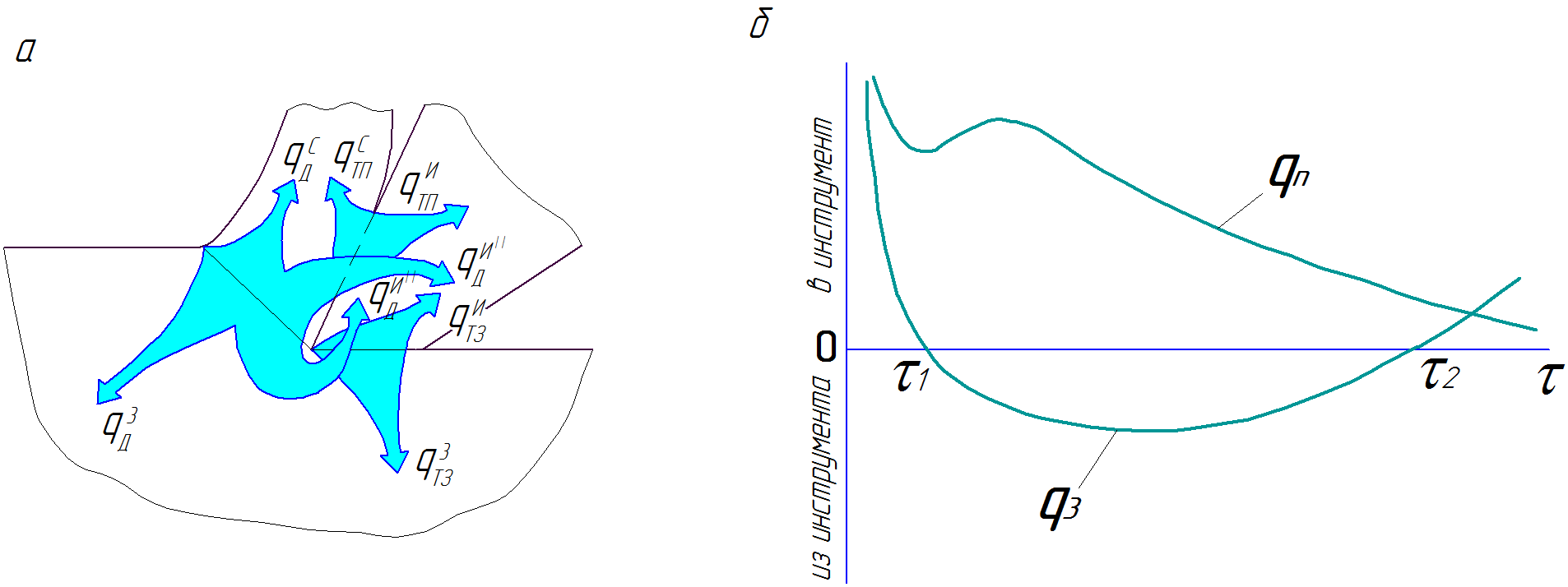 Схема тепловых потоков в зоне резания (а) и их изменение (б) 
в течение времени обработки
207
УПРАВЛЕНИЕ ТЕПЛОВЫМИ ПРОЦЕССАМИ ПРИ РЕЗАНИИ
регулирование мощности тепловыделения:
;
где b и a  – соответственно ширина и толщина среза;
Cpz – коэффициент, зависящий от свойств материала заготовки;
xpz = 1, ypz = 0,7 … 0,8, zpz= – (0,1 … 0,2) – показатели степени при соответствующих аргументах (численные значения приведены для случая обработки конструкционных материалов)
регулирование длительности контакта инструмента с заготовкой как фактор изменения температуры резания основано на выводе о более низких температурах на поверхностях инструмента при неустановившемся теплообмене, чем при стационарном
208
ВЛИЯНИЕ РЕЖИМА РЕЗАНИЯ И ГЕОМЕТРИИ ИНСТРУМЕНТА НА ТЕМПЕРАТУРУ РЕЗАНИЯ
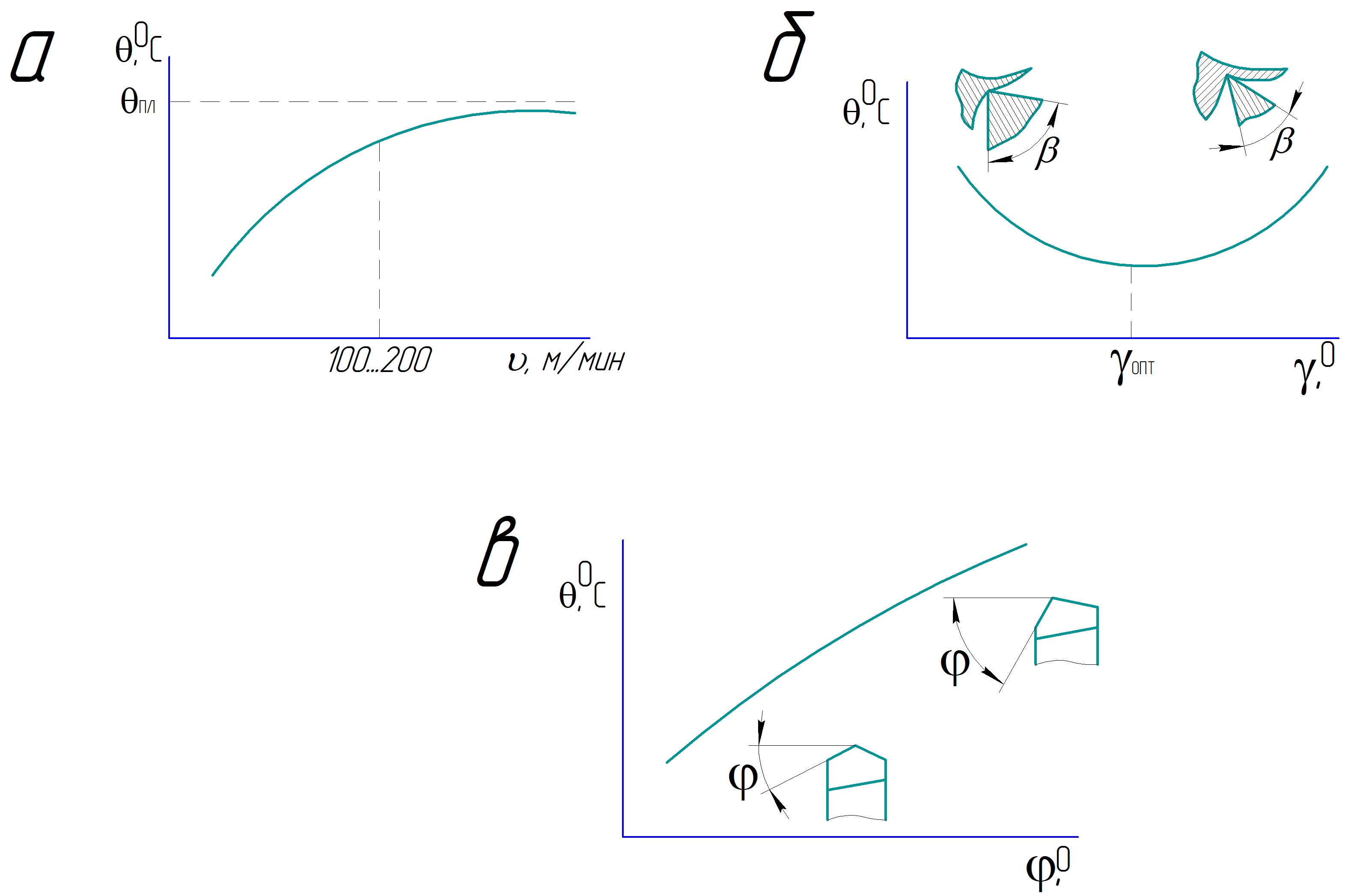 Зависимости температуры резания от скорости резания (а), 
переднего угла (б) и угла в плане (в) лезвия инструмента
209
УПРАВЛЕНИЕ ТЕПЛОВЫМИ ПРОЦЕССАМИ ПРИ РЕЗАНИИ
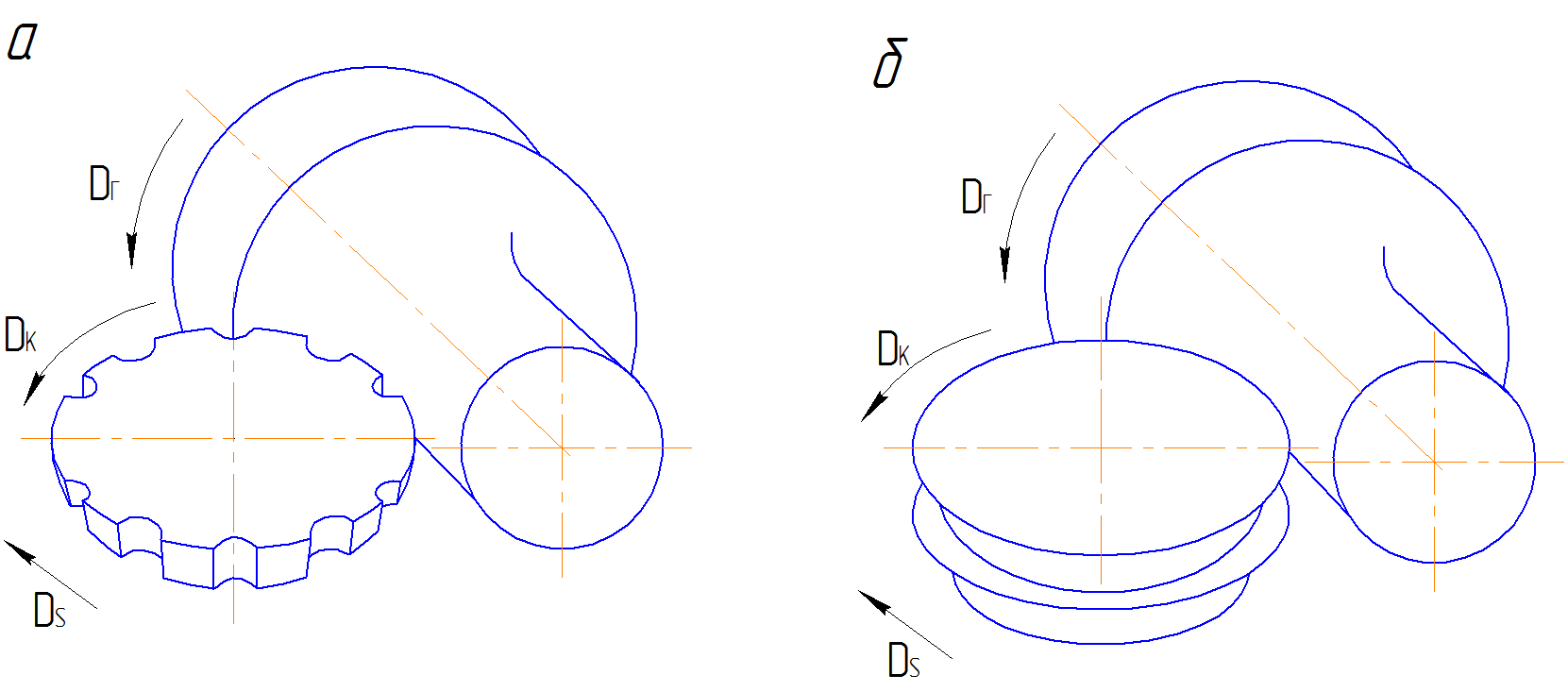 Схемы фрезетокарной (а) и ротационной (б) обработки
210
МЕТОДЫ ЭКСПЕРИМЕНТАЛЬНОГО ОПРЕДЕЛЕНИЯ ТЕПЛОТЫ И ТЕМПЕРАТУРЫ В ЭЛЕМЕНТАХ ТЕХНОЛОГИЧЕСКОЙ СИСТЕМЫ
косвенные
термометры
термоиндикаторы
термопары
контактные
прямые
радиационные
оптические акустические
пневматические
бесконтактные
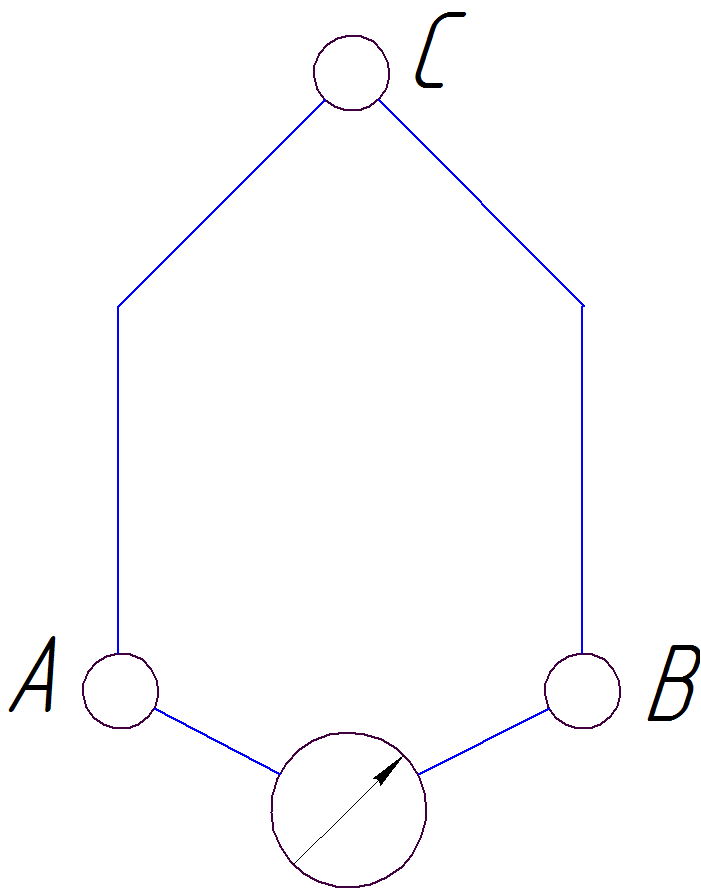 Принципиальная схема термопары
211
КОНТАКТНЫЕ МЕТОДЫ
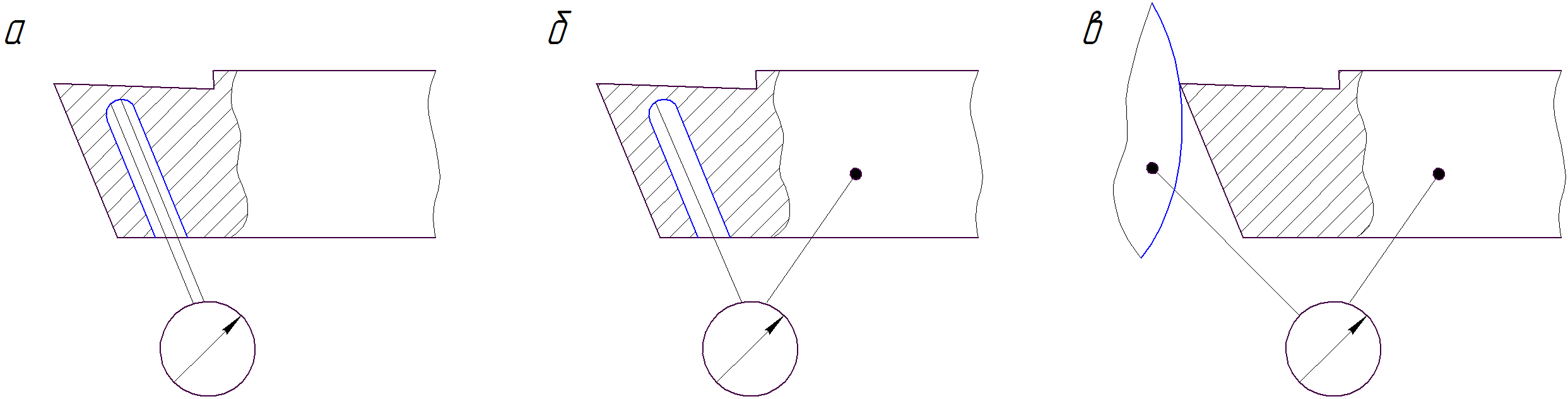 Схемы искусственной (а), полуискусственной (б)  
и естественной (в) термопар
212
ПРИМЕР ИСПОЛЬЗОВАНИЯ ИСКУССТВЕННОЙ ТЕРМОПАРЫ
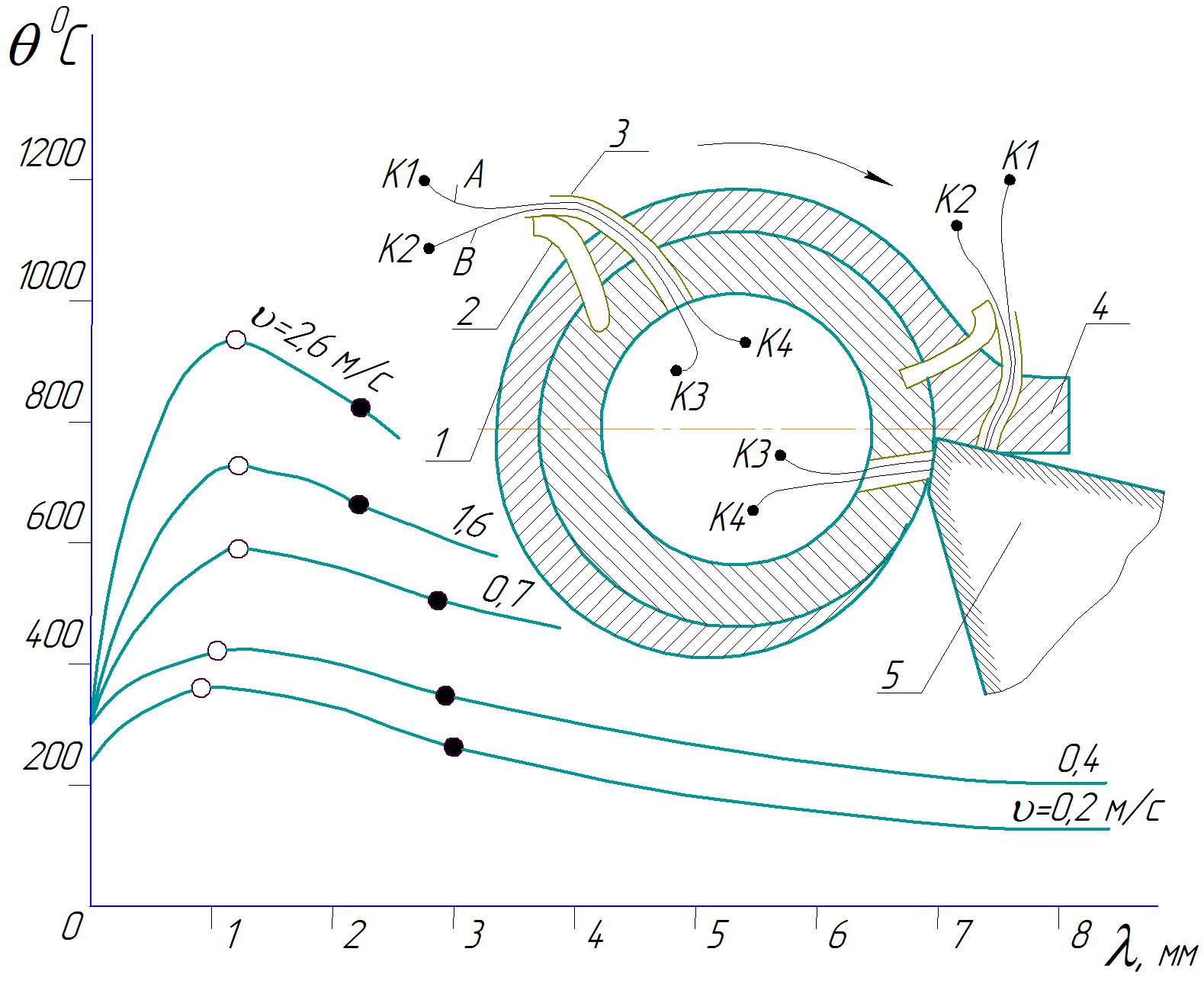 Перерезаемая (бегущая) искусственная термопара и зависимость распределения температуры θ на прирезцовой поверхности стружки λ при точении заготовки из стали 45 (резец ВК8, сечение среза 6x0,5 мм2)
213
ПРИМЕР ИСПОЛЬЗОВАНИЯ ЕСТЕСТВЕННОЙ ТЕРМОПАРЫ ПРИ ОБТАЧИВАНИИ
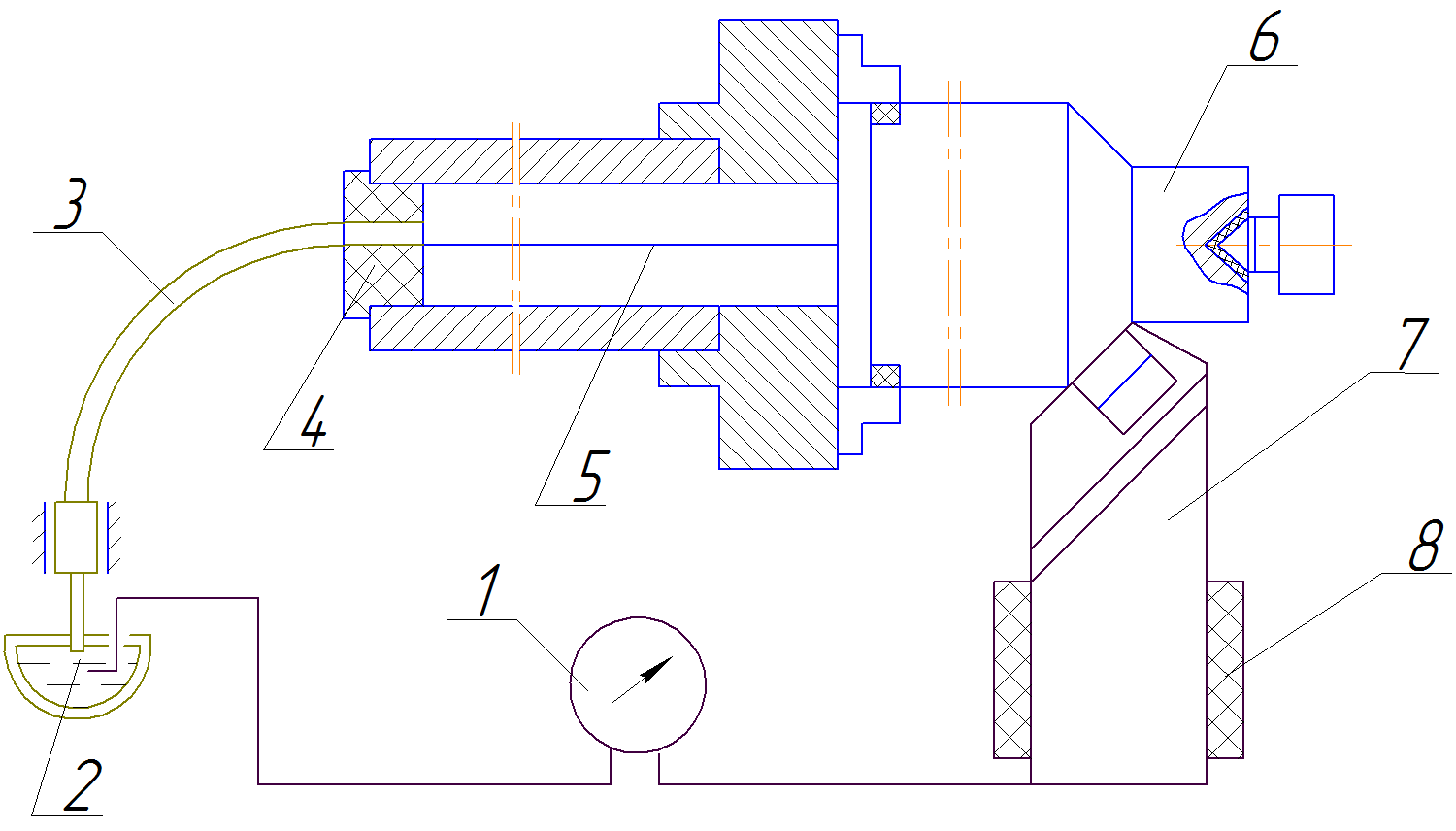 Схема измерения температуры резания естественной термопарой
214
ПРИМЕРЫ ИСПОЛЬЗОВАНИЯ ЕСТЕСТВЕННОЙ ТЕРМОПАРЫ
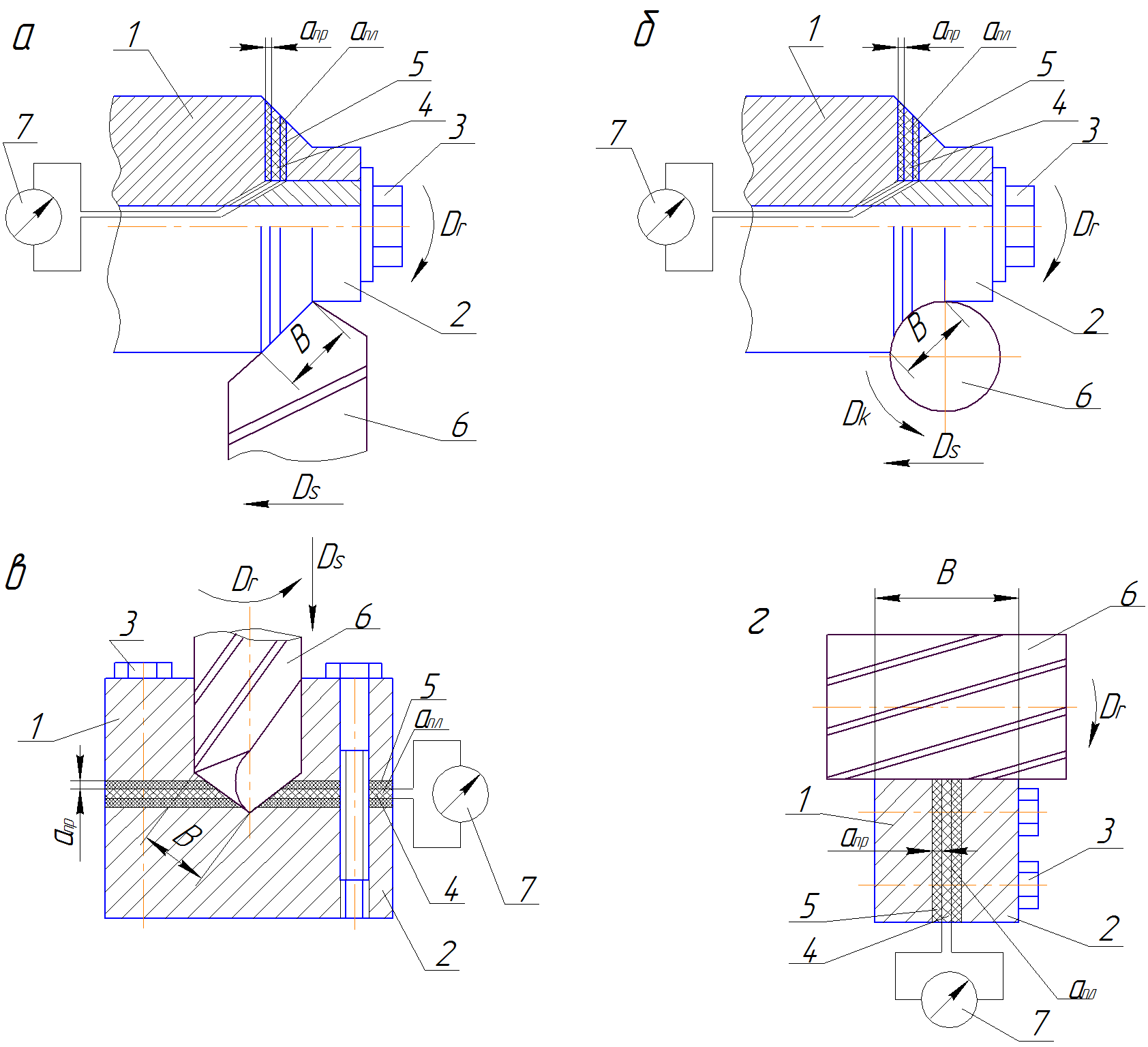 Схемы измерения температуры резания с использованием пластинчатых термопар при обтачивании (а), ротационном точении (б), сверлении (в) и фрезеровании (г): 1 и 2 – части заготовки; 3 – гайка; 
4 – термоэлектрод; 5 – изолятор; 6 – режущий инструмент
215
БЕСКОНТАКТНЫЕ МЕТОДЫ
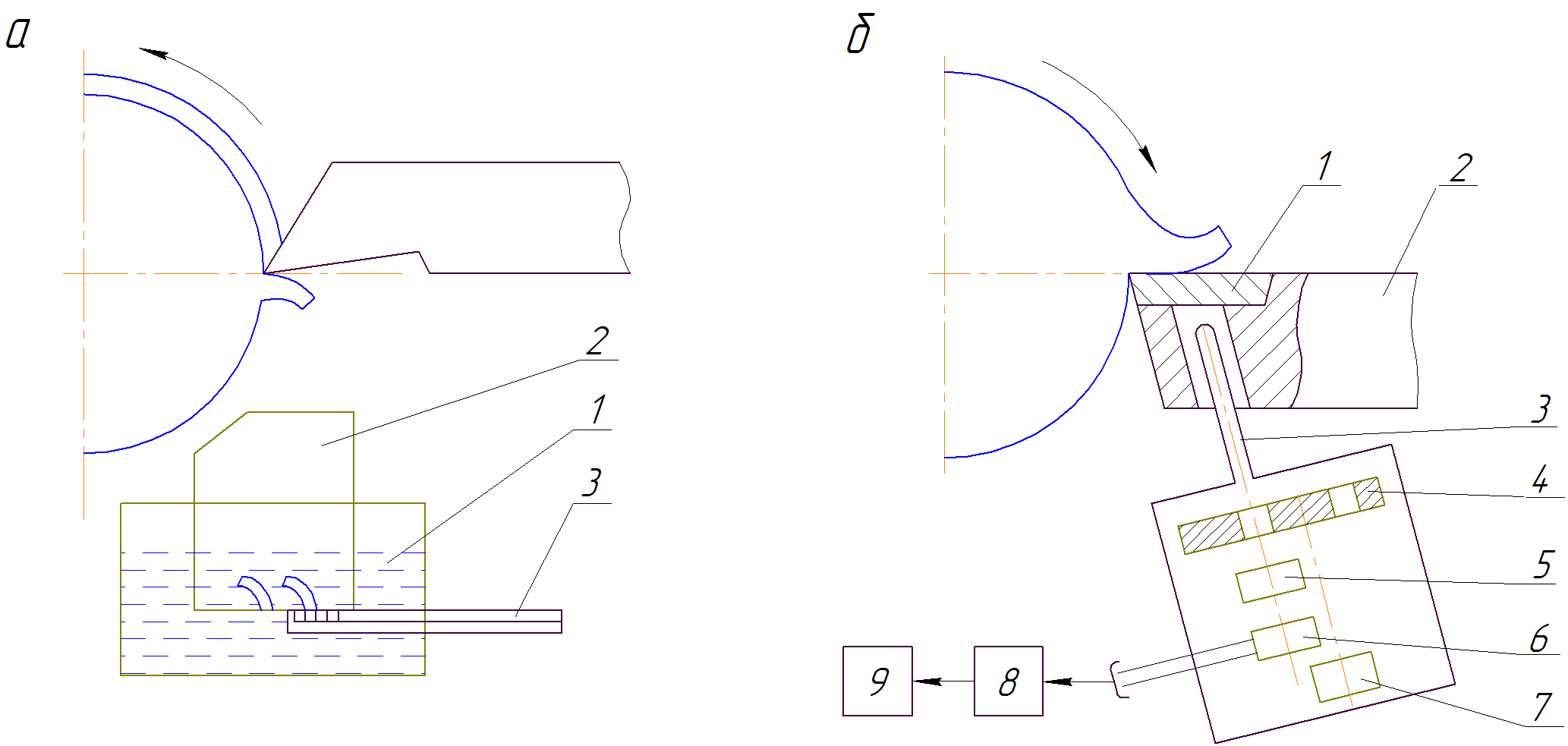 Схемы измерения температуры резания калориметром (а) 
и радиационным пирометром (б)
216
ТЕМПЕРАТУРНЫЕ ДЕФОРМАЦИИ ЭЛЕМЕНТОВ ТЕХНОЛОГИЧЕСКОЙ СИСТЕМЫ
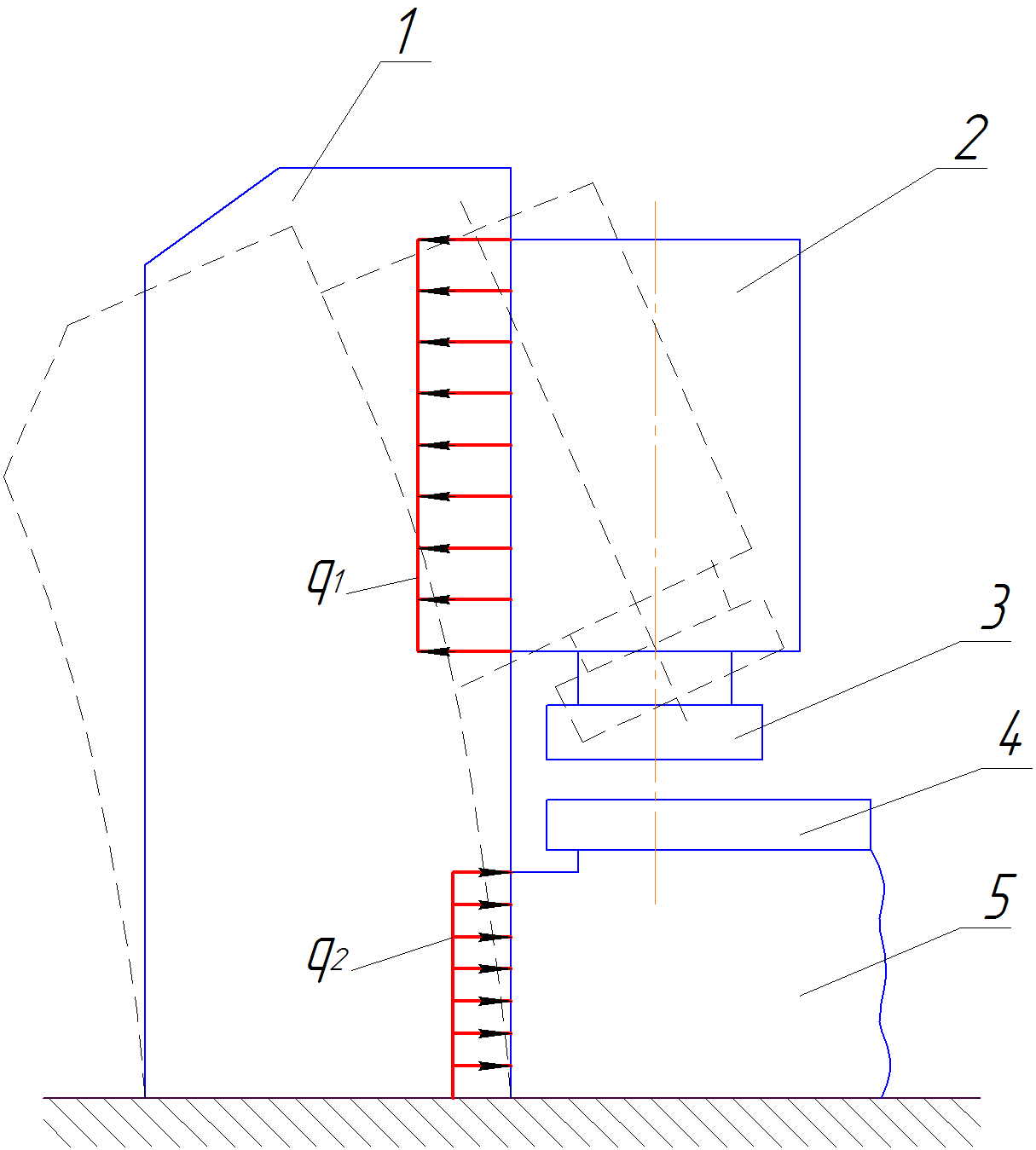 Схема температурной деформации стойки плоскошлифовального станка, вызванной тепловым потоком  плотностью q1 на шпиндельной бабке и потоком плотностью q2 на станине
217
ТЕМПЕРАТУРНЫЕ ДЕФОРМАЦИИ ЭЛЕМЕНТОВ ТЕХНОЛОГИЧЕСКОЙ СИСТЕМЫ
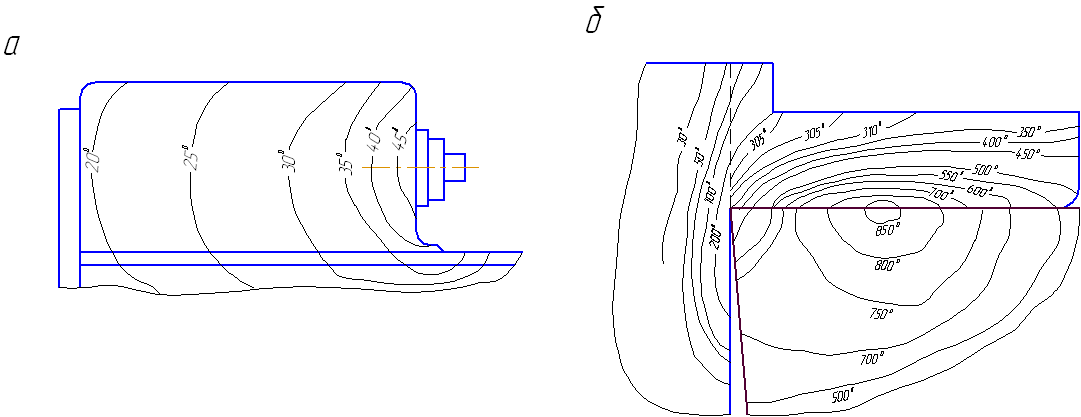 Температурные поля и деформации в шпиндельной бабке станка (а), 
заготовке и инструменте (б)
218
ИЗНАШИВАНИЕ И ИЗНОС РЕЖУЩЕГО ИНСТРУМЕНТА
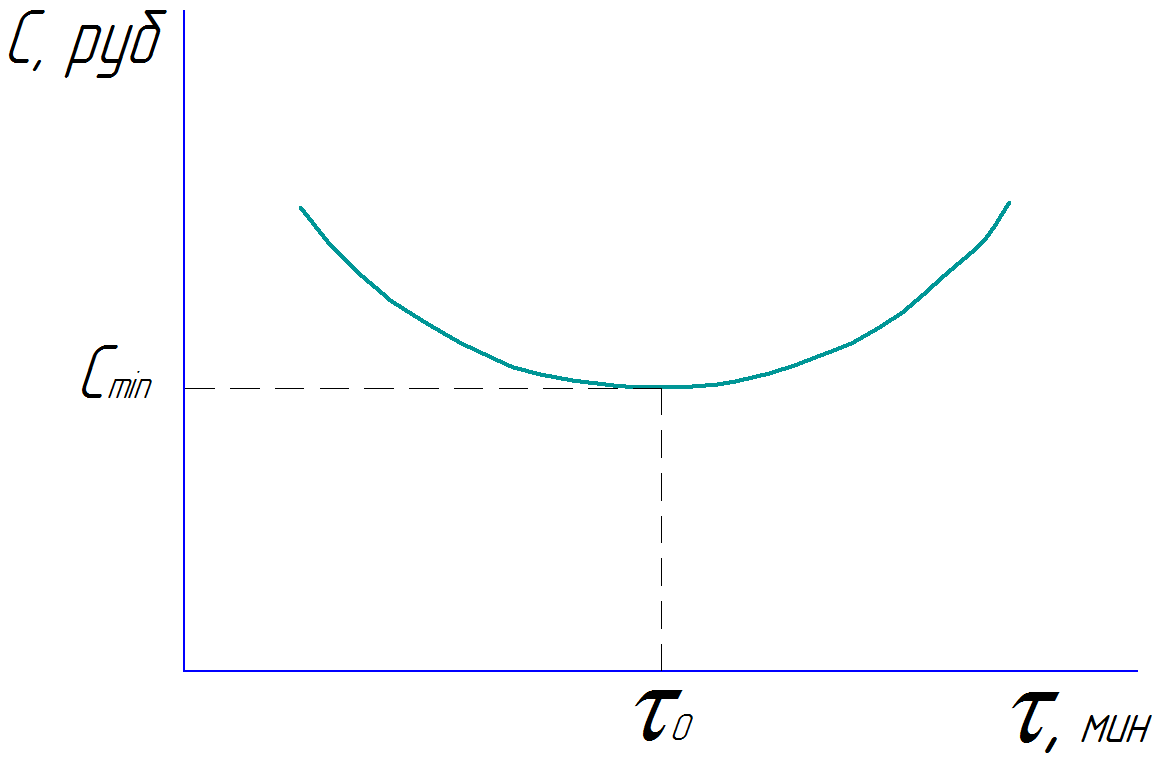 Зависимость себестоимости обработки от времени работы инструмента
219
АБРАЗИВНО-МЕХАНИЧЕСКОЕ И АДГЕЗИОННО-ДИФФУЗИОННОЕ ИЗНАШИВАНИЕ
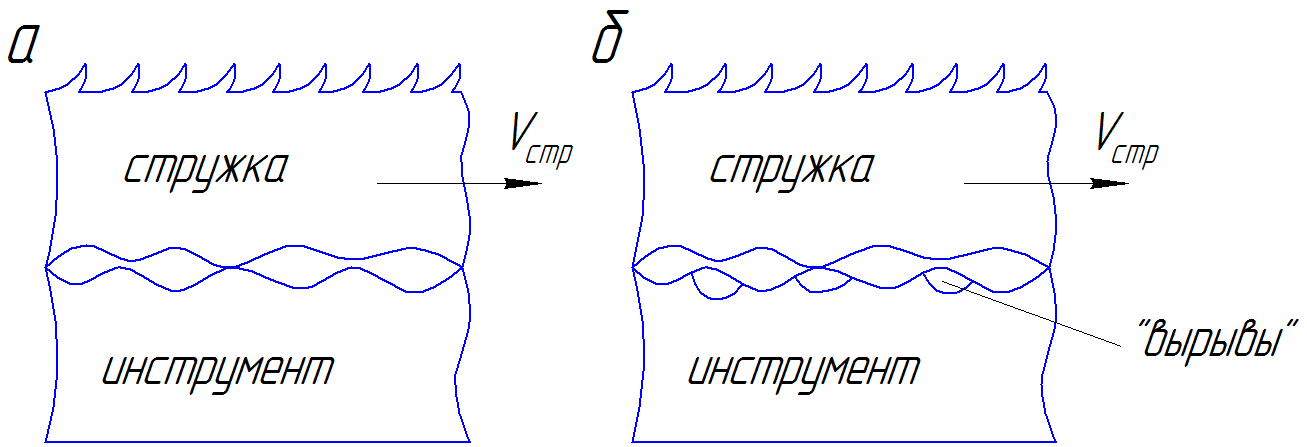 Схемы механизмов абразивного (а) и адгезионно-диффузионного (б) 
изнашивания лезвия инструмента при контакте со стружкой
220
Зависимость  износа лезвия инструмента от времени обработки
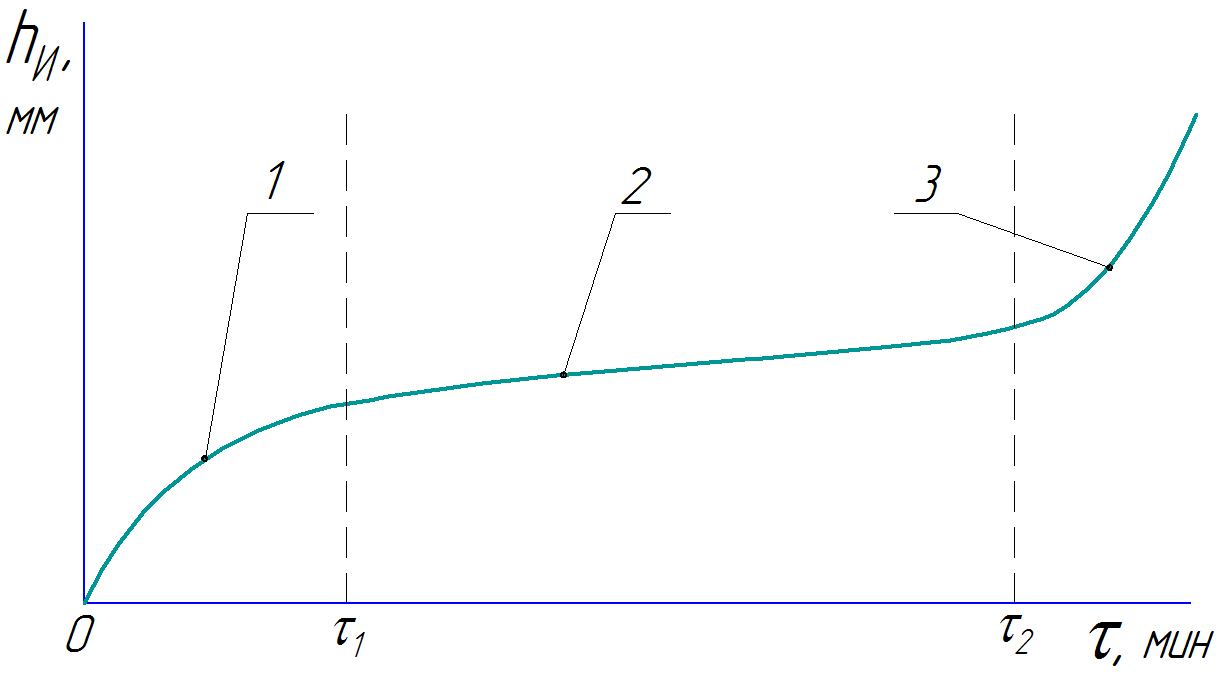 1 – интенсивное изнашивание, 2 – равномерное изнашивание, 
3 – катастрофическое изнашивание
221
ХАРАКТЕР ИЗНОСА РАЗЛИЧНЫХ ИНСТРУМЕНТОВ
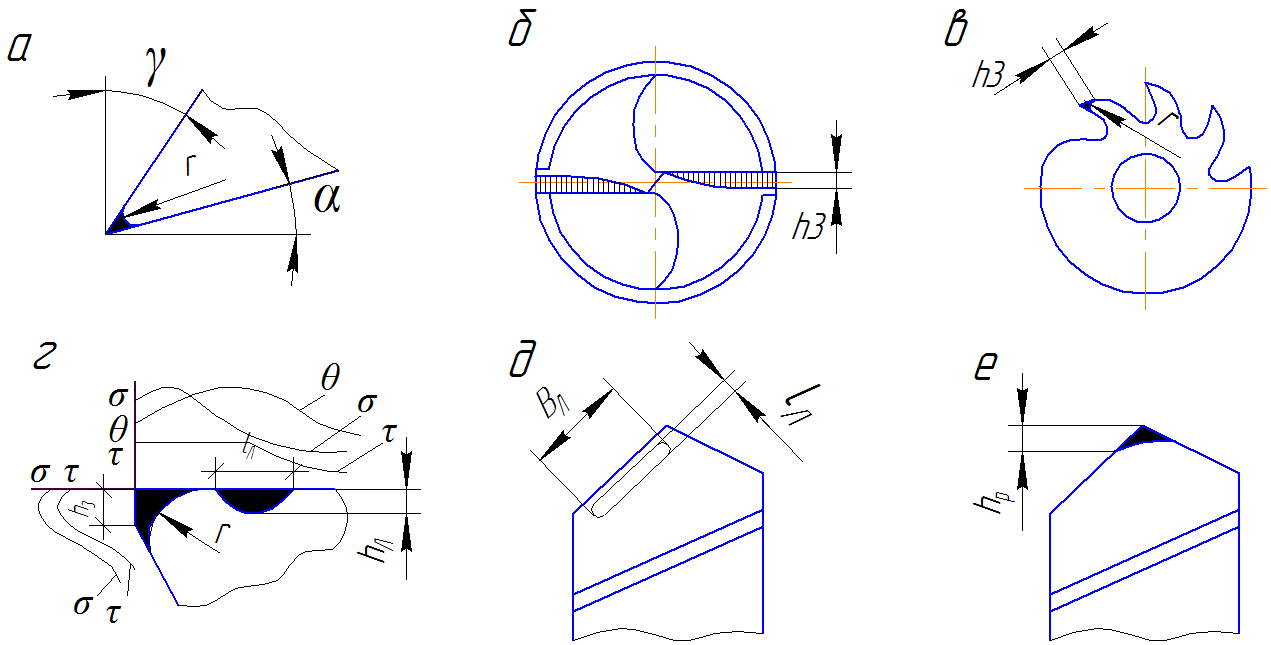 Схемы износа инструментов в виде закругления режущей кромки с радиусом r, фаски h3, лунки lл: а – работающих при низких скоростях резания; б – сверл; в – фрез; г, д, е – токарных резцов
222
ХАРАКТЕРНЫЕ ЧЕРТЫ  ИЗНОСА
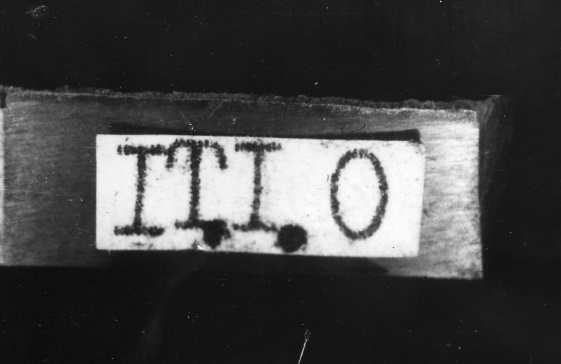 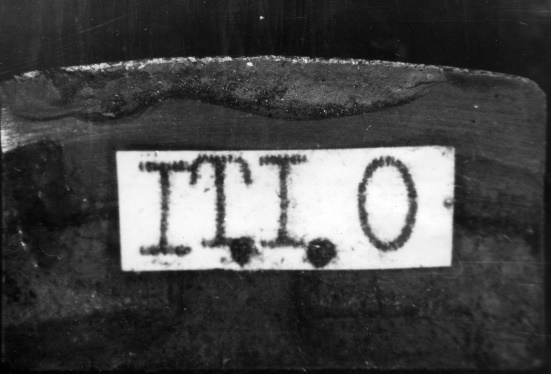 а)
б)
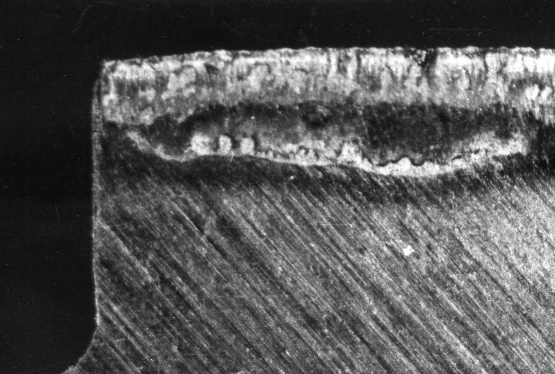 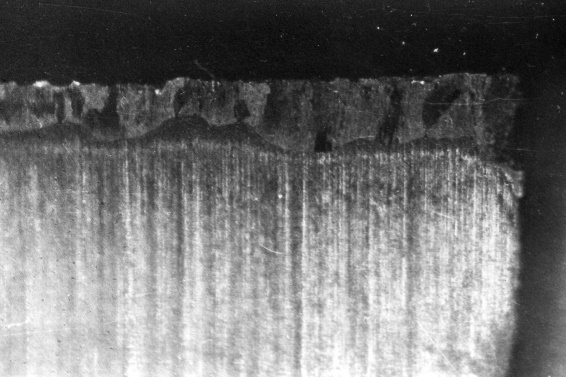 г)
в)
а, б – Т15К6 при обработке титанового сплава ВТ3-1; в, г – Р6М5 при обработке стали 50
223
КОМБИНИРОВАННАЯ ОБРАБОТКА РЕЗАНИЕМ
резание с дополнительным механическим (М) воздействием, например, пластическим деформированием – М;
вибрационное резание с наложением колебаний (К), а также c использованием химических (Х) сред – М + К, М + К + X;
сверхскоростное резание, характеризуемое механическим воздействием с хрупким разрушением материала – М;
резание в специальных средах, например, химических – М + X;
резание с нагревом (Т) – М + Т;
резание с электротоком (Э) – М + Э (тепловое);
электроконтактная обработка – М + Э Т+Э (тепловое и эрозионное);
анодно-механическая обработка – М + Э (Т+X+Э);
электрохимическая обработка – Эx;
электроэрозионная обработка – ЭЭ;
электронно-лучевая обработка – ЭТ;
лазерная обработка – ЭТ;
плазменная обработка – П;
плазменно-механическая обработка – П + М
224
СХЕМЫ КОМБИНИРОВАННЫХ ВИДОВ МЕХАНИЧЕСКОЙ ОБРАБОТКИ
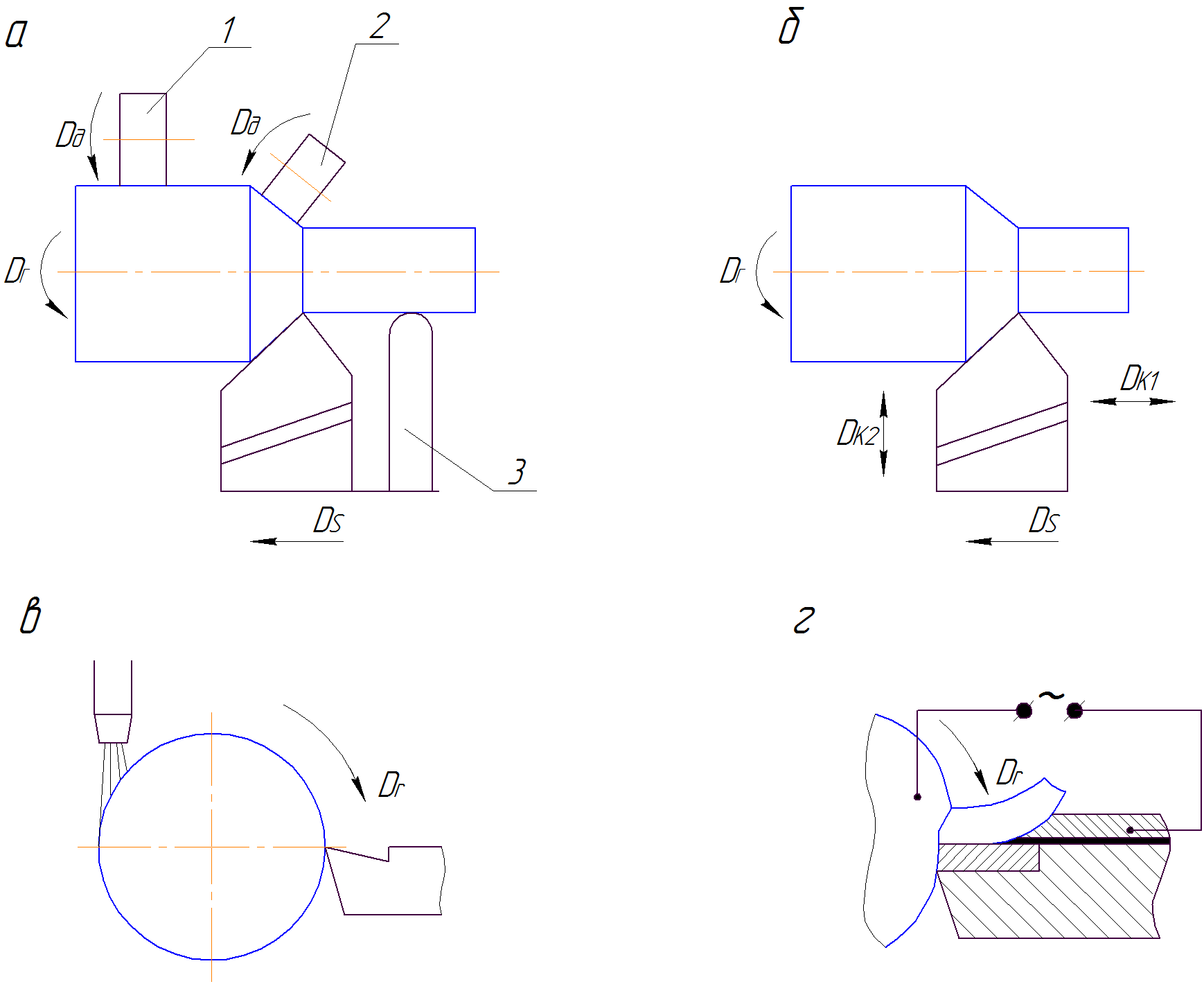 а – пластическим деформированием элементом, опережающим 1, параллельным 2, 
последовательным 3; б – с колебаниями; в – с плазменным подогревом; 
г – с электроподогревом
225
ОСОБЕННОСТИ АБРАЗИВНОЙ ОБРАБОТКИ
Шлифование – это процесс обработки поверхностей детали, осуществляемый зернами абразивного, алмазного или эльборового материала.


многопроходность;

обработка режущими и деформирующими (85-90%) абразивными зернами

высокие скорости резания (30 … 70 м/с);

высокие температуры;

управление процессом шлифования за счет изменения режимов резания. Как исключение, алмазные круги с помощью специальной технологии изготовления могут иметь требуемую ориентировку зерен в теле круга;

самозатачивание абразивного инструмента;

формирование поверхности за счет геометрических факторов и пластических деформаций
226
ГЕОМЕТРИЧЕСКИЕ ПАРАМЕТРЫ СРЕЗАЕМОГО СЛОЯ
Площадь сечения срезаемого слоя: 

F=t∙Sпр 

Площадь мгновенного сечения срезаемого слоя:





где  υд и υк – скорости вращения соответственно детали и круга; t – глубина резания; Sпр – продольная подача
;
,
227
ИЗНАШИВАНИЕ И СТОЙКОСТЬ ШЛИФОВАЛЬНЫХ КРУГОВ
,
общий износ шлифовального круга состоит из износа в процессе шлифования и слоя удаленного при правке круга;

износ характеризуется округлением (притуплением) и расщеплением абразивных зерен;

период стойкости круга:






скорость детали:




где CТ, Сυ – коэффициенты, учитывающие свойства абразивного материала; d - диаметр детали; S -  подача; t – глубина резания;        т – показатель относительной стойкости; x, y, j – показатели степени
;
,
228
СИЛЫ И МОЩНОСТЬ ПРИ ШЛИФОВАНИИ
,
;
;
,
229
ТЕПЛОВЫЕ ЯВЛЕНИЯ ПРИ ШЛИФОВАНИИ
тепловой баланс шлифования:

Q=Qд+Qкр+Qc+Qoc

где Q – общее количество теплоты (мощность шлифования);      Qд, Qкр, Qс и Qос – теплота, поступающая соответственно в деталь, круг, стружку и окружающую среду.

различают температуру: мгновенную θм; контактную θк; среднюю θср;

Qср ≤ Qк ≤ Qм 

при абразивном шлифовании θср = 20 … 350 °С, θк = 200 … 1100 °С, θм изменяется от 1000 °С до температуры плавления металла:
,
230
ВЫБОР РЕЖИМА ШЛИФОВАНИЯ
,
При определении режима шлифования выбираются и рассчитываются:

характеристика шлифовального круга и окружная скорость υк;
поперечная подача (глубина резания t) и число проходов, которые обеспечивают снятие всего припуска;
продольная подача в долях ширины круга В: ;
окружная скорость вращения детали υд, исходя из Т = 25 … 60 мин, (υд = 40 … 80 м/мин);
СОЖ;
сила и мощность резания;
производится корректировка режима по паспорту станка;
машинное время
231
ОСНОВНЫЕ НАПРАВЛЕНИЯ СОВЕРШЕНСТВОВАНИЯ ПРОЦЕССА ШЛИФОВАНИЯ
,
232
ОСОБЕННОСТИ РЕЗАНИЯ ЖАРОПРОЧНЫХ И НЕРЖАВЕЮЩИХ СТАЛЕЙ И СПЛАВОВ
низкая обрабатываемость в связи с их упрочняемостью и жаропрочностью (К0 = 0,1 ... 1,0);

пониженная виброустойчивость в связи с высокой упрочняемостью;

большие силы резания;

высокие температуры резания в связи с высокой теплопроводностью;

ускоренный износ и низкая стойкость инструмента в связи с высокой твердостью и прочностью материала и большими значениями напряжений и температуры в зоне резания, коэффициента трения, а также абразивной и адгезионной способностью;

рекомендуемые режимы резания и геометрия инструмента при обработке стали 12Х18Н10Т инструментом из ВК8 – υ= 2 … 2,5 м/с, Р6М5 – υ = 0,4 … 0,6 м/с; γ = 16 ... 20, α = 6 ... 8, f = 0,1 ... 0,4 мм; 36 НХТЮ – ВК8 – υ = 0,7 … 0,8 м/с,          Р9К5 υ = 0,1 ... 0,2 м/с; γ = 5 ... 10, α = 10 ... 15, f = 0,1 ... 0,4 мм
,
233
ОСОБЕННОСТИ ОБРАБОТКИ ТИТАНОВЫХ СПЛАВОВ
,
скорость резания в 2,5 … 5 раз меньше, чем при обработке стали 45;
малая пластичность и высокий коэффициент упрочнения приводят к образованию элементной стружки и отрицательной усадке;
интенсивное наростообразование и задиры;
сила резания Рz на 20 % меньше, чем при обработке конструкционной стали 45 из-за пониженной пластичности;
возможно воспламенение стружки;
высокая химическая активность титана приводит к окислению поверхности и росту напряжений и температуры резания;
высокое абразивное изнашивание инструмента, хрупкое разрушение и сколы;
низкая виброустойчивость процесса резания; 
вредное воздействие титановой пыли
234
ОБРАБАТЫВАЕМОСТЬ ЧУГУНОВ
,
Чугуны подразделяются на: ферритные (Ф + Г); перлитные (П + Г); перлитные ковкие (П + Г); половинчатые (П + Г + У), содержащие перлит, графит и цементит; белые (П + У). Обрабатываемость чугунов ухудшается по мере того, как углерод из свободного состояния (графит), переходит в связанное (цементит), с повышением истирающей способности.

Особенности резания:
образуется стружка надлома;

силы меньше, чем при обработке стали 45, т. к. чугуны малопластичны и склонны к упрочнению;

температура резания ниже, чем при обработке стали, однако скорость резания меньше;

повышение истирающей способности из-за отбеленного слоя
235
ОБРАБАТЫВАЕМОСТЬ АЛЮМИНИЕВЫХ СПЛАВОВ
Алюминиевые сплавы с точки зрения обрабатываемости разделяют на три группы:
низкой твердости, имеющие склонность к налипанию (дюралюминий);
более высокой твердости, не налипающие на инструмент (термически упрочненный дюралюминий, кованые сплавы АК6, АК8 и др.);
литые сплавы, содержащие кремний (силумины)

Особенности резания:
высокие скорость резания и подача, т.к. низкая твердость и высокая теплопроводность;
при обработке сплавов 1 и 2 групп образуется сливная стружка, 3 группы – элементная и надлома;
образование налипов и нароста в связи с повышенной адгезией алюминия к инструментальным материалам при более низких скоростях, чем при обработке стали;
силы резания уменьшаются в 2 … 4 раза, чем при обработке конструкционных сталей;
расширение сплава при нагреве температурой резания, что снижает точность обработки;
одну и ту же шероховатость поверхности и стойкость инструмента при обработке алюминия и стали можно достичь в первом случае при более высоком уровне скорости резания;
требуется более тщательная заточка и доводка инструмента;
подача СОЖ в распыленном состоянии
,
236
ОСОБЕННОСТИ ОБРАБОТКИ МЕДНЫХ СПЛАВОВ
С точки зрения обрабатываемости медные сплавы подразделяют на три группы: 1) сплавы с гомогенной (однородной) структурой (латуни Л60, Л63, бронзы Бр 04 Ц3, БрКМ 1-3, БрА 7 и др., медь); 2) с гетерогенной (неоднородной) структурой (ЛМЦ 52-2, ЛЦ 16К4 и др.); 3) сплавы, содержащие свинец (ЛС 63-3, ЛЦ 40С и др.)

Особенности резания: 
при обработке медных сплавов коэффициент обрабатываемости в 2 – 3 раза выше, чем при обработке чугунов и сталей;

образуется сливная, вязкая и трудноломающаяся стружка при обработке первой группы сплавов и меди. При обработке второй группы сплавов – сливная стружка, но легче ломается. При обработке третьей группы образуется стружка надлома в виде пыли;

отсутствует нарост;

силы резания при точении гомогенных сплавов выше, а для гетерогенных – ниже, чем при обработке сталей;

шероховатость поверхности не зависит от υ, т.к. нарост, температура, стружкообразование влияет меньше, чем подача и геометрия инструмента
,
237
ОСОБЕННОСТИ ОБРАБОТКИ ПОРОШКОВЫХ МАТЕРИАЛОВ И ПОКРЫТИЙ
Особенности обработки порошковых материалов:
сливная стружка, но хрупкая и легко разделяющаяся на элементы;
силы резания материалов с пористостью больше 10 % меньше, чем при обработке монолитных сталей, а при малой пористости – больше, так как снижаются растягивающие напряжения;
температура резания выше, чем монолитных, так как теплоотвод хуже;
характер износа инструмента аналогичен, однако больше вероятность микро- и макроразрушений лезвия из-за соударения с краями пор

Особенности обработки покрытий:
стружка надлома или элементная;
сосредоточение нагрузки на режущей кромке и износ у вершины резца;
высокая температура резания из-за пониженной теплопроводности покрытия;
преобладание абразивного износа;
низкое качество обработки из-за пористой структуры
,
238
ОСОБЕННОСТИ ОБРАБОТКИ КОМПОЗИЦИОННЫХ ПОЛИМЕРНЫХ МАТЕРИАЛОВ И ПЛАСТМАСС
,
высокая скорость резания в связи с низкой теплопроводностью;
необходимо учитывать направление армирования материала (резание вдоль или поперек волокон);
образуется мелкодисперсная стружка и другой процесс стружкообразования из-за анизотропии материала;
большие площадки контакта из-за упругости ВКПМ, а значит большие силы резания на задней поверхности. Результирующая сила резания в 10 … 20 раз выше, чем при обработке металлов;
уровень температуры ниже, т.к. теплостойкость материала всего 160 … 300 С;
высокая твердость, соизмеримая с твердостью СТМ, что затрудняет выбор инструментального материала;
преобладание абразивного износа, а также механохимического адсорбционного износа в связи с разрушением структуры полимерного связующего при резании. Величина износа определяется по технологическим критериям (качеству поверхности);
сложность получения высококачественной поверхности, требующая применения острозаточенного инструмента;
в ряде случаев не допускается применение СОЖ;
высокая виброустойчивость процесса резания
239
ОСОБЕННОСТИ ОБРАБОТКИ УГЛЕГРАФИТОВЫХ МАТЕРИАЛОВ
,
Углеграфитовые материалы по обрабатываемости подразделяются на «мягкие» типа ГМЗ, ППГ и др. и «твердые» типа СГ (силицированные)

Особенности обработки: 
стружка – пылеобразная;

сила и температура резания невелики;

в основном абразивно-механическое изнашивание инструмента;

применяют как лезвийные, так и абразивные инструменты. Для «мягких» – деревообрабатывающий инструмент, для СГ – в основном алмазные инструменты и электрохимическую обработку
240
СИСТЕМА РЕЗАНИЯ
Процесс резания
Результат обработки
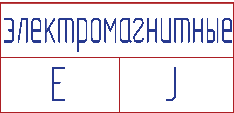 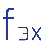 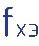 Вид обработки резанием
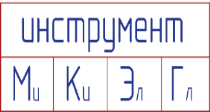 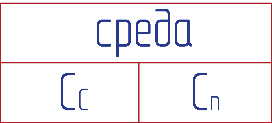 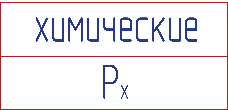 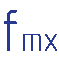 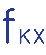 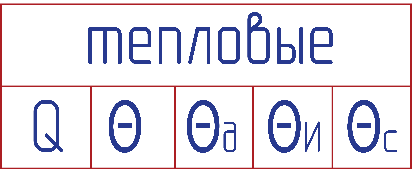 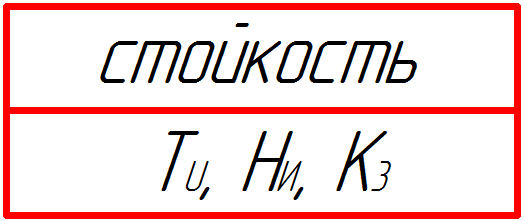 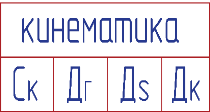 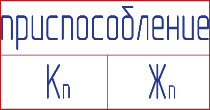 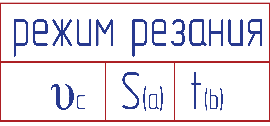 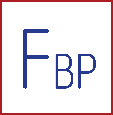 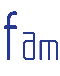 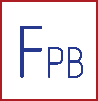 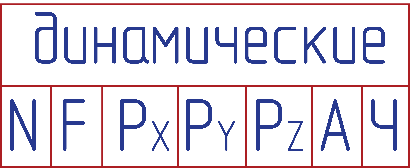 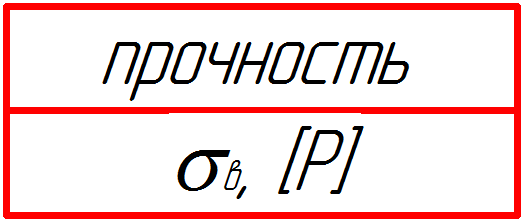 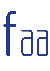 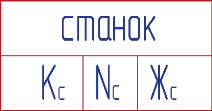 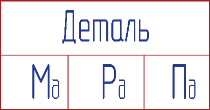 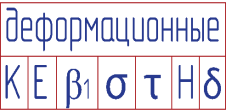 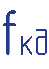 Входные параметры
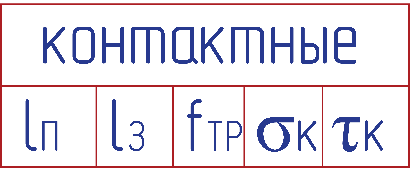 Выходные параметры
Характеристики 
процесса
241
РАБОТОСПОСОБНОЕ СОСТОЯНИЕ РЕЖУЩЕГО ИНСТРУМЕНТА
Работоспособное состояние режущего инструмента (лезвия) характеризуется таким состоянием, при котором он способен выполнять обработку резанием, согласно установленным в нормативно-технической документации условиям. 

Критериями предельного состояния или отказа - численные значения показателей процесса, по которым можно определить степень изношенности инструмента.

Критерий затупления – критерий отказа режущего инструмента (лезвия) характеризуется максимально допустимым значением износа режущего инструмента (лезвия), по мере достижения которого наступает его отказ
242
КРИТЕРИИ ОТКАЗА
линейный размер изношенной площадки на лезвии инструмента

 сила резания

 температура резания

 шероховатость обработанной поверхности

 уровень вибраций

 уровень шума


Надежность режущего инструмента – комплексное свойство, включающее безотказность, долговечность и ремонтопригодность режущего инструмента
.
Стойкостью инструмента -  способность работать до наступления катастрофического износа. 

Период стойкости режущего инструмента (лезвия) – время резания новым или восстановленным режущим инструментом (лезвием) от начала резания до отказа
243
ФОРМУЛЫ ДЛЯ РАСЧЕТА СТОЙКОСТИ ИНСТРУМЕНТА
;
;
244
ВЛИЯНИЕ НА СТОЙКОСТЬ ИНСТРУМЕНТА РЕЖИМА РЕЗАНИЯ
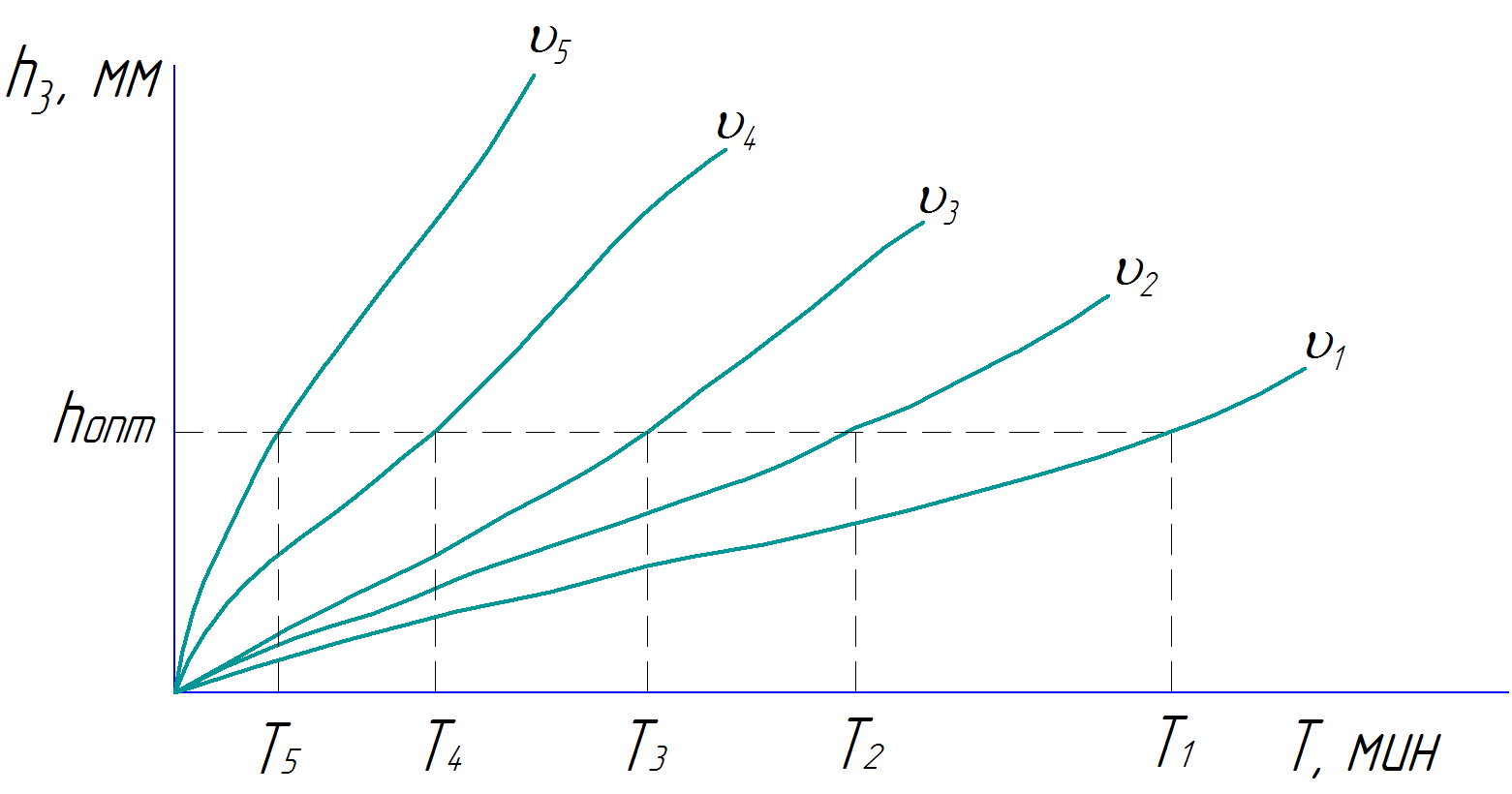 Зависимость износа инструмента от времени обработки
245
ВЛИЯНИЕ НА СТОЙКОСТЬ ИНСТРУМЕНТА РЕЖИМА РЕЗАНИЯ И ГЕОМЕТРИИ ИНСТРУМЕНТА
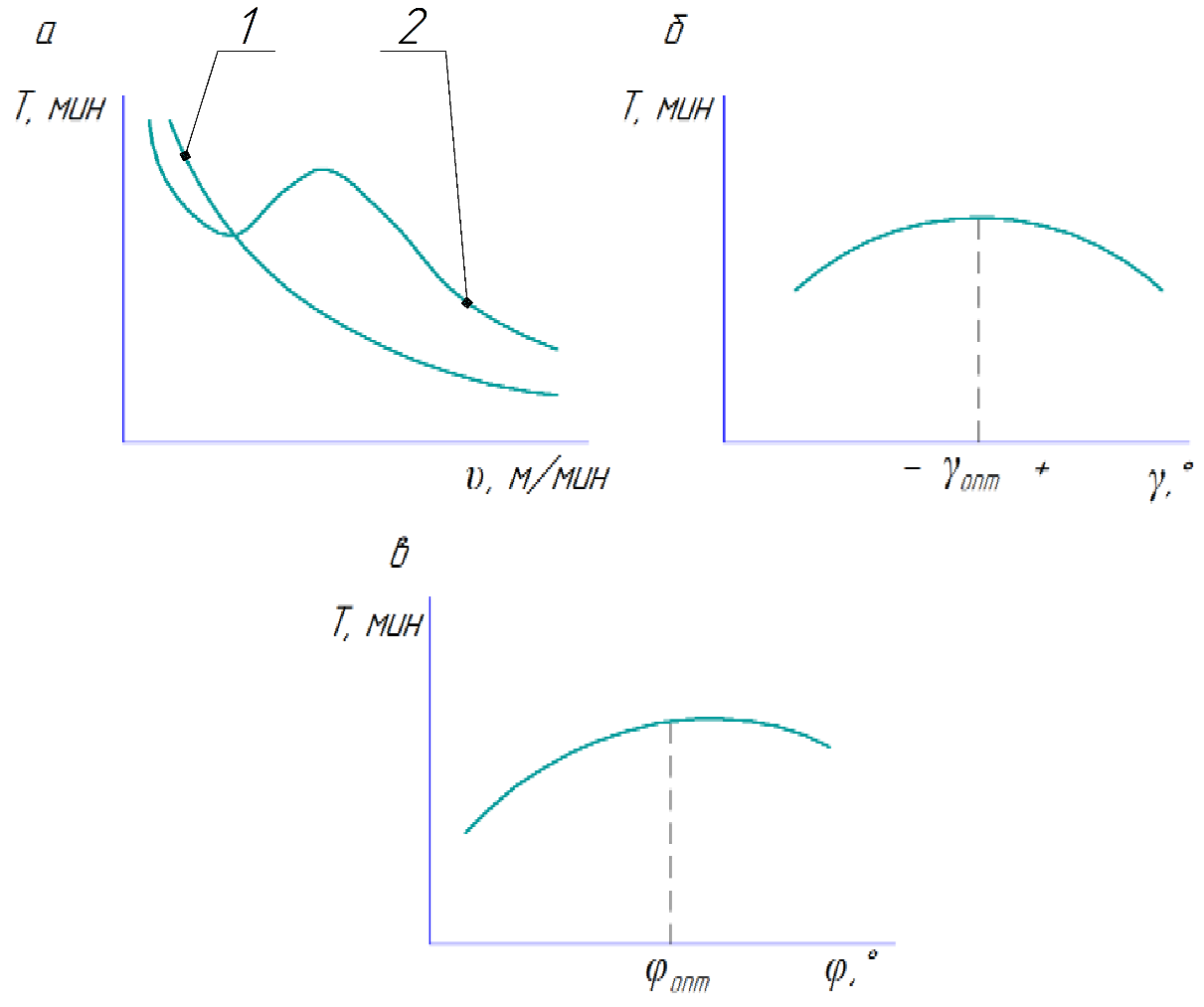 Зависимости периода стойкости инструмента от скорости резания  (а), переднего угла γ (б) и угла в плане φ (в): 1 – резание без нароста; 2 – резание с наростом
246
ХРУПКОЕ РАЗРУШЕНИЕ РЕЖУЩЕГО ИНСТРУМЕНТА
выкрашивание (выкрошины) – процесс образования ямок на поверхности трения в результате отделения относительно малых частиц материала при усталостном изнашивании;

 скалывание (сколы) – отделение относительно большого объема режущего лезвия инструмента, соизмеримого с длиной контакта стружки с передней поверхностью, а по ширине соизмеримого с шириной лезвия;
247
ПУТИ ПОВЫШЕНИЯ ИЗНОСОСТОЙКОСТИ РЕЖУЩЕГО ИНСТРУМЕНТА
новые стандарты, соответствующие уровню зарубежных фирм;

новые инструментальные материалы, в том числе износостойкие покрытия;

новые конструкции инструментов для станков с ЧПУ;

комбинированные инструменты;

ротационные инструменты;

неперетачиваемые пластины;

повышение точности изготовления инструмента
248
СИСТЕМА РЕЗАНИЯ
Процесс резания
Результат обработки
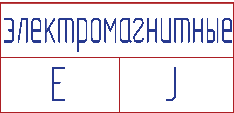 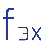 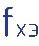 Вид обработки резанием
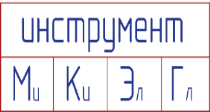 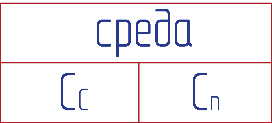 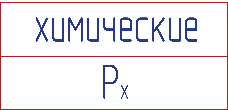 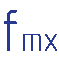 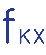 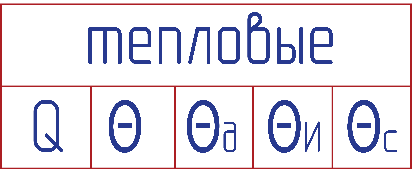 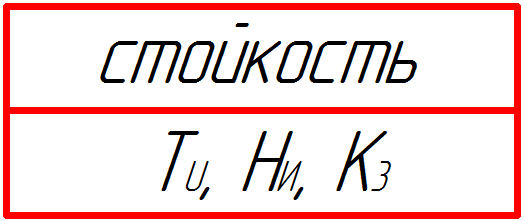 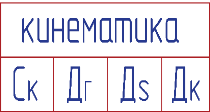 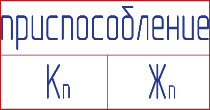 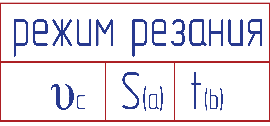 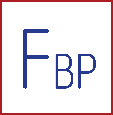 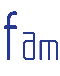 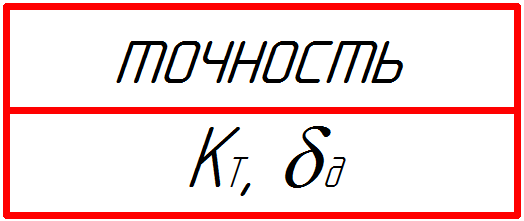 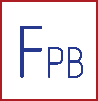 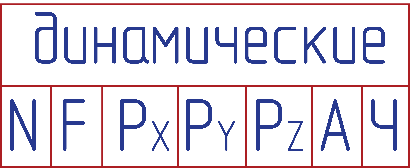 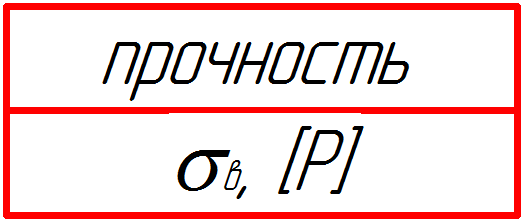 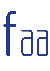 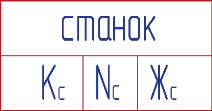 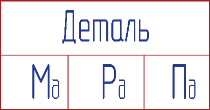 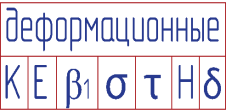 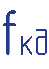 Входные параметры
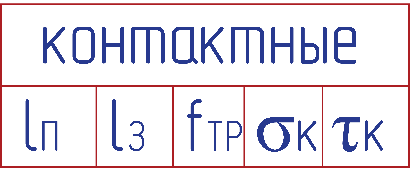 Выходные параметры
Характеристики 
процесса
249
ТОЧНОСТЬ ОБРАБОТКИ
Под точностью обработки понимается степень соответствия изготовленной детали заданным размерам и форме.
Критерии соответствия детали заданным требованиям: 
точность формы, т. е. степень соответствия отдельных поверхностей детали тем геометрическим телам, с которыми они отождествляются;
точность размеров поверхностей детали;
точность взаимного расположения поверхностей.
250
ОТКЛОНЕНИЕ ФОРМЫ И РАСПОЛОЖЕНИЯ ПОВЕРХНОСТЕЙ
Отклонение формы реальной поверхности от номинальной, т. е. заданной чертежом, оценивается наибольшим расстоянием D между точками реальной поверхности и номинальной, измеренным по нормали к последней.

Отклонения от плоскостности: 
выпуклость;
вогнутость.

Отклонения от круглости:
овальность;
огранка.

Отклонения профиля продольного сечения
конусообразность;
бочкообразность;
седлообразность.
251
ОТКЛОНЕНИЯ РАСПОЛОЖЕНИЯ
Отклонения расположения характеризуется отклонением реального расположения поверхностей (осей) от их номинального расположения: 
торцовое биение;
радиальное биение;
неперпендикулярность осей или оси и плоскости;
непараллельность осей или оси и плоскости;
несоосность.
252
ФАКТОРЫ, ОПРЕДЕЛЯЮЩИЕ ТОЧНОСТЬ ОБРАБОТКИ
Погрешность - отклонение параметров реальных поверхностей детали от заданных на чертеже.

В состав погрешности обработки входят:
погрешность работы станка;
погрешность настройки.

Погрешностть настройки складывается из:
неточности настройки режущего инструмента;
износа режущего инструмента;
упругих  деформаций  технологической  системы станок – приспособление – инструмент - деталь (СПИД);
температурных деформаций узлов станка, обрабатываемой заготовки и режущего инструмента.
253
СИСТЕМА РЕЗАНИЯ
Процесс резания
Результат обработки
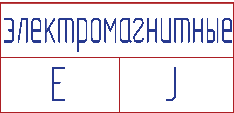 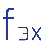 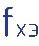 Вид обработки резанием
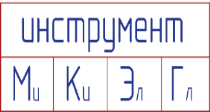 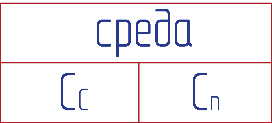 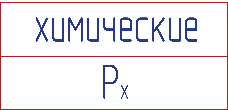 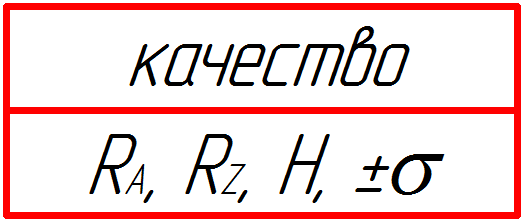 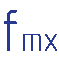 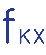 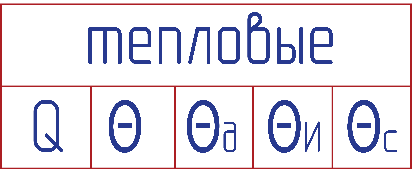 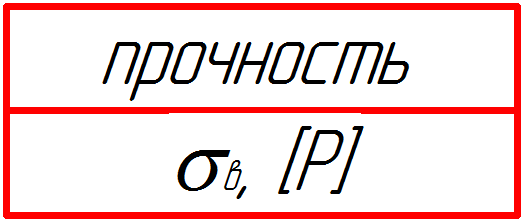 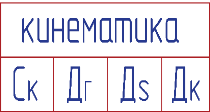 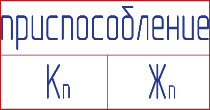 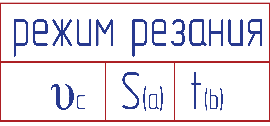 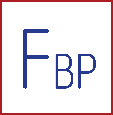 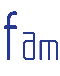 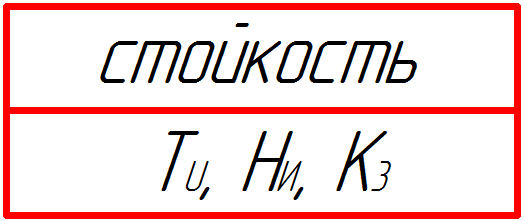 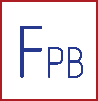 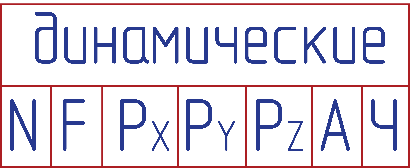 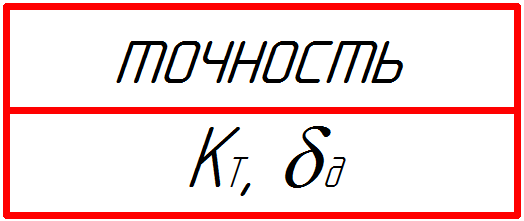 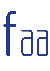 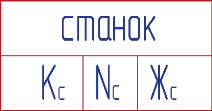 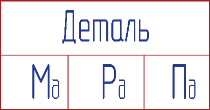 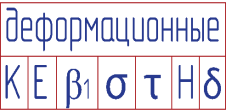 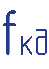 Входные параметры
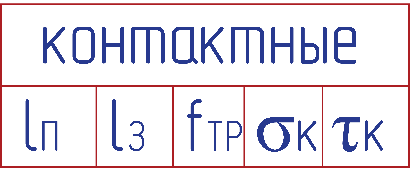 Выходные параметры
Характеристики 
процесса
254
КАЧЕСТВО ОБРАБОТАННОЙ ПОВЕРХНОСТИ ДЕТАЛИ
Под качеством детали понимают свойства ее поверхностного слоя, которые формируются в результате воздействия на поверхность одного или нескольких последовательно применяемых технологических методов обработки. 
Качество обработанной поверхности детали характеризуется шероховатостью и волнистостью, а также физико-механическими свойствами поверхностного слоя, такими как наклеп и остаточные напряжения.

Шероховатостью поверхности называется совокупность неровностей с относительно малыми шагами, образующая рельеф поверхностей детали и рассматриваемая на определенной (базовой) длине.

Под волнистостью поверхности понимают совокупность периодически чередующихся возвышенностей и впадин, изменяющихся примерно по синусоидальному закону. Расстояние между смежными возвышенностями или впадинами превышает принимаемую при измерении шероховатости базовую длину
255
КАЧЕСТВО ОБРАБОТАННОЙ ПОВЕРХНОСТИ ДЕТАЛИ
;
где H i max и H i min – соответственно максимальные и минимальные отклонения профиля в пределах базовой длины. 
Высота неровностей по критерию Rа:
;
где yi – отклонение профиля неровностей от средней линии.
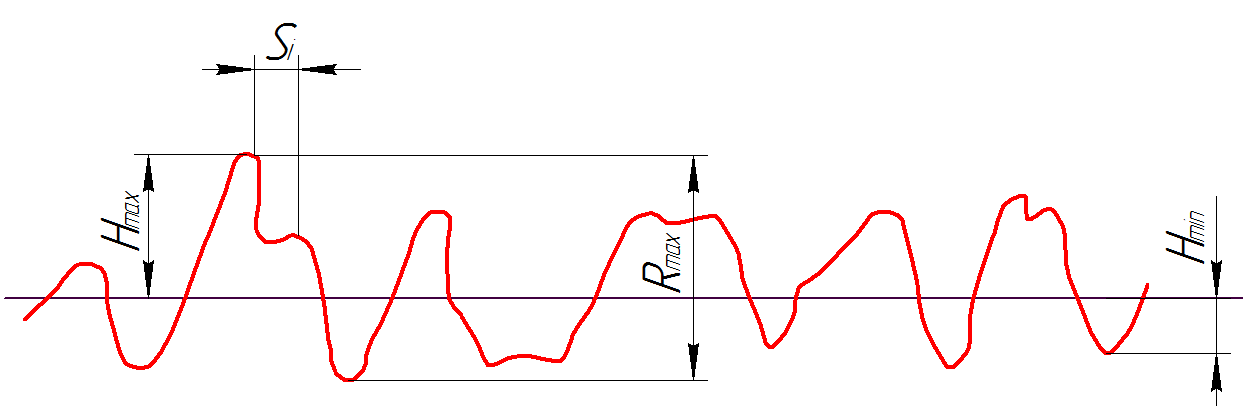 256
Схема к определению шероховатости поверхности
ОПРЕДЕЛЕНИЕ ВЫСОТЫ НЕРОВНОСТЕЙ
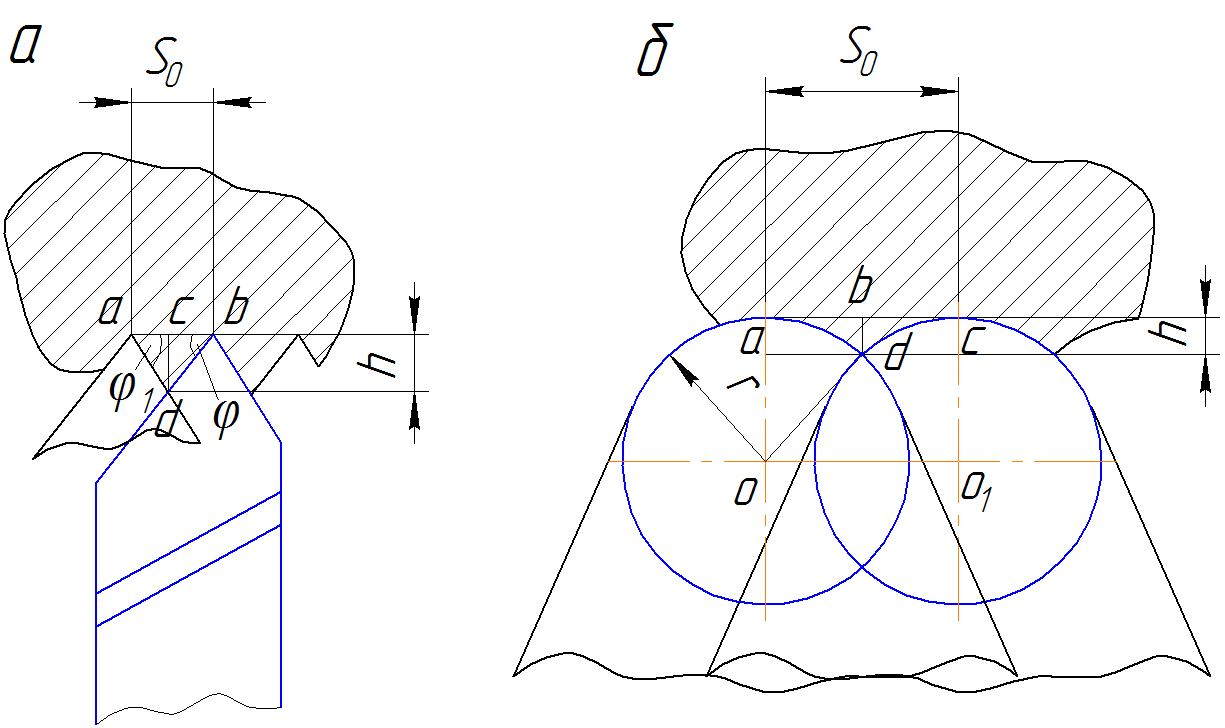 Схема к определению высоты неровностей обработанной поверхности при точении:
а – резцом с острозаточенной вершиной; б – резцом с радиусом вершины
257
ФОРМУЛЫ ДЛЯ РАСЧЕТА ВЫСОТЫ НЕРОВНОСТЕЙ
при обработке поверхности резцом с острозаточенной вершиной:
;
при обработке поверхности резцом с радиусом вершины:
,
258
ВЛИЯНИЕ РЕЖИМА РЕЗАНИЯ НА ШЕРОХОВАТОСТЬ ПОВЕРХНОСТИ
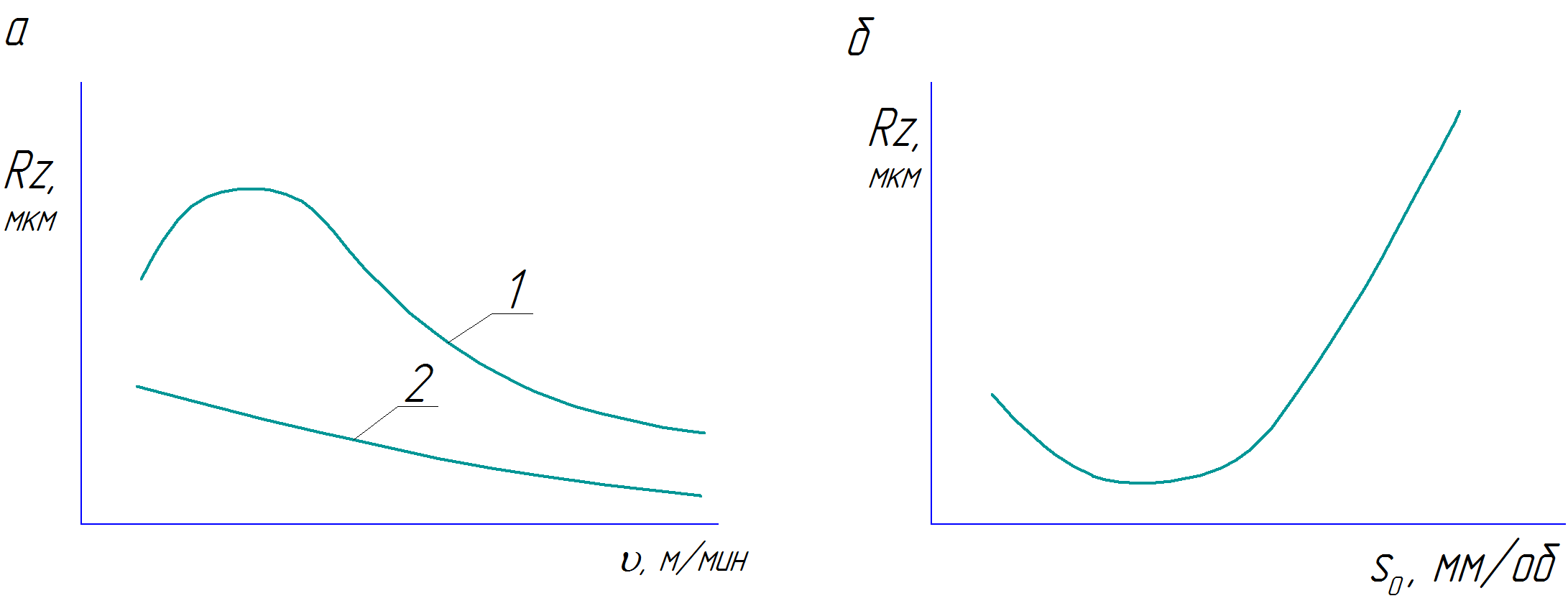 Зависимости шероховатости обработанной поверхности детали 
от скорости резания (а) и подачи (б): 
1 – резание с наростом, 2 – резание без нароста
259
ВЛИЯНИЕ РЕЖИМА РЕЗАНИЯ НА ФИЗИКО-МЕХАНИЧЕСКИЕ СВОЙСТВАПОВЕРХНОСТНОГО СЛОЯ ДЕТАЛИ
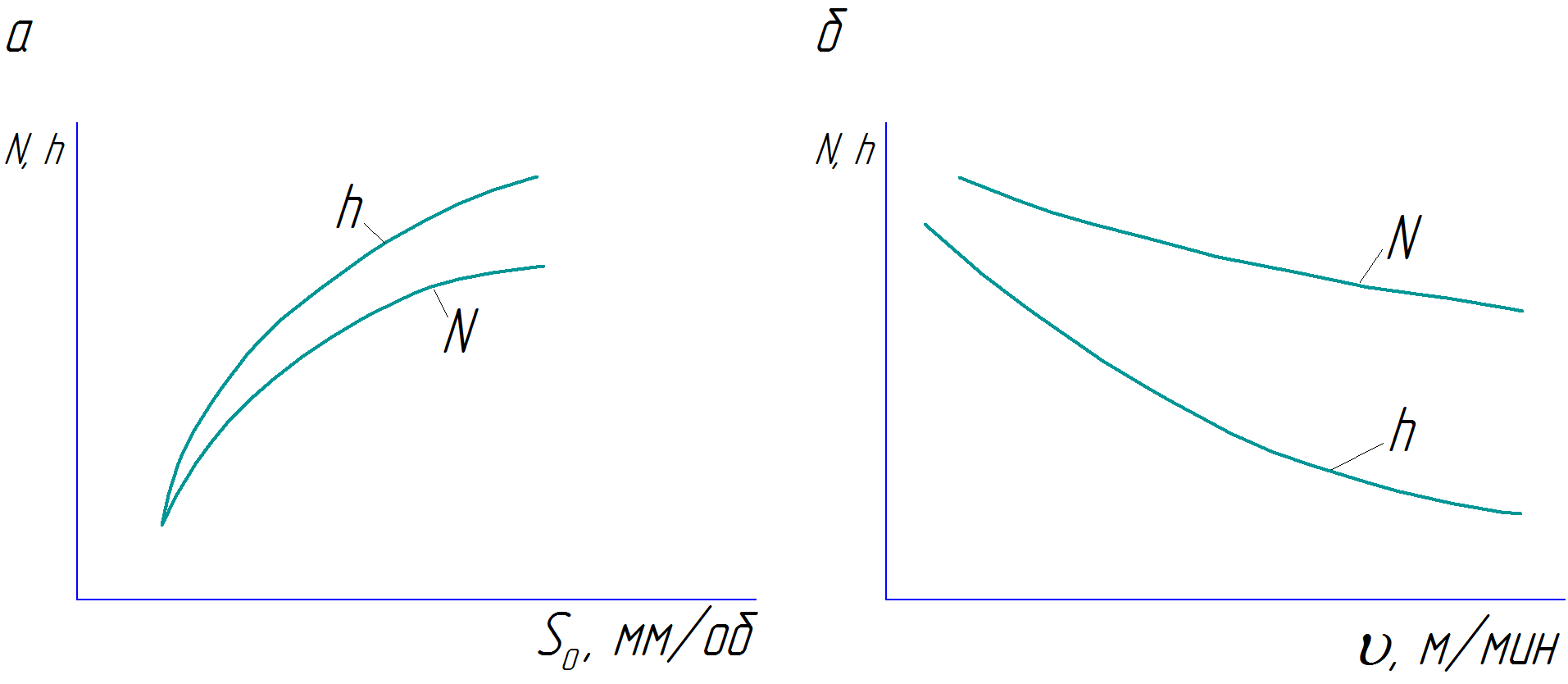 Зависимости степени N и глубины h наклепа от подачи (а) 
и скорости резания (б)
260
СИСТЕМА РЕЗАНИЯ
Процесс резания
Результат обработки
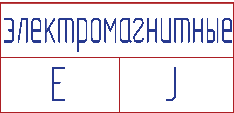 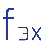 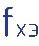 Вид обработки резанием
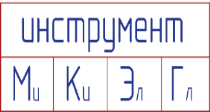 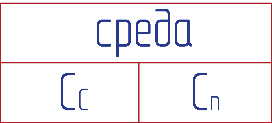 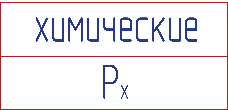 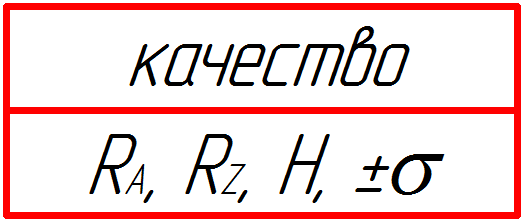 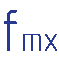 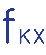 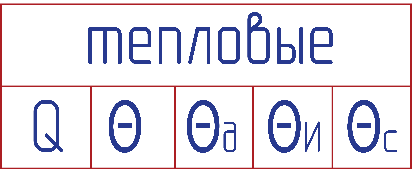 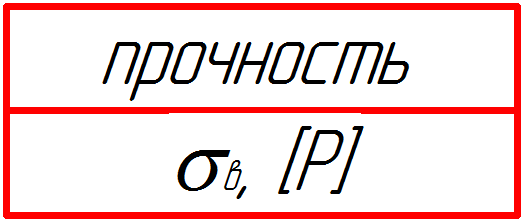 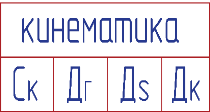 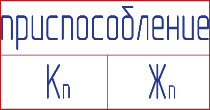 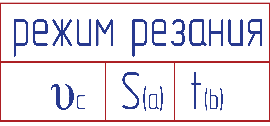 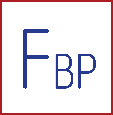 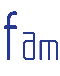 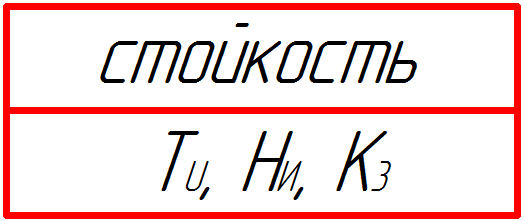 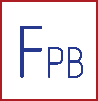 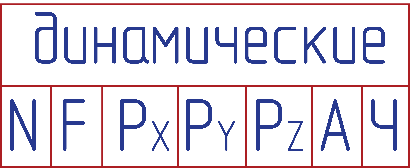 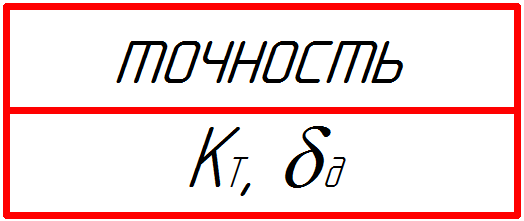 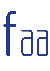 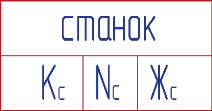 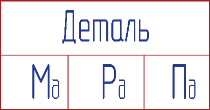 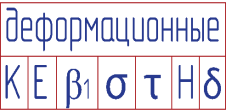 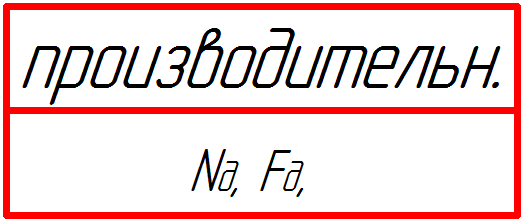 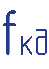 Входные параметры
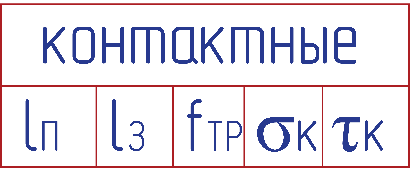 Выходные параметры
Характеристики 
процесса
261
ПРОИЗВОДИТЕЛЬНОСТЬ ОБРАБОТКИ РЕЗАНИЕМ
262
263
СИСТЕМА РЕЗАНИЯ
Процесс резания
Результат обработки
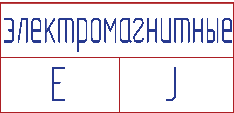 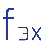 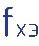 Вид обработки резанием
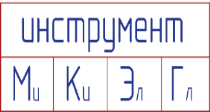 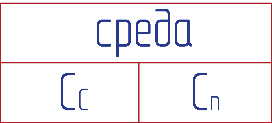 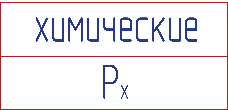 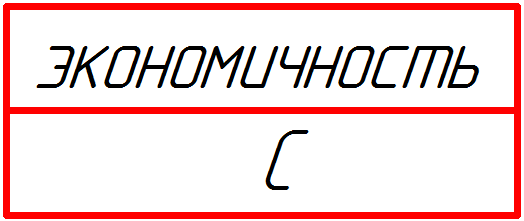 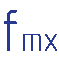 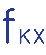 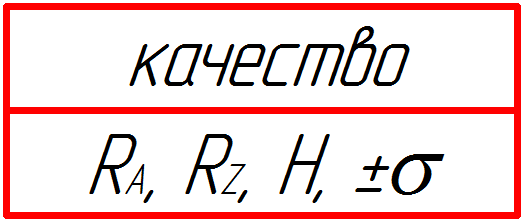 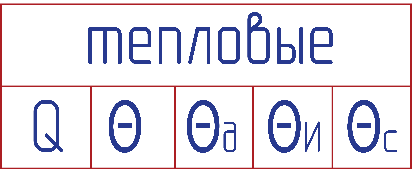 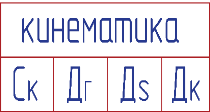 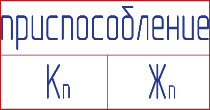 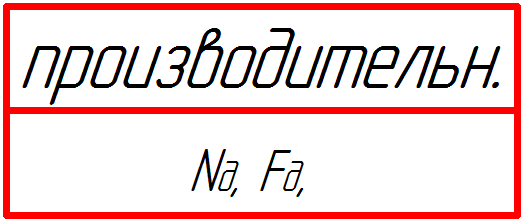 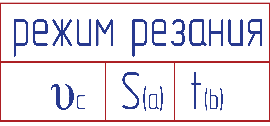 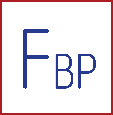 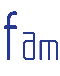 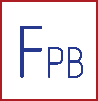 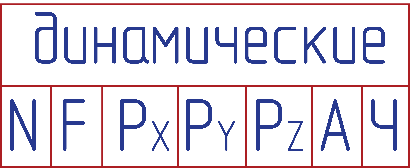 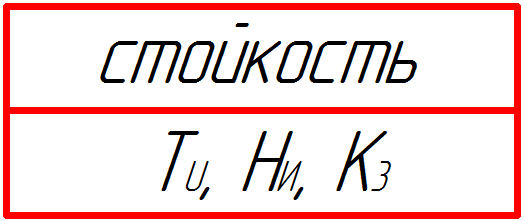 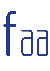 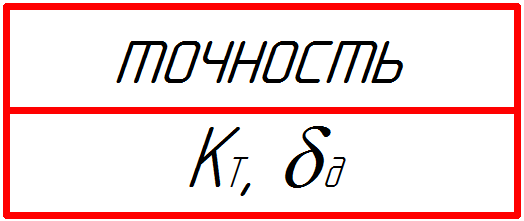 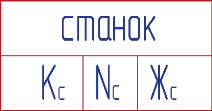 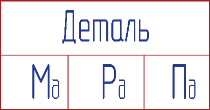 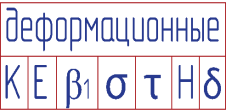 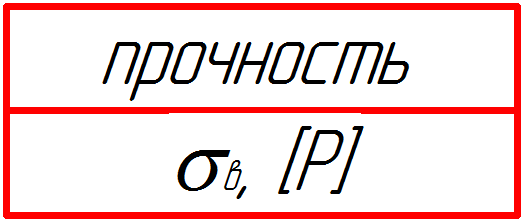 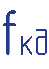 Входные параметры
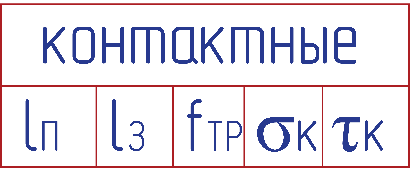 Выходные параметры
Характеристики 
процесса
264
ЭКОНОМИЧЕСКИЙ АСПЕКТ
«Если Вы просто покупаете инструмент на 30% дешевле, то экономия на производстве одной детали составит всего 1% от ее себестоимости. В случае, когда Вы покупаете более качественный инструмент и увеличиваете стойкость, то также экономите около 1%. Но купив еще более качественный инструмент и увеличив режим резания, можно получить экономию в 15% от себестоимости детали.»
Ионас Ренберг «Sandvik Coromant»

«Замена дисковой фрезы из быстрорежущей стали на фрезу со вставками из минералокерамики обеспечивает повышение скорости резания в 3-4 раза. Однако учитывая коэффициент использования оборудования и долю времени резания в балансе фонда времени, эти усовершенствования при всей их важности повышают суммарную производительность только на 2-3% в год» 
Бонетто Р. Гибкие производственные цеха. Париж: Гермес, 1986. – 183С.

Экономить на проектировании – это всё равно, что экономить на прицеливании при стрельбе в цель.
Авиаконструктор, академик О.К. Антонов
265
СТРУКТУРА СЕБЕСТОИМОСТИ ОБРАБОТКИ ДЕТАЛИ
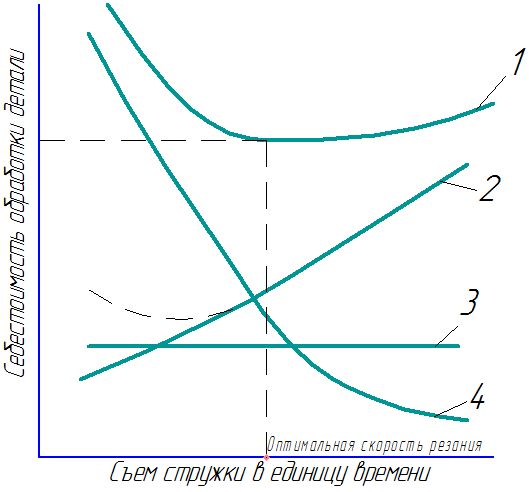 По проспекту  «SANDVIK COROMANT»: 1 – общая себестоимость обработки; 
2 – расходы на инструмент; 3 – постоянные затраты; 4 – стоимость работы станка
266
ВЗАИМОСВЯЗЬ ЯВЛЕНИЙ ПРИ ОБРАБОТКЕ РЕЗАНИЕМ
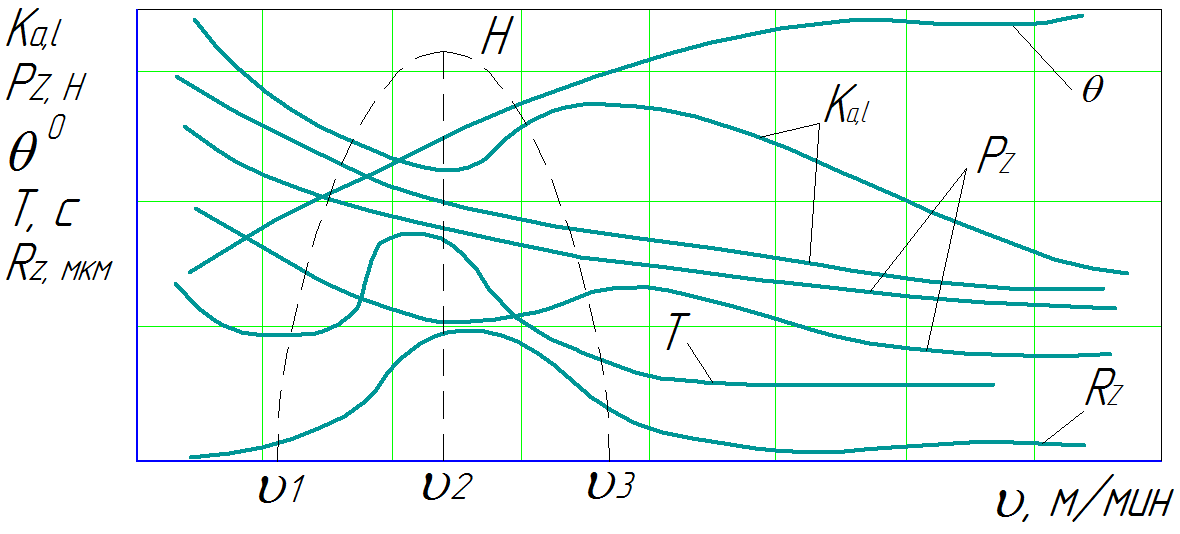 Влияние на коэффициент утолщения или укорочения стружки Ка, l, составляющую силы резания Рz, температуру резания θ, стойкость инструмента Т и шероховатость обработанной поверхности Rz скорости резания
267
ВЗАИМОСВЯЗЬ ЯВЛЕНИЙ ПРИ ОБРАБОТКЕ РЕЗАНИЕМ
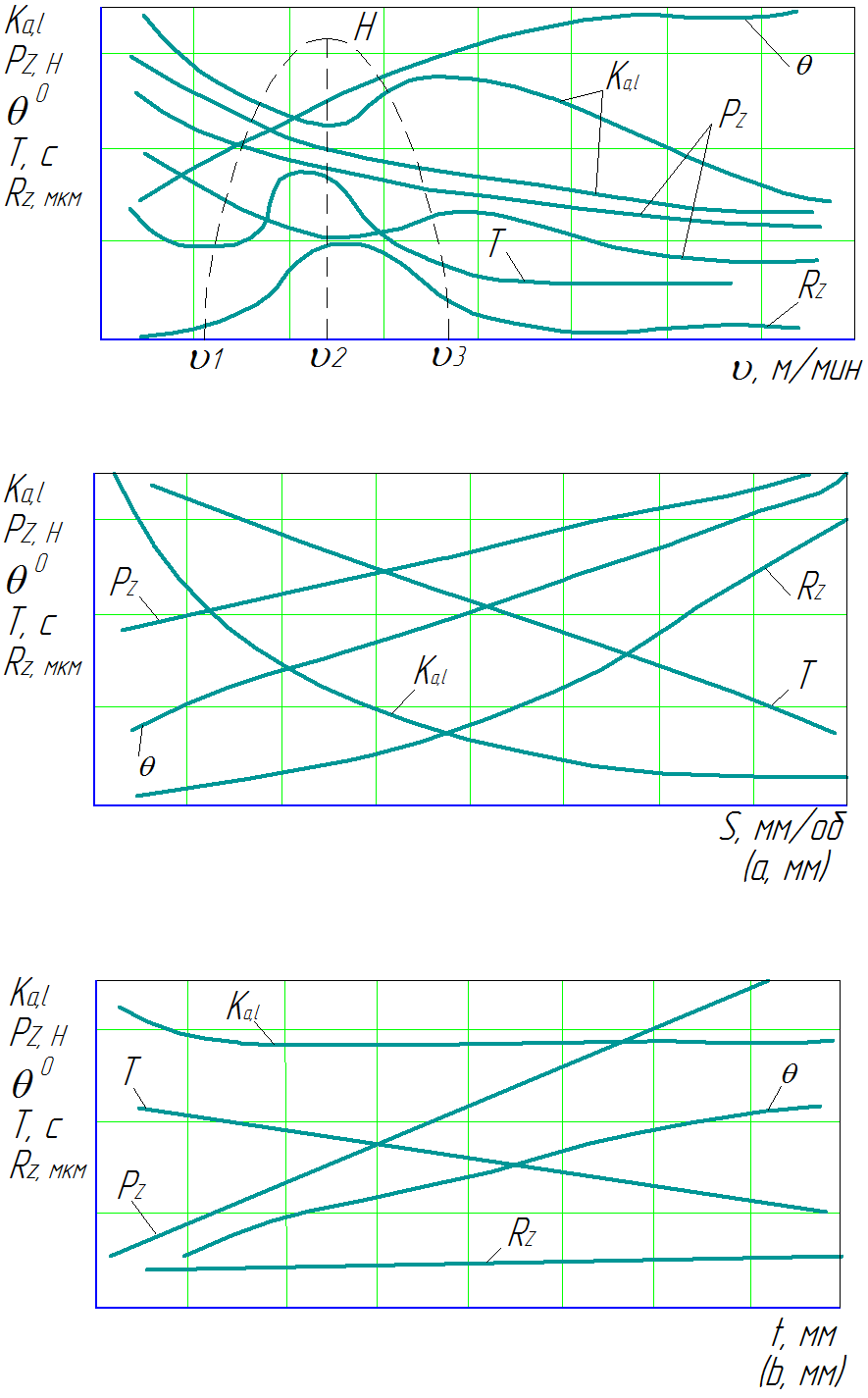 Влияние на коэффициент утолщения или укорочения стружки Ка, l, составляющую силы резания Рz, температуру резания θ, стойкость инструмента Т и шероховатость обработанной поверхности Rz подачи S (толщины стружки а)
268
ВЗАИМОСВЯЗЬ ЯВЛЕНИЙ ПРИ ОБРАБОТКЕ РЕЗАНИЕМ
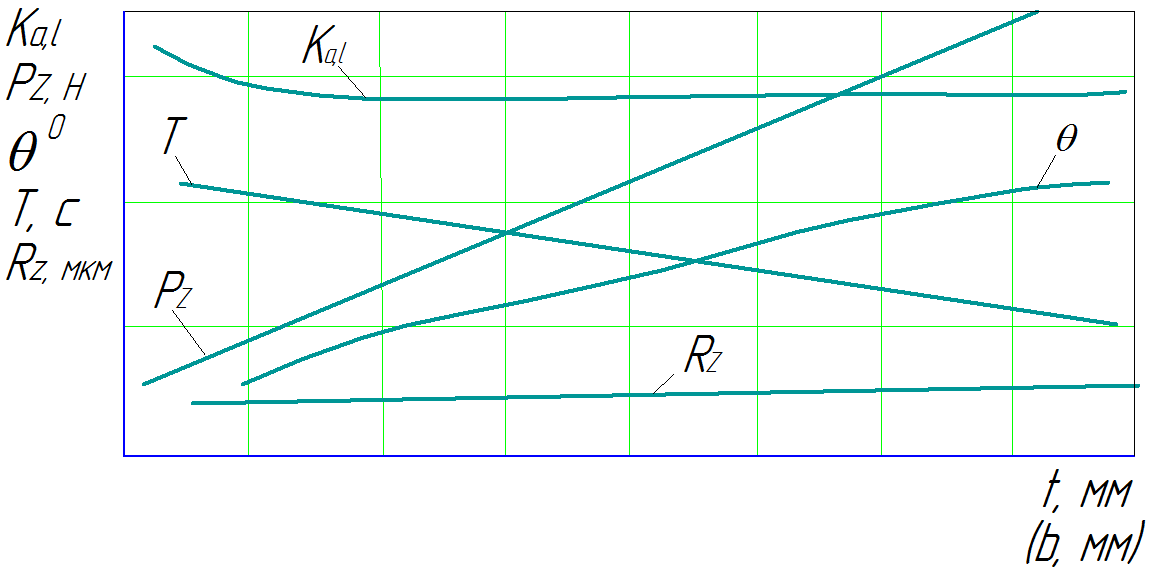 Влияние на коэффициент утолщения или укорочения стружки Ка, l, составляющую силы резания Рz, температуру резания θ, стойкость инструмента Т и шероховатость обработанной поверхности Rz глубины резания t (ширины среза b)
269
ВЗАИМОСВЯЗЬ ЯВЛЕНИЙ ПРИ ОБРАБОТКЕ РЕЗАНИЕМ
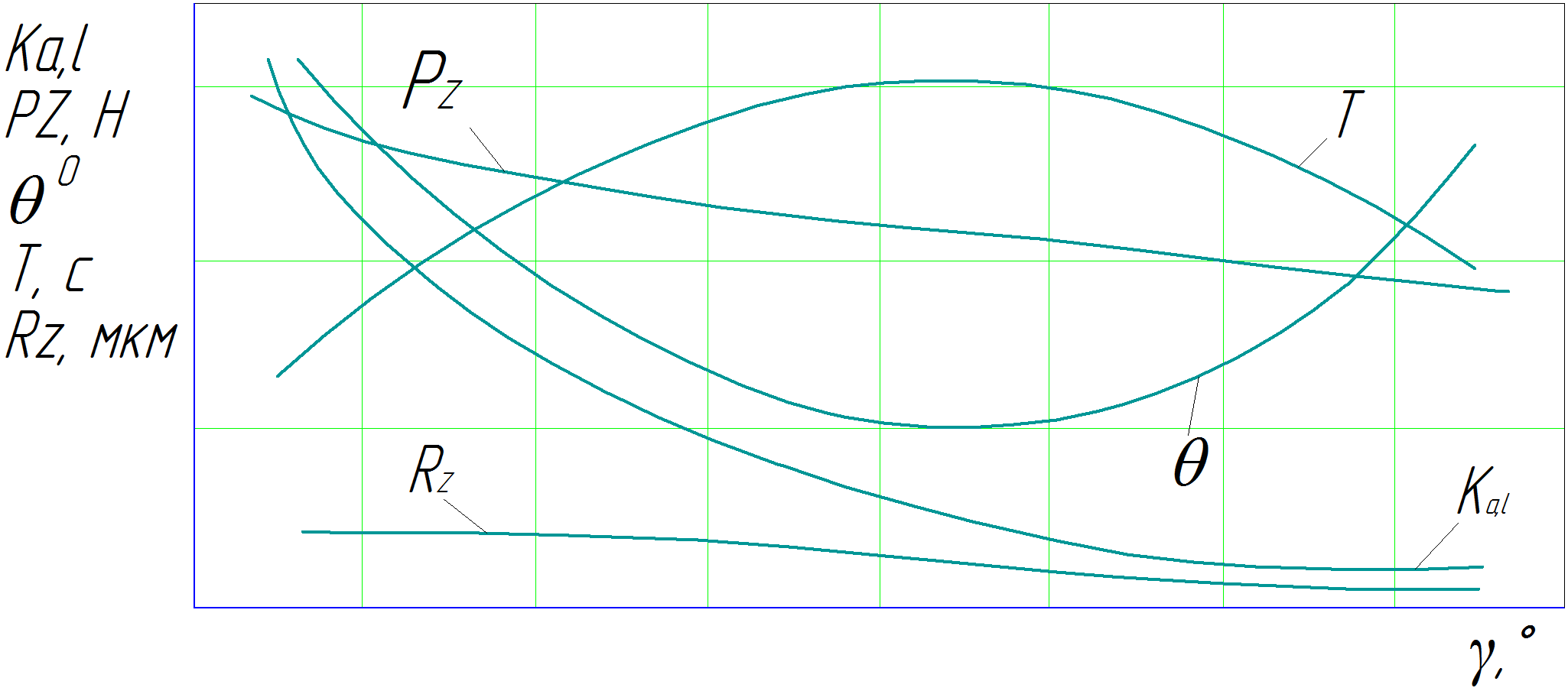 Влияние на коэффициент утолщения или укорочения стружки Ка, l, составляющую силы резания Рz, температуру резания θ, стойкость инструмента Т и шероховатость обработанной поверхности Rz переднего угла γ
270
ВЗАИМОСВЯЗЬ ЯВЛЕНИЙ ПРИ ОБРАБОТКЕ РЕЗАНИЕМ
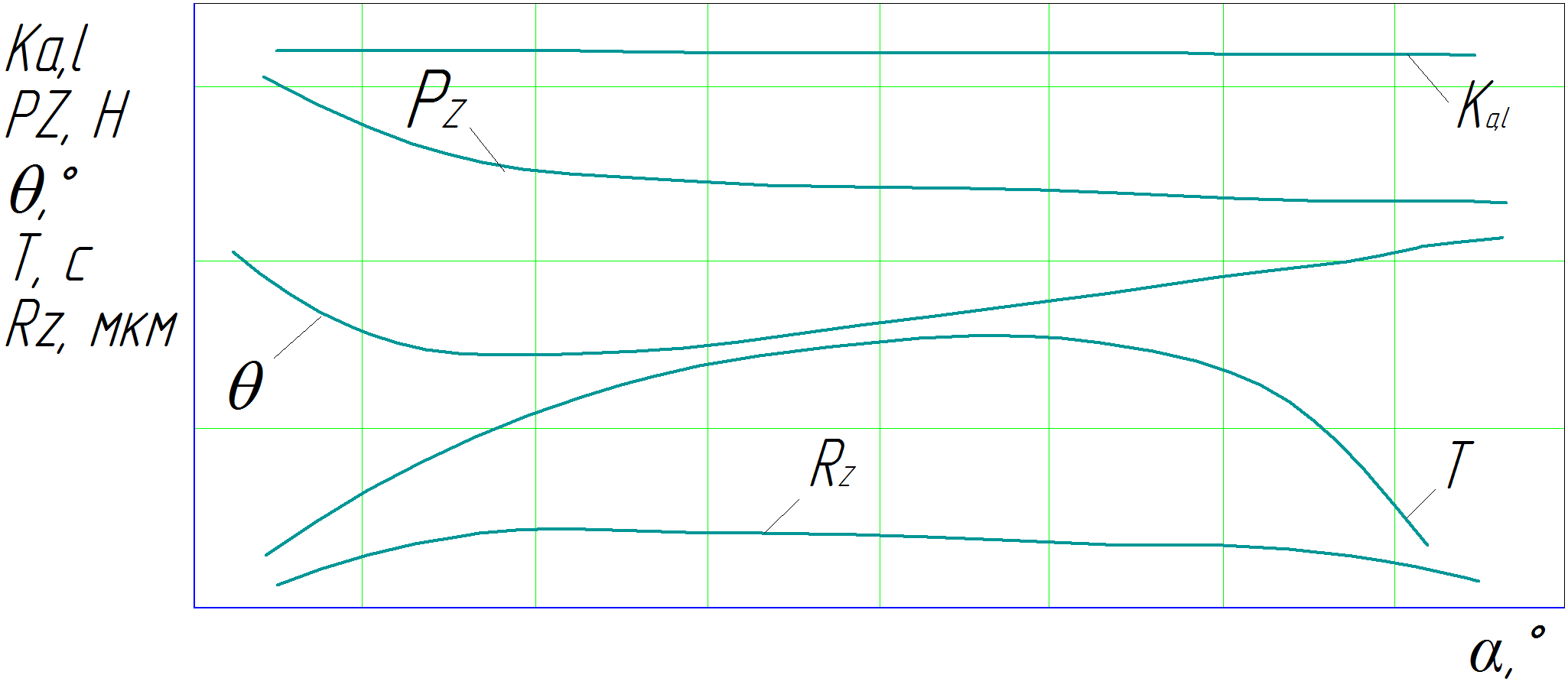 Влияние на коэффициент утолщения или укорочения стружки Ка, l, составляющую силы резания Рz, температуру резания θ, стойкость инструмента Т и шероховатость обработанной поверхности Rz заднего угла α
271
ВЗАИМОСВЯЗЬ ЯВЛЕНИЙ ПРИ ОБРАБОТКЕ РЕЗАНИЕМ
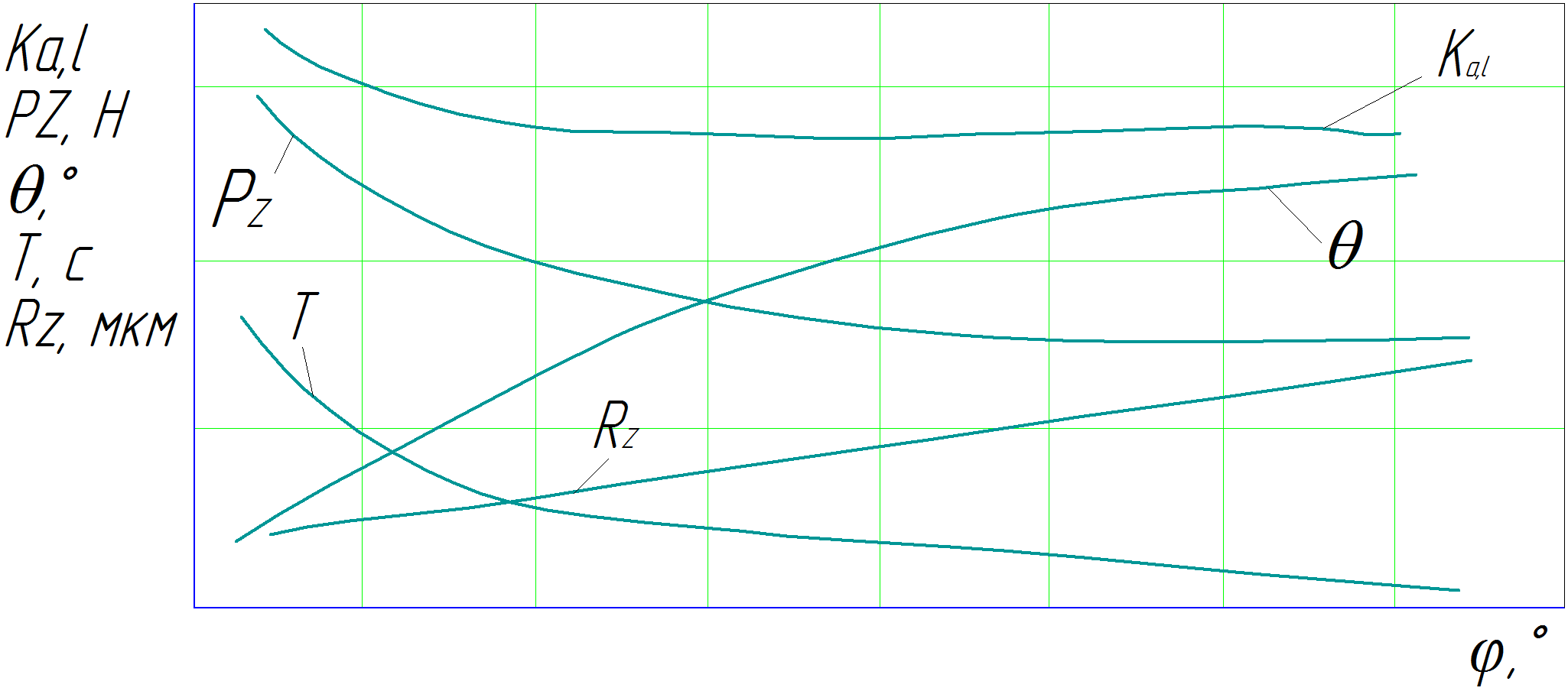 Влияние на коэффициент утолщения или укорочения стружки Ка, l, составляющую силы резания Рz, температуру резания θ, стойкость инструмента Т и шероховатость обработанной поверхности Rz главного угла в плане φ
272
ВЗАИМОСВЯЗЬ ЯВЛЕНИЙ ПРИ ОБРАБОТКЕ РЕЗАНИЕМ
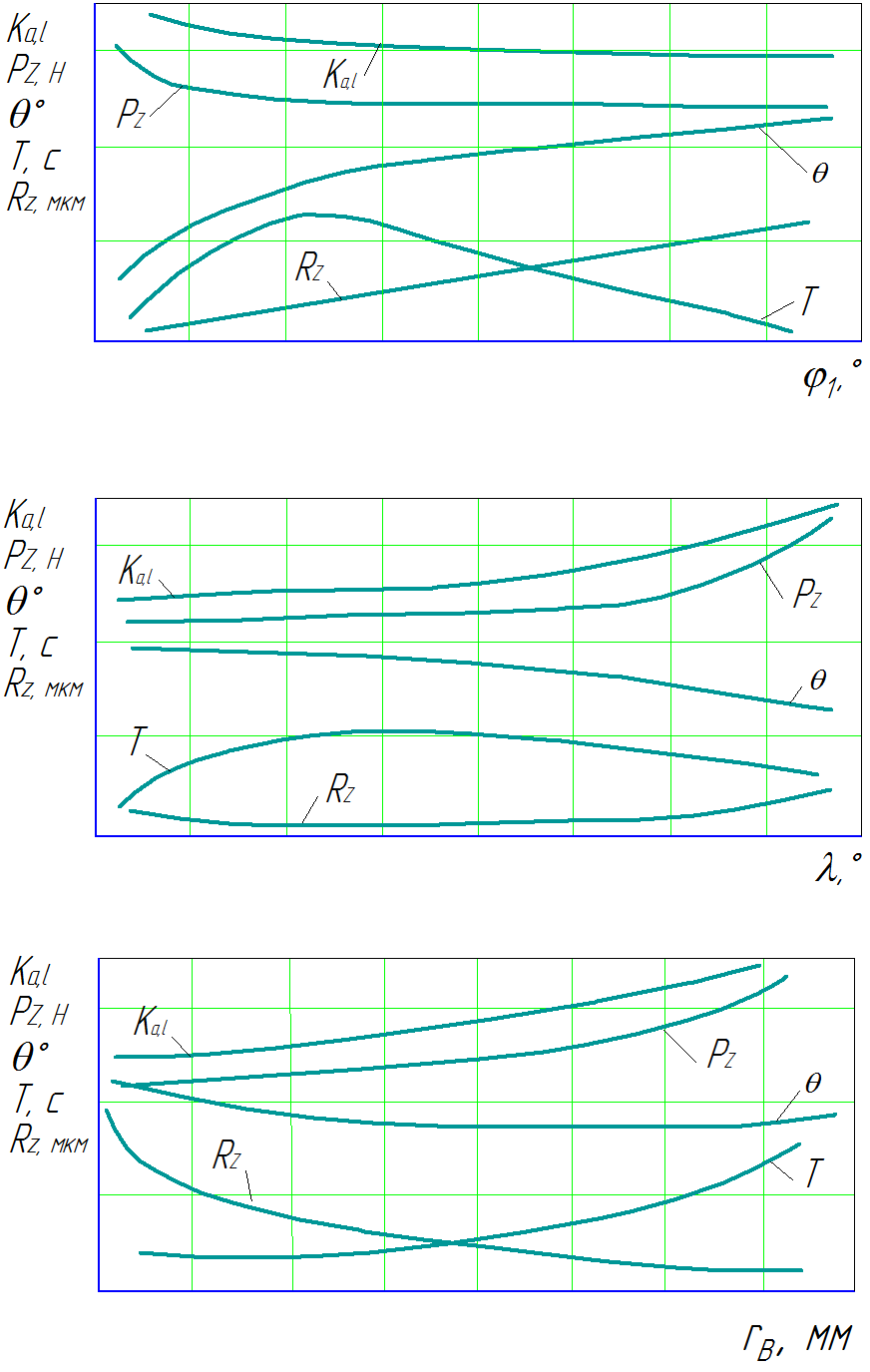 273
ВЗАИМОСВЯЗЬ ЯВЛЕНИЙ ПРИ ОБРАБОТКЕ РЕЗАНИЕМ
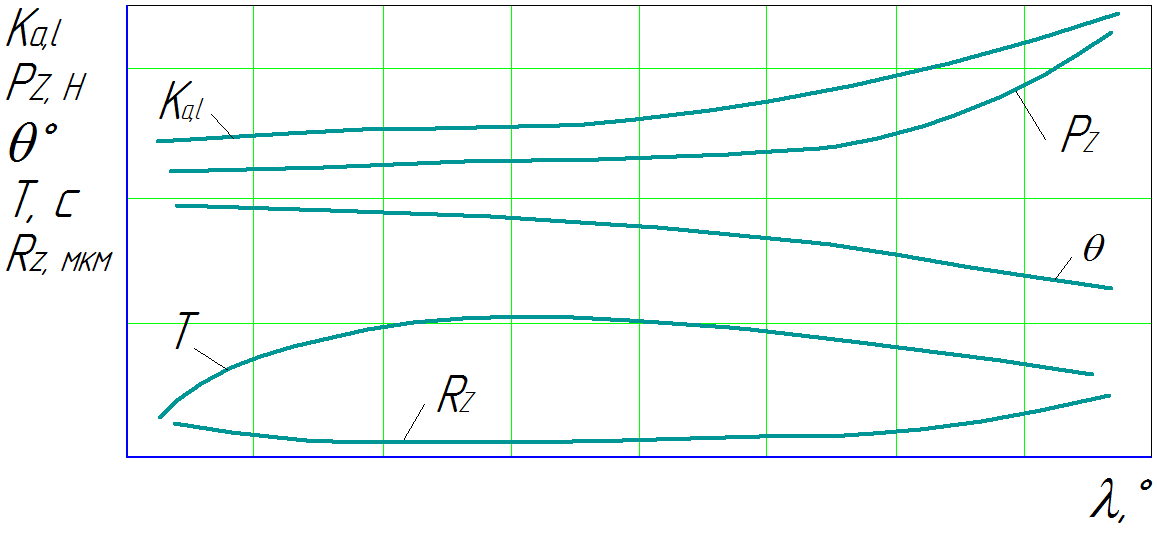 Влияние на коэффициент утолщения или укорочения стружки Ка, l, составляющую силы резания Рz, температуру резания θ, стойкость инструмента Т и шероховатость обработанной поверхности Rz угла наклона режущей кромки λ
274
ВЗАИМОСВЯЗЬ ЯВЛЕНИЙ ПРИ ОБРАБОТКЕ РЕЗАНИЕМ
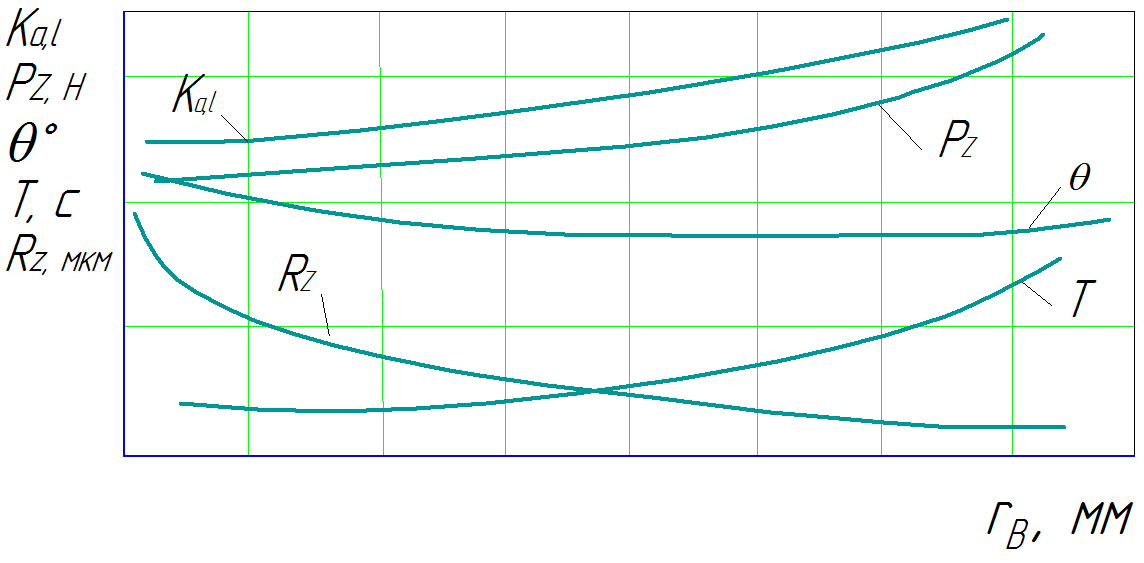 275
ОПТИМИЗАЦИЯ ФУНКЦИОНИРОВАНИЯ СИСТЕМЫ РЕЗАНИЯ
оптимальная система (от лат. optimus – наилучший) – это система, для которой выработанные определенным образом критерии принимают оптимальные значения;
оптимизация системы резания – это выбор такого варианта управления процессом резания, при котором достигается экстремальное значение критерия, характеризующего качество управления:




при технологических ограничениях g(x, w)≤0; f(x)≤0; ai ≤ xi ≤ bi , где f0(x, w) – критерий оптимизации, зависящий от управляемых x и постоянных w  параметров процесса; D – область допустимых значений ; ai, bi – постоянные 

оптимизация функционирования системы резания - определение наилучших параметров (свойств), сочетаний и связей элементов обрабатывающей системы (станка, приспособлений, инструментов, деталей, технологических сред, кинематической схемы вида обработки, режима резания (υ, S, t)), имеющих место на входе системы резания, а также характеристик процесса резания (контактных, динамических, тепловых и т.д.) по техническим, в том числе технологическим и физическим, организационным и экономическим критериям, обеспечивающим наилучшие показатели на выходе системы резания (производительности, качества, стойкости, себестоимости)
;
276
ОПТИМИЗАЦИЯ ФУНКЦИОНИРОВАНИЯ СИСТЕМЫ РЕЗАНИЯ
Оптимизация может быть:

внешней и внутренней; 

одноцелевой и многоцелевой (многокритериальной);

детерминированной (статической) и динамической (стохастической)
277
ОПТИМИЗАЦИЯ ФУНКЦИОНИРОВАНИЯ СИСТЕМЫ РЕЗАНИЯ
Критерий оптимизации или целевая функция – это критерий, который определяет качество управления процессом, а критерий оптимальности – его заданная величина;

Критерии оптимизации подразделяются:

дифференциальные – удельная энергоемкость процесса, температура резания, интенсивность изнашивания инструмента и др.;

интегральные – скрытая энергия деформирования поверхностного слоя детали, комбинации различных характеристик и др.
278
ОПТИМИЗАЦИЯ РЕЗАНИЯ ПО КРИТЕРИЮ ОБРАБАТЫВАЕМОСТИ
обрабатываемостью материалов - способность материалов подвергаться резанию по ряду технологических показателей;

Технологические показатели:
скорость резания;
точность обработки (износ инструмента);
качество обработанной поверхности (шероховатость, наклеп, остаточное напряжение);
деформация стружки;
силы и мощность резания;
температура резания;

коэффициент обрабатываемости:




где υ и υэ – скорости резания соответственно обрабатываемого и эталонного материалов
;
279
ПОСТАНОВКА ЭКСПЕРЕМЕНТА ПРИ РЕЗАНИИ МАТЕРИАЛОВ
классическая методика
;
пример:
;
проводятся опыты по сериям:
, где
если прологарифмировать:                            , то получим уравнение прямой, где Xp – тангенс угла ее наклона
Значение Cp можно определить по графику для аргумента равного 1:
;
,
;
или по формуле:
;
для серии из трех опытов:
по способу наименьших квадратов:
,
280
ПОСТАНОВКА ЭКСПЕРЕМЕНТА ПРИ РЕЗАНИИ МАТЕРИАЛОВ
планирование эксперимента:
Метод Бокса-Уилсона или метод крутого восхождения:
;
Функция отклика:
;
Полином первой степени:
Пример:
;
;
281
ПОСТАНОВКА ЭКСПЕРЕМЕНТА ПРИ РЕЗАНИИ МАТЕРИАЛОВ
Уровни и интервалы варьирования факторов
Матрица планирования эксперимента
282
ПОСТАНОВКА ЭКСПЕРЕМЕНТА ПРИ РЕЗАНИИ МАТЕРИАЛОВ
;
коэффициенты регрессии:
;
;
факторы:
;
;
;
проверка адекватности формулы:
- дисперсия
- критерий Фишера
283
СТРУКТУРНАЯ СХЕМА АВТОМАТИЧЕСКОГО РЕГУЛИРОВАНИЯ СИСТЕМЫ РЕЗАНИЯ
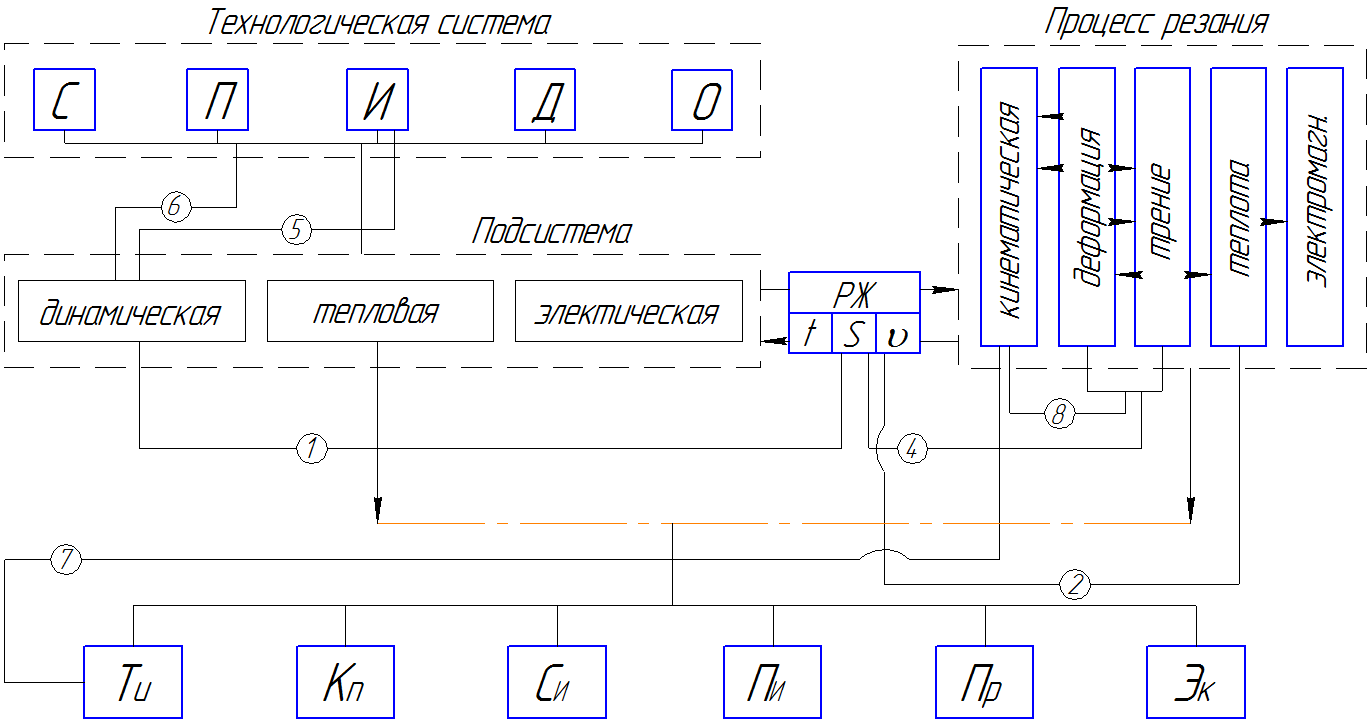 284